1
Peut-on lutter contre la corruption ?
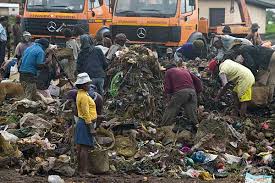 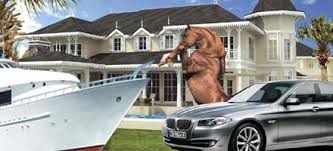 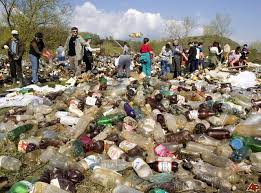 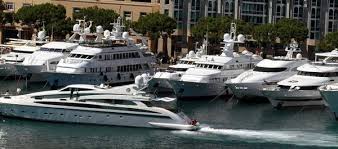 Un point de vue personnel par Benjamin LISAN
Date création : 31/10/2014, date de mise à jour : 08/06/2015, version : V2.2
2
Peut-on lutter contre la corruption ?
« Connais-toi toi-même ». Socrate.
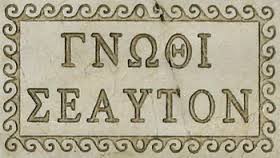 Gnothi seauton, http://fr.wikipedia.org/wiki/Gnothi_seauton
« Le plus grand voyageur n'est pas celui qui a fait dix fois le tour du monde, mais celui qui a fait une seule foi le tour de lui-même ». Gandhi.
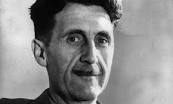 Ce travail est dédié :
Aux victimes de la corruption,
Accessoirement, au journaliste et écrivain visionnaire anglais George Orwell.
Peut-on lutter contre la corruption ?
0. Sommaire
3
0bis. Avertissement
1. Introduction
2. Citations
3. L’étendue de la corruption dans le monde en chiffres
4. Les hommes d’état soupçonnés de corruption ou corrompus  (une galerie de portraits)
5. Les hommes politiques vertueux
5bis. Des hommes moralement irréprochables
6. Relation entre corruption et pauvreté
7. Définitions
8. Les formes de corruption - Les mécanismes et stratégies de la corruption
8.1. Exemples de corruptions ordinaires
9. Les causes de la corruption
9.1. Divers avis sur les causes 
9.2. Le cercle vicieux de la corruption 
9.3. Les origines ou racines psychologiques de la corruption
9.4. La mentalité des corrupteurs
9.5.  Profil et mentalité du peuple
10. Les difficultés rencontrées pour lutter contre la corruption
11. Les conséquences de la corruption dans le monde
12. Combattre la corruption - Les solutions contre la corruption
13. Conclusions sur la lutte la corruption
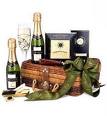 Petits cadeaux entres « amis ».
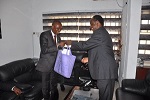 Petits cadeaux entres « amis ».
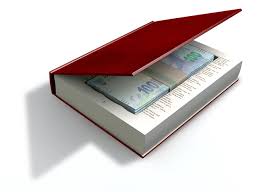 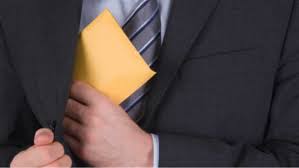 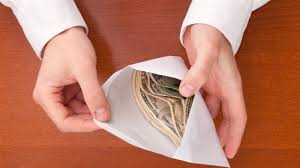 Suite voir page suivante 
Peut-on lutter contre la corruption ?
4
0. Sommaire
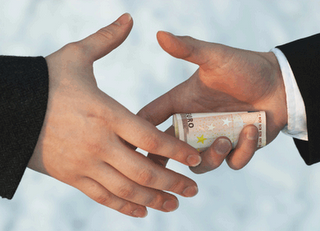 A1. Annexe : Articles de loi contre la corruption
A2. Annexe : Sur le clientélisme
A3. Annexe : Lexique
A4. Annexe : Paradis fiscaux 
A5. Annexe : La Fraude fiscale en France 
A6. Annexe : Les raids des « black raiders » contre les entreprises en Russie
A6. Annexe : Financement des actions terroristes (exemples)
A7. Annexe : Sources de la corruption dans les pays en voie de développement
A7. Annexe : Cycles de la corruption
A8. Annexes : Le point de vue des « mis en cause » 
A9. Annexe : La corruption à travers l’Histoire 
A10. Annexe : Bibliographie
A11. Annexe : ONG luttant contre la corruption 
A12. Annexe : Jeu présentant la corruption 
A13. Annexe: exemples d’affiches pour des campagnes contre la corruption
A14. Annexe: caricatures
A15. Annexe: Indice de la corruption dans le monde 
A16. Annexe: Le travail des enfants 
A17. Annexe: Le cas de la police nationale aux Philippines (PNP) 
A18. Annexe : Le système FLN (Algérie)
A19. Annexe : Chansons
A20. Annexe : Exemples de stratégies d’hommes corrompus
A22. Annexe : La corruption dans le football
A23. Annexe : La corruption dans l’église catholique
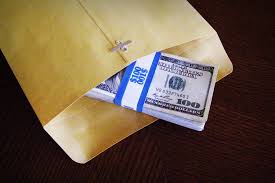 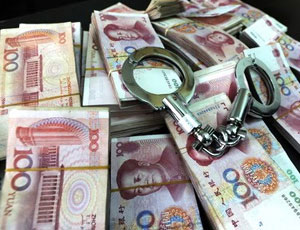 Suite voir page suivante 
Peut-on lutter contre la corruption ?
5
0. Sommaire
A24. Annexe : La corruption en Afghanistan
A24bis. Annexe : La corruption en Turquie
A24ter. Annexe : La corruption en Inde
A24quater. Annexe : La dérive d’un président malgache
A25. Annexe : L’apprentissage de l’esprit critique
A26. Annexe : Réflexions personnelles de l’auteur
A27. Annexe : Le comble de l’appât du gain
A28. Annexe : Les journalistes aux ordres et les journalistes achetés.
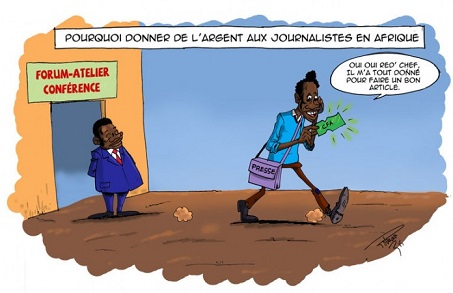 « Patron, tu peux me lubrifier un peu ? »
La pratique des Pier Diem. Voir le chapitre « A28. Annexe : Les journalistes aux ordres et les journalistes achetés ». Source image : http://beninwebtv.com/2016/01/presse-africaine-le-poison-des-per-diem/
Peut-on lutter contre la corruption ?
6
0bis. Avertissement
Pour des raisons juridiques, nous avons été obligés de « flouter » et de changer le nom de certaines personnes vivantes,  soupçonnées d’avoir détournées ou acquis de l’argent ou des biens non déclarés, par des procédés en général non légaux, pour la plupart des pays (par exemple le vol, violence, trafic de substances illégales au niveau international …), soit parce que ces personnes (dirigeants de pays …) possèdent un un train de vie ou affichent des signes extérieurs de richesses ne correspondant pas à leurs revenus déclarés, soit parce qu’ils dirigent une nation par la violence, la peur, l’intimidation, la menace, la contrainte morale, soit par qu’ils contribue à laisser se perpétuer un niveau de corruption élevé (°) …. 
Toutes les informations indiquées, dans ce document, correspondent à faits réels, voire attestés, grâce au recoupement de plusieurs témoignages indépendants (ou provenant de journaux connus pour leur indépendance et leur probité (tels Le Monde, Libération …)). 
Le Magazine américain Forbes établit, chaque année, le classement des plus grandes fortunes du monde. Elle est une source précieuse d’information (+). Le magazine Bloomberg en établi une aussi (*).
Mais les montants des sommes ou biens détournés sont difficiles à évaluer exactement, quand la personne est toujours en fonction (elle ne va pas livrer d’elle-même ce genre d’information). 
Toute personne curieuse, faisant l’effort de mener elle-même l’enquête, pourra retrouver ces noms.
Quand les faits de corruption sont avérés, prouvés scientifiquement (comme dans le cas d’Hitler) _ quand par exemple, les informations concernant les faits ou les biens spoliés sont accessibles et archivés _, le nom de toutes les personnes décédées, concernés par ces faits, sont alors indiquées ici en clair dans ce document.
Pour les mêmes raisons juridiques, nous citons, majoritairement, toutes nos sources d’informations dans ce document. L’auteur étant lui-même une source pour certains faits, quand il a été lui-même confronté à ces faits (Il pourra éventuellement donner plus de détail à certaines personnes habilitées, si leur demande est motivée).
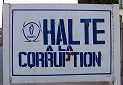 (+) http://www.forbes.com/billionaires/list/#tab:overall 
(*) http://www.bloomberg.com/billionaires/2014-12-05/cya 
(°) Quand, par exemple, leur pays se situe en bas du classement de l’indice de perception de la corruption de l’ONG « Transparency international » (quand cet indice est en général supérieur à 100).
Panneau le long de la rue principale de Fianarantsoa, à Madagascar (© B. Lisan) →
1. Introduction
Peut-on lutter contre la corruption ?
7
Selon certains économistes, la corruption empêche non seulement la prospérité économique, mais aussi a de fortes implications négatives pour la santé de la population, l'accès des populations à l'eau potable, l'égalité économique, la confiance sociale, la légitimité politique, la paix sociale [la paix intra-étatique] ainsi que la paix interétatique et le bien-être subjectif des personnes (Uslaner 2008, Holmberg et Rothstein 2012) (°). Dans de nombreux pays, elle touche de nombreux secteurs d’activités comme l’Éducation, la Santé, la Justice, la Douane et la Police. 

Elle est cause du gaspillage de ressources financières limitées, de la baisse de la croissance, la fermeture des usines, du chômage, de l’augmentation de la pauvreté, des coûts de transactions, de la baisse de la qualité de vie, des soins de santé, des salaires, des retraites, de l’augmentation de l’incertitude sur l’avenir, de la création d’un environnement d’insécurité et de l’instabilité sociale et politique d’un pays.
Elle a d’autant plus de répercutions dans un pays, que son économie déjà fragile est encore plus fragilisée par la corruption _ comme justement dans les « pays en voie de développement ». Elle contribue à les maintenir dans un état de sous-développement et de pauvreté chroniques.
De plus, elle est la cause de la mort d’hommes, ayant cherché à s’y opposer.
Elle est criminogène.
(°) Source : The Roots of Corruption: Mass education, economic inequality and state building, Eric M. , Department of Government and Politics, University of Maryland, College Park, MD 20742-7211, USA, http://www.gu.se/infoglueCalendar/digitalAssets/1781305848_BifogadFil_Roots of Corruption for conf.docx   
http://www.etudier.com/dissertations/Corruption/578751.html
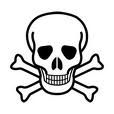 Voir page suivante →
1. Introduction (suite)
8
Peut-on lutter contre la corruption ?
Peut-on aborder la question mondiale de la corruption, avec suffisamment de recul et de sérénité ? Car le monde est un monde de faux-semblant, qui n’apparaît jamais tel qu’il est.
Selon certains auteurs « La corruption est un vice aussi vieux que la nature humaine. [Elle serait un] trait permanent de la nature humaine.» (André Maurois). Elle serait aussi vieille que l’humanité. La lutte contre elle s’apparente à une lutte contre une hydre, dont les têtes repoussent sans cesse, lutte qui n’aurait pas de fin, à l’image du mythe de Sisyphe ou du mythe de la Méduse.
La plupart des gens ont été confronté, au moins une fois dans le vie, à la petite ou grande corruption ou à des opportunités de se faire corrompre ou encore au fait de recevoir illégalement des richesses, ou enfin d’être obligé de tremper dans la corruption, sans avoir le choix.  
Peut-on y résister ? Peut-on, soi-même, être honnête jusqu’au bout, sans faire preuve de naïveté, sans qu’il n’y ait aucune part d’ombre en soi-même ? Peut-on être exempt de toute de « corruption » ? Peut-on imaginer un monde, sans corruption, sans vol, sans mensonge ? N’est-ce pas une vision utopique ?
Dans certains pays, où presque toute la population est fière, et considère que la corruption est un moyen normal et légitime de s’enrichir, y aurait-il un quelconque espoir ou moyen de voir l’esprit de corruption et l’appât du gain être extirpé, un jour, du cœur des hommes, sans susciter la colère ou la réaction violente des « corrompus » et des « mis en cause » ?
Peut-on lutter contre la corruption ?
9
1. Introduction (suite)
Arrivera-t-on, un jour, à extirper, du cœur de l’homme, l’appât du gain, le goût de la corruption voire le plaisir de la transgression (°) … ou bien est-ce un combat sans fin ?
L’image de personnes irréprochables, sans tache, correspond-t-elle à une réalité indéniable ou bien à des « légendes dorées et enjolivées » ?

(°) et du danger qui lui est associé.
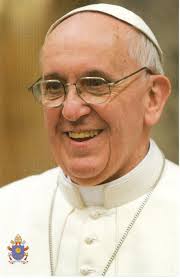 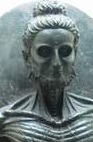 D'après un magistrat anti-mafia italien, le pape François s’est mis à dos la puissante mafia calabraise, la ‘Ndrangheta, à cause de la transparence qu’il a imposée aux institutions financières du Vatican. Source : Le pape François, cible potentielle de la mafia calabraise, http://www.france24.com/fr/20131114-pape-francois-mafia-calabraise-ndrangheta-vatican-ior-finance-corruption/
Représentation du Bouddha ascète, émacié, datant du début de l'ère chrétienne et originaires du Gandhara (Afghanistan actuel), un personnage historique considéré comme moralement irréprochable. Source: http://www.bouddhismes.net/node/187
Peut-on lutter contre la corruption ?
10
1. Introduction (suite)
L’auteur de ce document va tenter de traiter ces interrogations de fond, sous un angle aussi scientifique que possible, mais ce qui ne l’empêchera pas, par moment, d’y exposer son propre point de vue personnel concernant cette question importante, même s’il n’est pas nécessairement scientifique (Ces parties ou ces textes sont en fond ou couleur verte).

 Ce document indiquera les éventuelles solutions envisagées _ préventions, répressions, corrections … _ et leurs mises en œuvre, leurs résultats et si cette lutte pouvait être vraiment menée jusqu’au bout contre ce fléau.
 Il montrera les caractères multiformes et multifactoriels de la corruption. 
 Dans les pages suivantes, nous donnerons en chiffres l’étendue de la corruption dans le monde, en démontrant à quel point elle constitue un réel fléau mondial 

Note : Pour la rédaction de ce document, l’auteur relate l’expérience d’autres personnes. Et il les remercie, d’avance, pour les informations précieuses qu’elles lui ont fournies. 
Il est possible que ce document puisse donner des idées aux « corrompus », nous en prenons le risque.
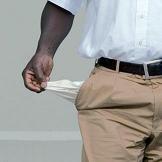 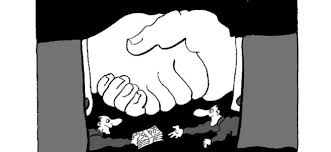 Peut-on lutter contre la corruption ?
11
1. Introduction (suite et fin)
Les points que nous n’aborderons pas, dans ce document :

Il semblerait qu’il n’y ait pas un bout de territoire dans le monde qui ne serait pas concerné par de phénomène. Même un territoire aussi reculé que le Groenland peut être touché (°) (+).
On peut supposer que des pays s’affichant « vertueux » comme le Bhoutan n’en soit pas exempt (%) ($).

Par contre, nous n’aborderons pas la question de savoir pourquoi ce phénomène est si étendu (universel) et si ancré dans l’esprit de tant de personnes sur cette terre.

(°) Par exemple, du fait de l'extraction minière. 
(*) Aleqa Hammond, l'ex Première ministre groenlandaise, a été écartée du pouvoir, en 2013, après des révélations sur des billets d'avion et notes d'hôtel payés par les contribuables pour elle-même et sa famille.
(+) Il existe même une section « Transparency Groenland » de « Transparency Intenational ». Site Internet : http://www.transparency.gl/ 
(%) Où la corruption n'existait quasiment pas, encore récemment, mais où la perception d'une corruption est croissante. Son classement CPI en 2010 est 36° (ce qui est un bon score pour un pays pauvre) (@). 
Sources : a) http://fr.wikipedia.org/wiki/Bhoutan, b) http://www.zonehimalaya.net/Himalaya/bhoutan.htm, c) Il existe au Bhoutan, une Organisation à but non lucratif "Bhutan Transparency Initiative - BTI", destinée à combattre la corruption. Site : https://www.facebook.com/pages/Bhutan-Transparency-Initiative-BTI/467921143341281  
($) et on peut raisonnablement le supposer pour le Tibet historique du temps du 13° Dalaï-lama, dans les années 20 et 30.
(@) http://www.transparency-france.org/e_upload/pdf/cpi2010_table_2010.pdf
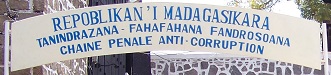 ← Entrée du bâtiment du service luttant contre la corruption à Antananarivo (Madagascar) (photo © B. Lisan).
Peut-on lutter contre la corruption ?
12
2. Citations
Les belles âmes arrivent difficilement à croire au mal, à l'ingratitude, il leur faut de rudes leçons avant de reconnaître l'étendue de la corruption humaine.
Source : Illusions perdues, Honoré de Balzac.

La corruption a des attraits inexplicables même pour les âmes les plus honnêtes.
Source : Les Roués Innocents, Théophile Gautier.

Comme toutes les fortes passions de l’homme, l’ambition nous entretient dans un singulier état d’indifférence à l’égard d’autrui qui ressemble chez les plus vils à une sorte de candeur, comparable à la sinistre image, dans la corruption de l’âge mûr, des illusions de l’enfance. Source : Goerge Bernanos, Imposture,1927, p. 387.

Il y a deux façons de se laisser corrompre en politique : la première, se laisser corrompre tout simplement;  l'autre, fréquenter les politiciens.
Source : Robert Brisebois - L'Amour c'est tout, le hasard c'est autre chose.

La nature humaine est ainsi faite, et l’appât du gain entraînera toujours l’homme plus loin et plus vite que l’intérêt scientifique. Source : Jules Verne, Le Pays des fourrures, 1873.

La corruption, on s'en fait le complice par le consentement d'esprit.
Source : Le philosophe Alain (de son vrai nom Émile-Auguste Chartier), Propos d'un Normand (1912).
Peut-on lutter contre la corruption ?
13
2. Citations (suite)
La corruption, ce peu d'aptitude à goûter les avantages de la liberté, a nécessairement sa source dans une extrême inégalité... Les hommes ont tant de 'simplesse', ils se plient si servilement aux nécessités du moment que le trompeur trouvera toujours quelqu'un qui se laisse tromper. Source : Discours sur Tite-Live, Œuvres complètes de N. Machiavelli, Volume 1, Niccolò Machiavelli [Nicolas Machiavel].

Nos écoles enseignent la morale féodale corrompue par le commerce et offre comme modèles d'hommes illustres et qui ont réussi le militaire conquérant, le baron voleur et le profiteur.  Source : George Bernard Shaw - 1856-1950 - En remontant à Mathusalem – 1920.

Si les empires, les grades, les places ne s'obtenaient pas par la corruption, si les honneurs purs n'étaient achetés qu'au prix du mérite, que de gens qui sont nus seraient couverts, que de gens qui commandent seraient commandés.
Source : William Shakespeare (1564-1616), Le Marchand de Venise.

Révélée, la corruption financière peut être combattue et sanctionnée. La corruption des idées est plus insidieuse, plus subtile et, à ce titre, d'une dangerosité plus essentielle.
Source : Edwy Plenel, Secrets de jeunesse, Stock, 2001 (ancien directeur du journal Le Monde. Directeur de Mediapart).

« Plus on corrompt, plus la corruption coûte, et elle ne rend point à proportion de l'achat », Source : Mes pensées ou Le qu'en dira-t-on (1752), CCCLIV, Laurent Angliviel de La Beaumelle
Peut-on lutter contre la corruption ?
14
2. Citations (suite)
C'est un bonne drogue que la science ; mais nulle drogue [science] n'est assez forte pour se préserver sans altération et corruption.  Source : Montaigne, Les Essais.

Le plus terrible des fléaux politiques est la corruption des tribunaux.
Source : Nicolas de Condorcet, Éloge de La Condamine (1774).

La corruption et le désordre sont des traits permanents de la nature humaine.
Source : André Maurois, Histoire des États-Unis (1943).

La corruption est un vice aussi vieux que la nature humaine.
Source : André Maurois, Sentiments et coutumes, Essai (1934).

À un point donné de la corruption, certains se croient incorruptibles.
Citation de Robert Sabatier, Le livre de la déraison souriante (1991).

La corruption, c'est le manque de dignité, c'est l'absence de scrupule.
Citation de Tahar Ben Jelloun, Amours sorcières (2003).

Le pouvoir tend à corrompre, le pouvoir absolu corrompt absolument.
Source : Sir John Emerich Edward Dalberg dit Lord Acton (1834 – 1902).

Même les « pourris » ignorent à quel point ils le sont (anonyme).
« La corruption doit cesser d’être regardée avec complaisance comme un mal inévitable. » Nicolas Sarkozy.
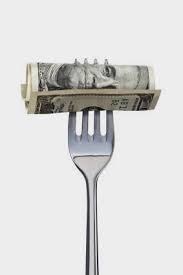 Peut-on lutter contre la corruption ?
15
2. Citations (suite et fin)
« Ce qui rend la corruption, ou même la simple médiocrité des élites, si funeste, c'est la solidarité qui lie entre eux tous leurs membres, corrompus ou non corrompus, dans la défense du prestige commun ». 
Source : Le Chemin de la Croix-des-Ames (1948), Mars 1942, Georges Bernanos

« Ne fais jamais aux autres, ce que tu n’aimerai pas qu’on te fasse » (Confucius),
« et fais leurs le bien que tu aimerai en recevoir ! ».

« Il y a des richesses [humaines] (1), qu’on ne peut gagner avec de l’argent ».
(1) Comme la joie, l’amour, l’amitié, l’affection, le bonheur … 

« Tout le monde se plaint de la corruption, mais en profite » (°).

« La corruption fait obstacle à la joie de tous » (°).

« il n’y a pas de pauvreté heureuse, avec la corruption » (°).

« Pour une société juste, il faut des institutions justes » (°).

« On est plus grand, quand on pense aux autres » (°). 

(°) déclarations entendues en Afrique, par l’auteur.
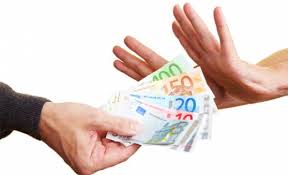 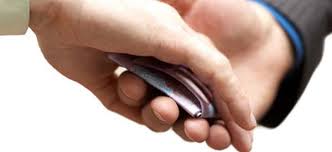 Peut-on lutter contre la corruption ?
16
3. L’étendue de la corruption dans le monde en chiffres

Plus de 1000 milliards de dollars de pots-de-vin sont versés chaque année dans les pays développés et les pays en développement [Banque mondiale, www.worldbank.org]
La corruption et le transfert de fonds illicites contribuent à la fuite des capitaux en Afrique, où plus de 400 milliards de dollars, dont environ 100 milliards proviendraient du Nigéria, ont été détournés et mis à l'abri à l'étranger.
Nations unies - Office contre la drogue et le crime (OCDC / UNODC).
Mobutu Sese Seko, qui fut président du Zaïre de 1965 à 1997, aurait puisé dans le Trésor public quelque 5 milliards de dollars, soit le montant qu'atteignait alors la dette extérieure du pays. Nations unies – OCDC / UNODC.
Le dictateur philippin, F. MARCOS, aurait détourné, entre 1965-1986,  5 à 10 Milliards de  $.
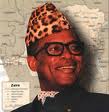 Investir dans un pays relativement corrompu peut coûter jusque 20 % de plus que dans un pays qui ne l'est pas.
[“Economic Corruption: Some Facts”, Daniel Kaufmann, huitième Conférence internationale contre la corruption, 1997].
Les pays qui prennent des mesures pour lutter contre la corruption et promouvoir le respect de la légalité pourraient augmenter leur revenu national de 400 %.
[“$1 Trillion Lost Each Year To Bribery World Bank Says”, UN Wire, 12 avril 2004].
Selon un rapport sur la justice concernant 48 pays, la corruption judiciaire serait très répandue dans 30 d'entre eux. [Centre pour l'indépendance des magistrats et des avocats, Neuvième rapport annuel sur les attaques contre la justice, mars 1997, février 1999].
 un cinquième des Français disent avoir été confrontés, à un moment, à la corruption.
 En 2014, la France est classé 22° au niveau de l’indice de la corruption (ce qui n’est pas un bon score).
Peut-on lutter contre la corruption ?
17
3. L’étendue de la corruption dans le monde en chiffres (suite)

 La plupart des pays producteurs de pétrole connaissent généralement un niveau de corruption élevé (T.I., 2005). C’est aussi le cas pour les pays instables.
 Parlements et partis, police et tribunaux sont perçus, partout dans le monde, comme les institutions les plus gangrénées par une corruption quotidienne généralisée, selon un nouveau rapport de l’ONG Transparency International (TI) publié jeudi 6 décembre 2007.
 L’ONG Transparency International indique dans son rapport 2009 que l’Afghanistan et l’Irak, deux pays qui reçoivent des millions de dollars d’aide internationale, font partie des nations les plus corrompues dans le monde. La Somalie est le pays le plus corrompu selon l’ONG, suivie de l’Afghanistan, la Birmanie, le Soudan et l’Irak.
  L'OCDE estime que quelque 80 milliards de dollars changent de main chaque année dans le monde du fait de la corruption. Source : http://agora.qc.ca/dossiers/corruption 
 225 milliard de € (280 milliards de $) échapperait à l’impôt, dans le monde, grâce aux paradis fiscaux (Etat du Delaware (USA), l’île de Man, les îles Anglo-Normandes …) (°).
 En dépit de la guerre menée par certains États contre les paradis fiscaux, entre 21.000 et 32.000 milliards de dollars, soit 17.000 à 25.500 milliards d'euros, continueraient à être dissimulés dans ces zones défiscalisées, selon une étude publiée par le groupe de pression Tax Justice Network (°).
(°) Source : Une manne de 25.000 milliards cachés dans les paradis fiscaux, Mathilde Golla, Le Figaro, le 23/07/2012, http://www.lefigaro.fr/impots/2012/07/23/05003-20120723ARTFIG00259-une-manne-de-25000-milliards-caches-dans-les-paradis-fiscaux.php
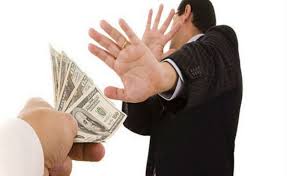 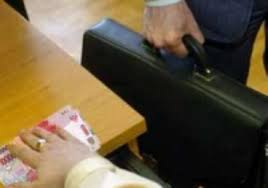 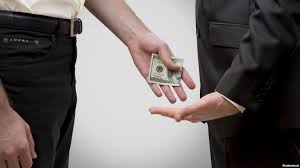 Peut-on lutter contre la corruption ?
18
3. L’étendue de la corruption dans le monde en chiffres (suite)
La Délégation nationale à la lutte contre la fraude estime à 149,4 millions d'euros le montant des fraudes et sommes indues repérés par l'Assurance-maladie en 2012, en hausse de 25 % par rapport à 2011 et dont une majorité est attribuée aux professionnels de santé.
En 2012, le déficit de l'Etat français lié fraude fiscale serait de 50 milliards d'euros par an. En Italie, il serait de 150 milliards d'euros par an. Alors qu’en 2012, La dette publique de l'Italie est de 1.900 milliards d'euros. Cette dette dépasse officiellement, en France, les 2 000 milliards au deuxième trimestre 20142 (93% du PIB). 
Les mécanismes des transferts financiers dans les paradis fiscaux génèreraient une évasion fiscale de 80 milliards d'euros par an en France et de 17 000 à 26 000 milliards d'euros dans le monde (+)  (et peut-être 20 milliards d'euros pour les achats de consciences, en France, selon l’émission « C dans l’air » sur la corruption (%) _ chiffres à vérifier).
Cette fraude serait estimé à 1200 milliards d'euros par an pour toute l’Europe en 2014.
Les petites et grandes entreprises, au Maroc, consacrent, respectivement, 4.46% et 2.96% de leurs chiffres d’affaires à la corruption et 15% des entreprises ont eu recours à la corruption pour activer les procédures douanières (°).
Le système financier international aurait une dimension criminelle systémique.
Récemment, José Socrates, ancien Premier ministre socialiste portugais _ qui avait imposé une cure d’austérité sévère à ses compatriotes _ a été arrêté pour évasion fiscale, fuite de capitaux, pour l’achat d’un appartement de 3 M€ à Paris, dont l’origine du financement est douteux (*).
En France, il y aurait 0,01% de pratiques immorales, invisibles, minoritaires, mais structurantes (dans la fonction publique, selon l’émission « C dans l’air » sur la corruption).

Sources :a) http://fr.wikipedia.org/wiki/Dette_publique_de_la_France, b) http://www.metronews.fr/info/italie-150-milliards-d-euros-de-fraude-fiscale/mlaw!GFChdeSL9iV6/, c) Corruption : nous sommes tous responsables, Antoine Peillon, le Seuil, 2014.
(°) Rapport sur la corruption au Maroc : synthèse des résultats des enquêtes d’intégrité, TRANSPARENCY MAROC, 2002.
(*) L'arrestation de José Socrates est « un séisme politique », Hugo dos Santos, COURRIER INTERNATIONAL, 25 nov. 2014, http://www.courrierinternational.com/article/2014/11/25/l-arrestation-de-jose-socrates-est-un-seisme-politique 
(%) Arrangements et corruption à la Française (Questions/réponses), 20/11/2014, http://www.france5.fr/emissions/c-dans-l-air/videos/NI_31459?onglet=tous&page=2 
(+) http://www.lemonde.fr/economie/article/2012/07/23/l-evasion-fiscale-mondiale-dix-fois-le-pib-de-la-france_1736985_3234.html
Peut-on lutter contre la corruption ?
19
3. L’étendue de la corruption dans le monde en chiffres (suite)
Des soupçons de corruption planent sur de grands projets : Nóos (Espagne) (%), Moïse (Italie) (+), Aéroport de Berlin (Berlin Brandenburg Airport)  (Allemagne) ($). 
Idem sur les matches de la FIFA : Qatar 2022, Russie 2018 (°).

(+) a)  Corruption dans le cadre du chantier "Moïse": 35 personnes interpellées, 4 Juin 2014, http://www.bilan.ch/economie/corruption-cadre-chantier-moise-35-interpellees, 
b) Une affaire de corruption liée au projet "Moïse" à Venise (Plus de 20 millions d'euros auraient été détournés), http://videos.tf1.fr/infos/2014/une-affaire-de-corruption-liee-au-projet-moise-a-venise-8430376.html 

(%) a) Affaire Nóos, http://fr.wikipedia.org/wiki/Affaire_N%C3%B3os, b) Espagne: Le scandale qui éclabousse la Famille royale, B.D. avec AFP, 07.02.2014, http://www.20minutes.fr/monde/1292626-20140207-espagne-scandale-eclabousse-famille-royale 

($) a) Top Berlin airport official accused of bribery, 10/06/2014, http://www.againstcorruption.eu/articles/top-berlin-airport-official-accused-bribery/, b) Auf Korruptionsverdacht BER-Baustelle: Mehdorns Desaster ist perfekt, 28.05.2014, http://www.spiegel.de/wirtschaft/unternehmen/hauptstadtflughafen-korruptionsverdacht-mehdorn-unter-druck-a-972277.html 

(°) Coupe du monde 2018 et 2022 et soupçons de corruption : l'UE réclame la transparence, SudOuest.fr avec AFP, modifié le 15/11/2014 à 12h12, http://www.sudouest.fr/2014/11/15/coupe-du-monde-2018-et-2022-et-soupcons-de-corruption-l-ue-reclame-la-transparence-1737231-766.php 
Qatar 2022 : soupçons de corruption sur le Mondial, Modifié le 18 mars 2014, http://www.europe1.fr/sport/football/articles/qatar-2022-soupcons-de-corruption-sur-le-mondial-1917223
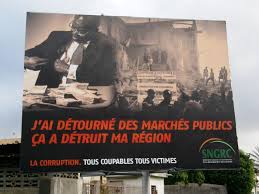 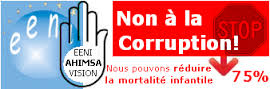 Peut-on lutter contre la corruption ?
20
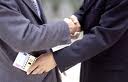 3. L’étendue de la corruption dans le monde en chiffres (suite)
Dans les pays en voie de développement :

 Chaque année, la corruption fait perdre aux Etats africains 25% de leur PIB (U4 Anti-corruption Resource Centre, 2007). 
 L'équivalent de 20 à 40% de l'Aide publique au développement est détourné, entre 20 et 40 milliards de dollars/an (Banque Mondiale, Star report, 2007). 
 50% de pertes en fonds de santé, pour les hôpitaux et cliniques du Ghana (Transparency International, 2006 Global Corruption Report). 
 La corruption accélère l'épuisement des ressources naturelles, et notamment des forêts et des pêcheries, important moyen de subsistance pour de nombreuses communautés _ Le gouvernement de l'Indonésie a estimé que la déforestation lui coûte jusqu'à 4 milliards de dollars/an, soit environ cinq fois le budget annuel la  Santé (UNDP, Accelerating Human Development in Asia and the Pacific, 2008).
 Dans les pays en développement, la corruption a pour conséquence l'augmentation jusqu'à 30% du prix de raccordement d'une maison à un réseau d'eau, ce qui accroît de plus de 48 milliards de dollars le coût de ces réalisations en ce qui concerne l'eau et l'assainissement, soit presque l'équivalent de la moitié de l'aide globale annuelle (Transparency International, Global Corruption Report 2008).
 Note : d’autres chiffres sont données sur http://www.stopcorruption.eu/fr-FR/faits_et_chiffres.aspx
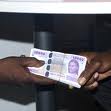 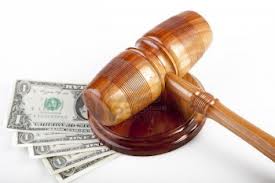 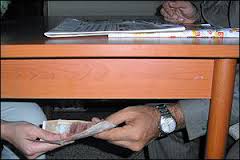 Peut-on lutter contre la corruption ?
21
3. L’étendue de la corruption dans le monde en chiffres (suite)
Selon l’ONU, dans les pays africains de 1960 à 1990 la fuite des capitaux vers les paradis fiscaux a représenté près de deux fois le montant de la dette du continent africain.
 Source : L’impossible développement : les paradis fiscaux responsables de l’hémorragie fiscale des pays du Sud. http://www.argentsale.org/la-fuite-des-capitaux-des-pays-du-sud.php
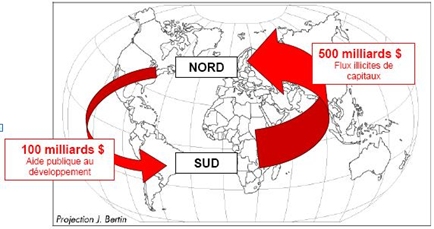 Dans les pays développés : 
 6 milliards d'euros pour les crimes en col blanc - Les entreprises allemandes perdent plus 6 milliards d'euros par an à cause de la corruption, du détournement et de la fraude. (GermanMartinLutherUniversity of Halle-Wittenberg, PricewaterhouseCoopers and Germany's TNS-Emnid, 2007). 
 50 milliards de dollars issus de la corruption - C'est la quantité approximative d'argent issu de la corruption déposé chaque année sur les comptes bancaires et dans les paradis fiscaux en occident (Raymond Baker). 
 250 milliards de dollars blanchis - C'est l'estimation de la valeur de l’argent blanchi transféré, tous les ans, vers les banques américaines, en provenance des pays en voie de développement et des économies en transition (Raymond Baker).
Peut-on lutter contre la corruption ?
22
3. L’étendue de la corruption dans le monde en chiffres (suite)
La corruption peut se produire dans de nombreux secteurs économiques différents, que ce soit l'industrie publique ou privée, les administrations ou même les ONG (ces dernières ne sont ne sont pas à l'abri de la corruption et peuvent être liées à la corruption politique).

Sur la corruption et les détournements de fonds dans les ONG :

La Croix-Rouge américaine a reçu plus de 486 millions de dollars de dons pour Haïti. Selon l'organisation, deux tiers de cet argent a servi à sous-traiter l'intervention d'urgence et la reconstruction, bien qu'il soit difficile d'obtenir plus de détails. Le salaire annuel du PDG de la Croix-Rouge est supérieur à 500 000 dollars par an [390 000 euros, soit 33 000 euros par mois]. 

Note: le professeur Jean-Jacques Eledjam a exposé les mécanismes utilisés pour s'approprier  tous les dons (des millions) par les gouvernements, occidentaux et locaux, les ONG et les autres, à Haïti. Pratiquement, début 2013, rien n'arrivait aux victimes. Même la Croix rouge aurait été impliquée dans un scandale avant que le professeur Gentilini ne la redresse grâce à un rendu des comptes très strict. 

Sources :  1) HAÏTI, Mais où diable est passé l'argent de la reconstruction ?, BILL QUIGLEY & AMBER RAMANAUSKAS, CounterPunch, 12 JANVIER 2012,
http://www.courrierinternational.com/article/2012/01/12/mais-ou-diable-est-passe-l-argent-de-la-reconstruction 
2) Emission Radio bleue, avec l’exposé du professeur Jean-Jacques Eledjam, élu Administrateur national de la Croix-Rouge française, du 22 juin 2013, sur la situation de l’aide humanitaire à Haïti.
3) Haïti-Justice : Deux responsables de la Croix rouge accusés d’avoir détourné une aide contre le cholera, 21 novembre 2011, http://www.alterpresse.org/spip.php?article11925  
4) HAITI: Les dons aux victimes du séisme investis dans un hôtel cinq étoiles, Julie Lévesque, http://jacques.tourtaux.over-blog.com.over-blog.com/article-haiti-les-dons-aux-victimes-du-seisme-detournes-et-investis-dans-la-construction-d-un-hotel-de-lux-108392648.html 
Dans les pays pauvres, l’accès aux soins de santé est souvent tributaire de la corruption, des passe-droits et des by-pass. Source : The Big C: word is that double accounting is commonplace in Bulgaria's corrupt hospitals,
http://www.thefreelibrary.com/The+Big+C%3A+word+is+that+double+accounting+is+commonplace+in...-a0240108160
23
Peut-on lutter contre la corruption ?
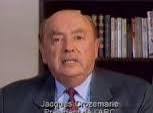 3. L’étendue de la corruption dans le monde en chiffres (suite)
La corruption au sein d’associations ou d’ONG (suite) : 

.Le scandale de l’ARC et le système de l’escroc Jacques Crozemarie, qui a escroqué l’ARC, durant 30 ans :

Ses méthodes (pour la mise en place et le maintient de son système de corruption) :
 Le président fondateur de l'ARC, Jacques Crozemarie (J.C.), ne laisse à personne d'autre le soin de signer les chèques et aussi de contrôler l'affectation « partiale » des dons pour la recherche.
 Il approuve des contrats d'exclusivité avec des fournisseurs, moyennant pots-de-vin.
 Il s'entoure de sociétés écrans, d'intermédiaires (complices), grassement « servis », dont des dirigeants du groupe International Developpement (ID), principal sous-traitant de l'ARC, chargé de la communication, pour détourner l'argent des donateurs, grâce à de fausses factures (par exemple, concernant des stands fictif d'information ambulants sur le cancer _ sans que jamais la moindre de ces manifestions n'a eu lieu _, des équipements hospitaliers fantômes etc. ....), de faux honoraires, de fausses prestations, des surfacturations sur le papier destiné aux mailings et aux revues de l’ARC (Fondamental …) etc. 
 Cadre administratif INSERM, sans formation médicale, il se fait appeler Docteur ou  Professeur.
 Il apparaît dans toutes les campagnes publicitaires de l'ARC, à la télé, d’où sa forte notoriété personnelle.
 Pour asseoir la notoriété de l'ARC, il s'entoure de cancérologues intègres et connus du grand public, qui lui font confiance : Lucien Israël, Georges Mathé et Léon Schwartzenberg.
 Il obtient le grade d’officier de la Légion d'Honneur, le 4 février 1986.
 Il sait tisser son réseau relationnel : J.C. était membre de la Grande Loge nationale française.
 Ainsi, il obtient les lettres de soutien, écrites sans discernement, d'éminents scientifiques, qui souvent qualifient de « scandaleuses », les « rumeurs » [de détournement d’argent] qui circulent sur l'ARC et Jacques Crozemarie. Ce procédé avait ainsi toute l'efficacité de l'argument d'autorité.
Son système de détournement de dizaines de millions de francs, par an, de l’ARC durera 34 ans.
Ainsi, seulement, 27 % des dons parvient à la recherche.
Sources : a) Le gang du cancer, Jean Montaldo, Albin Michel, 1999 & La vraie vie de Crozemarie, Le Point, le 06/07/1996, 
b) http ://www.lepoint.fr/actualites-societe/1996-07-06/la-vraie-vie-de-crozemarie/920/0/104979
Jacques Crozemarie
24
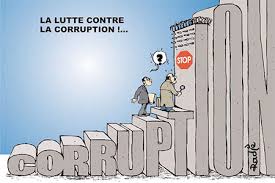 Peut-on lutter contre la corruption ?
3. L’étendue de la corruption dans le monde en chiffres (suite)
La corruption au sein d’associations ou d’ONG (suite) : 

Témoignage personnel de l’auteur :

 La directrice réunionnaise d’une ONG agissant sur la côte Est de Madagascar ne s’inquiétait pas que les guides malgaches qui avaient repris la direction de l’ONG puisent dans la trésorerie (sans que ces « prélèvement » soit comptabilisé / tracé). Un seule guide malgache avait reconnu avoir puisé dans la caisse. Et la directrice avait alors engueulé la stagiaire humanitaire, celle qui avait été recrutée pour faire cet audit financier et qui avait détecté le trou dans la caisse, de l’avoir dit aux nouveaux responsables _ guides … _ de l’ONG (et surtout de l’avoir dit aussi à l’auteur).
 Une association malgache importante spécialisée en aromathérapie, dirigé par un Français, avait une collaborateur malgache dévoué, serviable, en apparence humble, ayant travaillé pour cette ONG durant plus de 20 ans, qui était l’ami de ce directeur français. Ce dernier, repartant en France, lui confie alors, en toute confiance, les rennes de l’ONG. Ce malgache alors entreprend une dérive dictatoriale à la à la tête de l’ONG et détourne l’argent de cette ONG (s’accaparant, dans l’opacité, toute sa gestion financière). 
 Un prêtre Lazariste gérant depuis 40 ans une ONG s’occupant d’handicapé sur la côté Est disait, à l’auteur, qu’il évitait de confier la comptabilité à un malgache (il la fait vérifier par un frère Lazariste français).
 L’auteur a été lui-même victime de la corruption d’une très grande ONG malgache, pourtant réputée. Car il avait proposé à cette ONG d’apporter 5 ordinateurs portables pour y créer une salle informatique, elle-même servant à créer une « école du développement durable », pour aider au développement durable du pays. Le jour de leur remise, en septembre 2010, l’aueur est reçu en grande pompe. Mais à son retour en France, la directrice malgache de cette ONG lui fait comprendre désormais qu’il n’intéresse plus l’ONG. Cette dernière devient même menaçante et va même le diffamer ensuite. Elle refusera aussi de rendre un appareil photo numérique que l’auteur lui avait confié temporairement.
  Durant 3 ans, l’auteur a été a été approché par la directeur d’une ONG béninoise, disant être intéressé par l’école du développement durable. Ce dernier lui a donné toutes les « preuves » susceptibles de lui inspirer confiance. Finalement, en mars 2014, l’auteur lui apporte et offre, au Bénin, 11 tablettes tactiles, un vidéoprojecteur et leurs accessoires, puis achète 4 ordinateurs supplémentaires, sur place. L’ONG lui organise une petite fête (suite du récit page suivante →).
25
Peut-on lutter contre la corruption ?
3. L’étendue de la corruption dans le monde en chiffres (suite et fin (?))
La corruption au sein d’associations ou d’ONG (suite) : 

Témoignage de l’auteur (suite et fin) :
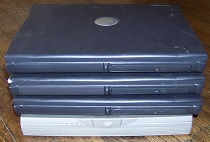 (suite du récit) Le responsable de cette association, disant que ne disposant pas de local sécurisé et ayant une crainte terrible que ce lot de tablettes soient volées, refuse que les tablettes soient présentées aux membres de l’association.  De retour en France, ce directeur ne donnant de nouvelles de ce matériel, devient même menaçant. : « Oui c'est l'heure, je vais te réduire à zéro. Tu peux signer tous les contrats diabolique de ce monde […] mon Dieu que j'adore du fond de mon cœur te prendra en charge. Si tu ne rebrousses pas chemin, tu vas le regretter à jamais. Je te le jure car j'ai un Dieu qui prend ma défense ». Conclusion : Ce matériel aura probablement été certainement détourné, par cet escroc de « haut vol », « diaboliquement » intelligent (pour ne pas dire diabolique,  tout court (!)).
↑ Photo des 4 ordinateurs sur les 5 ordinateurs offerts à cette grande ONG malgache, en octobre 2010.
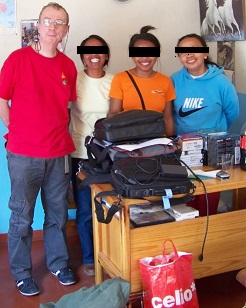 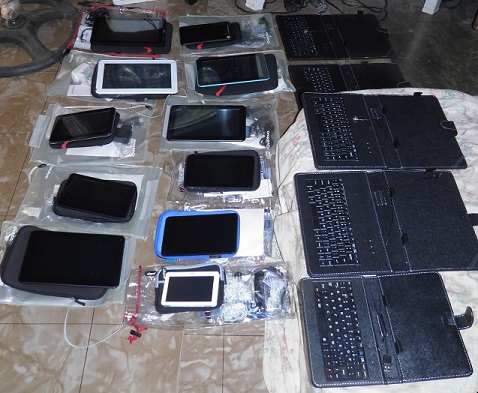 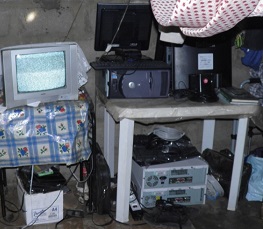 ↑ Photo du matériel offerts à cette ONG malgache, en octobre 2010. La directrice soupçonnée de leur détournement, est la personne en bleu, à droite.
↑ Photos du matériel informatique, offert à cette ONG, et détourné par son directeur ↑
Du matériel qu’on ne reverra jamais, comme celui des photos à droite.
26
Peut-on lutter contre la corruption ?
3. L’étendue de la corruption dans le monde en chiffres (suite et fin (?))
La corruption au sein d’associations ou d’ONG (suite et fin (?)) : 

Face à la vague: une autre histoire du tsunami relate l'aventure des Autrichiens Elisabeth Guggenberger et Helmut Voitl qui voulait, via leur ONG "Give hope", aider les victimes du Tsunami à reconstruire leur maison. Dans les deux villages qu'ils veulent aider à reconstruire, les musulmans ont été les plus touchés: quand le couple décide qu'en conséquence, les nouvelles maisons édifiées devraient leur revenir en majorité, les bouddhistes radicaux et leur parti politique au pouvoir vont violemment rappeler à l'ordre les deux Autrichiens... L’état Sri Lankais va « nationaliser » le lotissement de maisons construites, sans dédommager l’ONG autrichienne, les attribuer aux bouddhistes et s’en attribuer le mérite (°). 

(°) Face la Vague, Helmut Voitl, documentaire d'ARTE & WDR, 52', 2014, a) http://focus.levif.be/culture/tele/a-la-tele-ce-vendredi-soir-face-a-la-vague-une-autre-histoire-du-tsunami/article-review-356459.html 



La corruption au sein de la CCE (Commission européenne) : 

Témoignage de l’auteur :

Vers 1990, l’auteur avait découvert d’énormes erreurs de conception dans un logiciel créé pour le service du Secrétariat général Commission européenne. Il avait proposé, à M. François K…deck, chef du service informatique du Secrétariat général, de réécrire, en 3 mois, ce logiciel, qu’il connaissait bien. Or le marché de sa réécriture a été bizarrement attribué à la société de service belge BEA…M, pour un montant 8 fois supérieur à celui de sa proposition (BEA…M mettait sur le projet 2 personnes pour le réécrire durant 6 mois). L’auteur a alors enquêté pour comprendre comment cela était possible (alors qu’il avait réalisé d’autres missions avec succès pour la CCE). Finalement, M. Xi..ox, de la CCE Luxembourg, a pris l’auteur, à part dans une salle de conférence, pour lui avouer qu’il avait touché une « commission » de la société BEA…M. et qu’il lui demandait donc de cesser définitivement et définitivement son enquête interne. Et qu’il nierait tout …
b) Tsunami - Wie geht helfen richtig?, http://www.daserste.de/information/wissen-kultur/w-wie-wissen/sendung/meer-tsunami-hilfesprojekt-100.html
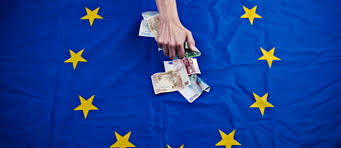 Peut-on lutter contre la corruption ?
27
4. Les hommes d’état soupçonnés de corruption ou corrompus
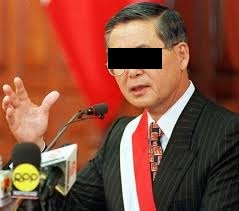 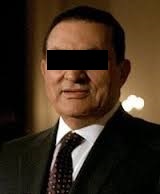 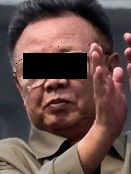 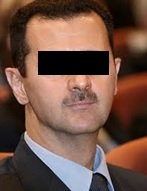 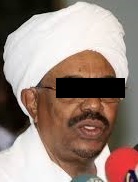 K.
(Corée du Nord)
O. (Soudan)
B. (Syrie)
H. (Egypte)
A. (Pérou)
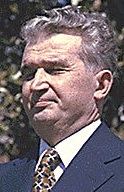 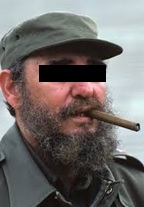 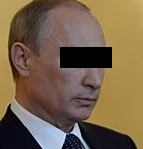 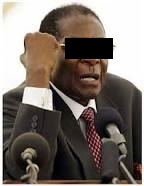 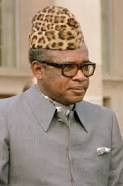 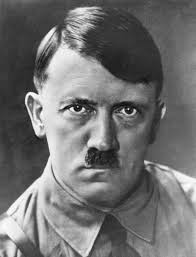 V. (Russie)
Mobutu Sese Seko
(Zaïre)
R. (Zimbabwe)
Adolf Hitler
(Allemagne)
Nicolae Ceaușescu
(Roumanie)
F. (Cuba)
↑ Une petite galerie des hommes soupçonnés de corruption ou corrompus, une galerie qui n’aura probablement jamais de fin … Il semblerait qu’il y ait toujours une corrélation entre le niveau de dictature et le niveau de corruption d’un pays donné. A l’origine et derrière les systèmes corrompus, il y a toujours aussi des hommes souvent psychopathes, mégalomanes, narcissiques …
4. Les hommes d’état soupçonnés de corruption ou corrompus (suite)
28
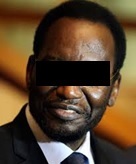 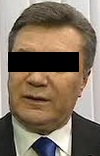 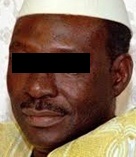 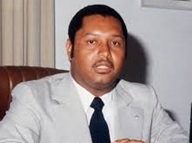 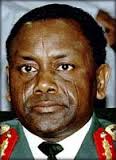 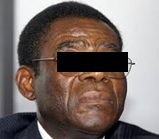 T. (Guinée équatoriale)
Jean-Claude 'Baby Doc' Duvalier (Haïti)
V. (Ukraine)
Sani  Abacha (Nigeria)
D. (Mali)
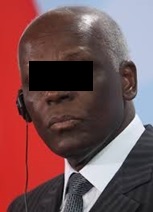 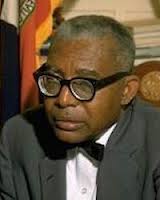 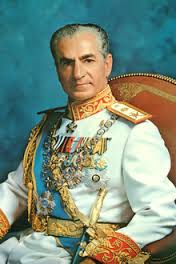 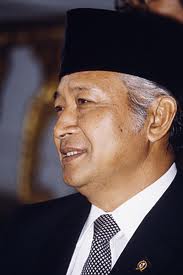 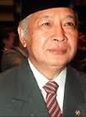 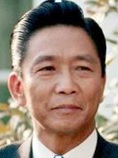 Ferdinand Marcos (Philippines) 
Soeharto ou Suharto (Indonésie) 
Francois 'Papa Doc' Duvalier (Haïti)
E. (Angola)
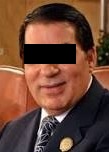 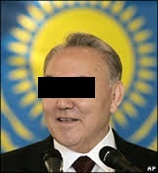 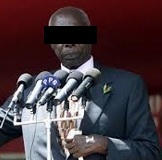 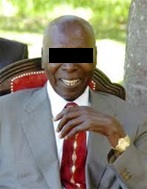 Mohammad Reza Pahlavi (Iran)
(Roi ou Shah d’Iran) 
La galerie des hommes d’état corrompus ou soupçonnés de l’être
Z. (Tunisie)
N. (Kazakhstan)
↖ A. (Kenya) ↑
4. Les hommes d’état soupçonnés de corruption ou corrompus (suite)
29
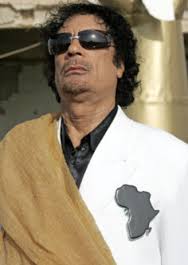 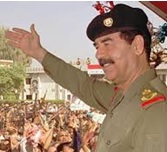 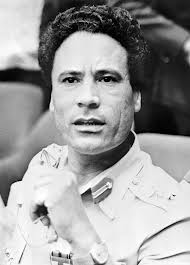 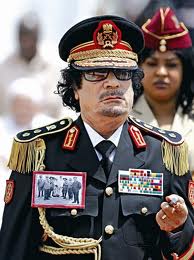 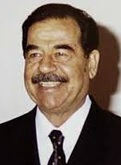 Saddam Hussein  (Irak) ↑↗↘
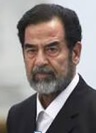 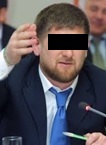 Mohamed Kadhafi ↑↗
 (Lybie)
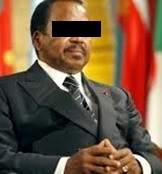 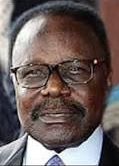 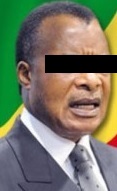 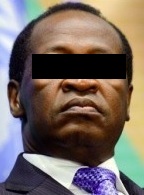 ↑ R.  
(République autonome de Tchétchénie)
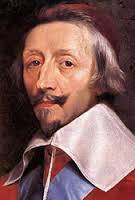 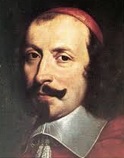 Omar Bongo (Gabon) 
Paul Biya (Cameroun)
Denis Sassou Ngessou (Congo Brazzaville)
B. (Burkina faso)
Peut-on lutter contre la corruption ?
La galerie des hommes d’état corrompus ou soupçonnés de l’être (une galerie qui n’aura probablement jamais de fin …).
Mazarin  (France)
(1602-1661)
Richelieu  (France)
(1585-1642 )
Ces 2 hommes ont détourné beaucoup d’argent des caisses de l’état à leur profit ↑↗
Peut-on lutter contre la corruption ?
30
4. Les hommes d’état soupçonnés de corruption ou corrompus (suite)
Des exemples de grande corruption
Ou de soupçons de grande corruption
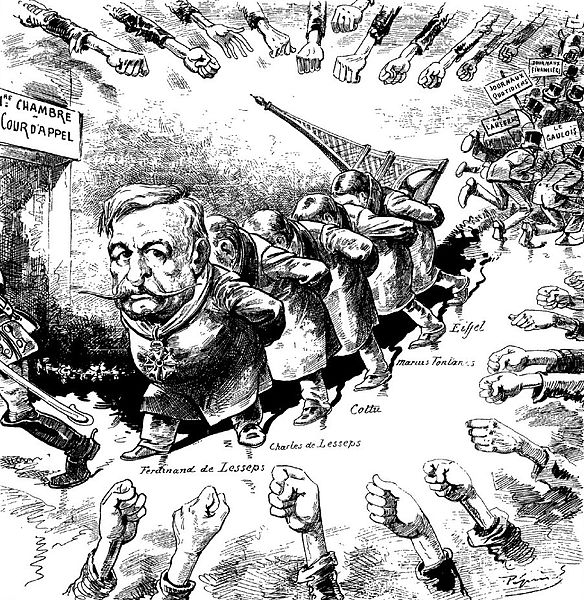 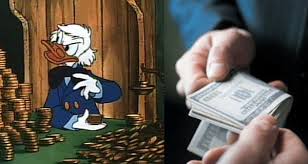 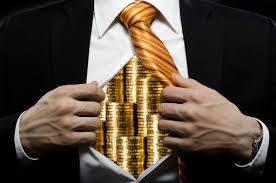 Le scandale de Panama (1892). 
Image : « Les Martyrs du Panama », Caricature de Claude Guillaumin parue dans Le Grelot, 27 novembre 1892. Source : http://jean-pierre.guenebaut.pagesperso-orange.fr/page%20perso3.html
Peut-on lutter contre la corruption ?
31
4. Les hommes d’états corrompus ou soupçonnés de l’être (suite)
R. (Zimbabwe) :
Longtemps considéré comme l'un des « pères de l’indépendance » de l'ancienne Rhodésie du Sud, l'ancien chef de guérilla, élu président de la République le 31 décembre 1987, a plongé l'ancien grenier à blé de l'Afrique dans la dictature et, depuis le début des années 2000, dans l'hyperinflation et la pénurie alimentaire la plus grave de l'histoire du pays2,3,4.
En 1997, Laurent-Désiré Kabila s'empare du pouvoir au Zaïre désormais rebaptisé Congo, mais doit rapidement faire face à la rébellion d'une partie de ses troupes soutenue par l'Ouganda et le Rwanda. Mugabe vole au secours du pouvoir de Kinshasa en envoyant 20 000 hommes au Congo au côté des Angolais et des Namibiens. Cette aide aura un prix : Mugabe obtiendra le droit d'exploitation d'une mine de cobalt (un des plus grands gisements du monde) et un accès au trafic de diamants8. Le cuivre congolais de meilleure qualité viendra alimenter les industries zimbabwéennes. L'intervention militaire de Mugabe sera totalement financée par l'État congolais avec ces mêmes ressources minières.
Il décide alors de mettre en chantier une réforme agraire qui aboutira à l'expropriation des 4000 fermiers blancs lesquels assuraient 80 % du revenu national, ce qui aura pour conséquence pour l'ancien grenier à maïs de l'Afrique une grave crise alimentaire. C'est par la violence que le processus se met en route au début des années 2000 alors qu'un fort mouvement de mécontentement, dû au ralentissement économique et à la corruption ostentatoire des gouvernants, se propage dans le pays.
Robert Mugabe est personnellement mis en cause en 2001 par le Parlement européen pour sa responsabilité dans le chaos que connaît le pays et les « atteintes massives » aux droits de l'homme, à la liberté d'opinion et à la liberté de la presse. Dans sa résolution, le parlement pointe le « climat de peur et de désespoir » que ressent l'ensemble de la population, conséquence directe des interventions de Robert Mugabe10. Il est en particulier régulièrement accusé de nourrir les hostilités envers les fermiers blancs du Zimbabwe et de les rendre responsables de l'échec de sa réforme agraire pour sauver son pouvoir11. Mugabe s'en prend continuellement aux Blancs et aux Occidentaux, plus particulièrement à Tony Blair qu'il accuse de néo-colonialisme. Dès 1982, Robert Mugabe reconnaît que son régime a recours à la torture6. En 2008 et 2012, Il a appelé à « castrer les homosexuels »21, ou à les décapiter 22.
En mars 2003, il déclare « Hitler avait un seul objectif : la justice pour son peuple, la souveraineté pour son peuple, la reconnaissance de l'indépendance de son peuple et ses droits sur ses ressources. Si cela c'est Hitler, laissez-moi être le décuple de Hitler »53. Source : http://fr.wikipedia.org/wiki/Robert_Mugabe
Peut-on lutter contre la corruption ?
32
4. Les hommes d’états corrompus ou soupçonnés de l’être (suite)
R. (Zimbabwe) :
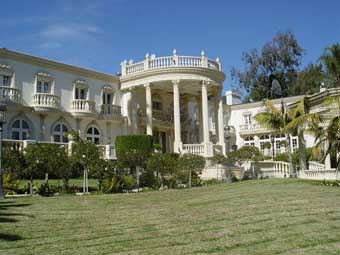 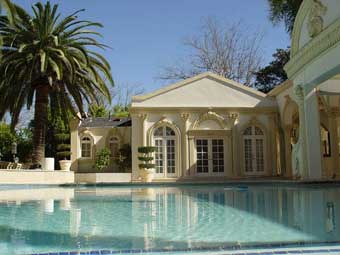 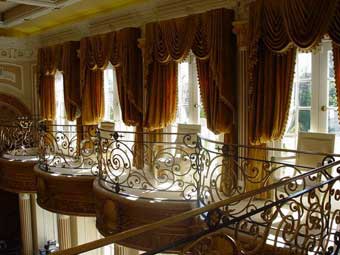 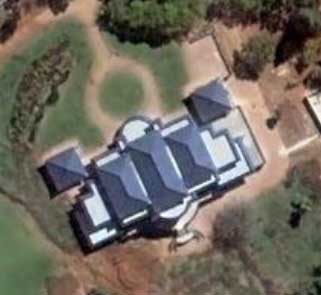 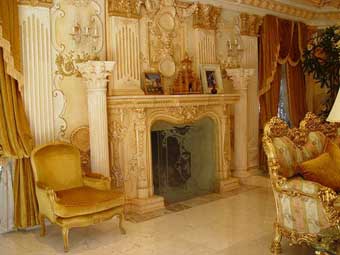 Cette demeure est à Harare et appartient au président du Zimbabwe - Robert Mugabe - tandis que ses gens meurent de faim et meurent à cause de l’absence de tout système médical. Source : http://www.hoax-slayer.com/robert-mugabe-mansion.shtml
Peut-on lutter contre la corruption ?
33
4. Les hommes d’états corrompus ou soupçonnés de l’être (suite)
R. (Zimbabwe) :
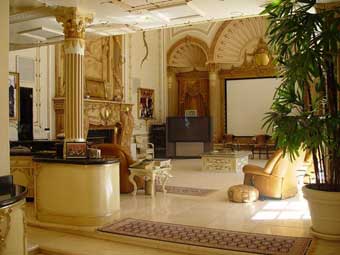 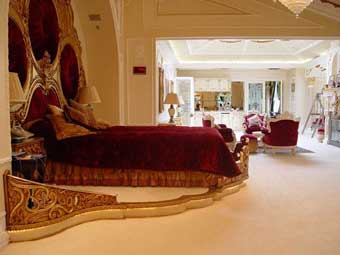 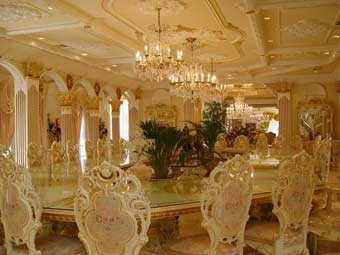 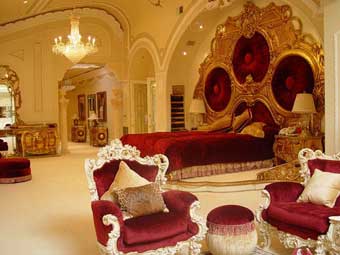 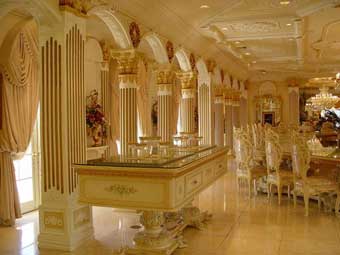 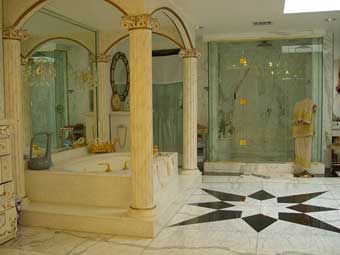 Peut-on lutter contre la corruption ?
34
4. Les hommes d’états corrompus ou soupçonnés de l’être (suite)
R. (Zimbabwe) :
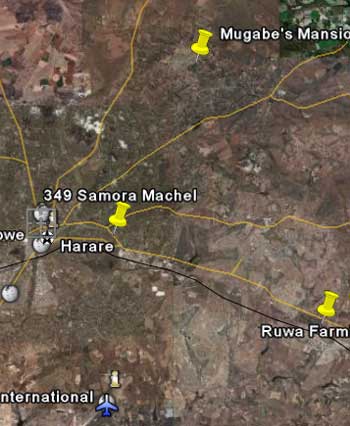 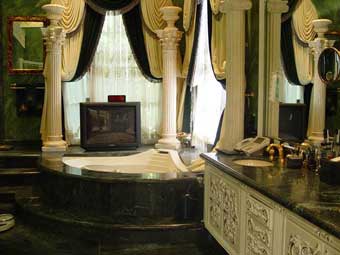 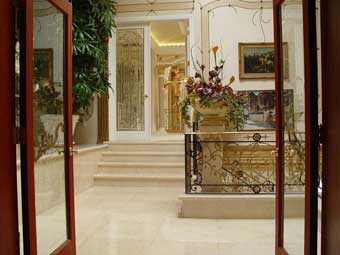 Localisation GPS : 17°43'12.80" S, 31.09'01.47" E, elev 1452 m, Lat=-17.7203480989, Lon=31.1508242274 ↑
La distance du 349 Samora Machel avenue à la maison de Mugabe est de 13 km.  La maison de Mugabe est 24 km en ligne droite de l'aéroport international de Harare.
Source : http://www.africancrisis.org/Article.php?ID=11954&
Peut-on lutter contre la corruption ?
35
4. Les hommes d’états corrompus ou soupçonnés de l’être (suite)
Mobutu Sese Seko (Zaïre)  :
Mobutu Sese Seko Kuku Ngbendu wa Za Banga2, né Joseph-Désiré Mobutu (1930-1997)  est un homme politique, militaire et dictateur qui préside la deuxième République démocratique du Congo de 1965 à 1971 puis exerce un régime autocratique au cours duquel le pays est rebaptisé Zaïre (1971 à 1997).
En juillet 1960, il devient secrétaire d'État du gouvernement indépendant de Patrice Lumumba. Il profite du désaccord entre les différents hommes politiques et du fait d'être l'un des seuls lumumbistes à avoir une quelconque expérience militaire pour évoluer très rapidement dans la hiérarchie militaire. En tant que chef d'état-major, et sous l'influence de l'ambassadeur de Belgique, il fait arrêter et assigner à résidence Lumumba en 1960. Mobutu accuse Lumumba de sympathie procommuniste, pour s’attirer la sympathie des USA. Il envoie alors Lumumba au Katanga de Moïse Tshombe, où il est assassiné le 17 janvier 1961.
Le 2 juin 1966, Mobutu fait pendre sur la place publique 4 anciens ministres accusés à tort de complot : Alexandre Mahamba, Jérôme Anany, Emmanuel Bamba ainsi que l'ancien Premier ministre Evarise Kimba.
En 1969, il fait écraser une révolte estudiantine. Les cadavres des étudiants abattus sont jetés dans des fosses communes et 12 étudiants sont condamnés à mort.
En 1971, il impose une « révolution culturelle » _ imposant un costume traditionnel, créant une version zaïroise du costume occidental : « l’abacost » (à bas le costume), obligeant les Zaïrois à choisir un nom d'origine africaine et locale (non chrétien) et à parler le lingala _ ainsi que le culte de sa personnalité. L'État zaïrois lance alors une politique de grands travaux, les "éléphants blancs", qui donneront lieu à une importante corruption des élites politiques et administratives. Suite à une chute des cours du cuivre, Mobutu lance une nationalisation brutale des entreprises étrangère, mettant des membres de l'armée zaïroise aux postes clefs, un bon moyen d'acheter des fidélités. De nombreux bénéficiaires de la zaïrianisation, tous proches du régime, prirent ces entreprises pour leurs propriétés personnelles sans se préoccuper de leur gestion. La corruption fut ainsi de plus en plus endémique (on parle pour ce régime de « kleptocratie », littéralement « gouvernement par le vol »), dégradant dramatiquement la situation économique et sociale de l'écrasante majorité des zaïrois. En 1986, une grave crise économique creuse le fossé entre le peuple qui a faim et un chef multi-milliardaire mégalomane qui a utilisé la corruption comme mode de gouvernement. Après être désavoué par la conférence nationale organisée en 1990, Mobutu se retire dans son somptueux palais, au cœur de la jungle tropicale à Kawele à proximité de son village natal. Il est renversé en 1997.
Sa fortune personnelle, est estimée à sa mort entre 5 et 6 milliards de dollars. Il a laissé à l’État une dette publique de 13 milliards12. (Source : http://fr.wikipedia.org/wiki/Mobutu_Sese_Seko).
Peut-on lutter contre la corruption ?
36
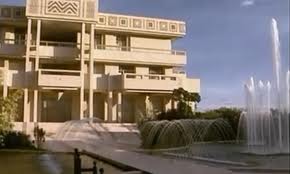 4. Les hommes d’états corrompus ou soupçonnés de l’être (suite)
Mobutu Sese Seko (Zaïre)  (suite) :
Palais de Mobutu à Kawele, à l’époque de sa splendeur → Source : 
http://designaspolitics.nl/2011/07/05/
Mobutu aurait possédé 20 résidences secrètes plus un hôtel. Source : Le tristement célèbre monsieur Bout, ARTE, Réal. Maxim Pozdorovkin, Tony Gerber, 2015.
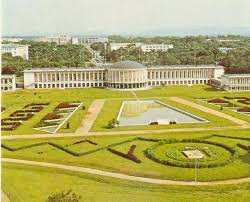 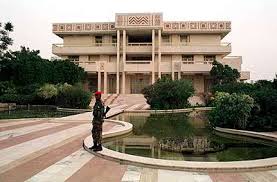 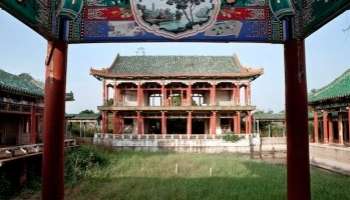 Palais de Mobutu à Kawele et à Gbadolite du temps de sa splendeur (maintenant en ruine). Source : http://www.skyscrapercity.com/showthread.php?t=851800&page=2
Palais de la Nation, Kinshasa
La pagode chinoise à Kawele. © Gwenn Dubourthoumieu http://www.gwenn.fr/
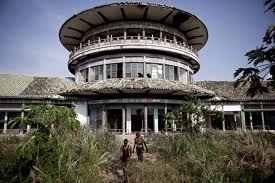 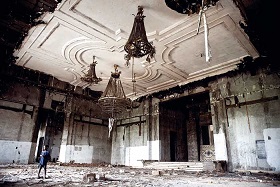 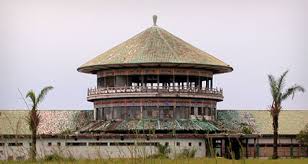 Palais de Kinshasa (Gwenn Dubourthoumieu). Source : http://rue89.nouvelobs.com/2011/02/27/dictateurs-dechus-bienvenue-dans-les-palais-de-mobutu-191100
Palais d’été chinois à Nsele. Source : http://www.skyscrapercity.com/showthread.php?t=1719226
La salle de bal du palais présidentiel à Kawele, à Gbadolite (en ruine)
Peut-on lutter contre la corruption ?
37
4. Les hommes d’états corrompus ou soupçonnés de l’être (suite)
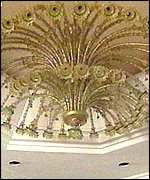 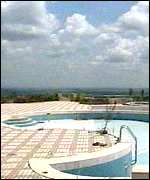 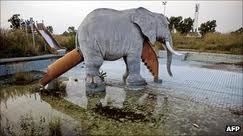 Mobutu Sese Seko (Zaïre)  :
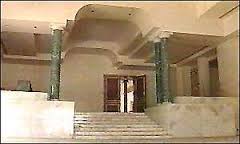 Jeux à l’abandon dans le palais de Kinshasa (Gwenn Dubourthoumieu, AFP).
Source : http://www.bbc.co.uk/news/world-africa-14708395
Chandelier trop lourd pour être volé
Piscine
Palais présidentiel à Kawele, à Gbadolite (RdC), actuellement en ruine.
Source : http://news.bbc.co.uk/2/hi/programmes/from_our_own_correspondent/402027.stm
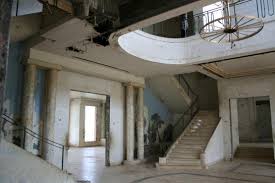 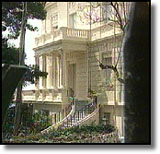 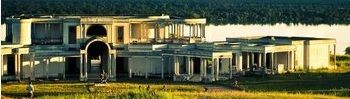 Palais de Mobutu à Lisala, sur les rives de le fleuve Congo (en ruine)). Source :  Dogs Photography 2011, http://dangermouse.travellerspoint.com/18/
Foyer du Palais de Lisala. Source : http://withoutbaggage.com/photographs/congo-river/68597/
Un des nombreux palais de Mobutu sur la Côte d’Azur, source : http://www.bbc.co.uk/news/special/politics97/news/09/0908/mobutu.shtml
Mobutu Sese Seko a non seulement construit un barrage hydro-électrique, un aéroport adapté au Concorde et un abri nucléaire à Gbadolite, sa ville natale (Google Maps). Il y avait érigées aussi trois énormes palais. Source : http://designaspolitics.nl/2011/07/05/
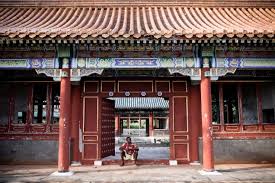 ← Palais chinois à Kawele, à Gbadolite (RdC) (en ruine). 
Source : http://designaspolitics.nl/2011/07/05/
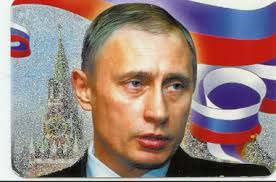 38
Peut-on lutter contre la corruption ?
4. Les hommes d’états corrompus ou soupçonnés de l’être (suite)
calendrier de poche de Poutine, orné de paillettes, de tours du Kremlin, et de bannières gonflées.
https://cathyyoung.wordpress.com/2006/02/20/russia-everything-old-is-new-again/ ↗
V. (Russie) :
 
Ce président de la Russie soigne une image de président « modeste », fils d’ouvriers de Saint-Pétersbourg, satisfait aujourd’hui de son salaire de chef d’Etat (12 000 euros par mois), propriétaire d’une Lada et d’un petit appartement.
Mais le documentaire de Nicolas Tonev « la fortune cachée de Poutine » produit par Capa et diffusée sur Canal+, montre que Poutine a amassé un trésor de guerre que ses adversaires estiment à 40 milliards de dollars (29,42 milliards d’euros). Alors qu'il est un simple conseiller municipal adjoint au maire de Saint-Pétersbourg, il est chargé de mettre fin à une pénurie alimentaire frappant Saint-Pétersbourg, par le biais d’un échange de nourriture contre des matières premières russes, avec d’autres pays. En fait, les matières premières ne seront en réalité pas échangées, mais vendues à des pays étrangers, l’argent allant directement dans la poche de certains élus. Plus de 900 millions de dollars auraient ainsi disparu à l’époque. Le dossier sera classé sans suite. « Mais comment se peut-il qu’avec le modeste salaire de conseiller municipal d’alors, Vladimir Poutine ait pu se payer cette magnifique datcha au bord de l’eau ? », demande un ancien policier qui a enquêté sur le sujet, aujourd’hui démis de ses fonctions.
Sous la direction du président Poutine, « 30 % du budget fédéral est volé », estime le politologue Stanislav Bielkowski. Dans l’affaire de la rénovation du Kremlin, confiée à une société suisse, ce sont ainsi 12 milliards de dollars qui auraient échappé à l’Etat. Les Jeux d’hiver de Sotchi ont coûté près de 40 milliards de dollars (les jeux les plus chers de l'histoire des JO). Source : « La fortune cachée de Poutine », http://www.lemonde.fr/culture/article/2014/02/03/la-fortune-cachee-de-poutine_4357982_3246.html
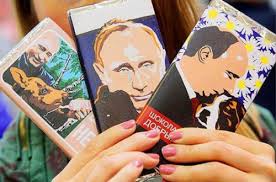 Peut-on lutter contre la corruption ?
39
4. Les hommes d’états corrompus ou soupçonnés de l’être (suite)
V. (Russie) (suite) :
En Russie, portrait de Poutine sur l'emballage des paquets de chocolats (Photofacts)
http://espreso.tv/news/2014/11/24/v_rosiyi_prodayut_shokoladky_z_quotdobrymquot_putinym_na_obhortci_fotofakt →
Alors que l'ONG Human Rights Watch a d'alerté, en 2014, l'opinion sur une situation "très problématique" en matière de droits de l'Homme en Russie (loi anti-propagande homosexuelle, attaques contre les critiques du pouvoir, loi sur les "agents étrangers"… destinés à réduire la liberté de l’opposition et des journalistes). Vladimir Poutine est devenu un danger pour la paix dans le monde, en cherchant à dépecer les nouvelles républiques (celles cherchant à se libérer du joug russe), comme d'abord la Géorgie, puis l'Ukraine. Alexandre Litvinenko, assassiné au polonium 210, à Londres, en 2006, un ancien agent du KGB puis du FSB, a publié un livre, en 2002, dans lequel il accuse les services secrets russes (le FSB sous la responsabilité de Poutine) d'avoir organisé eux-mêmes la vague d'attentats en Russie en 1999, attribuée aux Tchétchènes, ayant fait 300 morts, afin de justifier une nouvelle guerre en Tchétchénie et se présenter comme le chef de guerre idéal. Plus de 20% des Tchétchènes ont été tués, lors de cette guerre, un vrai génocide. Il n’a pas hésité à éliminer successivement tous ses opposants politiques, souvent par le biais de vraies ou fausses accusations de corruption ou par le meurtre (a) Boris Berezovsky, ancien oligarque, accusé d’avoir détourné des fonds, b) Mikhaïl Khodorkovski, ancien oligarque, jugé coupable que de délits financiers (blanchiment, évasion fiscale notamment), c) l'opposant politique et candidat à la mairie de Moscou Alexeï Navalny, reconnu coupable d'avoir organisé un vol, la journaliste Anna Politkovskaïa, assassinée en 2006, d) Aslan Maskhadov, troisième président (indépendantiste) de la république tchétchène, qui a appelé, plusieurs fois Moscou, à l'ouverture de négociations de paix en 2000 (lors de la 2nde  guerre de Tchétchénie), mort en 2005, lors d'une opération des forces spéciales du FSB etc.). Durant le règne de Poutine, plus de 22 journalistes russes ont été assassinés. Poutine a fortement augmenté le budget de l’armée russe, il a contribué à un nouveau système d’armes balistiques. La Russie possède 8000 têtes nucléaires de plus que les USA. Le FSB a édité une liste de 100 personnes, liées à la campagne présidentielle de 2012, menacées d’assassinats. Chaque année, plus de 8000 "blacks raidings" _ destinés à déposséder les vrais propriétaires légaux de biens financiers (sociétés, appartements, immeubles) _ sont organisés en Russie, avec le regard bienveillant du pouvoir et des oligarques entourant Poutine, avec la complicité avérée de la police, des tribunaux et des décideurs politiques corrompus. Le pouvoir agit comme une mafia (Cf. « A5. Annexe : Les raids des « black raiders » contre les entreprises en Russie »). 
Sources : a) Le Système Poutine, film documentaire français de Jean-Michel Carré et Jill Emery, Les Films Grain de Sable, 2007 (http://fr.wikipedia.org/wiki/Le_Syst%C3%A8me_Poutine). b) Raids financiers à la Russe, film de Alexander Gentelev, 2012, ARTE, http://teleobs.nouvelobs.com/la-selection-teleobs/20140217.OBS6661/raids-financiers-a-la-russe.html c) http://www.lefigaro.fr/vox/monde/2014/04/24/31002-20140424ARTFIG00368-poutine-est-il-devenu-un-danger-pour-la-paix-dans-le-monde.php?pagination=8. 
Note : Poutine, ancien officier du KGB, est, pour l’auteur, un voleur rusé et masqué, d’autant plus redoutable qu’il agit dans l’ombre. Sa gouvernance repose sur un système mafieux, nationaliste, sur la corruption, les procès truqués et les assassinats.
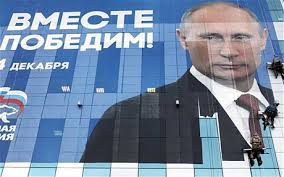 40
Peut-on lutter contre la corruption ?
4. Les hommes d’états corrompus ou soupçonnés de l’être (suite)
Russie unie? Le parti de Vladimir Poutine a remporté l'élection de dimanche, grâce à un « vote contrôlé ». photo : REUTERS. Source : http://www.telegraph.co.uk/news/worldnews/europe/russia/8935855/Vladimir-Putin-the-gremlin-in-the-Kremlin.html →
V. (Russie) (suite) :
Hypothèses sur la psyché de V. : On peut supposer que V. est possédé par une volonté de toute puissance « absolutiste », de domination absolue, associée à une mégalomanie « dévorante », qui se traduit par un désir d’être impitoyable (sans pitié, qui ne fait jamais de cadeau dans la vie à qui que ce soit). Il a certainement chez V. une totale absence d’empathie, de respect pour les autres et un mépris souverain pour son propre peuple. Il peut (lui) mentir, avec totale absence de scrupule, sans état d’âme (et faire avaler tous les mensonges à la communauté internationale et à son peuple). Il passe son temps à dissimuler ses pensées et à manipuler les autres (il n’avouera jamais). La vie humaine n’a aucune importance pour lui (ce n’est qu’un point sur un échiquier géopolitique ou une variable dans une équation). Pour lui, il n’est pas « hors des clous », relativement aux lois de son pays (concernant la corruption généralisée en Russie qu’il couvre et dont il profite _ voir l’inventaire de ses biens dans les pages suivantes (°)), il se sent investi d’une haute mission (celle de rétablir la grandeur et la puissance de la Russie, à laquelle il pense que son nom sera associée pour la postérité), dont il est ou serait le « prophète » inspiré (au lieu d’y voir une chance pour l’avenir de la Russie, avec le rétablissement d’une certaine démocratie, selon lui, la chute de l’URSS aurait été une catastrophe). Ses proches doivent être, pour lui, des serviteurs zélés, sans états d’âme, qu’il récompensera de faveurs (privilèges) que tant qu’ils serviront ses propres intérêts (volonté de puissance politique, financière …). Il a été formé par le KGB à être dur, à mentir sans scrupules, à ne jamais avouer, à préparer des « coups fourrés » (plusieurs coups à l’avance). Avec le temps, il y aura une dérive criminelle, mafieuse, mensongère du régime politique qu’il a mis en place, un régime policier à visage « socialiste ». Le mensonge est de faire croire que son régime est socialiste, alors qu’il « fasciste » dans son fonctionnement (par la terreur et les assassinats ou élimination d’opposants, perçus comme de perpétuels ennemis dangereux pour lui). 
(°) Dans sa déclaration de revenus, son revenu officiel est d'un peu plus de 100 milliers de dollars.
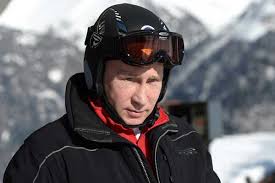 Peut-on lutter contre la corruption ?
41
4. Les hommes d’états corrompus ou soupçonnés de l’être (suite)
V. (Russie) (suite) :
V. Faisant du ski
Culte de la personnalité : Comme tous les dictateur, il n’échappe pas à la règle, en instaurant un culte à sa personne. Si l’on croit ces photos, il pratique tous les sports (tel le Duce en Italie, adepte de tous les sports).
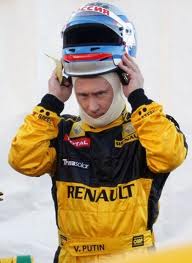 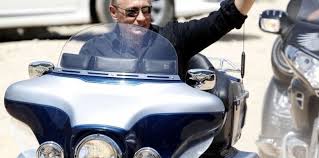 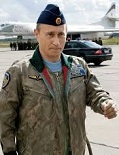 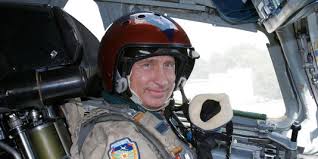 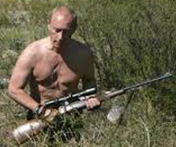 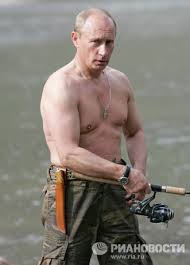 V. pilote de bombardier
V. pilotant sa moto
V. chasseur
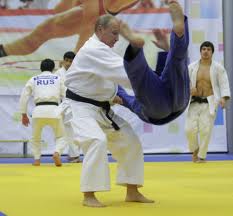 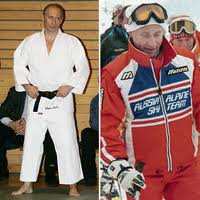 V. à la pêche
V. Pilote de bombardier
V. pilote de F1
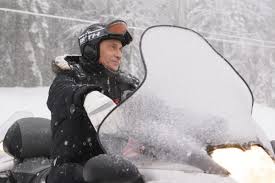 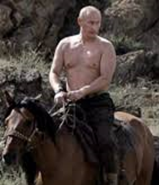 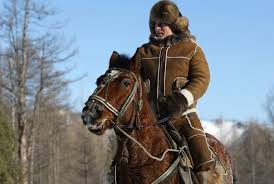 V. pilotant sa motoneige
V. Judoka
V. montant un cheval l’hiver
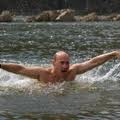 V. Judoka et au ski
V. montant un cheval, l’été
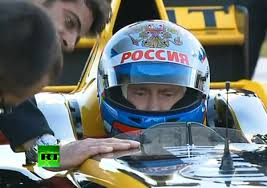 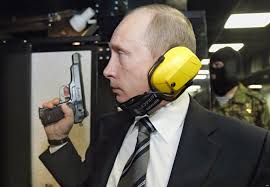 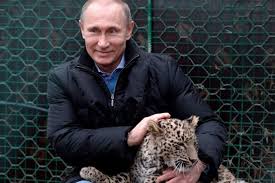 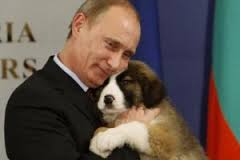 V. nageur
V. Ancien officier du KGB à l’entraînement au pistolet
V. « calin »
V. « calin »
V. pilote de F1
Peut-on lutter contre la corruption ?
42
4. Les hommes d’états corrompus ou soupçonnés de l’être (suite)
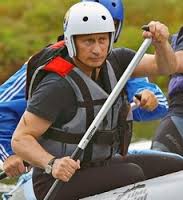 V. (Russie) (suite) :
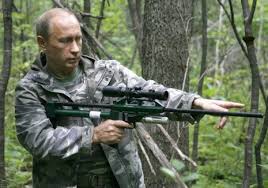 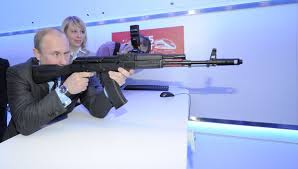 Culte de la personnalité (suite …) :
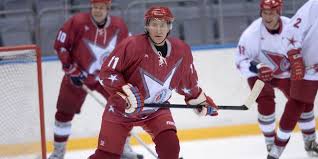 V. Chasseur et tireur d’élite. 
On y dénote son goût pour les arme.
V. Faisant du rafting
Peut-on croire qu’un homme puisse pratiquer tous ces sports, avoir tous ces talents et qu’il n’y a pas là une mise en scène étudiée, pour faire croire à sa « surhumanité » ?
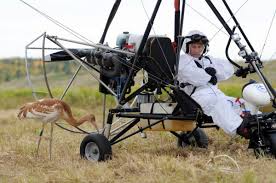 V. hockeyeur
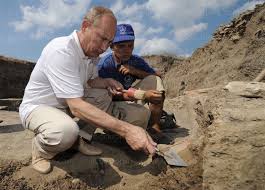 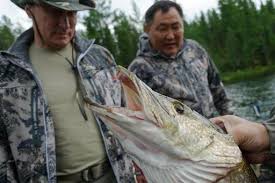 V. pilote d’ULM
V. Archéologue
V. pêcheur
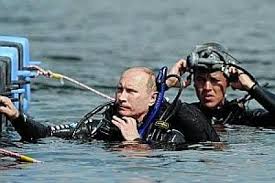 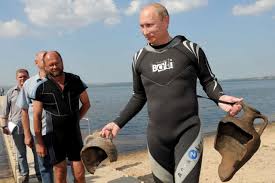 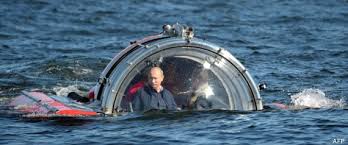 V. plongeur
V. Pilotant un submersible
V. Archéologue sous-marin
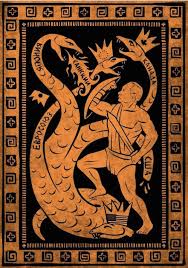 Peut-on lutter contre la corruption ?
43
4. Les hommes d’états corrompus ou soupçonnés de l’être (suite)
V. (Russie) (suite) :
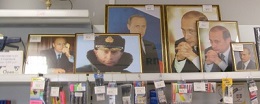 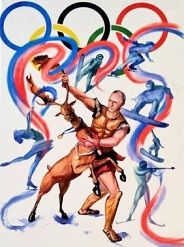 Culte de la personnalité (suite …) :
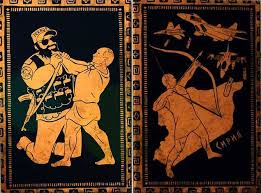 ↑Les portraits de Poutine sont des best-seller dans les papeteries de Crimée. Source :  : http://newslanc.com/2014/06/30/growing-of-the-putins-personality-cult/
↗ Un portrait de Poutine combattant un dragon à quatre têtes, représentant les puissances occidentales : l'UE, le Japon et le Canada sont présentés encore en vie, mais les États-Unis ont déjà perdu sa tête, par l'épée de Poutine. (Image: bbc.com). Source : http://euromaidanpress.com/2015/04/30/putins-personality-cult-exceeds-stalins-by-every-measure/
↗ Les peintures de l'exposition "Les 12 travaux de Poutine", organisée à l'occasion de l'anniversaire du président russe, à Moscou, ont été largement relayées sur Internet. Photo des organisateurs de l'exposition. Source : http://observers.france24.com/fr/content/20141008-anniversaire-poutine-pro-anti-internet-exposition-hercule
Rassemblement en son honneur en Tchétchénie, exposition de tableaux le présentant en "Hercule" accomplissant ses « douze travaux »  à Moscou, vidéo d'enfants chantant ses louanges: Vladimir Poutine fête ses 62 ans. Source : 1) à g. http://www.lorientlejour.com/article/889889/adore-loue-chante-poutine-fete-ses-62-ans-dans-la-taiga-siberienne.html, 2) à d. http://www.20min.ch/ro/news/monde/story/Les-12-travaux-d-Hercule-version-Poutine-28989778?redirect=mobi
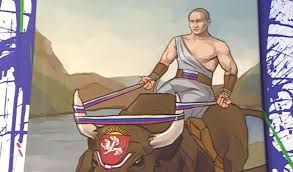 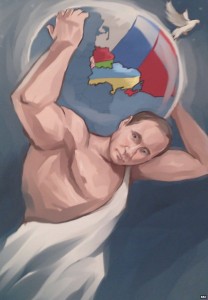 Un portrait de Poutine avec le monde sur ses épaules. La Crimée occupée est peint aux couleurs de la Russie (Image: bbc.com) →
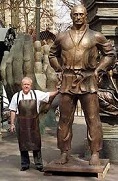 Le plus important sculpteur officiel de la Russie, Zurab Tseretely, a créé un monument en bronze de Poutine. Source : http://newslanc.com/2014/06/30/growing-of-the-putins-personality-cult/ 
→
Vladimir Poutine chevauche le taureau « Crimée » après l’avoir dompté. Cette peinture fait référence à l’annexion de la région séparatiste ukrainienne de Crimée par la Russie en mars dernier à la suite d’un référendum jugé illégal par la communauté internationale. (capture d’écran http://www.bbc.com). Source : http://8e-etage.fr/2014/10/07/a-moscou-une-exposition-dediee-aux-12-travaux-de-vladimir-poutine-a-loccasion-du-62e-anniversaire-du-president-russe/
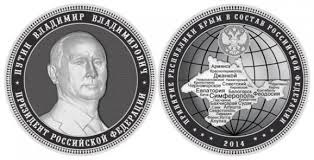 Peut-on lutter contre la corruption ?
44
4. Les hommes d’états corrompus ou soupçonnés de l’être (suite)
V. (Russie) (suite) :
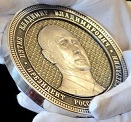 V. utilise, comme si c’était la sienne _ même lors de la présidence de Dmitri Medvedev _, la datcha gouvernementale de Novo-Ogarevo, située à 30 km à l'ouest de Moscou, dans une forêt de pins et de bouleaux. Vladimir ne vit pas dans la jolie maison du XIXe siècle jaune et blanche, réservée aux fonctions officielles, mais dans une grande bâtisse de bois sombre, moderne, située à côté. C'est là, en sous-sol, que se trouve la piscine dans laquelle il nage tous les jours.
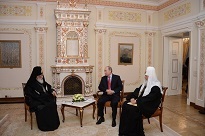 ↗ Pour commémorer l'annexion de la Crimée par la Russie, des pièces de collection en argent, pesant 1 kg, ont été frappées. La face représente le visage du président russe, au il y a un Globe. Le contour de la Crimée, avec 28 villes et villages, est placé sur ce Globe. Source : http://newslanc.com/2014/06/30/growing-of-the-putins-personality-cult/
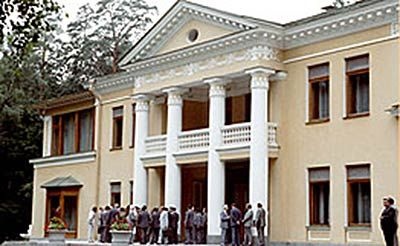 ← la datcha gouvernementale de Novo-Ogarevo
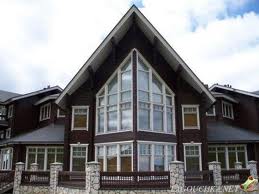 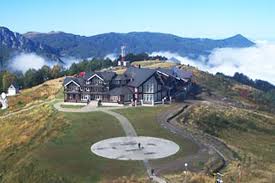 Il est très difficile de se procurer des photos des propriétés et résidences de Vladimir (au risque d’être emprisonné ou au péril de sa vie, pour Boris Nemtsov).

V a redéveloppé un système identique à celui de la momenklatura [l'élite du parti] avec ses apparatchik [membre de la nomenklatura, cadre supérieur du gouvernement ou du parti], favorisant le retour d’un système de privilèges, dont bénéficient les proches du pouvoir.
↑↗ Datcha de Vladimir sur le site de Krasnaïa Poliana, station de ski située à l'extrémité occidentale du Caucase, en Russie, près de la ville de Sotchi et des côtes de la mer Noire. Source : http://ruleaks.net/
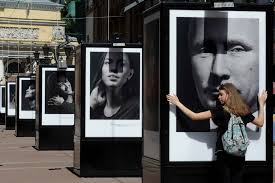 45
Peut-on lutter contre la corruption ?
4. Les hommes d’états corrompus ou soupçonnés de l’être (suite)
Une Russe pose près du portrait de Vladimir Poutine, lors d'une exposition sur les sportifs russes titrés à Sotchi, le 29 mai 2015. - AFP PHOTO / OLGA MALTSEVA. Source : Poutine s’incruste en photo dans une exposition sur les sportifs russes. Le président russe apparaît en photo au milieu des athlètes titrés à Sotchi en 2014..., 03.06.2015, http://www.20minutes.fr/insolite/1622647-20150603-poutine-incruste-photo-exposition-sportifs-russes ↗
V. (Russie) (suite) :
↑ Le culte de la personnalité de V.
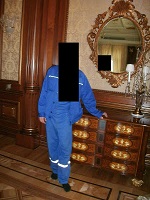 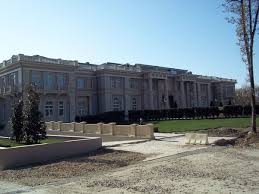 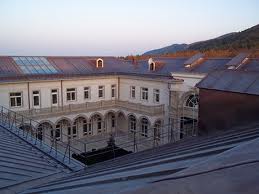 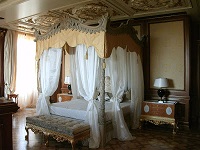 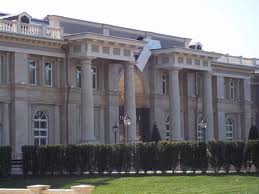 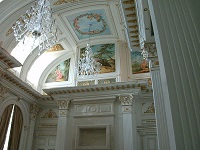 La datcha de Vladimir sur la mer noire près de la ville de Sotchi (Palais Dvoret Gelendzhik)
Peut-on lutter contre la corruption ?
46
4. Les hommes d’états corrompus ou soupçonnés de l’être (suite)
V. (Russie) (suite) :
« Quant à mes revenus personnels, je ne suis pas honte devant les citoyens qui ont voté pour moi. Car depuis huit ans, je travaille comme un forçat […] ».
V. Conférence de presse 14 Février 2008 dans le Kremlin.
« V. est attaché, tel un maniaque, au pouvoir, parce qu'il a peur d'être mis en cause, de perdre sa liberté, sa fortune immense (capitaux et biens) », Selon Boris Nemtsov , opposant à V., assassiné. 
Selon ce dernier qui avait enquêté sur sa fortune, V. a à sa disposition 20 palais, villas et résidences (9 palais sont apparus pendant sa présidence). Par comparaison, le président des USA jouit de 2 résidences.

1. Novo-Ogaryovo 
Situé dans les bois sur la route Rublevo-Ouspensky, entouré par un mur de six mètres. Dans cette propriété : serres, volière, piscine, plusieurs bâtiments résidentiels, héliport, écuries.
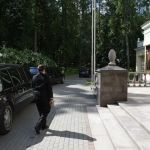 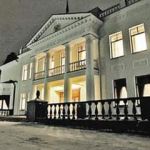 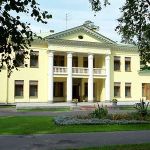 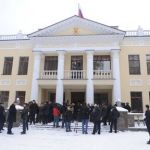 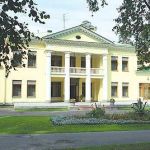 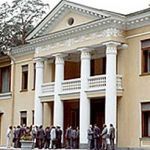 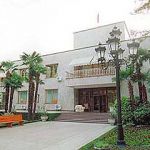 2. Bocharov-Ruchey
Villa d'été du président à Sotchi, un bâtiment de deux étages dans le style du classicisme stalinien. Il y a un héliport, deux piscines (eau douce et salée), une salle de gym. Sur la plage, un quai pour le yacht présidentiel 
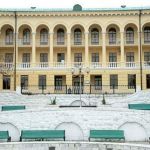 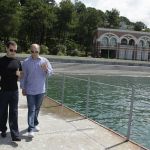 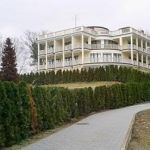 Source : La vie d'un esclave aux galères (palais, yachts, voitures, avions et autres accessoires), Inventaire des biens de V.,  par Boris Nemtsov, http://nemtsov.ru/2012/08/zhizn-raba-na-galerax-dvorcy-yaxty-avtomobili-samolety-i-drugie-aksessuary/
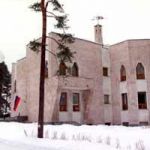 Peut-on lutter contre la corruption ?
47
4. Les hommes d’états corrompus ou soupçonnés de l’être (suite)
V. (Russie) (suite) :
3. Dolgie Borody-Valday (« barbes longues »)
La maison est dans la région de Novgorod sur la presqu'île sur le lac Valdaï. Manor Area - 930 hectares. Sur son terrain : l'église présidentielle, un bassin de baignade, deux restaurants, un cinéma, un bowling, un héliport, un stade (?). Nombre d'employés : plus de 100 personnes 
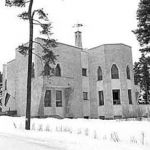 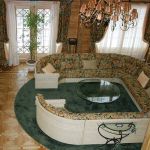 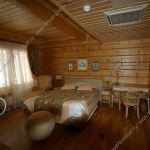 4. Palais de Konstantinovsky
Un monument architectural du XVIII siècle à Strelna, près de Saint-Pétersbourg. En 2003, ce palais été reconstruit pour le 300e anniversaire de Saint-Pétersbourg et est devenu un complexe d’état appelé "Palais des Congrès". Le complexe possède plus de 40 bâtiments et 140 hectares de terres.
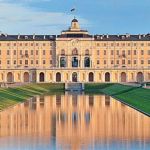 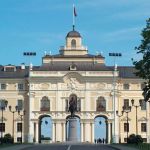 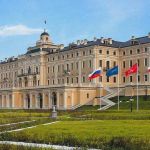 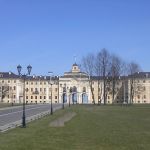 5. Tantale 
Maison de trois étages à 40 km de Saratov. Le bâtiment dispose d'une salle avec cheminée, salle de billard, un jardin d'hiver et une piscine. Intérieur compléter lustres allemands et un mobilier italien. A quelques pas du jardin d'hiver - sauna "style scandinave". Sur le territoire d'un héliport et un pavillon de chasse (pas de photo).
Source : La vie d'un esclave aux galères (palais, yachts, voitures, avions et autres accessoires), Inventaire des biens de V.,  par Boris Nemtsov, http://nemtsov.ru/2012/08/zhizn-raba-na-galerax-dvorcy-yaxty-avtomobili-samolety-i-drugie-aksessuary/
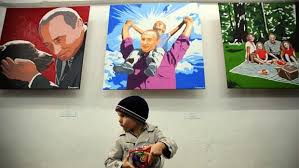 Peut-on lutter contre la corruption ?
48
4. Les hommes d’états corrompus ou soupçonnés de l’être (suite)
Culte de la personnalité ... un garçon visite l'exposition du président :  "la plus gentille personne de Moscou",  une partie des célébrations organisées à travers la Russie pour marquer le 60e anniversaire de de Vladimir Poutine. Photo: AFP.
Source : http://www.smh.com.au/world/birthday-boy-in-hiding-as-putinmania-hits-new-peak-20121008-279db.html 
V. (Russie) (suite) :
6. Volzhsky Utes 
La station est dans le village de Volzhsky, région Utes Samara, sur le réservoir (?) Kuibyshev. Entièrement rénové en 2007, lors du sommet "Russie-UE« , à hauteur de 3,8 milliards de roubles. La résidence se compose de 192 chambres d'hôtes, un immense cinéma, de piscines, de spas, de serres, d’écuries, d’une piste d’hélicoptère, d’une station de ski. Nombre d'employés : 3000.
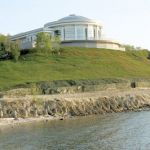 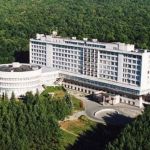 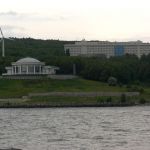 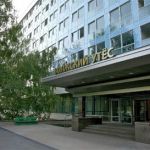 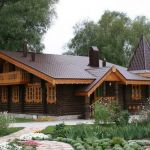 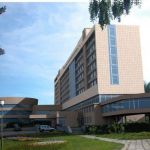 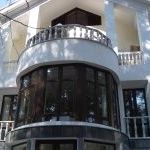 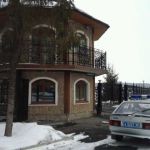 7. MalyiIstok (« petite source ») 
Manoir du XVIII siècle dans la région boisée pittoresque, près de Iekaterinbourg sur les rives du petit étang Istokskogo 

11. Résidence "Zavidovo" 
Résidence sur le territoire de l'économie de chasse "Zavidovo" dans la région de Tver. Sur le territoire : un complexe d'hôtel, installations de chasse, des piscines, des saunas, des quais pour bateaux 
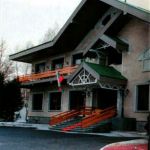 Source : La vie d'un esclave aux galères (palais, yachts, voitures, avions et autres accessoires), Inventaire des biens de V.,  par Boris Nemtsov, http://nemtsov.ru/2012/08/zhizn-raba-na-galerax-dvorcy-yaxty-avtomobili-samolety-i-drugie-aksessuary/
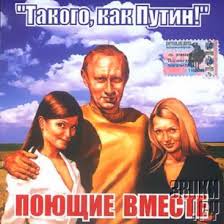 Peut-on lutter contre la corruption ?
49
4. Les hommes d’états corrompus ou soupçonnés de l’être (suite)
V. (Russie) (suite) :
Source image : https://wikileaks.org/gifiles/docs/12/1270916_re-social-from-vlady-.html →
8. Maison Dom Sevastyanov 
Le palais, construit dans le premier quart du XIXe siècle, sur les rives de l'étang de la ville formé par un barrage sur la rivière Iset. La reconstruction en 2008 a coûté 1,35 milliard de roubles, dont 150 millions sont allés pour acheter des meubles auprès la société « ITC » de Saint-Pétersbourg.
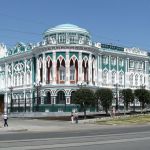 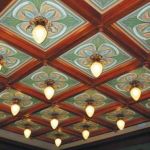 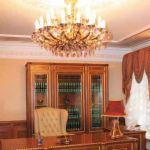 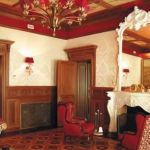 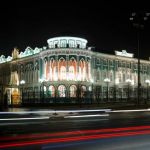 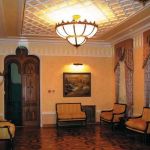 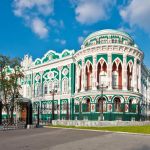 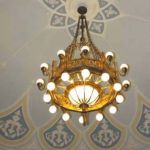 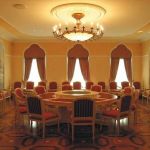 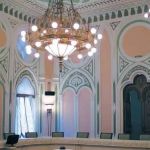 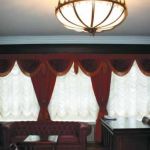 12. Pines 
Villas sur la sur les rives pittoresques du fleuve Ienisseï à 30 minutes de Krasnoyarsk. Lors de la reconstruction du bâtiment, il a été recouvert de marbre de Khakassie. Sur un terrain voisin (?), a été construit héliport (pas de photo).
Source : La vie d'un esclave aux galères (palais, yachts, voitures, avions et autres accessoires), Inventaire des biens de V.,  par Boris Nemtsov, http://nemtsov.ru/2012/08/zhizn-raba-na-galerax-dvorcy-yaxty-avtomobili-samolety-i-drugie-aksessuary/
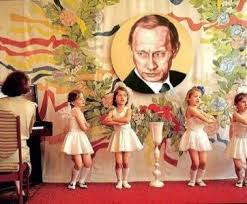 50
Peut-on lutter contre la corruption ?
4. Les hommes d’états corrompus ou soupçonnés de l’être (suite)
V. (Russie) (suite) :
Petites filles russes effectuant une danse sous un portrait de Poutine (Image: kasparov.ru). Source : http://newslanc.com/2014/06/30/growing-of-the-putins-personality-cult/ →
9. Mayendorf (Barvikha) 
Château dans le village de Barvikha, district Odintsovo, région de Moscou, sur la route Podushkinskoe. Dans le passé, ce manoir a appartenu au Baron Meyendorff. Sa restauration a été réalisée en 2003-2004. La reconstruction de la zone du château de 1300 mètres carrés a coûté au moins 100 millions de dollars, soit $ 80,000 par mètre carré. Il appartient à l'Office du Président.
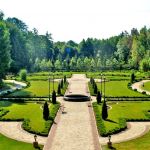 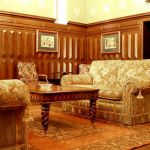 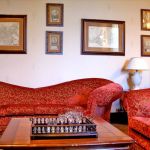 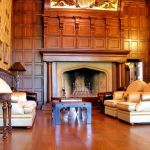 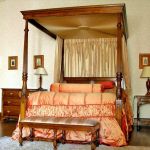 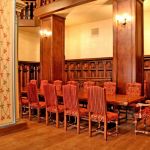 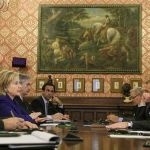 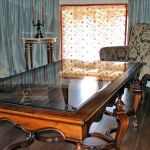 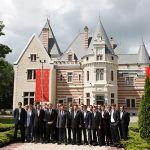 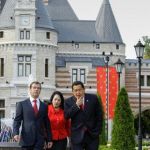 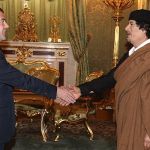 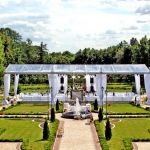 10. fermes Angara 
Résidence du Président de la Russie dans la région d'Irkoutsk, sur les rives de la rivière Angara. Sur son territoire, on trouve un complexe de chalets, des courts de tennis, quai sur la rivière, une piscine, un sauna, une salle de fitness et des salles de massage (pas de photo).
Source : La vie d'un esclave aux galères (palais, yachts, voitures, avions et autres accessoires), Inventaire des biens de V.,  par Boris Nemtsov, http://nemtsov.ru/2012/08/zhizn-raba-na-galerax-dvorcy-yaxty-avtomobili-samolety-i-drugie-aksessuary/
51
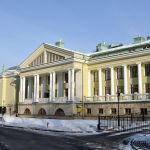 Peut-on lutter contre la corruption ?
4. Les hommes d’états corrompus ou soupçonnés de l’être (suite)
V. (Russie) (suite) :
13. Résidence d'hôtes d’état (K-4) 
Résidence du Président de la Fédération de Russie, à Saint-Pétersbourg, sur l'île de Pierre (?) dans le delta de la Neva. L'installation comprend a) le manoir Meltzer (ruelle  des champ, la maison numéro 8, architecte RF. Meltzer 1904, 1906) et quatre bâtiments distincts _ b) la maison Shёne, c) un sauna dans l'aile de service du manoir Melzer et d) l'ancien manoir du banquier Soloveitchik) ↗

14. Yantar (« Ambre ») 
Complexe d’état du président, dans la ville Pionnière (?) de la région de Kaliningrad. Le prix de la construction de ces résidences : environ 6 milliards de roubles. Il se compose d'un hôtel cinq étoiles, et d’un bâtiment administratif, deux bâtiments d'une superficie de 5000 m2 (?) 

18. Maison des invités d'honneur  (France)
Un palais près de Paris. Le bureau de gestion des constructions du président a dépensé 30 millions d'euros. Un Français, qui avait été à l'intérieur de palais, l’appelé le « Palais de Versailles » (pas de photo).

19. ABC (АБЦ)
Maison d'hôtes « verrouillée », dans le sud de Moscou (passage Teplostanskoy, au 1a). Auparavant, maison secrète du FSB (pas de photo).
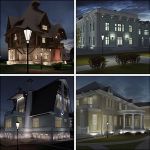 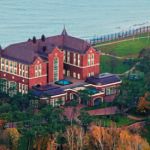 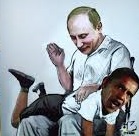 Dernière œuvre  d'Art Pro-Poutine le montrant fessant Obama, lors d'une exposition intitulée "Pas de Filtres", à Moscou  (Nov 2014), http://nymag.com/daily/intelligencer/2014/11/new-putin-art-exhibit-shows-him-spanking-obama.html  →
Source : La vie d'un esclave aux galères (palais, yachts, voitures, avions et autres accessoires), Inventaire des biens de V.,  par Boris Nemtsov, http://nemtsov.ru/2012/08/zhizn-raba-na-galerax-dvorcy-yaxty-avtomobili-samolety-i-drugie-aksessuary/
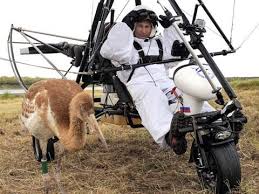 52
Peut-on lutter contre la corruption ?
4. Les hommes d’états corrompus ou soupçonnés de l’être (suite)
V. (Russie) (suite) :
Poutine pilote d’ULM →
15. Barvikha (sanatorium) 
Résidence présidentielle en dehors de Moscou. Superficie du terrain : 86 hectares. En 2011, le mobilier et les réparations ont coûté 162 millions de roubles. Un « spa-salon » comprend une « douche pour des expériences différentes» et un « salon de massage avec des sacs chauds à base de plantes ». Le nouveau mobilier a coûté 30,8 millions de roubles. Nombre de salariés : 337 personnes.
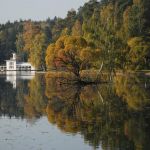 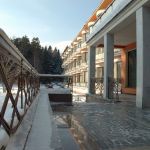 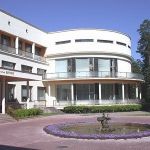 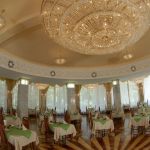 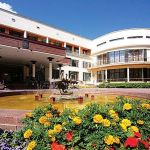 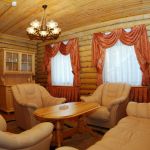 16. Milowka 
Manoir à ? km de la ville de Ples, sur la rive droite de la Volga. Un monument de l'histoire, de l'architecture, de l'art du paysage de la fin XVIII siècle et du début du XX siècle.
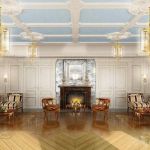 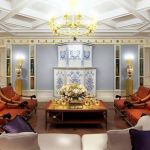 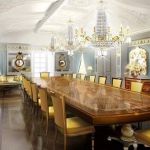 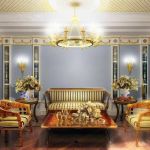 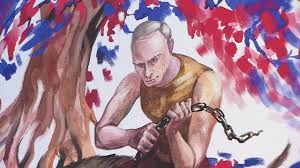 Exposition les 12 travaux de Poutine.
Source : La vie d'un esclave aux galères (palais, yachts, voitures, avions et autres accessoires), Inventaire des biens de V.,  par Boris Nemtsov, http://nemtsov.ru/2012/08/zhizn-raba-na-galerax-dvorcy-yaxty-avtomobili-samolety-i-drugie-aksessuary/
Un tableau exposé dans une exposition organisée par les jeunes du parti « Russie Unie » de V. →
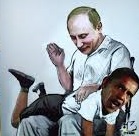 Peut-on lutter contre la corruption ?
53
4. Les hommes d’états corrompus ou soupçonnés de l’être (suite)
V. (Russie) (suite) :
17. Palais Dvoret Gelendzhik (Projet du Sud) 
À la fin de 2010, l'homme d'affaires Sergei Kolesnikov a quitté le pays. Proche ami (?) de V., il a écrit une lettre ouverte au président Dmitri Medvedev indiquant que sur les rives de la mer Noire, il a construit un palais magnifique pour l'utilisation personnelle Poutine, pour un montant de plus de 30 milliards de roubles (1 milliard de dollars). Dans un village près de Gelendzhik, une ville de luxe, Praskoveevka, a émergé avec a) grand bâtiment principal dans le style italien avec une porte de palais ornée de l'aigle à deux têtes, b) un centre de bien-être, c) d'un héliport pour les trois hélicoptères, d) d’une "maison de thé", e) d’un ascenseur pour accéder à la plage (?) et beaucoup plus. Selon S. Kolesnikova, V.a accordé une attention personnelle à la construction et de l'argent à la disposition d'un vieil ami de V., N. Shamalova, membre de la coopérative « Lac ». Tout cela serait apparu comme le résultat de la « combinaison de sources financières issues de la corruption et du vol ».
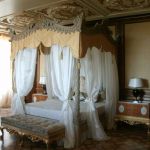 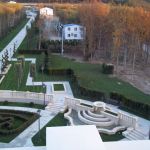 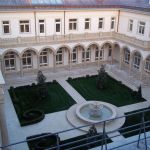 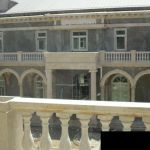 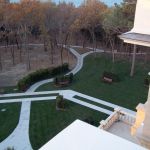 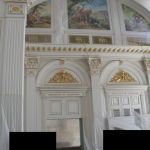 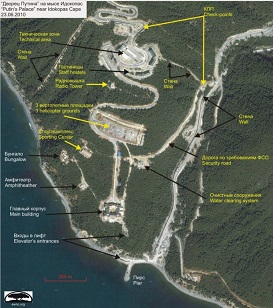 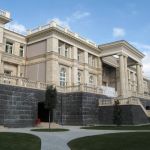 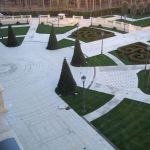 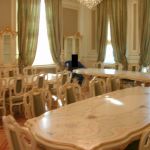 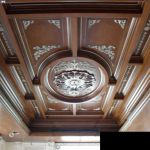 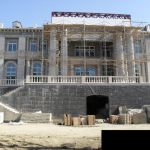 Source : La vie d'un esclave aux galères (palais, yachts, voitures, avions et autres accessoires), Inventaire des biens de V.,  par Boris Nemtsov, http://nemtsov.ru/2012/08/zhizn-raba-na-galerax-dvorcy-yaxty-avtomobili-samolety-i-drugie-aksessuary/
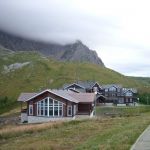 54
Peut-on lutter contre la corruption ?
4. Les hommes d’états corrompus ou soupçonnés de l’être (suite)
V. (Russie) (suite) :
20. Lunnaya Plyana (« Moonglade » ou « Clair de Lune ») à Krasnaïa Poliana 
Station de ski VIP sur une montagne Fischt dans la République d'Adygea, qui, selon des données officieuses, est une autre "datcha de V." Formellement, l’accès au bâtiment est interdit, ainsi que la zone du patrimoine mondial naturel du « Caucase de l'Ouest ». Résidence de ski, construite sous le couvert du centre scientifique du polygone "biosphère", ce dernier consistant à surveiller la sécurité de la réserve naturelle. Sur le territoire, quatre chalets ont été construits, trois héliports, des antennes de communication, un hangar contenant quatre chenilles pour le nivellement des pistes de ski, une gare pour l’arrivée du téléphérique ↙↓↑.
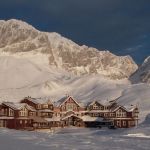 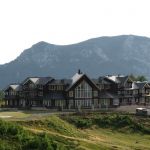 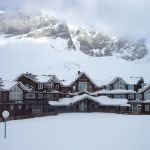 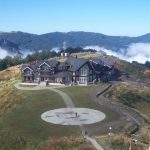 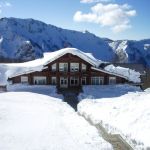 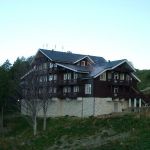 Flotte d’avions et d’hélicoptères présidentiels :
La flotte de la division des avions spéciaux "Russie", au service du président incluent 43 avions et 15 hélicoptères : a) IL-96-300PU (5 avions : RA-96016, RA-96012 …): 40 millions de dollars (°), b) Airbus ACJ319 RA-73025 - $ 105 000 000, c) Dassault Falcon 7X à 50 millions $ x 2 (RA-09007, RA-09009), d) Tu-214 (3 avions) 25 M $ x 3, e) Tu-214PU (2 avions RA-64517 et RA-64520) à 50 millions $ x 2, f) Tu-214SR 25 M $ x 2 (RA-64515, RA-64516), g) Tu-214SUS: 60 Mio $ x 2 (RA-64522, RA-64524), h) Tu 204-300A $ 62,000,000 x2, i) Tu-154 (Huit avions) ($ 20,000,000), j) IL-62 (Cinq aéronefs), k) Yak-40, l) 2 «vétéran» IL-18, m) 15 Mi-8. Le coût total de la flotte : environ 1 milliard $. Budget annuel : 73000000000 roubles (?).  L’argent alloué [ou logiciel de recherche (?)] aux hauts fonctionnaires a été de 5,83 milliards de roubles (?)
(°) Les bijoutiers Chrysostome et l’artiste Serguiev Possad ont décoré l’avion présidentiel №1 (RA-96016). Une de ses toilettes a coûté près de 75 milliers de dollars. 
Source : La vie d'un esclave aux galères (palais, yachts, voitures, avions et autres accessoires), Inventaire des biens de V.,  par Boris Nemtsov, http://nemtsov.ru/2012/08/zhizn-raba-na-galerax-dvorcy-yaxty-avtomobili-samolety-i-drugie-aksessuary/
55
Peut-on lutter contre la corruption ?
4. Les hommes d’états corrompus ou soupçonnés de l’être (suite)
V. (Russie) (suite) :
Yatch(s) : À la disposition du président, une flotte d’un coût total d'environ 100 millions d'euros (3 milliards de roubles). L’entretien des quatre navires de luxe coûtant chaque année des centaines de millions de roubles.

Cirius (superyacht): $ 37,000,000 
Classe de bateaux exécutifs, achetés par l'administration des biens du Président, au début de 2011. Construit en Turquie, il est conçu pour accueillir 11 invités et 12 membres d'équipage. Longueur  53,7 mètres, il peut atteindre des vitesses de 18 noeuds (33 km/h). La décoration intérieure en teck a été conçue par le célèbre designer Jean Guy Vergès. Le yacht dispose de 6 cabines VIP, une cave à vin, un salon avec vue panoramique sur la mer, un spa-piscine avec cascade. Le montant habituel pour l'entretien de ces yachts - 10% de sa valeur en un an, qui est de 124 millions de roubles (ce qui équivaut à la pension annuelle moyenne en 1200 retraités russes).
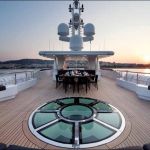 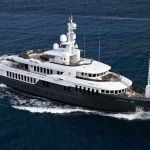 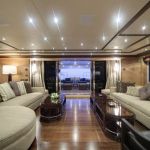 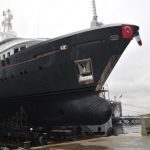 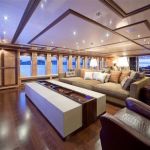 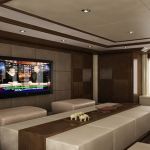 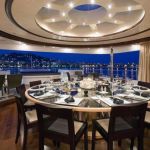 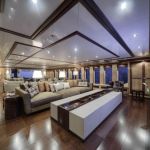 Une montre avec l'image de Poutine et "KGB de l'URSS" lors d'une exposition à Moscou, le 3 novembre 2003 (Maxim Koniayev/AFP/Getty Images). Source : http://www.huffingtonpost.com/2015/05/09/shirtless-putin-history_n_7245870.html 
→
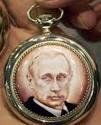 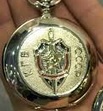 Source : La vie d'un esclave aux galères (palais, yachts, voitures, avions et autres accessoires), Inventaire des biens de V.,  par Boris Nemtsov, http://nemtsov.ru/2012/08/zhizn-raba-na-galerax-dvorcy-yaxty-avtomobili-samolety-i-drugie-aksessuary/
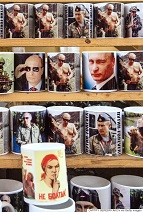 56
Peut-on lutter contre la corruption ?
4. Les hommes d’états corrompus ou soupçonnés de l’être (suite)
Mugs (tasses) à l'image de Poutine à un marché aux puces à Moscou, le 24 janv 2015 (Dmitry Serebryakov/AFP/ Getty Images), http://www.huffingtonpost.com/2015/05/09/shirtless-putin-history_n_7245870.html 
→
V. (Russie) (suite) :
« Le Russie » (navire) 
Pour naviguer sur les rivières et les lacs, acquisition du navire «Russie», par décret présidentiel. En 2005, sa mis à niveau a coûté $ 1,200,000. Le navire satisfait à toutes les exigences d'un navire de croisière moderne : Trois cabines de classe "de luxe", cabines à 2 places avec une salle de bains, cabines à 2 places avec lits superposés, un hall de conférence, un salon de séjour, un restaurant, un café, une terrasse, un sauna ↙.
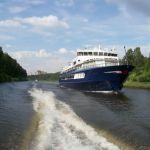 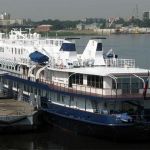 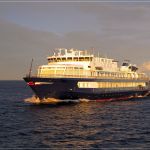 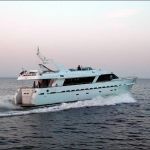 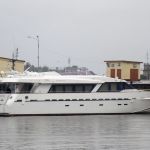 Burevestnik (« Petrel ») (yatch VIP) 
Yacht à moteur, de classe VIP, de 27,4 m de long, de 6,5 mètres de largeur, un déplacement de 87,80 tonnes. Prévu pour 6 passagers et 30 invités. Ses deux moteurs atteignent des vitesses allant jusqu'à 22 nœuds. L'intérieur est garni en acajou type spécial "acajou du Honduras." Le pont est fini avec du teck. Le bateau a été faite à l'usine de Saint-Pétersbourg "Severnaya Verf". Il a été lancé en 2003 ↑↗.
Dans sa dernière déclaration de revenus (2012) V. a indiqué possédé les véhicules suivants: GAZ M-21, M-21P GAZ, VAZ « Niva », Caravane "Skif" (héritée de de son père). En fait, il possède Mercedes-Benz S 600 Guard Pulman, minibus Mercedes Sprinter, Mercedes-Benz Gelendwagen à $ 434,000. Certaines voitures du président ont été offertes par "Transport Works "Russie", le Gestionnaire du président. Son parc dispose de 700 véhicules, y compris ceux utilisés par le chef de l'Etat et son entourage. V. possède une collection de montres d'une valeur totale de 22 millions de roubles, soit six fois son salaire annuel.
Source : La vie d'un esclave aux galères (palais, yachts, voitures, avions et autres accessoires), Inventaire des biens de V.,  par Boris Nemtsov, http://nemtsov.ru/2012/08/zhizn-raba-na-galerax-dvorcy-yaxty-avtomobili-samolety-i-drugie-aksessuary/
4. Les hommes d’états corrompus ou soupçonnés de l’être (suite)
57
Peut-on lutter contre la corruption ?
Aldolf Hitler (Allemagne) :
Dans le cadre de toute la propagande nazie et de l’image du führer, entretenue par Goebbels, ministre de la propagande, Hitler est toujours montré comme étant un homme du peuple, né pauvre, qui a gravi les échelons de la société, ayant un train de vie plus que modeste, étant entièrement dévoué à la cause du peuple et à l'Allemagne, ayant une vie monastique, vivant sans femme, ne buvant pas, ne fumant pas, étant végétarien, travaillant jour et nuit ... 
En fait, Hitler menait une vie confortable, habitait de beaux appartements, possédait une maison à Munich, le Berghof, une résidence secondaire de 30 pièces, d’une dizaine de millions de Reichsmarks, le Kehlsteinhaus, le nid d'aigle, ayant coûté 30 millions de Reichsmarks. Il disposait de plusieurs voitures dont une Mercedes, acquise en 1925, d'une valeur de 20000 marks, avec chauffeur.
Dans le documentaire "The Hunt For Hitler's Missing Millions", Herman Rothman, un américain qui coopérait avec les services secrets britanniques pendant la Seconde Guerre mondiale, raconte comment il a découvert le testament secret d'Hitler, preuve de son immense fortune.
Le Führer a accumulé une impressionnante somme dans un compte secret en Suisse, sous le sous le nom de Max Amann, dont la somme avoisinerait les 3,6 milliards d'euros. Cette somme provient en grande partie de la vente des exemplaires de Mein Kampf offerts par l'Etat aux couples lors de leur mariage, pour lesquels Hitler recevait des royalties (1,5 millions d'exemplaires avait été vendu au cours de la seule année 1933). Il a touché des royalties, en vendant ses droits d'image, pour son image sur les timbres et pour ses discours, pour lesquels il était payé. Son photographe personne Heinrich Hoffmann a pris des milliers de photos publicitaires de Hitler, qui étaient aussi vendues, sous la forme de cartes postales etc. 
Hitler devait aussi 1,75 millions de dollars de taxes sur le revenu, au fisc allemand, qu'il n'a jamais voulu payer (il était donc aussi un fraudeur du fisc). Et il était un receleur d’art, par le pillage d’œuvres.
Sources : a) http://www.atlantico.fr/pepites/fortune-cachee-hitler-dictateur-nazi-devait-pres-2-millions-dollars-au-fisc-allemand-1631903.html, b) http://www.thirdreichruins.com/berghof.htm, c) Hitler's Berchtesgaden, Geoff Walden, Fonthill Media, 2014. 
d) http://www.dailymail.co.uk/news/article-2091261/Inside-Hitlers-private-world-Wartime-pictures-rooms-Fuhrer-spent-quiet-time.html 
Certains psychologues pensent qu’Hitler souffrait de troubles bipolaires.
4. Les hommes d’états corrompus ou soupçonnés de l’être (suite)
58
Peut-on lutter contre la corruption ?
Aldolf Hitler (Allemagne) (suite) :
En 1934, un certain Vögel, un agent fiscal, retrouve la trace de cette fortune et envoie un avis de redressement. D'après ce document, il n'avait déclaré qu'une fraction de son revenu annuel, qui s'élevait à 1,2 million de reichsmarks au cours de sa 1re année au pouvoir, en 1933, et il devait 405 494 reichsmarks aux impôts [alors qu’il déclarait déclaré publiquement un salaire annuel de 29 200 marks et des dépenses annuelles de 18 000 marks]. Le directeur du centre des impôts de Munich, Ludwig Mirre, a alors ordonné à l'agent fiscal de faire une exception pour Hitler. En 1934, Hitler gagnait jusqu'à 2 millions de marks par an en redevances. Le ministère des postes du Troisième Reich a versé 50 millions de marks à Hitler, pour l’utilisation de son image sur les timbres postes. Hitler a reçu environ 100 millions de marks par an des industriels allemands (Gustav Krupp, Fritz Thyssen …),  pour son usage privé.
Son dossier d'imposition se trouve toujours à Munich dans l'état de Bavière. Il est classé parmi les autres feuilles d'imposition des contribuables de cette région (°). Pendant son règne, il n’a jamais payé d’impôt.

Sources : a) http://telescoop.tv/browse/686126/6/dossiers-secrets-du-troisieme-reich.html, 
b) http://www.uncommon-travel-germany.com/berghof.html, c) Hitler's Will, Herman Rothman, The History Press 2009.
d) Hitler, le pouvoir et l'argent : Au cœur du financement du Reich et de la collaboration avec le régime nazi, Gérard Chauvy, Ixelles éditions, 2013. f) Hitler's Fortune, Cris Whetton, Pen and Sword, 2005. 
e) http://www.dailymotion.com/video/xx30x2_hitler-et-l-argent_tech
f) http://forum.axishistory.com/viewtopic.php?f=44&t=28208&start=1605 
g) Reading Hitler’s Rise Through His Falling Taxes (+), http://smallnotes.library.virginia.edu/page/10/ 
(+) selon Oron Hale, historien, professeur à l'Université de Virginie, major de l'armée américaine dans la Division du renseignement du ministère de la guerre pendant la Seconde Guerre mondiale.
h) http://smallnotes.library.virginia.edu/2013/04/15/the-taxman/ 
i) http://www.nytimes.com/2002/08/08/world/hitler-it-seems-loved-money-and-died-rich.html 
j)  Les véhicules utilises par Hitler, http://www.passionmilitaria.com/t39241-les-vehicules-utilises-par-hitler-co 
k) http://www.theguardian.com/world/2004/dec/18/secondworldwar.lukeharding 
l) Hitler, It Seems, Loved Money and Died Rich, http://www.nytimes.com/2002/08/08/world/hitler-it-seems-loved-money-and-died-rich.html, m) http://video-documentaire.com/videos/nazis-une-autre-histoire-hitler-et-l-argent-episode-4/  
(°) 1) Der finanzierte Aufstieg des Adolf H., Wolfgang Zdral, Ueberreuter, 2002. http://sauber.50webs.com/kapital/ 
2) Nazis : une autre histoire : Hitler et l‘argent, épisode 4, National Geographic Channel, 2013.
4. Les hommes d’états corrompus ou soupçonnés de l’être (suite)
59
Aldolf Hitler (suite) :
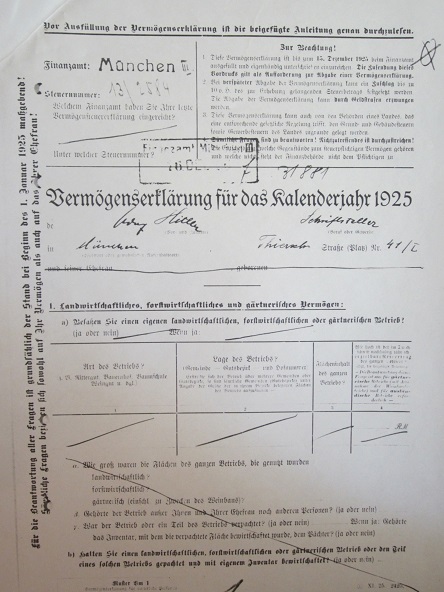 Peut-on lutter contre la corruption ?
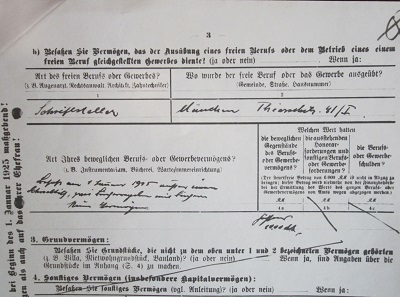 À la page 3 du formulaire d’impôt d'Hitler, la déclaration de l'impôt foncier d’Hitler, en 1925, est limitée à un bureau et deux étagères avec des livres. Le montant total de ces éléments était de 1000 Reichsmark (MSS 12800-un. Photo par Petrina Jackson)
Première page du formulaire d'impôt rempli par Hitler en 1925. Ici vous pouvez voir sa signature et la déclaration de sa profession en tant que scénariste (écrivain) (Schriftsteller), à Munich (München). Il ne possède aucun bien immobilier (MSS 12800-un. Photo par Petrina Jackson.)
Source : Reading Hitler’s Rise Through His Falling Taxes, http://smallnotes.library.virginia.edu/page/10/
4. Les hommes d’états corrompus ou soupçonnés de l’être (suite)
60
Peut-on lutter contre la corruption ?
Aldolf Hitler (suite) :
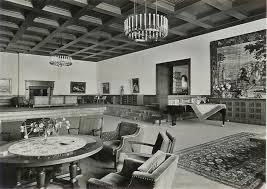 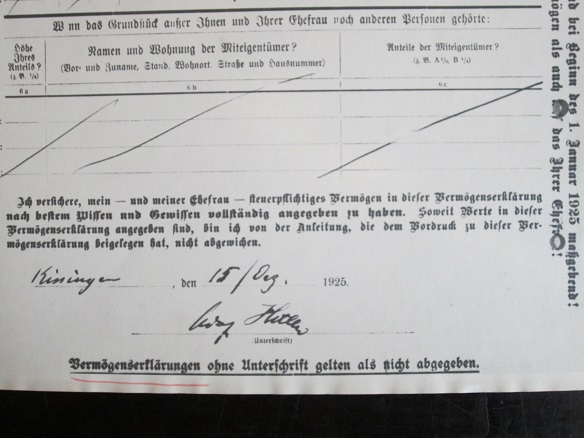 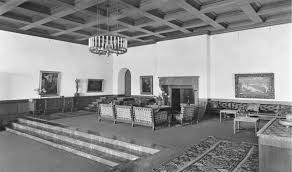 La page finale du formulaire d'impôt de 1925 signé par Hitler. (MSS 12800-un. Photo par Petrina Jackson). Source : Reading Hitler’s Rise Through His Falling Taxes, http://smallnotes.library.virginia.edu/page/10/
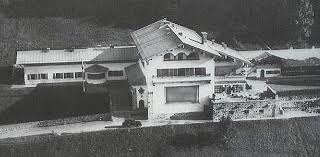 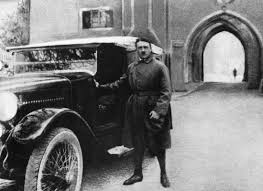 Trois vue sur la résidence secondaire d’Hitler, le Berhof ↑
← Hitler et sa Mercedes 11/40 grise qui coutait 18 000 marks(80 000 euros), fin 1924.
Source : http://www.passionmilitaria.com/t39241-les-vehicules-utilises-par-hitler-co
Peut-on lutter contre la corruption ?
61
4. Les hommes d’états corrompus ou soupçonnés de l’être (suite)
Aldolf Hitler (suite) :   1) Le berghof (le nid d’aigle), la maison de campagne d’Hitler.
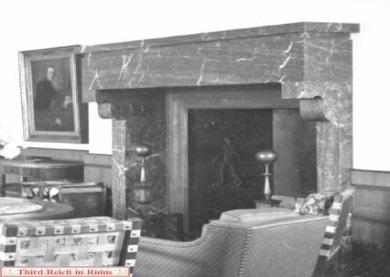 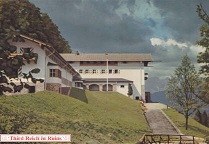 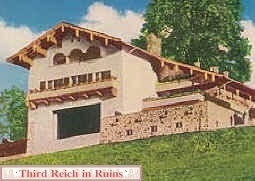 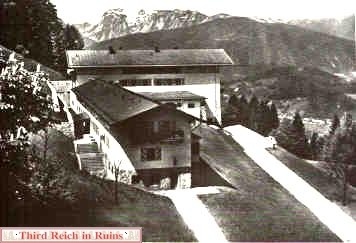 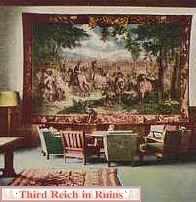 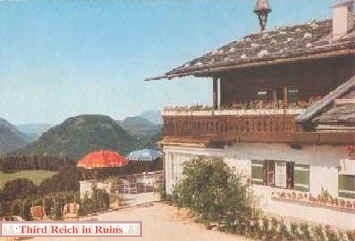 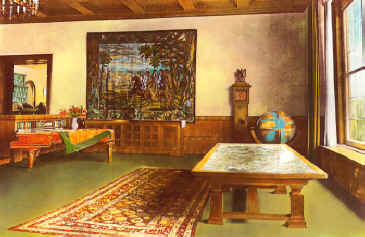 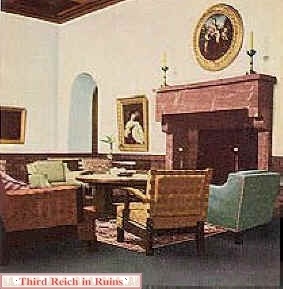 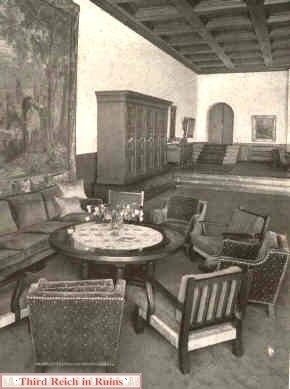 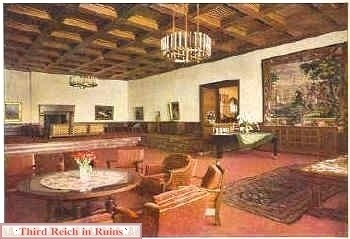 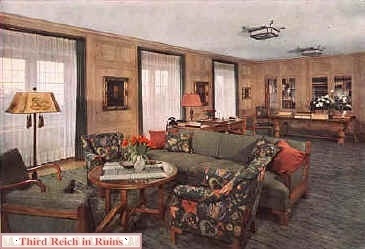 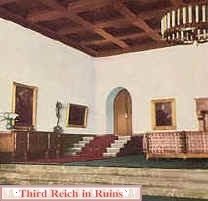 Source : http://www.thirdreichruins.com/berghof.htm
Peut-on lutter contre la corruption ?
62
4. Les hommes d’états corrompus ou soupçonnés de l’être (suite)
Aldolf Hitler (suite) :   1) Le berghof (le nid d’aigle), la maison de campagne d’Hitler.
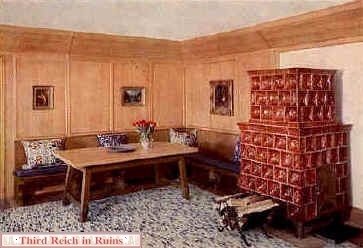 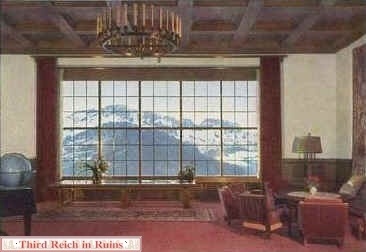 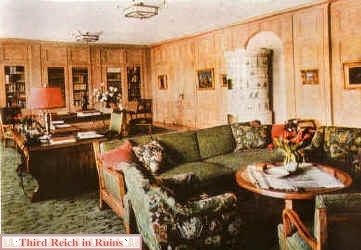 ↑ Une chambre d'hôtes dans le Berghof (anciennement connu sous le nom Haus Wachenfeld), la succession d'Adolf Hitler à Berchtesgaden, Haute-Bavière, Allemagne. Sur la droite est un Kachelofen, ou poêle céramique cuite, utilisée pour le chauffage.
Un bureau à la succession Berghof, en Haute-Bavière, Allemagne.
La grande baie vitrée du salon. Elle s’abaissait et se levait électriquement
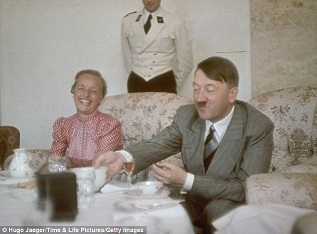 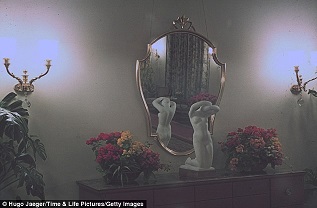 Le Führer prend le thé avec plusieurs personnes, dont l'épouse du politicien éminent Albert Forster à la maison de Hitler, le Berghof, Berchtesgaden, Haute-Bavière, en Allemagne, dans les années 1930.
Cette chambre dans l'appartement Berlin d'Hitler dans le «New Chancellerie» reflète le baroque du Führer
63
Peut-on lutter contre la corruption ?
Entre 1936 et 1945, Hugo Jaeger a servi comme l'un des photographes personnels d'Adolf Hitler et a obtenu un accès sans précédent à des moments privés du Führer
4. Les hommes d’états corrompus ou soupçonnés de l’être (suite)
Aldolf Hitler (suite et fin) : b) appartements à la Chancellerie
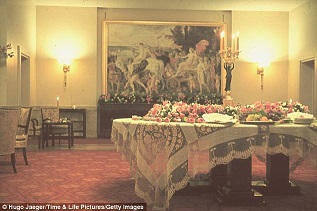 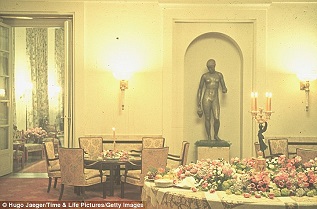 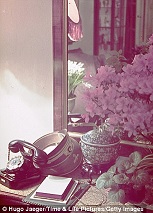 Appartement privé de Hitler au-dessus de la Chancellerie
Hitler était obsédé par le grandiose, comme on peut le voir à partir des portes de la Chancellerie, encore dans ses chambres privées.
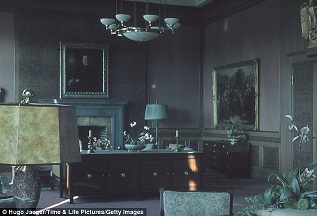 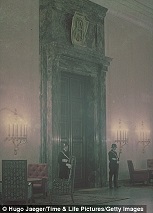 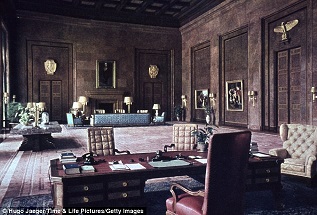 Énorme bureau d'Hitler à la Chancellerie, Berlin
Le bureau d'Adolf Hitler dans le Führerbau, Munich, Allemagne, 1940.
Source : http://www.dailymail.co.uk/news/article-2091261/Inside-Hitlers-private-world-Wartime-pictures-rooms-Fuhrer-spent-quiet-time.html
4. Les hommes d’états corrompus ou soupçonnés de l’être (suite)
64
Peut-on lutter contre la corruption ?
F. (Cuba) :
Après avoir vécu dix-sept ans (de 1977 à 1994) dans l’intimité de Fidel Castro, son garde du corps personnel, Juan Reinaldo Sánchez publie La vie cachée de Fidel Castro, un portrait du Lider máximo qui met à mal la légende du combattant frugal. Il y décrit une vie de luxe, avec yachts luxueux, parties de pêche mémorables, piscine d’eau douce … Le maître de Cuba, possède une île secrète de rêve, à 15 km de la baie des cochons, à son usage exclusif. 
A la Havane, Fidel dispose d’une maison (parmi une vingtaine dans le pays) très confortable située sur un terrain de trente hectares. Le parc arboré de Punto Cero est un véritable jardin d’Eden qui entoure une maison de maître « à l’ancienne » d’une surface de 500 mètres carrés, les vastes pelouses flanquées d’une piscine. Quatre jardiniers s’emploient à entretenir l’ensemble qui compte également une autre maison et six serres pour les fruits et les légumes.
Fidel qui a d’importants troubles digestifs, ne mange que des produits frais et il ne boit que du lait de « sa » vache, identifiée sous le numéro 5. En comparaison, les Cubains (tout comme ce garde du corps), ont droit à cinq œufs par personne et par mois, cinq cents grammes de poulet, deux cent cinquante de poisson, un quart de litre d’huile, des haricots noirs, du lait en poudre (réservé aux enfants de moins de 7 ans) et un pain par jour...  
Le magazine Forbes estime la fortune de Castro à au moins 900 millions de dollars. Une des principales sources de revenues pour Fidel est le "Palacio de Convenciones", un centre international, situé au centre de la Havane, qui organise des conventions Le complexe propose un hébergement à l'Hôtel Palco, un établissement trois étoiles moderne. Le complexe Conference Center fournit des services de restauration dans les restaurants Bučan, El Rancho et El Palenque. Le Club Habana, un centre social et sportif haut de gamme. Le conglomérat CIMEX, propriété de Fidel, gère des dizaines de nombreux magasins, grands et petits, 119 stations d'essence, 117 cafétérias, 47 services de photos (numériques et couleur), le voyagiste Havanatur, des installations bancaires et financiers et de l'immobilier et des zones d'entreprises duty-free.
Source : a) La vie à double fond de Fidel Castro révélée par son garde du corps, Claire Arsenault, 24/06/2014, http://www.rfi.fr/mfi/20140606-cuba-fidel-castro-revelations-luxe-garde-corps/, 
b) La vie cachée de Fidel Castro, de Juan Reinaldo Sánchez et Axel Gyldèn. Ed. Michel Lafon, 2014.
c) Castro the multimillionaire, http://www.therealcuba.com/Castro%20the%20multimillionaire.htm,
d) Fidel Castro Inc. - A Global Conglomerate, http://www.ascecuba.org/c/wp-content/uploads/2014/09/v15-werlau.pdf 
Adresse de la banque de Fidel Castro au Royaume-Uni: Havin BANK LTD, 30 Marsh Wall, Londres, E14 9TP, Royaume-Uni
Peut-on lutter contre la corruption ?
65
4. Les hommes d’états corrompus ou soupçonnés de l’être (suite)
F. (Cuba) :
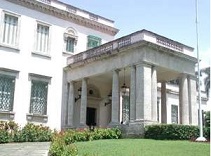 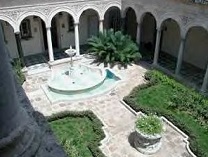 En raison de la nature vaste, complexe et secrète de ses activités, toutes les estimations de la fortune exacte de Fidel Castro sont imprécises. Il est très difficile de se procurer des photos des propriétés et résidences de Fidel Castro.

↓ Intérieur du Palais de la révolution, une des résidence de Fidel.
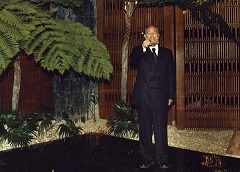 Manoir de style florentin situé dans le quartier résidentiel de Miramar à la Havane, appartenant à Castro. Source : http://www.therealcuba.com/Castro%20the%20multimillionaire.htm
← Photos prises en 2003.
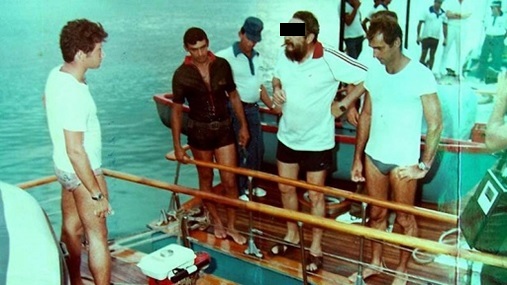 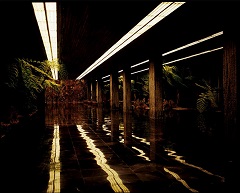 Vers 1980, les deux vedettes de Fidel Castro, les Pionera I et II, accostées. Discussion préparatoire en vue d'une partie de chasse sous-marine, avec un caméraman et un éclairagiste. L'auteur, Juan Reinaldo Sánchez, a une combinaison marron ↑
Source : http://www.rfi.fr/mfi/20140606-cuba-fidel-castro-revelations-luxe-garde-corps/
4. Les hommes d’états corrompus ou soupçonnés de l’être (suite)
66
Peut-on lutter contre la corruption ?
Nicolae Ceausescu (Roumanie) :
Après 1989, plusieurs biographies indiquent qu'il aurait été arrêté pour des affaires de droit commun vers 1932, et que c'est dans la prison de Doftana qu'il aurait connu des communistes et qu'il les aurait rejoints, en 1937 ou 1938. En mars 1965, trois jours après la mort de Gheorghe Gheorghiu-Dej, il est coopté comme premier secrétaire du parti des travailleurs de Roumanie. Comme la plupart des dictateurs, Ceaușescu institue en sa faveur un culte de la personnalité omniprésent, se faisant désigner sous les titres de Conducător, et même de geniul din Carpați (littéralement : « le génie des Carpates »), ou encore de « Danube de la pensée », il se fera aussi fabriquer un sceptre comme l'aurait fait un roi. La critique n'est guère appréciée : la presse est muselée, les écrivains dissidents comme Paul Goma et Virgil Tanase fuient à Paris, et même là, ils ne sont pas à l'abri des commandos meurtriers de la Securitate.
En 1972, Ceaușescu institue un programme de systématisation, conduisant à  la démolition systématique de nombreux villages, avec déplacement de la population dans des petites structures urbaines, souvent sans même attendre l'achèvement des programmes de construction. Un bon cinquième de la vieille ville de Bucarest est rasé, certains bâtiments historiques, notamment des monastères, étant détruits. Il fit détruire 19 des 365 églises de Bucarest dont 9 classées monuments historiques. Un palais du peuple, deuxième bâtiment au monde par sa superficie après le Pentagone, est ainsi édifié en lieu et place d'un quartier ancien de Bucarest. Ceaușescu se lança dans une politique nataliste contraignante, interdisant en 1966 par le décret 770, aussi bien l'avortement que la contraception et imposant de sévères restrictions aux modalités du divorce. Ceaușescu se « distingua » également en refusant de reconnaître l'existence de malades du SIDA au sein de la population roumaine, en interdisant les tests de dépistage avant les collectes de sang. Entre 1981 et 1989, Nicolae Ceausescu a mis en place un programme d'alimentation scientifique de la population : 160 g de pain par personne et par jour ou 150 g de farine par mois ; par mois : 1/3 de litre d'huile, 350 g de sucre, 500 g de boeuf, porc, ou volaille. A partir de 1984, Ceausescu décréta que la température maximale autorisée dans les habitations était fixée à 14°C. Nicolae et Elena Ceausescu possédaient personnellement 21 palais, 41 villas, 22 pavillons de chasse et environ 400 millions de dollars en or sur des comptes numérotés en Suisse.  Le régime de Ceaușescu s'effondra après avoir ordonné aux forces armées et à la Securitate d'ouvrir le feu sur les manifestants anti-communistes dans la ville de Timișoara le 17 décembre 1989. Source : http://laroumanie.free.fr/page/personne/ceausecu/ceaucescu.html
4. Les hommes d’états corrompus ou soupçonnés de l’être (suite)
67
Nicolae Ceausescu (suite)
(Roumanie) :
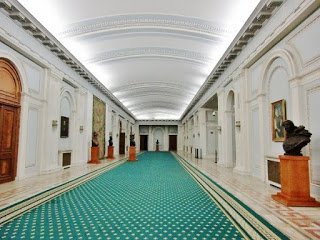 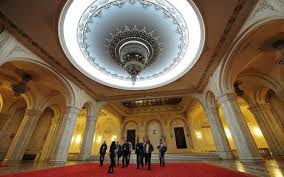 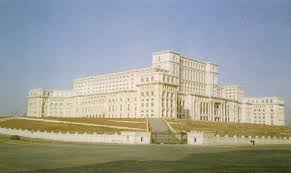 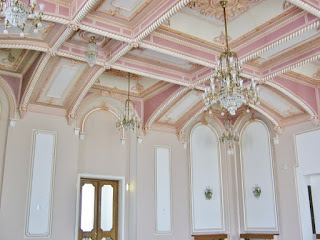 Peut-on lutter contre la corruption ?
Palais du gouvernement
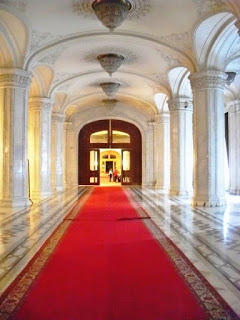 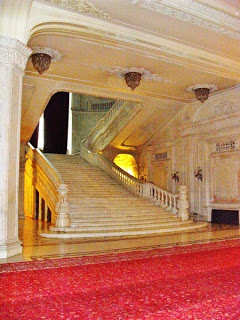 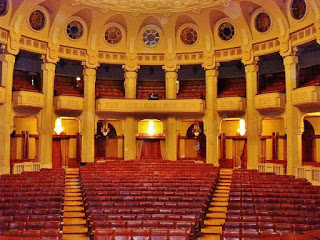 4. Les hommes d’états corrompus etc. (suite)
Peut-on lutter contre la corruption ?
68
Nicolae Ceausescu et sa famille (Roumanie) :
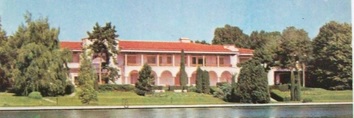 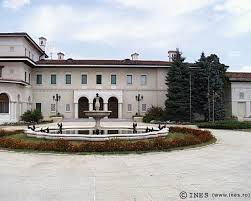 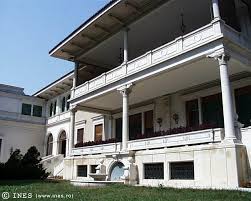 Résidence présidentielle de NEPTUN -NUFARUL VILA
Source : http://www.delcampe.net/page/item/id,199679204,var,NEPTUN-NUFARUL-VILA-LUI-NEA-NICU-CEAUSESCU-PRESIDENTIAL-RESIDENCE-HOUSE,language,E.html
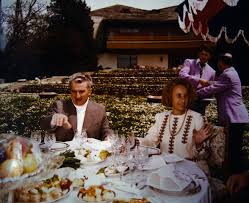 ↑ Palais Primaverii
↑ Palais de Snagov
Source : http://laroumanie.free.fr/page/personne/ceausecu/ceaucescu.html
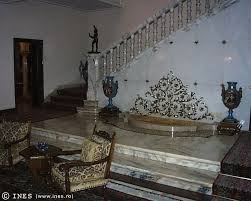 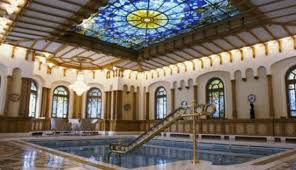 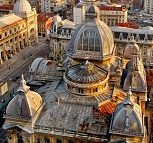 Chalet dans la banlieue de Bucarest
← Palais à Bucarest
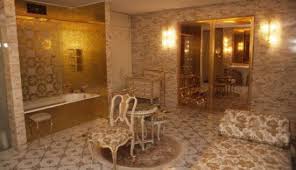 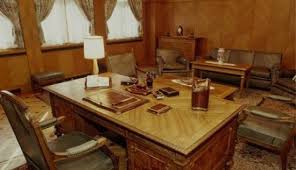 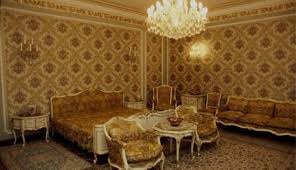 Sources : http://www.businesspundit.com/10-politicians-who-stole-fortunes/ , http://apps.ines.ro/ & 
http://www.luxuryestate.com/blog/2014/05/bucharest-ceausescus-lavish-residence-sale/
4. Les hommes d’états corrompus etc. (suite)
Peut-on lutter contre la corruption ?
69
Nicolae Ceausescu et sa famille (Roumanie) (suite) :
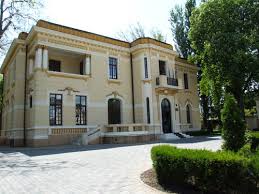 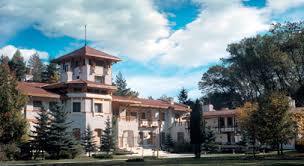 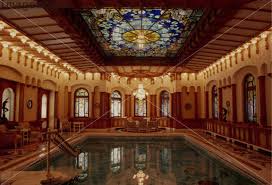 Palais du Printemps, Bulevardul Primaverii 50
Source : http://www.contributors.ro/politica-doctrine/fortareata-nomenklaturii-despre-cartierul-primaverii/  & http://beyluxe.com/articles/politics/romania-intends-to-sell-ceausescus-spring-palace
Palais Nicolae Ceausescu de à Olăneşti.
Source : http://ziaruldevalcea.ro/2013/12/27/ordonanta-de-urgenta-tinuta-secreta-de-guvern-sri-preia-palatul-olanesti/
Piscine dans la villa de luxe, propriété Nicolae Ceausescu, à Sinaia, Roumanie
Source : http://www.impactphotos.com/
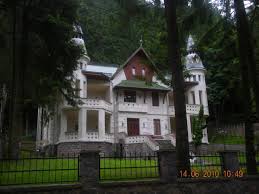 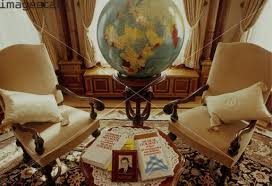 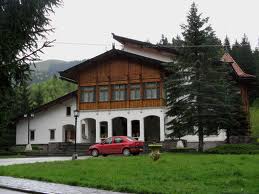 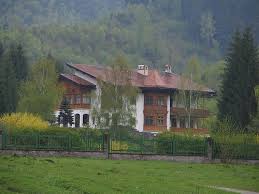 Source : http://www.turistik.ro/romania/covasna/vila-lui-ceausescu-covasna-0p1405
Source : http://www.terniopontis.com/?l=ro&m=10&id=128
Source : http://www.panoramio.com/photo/9970311
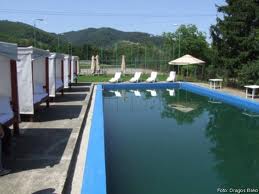 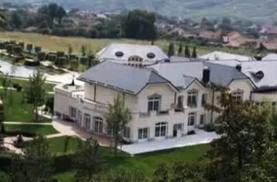 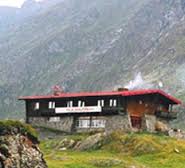 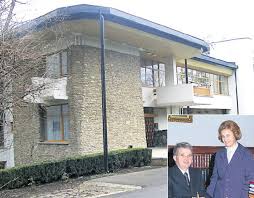 4. Les hommes d’états corrompus ou soupçonnés de l’être (suite)
70
Peut-on lutter contre la corruption ?
Nicolae Ceausescu et sa famille (Roumanie) (suite) :
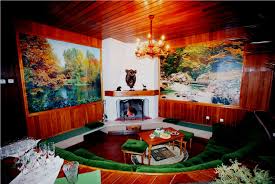 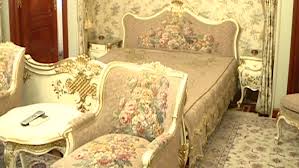 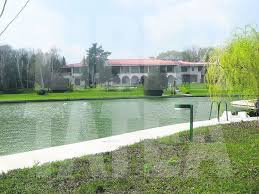 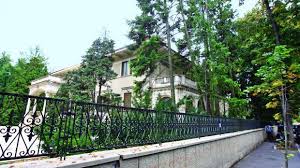 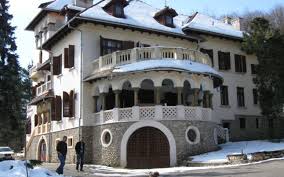 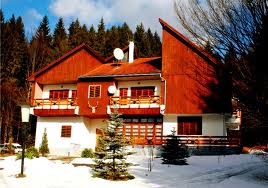 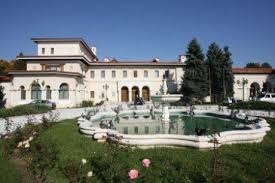 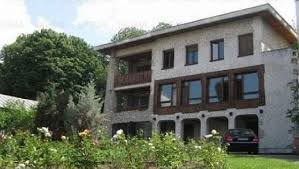 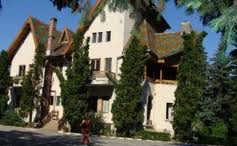 Source : On peut les retrouver en tapant « Ceaucescu vila » sur http://www.google.ro
4. Les hommes d’états corrompus ou soupçonnés de l’être (suite)
71
Nicolae Ceausescu et sa famille (Roumanie) (suite) :
Peut-on lutter contre la corruption ?
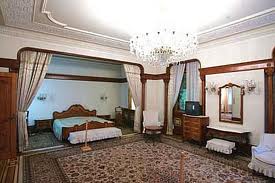 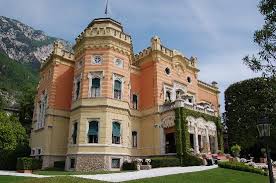 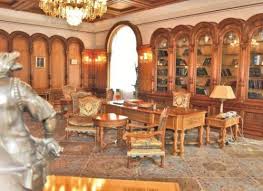 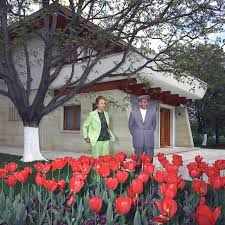 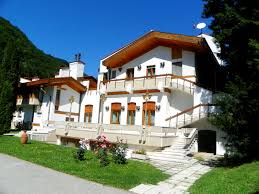 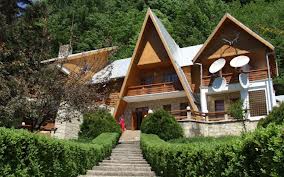 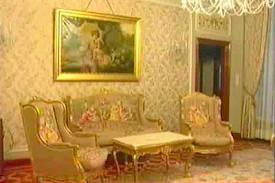 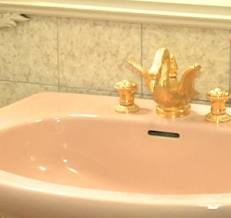 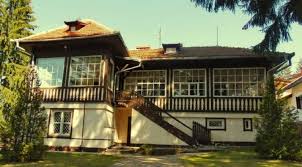 Peut-on lutter contre la corruption ?
4. Les hommes d’états corrompus ou soupçonnés de l’être (suite)
Nicolae Ceausescu et sa famille (Roumanie) (suite et fin) :
(et cette liste n’est pas complète).
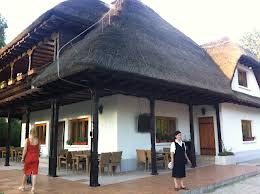 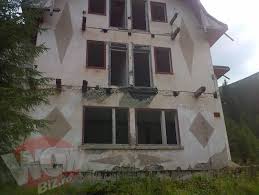 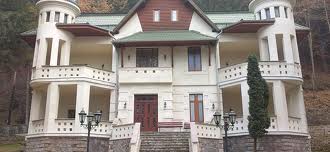 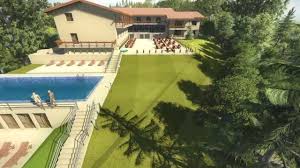 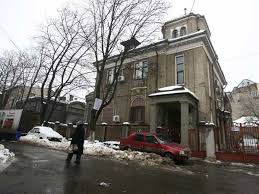 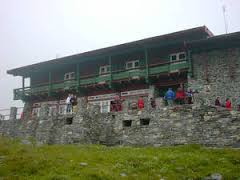 72
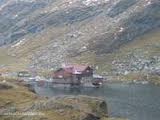 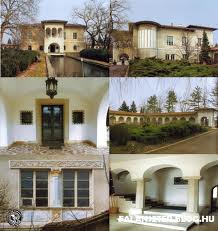 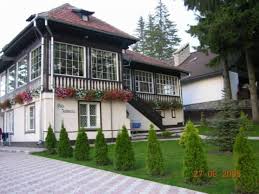 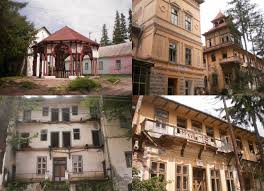 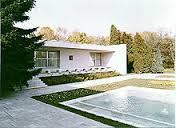 4. Les hommes d’états corrompus ou soupçonnés de l’être (suite)
73
Peut-on lutter contre la corruption ?
Mouammar Kadhafi (Lybie) :
Officier des forces armées libyennes, Kadhafi arrive au pouvoir lors du coup d'État de 1969, qui renverse la monarchie. Sur le plan intérieur, son régime utilise les ressources financières de la Libye pour en développer les infrastructures, l'éducation et le système de santé ; les libertés politiques sont par contre quasi nulles et le pouvoir s'appuie sur un système de terreur et de surveillance constante de la population. Sur la scène internationale, Kadhafi milite pour le panarabisme et le panafricanisme ; il utilise en outre la manne pétrolière pour financer des organisations terroristes et autres mouvements de rébellion à travers la planète. Par la suite, au début des années 2000, il opère un changement d'attitude diplomatique et parvient à revenir en grâce sur le plan international en se positionnant en allié de l'Occident dans la « guerre contre le terrorisme ». À partir de février 2011, son pouvoir, en place depuis plus de 41 ans, est menacé par une contestation populaire, que la répression transforme rapidement en insurrection armée, puis en guerre civile. Lors de la prise de Tripoli par les rebelles en août 2011, Mouammar Kadhafi fuit la capitale. Le 20 octobre, il est capturé, lynché et tué dans les environs de Syrte.
Mouammar Kadhafi était un des hommes les plus riches au monde. Sa fortune, provenant de l'extraction du pétrole et du gaz, était estimée à 144 milliards d'euros, soit 200 milliards $, qu'il aurait sortis de Libye durant les trente années précédant sa chute83. D'après le blog financier Celebrity Networth, il serait le huitième homme le plus riche de tous les temps190. L'administration américaine a découvert que le régime libyen possédait près de 27 milliards d'euros sur des comptes et des investissements aux États-Unis ; ils ont depuis été gelés. En Europe, près de 22 milliards d'euros ont été saisis par les gouvernements français, italien, britannique et allemand83. Kadhafi investissait dans des entreprises comme Total, Alsthom, Fiat, dans les secteurs des médias (Financial Time) ou du sport (7,5% de la Juventus). En France, il possède, par exemple, le bâtiment parisien qui abrite la Fnac des Ternes dans le 17e arrondissement de Paris84. Plusieurs enquêtes menées par des responsables américains, européens et libyens ont révélé que Kadhafi investissait massivement dans de nombreux pays du Moyen-Orient et de l'Asie du Sud-Est. La plupart de ces fonds étaient placés dans des institutions gouvernementales libyennes comme la Banque centrale de Libye, la Compagnie pétrolière libyenne, la Banque extérieure de Libye, ainsi que des compagnies d'investissements telle que la Libya African Investment Portfolio83. En juin 2013, le Sunday Times rapporte que Kadhafi aurait caché un milliard $ en liquide, or et diamant dans quatre banques et deux sociétés de sécurité en Afrique du Sud191. Kadhafi possédait un Airbus A340, acheté 120 millions $ en 2003192.
Source : http://fr.wikipedia.org/wiki/Mouammar_Kadhafi#Fortune_personnelle
4. Les hommes d’états corrompus ou soupçonnés de l’être (suite)
74
Mouammar Kadhafi  (Lybie) (suite) :
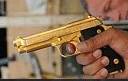 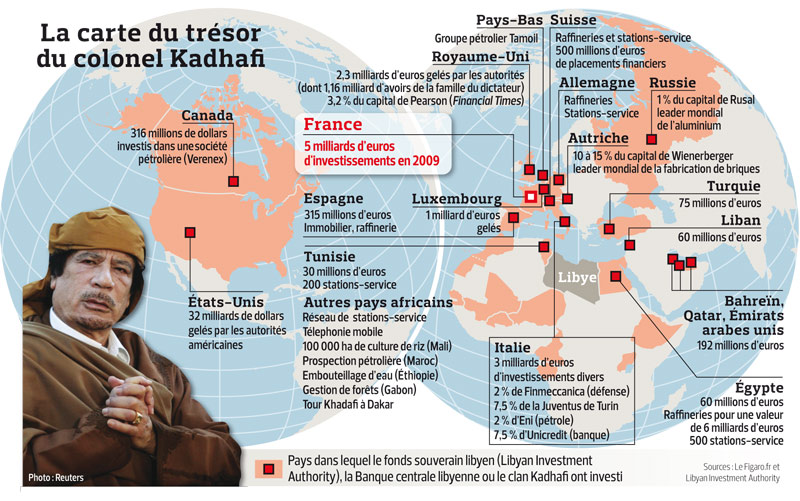 Pistolet d’or de Kadhafi
Peut-on lutter contre la corruption ?
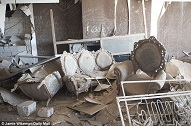 Source : http://www.tunisienumerique.com/la-tunisie-gele-les-avoirs-de-kadhafi/15194
Intérieur du complexe résidentiel présidentiel de Bab al-Aziziya après un bombardement →
4. Les hommes d’états corrompus ou soupçonnés de l’être (suite)
75
Peut-on lutter contre la corruption ?
Mouammar Kadhafi et sa famille (Lybie) :
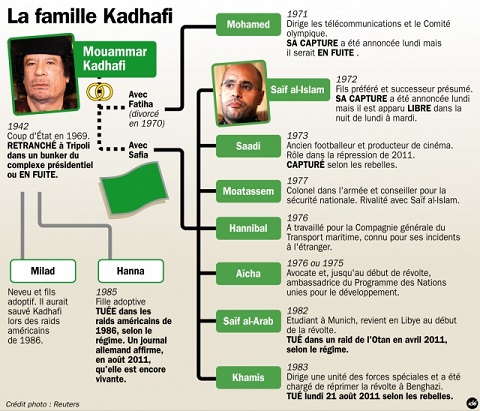 Source : http://www.franceculture.fr/2011-08-23-la-famille-kadhafi.html
4. Les hommes d’états corrompus ou soupçonnés de l’être (suite)
76
Mouammar Kadhafi et sa famille (Lybie) (suite) :
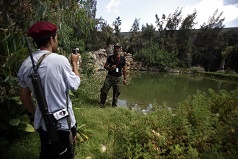 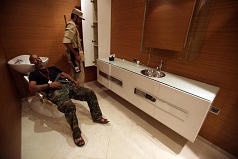 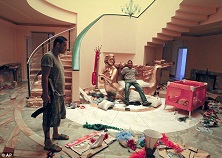 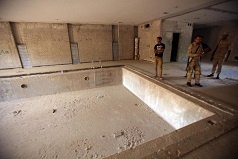 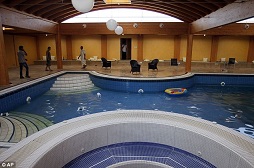 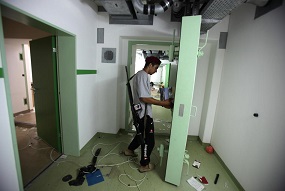 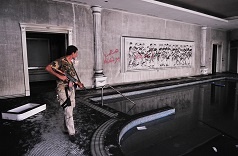 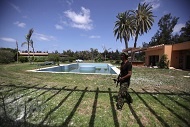 Réseau souterrain de bunkers sous le manoir de Motassem Kadhafi
Peut-on lutter contre la corruption ?
Les maisons de Mouammar Kadhafi et ses maisons familiales disséminés dans la Libye
Source iconographie : http://controversialdocumentaries.blogspot.fr/2013/08/the-palaces-left-behind.html
4. Les hommes d’états corrompus ou soupçonnés de l’être (suite)
77
Mouammar Kadhafi et sa famille (Lybie) (suite) :
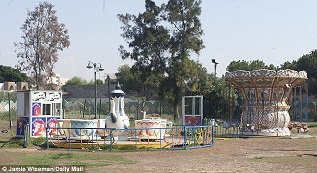 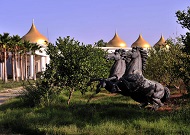 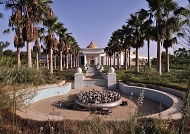 Manèges avec théière et des tasses de thé dans le parc d’attraction privé de Kadhafi
Une sorte de Neverland version Kadhafi.
Maison de vacances de la famille Kadhafi à Ain Zara près de Tripoli
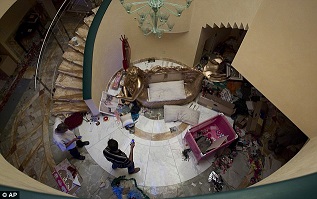 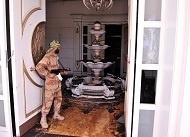 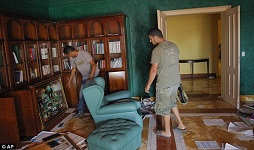 Peut-on lutter contre la corruption ?
Source iconographie : http://controversialdocumentaries.blogspot.fr/2013/08/the-palaces-left-behind.html
4. Les hommes d’états corrompus ou soupçonnés de l’être (suite)
78
Saddam Hussein (Irak)
Peut-on lutter contre la corruption ?
Un des membres dirigeants du parti Baas arabe socialiste, conservant sa position d'influence lors de la scission du parti et dirigeant la branche régionale irakienne de l'organisation, dévoué à l'idéologie baassiste, qui promeut une association entre nationalisme et socialisme arabes, Saddam Hussein joue un rôle déterminant lors du coup d'État du 17 juillet 1968 qui porte le parti Baas au pouvoir en Irak. En tant que vice-président du pays dirigé par le vieillissant général Ahmed Hassan al-Bakr, il forme des forces de sécurité qui lui permettent de contrôler les rapports entre gouvernement et forces armées du pays. En 1972, il nationalise les compagnies pétrolières. En 1979, lors d’un congrès du parti Baas alors convoqué d’urgence, 22 cadres du parti sont arrêtés en pleine assemblée, présidée par « un Saddam Hussein fumant le cigare et pleurant parfois », et sont emmenés à l'extérieur pour être exécutés sommairement. Le contrôle étroit qu'il exerce sur les banques étatiques sera néanmoins principalement responsable de la faillite du pays à l'issue de conflits armés importants tels que la guerre Iran-Irak ou la guerre du Golfe, mais également du fait de lourdes sanctions infligées par l'ONU [et probablement à cause de ses détournement d’argent (?)]. Les positions d'influence sous l'administration de Saddam Hussein sont principalement occupées par des personnes de confession sunnite, alors qu'elles ne représentent qu'une minorité (20 %)1 de la population irakienne. Sa répression sévère de plusieurs mouvements de contestation révolutionnaires et séparatistes à la fois chiites et kurdes lui permet de se maintenir en tant qu'homme fort de l'Irak pendant la guerre Iran-Irak et la guerre du Golfe. En 2003, une coalition d'États menée par les États-Unis et le Royaume-Uni envahit l'Irak pour renverser Saddam, alors que les forces occidentales l'accusent de détenir des armes de destruction massive et d'entretenir des relations étroites avec des organisations terroristes telles qu'al-Qaïda, allégations qui s'avéreront infondées. Les biens de Saddam Hussein sont estimés à plusieurs dizaines de milliards de dollars, une fortune colossale et disparate amassée tout au long de ses vingt-cinq années de règne sans partage sur l'Irak. Ils ont théoriquement été gelés par une décision de l'ONU de 2002, mais il n'apparaît jamais comme le propriétaire réel, mais à travers de nombreuses sociétés offshore gérées par ses hommes de confiance, toujours en liberté, qui disposent d'un simple titre au porteur et sont donc protégés par les conventions internationales ad hoc, d'où les difficultés que connaît le gouvernement irakien d'aujourd'hui pour récupérer ses biens14. Parmi ses biens on peut citer : des placements financiers en Suisse, des hôtels au Maroc, des investissements en Mauritanie et au Yémen, en France : des placements financiers pour un montant de 24 millions d'euros, des participations dans des sociétés françaises et deux propriétés sur la Côte d'Azur, une près de Cannes et une autre à Mougins, le yacht de luxe Qadisiyah Saddam, 82 mètres. Source : http://fr.wikipedia.org/wiki/Saddam_Hussein
4. Les hommes d’états corrompus ou soupçonnés de l’être (suite)
79
Peut-on lutter contre la corruption ?
Saddam Hussein et sa famille (Irak) (suite) :
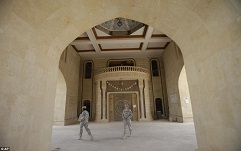 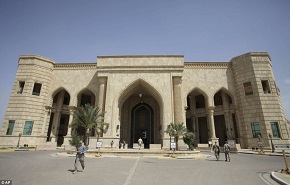 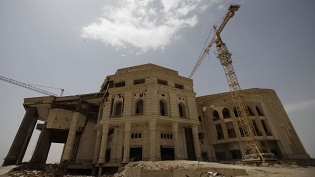 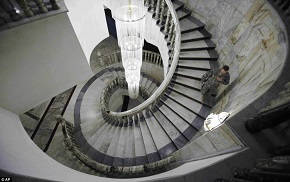 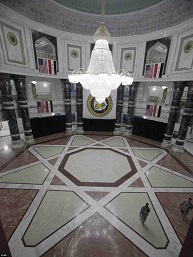 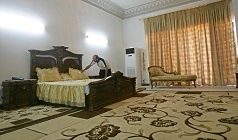 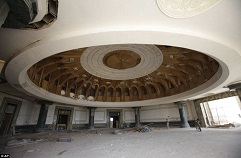 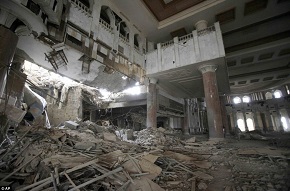 Saddam Hussein aurait construit 75 palais (Les 9 palais occupés par les forces US ont été remis officiellement aux autorités irakiennes. Source iconographie : http://controversialdocumentaries.blogspot.fr/2013/08/the-palaces-left-behind.html
4. Les hommes d’états corrompus ou soupçonnés de l’être (suite)
80
Peut-on lutter contre la corruption ?
Saddam Hussein et sa famille (Irak) (suite) :
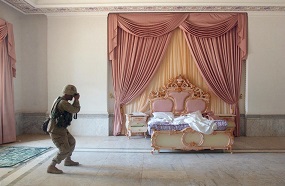 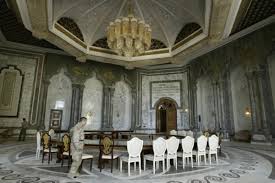 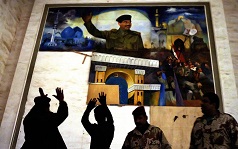 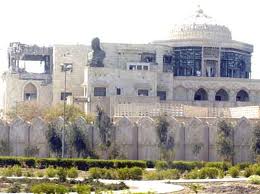 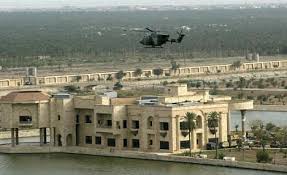 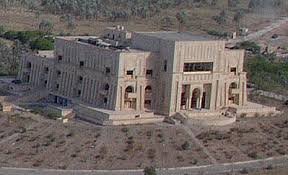 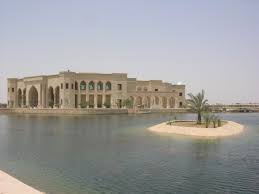 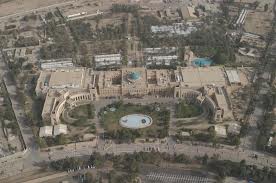 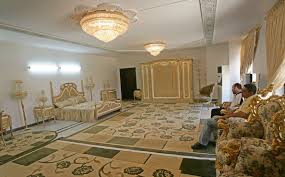 La plupart des palais de Saddam Hussein ont été bombardés et pillés.
Source iconographie : http://controversialdocumentaries.blogspot.fr/2013/08/the-palaces-left-behind.html
4. Les hommes d’états corrompus ou soupçonnés de l’être (suite)
81
Saddam Hussein et sa famille (Irak) (suite et fin) :
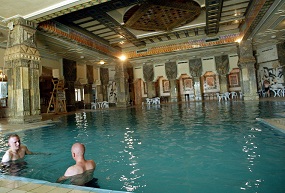 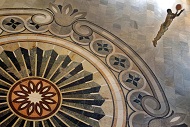 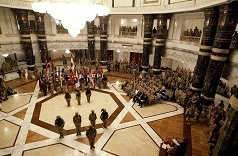 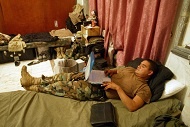 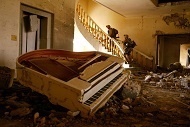 Peut-on lutter contre la corruption ?
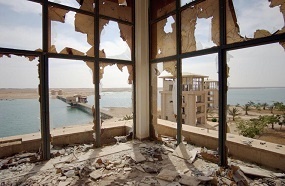 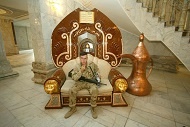 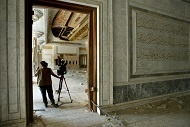 Source iconographie : http://controversialdocumentaries.blogspot.fr/2013/08/the-palaces-left-behind.html
4. Les hommes d’états corrompus ou soupçonnés de l’être (suite)
82
Z. (Tunisie) :
Peut-on lutter contre la corruption ?
Après avoir occupé plusieurs postes au sein de l'armée et de la sûreté nationale, il devient ministre de l'Intérieur dans le gouvernement Rachid Sfar, puis remplace ce dernier comme Premier ministre. Il finit par déposer le président Habib Bourguiba « pour raisons médicales » et lui succède en sa qualité de dauphin constitutionnel. Sous sa présidence, l'économie de la Tunisie est classée, en 2007, première en termes de compétitivité économique en Afrique, d'après les chiffres fournis par le Forum économique mondial5. Sur le plan des libertés, des organisations non gouvernementales et des médias étrangers dénoncent régulièrement sa politique en matière de droits de l'homme, la qualifiant ainsi de dictatoriale, notamment par la répression, l'emprisonnement et la torture de ses opposants et les atteintes à la liberté de la presse. Sous sa présidence, la Tunisie jouit d'une bonne image dans le monde occidental, notamment grâce au statut des femmes en Tunisie, dont  la suppression de l'obligation d'obéissance de la femme envers son mari6. Un mouvement de protestation populaire le contraint à quitter le pays le 14 janvier 2011.
Lors de son premier procès se tient par contumace à Tunis le 20 juin, Ali et sa femme sont condamnés le jour-même à 35 ans de prison et à 91 millions de dinars d'amende (environ 45 millions d'euros au cours du 21 juin) pour détournement de fonds publics et possession illégale de devises étrangères et de bijoux. Le second procès, pour possession de stupéfiants, détention d'armes et recel de pièces archéologiques, a lieu le 4 juillet : Ben Ali est condamné le jour-même à quinze ans et six mois de prison ainsi qu'à une amende de 108 000 dinars ; le procès est marqué par le retrait des avocats de la défense89. Le 28 juillet, au terme d'un troisième procès, pour corruption et fraude immobilière concernant l'achat et la cession de deux terrains immobiliers à Tunis au début des années 2000, il est condamné à 16 ans de prison et 97 millions de dinars d'amende avec son gendre Mohamed Sakhr El Materi90. Ben Ali s’est servi de la réglementation en vigueur et a créé de nouvelles lois pour servir les intérêts de la famille de l’ex-président Ben Ali et des proches du régime. Selon une nouvelle étude menée par des chercheurs de la Banque mondiale, la réglementation a été manipulée au point que ce groupe de privilégiés avait la mainmise, à la fin de 2010, sur plus de 21 % des bénéfices réalisés par le secteur privé dans le pays. La corruption de la famille Ben Ali était notoire et constituait une source de frustration manifeste pour la population tunisienne, comme en témoigne le pillage ciblé et systématique des propriétés du clan après le soulèvement de 2011. La fortune personnelle du couple Ben Ali, amassée pendant les 23 années de pouvoir et estimée à quelques milliards d'euros placés sur des comptes bancaires à l'étranger ou investis dans l'immobilier, serait essentiellement le résultat des détournements de fonds opérés durant cette période par le clan Ben Ali-Trabelsi. Sources : a) http://fr.wikipedia.org/wiki/Zine_el-Abidine_Ben_Ali, b) http://fr.wikipedia.org/wiki/Le%C3%AFla_Ben_Ali 
c) http://www.banquemondiale.org/fr/news/press-release/2014/03/27/world-bank-manipulation-former-tunisian-officials
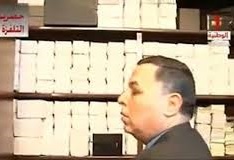 Peut-on lutter contre la corruption ?
83
4. Les hommes d’états corrompus ou soupçonnés de l’être (suite)
Z. et sa famille (Tunisie) :
Biens détenus par le président Ben Ali et la famille de sa femme Leila Trabelsi : En 2008, le magazine «Forbes» avait estimé la fortune de Zine el-Abidine Ben Ali à 5 milliards de dollars. William Bourdon, président de l'association Sherpa et avocat de Transparence Internationale France, l’évalue lui entre 5 et 10 milliards, « répartis entre l'Amérique latine, le Canada, le Golfe et l'Asie du Sud-Est », avait-il confié le mois dernier au « Monde ».
↑ Source : http://www.buzzpost.fr/2011/02/la-video-de-la-fortune-de-ben-ali.html
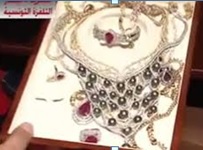 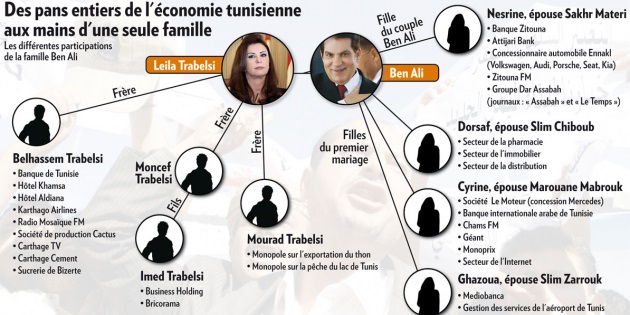 ↑ Source : Ben Ali: son Palais de Sidi Dhrif, un coffre-fort géant, http://www.parismatch.com/Actu/International/Tunisie-Ben-Ali-son-Palais-de-Sidi-Bousaid-cachait-un-tresor-152952
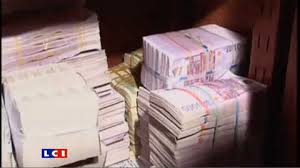 ↑ Tunisie : l'empire économique des Trabelsi et Ben Ali menacé, Xavier Harel, 18/01/2011. Sources : a) http://www.latribune.fr/actualites/economie/international/20110118trib000593005/tunisie-l-empire-economique-des-trabelsi-et-ben-ali-menace.html, b) http://latunisiededina.blogspot.fr/2013/01/trabelsi-ben-ali-materi-mabrouk-zarrouk.html
↑ Source : Le magot de Ben Ali découvert, LCI, http://www.wat.tv/video/magot-ben-ali-decouvert-3eomf_2exyh_.html
4. Les hommes d’états corrompus ou soupçonnés de l’être (suite)
84
Z. et sa famille (Tunisie) (suite) :
Peut-on lutter contre la corruption ?
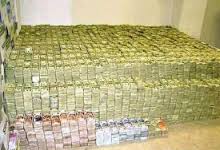 Les Trabelsi possèdaient un immeuble entier à Monaco, 102 sociétés (maintenant restituées), parmi lesquelles figure la holding ‘’Karthago’’ appartenant à Belhsan Trabelsi, 100 voitures de luxe, 18 yachts saisis aux ports de Sidi Bou Said et Sousse, 23 bateaux de pèche.
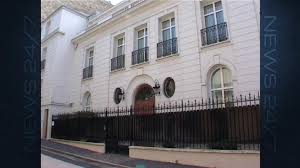 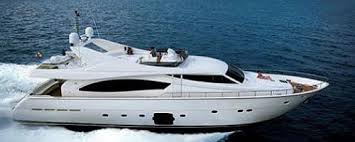 ↑ Source : http://www.almanar.com.lb/english/adetails.php?fromval=3&cid=21&frid=21&seccatid=65&eid=41876
← Source : Restitution des propriétés Trabelsi et Ben ALi, http://www.tuniscope.com/
hôtel avenue Foch. Source : Le clan Ben Ali se préparait à s'installer à Paris, BFMTV, Grégoire Sauvage, 22/01/2011 http://www.bfmtv.com/international/-185774.html
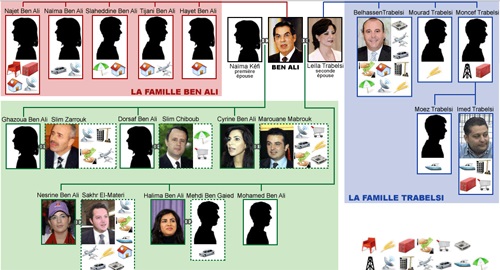 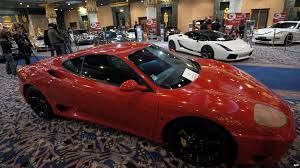 Source : LES VOITURES DE LUXE DE BEN ALI VENDUES… POUR FINANCER LA LUTTE CONTRE LE CHÔMAGE  !, http://dicodelauto.yakarouler.com/les-voitures-de-luxe-de-ben-ali-vendues%E2%80%A6-pour-financer-la-lutte-contre-le-chomage/
4. Les hommes d’états corrompus ou soupçonnés de l’être (suite)
85
Z. et sa famille (Tunisie) (suite) :
Peut-on lutter contre la corruption ?
En Décembre 2012, une foire a proposé à la vente des milliers de biens confisqués aux proches de l'ancien président. La plupart des biens exposés proviennent du palais de Sidi Dhrif, la maison de Ben Ali. Parmi les 42 000 objets répertoriés, 35o tapis, énormément de tableaux, de Corans, de télés, de bijoux, une salle d'opération perfectionnée, deux défenses d'éléphant, etc. Source : (c) Elodie Auffray, Libération.  Ci-dessous, le palais de Carthage de Ben Ali ↓
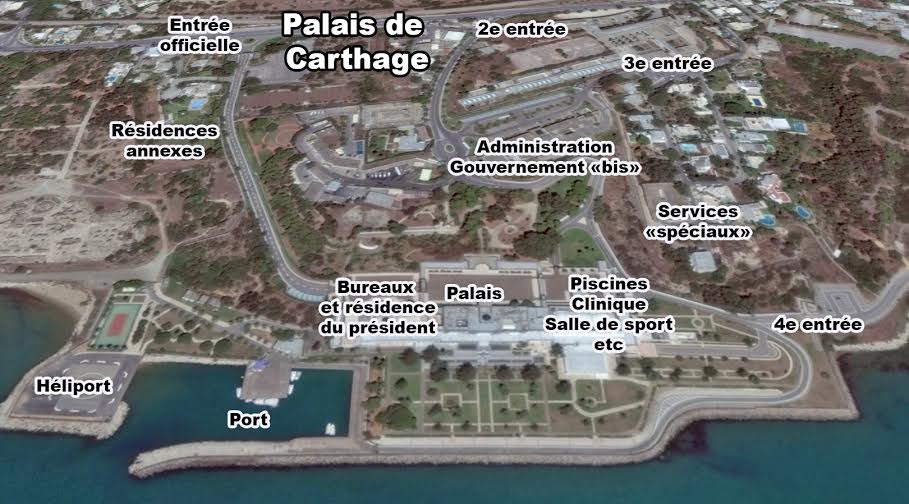 Source : http://www.espacemanager.com/lettre-ouverte-de-abdelaziz-belkhodja-au-futur-president-de-la-republique-tunisienne.html
4. Les hommes d’états corrompus ou soupçonnés de l’être (suite)
86
Peut-on lutter contre la corruption ?
Z. et sa famille (Tunisie) (suite) :
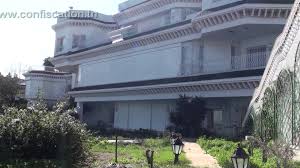 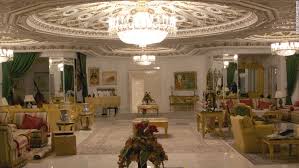 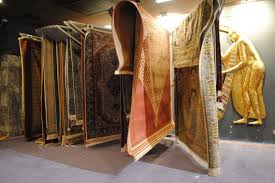 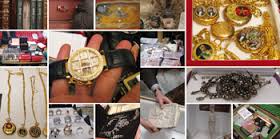 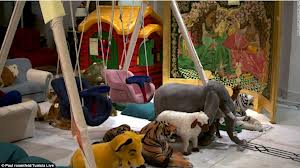 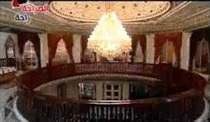 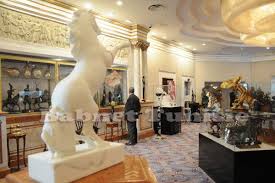 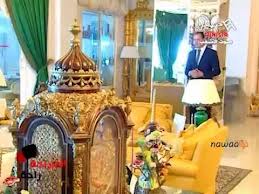 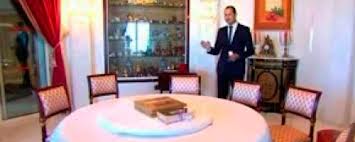 Palais de Sidi Dhrif, acquis par Ben Ali en 1996. Il possédait trois palais à savoir celui d’Utique, de Sidi Dhrif et de la Baie des Anges. Sources : a) http://www.webdo.tn/2011/07/02/ben-ali-louait-a-l-etat-son-propre-palais-de-sidi-dhrif-pour-beaucoup-plus-que-50-millions/, 
b) http://www.webdo.tn/2011/07/02/ben-ali-louait-a-l-etat-son-propre-palais-de-sidi-dhrif-pour-beaucoup-plus-que-50-millions/, 
c) http://www.tuniscope.com/article/17159/culture/tv/saraha-054211
4. Les hommes d’états corrompus ou soupçonnés de l’être (suite)
87
Z. et sa famille (Tunisie) (suite) :
Peut-on lutter contre la corruption ?
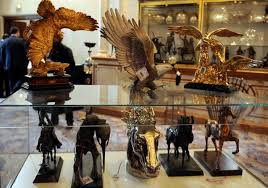 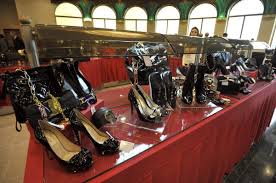 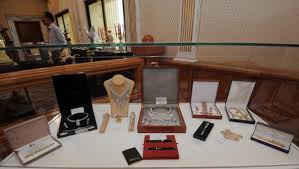 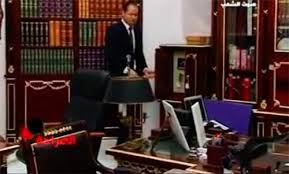 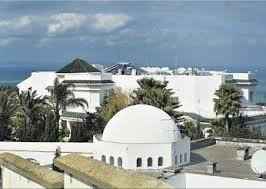 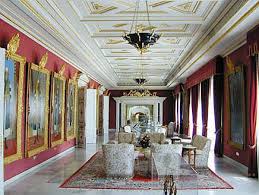 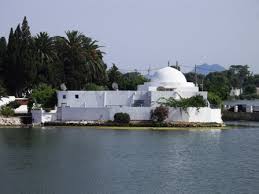 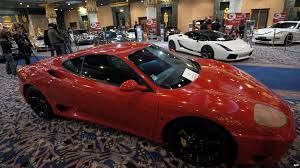 4. Les hommes d’états corrompus ou soupçonnés de l’être (suite)
88
Z. et sa famille (Tunisie) (suite) :
Peut-on lutter contre la corruption ?
Le clan Ben Ali cherchait à déclasser des vastes zones du territoire archéologique pour y construire des complexes immobiliers.
Tandis que le président n’hésitait pas à spolier [dérober] le patrimoine archéologique tunisien, pour décorer ses palais.
Sources : a) http://directinfo.webmanagercenter.com/2013/01/16/marzouki-inaugure-une-exposition-de-93-pieces-archeologiques-recuperees-une-exposition/, b) Sauvons-Sidi-BouSaid, 3 juillet 2011, http://sauvons-sidi-bousaid.blogspot.fr/
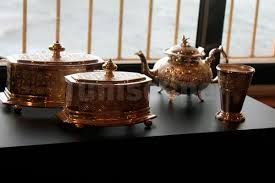 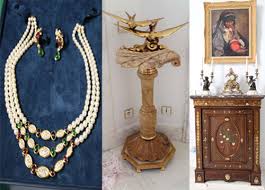 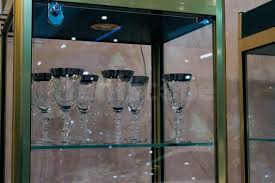 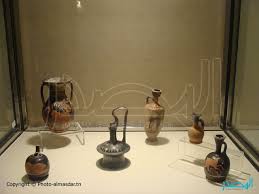 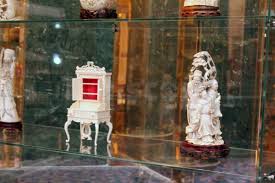 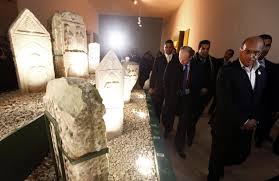 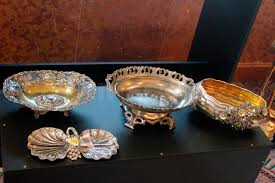 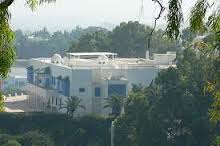 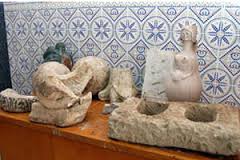 4. Les hommes d’états corrompus ou soupçonnés de l’être (suite)
89
Z. et sa famille (Tunisie) (suite et fin) :
Peut-on lutter contre la corruption ?
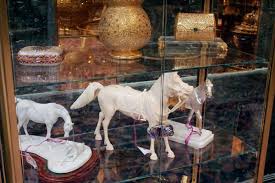 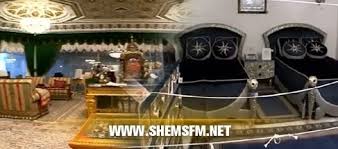 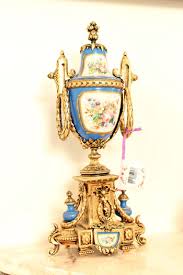 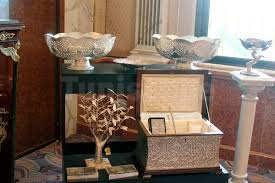 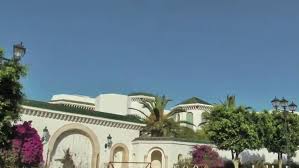 Palais de Sidi Dhrif
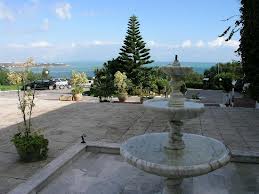 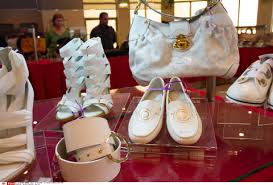 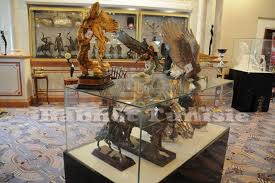 4. Les hommes d’états corrompus ou soupçonnés de l’être (suite)
90
Peut-on lutter contre la corruption ?
R. et son clan  (Tchéchénie) :
5 octobre 1976 Naissance de R. K. à Tsenteroï, dans l’est de la Tchétchénie.
1996 Le jeune homme, qui a étudié le droit des affaires, est nommé conseiller et chef de la garde rapprochée de son père, le grand mufti de Tchétchénie, A. K., premier président pro-russe après la seconde guerre de Tchétchénie. A. K. avait élevé son fils comme un prince et fermait ostensiblement les yeux sur ses frasques. En 2003, après l’élection de son père au poste de président, il devient chef des services de sécurité présidentiels, dont les membres sont surnommés les “k….tsy”. Le 9 mai 2004, A. K. est tué dans un attentat. R. devient vice-Premier ministre. Le 4 mars 2006, il est nommé Premier ministre par Alou Alkhanov, le nouveau président prorusse. Le 15 février 2007, Alou Alkhanov présente sa démission. V., nomme R. président de la Tchétchénie.  Depuis, R. tient d’une main de fer, la Tchétchénie, qu’il gère comme un clan, grâce à son armée (12000 à 15000 h.) et sa garde paramilitaire, les K…tsy, d’environ 75 gardes du corps. Il y ferait régner la terreur, par la torture, le racket et les disparitions (cf. rapports d’Amnesty international 2012 … et les articles d’Anna Politkovskaïa dans la revue russe Novaïa Gazeta). Le clan K. (sa mère Aimani K., la directrice, sa soeur Zulai K.? et moins de 10 personnes) gère la Fondation A. K. Un pourcentage du salaire des fonctionnaires, des allocations, des pensions des Tchétchènes doivent être versé obligatoirement et des subventions russes allouées à la reconstruction de la Tchétchénie sont détournés vers cette fondation, à la gestion opaque. R. s’est fait construire plusieurs palais et une somptueuse maison dans son village natal de Tsentoroi (Cf. rapports RFE / RL). (il favoriserait son clans et ses proches). Ce clan aurait amoncelé un « petit trésor » à Khossiourt. R. aime soigner son image et il est un blogueur populaire (voir son blog : http://ya-kadyrov.livejournal.com), un champion de boxe, qui aime le combat de chiens et la boxe « free-fight », qu’il a contribué à diffuser en Tchétchénie. Dans une interview, il s’est vanté d’avoir “participé à l’élimination” de certaines personnes. Il serait régulièrement menacé d’assassinat par les islamistes.
Sources : http://notrestore.livejournal.com/796097.html, http://fr.wikipedia.org/wiki/Ramzan_Kadyrov,  
http://ok.ya1.ru/funny/other/31386-novyjj-osobnjak-ramzana-kadyrova.html, http://www.webpark.ru/comment/72027,
http://www.courrierinternational.com/article/2007/02/22/apprenti-despote,  
http://homesoftherich.net/2011/05/ramzan-kadyrov%E2%80%99s-russian-palace/, 
http://www.amnesty.fr/Presse/Communiques-de-presse/De-nouvelles-menaces-contre-les-defenseurs-des-droits-humains-en-Tchetchenie-3050, Russie: Mémorial condamné pour atteinte à l'honneur de Kadyrov. AFP. Le 6 oct. 2009
4. Les hommes d’états corrompus ou soupçonnés de l’être (suite)
91
R. et son clan (suite) :
Peut-on lutter contre la corruption ?
R. est soupçonné d’avoir commandité les meurtres, le 15 juillet 2009 à Grozny, de Natalia Estemirova, le 7 octobre 2006 à Moscou, d’Anna Politkovskaïa, qui travaillaient toutes les eux pour la défense des droits de l'homme en Tchétchénie, b) début août 2009, toujours à Grozny, de la responsable d'une organisation caritative pour les enfants, Sauvons les générations, Zarema Sadoulaïeva et son mari Alik Djabraïlov, c) les meurtres d'opposants, entre septembre et janvier 2009, de Mussa Assaev, Islam Djanibekov, Gazi Edilsoultanov tous tués à Istanbul et le 13 janvier 2009, Oumar Israïlov _ qui avait évoqué les prisons privées de R. _ tué à Vienne. Mais, il n’y a pas de preuves.
R. fait l'objet d'une interdiction de pénétrer13 dans le territoire des pays de l'Union européenne, depuis le 26 juillet 2014, ainsi que du gel de ses « éventuels avoirs » en Union européenne. 
Pour son trente-cinquième anniversaire le 5 octobre 2011, des vedettes acceptent son invitation pour des montants inconnus : Jean-Claude Van Damme, Hilary Swank, Vanessa Mae (celle-ci pour 500 000 dollars selon la presse locale). Kevin Costner, Eva Mendes, Shakira ou Mike Tyson, bien qu'invités, n'ont pas assisté à cet anniversaire3.
Source : http://fr.wikipedia.org/wiki/Ramzan_Kadyrov
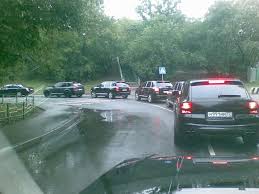 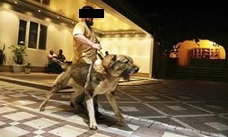 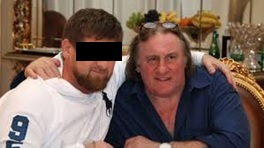 Le convoi des gardes de R.
R. avec un de ses chiens de combats ↑
R. en compagnie de Gérard Depardieu
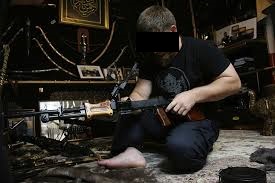 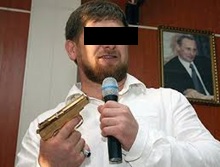 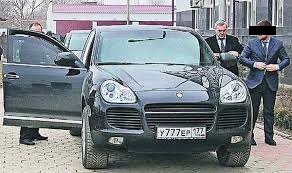 ← A gauche avec sa porche Cayenne.      ↖ ↑ La passion pour les armes de R. ↑
4. Les hommes d’états corrompus ou soupçonnés de l’être (suite)
92
Peut-on lutter contre la corruption ?
R. et son clan (suite) :
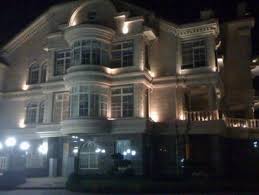 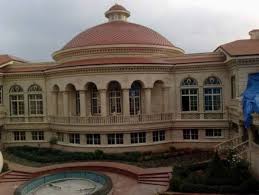 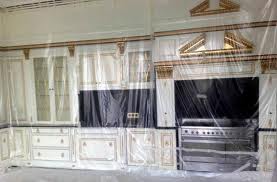 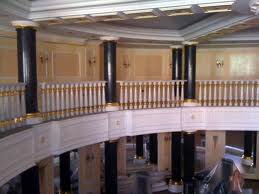 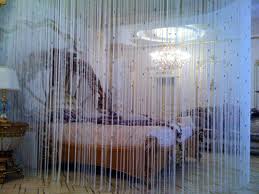 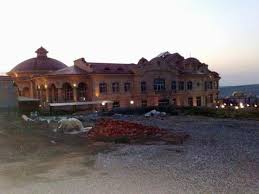 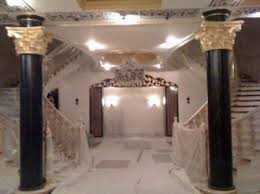 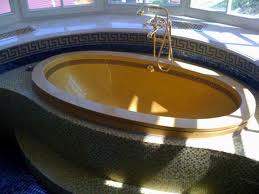 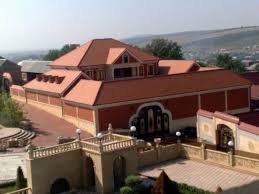 Les palais de R.
Robinetterie en or dans les salles de bain
4. Les hommes d’états corrompus ou soupçonnés de l’être (suite)
93
Peut-on lutter contre la corruption ?
R. et son clan (suite et fin) :
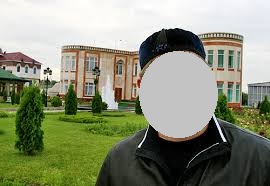 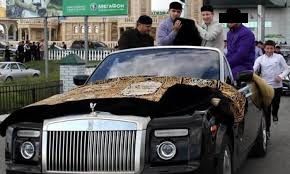 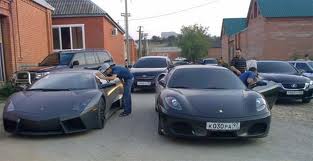 Flotte de voitures de sport de R.
La Rolls de R.
Un des palais de R..
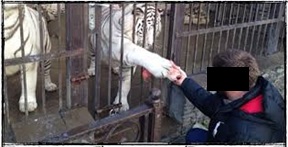 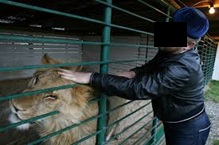 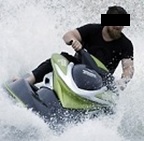 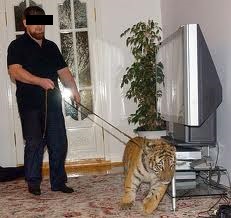 ↑ Le zoo de R., avec ses 2 tigres blancs ↑
En jet ski
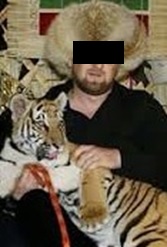 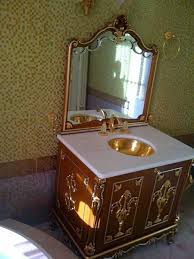 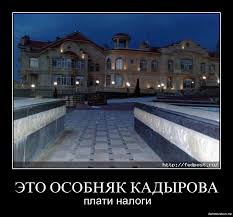 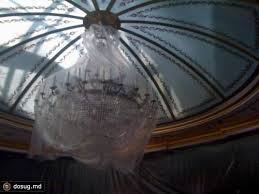 Palais
4. Les hommes d’états corrompus ou soupçonnés de l’être (suite)
94
Peut-on lutter contre la corruption ?
V. (Ukraine) :
La fortune d’O., son fils entrepreneur, qui possède une banque, est estimée une à 500 millions de dollars (plus de 360 millions d'euros). Son ascension a commencé avec celle de son père V., qui a été politicien. La famille possède un complexe résidentiel de Mejgorié, de 140 hectares, dans la région de Kiev. Le journal Ukraïnskaïa Pravda a révélé l'existence d'un autre palais, au bord de la mer Noire.  Sur le quai de Mejigorié, qui est bordé par le Dniepr, un groupe d'autodéfense de Maïdan a repêché divers documents qui flottaient sur l'eau. Leurs photographies ont été mises en ligne sur Internet. Il semblerait qu'ils révèlent une comptabilité truquée. De plus, à Mejigorié, a été trouvée une grande quantité de documents, de pièces d'or à l'effigie de V., de grivna [monnaie ukrainienne] en or, ainsi que des boutons de manchette en or du président. Dans un garage étaient également entreposés des icônes, des livres et des pièces de monnaie anciennes. 
Source : a) http://www.courrierinternational.com/article/2014/02/24/visite-guidee-chez-un-president-en-fuite,  
b) http://www.lefigaro.fr/flash-actu/2014/02/22/97001-20140222FILWWW00201-ianoukovitch-a-tente-la-corruption-pour-fuir.php 
c) http://www.lemonde.fr/europe/article/2013/12/11/ukraine-la-famille-se-porte-bien_3529274_3214.html 
d) http://www.lavoixdunord.fr/france-monde/ukraine-la-maison-delirante-de-viktor-ianoukovitch-video-ia0b0n1941278 
e) http://www.franceinfo.fr/actu/europe/article/reportage-dans-le-domaine-secret-de-viktor-ianoukovitch-323421 
f) http://www.ladepeche.fr/article/2014/02/25/1826026-ianoukovitch-accuse-meurtre-masse-vivait-incroyable-palace-kitcsh.html
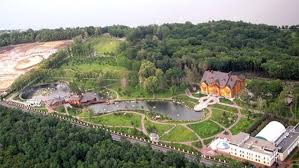 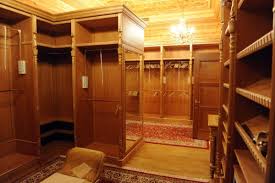 Mejigorié à Vychgorod, la résidence de V.
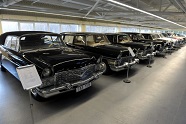 La collection privée d’automobiles
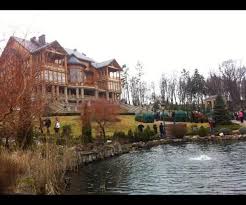 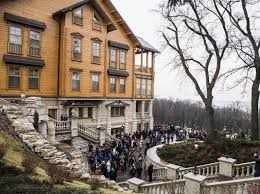 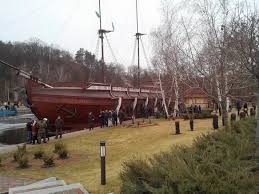 Le Galion, salle de conférence en forme de navire.
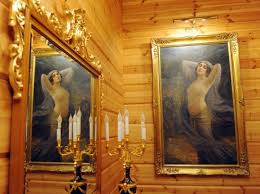 95
Peut-on lutter contre la corruption ?
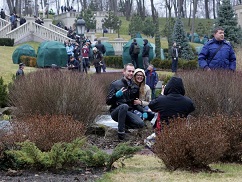 4. Les hommes d’états corrompus ou soupçonnés de l’être (suite)
V. (Ukraine) :
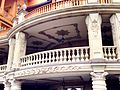 Dans le parc, une sorte de petit Versailles, on découvre un terrain de golf, un court de tennis, des cages pour paons et faisans, une statue de cheval peinte en blanc, des cerfs en bronze, des temples grecs …
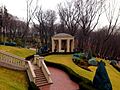 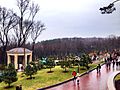 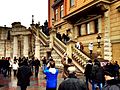 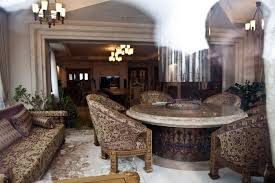 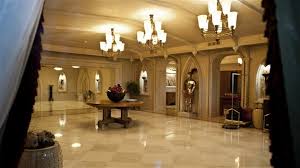 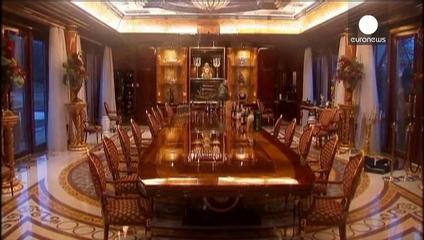 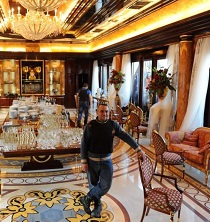 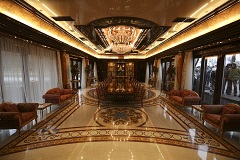 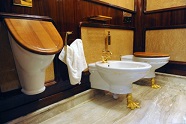 Peut-on lutter contre la corruption ?
96
4. Les hommes d’états corrompus ou soupçonnés de l’être (suite)
V. (Ukraine) (suite et fin) :
Mejyhiria (en ukrainien : Межигір'я, aussi en français Mejiguiria, Mezhyhirya, Mezhihiria) ou Mejgorié1, était la résidence privée de l'ancien président ukrainien Viktor Ianoukovytch dans le village de Novi Petrivtsi, dans le raion de Vychhorod. Il l'occupait de 2002 à 2014. La résidence a été finalement restituée à l’État à la suite d'un vote du Parlement le 23 février 20144.
Source : http://fr.wikipedia.org/wiki/Mejyhiria & http://en.wikipedia.org/wiki/Mezhyhirya_Residence
Les toilettes avec robinetterie en or
de la résidence privée
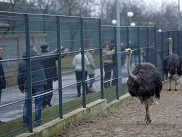 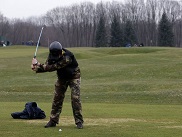 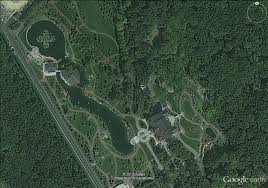 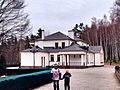 Le zoo privé du président
Guest house
Le golf privé du président
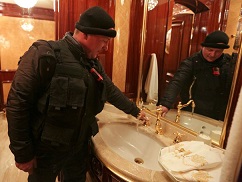 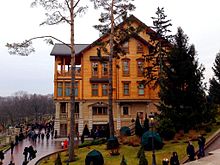 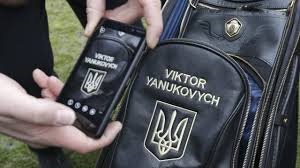 Honka, club house de Mejyhiria.
Sac de golf portant le nom du président
Les toilettes avec robinetterie en or
4. Les hommes d’états corrompus ou soupçonnés de l’être (suite)
97
Peut-on lutter contre la corruption ?
O. (Soudan) : Il est accusé par le procureur de la Cour pénale internationale Luis Moreno Ocampo d'avoir détourné neuf milliards de dollars, qui seraient en partie chez Lloyds Banking Group18.
A. (Algérie) : Le 22 décembre 1981, Bouteflika est poursuivi pour « gestion occulte de devises au niveau du ministère des Affaires étrangères» (entre 1965 et 1978) par la Cour des comptes. Le 8 août 1983, la Cour des comptes donnait son verdict : « M. Abdelaziz Bouteflika a pratiqué à des fins frauduleuses une opération non conforme aux dispositions légales et réglementaires, commettant de ce fait des infractions prévues et punies par l’ordonnance no 66-10 du 21 juin 1966 et les articles 424 et 425 du Code pénal. »51. La Cour des comptes évaluait à « plus de 6 milliards de centimes » (l’équivalent de 100 milliards de centimes actuels) le montant dont Bouteflika restait redevable auprès du Trésor.
A. (Sénégal) : Lui, son fils Karim et sa fille Sindiély sont accusés de clientélisme nourri par des détournements de fonds publics, pour corrompre les institutions parlementaires et judiciaires. 
B. (Burkina faso) : Il est arrivé au pouvoir le 15 octobre 1987 à la suite d'un sanglant coup d’État contre Thomas Sankara, qui est assassiné. Il a éliminé deux chefs révolutionnaires Henri Zongo et Jean-Baptiste Boukary Lingani, accusés de comploter à l'encontre du régime. Après avoir commencé une enquête sur la mort mystérieuse de David Ouedraogo, le chauffeur de François Compaoré, le frère du président burkinabè Blaise Compaoré, le journaliste Norbert Zongo est assassiné le 13 décembre 1998, avec les trois personnes qui l'accompagnaient (Blaise Ilboudo, Ablassé Nikiéma et Ernest Zongo), par des éléments de sa garde rapprochée sous l'instigation de son frère, François Compaoré. Compaoré a favorisé les éléments conservateurs de la société burkinabé, en sécurisant leurs privilèges et en faisant d’eux les fondements de son pouvoir. L'élite dirigeante a tiré d'importants profits de l'exploitation minière de l'or, de la production de coton et de l'aide au développement. Un exemple: Une entreprise parmi les nombreux appartenant à la belle-mère du frère de Blaise, François, a été engagée pour construire une nouvelle route entre les centres régionaux de Koudougou et Dédougou. Alors que la route aurait dû être terminé depuis longtemps, celle-ci nécessite constamment des investissements publics, tandis que la «belle mère de la nation» est devenu la femme la plus riche du pays. Il a traité son pays et ses ressources limitées comme sa propriété, au profit d'une petite élite dirigeante visant à assurer son pouvoir. Compaoré a souvent sembler jouer un rôle de médiateur dans des problèmes régionaux. Mais ses médiations ne sont jamais révélées durables.
Source : http://africanarguments.org/2012/08/15/burkina-faso-blaise-compaore-and-the-politics-of-personal-enrichment-by-peter-dorrie/
4. Les hommes d’états corrompus ou soupçonnés de l’être (suite)
98
François Duvalier (Haïti) : Vers 1928, en tant que médecin, il commence à pratiquer dans les régions rurales. Il s'attire alors la faveur des populations pour son aide à la lutte contre le typhus, le pian et d'autres maladies de l'extrême pauvreté. Il y gagnera aussi son surnom de « Papa Doc ». En 1957, Duvalier est élu avec 69,1 % des voix, s’appuyant sur un programme populiste et un discours raciste « pro-négritude » (ou « noiriste ») visant l'élite des mulâtres. En quelques années,  Il asservit l'armée, entretient la corruption, supprime les libertés civiles et institutionnalise la terreur : massacres, exécutions sommaires, pillages et viols deviennent le quotidien du pays4. Duvalier se proclame président à vie en juin 1964, après un nouveau référendum qui l'approuve à 99,99 %. Il impose l'affichage de son portrait dans les rues, les bâtiments publics et les établissements scolaires8. L'exil des cadres politiques, administratifs et techniques, le détournement des ressources de l'économie haïtienne mène le pays à la faillite, le PIB chutant de 40 % entre 1960 et 19709. Perpétuant un nationalisme noir, il réussit ainsi à renforcer son emprise sur l'île par le contrôle des institutions religieuses, ranimant les traditions du vaudou, pour consolider son pouvoir. 
D. (Congo Brazzaville) : Le 18 juin 2007, le Parquet de Paris a ouvert une enquête préliminaire3 à l'encontre de Denis Sassou Nguesso, Omar Bongo et leur entourage, accusés par trois associations françaises, dont le FCD qui regroupe des congolais démocrates4, de "recel de détournement de fonds publics". Le chef de l'État congolais et sa famille possèdent, en effet, en région parisienne, de nombreux biens mal acquis 5. En janvier 2008, le journal français Le Monde révélait les conclusions de l'enquête de police qui avait fait suite à la plainte. Plus de 18 appartements et hôtels particuliers ont été identifiés comme appartenant au président congolais et à sa famille, tous situés à Paris et dans la région parisienne6. Denis Sassou Nguesso déclare ne posséder aucun compte à son nom en France. Selon l'enquête de l'Office central de répression de la grande délinquance financière de 2007, 112 comptes bancaires français sont dénombrés au nom de sa famille7  Source : http://fr.wikipedia.org/wiki/Denis_Sassou-Nguesso 
J. (Angola) : Dos Santos est fréquemment associé à la grande corruption et au détournement des fonds du pétrole provenant en grande partie de l'enclave du Cabinda. Sa famille possède un important patrimoine, surtout immobilier, accumulé durant toutes ces années au pouvoir, dont des maisons dans les principales capitales européennes et des comptes bancaires en Suisse et dans des paradis fiscaux offshore. José Eduardo dos Santos possède une fortune de 31 milliards de dollars américains dans les banques européennes dissimulée dans plusieurs pays. La gestion de ces richesses est assurée pour l'essentiel par sa fille aînée, Isabel dos Santos. Source : http://fr.wikipedia.org/wiki/Jos%C3%A9_Eduardo_dos_Santos
4. Les hommes d’états corrompus ou soupçonnés de l’être (suite)
99
J. (suite) : Les comptes publics sont opaques, le FMI y ayant d'ailleurs relevé un trou de 4,2 milliards de dollars inexpliqués. La fille du président, Isabel Dos Santos, rachète à tour de bras des actifs portugais dans la banque et le pétrole, adossée à l’entreprise d’Etat Sonangol qui gère la manne pétrolière et redistribue les bénéfices aux caciques du régime.
P. (Cameroun) : Dans son dernier rapport sur les «biens mal acquis», le Comité Catholique contre la Faim et pour le Développement (CCFD) estime la richesse de Paul Biya, rapprochant 100 millions de dollars. La liste des actifs étrangers de Paul Biya est énorme: plusieurs châteaux en France et en Allemagne et la villa Isis sur la Côte d'Azur. Après la publication du rapport du CCFD, plusieurs journalistes camerounais qui avaient contribué à ce rapport avaient été la cible d'une campagne d'intimidation.
Source : http://fletcher.tufts.edu/News-and-Media/2009/08/11/Paul-Biyas-Regime-is-one-of-the-Most-Corrupt-in-the-World 
Omar Bongo (Gabon) : Au cours des années 1998-1999, le Sénat américain a enquêté sur les avoirs placés aux États-Unis par le président gabonais. Son rapport révèle que le montant des avoirs d'Omar Bongo, placés sur ses différents comptes bancaires à la Citibank, à New York, de 1985 à 1997, serait d'environ 130 millions de dollars.  En janvier 2008, le journal Le Monde révèle la liste des biens mal acquis supposés en France du président gabonais et de sa famille… plus de 33 appartements et hôtels particuliers, équivalant à plus de 150 millions d'euros. Ces informations sont issues de l'enquête de la police française qui faisait suite à la plainte déposée en mars 2007 à Paris par trois associations françaises (Survie, Sherpa et la Fédération des Congolais de la Diaspora) pour recel de détournements de fonds publics35,36. Cette plainte est d'abord classée sans suite, puis rebondit sous une nouvelle forme en décembre 200815. Le 5 mai 2009, la doyenne des juges du pôle financier de Paris, Françoise Desset, juge recevable cette plainte déposée en mars 2007 par Transparency International France et l'Association Sherpa visant Omar Bongo et deux autres chefs d'États africains Denis Sassou Nguesso (Congo-Brazzaville) et Teodoro Obiang (Guinée équatoriale) soupçonnés de posséder en France des biens immobiliers financés par de l'argent public détourné. Cette décision est prise contre l'avis du parquet qui disposait de cinq jours pour faire appel37, ce qu'il a effectivement fait38.
Le 13 février 2009, Omar Bongo Ondimba voit certains des comptes bancaires qu'il détient en France saisis par la justice française, conformément à une décision de la cour d'appel de Bordeaux. Cette décision intervient à la suite d'une affaire d'escroquerie aux dépens d'un chef d'entreprise français. Ce dernier, en différent commercial avec le président gabonais, a été emprisonné au Gabon en 1996, et sa famille a dû verser une somme de plus de 450 000 euros à Omar Bongo pour le faire libérer, versement « indu et soumis à restitution » selon la justice française39,40. À la suite de ces deux précédentes affaires le gouvernement gabonais a accusé la France de mener une « campagne pour déstabiliser » le pays41,15.
Peut-on lutter contre la corruption ?
100
4. Les hommes d’états corrompus ou soupçonnés de l’être (suite)
K. (Corée du Nord) : Il disposerait d’une fortune estimée à 4 milliards de dollars (en 2010) qui lui permettrait de conserver son train de vie très dépensier. Il aurait un goût prononcé pour la haute gastronomie, ne mangeant que des plats raffinés, buvant de chers vins principalement français et appréciant particulièrement le cognac. D’après les services secrets de la Corée du Sud, ces 4 milliards de dollars auraient d’abord été cachés en Suisse, mais auraient quitté le pays quand les banques suisses ont mis en place des contrôles plus importants sur le blanchiment. Ces milliards auraient ensuite transité par le Luxembourg avant de s’envoler vers des banques dans des paradis fiscaux discrets. Toujours d’après les services secrets sud-coréens, ces quatre milliards de dollars seraient le fruit d’activités illégales telles que la vente de technologie nucléaire, le trafic de drogue, le travail forcés dans les goulags du pays ainsi que de la fausse monnaie. Source : http://www.richescelebres.com/rois-reines-emirs/kim-jong-il-218/ 
B. (Syrie) : Selon le magazine économique américain People With Money et sa très attendue liste des « chef d'États les mieux payés du monde » publiée vendredi (7 novembre 2014), Bachar Al-Assad aurait amassé entre les mois d'octobre 2013 et octobre 2014, la prodigieuse somme de 82 millions d'euros. D'après ses calculs, le chef d'État-entrepreneur pèserait près de 245 millions d'euros. Outre ses gains professionnels il devrait son immense fortune à de judicieux placements boursiers, un patrimoine immobilier conséquent et le très lucratif contrat publicitaire avec les cosmétiquesCoverGirl. Il possèderait également plusieurs restaurants à Damas (dont la chaîne « Chez l'gros Bachar »), un club de Football à Damas, et serait également impliqué dans la mode adolescente avec une ligne de vêtements « Assad Séduction » ainsi qu'un parfum « L'eau de Bachar », autant de succès financiers. Source : http://fr.mediamass.net/people/bachar-el-assad/plus-gros-salaire.html 
H. et son clan (Egypte) : À la date de sa chute, en 2011, la fortune qu'il détient avec sa famille est estimée par certains experts entre 40 milliards et 70 milliards de dollars35. La répartition, selon ABC News, comprend le 17 milliards de dollars pour Moubarak 10 milliards de dollars pour son deuxième fils, Gamal, et 40 milliards de dollars pour le reste de la famille. Source : http://theweek.com/article/index/212105/hosni-mubaraks-stolen-70-billion-fortune 
V. (Ukraine) : président d'Ukraine, de février 2010 à février 2014, prête serment le 25 février 2010, devant les membres du Parlement ukrainien. Il y dénonce « des dettes colossales, la pauvreté, une économie qui s'effondre, la corruption »26. Depuis, il est accusé de corruptions multiples (on a retrouvé dans sa maison de campagne des papiers sur une comptabilité truquée). Source : http://www.courrierinternational.com/article/2014/02/24/visite-guidee-chez-un-president-en-fuite
Peut-on lutter contre la corruption ?
101
4. Les hommes d’états corrompus ou soupçonnés de l’être (suite)
T. (Guinée équatoriale) : Des journalistes du Los Angeles Times ont découvert des preuves que de grandes compagnies pétrolières américaines paient des revenus directement sur un compte détenu, sous le contrôle du président, à la Riggs Bank, basée au centre ville de Washington, D.C.... (le solde était de 300 millions de USD)4. Le magazine Forbes assure qu'il est l'un des chefs d'État les plus riches du monde, avec une fortune estimée à 600 millions de dollars5. En mai 2009, le parquet anticorruption espagnol a demandé une enquête pour blanchiment sur les comptes et investissements en Espagne du président Teodoro Obiang suite à une plainte déposée en décembre 2008 par l'association pour les droits de l'Homme en Espagne, au sujet d'un transfert d'environ 19 millions d'euros de la banque américaine Riggs sur le compte d'une banque espagnole aux Baléares, entre 2000 et 200314.
N. (Kazakhstan) : Nazarbaïev  aurait transféré au moins 1 milliard de dollars de revenus du pétrole sur ses comptes en banque privés dans d'autres pays et sa famille contrôle d'autres entreprises clefs au Kazakhstan57. La famille Nazarbaïev elle-même fut impliquée dans une série d'enquêtes des gouvernements occidentaux en matière de blanchiment d'argent, corruption, et assassinats55. Sa fille Dinara Kulibaeva et son gendre Timur Kulibaev, qui contrôlent la Halyk Bank, l'un des plus grands établissements financiers du Kazakhstan, pèsent à eux deux près de 2,6 milliards de dollars, selon le dernier classement Forbes. Ils sont par ailleurs depuis 2010 sous le coup d'une enquête en Suisse pour blanchiment d'argent, alors qu'ils s'étaient offerts en 2009 une somptueuse villa dans la Confédération helvétique pour la modique somme de 75 millions de francs suisses (61,3 millions d'euros). Suite aux accusations portées contre lui, ce président déclara la guerre à la corruption et ordonna l'adoption de « 10 étapes contre la corruption »54 pour combattre la corruption à tous les niveaux de la société et de l’État. Certaines ONG ont accusé le gouvernement de Nazarbaïev de ne pas participer aux efforts anti-corruption. En 2014, l'Observatoire géopolitique des criminalités (OGC) et l'association Sherpa viennent de désigner Noursoultan Nazarbaïev, le président du Kazakhstan, comme le dictateur qui a le mieux pillé les ressources de son pays à son profit, à partir des données actuellement disponibles, en lui décernant le "Dictat-or". 
Source : http://www.challenges.fr/economie/20140204.CHA9999/il-a-ete-designe-meilleur-dictateur-de-l-annee-2014.html
Peut-on lutter contre la corruption ?
102
4. Les hommes d’états corrompus ou soupçonnés de l’être (suite)
Jorg Haider (Carinthie, Autriche) : homme politique autrichien, membre dirigeant du Parti autrichien de la liberté (FPÖ) de 1977 à 2005 et président-fondateur de l'Alliance pour l'avenir de l'Autriche (BZÖ) de 2005 à 2008, Haider a été Landeshauptmann (gouverneur) du land de Carinthie de 1989 à 1991, puis de 1999 jusqu'à sa mort. L'ancien chef populiste de l'extrême droite autrichienne, décédé en 2008, avait accumulé environ 45 millions d'euros au Liechtenstein, a rapporté le magazine autrichien, Profil, du 1 et 7 Août 2010, citant des sources judiciaires. Selon un livret noir manuscrit par Walter Meischberger, un ancien politicien du Parti de la Liberté, confisqués par les autorités autrichiennes, ces dernières ont déclaré qu‘elles examineraient ce journal détaillant les transferts d'argent de Saddam Hussein et Kadhafi. Ce journal mentionnerait un transfert de 58,7 M $ Kadhafi, ainsi que plus de 13,3 millions $ d’individus non identifiés aurait ramenés d'Irak. Il fait également référence à un confident anonyme qui aurait apporté une valise remplie de 6,6 M $ de la Suisse vers Munich à des fins d'investissement; l'argent devait provenir d'un compte en Suisse appartenant au défunt Uday Hussein et Qusay Hussein [40]. Interrogée par l'agence APA, la veuve de l'ancien gouverneur de Carinthie (sud) a nié avoir eu connaissance de ce montage financier. Haider est connu pour avoir visité l'Irak pour y rencontrer Saddam Hussein à la veille de la guerre en Irak en 2003, ainsi que d'avoir eu une amitié avec Mouammar Kadhafi lorsque la Libye était un paria international [40]. Selon le magazine autrichien Profil, Haider et son collègue de parti, Ewald Stadler, a reçu 5 millions de dollars pour leurs services [41]. Selon les médias autrichiens et allemands, le rachat de HGAA, nationalisée finalement fin 2009 pour éviter une faillite, avait été conditionné par Jörg Haider au versement d'un pot-de-vin de 2,5 millions d'euros par Bayern LB au profit d'un club de football professionnel de Carinthie.
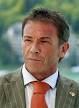 Sources : a) Jorg Haider cachait 45 millions d'euros au Liechtenstein, 31-07-2010, http://tempsreel.nouvelobs.com/monde/20100731.OBS7904/jorg-haider-cachait-45-millions-d-euros-au-liechtenstein.html 
b) http://en.wikipedia.org/wiki/Jörg_Haider, c) "Did Austrian far-right leader receive hidden £40m fortune thanks to funding from Saddam and Gaddafi?" . London: The Mail Online. 4 August 2010. d) Emil Bobi, Michael Nikbakhsh, Ulla Schmid (7 August 2010). "Jörg Haiders geheime Geldgeschäfte mit dem irakischen Diktator Saddam Hussein" . Profil.at .Retrieved 2011-04-03 .
Peut-on lutter contre la corruption ?
103
4. Les hommes d’états corrompus ou soupçonnés de l’être (suite)
Estimation de quelques « Biens mal acquis » et de quelques restitutions obtenues
Source : Document de travail du CCFD par Jean Merckaert et Antoine Dulin, "Biens mal acquis profitent trop souvent. La fortune des dictateurs et les complaisances occidentales." , 2008. 
http://www.argentsale.org/la-fuite-des-capitaux-des-pays-du-sud.php
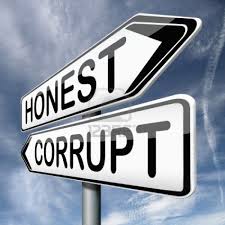 Peut-on lutter contre la corruption ?
104
5. Les hommes politiques vertueux
A contrario, des hommes politiques ou d’état considérés comme honnêtes ou vertueux :
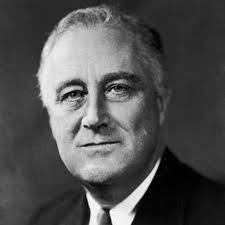 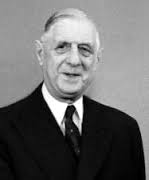 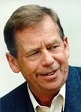 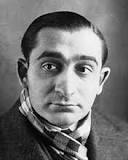 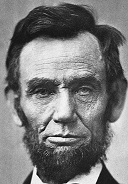 Charles de Gaulle (France)
Franklin Delano Roosevelt (USA)
Pierre Mendès France
(France)
Havel Václav
(Tchéquie)
Abraham Lincoln (USA) (assassiné)
Les grandes questions :
Pourquoi il semble qu’il y ait autant de politiciens malhonnêtes ou corrompues et, a contrario, si peu de politiciens irréprochables, « clean » et d’une grande droiture morale, sur notre planète ?
Doit-on accorder du crédit à l’affirmation « tous pourris » ?
↑ La galerie des hommes politiques ou d’envergure politique exempts de corruption
Peut-on lutter contre la corruption ?
105
5bis. Des hommes moralement irréprochables
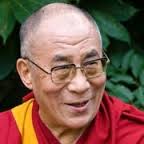 Tenzin Gyatso, 14° Dalaï-lama (Tibet). Dirigeant spirituel bouddhiste. Ancien chef du parlement des Tibétains en exil. Il a impulsé l’orientation démocratique de ce parlement. Les royalties qu’il touche pour ses livres sont entièrement utilisées financer les écoles tibétaines en exil et d’autres œuvres. On ne lui connaît aucun enrichissement personnel  →
Dalaï-lama 
(Tibet).
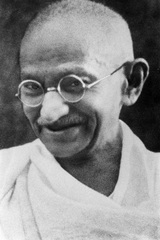 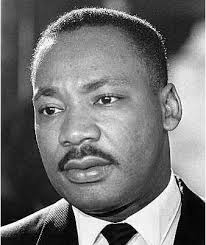 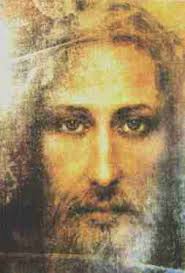 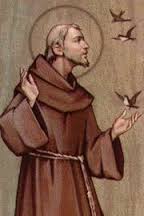 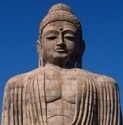 Mahatma Gandhi (Inde) (assassiné)
Martin Luther King (USA) (assassiné)
Le Bouddha
Jésus
Saint François d'Assise
Les grandes questions :
Leur « irréprochabilité » est-elle attestée par l’histoire ou bien n’est-ce qu’une légende dorée, enjolivée ?
La galerie des hommes politiques ou d’envergure politique, religieux, exempts de corruption, qui n’ont jamais tué, qui ne sont jamais enrichis …
Peut-on lutter contre la corruption ?
6. Relation entre corruption et pauvreté
106
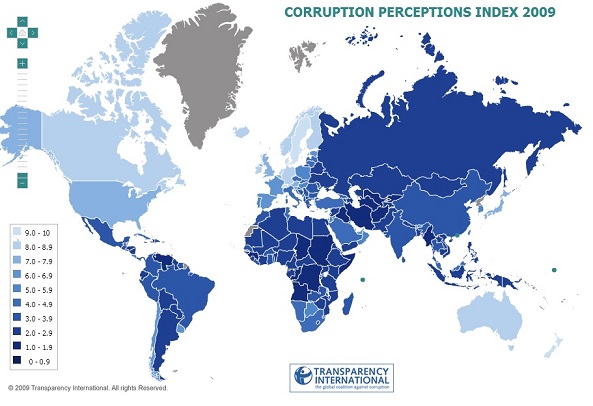 Indice de la perception de la corruption dans le monde en 2009.
Source : Transparency international
Peut-on lutter contre la corruption ?
6. Relation entre corruption et pauvreté (suite)
107
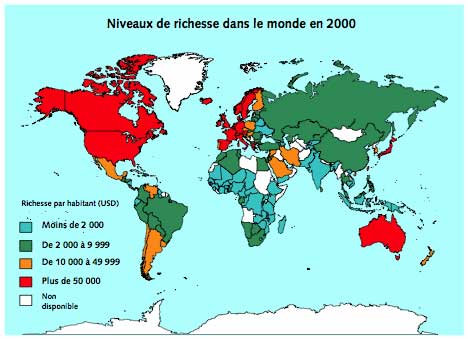 Il y a certainement corrélation entre niveau de pauvreté et niveau de corruption
Source : http://mapage.noos.fr/moulinhg02/1945.2000/trans.eco.et.sociales/inegalites.html
Peut-on lutter contre la corruption ?
6. Relation entre corruption et pauvreté (fin)
108
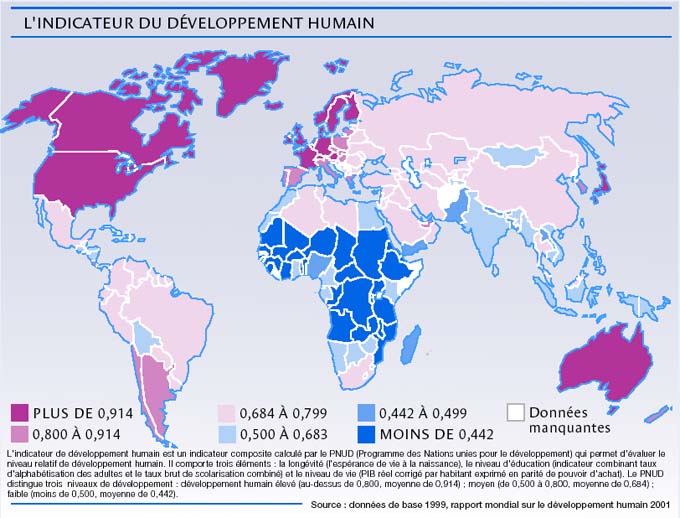 Il y a certainement corrélation inversée entre indice de développement humain et niveau de corruption
Peut-on lutter contre la corruption ?
109
7. Définitions
Le manuel du parlementaire (°) définit la corruption comme le fait « d’abuser d’une charge publique à l’avantage du secteur privé, d’un particulier ou d’un groupe à qui l’on doit allégeance. » Elle se manifeste lorsqu’un agent public accepte, sollicite ou extorque un paiement ou lorsque des agents privés offre un paiement pour contourner la loi à des fins concurrentielles ou personnels.

Source : http://www.bonnegouvernanceafrique.com/?p=213
(°) Combattre la corruption : Manuel du parlementaire, Organisation mondiale des parlementaires contre la corruption, http://gopacnetwork.org/Docs/CCH_Final_FR.pdf 

 « La corruption consiste en l’abus d'un pouvoir reçu en délégation à des fins privées »[1].
 Action de détourner quelqu’un de son devoir, pour l’engager à faire quelque chose contre l’honneur, moyennant finance (Droit français).
 L'assemblée parlementaire du Conseil de l'Europe définit la corruption comme « l'utilisation et l'abus du pouvoir public à des fins privées »[2]. 
 Pour la Commission des communautés européennes, « la corruption est liée à tout abus de pouvoir ou toute irrégularité commis dans un processus de décision en échange d'une incitation ou d'un avantage indu ».
 La définition donnée par le Groupe multidisciplinaire sur la corruption du Conseil de l’Europe est légèrement différente : « la corruption est une rétribution illicite ou tout autre comportement à l'égard des personnes investies de responsabilité dans le secteur public ou le secteur privé, qui contrevient aux devoirs qu'elles ont en vertu de leur statut d'agent d'État, d'employé du secteur privé, d'agent indépendant ou d'un autre rapport de cette nature et qui vise à procurer des avantages indus de quelque nature qu'ils soient, pour eux-mêmes ou pour un tiers ».
[1] Où et comment prospère la corruption - Transparency International [archive]
[2] Rôle des parlements dans la lutte contre la corruption - Conseil de l'Europe [archive]
Peut-on lutter contre la corruption ?
110
7. Définitions (suite)
« …fait de solliciter, d’offrir, de donner ou d’accepter, directement ou indirectement, une commission illicite, un autre avantage indu ou la promesse d’un tel avantage qui affecte l’exercice normal d’une fonction ou le comportement requis du bénéficiaire de la commission illicite, de l’avantage indu ou de la promesse d’un tel avantage ». Définition donnée par la convention civile sur la corruption (1999)- Conseil de l’Europe.
Selon Transparency International, « la corruption consiste en l’abus d'un pouvoir reçu en délégation à des fins privées »3. Cette définition permet d'isoler trois éléments constitutifs de la corruption :
l’abus de pouvoir ;
à des fins privées (donc ne profitant pas nécessairement à la personne abusant du pouvoir, mais incluant aussi bien les membres de sa proche famille ou ses amis) ;
un pouvoir que l’on a reçu en délégation (qui peut donc émaner du secteur privé comme du secteur public).
Tranparency utilise également parfois cette définition : « abus de pouvoir à finalité d’enrichissement personnel ». Source : http://fr.wikipedia.org/wiki/Corruption
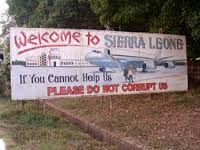 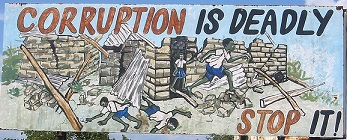 Bienvenue en Sierra Leone
Si vous ne pouvez pas nous aider,
s'il vous plait, ne nous corrompez pas.
La corruption est mortelle.
Stoppez-la.
Peut-on lutter contre la corruption ?
111
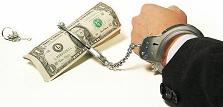 7. Définitions (suite et fin)
On distingue :

La grande corruption : c'est une corruption à haut niveau où les décideurs politiques créant et appliquant les lois utilisent leur position officielle pour promouvoir leur bien-être, leur statut ou leur pouvoir personnel.  Par exemple, les rémunérations occultes ou les avantages accordés à des fonctionnaires en contrepartie de la délivrance d’autorisation d’exonération ou de passe-droits divers.
La petite corruption : c'est la corruption bureaucratique dans l’administration publique. 

La corruption est dite passive lorsqu'elle est le fait du corrompu, elle est dite active lorsqu'elle est le fait du corrupteur.

La Banque mondiale retient les formes suivantes de corruption[1] :

 Les « dessous de table » : ce sont des versements à des responsables officiels afin qu’ils agissent plus vite, de façon plus souple et plus favorable. 
 La « fraude » : c'est la falsification de données, de factures, la collusion etc. 
 « L’extorsion » : c'est l’argent obtenu par la coercition ou la force. 
 Le « favoritisme » (« Népotisme », « Collusion ») : c'est le fait de favoriser des proches. 
 Le « Détournement de fonds » : c'est le vol de ressources publiques par des fonctionnaires. 
[1] La Corruption : Problématique et Solutions - Claude Jamati, WBI (Atelier Régional sur la Réforme du Secteur de l’Eau et de l’Assainissement en Afrique Francophone).
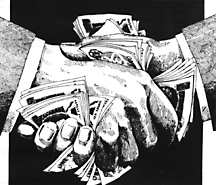 Peut-on lutter contre la corruption ?
112
8. Les formes de la corruption
On répertorie quatre formes étroitement liées de corruption :

La première forme correspond au pot-de-vin et au graissage de patte. Le pot-de-vin est le paiement que demandent des agents publics (ou offert par des agents privés) en échange de faveur comme un marché public. Le graissage de patte est l’argent payé à des fonctionnaires pour effectuer le travail pour lequel ils sont déjà payés, comme la délivrance d’un permis de conduire. 
Au second rang figure la petite et la grande corruption. La petite corruption est la collusion entre un fonctionnaire et un membre du public pour contourner le système à propos de transactions relativement moins importantes. Elle implique donc majoritairement des fonctionnaires subalternes. Par contre, la grande corruption correspond à la subversion du système par de hauts fonctionnaires du gouvernement, des ministres et des chefs d’État. 
En troisième lieu se trouve la corruption bureaucratique. Il s’agit de l’abus de la latitude des fonctionnaires pour modifier ou contourner des règles et règlements en échange de certains avantages. Elle survient le plus souvent lorsque d’importantes récompenses et pénalités se retrouvent sous le contrôle d’un agent. 
Et pour finir, la corruption politique. Il s’agit du trafic d’influence et d’autorité par des dirigeants politiques et peu même englober l’octroi de faveurs, des irrégularités dans les campagnes de financement et la fraude électorale.

Source : http://www.bonnegouvernanceafrique.com/?p=213
112
Peut-on lutter contre la corruption ?
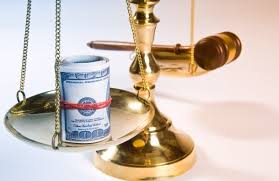 113
8. Les formes de la corruption (suite)
Elle peut prendre énormément de formes :

Corruption juridique :
Faire des offres, promesses, dons ou présents à des fins d'accomplissement ou d'abstention d'un acte, d'obtention de faveurs ou d'avantages particuliers auprès du corps judiciaire, comme éviter une condamnation ou la prison en échange d’argent ou de faveurs pour le bénéficière corrompu (magistrats …). Les mandats d'amener ou d'arrêt, ordres de mis en dépôt se vendent. Les ordres de libération sont rédigés avant même les arrestations. Absence de respect du secret de l’instruction.

Corruption économique :
Celle-ci regroupe une grande diversité de de pratiques illicites, telles que le versement de ristournes aux responsables lors de la passation de marchés, les tricheries dans les contrôles de qualités, les délits d'initiés etc.

Corruption fiscale :
Obtenir des privilèges et avantages en matière d'impôts en échanges d’offres, promesses, dons, présents, faveurs ou avantages.

Corruption politique :
La corruption politique concerne le bénéfice accordé par un candidat ou un parti à un particulier pour des services rendus, en échange de pots-de-vin, de faveurs, sans tenir compte des règles légales en vigueur.
Peut-on lutter contre la corruption ?
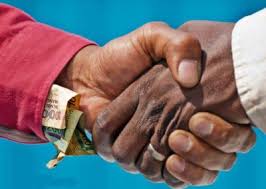 114
8. Les formes de la corruption (suite)
Corruption électorale :
Ensemble de manœuvres frauduleuses en faveur d'un candidat ou d'un parti politique au détriment d'un autre, telles que soudoyer des responsables de la machine électorale, acheter les votes des électeurs etc. …

Corruption scolaire :
Ce sont par les exemples des pratiques telles que a) les pots-de-vin payés par les parents aux enseignants afin d'assurer de bonnes notes et résultats aux examens, b) les pots-de-vin versés par les enseignants à des agents publics pour obtenir l'affichage préféré et de promotion, c) détournement des fonds alloués pour l'achat du matériel didactique ou pour construire des écoles, d) le recrutement des enseignants, appelés "enseignants fantômes" (enseignants sous-employés ou aux abonnés absents) etc.
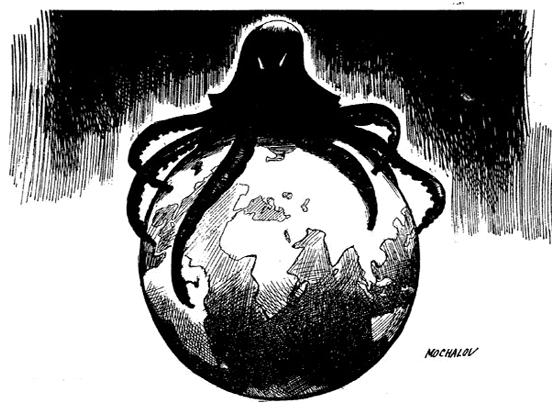 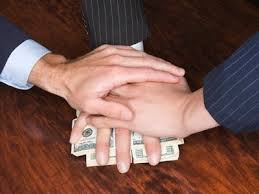 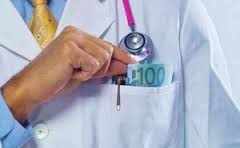 La corruption perçue comme une pieuvre internationale.
Peut-on lutter contre la corruption ?
115
8. Les formes de la corruption (suite)
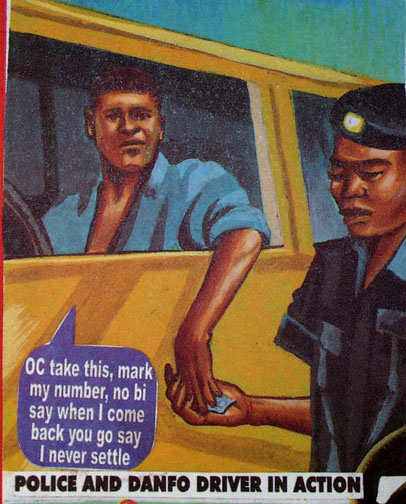 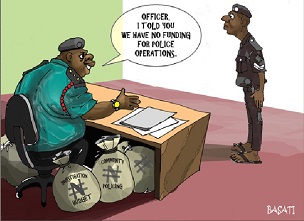 « Officier, je vous l’ai dit : nous n’avons pas de fonds pour les opérations de police ».
Une affiche anti-corruption au Nigéria 
Traduction : police et le conducteur de de minibus (le « danfo ») en action: « OC (Officier), prenez ceci et notez mon numéro d’immatriculation, ainsi vous ne direz pas que je ne vous ai pas réglé [lorsque je repasserais, de nouveau à votre poste de contrôle, au retour de ma tournée] ». 
Source : http://www.interet-general.info/article.php3?id_article=11542 
Explication de ce dessin : Dans de nombreux pays africains, les postes permanents de contrôle de la police, placés tous les 100 à 200 km sur les routes du pays, ne servent, le plus souvent, qu’à racketter les chauffeurs de minibus, de bus, de camions etc. … Le terme « Officer in command » (OC) – Commandant officier _, est une marque de déférence donné à un simple policier. Enfin, le dialogue entre le policier et le conducteur de minibus, au Nigéria, est en « pidgin », mélange d’anglais et de dialecte local.
Peut-on lutter contre la corruption ?
116
8. Les formes de la corruption (suite)
8.1. Exemples de corruptions ordinaires :

 Commissions sur les grands contrats,
 Rétribution illégale des fonctionnaires pour obtenir un papier administratif ou passer une frontière sans payer de droit de douane.
 Exemples : a) Un directeur d’une entreprise donnant de l’argent à un fonctionnaire ou un homme politique pour obtenir de lui un permis de construire dans une zone non constructible ou la vente d’un terrain protégé par la loi, par exemple dans un parc national. Ces actes de vente ou d’attribution d’un permis de construire étant, normalement, illégaux selon la loi du pays.
 b) La société d’ingénierie française S.T. donne 100 millions de FF, en 1984, à M. B. dirigeant d’un service de la police congolaise, afin d’obtenir de lui, le décrochage auprès de l’administration congolaise, d’un contrat pour la réalisation d’un système informatique, permettant la mise en place d’une fichier national de carte d’identité. ce projet est financé par le ministère de la coopération français (l’argent corrupteur ayant été ensuite remis à M. B. par un commercial de S.T. directement dans une banque de Genève).
 c) Messieurs Z. et K., responsables à la communauté européenne, choisissent plutôt la société B., que le prestataire de service indépendant L., pour la réalisation d’un projet informatique, bien que le coût de la réalisation du projet proposé par M. L. soit 4 fois moins cher que le montant du devis, présenté par la société B., pour la réalisation du même projet et bien que M. L soit très compétent (et à même de réaliser ce projet). Cela simplement parce que Messieurs Z. et K. savent qu’ils vont toucher une commission occulte en liquide de la part de la société B., alors qu’ils savent qu’ils ne vont pas la toucher de M. L. (commission que de toute manière M. L ne leur a pas proposé).
Peut-on lutter contre la corruption ?
117
8. Les formes de la corruption (suite)
8.1. Exemples de corruptions ordinaires :

 Donner un bakchish pour avoir un raccordement téléphonique, 
 pour obtenir un service quelconque de la compagnie des eaux,  
 pour avoir un titre de propriété, 
 pour avoir la nationalité du pays (pour un étranger), 
 pour obtenir, de la douane, la réception au port des containers et leur dédouanement.
 Le versements de sommes d’argent ou les dons en nature de biens matériels aux préposés lors du passage des frontières, pour faciliter l’accomplissement des formalités, à accélérer l’enlèvement des marchandises, à minorer le montant des droits et taxes et en cas de découverte d’infraction, à limiter le niveau des sanctions.
 Le fait que la poste ne livre pas le colis et attend que l’expéditeur étranger ne réclame pas, pour le colis non parvenu à son destinataire, afin de s’accaparer ensuite son contenu.
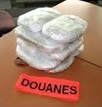 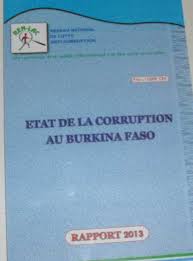 Ce que coûte, en Ukraine, un pot-de-vin, pour obtenir :

Rapidement, un document officiel : 170 €,
Rapidement, une consultation médicale : 9 €,
Un bon accouchement : 800 €.

Source: Ukraine: les espoirs de Lviv l'Européenne,
De notre envoyé spécial Charles Haquet, avec Anna Husarska, L’Express, publié le 26/02/2014, http://www.lexpress.fr/actualite/monde/europe/ukraine-les-espoirs-de-lviv-l-europeenne_1495170.html
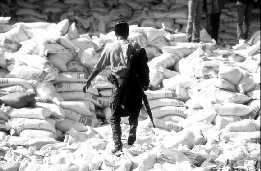  L’aide alimentaire mondiale est souvent détournée et revendue par des membres du gouvernement ou des fonctionnaires corrompus.
Peut-on lutter contre la corruption ?
118
8. Les formes de la corruption (suite)
8.2. Les mécanismes et stratégies de la corruption :

Les stratégies sont variées et multiples. Elles peuvent faire preuve d’imagination :
 Tribut ou “péage” extorqué, sans l’apport, en retour, d’un service utile (i.e. abus de pouvoir). 
 Création de « files d’attente artificielles » suscitant le besoin de “coupe files” rémunérés (pour avoir sa ligne téléphonique, son compteur d’eau, d’électricité, avoir une place à l’hôpital etc.).
Dissimulation des détournements d’argent : par exemple, par la tenue d’une double comptabilité, manipulation des registres, fabrication de faux documents, au sein des sociétés, des ONG, du gouvernement, des administrations, des mairies etc. afin de dissimuler les vrais montants des sommes détournés ou des biens volés, trafiqués … fréquent lorsqu’il y a accroissement des contrôles ou informatisation.
Mise en place de stratégies corruptrices et de mafias :
 « Protections » pour éviter tout risque de poursuites pénales : par exemple, rétribution (corruption) régulière de fonctionnaires, de policiers, de magistrats (juges …), afin qu’ils ferment les yeux par rapport à des agissements illicites (commis sciemment).
 Personnalisation des relations : on a « son inspecteur des douanes, celui des impôts » etc. 
 Constitution de relations pérennes et de réseaux : clientélisme, dyades (fonctionnaire + intermédiaire) (les « mafias ou réseaux de corrompus » peuvent même utiliser des couvertures comme les partis, les franc-maçonneries, les Rotary, Lyons Clubs, même les ONG etc. …).
“Privilégisme” : privilèges (des élites) organisés dans le fonctionnement même de la société.
 Impunité organisée au plan politique ou législatif (lois taillées sur mesure (comme celles imaginées par le politicien italien Berlusconi), amnisties pour protéger les politiciens corrompus etc.). Source : La corruption, atteinte aux droits de l’Homme, l’Afrique incertaine, Michel Doucin, Paris, mars 2005, http://www.irenees.net/bdf_fiche-analyse-605_fr.html
8. Les formes de la corruption (suite)
Peut-on lutter contre la corruption ?
119
8.2. Les mécanismes et stratégies de la corruption  (suite) :

 Mutualisation de la corruption : pacte entre associés, avec intermédiaires privés qui deviennent supplétifs des fonctionnaires.
 Stratégies discursives : construction d’une culture des voies parallèle sanctionnée par une reconnaissance des victimes elles-mêmes (tout le monde y participe et en est soi-même victime. Cela arrive souvent quand la corruption et la culture de la corruption est systémique, à l’échelle de toute une nation _ c’est le cas de la plupart des pays en voie de développement).

Source : La corruption, atteinte aux droits de l’Homme, l’Afrique incertaine, Michel Doucin, Paris, mars 2005, http://www.irenees.net/bdf_fiche-analyse-605_fr.html 

Pratiques mafieuses :
 Intimidations et menaces (souvent graduées) des témoins ou des journalistes d’investigation (ou enquêteurs), voulant enquêter sur les réseaux et mafias, à l’origine de la corruption :
 La personne visée par l’enquête menace le gêneur (l’enquêteur) de procès pour diffamation.
 Si la menace ne marche pas, mise en place d’une « kabbale » : on cherche alors à discréditer (à tuer moralement) le gêneur, en l’accusant de visées politiques et politiciennes, d’être animé par un désir de vengeance ou de revanche ou d’être un malade mental (d’ailleurs, l’on a rien « n’a rien à foutre de ses problèmes ») ou bien l’on affirme que c’est un « vendu » à la solde des puissances coloniales ou des pays occidentaux (« ces pays veulent du mal à notre beau pays »).
 Voire menace concernant l’intégrité physique du gêneur ou de sa famille ou de ses proches.
 Et si cela ne suffit pas, procès truqué, grâce à la fabrication de fausses preuves, afin de pouvoir mettre en prison le « gêneur ». Ou bien assassinat physique et définitif du « gêneurs ».
Peut-on lutter contre la corruption ?
120
8. Les formes de la corruption (suite)
8.2. Les mécanismes et stratégies de la corruption  (suite) :

Les facteurs qui favorisent la corruption systémique comprennent les pouvoirs discrétionnaires et monopolistiques (liée à l’absence de séparation entre les pouvoirs exécutifs, judiciaires et législatifs), les incitations contradictoires, le manque de transparence, les bas salaires, et une culture de l'impunité. 
La corruption gouvernementale de la magistrature est largement connu dans de nombreux pays en transition et en développement, car son budget est presque entièrement contrôlé par l'exécutif. Celui-ci porte atteinte à la séparation des pouvoirs, car elle crée une dépendance financière grave de la magistrature envers le pouvoir.
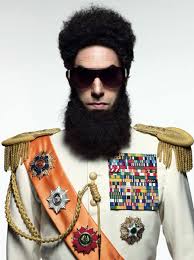 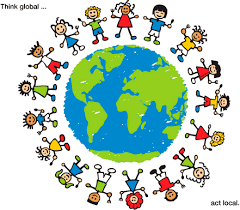 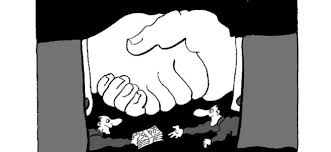 L’acteur Sacha Baron Cohen, le héro principal, dans son film humoristique intitulé "Le Dictateur".
Penser globalement ou égoïstement ?
8. Les formes de la corruption (suite)
Peut-on lutter contre la corruption ?
121
8.2. Les mécanismes et stratégies de la corruption  (suite) :




Les stratégies politiques visant à maintenir la corruption :

 stratégie populistes et démagogiques de la part des politiciens corrompus _ en fait des stratégie cyniques de détournement de l’attention du peuple par rapport à leurs vrais problèmes : par exemple, attaque de l’Occident censé être le responsable ou le porteurs de tous les maux actuels de l’Afrique (la colonisation, 50 ans après les indépendances, a toujours bon dos).
Note : Les politiques à court terme dominent souvent le monde, parce qu’elles « parlent » aux gens, qu’elles correspondent souvent à leurs intérêts immédiats [ces personnes ne pensent, raisonnent, vivent souvent qu’à court terme, au jour le jour et sont incapables de se projeter dans l’avenir]. Les politiciens qui veulent être réélus mettent alors souvent en place des politiques agréables, à court terme. Et de ce fait, les démocraties, à cause de ces politiques à court terme, sont souvent impuissantes à engager des réformes d’importance, douloureuses _ par exemple, pour le contrôle des dégâts écologiques de la planète (°). Ce sont les mêmes motivations _ celle de la conservation à tout prix de leur poste _ qui animent aussi les apparatchiks [en Russie, Ukraine, pays de la CEI]. Ces derniers savent que s’ils perdent leur poste ou position, ils se retrouveront pauvres et vulnérables (face à un système de non droit). 

(°) Si le système démocratique d’économie libérale ne contribue pas à la résilience (solidité / durabilité) écologique de la planète, il est résilient (solide et résistant) pour les riches (il les favorise).
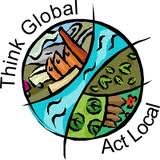 Think global, act local
Pensez globalement, agissez localement →
Source : http://en.wikipedia.org/wiki/Think_globally,_act_locally
8. Les formes de la corruption (suite)
Peut-on lutter contre la corruption ?
122
8.2. Les mécanismes et stratégies de la corruption  (suite) :

Les stratégies politiques visant à maintenir la corruption :

Les autres stratégie de détournement d’attention étant a) l’invention « d’ennemis intérieurs » ou de boucs émissaires (comme l’ont fait les communistes avec les entrepreneurs, les nazis avec les juifs, tous les dictateurs avec les peuples voisins …), b) les interventions armées à l’extérieur du pays (comme l’a fait, par exemple, Robert Mugabe, président du Zimbabwe, au Congo RDC), c) l’excitation du peuple contre un ennemi extérieur (i.e. l’Occident … On veut lui faire payer la colonisation. On incite le peuple à voir le « blanc » comme une « vache à lait » qu’on peut « plumer » sans fin), d) lancement de fausses campagnes de lutte contre la corruption (servant de poudre aux yeux), e) diverses autres campagnes pour tromper le peuple (campagnes « d’agit-prop » …, c’est-à-dire des campagnes d’agitation et propagande).
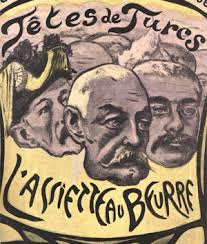 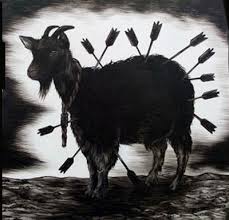 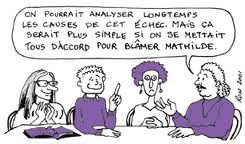 Trouver un bouc émissaire pour rejeter la faute sur quelqu’un d’autre
Trouver un bouc émissaire pour rejeter la faute sur quelqu’un d’autre
Caricature durant l’Affaire du scandale de Panama
Peut-on lutter contre la corruption ?
123
8. Les formes de la corruption (suite)
8.2. Les mécanismes et stratégies de la corruption  (suite) :

 Au nom de la « correction des déséquilibres hérités de la domination coloniale », Mugabe a contribué a chasser les fermiers blancs de leurs terres et à la ruine de l'économie zimbabwéenne. Puis en 2009, une loi d'"indigénisation" et d'"émancipation économique des Noirs" a obligé toutes les entreprises à capitaux étrangers à céder 51% de leur capital à la population locale, au nom de la « correction des déséquilibres hérités de la domination coloniale », ce qui a pour résultat de faire fuir les derniers investisseurs étrangers encore présents au Zimbabwe.
 Dénigrement de la démocratie et des droits de l’homme et/ou de la séparation des trois pouvoirs (exécutif, judiciaire et législatif), afin d’éviter que l’exercice de son pouvoir puisse être contrôlé ou que les journalistes puissent fouiner dans les affaires des politiques ou du gouvernement : Par exemple, Pour Robert Mugabe, président du Zimbabwe, justifie sa dictature par le fait que : « la démocratie était un moyen que les colons cherchaient à utiliser pour déstabiliser les pays nouvellement indépendants »  
Sources : 1) REPORT ON THE 1980S DISTURBANCES IN MATABELELAND AND THE MIDLANDS, 5 September 2010 (pdf).
2) La dernière lubie de Robert Mugabe, http://www.directmatin.fr/monde/2012-12-07/la-derniere-lubie-de-robert-mugabe-275537, 3) Mugabe’s War Machine, Paul Moorcraft, Jonathan Ball Publishers, 2011.
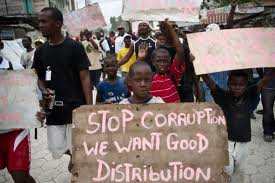 Les dictateurs essayent de se maintenir le plus longtemps au pouvoir, pour accumuler le maximum de richesses, comme tout un écureuil, et pour sauver l’héritage et la fortune familiale, et parce qu’ils savent que les dictateurs perdants ont toujours tort et qu’ils perdent tout. Ils font en sorte,. comme tout le monde, de mettre leur fortune à l'écart des mains et des regards indiscrets.
Peut-on lutter contre la corruption ?
124
8. Les formes de la corruption (suite)
8.2. Les mécanismes et stratégies de la corruption  (suite) :

Méthodes  : 
 
Utilisation des deux incitations positives et négatives afin d'encourager l'abus de pouvoir. 
Favoriser des amis, des parents et copains d'une manière non directement bénéfique pour l'individu corrompu. 
Utilisation abusive des cadeaux et des faveurs (pots de vin, bakchich), tels que argents, faveurs sexuelles, divertissements, parts sociales, emplois, avantages politiques, traitements de faveurs, privilèges, silence, amnistie … en échange de gains personnels. 
Utilisation de la corruption pour rendre les fonctionnaires plus sensibles au chantage ou d'extorsion.
Détournement de fonds, vol et  fraude  :  fraude consistant à utiliser la ruse pour convaincre le propriétaire du fonds ou des biens à les donner à un tiers non autorisé. Les exemples incluent la mauvaise utilisation des fonds de la société en «sociétés parallèles» (puis dans les poches des employés corrompus), l'écrémage de l'argent de l'aide étrangère, escroqueries et autres activités corruptrices.
Utilisation de menaces de violence ou de séquestration ainsi que l'exposition des secrets d'un individu ou de crimes antérieurs. Menaces d’une personne influente menaçant de s'adresser aux médias, si elles ne reçoivent pas un traitement médical rapide (au détriment d'autres patients), menace d’un agent public à l'exposition de leurs secrets s'ils ne votent pas d'une manière particulière, ou exiger de l'argent en échange de maintien du secret, etc.
Abus de pouvoir : se réfère à l'utilisation abusive de ses propres pouvoirs pour faciliter une prise de décision. Les exemples incluent un juge rejetant injustement une affaire criminelle ou un fonctionnaire des douanes utilisant son pouvoir discrétionnaire pour autoriser une substance interdite dans un port.
Favoritisme, le népotisme et le clientélisme : ils impliquent des faveurs de proches ou de personnes en liens avec la personne corrompue, comme un ami, un membre de la famille ou membre d'une association. Cela comprend l'embauche d'un membre de la famille à un poste auquel il n’est pas qualifié, la promotion d’une personne qui appartient au même parti politique que vous, indépendamment de son mérite.
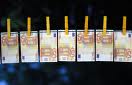 Peut-on lutter contre la corruption ?
125
8. Les formes de la corruption (suite et fin)
8.2. Les mécanismes et stratégies de la corruption  (suite et fin) :

Méthodes  (suite et fin):  

Contributions politiques inappropriées  :  Il s'agit de l'utilisation de contributions aux partis politiques pour s'assurer un pouvoir illicite, non pas parce qu'on favorise leurs politiques. Un exemple est les compagnies de tabac ou d'alcool finançant des grands partis politiques , afin d'influer sur le maintien de leur industrie.
Il peut être difficile de faire la différence entre l'utilisation correcte et incorrecte des contributions politiques.
Susciter ou exploiter de conflits d'intérêts.

Source : http://en.wikipedia.org/wiki/Corruption
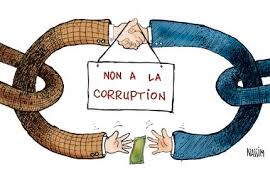 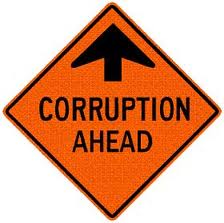 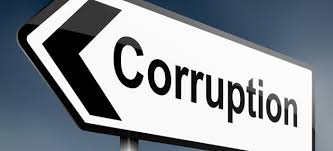 Pour la « galerie », montrer qu’on lutte contre la corruption, alors qu’on en profite (discrètement).
Peut-on lutter contre la corruption ?
126
9. Les causes de la corruption
Les causes de la corruption sont enracinées dans le développement politique et juridique d’un pays, dans son histoire sociale, ses traditions bureaucratiques et des conditions et politiques économiques. En général, plus les institutions de gouvernance sont faibles, plus la corruption prévaut. Les cinq conditions suivantes facilitent la corruption, selon le manuel :

Les facteurs politiques.
Les conditions politiques qui favorisent la corruption comprennent la faiblesse des libertés civiles, en particulier le niveau de liberté de la presse, la capacité des individus à former des organisations de la société civile et le niveau de liberté politique. Elles incluent aussi le manque de transparence et de reddition de comptes des agents du gouvernement, surtout lorsque l’élite dirigeante centralise les pouvoirs. La situation d’un état prisonnier est, par conséquent, plus propice lorsque le gouvernement participe activement dans l’économie et régit la vie publique.

Les facteurs bureaucratiques.
Ils incluent l’expansion de la bureaucratie de l’État avec l’accroissement des pouvoirs discrétionnaires des fonctionnaires. La croissance de la bureaucratie permet à certains individus d’avoir un accès direct aux ressources de l’état et jouir de privilèges considérables en relation avec le bureau administratif.

Les facteurs juridiques.
La qualité du système juridique d’un pays, en particulier les risques d’être arrêté et puni valablement, détermine le niveau de corruption. C’est pourquoi il doit exister des lois efficaces contre la corruption, une police efficace et un système judiciaire indépendant.

Sources : a) http://www.bonnegouvernanceafrique.com/?p=213 
b) Rôle des parlements dans la lutte contre la corruption,  http://assembly.coe.int/ASP/Doc/XrefViewHTML.asp?FileID=8861&Language=FR
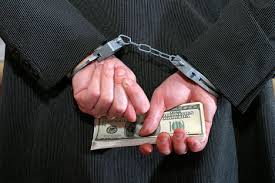 Peut-on lutter contre la corruption ?
127
9. Les causes de la corruption (suite)
Les facteurs économiques
Les niveaux de développement ont une incidence sur les formes et les secteurs dans lesquels la corruption est la plus présente. La petite corruption est particulièrement fréquente dans les pays développés, les revenus élevés faisant que la corruption tend à se produire à grande échelle. La corruption est aussi plus propice dans des pays où les gouvernements contrôlent des entités économiques monopolistiques, offrant ainsi aux fonctionnaires des occasions de promouvoir leurs propres intérêts et ceux de leurs alliés. Les pays qui protègent beaucoup leurs économies peuvent être confrontées à une corruption interne, mais aussi de [celle de] sociétés multinationales. Les barrières tarifaires et autres mesures de protection similaires encouragent des intérêts privés à offrir des pots-de-vin aux agents publics (°).
(°) Cela semble avait été le cas en Inde.

Les facteurs transnationaux
Malgré leur accession à l’indépendance, beaucoup de pays en transition subissent un « nouveau colonialisme » de la corruption alors qu’ils sont aux prises avec une corruption systémique introduite durant leur colonisation ou occupation. Par ailleurs, les pays développés hésitent à punir leurs sociétés à la base de la corruption dans les pays en développement. Par conséquent, certains considèrent la corruption des pays du tiers-monde par les entreprises multinationales comme une simple dépense nécessaire pour faire des affaires sur les marchés internationaux. Ainsi, les grandes entreprises versent des pots-de-vin pour gagner des marchés dans les pays du tiers-monde. 

Source : http://www.bonnegouvernanceafrique.com/?p=213
Peut-on lutter contre la corruption ?
128
9. Les causes de la corruption (suite)
Mauvaise gouvernance : cadre législatif flou, système judiciaire inadéquat, manque de transparence et de responsabilisation, manque de liberté de la presse ;
Absence de toute politique anti-corruption préventive et de prise de conscience de l'importance des questions comme l'éthique professionnelle, les conflits d'intérêts (pour éviter par exemple que les personnes entrent dans les conseils municipaux pour y défendre leurs propres intérêts fonciers, entrepreneuriaux ou autres ; manque de réflexe de se "désengager" de certaines décisions), le refus des cadeaux et autres avantages qui finissent par créer des relations troubles ou mal perçues par les tiers (y compris les cadeaux de fin d'année) ;
Institutions faibles : fonctionnaires à forte autorité ayant peu de comptes à rendre, responsables officiels attirés par des rémunérations coupables et ayant des salaires faibles, facteurs culturels ayant trait au mode de contrôle dans l'administration ou à la croyance au « droit aux bénéfices » des responsables administratifs.
Faibles salaires : l'administration publique de nombreux États prévoit des salaires relativement faibles pour certains de leurs agents ; typiquement les médecins, les policiers (corruption policière (en)), les douaniers, par exemple, sont les victimes faciles de systèmes où la culture admet qu'il n'est pas besoin de les payer [de manière décente] étant donné qu'ils peuvent tirer un avantage occulte de leurs fonctions.
Culture administrative et corporatiste peu propice générant des craintes et qui dissuade toute dénonciation (ou simple remise en cause d'un système affecté) par les éléments intègres ou simplement désireux d'appliquer les règles existantes ; esprit de revanche du groupe et des supérieurs imposant des sanctions déguisées au lieu de valoriser l'intégrité (d'où la nécessité de véritables mesures et politiques de protection de la vie professionnelle des « lanceurs d'alerte » et éventuellement de leurs proches).
Aspects culturels : le développement de la corruption est quelquefois attribué partiellement à des perversions de valeurs culturelles, lorsque par exemple la notion de respect ou de soumission à l'autorité est détournée de ses objectifs8. Une étude menée en 2006 (sur un échantillon toutefois limité de 193 étudiants issus de 43 pays) semble montrer une corrélation entre la propension à offrir des pots-de-vin et le degré de corruption existant dans le pays d'origine9.
Source : http://fr.wikipedia.org/wiki/Corruption
Peut-on lutter contre la corruption ?
129
9. Les causes de la corruption (suite)
« […] l'absence de maturité et de compétence et, de surcroît, par la culture malhonnête de la vénalité" (selon Mario Andressol, le Directeur Général de la Police Nationale d'Haïti (PNH)).
 Le fait que les magistrats soient mal payés, ainsi que la précarité de la fonction de magistrat et du personnel judiciaire et de la police. 
 L’immunité des responsables politiques (le fait qu’ils soient toujours acquittés, que les enquêtes les concernant soient toujours enterrées …). La culture de l’immunité.

Source : Plaidoyer pour combattre la corruption dans le système judiciaire haïtien, Patrick Mackintosh Jean, Université d'état d'Haïti, école de droit et des sciences économiques des Cayes, Licence en droit 2004, http://www.memoireonline.com/02/12/5331/m_Plaidoyer-pour-combattre-la-corruption-dans-le-systeme-judiciaire-hatien.html 

Robert Klitgaard a posé l'équation schématique suivante en ce qui concerne la corruption :
Corruption = Monopole + Pouvoir - Transparence

Ces causes sont complexes et multifactorielles, présentes à tous les échelons.

Mais les 2 principales causes sont l’absence de morale et la pauvreté :

1) L’absence de civisme et de morale ... Tous les hommes politiques ne veut être au gouvernement ou à la tête de l’état que pour s'enrichir. 
2) L’économie mal gérée, l’absence de contrôle … porte ouverte à la corruption.
3) Les bas salaires des fonctionnaires : Le policier, l’employé de mairie, le fonctionnaire des impôts etc., mal payés et éduqués, eux aussi cherchent à s'en sortir. Or puisque là-haut, ils s'en « mettent plein les poches », et comme ces fonctionnaires n'arrivent pas joindre les 2 bouts, eux aussi veulent aussi une meilleure vie _ à l’exemple de leur dirigeant _, avoir une habitation descente, pouvoir payer les études de leurs enfants, pouvoir payer les soins de santé, quand un membre de leur famille est malade etc.
Peut-on lutter contre la corruption ?
130
9. Les causes de la corruption (suite)
La plupart des études sur la corruption pointent des facteurs institutionnels :

 Le besoin d'institutions plus fortes et plus efficaces (selon la Banque mondiale),
 Le manque de démocratie,
 Un système judiciaire inefficace,
 Des élections déloyales,
 Le manque de liberté des médias.

Toutefois quelques observations :
 Les institutions démocratiques ne sont pas la garantie d’avoir un gouvernement propre, mais les pratiques démocratiques contribuent fortement à l'honnêteté du gouvernement.
 Les élections peuvent être aussi sources de corruption.
 Les médias peuvent être « captifs » (contrôlés) ou peuvent être inefficaces.
 La simple adoption d'institutions démocratiques n'entraîne pas toujours nécessairement la diminution de la corruption.

Source : The Roots of Corruption. Eric M. Uslaner. Department of Government and Politics. University of Maryland--College Park. College Park, MD 20742 USA, http://www.gvpt.umd.edu/uslaner/uslanercorruptionrev.ppt
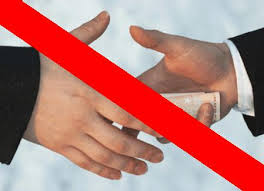 Peut-on lutter contre la corruption ?
131
9. Les causes de la corruption (suite)
L’esprit de groupe : 

La confiance préférentielle accordée à son propre groupe [son clan, son ethnie, sa caste, son groupe ou son parti politique …]  peut favoriser l’entretien les inégalités au sein de la société [et le système de clans / de castes] et donc la corruption :
 Les inégalités contribuent à une faible confiance généralisée [envers la société ou les autres groupes] et une plus grande confiance envers son propre groupe. 
 Cette confiance « restrictive » [limitée à son propre groupe] favorise la corruption [en favorisant ses « copains »], cette dernière, elle-même, favorisant les inégalités. 
 La faible confiance envers les étrangers et la grande confiance que l’on accorde qu’à son propre groupe conduit au clientélisme [et à soutenir le candidat de son groupe]. 
 Ce modèle [très fréquent en Afrique] est difficile à briser [surtout si le groupe est habité par une fierté, une impression de supériorité, du fait de faire parti de ce groupe, ou du fait d’être habité par une paranoïa collective ou paranoïa de groupe].

Note : cet esprit d’appartenance à un groupe peut être entretenu par a) une « paranoïa de groupe » [une mentalité d’assiégé], b) par le nationalisme, la démagogie, le populisme, entretenus par des politiciens ou des « gourous » habiles, opportunistes ou paranoïaques, c) le manque d’esprit critique envers son propre groupe et à sa propre appartenance.

Source : "The Bulging Pocket and the Rule of Law: Corruption, Inequality, and Trust" [La poche bien remplie et l'Etat de droit: la corruption, l'inégalité, et la confiance], Eric M. Uslaner, Cambridge University Press, http://www.gvpt.umd.edu/uslaner/uslanerbulgingpocketgoteborg.pdf
Peut-on lutter contre la corruption ?
132
9. Les causes de la corruption (suite)
L’absence de l’état de droit : 

En Ukraine, selon le politologue Volodymyr Fessenko, du Centre Penta : «  La “simia”, c'est un lien informel entre un groupe de personnes. En Ukraine, le business et le pouvoir sont plus que liés : ils ont poussé l'un dans l'autre depuis vingt ans. Dans ce système néopatrimonial, féodal, où l'Etat est vu comme un bien à partager, les pères veulent transmettre leurs biens et leur influence à leurs fils. ». […] « Comme aucun titre de propriété ne peut être garanti, en l'absence d'un Etat de droit, la lutte pour les actifs ne s'interrompt jamais, telle une partie de cartes se jouant jusqu'à la mort. Un relâchement, une rétrogradation, et vos richesses pourraient vous échapper. Lorsqu'il a perdu la main sur la région, le président a compris qu'il risquait de devenir pauvre, sans pouvoir politique. […] il a [donc] voulu devenir plus riche que [les puissants industriels dont son pouvoir dépendait] pour ne plus être dépendant et ne plus recevoir d'ordres [d’eux]. Dès les premiers jours de sa présidence, il s'est lancé vers cet objectif, en construisant un pouvoir vertical sévère (°). » [C’est alors que] « Le fils du président a pris sous son contrôle les services fiscaux, les douanes et les organes de sécurité. ». Selon Irina Gorina, du Parti des régions (parti de Ianoukovitch), présidente de la commission des affaires économiques à la Rada, le Parlement « Notre pays [lui] n'a que 22 ans. Il y a deux cents ou trois cents ans, la France et l'Allemagne ont aussi connu des phénomènes d'appropriation. Nous devons [donc …] adopter une législation pour que l'influence de ces personnes ne soit plus aussi grande.  ».
Source : http://www.lemonde.fr/europe/article/2013/12/11/ukraine-la-famille-se-porte-bien_3529274_3214.html 
(°) Son mandat est notamment marqué par une réforme constitutionnelle renforçant les pouvoirs du chef de l'État et par la dégradation de la situation financière de l'Ukraine. Source : http://fr.wikipedia.org/wiki/Viktor_Ianoukovytch
Peut-on lutter contre la corruption ?
133
9. Les causes de la corruption (suite)
Les systèmes juridiques déloyaux et l’impunité : 

Les systèmes juridiques déloyaux ["abusifs"] contribuent à la corruption : 

en rendant plus difficile, pour les pauvres, l'accès au système juridique. 
Les personnes du « secteur économique informel » [les pauvres] n'ont aucun droit. 
Les individus au sommet [du pouvoir] sont protégés. L'élite peut échapper à l'impôt, corrompre les fonctionnaires et ne peut être poursuivi. 
S'ils sont inculpés, ils ne peuvent pas être jugés. 
S'ils sont jugés, ils ne seront pas condamnés. 
En cas de condamnation, ils ne vont pas en prison.
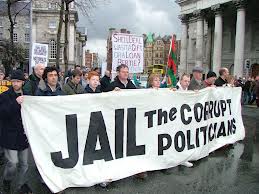 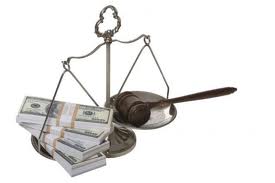 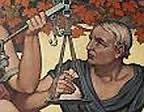 « Mettez en prison les politiciens corrompus »
Peut-on lutter contre la corruption ?
134
9. Les causes de la corruption (suite)
La prégnance de la mentalité de corruption dans la « société corrompue » : 

(la puissance et la persistance de la corruption ambiante dans l’esprit des gens).

La corruption "colle" à la société corrompue [elle vous englue]. 
L'inégalité vous englue. 
La confiance [dans son propre groupe] vous englue au fil du temps et à travers les générations.
Le mauvais exemple donné par le « sommet de l’état » vous entretien dans l’idée que le recourt à la corruption est nécessaire, incontournable et obligatoire [pour bien vivre ou/et réussir dans la vie].
Ce qui dérange les gens ne sont pas la petite corruption [c’est-à-dire les petits pots-de-vin donnés au petits fonctionnaires, qui font partis des « normes » sociales admises et considérées comme nécessaires, pour les petits fonctionnaires, afin qu’ils puissent vivre décemment], mais la grande corruption [celles du président, de ses séides, courtisans et amis, des « grands commis de l’état », des « hauts fonctionnaires », des « puissants », ceux qui sont « naturellement » susceptibles de détourner des sommes d’argent colossales …].
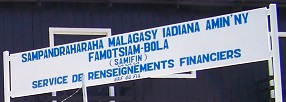 ← Le service de renseignement financier à Antananarivo (Madagascar) (photo © B. LISAN)
Peut-on lutter contre la corruption ?
135
9. Les causes de la corruption (suite)
D’autres causes peuvent être avancées comme : 
 La banalisation de la corruption, considérée, dans le pays touché, comme faisant partie de la culture du pays ou comme une fatalité qu’on ne peut éviter (°).
 Une habitude de soumission, de respect et de peur envers l’autorité et face à tout pouvoir arbitraire, chez les pauvres, les faibles et les humbles, liée à l’absence de démocratie et de sa pratique.
 L’impunité dont bénéficie les puissants corrompus et l’exemple qu’ils donnent.
 L’extrême difficulté d’être totalement intègre dans un système totalement corrompu (la personne intègre pouvant rencontrer d’énormes risques ou soucis à vouloir continuer à être intègre).
 La tentation pour la personne pauvre d’avoir recours à la corruption, comme solution de facilité, pour pouvoir payer son loyer, les études de ses enfants etc.

(°) Ce que nous pourrions appeler la « banalisation du mal ».
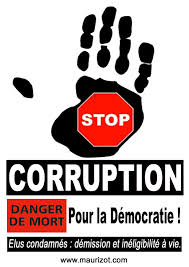 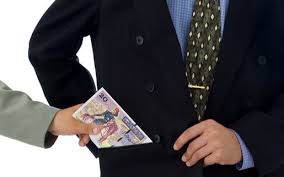 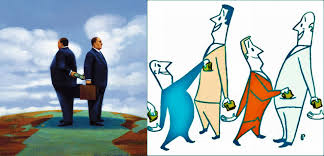 Peut-on lutter contre la corruption ?
136
9. Les causes de la corruption (suite)
La corruption peut-être extrêmement codifiée _ avec des montants plus ou moins standardisés pour tels ou tels types de corruptions _, donnant alors l’impression à toute personne inculte que ces montants, demandés par les corrompus, constituent des prélèvements normaux, voire légaux, incontournables dont on doit s’acquitter.
Les faux semblant : création « d'instances de prévention de la corruption » etc., par le gouvernement, pour donner l’impression qu’il s’en occupe activement (+).
L’iniquité, l’arbitraire, le manque de transparence du système judiciaire.
l’absence de règles en matière de propriété, de règles commerciales ou fiscales (tous ces faits n’incitant alors pas à rester honnête).

(+) Société et santé : Comment briser le cercle vicieux de la corruption, l’observatoire de Tanger http://www.itanger.com/news+article.storyid+27.htm
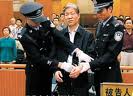 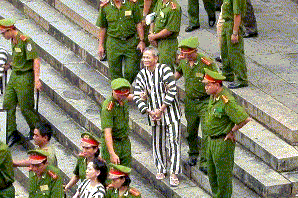  L’absence de démocratie, de contrôle du gouvernement par le peuple, l’arbitraire, la répression favorise la développement de la corruption (ici en Chine à gauche et au Vietnam à droite).
Peut-on lutter contre la corruption ?
137
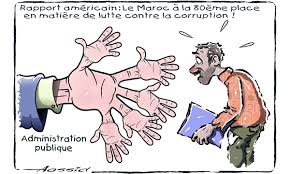 9. Les causes de la corruption (suite)
Causes de la dépravation de la vie publique au Maroc (extraits)

A. Les causes d’ordre administratif et réglementaire :

L’exagération du pouvoir discrétionnaire de l’administration qui engendre des réactions illégales.
le déficit d’éthique et l’absence d’un code de déontologie professionnelle dans l’administration (ayant des conséquences néfastes sur la marche des services publics et créant la méfiance que le citoyen nourrit à l’encontre de l’administration).
L’insuffisance de clarté et la complication des procédures et dispositions régissant les relations des citoyens avec l’administration.(e-administration).
Le non respect du principe du mérite, en raison de l’absence d’un système transparent pour l’attribution des fonctions de responsabilité aux fonctionnaires et agents de l’Etat et leur promotion.
L’absence d’équité dans le système de rémunération matérialisée par une disparité flagrante entre les salaires des fonctionnaires occupant les mêmes missions. Elle occupe une place prépondérante dans la cartographie des causes du fléau dans l’administration.

Source : Causes de la dépravation de la vie publique au Maroc (extraits), in La Moralisation de la Vie Publique au Maroc, Aida LAARICHI, Abdelhak BOLGOT, www.maitrebolgot.com/doccs/expo%20moralisation.ppt 
Voir aussi le Portail Stop Corruption!, http://www.stopcorruption.ma 
& http://fr.wikipedia.org/wiki/Corruption_au_Maroc
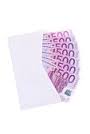 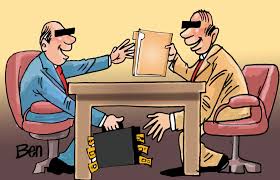 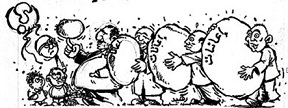 Détournement des aides pour les familles sinistrées
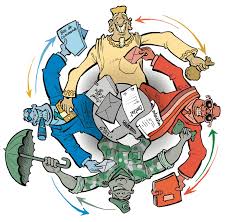 Peut-on lutter contre la corruption ?
138
9. Les causes de la corruption (suite)
A. Les causes d’ordre administratif et réglementaire :

B. Les causes d’ordre social, culturel et économique :

Le caractère embryonnaire des concepts de civisme, d’appartenance et de citoyenneté chez la majorité des citoyens en général et des fonctionnaires en particulier.
Le taux d’analphabétisme et une absence d’appropriation des droits et obligations par les citoyens.
l’inexistence de démarche pédagogique garantissant l’éducation des nouvelles générations sur les principes de l’éthique et de la déontologie, et particulièrement dans le service public.
L’absence d’un cadre juridique à même d’habiliter les banques à agir efficacement contre la détention douteuse d’argent et d’avoirs.

Source : Causes de la dépravation de la vie publique au Maroc (extraits), in La Moralisation de la Vie Publique au Maroc, Aida LAARICHI, Abdelhak BOLGOT, www.maitrebolgot.com/doccs/expo%20moralisation.ppt
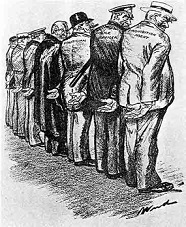 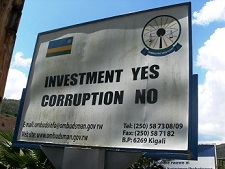 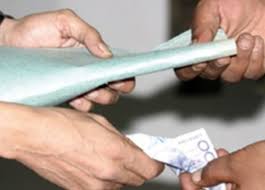 Echange de documents officiels contre des pots de vin.
Pancarte vue au Rwanda
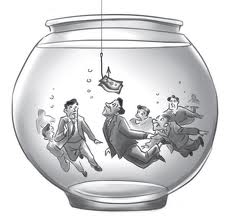 Peut-on lutter contre la corruption ?
139
9. Les causes de la corruption (suite)
9.1. Divers avis sur les causes (trouvées sur Internet ou dans certains ouvrages)  :

« La corruption est principalement due aux bas salaires, à la pauvreté, à la perte des valeurs morales (plus de respect pour le travail, plus de [vrai] engagement politique), à l’ignorance et à l’analphabétisme transformant les citoyens en bétail électoral facile à acheter, aux dysfonctionnements administratifs, à l’impunité et à des effets d’incitation (comparaison avec les voisins, les cousins, les collègues…) ». 
Source : 8 mars 2004 – Conférence « Corruption et Lutte contre la Pauvreté », Maison des Jeunes et de la Culture, Ouagadougou, Burkina Faso, http://www.courantsdefemmes.org/Debats/ConfCorruption/conf_corruption_pauvrete.html 
Les familles qui profite des retombées de la corruption l’admettent le plus souvent : « quand vous voyez votre mari rentrer à la maison avec une voiture de plusieurs millions que ne lui permettrait pas son salaire, si vous ne dîtes rien, vous acceptez la corruption de votre mari » (même source).
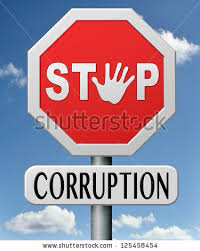 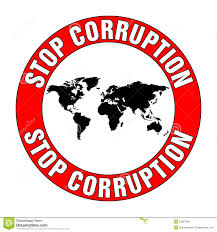 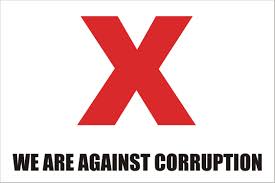 Peut-on lutter contre la corruption ?
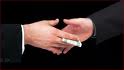 140
9. Les causes de la corruption (suite)
« Cette absence de principes [moraux] peut être attribuée essentiellement à la banalisation du phénomène. En effet, pour beaucoup, la corruption apparaît comme ancienne, en quelque sorte ordinaire et par conséquent, un phénomène qu'on est près à excuser facilement » [2].
 Le dénonciateur de la corruption, souvent adepte du double langage, peut être en même temps l'un de ses supporters ou de ses agents actifs ou passifs [3].
[2] Causes et conséquences de la corruption au Maroc, http://www.bladi.net/forum/38916-causes-consequences-corruption-maroc
[1] Comment briser le cercle vicieux de la corruption, Observatoire de Tanger, http://www.itanger.com/news+article.storyid+27.htm
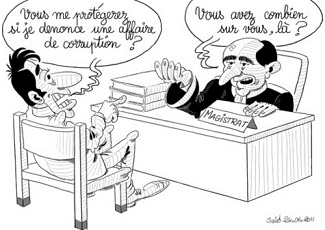 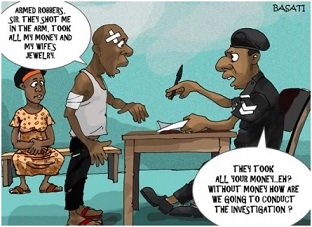 « - Vous me protégerez si je dénonce une affaire de corruption ? ↑ 
- (magistrat) Vous combien sur vous, là ? »
↑ "Armed robbets, sir, they shot me in the arm, took all my money and my wife jewelry. They took all your money ... Eh? Without money, how are we going to conduct the investigation ? "   / « Des voleurs armés, monsieur, ils m'ont tiré une balle dans le bras, pris tout mon argent et les bijoux de ma femme. Ils ont pris tout votre argent ... Hein ? Sans argent, comment allons-nous mener l'enquête ? »
Peut-on lutter contre la corruption ?
141
9. Les causes de la corruption (suite)
9.1. Divers avis sur les causes (suite et fin) : 

« Dans la plupart des pays en développement, la corruption est banalisée: elle relève du quotidien de la population et des entrepreneurs, qui vivent avec, et vont jusqu’à la considérer avec fatalisme comme partie intégrante de leur culture. Non seulement les décisions publiques et les règles officielles – comme l’attribution d’un marché public ou le montant des taxes à payer - se négocient, mais bien souvent l’accès à un service public ou l’exercice d’un droit, comme l’obtention d’une pièce d’état civil, se monnayent également.
Plusieurs mécanismes contribuent à diffuser et à banaliser les pratiques de corruption dans ces pays. Les fonctionnaires qui refusent de jouer le jeu sont écartés des postes importants et les entrepreneurs qui s’y opposent se trouvent pénalisés par rapport à leurs concurrents. De plus, au fil des ans, il s’est formé une représentation de l’État où l’accès à la fonction publique, loin de signifier le service des droits des citoyens en écho à leurs devoirs, est d’abord perçu comme le moyen le moins risqué pour s’enrichir rapidement ; ce qui contribue à ancrer dans les mentalités la « normalité » de la corruption » [1].
[1]  http://www.observateurocde.org/news/fullstory.php/aid/195/Lutter_contre_la_corruption_dans_les_pays_en_d%E9veloppement.html
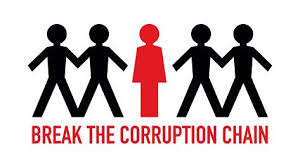 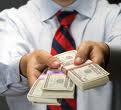 Brisons la chaîne de la corruption →
Peut-on lutter contre la corruption ?
142
9. Les causes de la corruption (suite)
9.1. Divers avis sur les causes (suite et fin) : 

Certain nombre d'hommes politiques commencent leur carrière honorablement, avec de bonnes intentions sincères. Mais, selon les circonstances politiques et les collègues autour d'eux, un grand nombre d'entre eux, plus ou moins rapidement, va traverser la frontière entre bons et mauvais politiciens, pour entrer dans le club des mauvais politiciens !

Les huit possibles caractéristiques des hommes politiques corrompus et « vils » : 

1 - Ils ne sont pas suffisamment instruits et ne l’ont jamais été;
2 - Ils ont pas de philosophie profonde de la vie et ne l’ont jamais eu; 
3 - Ils sont plus ou moins des personnes facilement influençables, et ils l'ont toujours été ainsi; 
4 - Ils sont attirés par «l'argent facile» autour d'eux;
5 - Ils sont «contaminé» par leurs collègues « expérimentés » autour d'eux; 
6 - Ils s’inventent diverses justifications ou raisons pour voler l’argent des citoyens; 
7 - Ils ne connaissent pas, ou tout simplement ne se soucient pas des conséquences de leurs actes;
8 - Enfin, ils considèrent que la vie est trop courte pour ne pas saisir cette opportunité en or, quand elle se présente, qui est celle de voler l’argent des citoyens, pour pouvoir remplir pleinement leurs coffres !

Source : Source : http://www.newerapolitics.org/where-comes-the-evil.html 
http://www.newerapolitics.org/corruption.html
Peut-on lutter contre la corruption ?
143
9. Les causes de la corruption (suite et fin)
9.2. Le cercle vicieux de la corruption (schéma simpliste) :
Culture
Pauvreté
Institutions
Comportement
Cas du fonctionnaire mal payé, qui veut payer des études à ses enfants et pour lequel la corruption est un moyen d’y parvenir facilement.
Détournement des fonds public et donc appauvrissement du pays.
Corruption
Absence de morale et de civisme et désir d’un meilleur niveau de vie, de s’élever dans la vie, voire par n’importe quel moyen.
« La pauvreté pousse souvent à faire commerce de tout » (vols divers, trafics d’animaux protégés, de bois illégaux …).
Incivismes, absence de valeurs morales
Le cercle vicieux de la corruption (schéma simplifié) (auteur : B. Lisan).
Comment le casser ? Par l’instruction, l’éducation ? L’instruction civique et morale ? Un « réarmement moral » ? « L’imagination positive » ?  …
Peut-on lutter contre la corruption ?
144
9. Les causes de la corruption (suite)
9.3. Les origines ou racines psychologiques de la corruption
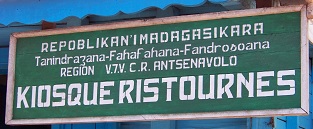 Un kiosque pour les ristournes à Madagascar.
Ristournes = taxes non fiscales compensatrices [a priori, une taxe douanière].
Ces taxes sont souvent destinées à aider une commune, une région … et lui permettre d’investir.
Mais elles peuvent être détournées, ce qui est souvent le cas.
9. Les causes de la corruption (suite)
Peut-on lutter contre la corruption ?
145
9.3. Les origines ou racines psychologiques de la corruption
Les explications psychologiques : 

Qu’est ce qu’est l’homme normal et ses  motivations « normales » ? :

Le mal serait-il dans l’homme ? Il y aurait-il des voleurs ou des criminels né ? 
Selon Freud, l'enfant est un pervers polymorphe en ce qu'il est branché directement sur ses pulsions, sans connaissance de la réalité. Il sort définitivement de ce fonctionnement, lorsqu’il est confronté à la Loi et qu’il acquière une censure. Le pervers a un besoin demandant une satisfaction immédiate. L'autre n'existe pas.
Source : http://psychiatriinfirmiere.free.fr/infirmiere/formation/psychiatrie/adulte/pathologie/perversion.htm 

Les désir de domination, le désir d’accaparement de biens matériels, la jalousie seraient innés chez l’homme.
Les valeurs morales (ou la moralité) ne sont malheureusement pas innées. Elles s’apprennent par l’éducation.
Selon certains, l’immoralité qui serait, au départ, en chacun de nous. Seule l’éducation morale (le surmoi) nous corrige. Selon d’autres, l’immoralité est de groupe (par effet d’entraînement _ « effet mouton de Panurge » _, effet de contamination, par faiblesse morale, par lâcheté face au groupe, aux plus forts, par opportunisme …). Elle corrompt le système, qui a son tour corrompu l’individu.  La corruption serait comme une drogue (tout comme le pouvoir). Certains écologistes, comme Pierre Rabhi, prône une « sobriété heureuse », une société sobre pour être heureux : « A chacun, selon ses besoins ».  Mais pourquoi, chez certains, les besoins (en biens, argents, pouvoirs …) sont énormes, inextinguibles ?
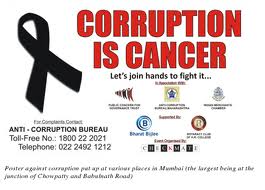 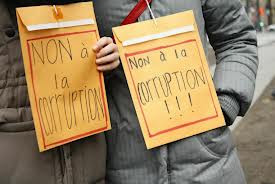 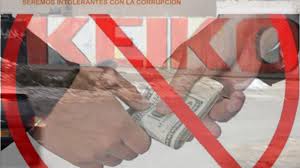 9. Les causes de la corruption (suite)
Peut-on lutter contre la corruption ?
146
9.3. Les origines ou racines psychologiques de la corruption
Les explications psychologiques (suite) :  

Une équipe de l’université d’Utah a découvert une origine génétique à la faculté de pouvoir vivre en société.Source : Découverte d'un gène de la sociabilité, par Emmanuel Perrin, le 27 février 2009, http://www.maxisciences.com/g%E8ne/decouverte-d-039-un-gene-de-la-sociabilite_art1031.html

A un an, 70% des bébés choisissent les marionnettes gentilles. Ils seraient sensibles spontanément à la douleur morale de l’autre capables de ressentir de l’empathie et aimeraient aider. Il y aurait une ébauche de sens moral à 1 an, une pulsion du bien et une empathie innée, à un an. Paul J. Zak a été le premier à identifier le rôle de l'ocytocine dans la médiation de comportements de confiance [et de coopération] entre les humains qui ne se connaissent pas [1]. Selo lui, l’homme est un animal social [grégaire], soumis à la dominance, territorial. Il aurait naturellement un esprit d’équipe. Il y a chez l’homme un effet de groupe, de tribu, de clan.
Sources : a) http://en.wikipedia.org/wiki/Paul_J._Zak, b) X:enius - Est-il possible de décrypter notre conscience ?, http://www.wawacity.ws/fr/autres-videos/157943-telecharger_x-enius-est-il-possible-de-decrypter-notre-conscie.html
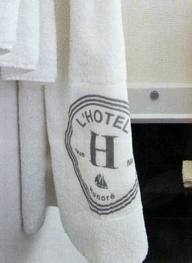 Selon le neuroscientifique James Fallon, il y aurait beaucoup de lésions du lobe orbi-frontal, chez les psychopathes. Sources : a) http://en.wikipedia.org/wiki/James_Fallon 
b) The Psychopath Inside: A Neuroscientist's Personal Journey into the Dark Side of the Brain, James Fallon, Penguin. c)  "Confessions of a Pro-Social Psychopath"
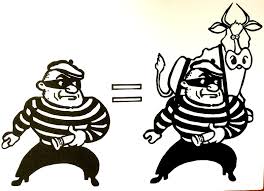 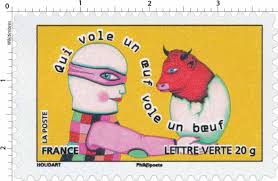 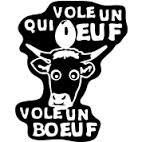 Qu’est-ce qui peut pousser certains à voler la serviette de l’hôtel, à la fin du séjour ?
Goût de la possession ? D’avoir un souvenir ?
Peut-on lutter contre la corruption ?
147
9. Les causes de la corruption (suite)
9.3. Les origines ou racines psychologiques de la corruption
Les explications psychologiques (suite) :  

Selon, le pédopsychiatre Marcel Rufo « les liens affectifs [parent-enfants] sont plus forts que les liens biologiques. Les liens de sang ne sont pas grand-chose ». Source : L’impensable confusion, Metro France, page 2, 3 décembre 2010.
Note : ce qui sous-entendrait que les déterminants éducationnels ou affectifs seraient plus forts que les déterminants génétiques, sauf exception (cas des maladies génétiques graves …). Une question importante à étudier et à vérifier.

Les chimpanzés sont capables d'empathie, de ressentir et d'interpréter les émotions et les pensées des autres. Ils comprennent les relations de cause à effet. Ils sont sensibles à l'injustice et capables de se venger [idem pour les éléphants d'ailleurs] ...
Sources : a) Malin comme un singe, John Rubin, 2008, 56 mn, Documentaire diffusé sur Nat Geo Wild, http://www.pariscience.fr/fr/showing/197/malin-comme-un-singe/?festival_id=7&date=2009-10-10 
b) Enquêtes prédateurs: La vengeance des éléphants, 2009, Documentaire diffusé sur Nat Geo Wild, 50 minutes, http://www.natgeotv.com/fr/enquetes-predateurs/description 

On aurait découvert le gène de la sociabilité chez le singe bonobo, un des plus proches « cousins » génétiques de l’homme.
Sources : a) La fabuleuse histoire de l'évolution, Afrique, le Rift Albertin, ARTE, 45‘, http://www.arte.tv/guide/fr/048079-001/la-fabuleuse-histoire-de-l-evolution, b) Bonobo's genetic code laid bare, Jonathan Amos, http://www.bbc.com/news/science-environment-18430420
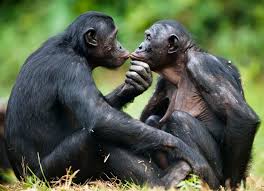 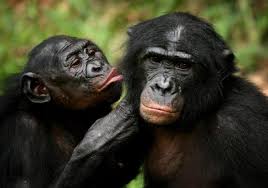 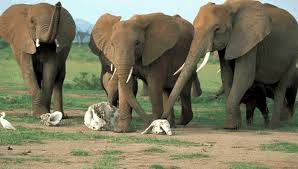 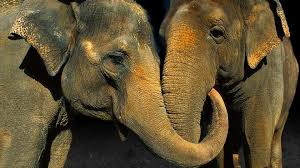 9. Les causes de la corruption (suite)
Peut-on lutter contre la corruption ?
148
9.3. Les origines ou racines psychologiques de la corruption
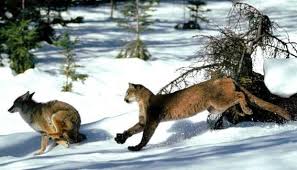 Les explications psychologiques (suite) :  

La philosophie morale des corrupteurs et corrompus : 

« L’union fait la force » vs « la loi de la jungle » : 

Observant que la nature est dure voire cruelle, certaines personnes prennent comme prétexte l’argument du « darwinisme social » de « loi du plus fort » (i.e. « loi de la jungle ») pour justifier leur attitude « impitoyable » ou leur « égoïsme ». Mais cette loi dans la nature est-elle toujours vérifiée ? Dans la société humaine, est-il nécessaire d’être « impitoyable » pour survivre, dominer et être le chef ? Un exemple : Les conflits entre pumas (animaux solitaires) et loups (animaux sociaux) ont été observés dans le Montana et à Yellowstone. En moyenne, les pumas adultes sont plus forts, plus grands, plus rapides que les loups. Un puma solitaire a souvent le dessus sur un loup solitaire. Mais par contre, le puma solitaire sera, en général, vaincu par la meute (et donc sa seule option, s’il veut survivre, sera alors la fuite). La solidarité peut rendre plus fort collectivement. Source : Puma contre loup, documentaire  de Boone Smith, Nat Geo Wild, http://www.natgeotv.com/fr/puma-contre-loup/description 

Note : Mais on pourra toujours objecter que a) des loups de 2 meutes différentes peuvent s’entretuer pour la ressource ou la dominance, b) idem pour des individus des 2 troupes de suricates. Mais d’un autre côté, l’homme peut raisonner à long terme, évaluer toutes les conséquences de ses actes, ce n’est pas le cas, en général, des animaux.
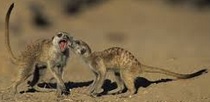 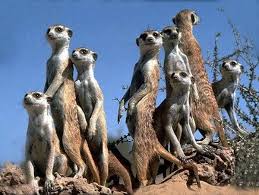 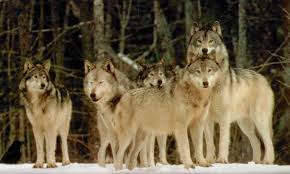 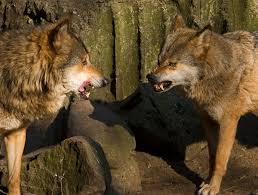 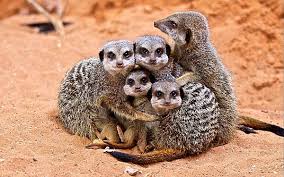 Phases de solidarité et phrases de conflits de dominance
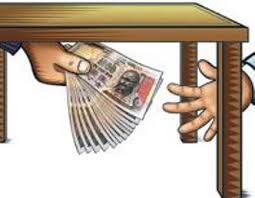 Peut-on lutter contre la corruption ?
149
9. Les causes de la corruption (suite)
9.3. Les origines ou racines psychologiques de la corruption
Les racines de la cupidité et du besoin de pouvoir : 

Selon l’économiste Milton Friedman, la cupidité serait inhérent à l’humanité : «  Connaissez des sociétés qui ne fonctionne pas avec la  cupidité ? Vous pensez que la Russie ne fonctionne pas avec la cupidité ? Vous pensez que la Chine ne fonctionne pas avec la cupidité ? Bien sûr aucun d'entre nous n'est cupide; c'est toujours d'autre qui est cupide. Le monde avance avec des intérêts distincts. Les grandes réalisations de la civilisation ne proviennent pas de bureaux du gouvernement. Einstein n'a pas monté sa théorie sous les ordres d'un bureaucrate. Henri Ford n'a pas révolutionné l'industrie automobile de cette manière. Les seuls cas, de mémoire historique, dans lesquels les masses se sont échappées de l'écrasante pauvreté, sont ceux où ils ont eu le capitalisme et le libre échange ».
Source : Friedman: Libre de choisir, série TV (en français), http://www.agoravox.tv/actualites/economie/article/milton-friedman-et-l-avidite-28550, b) "Capitalisme et Liberté" (1962), Milton Friedman (1912-2006).

Certains déséquilibres et/ carences affectifs, la pauvreté et la peur de manquer, pourrait l’expliquer, en partie.
L’autre cause serait le besoin de pouvoir et d’argent, qui peut devenir immodéré, avec l’idée que la richesse et les biens matériels de valeur peut augmenter son propre pouvoir. Les deux désirs peuvent devenir immodérés.
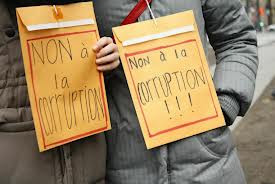 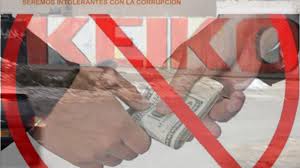 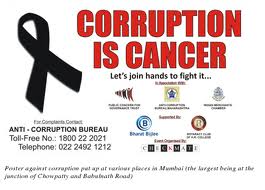 Peut-on lutter contre la corruption ?
150
9. Les causes de la corruption (suite)
9.3. Les origines ou racines psychologiques de la corruption
Contamination par le mauvais exemple (?) :
Selon certains Africains « L’africain à la base ne connaissait même pas l’argent, c’est le contact avec le blanc [l’occidental, au travers le commerce triangulaire (l’esclavage) et la colonisation] qui l’a rendu malhonnête et cupide ». « L’Africain aurait été corrompu par l’esprit capitaliste ».

Discussion : Mais ce type de vision n’est-il pas naïf ? Cet argument n’est-il pas démagogique et populiste, permettant aux Africains de ne pas de se remettre en cause ? Car les études historiques montrent que, loin d’être les « bons sauvages », chers à Jean-Jacques Rousseau, les Africains n’hésitaient pas à réduire en esclavage Africains (cas de nombreux royaumes en Afrique _ cas du royaume du Bénin ou du Dahomey, de Songhaï, du Zimbabwe, royaumes malgaches, …) et aussi à piller, spolier, voler ses voisins (via ou non les « Jihad » guerriers …). 
Sources : a) Afrique Noire, géographie, civilisations, histoire, Jean Suret-Canale, Editions sociales, 1973.
b) Afrique Noire occidentale et centrale, t. 2, «L'Ere coloniale, 1900-1945», Editions Sociales, Paris, 1962.

« Les gouvernements occidentaux mettent et maintiennent les régimes [corrompus] qui les arrangent, même si ces derniers ne défendent guère les intérêts de leur propre pays [via leurs réseaux secret (réseau Foccart etc.), des jeux d’influence …] Raisons pour lesquelles Thomas Sankara a été renversé par Blaise Compaoré, que Charles Taylor est à la Haye et non Georges W. Bush ou Tony Blair _ des génocidaires qui se la « coulent douce » _ etc. ». 

Note : Ce type de vision n’est-il pas naïf ? Thomas Sankara _ figure de la lutte anti-impérialiste _ a crée les CDR (Comités de défense de la révolution), qui auront tendance à se comporter en milice révolutionnaire faisant parfois régner une terreur peu conforme aux objectifs de lutte contre la corruption. «  L’arbitraire des tribunaux populaires de la Révolution (TPR), les exactions des comités de défense de la Révolution (CDR) vont finir par rendre le régime impopulaire  » (l’Opinion N° 626 du 14 au 20 octobre 2009). Par contre l’action de réseau Foccart (et de la Franç’Afique) a peut-être agi (?) dans la chute du régime de Sankara (au Burkina Fasso) (mais cette action est encore à confirmer). 
Source : Les Comités de Défense de la Révolution(CDR) dans la politique du Conseil National de la Révolution(CNR)de 1983 à  1987: une approche historique à  partir de la ville de Ouagadougou, Kakiswendépoulmdé Marcel & Marie Anselme LALSAGA, Université de Ouagadougou - Maîtrise 2007, http://www.memoireonline.com/05/12/5889/m_Les-Comites-de-Defense-de-la-RevolutionCDR-dans-la-politique-du-Conseil-National-de-la-Revolut72.html#toc126
9. Les causes de la corruption (suite)
Peut-on lutter contre la corruption ?
151
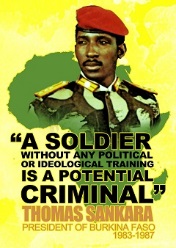 9.3. Les origines ou racines psychologiques de la corruption
Contamination par le mauvais exemple (?) :
Les politiques et les médias [voire les leaders d’opinions] sont les grands vecteurs ou contribuent à la propagation des stéréotypes et préjugés, voire à l’hostilité de groupes contre d’autres. Selon Andreas Zick, les préjugés aident à simplifier la pensée, en la structurant par catégories (°).
Plus on s’informe, plus on  exerce son esprit critique et moins l’on a de préjugés. 
(°) Source :  X:enius - Les préjugés : peut-on s'en passer ? Comment naissent les préjugés sur la cuisine turque, les étrangers, les noirs, les femmes ou l'islam ? Le 29/11/2014. Source : http://www.replay.fr/x-enius.html
Thomas Sankara, Héros de la lutte anti-impérialiste ou Dictateur sanguinaire ?
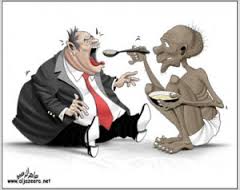 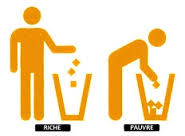 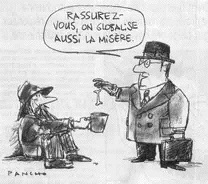 Peut-on lutter contre la corruption ?
152
9. Les causes de la corruption (suite)
9.3. Les origines ou racines psychologiques de la corruption
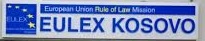 Contamination par l’immersion dans un milieu corrompu (?) :
La mission Eulex _ 1600 employés, un budget annuel de 110 millions d’€ _ devait apporter au Kosovo son expertise en manière de justice et de police. Une magistrate britannique, Maria Bamieh, accuse, suite à des écoutes téléphoniques, 1) le juge italien Francesco Florit d’avoir empoché 300.000 €, pour relâcher un suspect accusé de meurtre et avoir communiqué avec un suspect, ancien conseiller du ministre de la santé du Kosovo, 2) le procureur général de la mission, Jaroslava Novotna, d’avoir accepté de l’argent pour étouffer des enquêtes criminelles, notamment l’une concernant l’ancien ministre et ancien commandant de l’UCK (Armée de libération du Kosovo) Fatmir Limaj, acquitté de crime de guerre, 3) le procureur Jonathan Ratel, d’avoir tenté de l’empêcher de pousser plus loin son investigation. Mme Bamieh dit avoir subi des brimades, jusqu’à être suspendue, le 28 octobre. Le journal Koha Ditore, à l’origine des révélations, affirme lui aussi avoir subi des pressions. Le nouveau chef de la mission, l’Italien Gabriele Meucchi, confirme qu’Eulex était au courant des accusations depuis 2013, assurant qu’une enquête interne avait été lancée, en collaboration avec la police kosovare et « qu’il ne s’agit pas d’une sanction mais d’une mesure qui s’applique dans ce genre de situations ».
Pour nombre d’observateurs, mais aussi une grande partie de la population [à Pristina], les mœurs politiques qu’Eulex était censée combattre ont contaminé la mission. Elle tient à la mission même d’Eulex, dont les jugent doivent travailler en étroite collaboration avec les politiques kosovars, mais qui peuvent être amenés, en même temps, à engager des poursuites contre eux. Sur 15 mises en accusation les plus importantes, 4 seulement ont débouché sur des condamnations de second couteaux. 8 affaires importantes _ de corruption, de crime de guerre et de crime organisé _ n’ont conduit à aucune poursuite, malgré des preuves solides. Source : Kosovo : le scandale qui embarrasse Bruxelles, Benoît Vitkine, Le Monde, page 4, Dimanche 16 novembre 2014.
Peut-on lutter contre la corruption ?
153
9. Les causes de la corruption (suite)
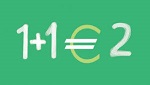 9.3. Les origines ou racines psychologiques de la corruption
Le rôle du modèle économie et de l’idéologie « capitaliste » libérale (?) :
Certains voient un lien entre le développement de la corruption, de la cupidité et la promotion de l’idéologie de l’ultralibéralisme, du capitalisme sauvage, sans règle, déconnecté de toute base sociale, de l’argent facile ou rapidement gagné (°), érigé en nouveau dogme, tel un nouveau Dieu Mammon, idéologie qui aurait contaminé le monde entier et les esprits faibles ou influençables (via la globalisation et l’intensification des échanges économiques). Cette idéologie va dans le sens du narcissisme, de la gratification immédiate, de l’égoïsme [forcené et auto-justificatif]. L’ultime stade de cette « dérive » serait le capitalisme mafieux et meurtrier, comme celui des narcotrafiquants …
L’économie dominerait désormais toutes les relations humaines. Il a pris le pas sur les relations sociales.
Dans cette vision purement économique, la valeur des êtres humains est vue au travers du prisme économique, de l’offre et de la demande, des pertes et profits. On y a évacué toute considération morale. Avec la révolution industrielle, le travail (la force de travail), la terre (la nature), l’argent sont devenus des marchandises. Le capital prime le travail. Or selon l’économiste Karl Polanyi, le travail, la terre et la nature ne sont pas une marchandise comme une autre. L’argent doit être protégé de l’opportunisme des gens (spéculateurs …). L’enrichissement des uns, par la spéculation, entraîne la pauvreté des autres (via un mécanisme de vase communiquant financier). Le capitalisme financier ne crée pas de richesse (souvent il détruit des emplois en raison de sa recherche du gain/profit ou de la rentabilité maximum, crée de la dette), contrairement au capitalisme industriel (qui créé des biens manufacturés concrets et réels, des emplois …). Avec cette idéologie, prônant un « darwinisme social », les êtres humains ne sont plus des êtres humains souffrants et sensibles, mais, au contraire, des êtres « chosifiés », juste considérés comme une ressource à exploiter au maximum, des outils jetables ou remplaçables. Cette idéologie prônant « l’économie de marché sans contrainte » [dérégulée] serait une aliénation aveuglante de la pensée. (°) Par la bourse, le capitalisme financier, les traders et les salles de marché, la spéculation …
Peut-on lutter contre la corruption ?
154
9. Les causes de la corruption (suite)
9.3. Les origines ou racines psychologiques de la corruption
Le rôle du modèle économie et de l’idéologie « capitaliste » libérale (?) (suite) :
Selon, la militante écologiste canadienne Naomi Klein, dans son ouvrage « La stratégie du choc : La montée d'un capitalisme du désastre » (Actes Sud, 2008), le « capitalisme tue la planète » (tout en diffusant une doctrine tendant à corrompre la moralité des hommes). Elle y dénonce l'existence d'opérations concertées clans le but d'assurer la prise de contrôle de la planète par les tenants d'un ultralibéralisme tout-puissant. Ce dernier met sciemment à contribution crises et désastres pour substituer aux valeurs démocratiques, auxquelles les sociétés aspirent, la seule loi du marché et la barbarie de la spéculation [sans état d’âme].
Naomi Klein en excipant d'un entretien de Milton Friedman à un magazine allemand pour montrer que celui-ci approuve la guerre en Irak. Ces citations sont : « President Bush only wanted war because anything else would have threatened the freedom and the prosperity of the USA » (le président Bush ne voulait la guerre que parce que toute autre option aurait menacé la liberté et la prospérité des États-Unis), et à propos des tensions croissantes entre les États-Unis et l'Europe à cette époque : « the end (mais dans la version allemande, c'est le mot « succès » qui est employé) justifies the means. As soon as we’re rid of Saddam, the political differences will also disappear. » (La fin justifie les moyens. Dès que nous nous serons débarrassés de Saddam, les divergences politiques disparaîtront) Il a également déclaré au Wall Street Journal, à propos de cette guerre : « It seems to me very important that we make a success of it. » (Il me semble très important que nous en fassions un succès). Pour Naomi Klein ces citations démontrent que Friedman est un partisan déclaré de la guerre en Irak10.
Pour David Boaz, vice-président du Cato Institute, un think-tank libertarien, critique de la thèse de Naomi Klein,  « les crises sont l'occasion d'une augmentation du rôle de l'État et non du marché ». Source : http://fr.wikipedia.org/wiki/La_Strat%C3%A9gie_du_choc
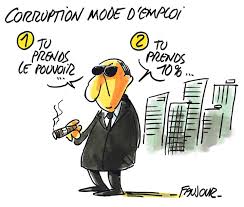 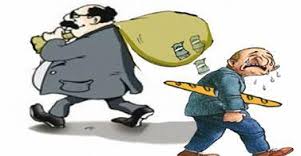 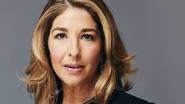 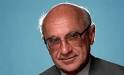 Milton Friedman
Naomi Klein
Peut-on lutter contre la corruption ?
155
9. Les causes de la corruption (suite)
9.3. Les origines ou racines psychologiques de la corruption
Fierté, susceptibilité « mal placées » et blocages à aborder la question :
Selon Thierry S., malgache, « Les malgaches ne sont pas toujours humbles, ils sont très fiers et se croient les meilleurs du monde (meilleurs que les autres Africains). Ils pensent avoir la science infuse. Ils ont du mal à accepter qu’il ont encore à apprendre (°). Si tu veux aborder la question de la corruption à Madagascar, tu risques de te mettre à dos tout le monde [c’est un sujet très sensible. Ce n’est surtout pas au Blanc _ « responsable », aux yeux des Africains, des maux de l’Afrique, au travers de la colonisation et du néo-colonialisme _ de l’aborder] »…
« Dès qu’un projet humanitaire subit un échec, les malgaches se dépêchent de le piller ».
(°) « Concernant les abeilles malgaches, j’ai mis 6 mois pour arriver à leur faire prendre conscience du danger du varroa ».

La réaction d’un Sénégalais, Daouda C., en abordant la question de la corruption en Afrique :
« Sur la corruption, vous avez peut être déjà oublié les affaires qui ont éclaboussées Chirac pendant des années (marchés truqués, emplois fictifs, factures payées en espèces, etc...) et celles qui empêchent Sarkozy de dormir tranquille. Pourtant ces deux messieurs n’étaient rien d’autre que des Président Français !!! […] Cher Monsieur, balayer d’abord devant chez vous. ».

Cette fierté exacerbée [voire déplacée (?)] empêche souvent les personnes concernées par la corruption de se remettre en cause et de remettre en cause les pratiques en cours dans leurs pays.
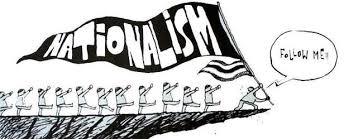 Peut-on lutter contre la corruption ?
156
9. Les causes de la corruption (suite)
9.3. Les origines ou racines psychologiques de la corruption
Fatalisme, découragement, démission morale ou laxisme du peuple :

Qui n'a pas dit à son ami venu visiter le pays :  »Fais attention aux voleurs et aux arnaqueurs. Les [Marocains | Malgache | Béninois …] c'est des arnaqueurs, tu sais ».

Ce qui est encore Pire (ou le Plus pire :p) à force de nous marteler, à coups de classements _ assez subjectifs _ que nous sommes les plus mauvais | corrompus, nous le deviendrons : C'est comme si on répétait à une enfant, tu es méchant tu es méchant... Il le deviendra par la force des choses : c'est ce que certains psychologues appellent : The Self-fulfilling Prophecy (la prophétie auto-réalisatrice).

Les médias par manque de courage et par manque de professionnalisme choisissent de généraliser et dire que toute la société du pays est corrompue. Les médias se cachent derrière des généralités au lieu de faire de vraies enquêtes sur des cas bien précis.

Les gens des pays corrompus ont une si mauvaise appréciation d’eux-mêmes qu’ils se disent :
« Nous ne pourrons jamais nous en sortir. Et d'ailleurs, même si  nous essayons de changer quoi que ce soit, on n'y arriverai pas. Et puis tout le monde prend du Bakchich, Pourquoi pas Nous. Alors à quoi bon ? ». 

Ainsi, ils justifient leur incapacité à faire bouger les choses : ça les réconforte et ça calme leurs envies de se battre.

Source : Le Maroc est le plus PIRE pays au Monde ? Le plus corrompu, le plus nul... ?, http://www.bigbrother.ma/2010/09/le-maroc-est-le-plus-pire-pays-au-monde.html 

Fatalisme : « C’est Dieu qui l’a voulu » (« Inch Allah »). Enfermement dans la plainte, sans action concrète.
Peut-on lutter contre la corruption ?
157
9. Les causes de la corruption (suite)
9.3. Les origines ou racines psychologiques de la corruption
Auto-aveuglement, esprit de clan, esprit d’appareil, faiblesse morale :
Les psychologue Dickson et Kelly ont constaté que nous aimions particulièrement la flatterie et les discours qui nous valorisent. D’après leurs différentes études, les traits de caractère qui nous avantagent sont plus facilement acceptés, par nous, que ceux qui nous désavantagent. Les dictateurs populistes savent justement manipuler, flatter et « justifier » l’ego et les bas instincts (la vanité etc.) qu’il a en nous.
Dissonance cognitive : 
Il y a souvent un biais [de raisonnement] chez nous qui lui nous remarquer toute information permettant de confirmer  notre croyance, et sous-évaluer tout élément qui la contredit. Nul n’est plus sourd que celui qui ne veut pas entendre. 
Facteurs influençant le conformisme : 
Ce sont tous les facteurs allant impliquer l’influence informationnelle et/ou l’influence normative (par exemple, la taille du groupe, la difficulté de la tâche, l’attrait du groupe, la confiance en soi du sujet « naïf », etc.). Les individus subissent souvent 2 influences, une influence informationnelle (le groupe a raison contre l’individu) et une influence normative (il est plus coûteux de subir la désapprobation du groupe que de se conformer).  Des personnes, sous l’effet d’un groupe, verront ou témoigneront d’une chose qu’elles n’ont pas objectivement et physiquement vue (comme lors de « miracles religieux »), d’autant qu’en plus, le sens commun véhicule l’idée qu’une minorité d’individus ne peut guère influencer une majorité écrasante (par exemple avec l’effet mouton de Panurge ou effet « les loups hurlent avec les loups », lié à la peur de la puissance du groupe).
Par certaines techniques de persuasion utilisées par les vendeurs, les politiques, les sectes, les escrocs …, un individu peut être amené à faire des choses contre son gré, choses qu’il ne ferait pas dans des conditions normales (°), y compris accomplir des actes extrêmes, comme torturer autrui, donner de l’argent, donner de son temps à une cause, etc. (+)(*).
(°) Robert Cialdini, Marie-Christine Guyon,  Influence et Manipulation : Comprendre et Maîtriser les mécanismes et les techniques de persuasion, et Robert Cialdini, Marie-Christine Guyon, First Editions, 2004. 
(+) Nicolas Guéguen,  Psychologie  de la manipulation et de la soumission Dunod 2004. 
(*) Robert-Vincent Joule et Jean-Léon Beauvois, La soumission librement consentie : Comment amener les gens à faire librement ce qu’ils doivent faire, Presses Universitaires de France – PUF, 1999.
9. Les causes de la corruption (suite)
Peut-on lutter contre la corruption ?
158
9.4. Profil psychologique et mentalité des hommes corrompus
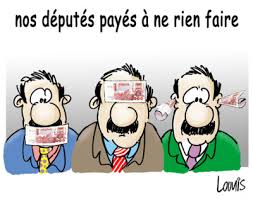 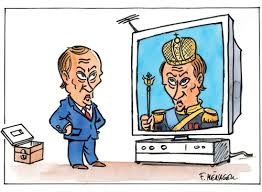 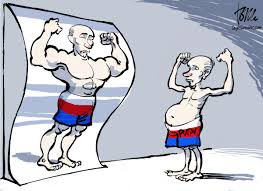 9. Les causes de la corruption (suite)
Peut-on lutter contre la corruption ?
159
9.4.  Profil psychologique et mentalité des hommes corrompus (suite)
Mélange de pragmatisme, d’opportunisme, de cynisme et de mépris des autres :
Ils sont le plus souvent intelligents, animés par l’égoïsme, la jalousie, l’envie, l’esprit de revanche (sociale …), le désir de pouvoir, de puissance (de toute puissance), l’absence de sentiments ou de scrupule et le mépris des autres. Ils considéreront (à tort ou à raison) les religions comme des « légendes dorés » et les croyants comme des gogos, Jésus, ceux qui veulent améliorer le monde et les idéalistes comme de grands naïfs ou utopistes … Ils considèrent les gens comme des enfants, incapables d’être responsables et honnêtes.

Selon Adolf Hitler : "Un très haut degré de liberté individuelle n’est pas nécessairement le signe d’un haut degré de civilisation. Au contraire, c’est la limitation de cette liberté, dans le cadre d’une organisation qui comprend les hommes de la même race, qui est le marqueur réel du degré de civilisation atteint. Si les hommes recevaient une entière liberté d’action, ils se comporteraient immédiatement comme des singes. Desserrez les rênes du pouvoir, donnez plus de liberté à l’individu et vous conduirez le peuple à la décadence".
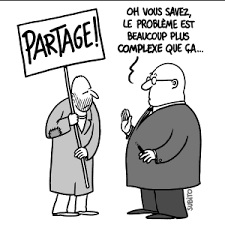 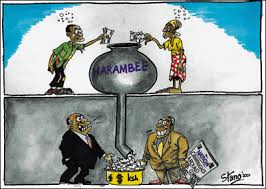 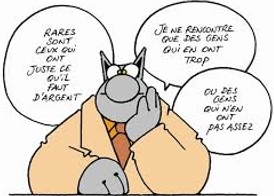 9. Les causes de la corruption (suite)
Peut-on lutter contre la corruption ?
160
9.4.  Profil psychologique et mentalité des hommes corrompus (suite)
Faible niveau éducationnel culturel et moral :
En ce qui concerne la fuite du président déchu, Zine El Abidine Ben Ali, le Premier ministre tunisien a déclaré qu’il était pas surpris par sa fuite. “Je connaissais un peu le bonhomme. Inculte et lâche. Trop corrompu pour s’intéresser à autre chose qu’à sa fortune.”, a-t-il ajouté. “la confiance est chose fragile. On la perd aussi vite qu’on l’a gagné.”. Source : http://www.tixup.com/international-politique/3973-bce-ben-ali-est-un-inculte-lache-et-tres-corrompu.html 

Dans l'un de ses derniers articles publié le 11 septembre 2006, la journaliste assassinée Anna Politkovskaïa écrivit : « Qu'est-ce que le syndrome K… ? On peut le caractériser par les traits suivants que sont l'insolence rustre et la cruauté masqués par du courage et de l'amabilité. En Tchétchénie les K…sky frappent les hommes et les femmes à partir du moment où ils pensent que c'est nécessaire. […] »
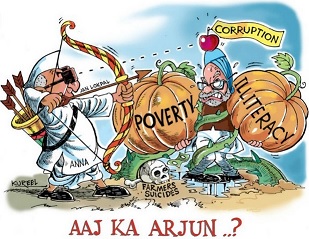 Caricature indienne montrant Anna Hazare, un activiste indien connu notamment pour son rôle dans le mouvement anti-corruption indien, face au Premier ministre indien Manmohan Singh. On y lit : Pauvreté, illettrisme, suicide des fermiers … Source : http://www.thefunlearning.com/2011/08/anna-hazare-cartoons-india-against.html
Hitler, petit caporal, était connu pour un niveau « d’extraction bas » (son inculture).
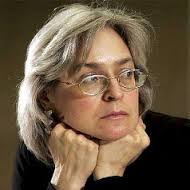 Les autodidactes, avec un niveau d’éducation extrêmement bas, ont souvent des certitudes, des idées très arrêtées, persuadées de tout savoir ou connaître.
"Plus l'être humain sera éclairé, plus il sera libre", Voltaire.
« Plus on sait, plus on sait qu'on ne sait pas ». « Je sais que je ne sais rien ». Socrate.
Anna Politkovskaïa
9. Les causes de la corruption (suite)
Peut-on lutter contre la corruption ?
161
9.4.  Profil psychologique et mentalité des hommes corrompus (suite)
Faible niveau éducationnel culturel et moral :
Quelques réflexions de l’écrivain et essayiste George Orwell, au travers de ses deux ouvrages « 1984 » et la « fermes des animaux » : 

« La dictature s'épanouit sur le terreau de l'ignorance » (1984).
« Le langage politique est destiné à rendre vraisemblables les mensonges, respectables les meurtres, et à donner l'apparence de la solidité à ce qui n'est que vent ».
«  Le passé était raturé, la rature oubliée et le mensonge devenait vérité » (1984) (°).

(°) concernant la « réécriture de l’histoire », la tentation de bien des dictateurs [et des dictatures]. Cette dernière réécriture est d’autant plus facile que le dictateur est inculte et que son peuple l’est aussi. 

Orwell raille les intellectuels totalitaires pétris de « l’esprit de gramophone » (+), serviteurs zélés et volontaires du bonheur autoritaire, enfermés dans la paresse intellectuelle et le nom questionnement. Orwell développe l’esprit critique face à toute tentation totalitaire (communiste, fasciste …). 
Ce sont ces intellectuels, « courroies de transmission », « perroquets répétiteurs » de la propagande du système, qui favorisent la corruption, les dictatures et les totalitarismes (selon l’auteur de ce document).
Source : George Orwell contre l’esprit de gramophone, Nicolas Truong, octobre 2002, http://www.monde-diplomatique.fr/2002/10/TRUONG/9464 
(+) le fait d’être « la voix de leur maître ».
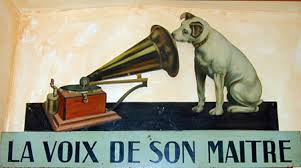 162
Peut-on lutter contre la corruption ?
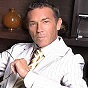 9. Les causes de la corruption (suite)
9.4.  Profil psychologique et mentalité des hommes corrompus (suite)
Jorg Haider, exemple d’un politicien autrichien, au discours populiste, qui serait pourtant corrompu, selon l’enquête du magazine autrichien profil ↑
Des « beaux parleurs » cyniques (?) :
« En Afrique, l’on rencontre de « beaux parleurs » ou « gourous » religieux, politiciens, « experts » … charismatiques, hypnotiques, aux très beaux discours très intelligents, cohérents, en apparence très généreux  … Mais en fin de compte, ils se révèlent être des narcissiques forcenés et menteurs à l’extrême, sans scrupules, rusés et roublards, tout en étant souvent incultes dans bien des domaines …  Et beaucoup de crédules, par manque d’esprit critique (ou d’éducation ?), se font abuser par ces beaux discours bien construits … C’est souvent à cause de ces personnages intelligents, persuadées de détenir l’unique vérité, aimant sans cesse se mettre en avant _ dans les médias … _ et incapables de se remettre en cause, que l’Afrique ne décolle pas. Par leurs beaux discours, ils effectuent régulièrement des OPA sur le pouvoir. Et dès qu’ils l’obtiennent, entament une dérive autoritaire (« dictatoriale » …), populiste et/ou démagogique, empêchant ensuite toute remise en cause de leur pouvoir. Et ainsi, avec eux, il devient impossible d’accès aux comptes financiers de la Nation, de l’ONG ou de la société qu’ils dirigent … (voir le cas de Jacques Crozemarie avec les comptes financiers de l’association l’ARC). 
 Il y a souvent chez eux un mélange de séduction, de promesses et de menaces. Ce sont souvent des gourous.
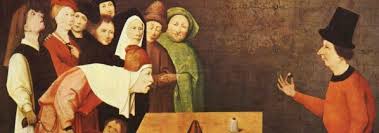 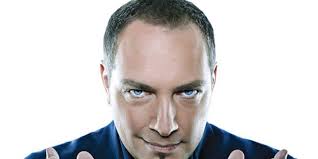 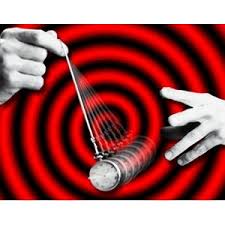 Peut-on lutter contre la corruption ?
163
9. Les causes de la corruption (suite)
9.4.  Profil psychologique et mentalité des hommes corrompus (suite)
Des « beaux parleurs » cyniques (?) (suite et fin) :
Se plaignant de la corruption, un tel gourou déclarera, par exemple, à qui veut bien l’entendre, que « l’Afrique souffre des trois « P » : Politique, dans mes Poches, avec mes Proches ». Alors que lui-même est pourtant « corrompu jusqu’à la moelle », n’hésitant pas à se « récompenser » lui-même. 
Sinon selon lui, « le blanc ne peut être qu’un nouveau colonisateur ou nouveau néocolonialiste », même ce blanc essaye d’aider sincèrement les ONG Africaines, … une autre façon pour que le blanc ne fourre pas son nez là où il ne le faut pas (et qu’il ne se mêle pas de ce qui ne le regarde pas) ».
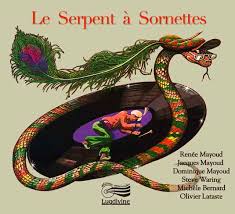 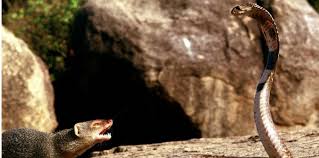 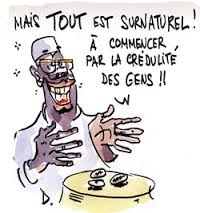 Le combat de la mangouste et du serpent à sornette
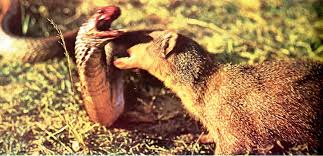 Le serpent à « sornettes » et à balivernes
Peut-on lutter contre la corruption ?
164
9. Les causes de la corruption (suite)
9.4.  Profil psychologique et mentalité des hommes corrompus (suite)
La paranoïa :
Le fait d’être constamment impliqué dans des activités illégales, associé à la peur sous jacente d’être démasqué, contribue à entretenir un certain degré de paranoïa, en soi.
Il craint constamment les traitres, les judas, la trahison, ses ennemis, les espions … avec lesquels il voudrait en finir. Le paranoïaque souvent se croit bon. Bien que bourreau, il se croit constamment victime. Il n’a confiance en personne « tout le monde ment ». Il voit le mal partout. Si quelqu’un lui fait du bien, ce ne peut jamais être sincère, c’est qu’il doit avoir un intérêt caché (!). Il croit qu’il est régulièrement espionné.
Les systèmes paranoïaques s’auto-justifient sans cesse (à l’image des dictatures chinoises, coréenne) pour justifier leur système, en s’inventant un « ennemi extérieur » (+). Ou « corrompu jusqu’à l’âme », le paranoïaque se croit le héros de la lutte contre la « corruption des mœurs » ou de la « corruption morale ». S’il est condamné pour corruption, il a accusera ses ennemis d’avoir comploté contre lui. Ils chercheront toujours des coupables, des boucs émissaires, car étant sincèrement incapables de se remettre en cause.
Ils sont persuadés de la légitimité de ce qu’ils commettent.
(°) La fabrication de l’ennemi, Michel Conesa, Robert Laffont, 2011.
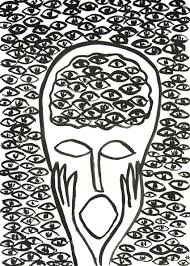 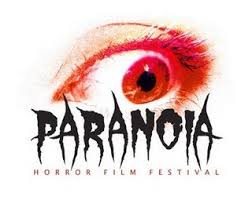 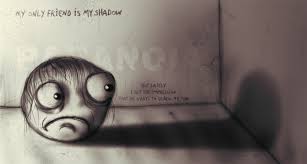 Peut-on lutter contre la corruption ?
165
9. Les causes de la corruption (suite)
9.4.  Profil psychologique et mentalité des hommes corrompus (suite)
La paranoïa (suite et fin) :
Le paranoïaque a souvent une très haute opinion de lui, méprise les autres, refuse toute critique.
Il ne voit autour de lui que personnes intéressées, mauvaises, menaçantes, jalouses de sa supériorité, qui lui en veulent, qui lui veulent du mal. Il projette ses projets défauts et ambigüités sur les autres. Il cache tout (ses pensées …), afin de ne pas donner des signes de faiblesses qui pourraient être réutilisées contre lui. Il éviter tout ce qui pourrait le conduire à être généreux, à se tourner vers les autres et à faire confiance, au risque de paraître faible ou de baisser sa garde. 
Il peut justifier un acte illégal, par le besoin de se défendre, ou parce que « tout le monde fait comme lui ». Il cherche à avoir l’obéissance totale / absolue de ses proches. Toute critique contre lui (même pour son bien, telle une « critique fraternelle ») est perçue comme une attaque contre sa personne (et son intégrité), une malveillance, un désir de nuire contre lui …
Source : La personnalité paranoïaque, Jérôme Palazzolo,  Cerveau & Psycho, septemble – Octobre 2011.
Quelles que soient les raisons, poussant un individu à être corrompu, ce dernier trouve toujours des justifications et des raisons légitimes à sa « corruption » (selon lui, il n’a pas le choix, tout le monde fait comme lui etc.).
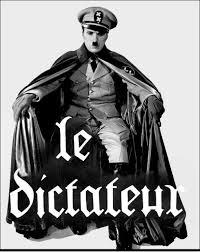 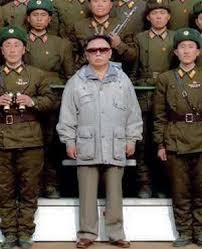 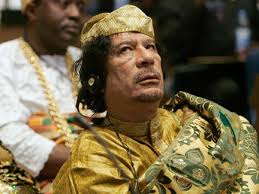 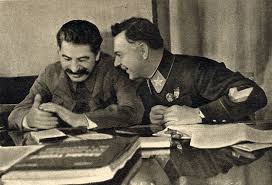 Peut-on lutter contre la corruption ?
166
9. Les causes de la corruption (suite)
9.4.  Profil psychologique et mentalité des hommes corrompus (suite)
Narcissisme extrême, mégalomanie :
Si par l’éducation, les parents n’ont pas montré le bon exemple ou imposé à leurs enfants des valeurs ou limites morales, l’enfant se sentira investi de tous les pouvoirs, sans restriction, voire du sentiment de toute puissance (voir aussi plus loin psychopathie).
Le narcissique a une très haute opinion de lui-même. Il aime être adulé, avoir une cours d’admirateurs autour de lui. Il soigne son image de marque. Et de fait, il est aime être sur toutes les photos, afin d’être connu et célèbre. Il aime rabaisser, rabrouer, voire humilier les autres ou les transformer en serviteurs ou esclaves. Il aime voir ses sujets dans l’autocritique permanente.
Il peut devenir extrêmement violent si on le critique [même pour son bien] ou quand l’on le rabaisse [il pourra alors vouloir se venger de la personne critique]. Il aime se faire passer pour ce qu’il n’est pas (gentil, généreux …) et souvent cache profondément sa vraie nature (il se ment souvent à lui-même sur sa vraie nature et croie à ses propres mensonges, mensonges qu’il cherche à imposer aux autres  _ il est dans le « mensonge vrai »).
Témoignage de l’auteur sur le cas de Joël : Ce dernier, suite à un accident et un trauma crânien, ne voyait plus les autres comme des petits « Mickey », des jouets, des pions, des outils, des instruments, qu’il pouvait utiliser et instrumentaliser, à sa guise, sans fin. Il était devenu un menteur pathologique, ne pouvant s’empêcher de mentir toutes les cinq minutes, sans que rien ni personne ne puisse l’arrêter. Il aimait sans cesse se mettre en scène. C’était devenu une maladie.
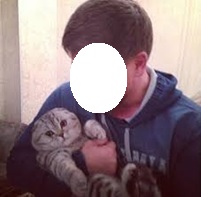 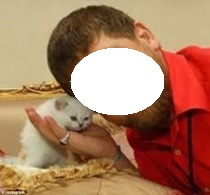 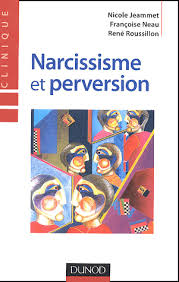 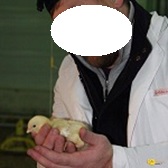 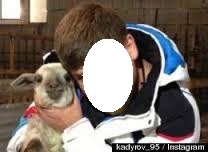 R., l’autocrate de la Tchétchénie, aime se mettre en scène et soigner son image.
167
Peut-on lutter contre la corruption ?
9. Les causes de la corruption (suite)
9.4.  Profil psychologique et mentalité des hommes corrompus (suite)
Narcissisme extrême, mégalomanie :
« « L’arrogance », c’est l’accusation des dominants à l’égard de ceux qu’ils voudraient dominer et qui refusent de plier » page 48.
« […] Car nous avons éprouvé _ et le mot est juste _ ce qu’est le drame de la puissance. Drame pour les dominés et, à terme, drame pour les  dominateurs. Nous devons persuader les citoyens du monde de la vanité et du danger de la recherche de puissance » page 51.
Source : François Bayrou, député (2002-2012), Président du MODEM, « Projet d’Espoir », Ed. Plon, 2007.
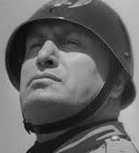 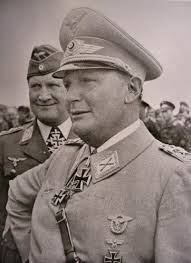 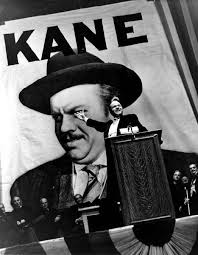 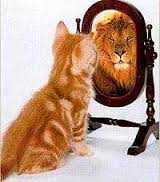 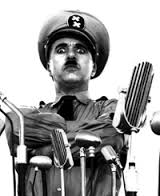 Mussolini
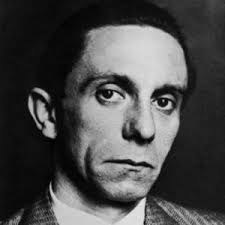 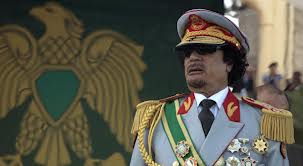 Citizen Kane. Film d’Orson Wells
Gering Herman
Tout tourne autour du narcissique. Il a toujours raison. Il n’a jamais rien fait de mal. C’est toujours de la faute des autres. Il n’a jamais de regret, de remord, de repentir.
Joseph Goebbels
9. Les causes de la corruption (suite)
Peut-on lutter contre la corruption ?
168
9.4.  Profil et mentalité des hommes corrompus (suite)
Mégalomanie et culte de la personnalité :
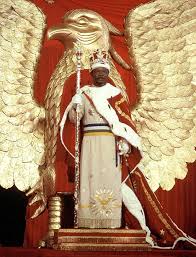 Quand l’homme corrompu réussit (face à ses adversaires, l’adversité …), il devient trop confiant en lui et mégalomane. La seule chose qui compte c’est lui et son image.
Plus il réussit, plus son sentiment d’impunité augmente. 
Il a le « syndrome Nobel » : il a réponse à tout, il a la science infuse et il  sait tout.
Le dictateur Duvalier,  qui se faisait appeler Papa Doc, avait introduit une prière pour être adopté par tous les Haïtiens, qui disait: "Notre Papa Doc, qui es au Palais national de la vie, ton Nom soit sanctifié par les générations actuelles et futures. Idi Amin Dada aimait s’appeler "le dernier roi d'Ecosse". Jean-Bedel Bokassa, avait insisté pour que le Pape Paul VI le nomme « 13e apôtre de la Sainte Mère l'Eglise». Il a annoncé solennellement à ses sujets de « l'Empire centrafricain » qu'il avait reçu le titre de «Grand Maître de la Fraternité internationale des Chevaliers Collectionneurs de Timbres-poste ». Leur mégalomanie les a conduits à construire des monuments gigantesques, des palais fabuleux, et des statues d'eux-mêmes, souvent sans égard pour fait que leurs compatriotes vivent dans une grande pauvreté et meurent de faim.
Kim Il Sung a construit dix palais, avec des terrains de golf, des écuries, des cinémas, et des garages contenant des voitures de luxe, tandis que les les Nord-Coréens mourraient de faim.
Saddam Hussein a vécu dans l’immense et somptueux palais, Maqar-el-Tharthar, face au lac Tharthar, équipé de salles de bains avec robinets plaqués or, de lustres et de sols en marbre. Ceausescu a construit un des plus grands palais du monde. Bien des dictateurs, comme Kadhafi, R…, se sont construits des zoos privés.
Tous étaient réticents à renoncer au pouvoir, estimant posséder un « droit divin » ou une « raison supérieure » [être compétent pour défendre la « révolution » …], justifiant leur règne à vie. Pour citer Fidel C., « l'histoire m’absoudra ». 
Certains suite peut-être (?) à des traumas de l’enfance, ont une soif de reconnaissance, de gloire, de pouvoir sans limite, de l’ordre de la psychopathologie.
Bokassa et son trône.
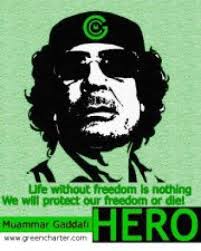 Kadhafi présenté comme un héro, sur cette affiche.
Peut-on lutter contre la corruption ?
9. Les causes de la corruption (suite)
169
9.4.  Profil et mentalité des hommes corrompus (suite)
S’habituer aux passe-droits, aux privilèges et/ou à l’abus de pouvoir :
Exemple : Depuis que le Premier ministre Manuel Valls a utilisé un avion officiel pour un déplacement à Berlin du Premier ministre et de ses enfants à bord d’un avion officiel, pour assister à la finale de la Ligue des champions, les Français réclament des mesures. D’après un sondage OpinionWay réalisé pour metronews et LCI, ils sont 84 % à se déclarer favorables à un durcissement des règles d’utilisation des moyens de transport de l’Etat par des membres du gouvernement. En clair : encadrer les déplacements officiels – et officieux – de l’exécutif, comme François Hollande s’y était engagé à travers une charte de déontologie en mai 2012. Dans cette affaire, Manuel Valls assure qu’il s’agissait d’un déplacement officiel pour rencontrer, notamment, le président de l’UEFA, Michel Platini. Ce dernier l’a confirmé. Les détracteurs affirment qu’il s’agissait d’un déplacement privé et ont demandé au Premier ministre de rembourser le coût du voyage. Ce dernier a finalement promis de payer 2500 euros, montant qui correspondrait au voyage de ses deux enfants. Les plus intransigeants sont les électeurs en 2012 de Nicolas Sarkozy (Les Républicains) et de Marine Le Pen (FN), avec 94% de sondés qui réclament des mesures plus strictes. Mais cela vaut aussi pour trois quarts des électeurs de François Hollande. « La confusion entre les déplacements officiels et privés est un péché français qui ne passe plus, surtout en période de restrictions budgétaires, note Frédéric Micheau, directeur du département Opinion chez OpinionWay. Ce sentiment est partagé par toutes les catégories de population. » Manuel Valls a fini par faire amende honorable sur son déplacement éclair à 14000 euros. Dans un entretien au JDD, il a reconnu « une bourde, une erreur », ajoutant que cet épisode  « est une leçon à retenir ». 
Source : journal Metro France, lundi 15 juin 2015, page 5.
Note : Dans les pays scandinaves, cette « bourde » aurait contraint le 1er Ministre à démissionné. 
Contre-exemple : En Suède, Les déplacements des ministres qui prennent l’avion se font en classe économique sauf lorsque la durée du vol est supérieure à 3h30 auquel cas, la classe « affaires » est autorisée. A l’hôtel une chambre standard est allouée. Inconcevable de voyager en jet privé ou de dormir dans des palaces comme en France. Source : En Suède les ministres servent mais ne se servent pas ..., Guy BELLOY, 5 juillet 2012, http://mobile.agoravox.fr/tribune-libre/article/en-suede-les-ministres-servent-119524 
Contre-exemple : À Stockholm, les ministres déjeunent à la cantine, tout comme les hauts fonctionnaires et leurs secrétaires.  Source : http://www.lefigaro.fr/international/2013/04/09/01003-20130409ARTFIG00284-normal-comme-un-ministre-suedois.php
Peut-on lutter contre la corruption ?
9. Les causes de la corruption (suite)
170
9.4.  Profil et mentalité des hommes corrompus (suite)
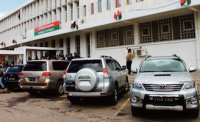 S’habituer aux passe-droits, aux privilèges et/ou à l’abus de pouvoir (suite) :
Contre-exemple : En Suède et en novembre 1995, Mona Sahlin, la vice-ministre d'Etat, alors à la tête du Parti social-démocrate, démissionne, pour avoir utilisé, entre 1990 et 1991, sa carte bancaire de fonction pour environ 53 174 couronnes (soit près de 5 000 euros) de dépenses personnelles, bien qu’elle ait expliqué avoir rapidement remboursé la totalité de la somme utilisée. Parmi ces emplettes, la location d'une voiture et deux barres de chocolat Toblerone. Source : http://www.francetvinfo.fr/politique/moralisation-de-la-vie-politique/trois-politiques-pieges-par-la-transparence_299557.html
(suite …)
Les 4x4 des députés malgaches ↑ Source : https://lagazettedeputeaux.wordpress.com/2015/01/25/info-madagascar-83-millions-dariary-par-depute-pour-le-4x4/
« Le pouvoir tend à corrompre, le pouvoir absolu corrompt absolument ». Lord Acton
Exemple : Info Madagascar : 83 millions d’ariary par député pour le 4X4, Léa Ratsiazo, lagazettedeputeaux
25 janvier 2015 :  Qui a dit que Madagascar est un pays pauvre ? Pas les députés ni les dirigeants en général en tout cas. Et tout est question de priorité. L’État a décidé que la priorité du moment consiste à doter les députés de véhicules 4X4 et il va débloquer 12,6 milliards d’ariary, soit 83 millions d’ariary [~33000 €] / député pour le faire. Les concessionnaires de voitures sont venus présenter quelques modèles ce 23 janvier à l’Assemblée nationale. Mais les modèles présentés ne sont pas vraiment du goût de nos chers élus. Il leur a été expliqué alors que « l’État ne dispose que de ces 83 millions d’ariary par député (°); s’ils veulent acquérir des 4X4 au dessus de ce prix, ils doivent payer la différence de leurs poches ». Un député explique que s’il veut acheter un V8 qui vaut quelques 200 millions d’ariary, la différence sera perçue sur son salaire pendant 36 mois. Une situation qui n’a pas l’air de le réjouir compte tenu du « petit salaire » des députés de 3 millions d’ariary [~ 5000 €/mois]. Il est fort à parier que l’explication qui va être donnée sera : « les députés ne peuvent pas travailler sans 4X4 vu le mauvais état de la route ». La preuve, même les députés d’Antananarivo, tous courants politiques confondus, ne peuvent même pas aller voter à Tsimbazaza car ils n’ont pas encore obtenu de 4X4. Une chose est sûre, les députés s’entendent très bien quand il s’agit de défendre leurs intérêts personnels. Source : https://lagazettedeputeaux.wordpress.com/2015/01/25/info-madagascar-83-millions-dariary-par-depute-pour-le-4x4/ 
(°) Pour financer ces véhicules, 2 milliards d'ariary soit près de 3,8 millions d'euros seraient nécessaires.
Peut-on lutter contre la corruption ?
9. Les causes de la corruption (suite)
171
9.4.  Profil et mentalité des hommes corrompus (suite)
S’habituer aux passe-droits, aux privilèges et/ou à l’abus de pouvoir (suite et fin) :
« En France, il y a cet atavisme d'ancien régime, qui fait que l'on considère qu'il est normal que les puissants s'exonèrent des règles du commun ». 

Concernant l’affaire Tapie - Crédit lyonnais (aussi appelée affaire Adidas ou affaire Lagarde – Tapie) (°), il rajoutait :
« [il y a] des responsables [de la 5ème république] qui considèrent qu’ils ont tous les droits ».  
Source : François Bayrou, député (2002-2012), Président du MODEM. In le documentaire "Tapie et la République autopsie d’un scandale d’État", France5, Auteur/réalisateur Thomas Johnson, Durée : 1h 10 min, (2/3), http://www.dailymotion.com/video/x2osng2_tapie-et-la-republique-autopsie-d-un-scandale-d-etat-2-3_people 
(°) Sources sur l’affaire Tapie : a) Tapie, le scandale d'Etat, Laurent Mauduit, Ed. Stock, 2013, 
b) https://fr.wikipedia.org/wiki/Affaire_Tapie_-_Cr%C3%A9dit_lyonnais
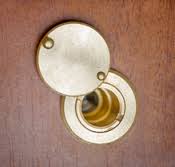 « Biais de raisonnement » :
« Pas vu, pas pris ». « Tant que l’on n’est pas pris, que la malversation ne se voit pas, ce n’est pas grave Rien n’est grave. Je n’ai rien fait de mal. De toute façon, tout le monde fait comme lui. Tout le monde est corrompu » (dans l’esprit du corrompu). Certains corrompus veulent convaincre la cantonade qu’ils ont raison, qu’ils font bien et veulent, par la persuasion, leur interlocuteur sur le terrain qui les arrangent.
Ceux qui ne veulent pas rembourser un prêt qu’ils ont contracté, puis qui font fuir leurs capitaux dans un paradis fiscal, tout en se mettant en faillite frauduleuse, affirmeront que l’austérité que le bailleur de fond lui impose est « injuste », que le prêteur est plus riche que l’emprunteur (et donc qu’il peut se passer de ce remboursement), pour justifier leur défaut de paiement.
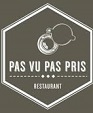 9. Les causes de la corruption (suite)
Peut-on lutter contre la corruption ?
172
9.4.  Profil et mentalité des hommes corrompus (suite)
Autres « biais de raisonnement » :
« J’ai été trop bon, naïf, j’ai beaucoup donné, et je n’ai rien reçu en échange. J’ai maintenant toutes les raisons légitimes de me récompenser, pour toutes mes bonnes actions passées » (par exemple, en tant que directeur d’une association, j’ai trop donné …).  
« L’on m’a fait trop souffrir, maintenant, j’ai tous les droits, y compris de me récompenser ». 
« J’ai gagné durement mon argent à la sueur de mon front. Je ne vais quand même pas le donner aux paresseux, chômeurs, par l’intermédiaire des impôts. Je préfère garder cet argent « bien mérité » (ou même honnêtement gagné !), en le confiant à un compte bancaire en Suisse ». C’est ici la justification de la « fraude fiscale », alors qu’en fait, le fisc ne sert pas à qu’à faire vivre les paresseux (ou fraudeurs à la sécu ou au pôle emploi …). Il sert aux investissements dans les infrastructures routières, les hôpitaux, la santé, la sécu, la retraite, votre allocation chômage (il n’arrive pas qu’aux autres, voir les plus de 50 ans).
« Je suis un prophète, la providence ou le destin m’a missionné pour guider les hommes. Je suis au dessus des lois. Les lois des hommes ne s’appliquent  pas à moi ».
« L’on m’a tellement humilié, rabaissé, que je dois maintenant prendre ma revanche (obligation impérative). Je dois en jeter plein les yeux et l’argent m’y aidera très sûrement ».
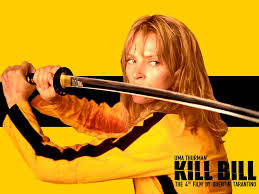 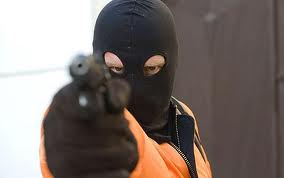 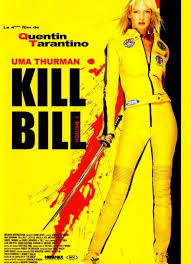 ← Le désir de revanche  
(à gauche, affiches du film « Kill bill »).
9. Les causes de la corruption (suite)
Peut-on lutter contre la corruption ?
173
9.4.  Profil et mentalité des hommes corrompus (suite)
Autres « biais de raisonnement »  (suite et fin) :
« Je suis un président, je suis un « puissant » ou bien j’ai une fonction importante, je dois « donc » tenir mon rang  (si je veux être respecté de mes opposants ou adversaires) ».
« Par mon éducation (jeunesses hitlériennes etc.), l’on m’a donné le goût de la compétition, Quelque soient les moyens employés (argent, corruption, triche, dopage …), j’aime gagner » Gagner est une drogue, très valorisante (en terme d’image et d’argent) et puissante, pour soi (cas, par exemple, du cycliste et fraudeur Lance Armstrong). 
Je peux être jaloux aussi de la réussite des autres et d’autant que je n’admets pas que d’autres réussissent mieux que moi (Si je veux réussir, je peux et dois employer tous les moyens, y compris l’art de la manipulation et donc, s’il le faut, « qui veut noyer son chien l’accuse de la rage »).
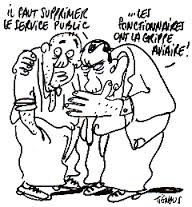 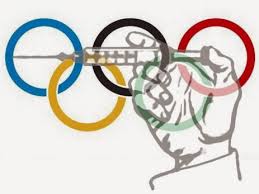 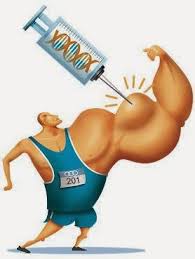 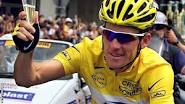 Lance Armstrong cycliste, 7 fois vainqueur du Tour de France et grand fraudeur.
Le problème du dopage dans le cyclisme.
« qui veut noyer son chien l’accuse de la rage »
Peut-on lutter contre la corruption ?
Culte de la personnalité
174
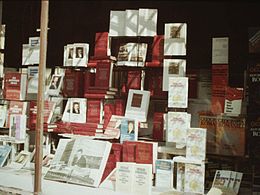 9. Les causes de la corruption (suite)
9.4.  Profil et mentalité des hommes corrompus (suite)
Mégalomanie et culte de la personnalité :
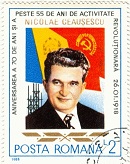 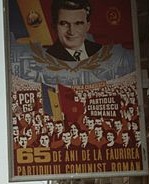 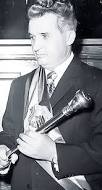 Timbre commémorant le 70e anniversaire (55 ans d'activité politique) de Nicolae Ceauşescu, 1988
La vitrine d’une librairie de Bucarest, mettant en vedette les livres de Ceauşescu, c. 1986
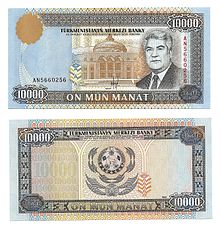 Ceausescu et son sceptre
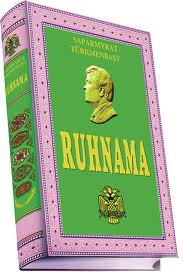 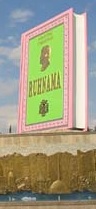 ↑ Une affiche de propagande dans les rues de Bucarest, 1986. La légende dit « 65 années depuis la création du Parti communiste roumain », tandis que dans le fond on lit « L’ère de Ceauşescu " et "Le Parti. Ceauşescu. Roumanie« 
Source : http://en.wikipedia.org/wiki/Nicolae_Ceau%C8%99escu's_cult_of_personality
↗ Le Ruhnama, ou Livre de l'Âme, une épopée nationale écrite par Nyýazow, un mélange d'histoire révisionniste et de lignes de conduites morales, servant au système éducatif des jeunes.
Billet de 10 000 manat (1996), à l‘effigie de Saparmyrat Nyýazow, président du Turkménistan (1940 – 2006).
175
Peut-on lutter contre la corruption ?
9. Les causes de la corruption (suite)
Des parents « psychopathes » ont plus de « chances » de créer des enfants qui seront eux-mêmes  psychopathes »  : cas des tueurs en série tels Ted Bundy,  Aileen Carol Wuornos etc.
4.  Profil et mentalité des hommes corrompus (suite)
Psychopathie et absence de remords :
En général, un psychopathe 1) ne ressent rien pour les autres (°), 2) n'avoue jamais sa culpabilité, 3) dévalorise les autres sans cesse, 4) n‘a aucune relation sociable durable (n'aucune amitié durable), 5) est paranoïaque et s’énerve rapidement, 6) trompe continuellement les autres (C’est un jeu pour lui (+) (*)).
Sources : a) Les psychopathes, essai de pathologique dynamique, J.Reid Maloy, 2011, Editions Frison-Roche.
 b) http://www.medisite.fr/troubles-psychologiques-7-signes-pour-detecter-un-vrai-psychopathe.541119.107.html 
(°) absence de sentiments, d’empathie pour les autres  (+) C’est une addiction. (*) Et il n'hésite pas et aime trahir, se moquer. 
La plupart ne ressente aucun remord, qu’il soit spirituel ou moral. Ils sont égocentriques, calculateurs et amoraux. Ils aiment la transgression, refusent pathologiquement toute norme éthique. Certains sont dans la vengeance, la haine, à cause de carences affectives, de maltraitances et de traumas psychologiques durant l’enfance. Il est souvent sadique (éprouvant du plaisir à la souffrance d’autrui), aime faire le mal et du mal et maintenir ses sujets dans un état constant d’hébétude et d’abrutissement.
« Un rapport, réalisé par Frederick L. Coolidge et Daniel L. Segal avec l’aide d’un psychiatre sud-coréen considéré comme un expert sur ​​le comportement de Kim Jong-il, a conclu que la personnalité de Kim Jong-il le faisait entrer dans le groupe des six grands troubles de la personnalité (sadique, paranoïaque, antisocial, narcissique, schizoïde et schizotypique), groupe partagé par les dictateurs Adolf Hitler, Joseph Staline et Saddam Hussein ». Source : http://www.richescelebres.com/rois-reines-emirs/kim-jong-il-218/ 
« Staline préparait longtemps son coup, assouvissait sa vengeance et se couchait le soir le cœur léger ».
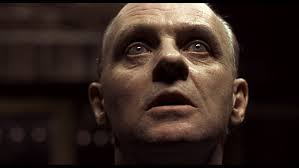 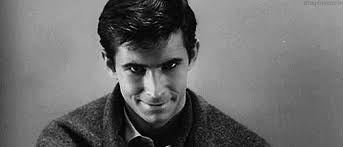 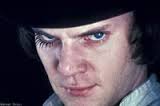 176
Peut-on lutter contre la corruption ?
9. Les causes de la corruption (suite)
« Certains dictateurs sont comme des enfants gâtés, capricieux, voulant, sans cesse, que tout ou tous leur cèdent, ne tolérant aucune opposition des autres à leurs actes ».
4.  Profil et mentalité des hommes corrompus (suite)
Folies, dérives, délires « prophétiques » ou messianiques :
En Chine, Mao impose le Grand Bond, entre 1958 et 1962, et, en URSS, Staline impose le Grand Tournant. L’énorme responsabilité personnelle des deux dictateurs dans les millions de morts, causés par leur politique entêtée et cruelle, est avérée (+). Ce sont de grands criminels de masse.  Nikita Khrouchtchev avait mis Mao en garde contre les dangers du collectivisme agricole, mais Mao n'en avait pas tenu compte (°). Mao Zedong, après avoir longtemps ignoré le désastre ou rejeté la cause de la non-efficacité de son programme sur des éléments extérieurs, comme l’action de contre-révolutionnaires ou encore les catastrophes naturelles, se retrouve en minorité au Comité de direction du Parti communiste. Membre influent du Parti communiste chinois, Liu Shaoqi, après an d’enquête sur place, s'oppose à Mao Zedong à l'issue de la catastrophe du Grand Bond en avant. Avant de le mettre en cause, Liu Shaoqi l’avait rencontré chez lui devant sa piscine. Il lui avait déclaré que « tous les deux nous sommes responsables. L’histoire nous jugera ». 
Mao au lieu de se remettre en cause, Mao a perçu sa mise en minorité au Comité de direction du Parti communiste et sa mise à l’écart du poste de Président de la République, comme un complot de Liu Shaoqi et de sa clique contre lui. Et il n’a eu que de cesse de reprendre le pouvoir et de se venger contre eux (!) ($) (buts qu’il atteignit en lançant la Révolution culturelle, en 1966). Dans son livre de souvenir, Khrouchtchev disait que « Mao se croyait être un  Dieu descendu du ciel » (+) (*). Il est possible que ce sentiment d’être un Dieu, un Elu ou un Prophète habite aussi d’autres dictateurs comme ceux dirigeant Cuba, le Zimbabwe … comme il a peut-être habité Hitler, Staline, Napoléon, Gengis Khan, Tamerlan, Alexandre le Grand, Mahomet, Moïse … [et peut-être, à un moindre niveau,  S. Hussein, Kadhafi (?)] …
(°) Mao considérait la déstalinisation mise en œuvre officiellement par Khrouchtchev, comme du révisionnisme ou une traitrise aux idéaux du communisme [mais un communisme qui doit être de type stalinien (i.e. totalitaire, autoritaire), dans l’esprit de Mao].  
(+) Même si le système politique communiste totalitaire qu’ils ont mis en place est aussi en cause, malgré tout, le « pouvoir d’un seul s’est imposé à tous » [sans que personne n’ose s’y opposer] 24. Source : http://fr.wikipedia.org/wiki/Mao_Zedong 
(+) Docs ad hoc : La grande famine de Mao, documentaire de Patrick CABOUAT (52’), LCP, http://www.lcp.fr/emissions/docs-ad-hoc/vod/164777-la-grande-famine-de-mao 
(*) Souvenirs, Nikita Khrouchtchev, Robert Laffond, 1971. 
($) Mis à l’isolement dans une prison de Kaifeng, Liu Shaoqi,  laissé à l'abandon, nu et sans soins13, y meurt de « négligence médicale » (de diabète non soigné et de pneumonie). Source : http://fr.wikipedia.org/wiki/Liu_Shaoqi
177
Peut-on lutter contre la corruption ?
9. Les causes de la corruption (suite)
4.  Profil et mentalité des hommes corrompus (suite)
Irrationnels, le religieux :
La guerre et la violence sont souvent motivées par des raisons mystiques, irrationnelles, religieuses ou à cause de mythes et de légendes, non validées scientifiquement (mythes de la supériorité d’une race ou d’une religion sur les autres …). Il y a l’exemple des prophètes juifs (de la Bible) _ Moïse, Elie, Josué …. _ et de Mahomet qui n’hésitent pas à employer la violence, la mise à mort des opposants et la « guerre sainte » (le Jihad) pour imposer leurs idées. Les religions peuvent aussi légitimer des systèmes de castes, des hiérarchies sociales brutales et immobilismes sociaux basées sur l’oppression (des statuts d’infériorisation de l’autre comme le statut du Dhimmi, de l’intouchable etc.), causes de violence sociale et de pauvreté. 
Bismarck écrivait « personne n’est libre, tout le monde occupe la place que Dieu lui a attribuée ».
La sacralisation de l’esprit conquérant, de l’impérialisme ou de la domination religieuse ou nationaliste occulte souvent qu’elle conduit à la guerre, à toutes ses horreurs et malheur. Que la guerre coûte toujours très chère en terme de destruction (et de dégâts dans les esprits), en mise en place de forces de répression et en terme de reconstruction. Or la guerre et l’esprit de conquête sont souvent des drogues qui obscurcissent le jugement.
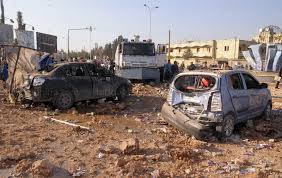 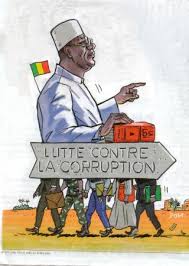 moins 80 personnes sont mortes et plus de 160 ont été blessées hier dans une explosion à l’université d’Alep, le 16 janvier 2014. Des personnes ont intérêt à entretenir l’instabilité afin de se maintenir au pouvoir.
Peut-on lutter contre la corruption ?
178
9. Les causes de la corruption (suite)
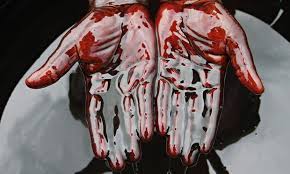 4.  Profil et mentalité des hommes corrompus (suite)
Revanche, frustration, haine, ressentiment et vengeance universels :
Une frustration mal digérée, une blessure narcissique de l’enfance, mal « soignée » puis « infectée » peuvent contribuer à ce que un simple individu, au parcours remplis d’échec, puisse ensuite « pourrir » la vie des autres voire du monde entier.  Son parcours, ses frustrations peuvent lui donner la conviction que cela lui donner tous les droits moraux (de mentir, d’abuser des autres, de voler autrui ou l’état, de tuer …).
Le « mal » en eux nécessiteraient une psychothérapie pour être soigné. Mais souvent de tels personnages sont tellement vaniteux, narcissiques qu’ils sont dans le déni par rapport à leurs propres frustration, blessures morales, fragilité mentales … Au contraire, ils se considèrent comme non malades, solides et normaux. Ils sont inaccessibles à toute psychothérapie, travail sur soi ou remise en cause.  Ils s’en prennent alors à des boucs émissaires faciles et vulnérables (juifs, homosexuels …) pour résoudre leurs propres contradictions …
Une personne normale, candide, imagine que la plupart des gens ont motivations claires, positives et rationnelles. Mais c’est loin d’être le cas, la part d’ombre de certains _ qu’ils dissimulent alors avec résolution_ peut être énorme, ils peuvent être animés par un besoin pathologique addictif de faire le mal ou de dominer, voire de détruire toute opposition, une soif de reconnaissance perpétuelle, sans état d’âme.
Certaines personnes peuvent receler un degré de dangerosité potentiel, qu’elle cache, avec soin, et qui ne se révélera souvent qu’à la longue. Cela peut être par exemple le cas de personne dans le déni [le mensonge] de leur propre homosexualité, qui deviennent à leur tour des persécuteurs d’homosexuels. Ceux qui ont subi des violence et des maltraitances et qui n’ont pas su les surmonter psychologiquement, peuvent à leur tour devenir violents et maltraitants.  Certaines sociétés non démocratiques, reposant sur la violence, l’arbitraire, la soumission, l’obéissance, l’autorité et le refus de tout débat démocratique et de toute communication égalitaire entre les hommes entretient la frustration cachée de ses membres et donc, par voie de conséquence, la violence sociale et celle de l’état (c’est pourquoi le terreau du terrorisme peut plus facilement s’épanouir dans certains états musulmans non démocratiques ou « faussement démocratiques »…).
Parfois, il faut du temps pour comprendre la dimension irrationnelle, la dangerosité ou la part d’ombre cachées de certains « héros de la révolution ». Il est souvent trop tard, quand on en prend enfin conscience.
Peut-on lutter contre la corruption ?
179
9. Les causes de la corruption (suite)
4.  Profil et mentalité des hommes corrompus (suite)
Amasseurs compulsifs :
Les espèces organisées (fourmi, abeille, termite, castor) ou, plus rarement, solitaires (écureuil, pie) constituent des stocks de nourriture. L'homme, par besoin d'activité, sécurité, désir de paraître, thésaurise des biens matériels dans un but esthétique (collection), parfois dans un contexte psychiatrique (ramassage hétéroclite). Par exemple, le collectionneur présente quatre traits de caractère : désir de possession, émulation, tendance au classement et besoin d'activité. Mais la possession de biens, qui à l’origine peut combler un désir de sécurité, peut devenir pathologique. Le fétichiste a un attachement morbide pour certains objets auxquels il attribue souvent un caractère sexuel. Le mégalomane accumule les objets rares et luxueux, pour se mettre constamment en valeur.  Le cleptomane, cherche, dans l'appropriation  délictueuse, la décharge d'adrénaline « compensatrice » des frustrations dont il souffre (liées à des carences, à une insatisfaction sexuelle, à une vie sans attrait, terne ou déprimante). Le fait de posséder certains objets peut donner l’impression de s’identifier à une catégorie socio-culturelle supérieure et d’être plus puissant socialement.  Des achats excessifs dans une accès maniaque sont des traductions d’une désinhibition et d’une mégalomanie. Dans la dépression, ces achats peuvent apporter des plaisirs temporaires et compensatoires, dans un horizon semblant bouché.
L’accumulation et les achats compulsifs peuvent traduire un trouble obsessionnel-compulsif (TOC) et une addiction (°).
Certains ont besoin compulsivement d’amasser des informations sur leur ordinateur (musiques, films, logiciels …), d’autres des honneurs ou diplômes, d’autres des aventures et conquêtes sexuelles, d’autres des voyages et/ou des exploits, d’autres des richesses financières (placements …) etc.                     (voir quelques exemples, page suivante →). 
(°) Cf. Les amasseurs compulsifs, A. Bennet C. Birobent A. Birobent L. Schmitt, Revue Médicale Suisse n° 2318, http://revue.medhyg.ch/print.php3?sid=20702
. Pierre B., homme d’affaire habile, mégalomane et très généreux avec ses amis, aiment s’entourer vedettes du show-business. Ses relations avec le pouvoir l’aide à faire fructifier ses affaires et à développer son tissu relationnel. A à peine, son beau-père Michel N. élu maire de Lyon, il veut profiter de cette position pour obtenir des marchés payés par le budget de la ville et financés par les impôts des citoyens. Il est condamné à la prison pour abus de biens sociaux. Selon lui, ses « succès » [son audace, son goût du risque ?] lui aurait fait perdre le sens des réalités. Source : http://fr.wikipedia.org/wiki/Pierre_Botton
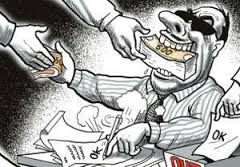 Peut-on lutter contre la corruption ?
180
9. Les causes de la corruption (suite)
4.  Profil et mentalité des hommes corrompus (suite)
Amasseurs compulsifs (suite et fin) :
. En février 2011, la télévision tunisienne avait dévoilée la fortune colossale [déraisonnable ?] accumulée par l’ancien président tunisien, Ben A…, constituée d'or, de bijoux, de billets (devises) dont une partie était bien cachée... derrière une fausse bibliothèque, dans son Palais de Sidi Dhrif  (Sidi Bou Saïd) (Cf. Vidéos : http://www.buzzpost.fr/2011/02/la-video-de-la-fortune-de-ben-ali.html & http://www.wat.tv/video/magot-ben-ali-decouvert-3eomf_2exyh_.html).
. Le surintendant des finances (ministre) du roi Louis XIV, Nicolas Fouquet, s‘était bâti entre 1651 et 1661, une colossale fortune qui a fait de lui en 1661, l'homme le plus riche de France. L'État (le royaume de France) s’est retrouvé complètement ruiné par les intérêts des emprunts qu'il lui a fait contracter auprès de ses amis traitant ou de compagnies dans lesquelles il est intéressé, tandis que lui-même se retrouve à la tête d'une fortune fabuleuse lui permettant d'entretenir une cour et de donner des fêtes somptueuses. Ce contraste entre la prospérité de ses affaires et la ruine corrélative de son maître Louis XIV et les critiques de Colbert et  de Mazarin [sur son lit de mort], ne tardera pas à provoquer la chute ce ministre habile, jugé trop ambitieux (°). Il a été jugé, condamné et est mort en prison. Les historiens lui ont surtout reproché sa collusion avec le milieu des manieurs d'argent du royaume29,30, son clientélisme et son enrichissement personnel. On peut supposer que trop de pouvoir, l’excès de confiance en soi, le sentiment de toute puissance, lié à leur intelligence, leurs succès passés, ont peut-être fait perdre le sens des réalités à tous ces hommes (+).
(°) La devise Fouquet était « Quo non ascendet ? » (« Jusqu'où ne montera-t-il pas ? »).  Pourtant il a terminé sa vie en prison.
Sources : a) http://fr.wikipedia.org/wiki/Nicolas_Fouquet, b) http://fr.wikipedia.org/wiki/Zine_el-Abidine_Ben_Ali
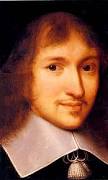 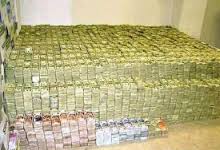 (+) Le goût du risque, chez des personnes intelligente, peut se transformer, chez eux, en une addiction (une sorte de déséquilibre compulsif).
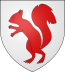 Le blason de Nicolas Fouquet à l’écureuil caractéristique, animal dont il a eu, semble-t-il, le même comportement accumulateur →
Nicolas Fouquet
↑ Fortune de Ben A.., Source : http://www.almanar.com.lb/english/adetails.php?fromval=2&cid=65&frid=21&seccatid=65&eid=41876
Peut-on lutter contre la corruption ?
181
9. Les causes de la corruption (suite)
9.4.  Profil et mentalité des hommes corrompus (suite)
Absence de sens civique, de conscience morale, de préoccupation du bien public, du bien être du peuple, de l’avenir du pays ou de la planète (°).
 préoccupation exclusive pour son intérêt immédiat, son prestige et non pour son intégrité moral ou son honnêteté (paraître est plus important qu’être). (Goût du risque pour certains).
 égoïsme, vanité (voire mentalité narcissique & perverse (+), voire psychopathique, manipulateurs à la limite de la folie (mais sans être fous), comme Robert Mugabe). 
 une certaine ruse et duplicité (et une capacité de dissimulation et de mensonge, certains corrompus étant décrits comme « menteurs comme des arracheurs de dents »).
(°) mentalité du type « après moi, le déluge ». Dès qu’on peut occuper un poste de pouvoir, on pille au maximum les richesses du pays, sachant qu’on ne restera pas éternellement à ce poste (et donc on prépare à l’avance ses « vieux jours », voire ceux de sa famille).
(+) 7 pistes pour reconnaître un pervers narcissique, http://sante.planet.fr/troubles-psychologiques-7-pistes-pour-reconnaitre-un-pervers-narcissique.366065.107.html?xtor=EPR-26-360418%5BMedisite-A-la-Une%5D-20130609 

Il existe souvent un couple associant corrupteur et corrompu, que l’un ou l’autre soit actif ou passif !
 Le corrupteur attendra, par exemple, des dessous de tables de sociétés, ce dessous de table étant la condition nécessaire pour que celles-ci puissent espérer obtenir la signature de contrats avec le corrompu.  
 La société peut aussi tenter activement de corrompre celui qui dont elle veut une réponse favorable à leur sollicitation ou demande. 
 Note : voir aussi l’annexe Le point de vue des « mis en causes ».
9. Les causes de la corruption (suite)
Peut-on lutter contre la corruption ?
182
9.4.  Profil et mentalité des hommes corrompus (suite)
Ce ne sont que des hypothèses [le fruit de l’imagination de l’auteur], aux multiples « variations » ou « déclinaisons » possibles.
Peut-on lutter contre la corruption ?
183
9. Les causes de la corruption (suite)
9.5.  Profil et mentalité du peuple
Découragement, démission morale ou laxisme du peuple :

Qui n'a pas dit à son ami venu visiter son pays en voie de développement : « Fais attention aux voleurs et aux arnaqueurs. Les [Marocains | Malgache | Béninois …] sont des arnaqueurs, tu sais ».

Ce qui est encore pire, c’est qu’à force de marteler, à coups de classements _ assez subjectifs _ que nous sommes les plus mauvais, corrompus, nous le deviendrons vraiment, aussi sûrement que 2et 2 font 4 : C'est comme si on répétait à une enfant, « tu es méchant, tu es méchant … »... Or justement, il le deviendra par la force des choses, à force qu’on le lui répète : c'est ce que certains psychologues appellent : The Self-fulfilling Prophecy (la prophétie auto-réalisatrice).

Les médias par manque de courage et par manque de professionnalisme choisissent de généraliser et dire que toute la société du pays en voie de développement est corrompue. Les médias se cachent derrière des généralités au lieu de faire de vraies enquêtes sur des cas bien précis.

Les gens des pays corrompus ont une si mauvaise appréciation d’eux-mêmes qu’ils se disent :
« Nous ne pourrons jamais nous en sortir. Et d'ailleurs, même si  nous essayons de changer quoi que ce soit, on n'y arriverai pas. Et puis tout le monde prend du Bakchich, Pourquoi pas Nous. Alors à quoi bon ? ». 

Ainsi, ils justifient leur incapacité à faire bouger les choses : ça les réconforte et ça calme leurs envies de se battre.

Source : Le Maroc est le plus PIRE pays au Monde ? Le plus corrompu, le plus nul... ?, http://www.bigbrother.ma/2010/09/le-maroc-est-le-plus-pire-pays-au-monde.html
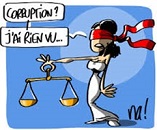 Peut-on lutter contre la corruption ?
184
10. Les difficultés rencontrées pour lutter contre la corruption :
Souvent, on ne peut avoir la preuve d’une corruption, parce que personne ne parle, ni le corrompu, ni le corrupteur _ par peur de subir un mauvais sort ou d’être mis en prison (ou la peur pour la société corruptrice, de ne plus avoir de contrat ou d’avoir sa réputation entachée).
 Seuls les signes extérieurs de richesse peuvent être les signes visibles d’un fait de corruption _ lorsque ces que cette richesse est sans rapport avec les revenus du fonctionnaire.
 Dans beaucoup de pays où règnent la corruption, la loi reconnaît les délits de corruption, mais les tribunaux ne la sanctionnent jamais (car soit les magistrats sont compromis, soit ils ont peur).
 « […] j'ai créé ce Tribunal de lutte contre l'enrichissement illicite. L'idée était la suivante : comme je ne peux obtenir des aveux ni du corrompu ni du corrupteur, je me base sur les signes extérieurs de richesse. Il faut que la personne puisse expliquer comment elle a réussi à avoir cette voiture luxueuse, comment elle a pu avoir cette villa, compte tenu du niveau de son salaire. J'ai rencontré un blocage total de la part des magistrats, des policiers chargés des enquêtes ; et cette loi est restée lettre morte, parce que moi tout seul je ne pouvais pas être la justice », Abou Diouf, ancien président du Sénégal. 
Source : Le premier de la classe, Jeune Afrique, 03/01/2005 (voir aussi l’annexe 17 bibliographie), http://www.jeuneafrique.com/Article/LIN26015lepreessalc0/actualite-afriquele-premier-de-la-classe.html
184
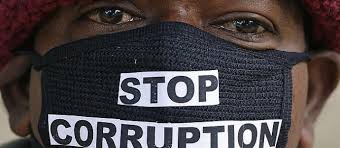 185
Peut-on lutter contre la corruption ?
11. Les conséquences de la corruption dans le monde
Les répercussions de la corruption sont profondes et se font ressentir dans les sphères sociale, économique et politique d’un pays. En général, la corruption aboutit aux conséquences suivantes :

11.1. Les conséquences politiques

La corruption a une incidence négative sur la qualité de la gouvernance d’un pays et favorise une instabilité politique en minant la légitimité du système politique. Alors que les conséquences spécifiques varient en fonction du type et du niveau de corruption, (et du système politique en place), les conséquences politiques de la corruption peuvent prendre les formes suivantes :

 La prévalence du gain personnel sur l’idéologie et le principe faisant que le gouvernement à moins en mesure d’exécuter des lois et des politiques.
 Le ternissement de la réputation des politiciens et des politiques et l’encouragement des mauvaises personnes à faire de la politique pour les mauvaises raisons. Cela s’accompagne par l’affaiblissement de la confiance du public dans les institutions politiques et l’encouragement du cynisme et décourage la participation du public à la politique.
 La perversion du processus électoral, la consolidation du pouvoir politique par une élite minoritaire, la modification du développement politique avec la limitation de la concurrence politique et, dans les cas extrêmes, la perte graduelle de stabilité politique et l’éclatement de la violence, de guerres civiles et de coups d’état. La corruption mène également à la prise en otage de l’État par un parti politique avec pour conséquence la perte d’efficacité de la bureaucratie, des affaires et des médias.

Source : http://www.bonnegouvernanceafrique.com/?p=213
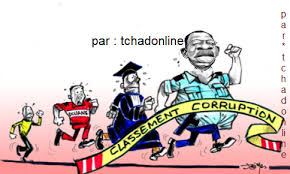 Peut-on lutter contre la corruption ?
186
11. Les conséquences de la corruption dans le monde (suite)
11.2. Les conséquences économiques

Les coûts économiques de la corruption varient également selon le système de gestion publique en place et l’ampleur de la corruption. En principe, cependant, la corruption agit comme une taxe officieuse sur les consommateurs et les producteurs. Et ce faisant, elle ralentit le développement économique et entraîne la mauvaise répartition des ressources en capital et en talent d’un pays. L’attention des entrepreneurs est détournée des marchés pour se porter sur les niveaux de pots-de-vin et de relations politiques, privant ainsi la population des avantages de la concurrence. La petite corruption impose des coûts supplémentaires excessifs sur les pauvres mais a moins d’impact sur  les fondements économiques au sens large alors que la grande corruption affecte la majorité des pauvres d’une manière indirecte mais a un effet prépondérant et potentiellement paralysant sur l’économie. Dans les deux cas, ce sont les pauvres qui paient le plus lourd tribut, creusant à l’extrême le fossé entre riche et pauvre. Parmi les conséquences spécifiques les plus négatives, il faut noter :

 une diminution des efficiences économiques et des opérations des marchés.
 La modification des dépenses publiques qui sont affectées à des activités plus favorables à des manœuvres frauduleuses telles que les grands travaux et les contrats de défense.
 la baisse des niveaux d’investissement étrangers directs avec la hausse des coûts de production.

Source : http://www.bonnegouvernanceafrique.com/?p=213
Peut-on lutter contre la corruption ?
187
11. Les conséquences de la corruption dans le monde (suite)
11.3. Les conséquences sociales

Les conséquences sociales de la corruption sont la création et la l’accentuation de la fracture, des injustices et des conflits de nature sociale. Le fossé entre les pauvres et les riches se creuse davantage et les pauvres commencent à voir le gouvernement comme un prédateur et un oppresseur plutôt qu’un facilitateur. En même temps, la corruption accentue les divisions ethniques et sectaires puisqu’elle favorise une culture de suspicion, de méfiance, de rivalités et de jalousies. Par ailleurs, la corruption détourne les dépenses publiques des programmes sociaux avec pour résultat la négligence des services d’éducation, de santé et sociaux. L’impact est encore plus sérieux parmi les groupes marginalisés, les femmes et les enfants.

Source : http://www.bonnegouvernanceafrique.com/?p=213
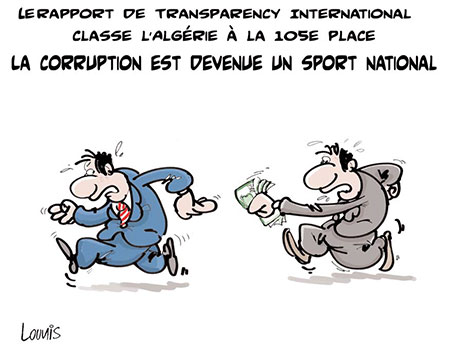 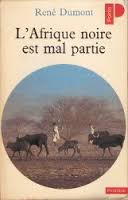 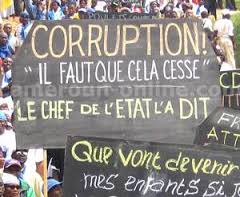 Peut-on lutter contre la corruption ?
188
11. Les conséquences de la corruption dans le monde (suite)
La corruption réduit la capacité des pouvoirs publics à mettre des ressources et services de base à la disposition de la population.
 Elle augmente la pauvreté et l’analphabétisme des populations les plus démunies, les inégalités entre les pauvres et les riches _ détenteurs du pouvoir _, la dégradation de l’éducation et des services de santé.
 La corruption judiciaire porte atteinte à tout État de droit et à la légitimité des pouvoirs publics.
Un appareil judiciaire corrompu réduit considérablement la capacité de la société à juguler la corruption.
 La corruption est un terreau sur lequel la criminalité organisée et le terrorisme prospèrent. Elle facilite le trafic de drogues et la criminalité organisée.
 Elle incite ou contribue à faire emprisonner, torturer ou tuer ceux qui la dénoncent (journalistes, hommes intègres …), dans le but de pérenniser un pouvoir ou des pratiques illégitimes.
↓ Le pendant de la corruption sont la pauvreté, l’analphabétisme, l’absence de démocratie →
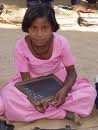 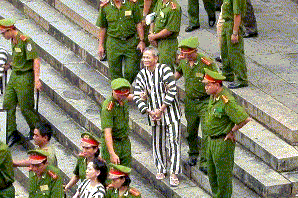 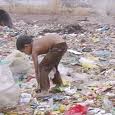 Analphabétisme →
 Absence de démocratie et arbitraire (ici image d’exécutions au Vietnam).
 pauvreté
Peut-on lutter contre la corruption ?
189
11. Les conséquences de la corruption dans le monde (suite)
L'argent n'est pas utilisé pour le développement du pays, mais est mis dans la poche des corrompus. 
« La corruption est l'un des plus importants freins au développement » [des pays pauvres] [1].
Il n'y a d'infrastructure, d'investissement dans le développement du pays, à cause des détournements de l’argent et des aides normalement prévus pour ces infrastructures _ du fait de la corruption _, et donc le pays reste pauvre.
[1] Source : http://courantsdefemmes.free.fr/Assoces/Burkina/RENLAC/RENLAC.html
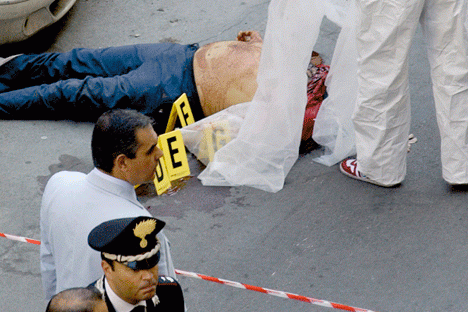 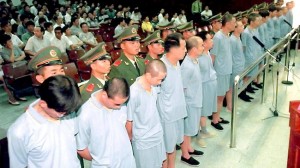 En Chine, ce sont souvent les « lampistes de services » ou ceux tombés en disgrâce qui payent, lors des campagnes anti-corruption.
La corruption et le crime organisé se renforcent mutuellement.
Source photo : www.tdg.ch/actu/monde/mafia-ne-connait-crise-2008-11-12
Peut-on lutter contre la corruption ?
190
11. Les conséquences de la corruption dans le monde (suite)
La corruption discrédite l’Etat, l’Administration publique, les Services de l’état et ses agents dans leur ensemble.
 La corruption provoque la surestimation du coût des activités et des prestations administratives.
 La corruption provoque la diminution des recettes, situation qui peut entraver le fonctionnement efficace des structures étatiques, en particulier dans les pays où les droits et taxes à l’importation constituent la principale source budgétaire. Elle menace la survie de la nation.
 Sous l’angle de l’aspect économique : le phénomène de la corruption encourage une concurrence déloyale qui s’exerce au détriment des entreprises les plus performantes qui ne recourent pas à la pratique de Pots-de-vin dans leur système de fonctionnement.
 La corruption encourage la propagation d’une image négative du pays auprès des organisations internationales.
 La corruption fait fuir les investisseurs potentiels d’où perte d’emploi pour le pays. C’est un frein au développement.
 La corruption autorise la circulation de marchandises interdites qui présentent des risques pour l’environnement, la santé ou la sécurité publique.  
 La corruption peut, sans nul doute, favoriser les activités des organisations criminelles transnationales.
 Au plan du tissu social : La corruption génère : 
- les sentiments des fortes inégalités des chances.
- La dépréciation de l’importance du travail et sa valeur.
- Des habitudes et une logique de négligence par rapport à ses devoirs professionnels.

Source : La douane face à la corruption, Reynald EUGENE, août 2007, http://siteresources.worldbank.org/INTHAITIINFRENCH/Resources/ladounanefacealacorruption-reynald.ppt
Peut-on lutter contre la corruption ?
191
11. Les conséquences de la corruption dans le monde (suite)
11.4. Les assassinats de ceux qui ont dénoncé les corrompus :
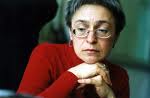 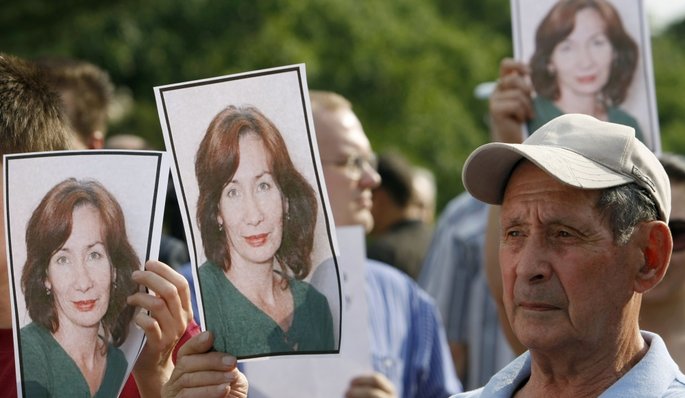 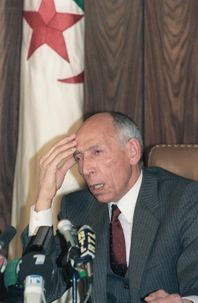 Anna Politkovskaïa, journaliste russe connue pour son opposition à la politique du président Vladimir Poutine, sa couverture du conflit tchétchène et ses critiques virulentes envers les autorités actuelles de la république caucasienne et son président Ramzan K., assassinée le 7 octobre 2006 à Moscou. Elle dénonçait les exactions perpétrées, sur place, et la corruption du pouvoir tchéchène.
Assassinat de Natalia Estemirov, le 15 juillet 2009, alors qu'elle travaillait sur des cas « extrêmement sensibles » de violation des droits de l'homme en Tchétchénie. Elle dénonçait les exactions perpétrées sur place et la corruption du pouvoir tchéchène.
Assassinat du président Mohamed Boudiaf, en 1992, alors qu’il voulait s’en prendre aux membres corrompus du FLN _ le parti au pouvoir _ en Algérie. Source de la photo : http://ffs1963.unblog.fr/2009/06/28/a-quand-la-verite-sur-les-assassinats-politiques 

(°) crimes souvent liés à la dénonciation de la corruption.
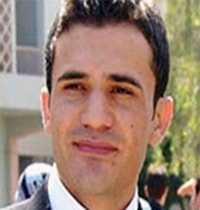 Le journaliste Sardasht Osman, 23 ans, enlevé, le 4 Mai 2010, devant l’université où il étudiait, puis retrouvé torturé et assassiné. Il dénonçait la corruption et le népotisme au Kurdistan. Il avait publié un article satirique titré : « Je suis amoureux de la fille de Massoud Barzani » où il énumérait les avantages – exorbitants - dont bénéficient les membres de la famille Barzani. Sources : 
http://www.bakchich.info/Un-crime-au-Kurdistan-irakien,10865.html 
http://en.wikipedia.org/wiki/Sardasht_Osman →
Peut-on lutter contre la corruption ?
192
11. Les conséquences de la corruption dans le monde (suite et fin)
11.4. Les assassinats de ceux qui ont dénoncé les corrompus (suite et fin) :
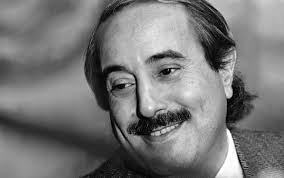 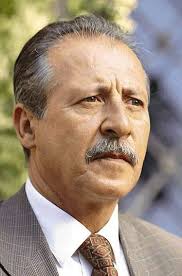 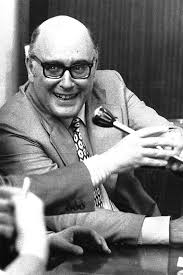 Juge antimafia
Paolo Borsellino
(Italie) Assassiné
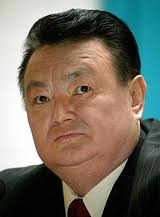 Juge antimafia
Cesare Terranova
(Italie) Assassiné
Juge antimafia
Giovanni Falcone
(Italie) Assassiné
↑ En 2005, lors d'une précédente élection, son principal opposant, Zamanbek Nurkadilov, ancien  maire de Almaty au Kazakhstan et ancien ministre des Situations d'urgence dans l'administration Nazarbaïev, qui dénonçait la corruption du pouvoir en place, a été retrouvé mort, avec deux balles dans la poitrine et une balle dans la tête. La justice locale avait alors conclu à un suicide…  
Source : http://www.challenges.fr/economie/20140204.CHA9999/il-a-ete-designe-meilleur-dictateur-de-l-annee-2014.html  & http://en.wikipedia.org/wiki/Zamanbek_Nurkadilov
Peut-on lutter contre la corruption ?
193
12. Combattre la corruption
Importance d’une approche ou stratégie anti-corruption à plusieurs violets. Développer les relations structurelles illustrées à la figure 2 vise à améliorer la capacité de l’État et la gestion du secteur public, à renforcer la responsabilité politique, à habiliter la société civile [à la faire participer à la vie politique], et à accroître la concurrence économique. 

1. Les limites de pouvoir des institutions
La conception institutionnelle de l’État peut être un important mécanisme de lutte contre la corruption. Il est particulièrement important de fixer des limites institutionnelles efficaces au sein de l’État qui peuvent être respectées en divisant les pouvoirs et en recoupant les responsabilités de surveillance entre les institutions. 

Pour atteindre cet objectif, il faut :

Une réforme judiciaire : Toute stratégie de lutte contre la corruption a besoin d’un système judiciaire sur lequel elle peut compter si elle veut apporter de vrais changements. Le défi consiste donc à faire un ménage du système judiciaire afin de chasser toute trace de corruption et d’en faire un outil efficace de lutte contre la corruption. Un système judiciaire indépendant, compétent et propre est essentiel dans toute stratégie de lutte contre la corruption. Les mêmes règles d’indépendance, de compétence et d’intégrité s’appliquent aux autres joueurs du système judiciaire, comme les greffiers, les enquêteurs, les procureurs et les procureurs généraux.

Une législation anticorruption : Les lois anticorruption servent à dissuader les manœuvres frauduleuses, à poursuivre les fautifs et à rétablir le sens de la justice qui est devenu une denrée rare dans les pays où la corruption a pris des proportions endémiques. Une législation qui facilite la transition vers une société libre de corruption comporte une loi sur la liberté d’information permettant aux citoyens de demander la divulgation de renseignements concernant des activités du gouvernement, une loi sur la protection des dénonciateurs en vue d’encourager les gens à signaler les cas de corruption, ainsi que des lois sur les conflits d’intérêt, les approvisionnements et le financement des partis. Des règles sur le blanchiment d’argent peuvent également contribuer à freiner les manœuvres frauduleuses.
Peut-on lutter contre la corruption ?
194
12. Combattre la corruption (suite)
Des institutions de contrôle : Des organisations chargées d’effectuer des vérifications peuvent également jouer un rôle important. Pour qu’elles soient pleinement efficaces, les institutions supérieures de contrôle doivent être soutenues par des comités parlementaires qui examinent leurs rapports et y donnent suite rapidement. Mettre en place plusieurs professionnels solides, indépendants et crédibles au sein du système judiciaire et de la police de l’État contribue à leur efficacité.

Une surveillance parlementaire : Les parlements jouent un rôle crucial en ce qui concerne la surveillance des actions de l’exécutif du gouvernement et par conséquent aident à diminuer la corruption. Leur pouvoir repose sur le fait qu’ils peuvent obliger les institutions à rendre des comptes, représentent le peuple au niveau le plus élevé du gouvernement et exercent des pouvoirs législatifs dont ils peuvent se servir pour demander des lois anticorruption efficaces. Toutefois, leur efficacité dépend de leur volonté, de leur capacité et de leur pouvoir au sein de la structure politique du pays. L’Institut de la Banque mondiale dirige des ateliers et des cours de formation à l’intention des parlementaires sur la lutte contre la corruption. Cette initiative a mené à la création de réseaux régionaux de parlementaires, tels que le Réseau des parlementaires africains contre la corruption (APNAC), les parlementaires de l’Amérique latine contre la corruption (LAPAC), les parlementaires de l’Asie du Nord-Est contre la corruption (NEAPAC), les parlementaires pour le contrôle parlementaire (section de la Russie), qui font tous partie de l’Organisation mondiale des parlementaire contre la corruption (GOPAC).
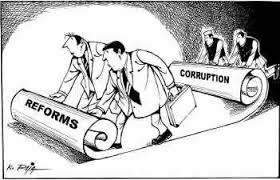 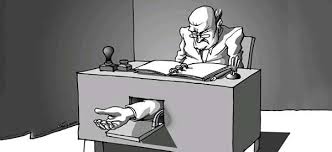 Peut-on lutter contre la corruption ?
195
12. Combattre la corruption (suite)
2. La responsabilité politique
La responsabilité politique fait référence aux contraintes imposées aux agents publics en matière de comportement par les institutions autorisées à appliquer des sanctions. Plus la responsabilité politique est élevée, plus les coûts sont élevés pour un agent public qui prend une décision à son avantage personnel aux dépens de l’intérêt public. Cette mesure a un effet dissuasif et freine les manœuvres frauduleuses. La responsabilité du secteur public repose avant tout sur l’efficacité des sanctions et la capacité des institutions obligées de rendre des comptes (un organe législatif actif, un système judiciaire indépendant, une société civile dynamique) pour surveiller les actions, les décisions et les intérêts privés des agents publics. Prendre les mesures nécessaires pour réformer les pratiques et procédures parlementaires peut aussi contribuer à une meilleure reddition de comptes et transparence, diminuant par conséquent les niveaux de corruption.

3. Le secteur privé concurrentiel
La mesure dans laquelle l’élite influe sur les décisions de l’État, ou « capture l’État » peut limiter la mise en œuvre d’un secteur privé transparent, honnête et juste et par conséquent nuire au développement économique général. La transparence en matière de formulation et de mise en œuvre des politiques économiques est cruciale pour lutter contre la corruption, surtout dans les domaines de la privatisation et de la réglementation. Améliorer la concurrence, en diminuant les barrières tarifaires, exiger une restructuration concurrentielle et clarifier les structures d’appartenance sont des éléments importants pour créer un secteur privé dynamique libre de corruption. Une restructuration concurrentielle des entreprises avant la privatisation au cas par cas peut diminuer les possibilités de corruption, bien que des obstacles politiques puisent entraver ce processus. Toute une gamme de réformes de la gouvernance ministérielle s’avèrent également efficaces pour freiner les incitatifs et les occasions de corruption, notamment, la divulgation publique de l’actionnariat, des pénalités élevées dans les cas de transactions d’initiés et d’opérations pyramidales, la nomination de gens de l’extérieur au conseil d’administration, et l’implantation de vérifications indépendantes des comptes financiers à intervalles réguliers et dont les résultats sont publiés.
Peut-on lutter contre la corruption ?
196
12. Combattre la corruption (suite)
4. La gestion du secteur public
Cette stratégie consiste à réformer la gestion interne des ressources publiques et de l’administration en vue de diminuer les possibilités et les incitatifs à la corruption. Une réforme de la gestion du secteur public exige les éléments suivants :

Méritocracie dans la fonction publique : La première étape pour modifier la gestion du secteur public consiste à éliminer le favoritisme en instituant des systèmes méritocratiques pour les nominations, les promotions et les évaluations de rendement et, lorsque cela est possible, à mettre sur pied un organe de surveillance indépendant de la fonction publique. Parallèlement, il sera important d’augmenter les salaires en fonction des compétences et des responsabilités et de normaliser les avantages considérables qui fournissent un terrain propice au pouvoir discrétionnaire et à la corruption.

Transparence dans la gestion du budget : Cet objectif peut être atteint en diminuant le détournement des ressources dans des comptes hors budget qui, habituellement, manquent de surveillance et de transparence. Les réformes en vue de favoriser une responsabilisation et un contrôle accrus des dépenses budgétaires nécessitent une comptabilité et une vérification robustes, ainsi qu’un processus budgétaire solide. Des approvisionnements transparents et concurrentiels sont essentiels pour empêcher la corruption de faire gonfler les dépenses publiques.

Transparence des taxes et douanes : Les réformes visant à simplifier les politiques fiscales et d’éliminer les exemptions discrétionnaires contribuent à la transparence, tout comme un personnel professionnel, la standardisation des formulaires et des procédures ainsi que des systèmes transparents, comme l’utilisation
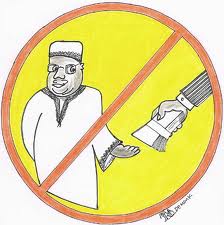 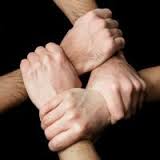 Peut-on lutter contre la corruption ?
197
12. Combattre la corruption (suite)
(Propositions pour Haïti) :

Les élus devrait examiner la législation sur la corruption, à l'Assemblée Nationale, afin de:

 Harmoniser les lois, les conventions et traités internationaux sur la corruption, ratifiés par le pays concerné.
 Mettre en place des mécanismes de gestion transparente et décentralisée.
 Etablir des codes de déontologies pour toutes les catégories d'agents publics, notamment les agents nommés, fonctionnaires et contractuels, les agents élus, et, ce, au niveau des pouvoirs exécutif, législatif et judiciaire et des collectivités territoriales.
 Veiller au renforcement de la Cour Supérieure des Comptes et du Contentieux Administratif, pour la rendre apte à appliquer convenablement ses prérogatives constitutionnelles.
 Légiférer sur les principes et les sanctions applicables à tous les niveaux et à tous les domaines de la corruption vis-à-vis des agents de la fonction publique, des agents de la magistrature, des agents économiques privés.
 Appliquer des mesures strictes de contrôle et de surveillance vis-à-vis des organismes de perception de l'Etat, tant dans la capitale que dans les villes de provinces.
 Mettre en œuvre des programmes de sensibilisation sur les prescrits de la Constitution 1987 relatifs aux attributions et aux fonctions ainsi qu'aux droits et aux devoirs des hauts responsables de la chose publique, aux droits et aux devoirs des citoyens.
 Rendre l'éducation civique obligatoire dans l'école fondamentale, par la mise en œuvre d'un programme d'enseignement sur les principes de base qui font de tout haïtien un bon citoyen.

Il serait important que les autorités mettent sur pied à court terme une équipe composée de magistrats, commissaire du gouvernement, des agents de la police Nationale, afin de plancher sur des dossiers clefs, de manière à ce qu'un suspect arrive vraiment devant le juge.

Source : http://www.memoireonline.com/02/12/5331/m_Plaidoyer-pour-combattre-la-corruption-dans-le-systeme-judiciaire-hatien11.html#toc32
Peut-on lutter contre la corruption ?
198
12. Combattre la corruption (suite)
(Propositions pour le Haïti : les 12 principes que décline la déclaration d’ARUSHA) :

1 - La législation douanière:
Elle doit être claire et précise. Les taux des droits de douane doivent être modérés en pourcentage et en nombre. Les restrictions aux échanges doivent être limitées.

2 - Les procédures douanières:
Elles doivent être simples, accessibles cohérentes 	et assorties de voies de 	recours, y compris devant une instance indépendante.

3- L’information:
Elle présente un caractère prioritaire.

4- La Gestion des Ressources Humaines:
Sont soulignés ici la nécessité du décloisonnement des fonctions, de la rotation des effectifs, des mutations périodiques et de la répartition aléatoire des contrôles entre agents.

5- Le contrôle hiérarchique:
L’accent est mis sur le rôle des cadres 	intermédiaires en vue de détecter les 	manquements et d’y remédier.

6- L’inspection des services – Audits Internes :
Les audits internes complétés par l’instauration d’un corps d’inspection sont considérés comme indispensables.

7- L’esprit de Corps:
Les fonctionnaires des douanes doivent se sentir fiers d’appartenir à leur administration. Ils doivent servir avec loyauté et avec probité.
Peut-on lutter contre la corruption ?
199
12. Combattre la corruption (suite)
(Propositions pour le Haïti : les 12 principes que décline la déclaration d’ARUSHA) (suite) :

8- Le recrutement:
Les modalités de recrutement et de promotion doivent être objectives et libres de toute influence de manière à sélectionner des candidats qui ont un sens élevé de l’éthique.

9- La discipline:
Un code de conduite doit être fourni et expliqué à chaque agent des douanes. Des sanctions disciplinaires doivent être instituées qui prévoient le licenciement.

10- La formation:
La formation dispensée durant la carrière doit porter en particulier sur le respect des règles déontologiques.

11- Les rémunérations:
Les fonctionnaires de douanes doivent bénéficier d’une rémunération décente et, dans toute la mesure du possible, d’avantages en matière de logement, 	de soins médicaux et de primes incitatives.

12- Les relations avec le secteur privé:
Des relations transparentes doivent se développer entre les agents des douanes et les interlocuteurs du secteur commercial.

Source : La douane face à la corruption, Reynald EUGENE, août 2007, http://siteresources.worldbank.org/INTHAITIINFRENCH/Resources/ladounanefacealacorruption-reynald.ppt
Peut-on lutter contre la corruption ?
200
12. Combattre la corruption (suite)
(Propositions pour le Haïti : les 12 principes que décline la déclaration d’ARUSHA) (suite) :

La simplification des procédures: 
- Un programme de gestion des risques est élaboré. Ce programme vise à réduire au maximum le temps de dédouanement en créant des circuits : vert - pour les importations ne présentant aucun risque de fraude, jaune -pour un contrôle approfondi des documents soumis et rouge - où les risques de fraude sont évident.  Ce procédé a permis à la douane d’établir la sélectivité des importations, de faciliter le commerce licite.
Informatisation :  
- Depuis plus de 9 ans, la douane utilise un système automatisé pour les opérations de dédouanement des marchandises (Sydonia). Ce traitement automatisé restreint considérablement les possibilités de manœuvres irrégulières de la part des fonctionnaires indélicats et conserve des traces des opérations effectuées antérieurement. La nouvelle version de Sydonia devrait permettre aux usagers autorisés de produire leur déclaration en douane depuis chez eux où n’importe ou sur la planète (ce sera on line).
Contrôles et audit des opérations :  
- La douane se dote d’un corps d’inspection interne: Son déploiement sur le territoire national sera pour bientôt.  Les interventions ponctuelles effectuées au niveau des bureaux, des entrepôts, des magasins ont donné des résultats bénéfiques pour le fisc.  Aujourd’hui l’inspection fonctionne sous forme de brigade, bientôt les inspecteurs de douane seront dans des entreprises pour les contrôles a posteriori.
Formation: 
- Un programme de formation est en train d’être mis en œuvre et concerne toutes les catégories de personnels: du messager au cadre supérieur, l’accent est mis sur la promotion de l’éthique et de la déontologie Administrative.  Ce programme vise à professionnaliser les agents de douane.

Source : La douane face à la corruption, Reynald EUGENE, août 2007, http://siteresources.worldbank.org/INTHAITIINFRENCH/Resources/ladounanefacealacorruption-reynald.ppt
Peut-on lutter contre la corruption ?
201
12. Combattre la corruption (suite)
(Propositions pour le Haïti : les 12 principes que décline la déclaration d’ARUSHA) (suite) :

 Sensibilisation: 
- Une politique de dialogue et de partenariat est engagée avec les partenaires du secteur privé impliqué dans le commerce international pour une meilleure communication entre les usagers et les fonctionnaires de douane. Des protocoles d’accord pour la facilitation ont été signés avec le secteur de l’industrie et des affaires: Des séances d’information et de sensibilisation sont organisées par la douane à l’intention de tous les opérateurs du commerce international.
Source : La douane face à la corruption, Reynald EUGENE, août 2007, http://siteresources.worldbank.org/INTHAITIINFRENCH/Resources/ladounanefacealacorruption-reynald.ppt
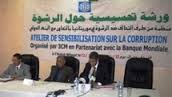 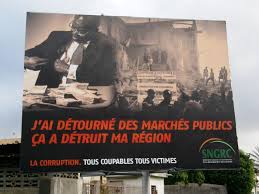 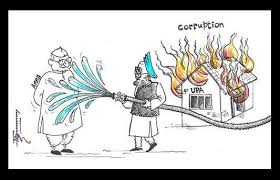 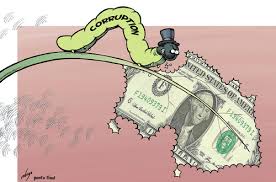 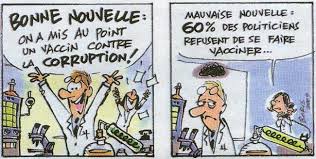 Peut-on lutter contre la corruption ?
202
12. Combattre la corruption (suite)
La lutte contre la corruption au Rwanda :

L’Office de l’Ombudsman du Rwanda a adopté diverses stratégies visant à montrer à tous les Rwandais combien la corruption est dangereuse pour la société, et les appelant à participer à la lutte contre celle-ci : ateliers, formations, conférences de presse radio, article adressé aux journalistes, publicités, messages brefs, etc. L’art a également un grand rôle à jouer dans la prévention de la corruption, au travers de chansons et de poèmes ciblés. En novembre et en décembre 2010, l’Office a organisé des concours de chansons et de poèmes pour les artistes, au niveau des districts, sur le thème de la corruption et de ses méfaits. 

Transparency International Rwanda (TI-Rw) a introduit le Pacte d’Intégrité (PI), afin d’aider les gouvernements, les entreprises et la société civile à mieux lutter contre la corruption dans la passation des marchés publics. Le PI fixe les droits et obligations [accords de chaque partie : a) entre un gouvernement ou un ministère (ici dénommé l’Autorité) et b) tous les soumissionnaires pour un contrat du secteur public] pour s’assurer qu’aucune des parties ne payera, offrira, demandera ou acceptera des pots de vin ou être en connivence avec des concurrents pour obtenir le contrat, ou dans l’exercice de sa mise en œuvre. En outre, les soumissionnaires seront tenus de divulguer toutes les commissions et les frais similaires payés à toute personne en charge du contrat. 

Sources : a) Rwanda : des artistes luttent contre la corruption, http://www.theioi.org/fr/nouvelles/rwanda-des-artistes-luttent-contre-la-corruption, b) Rwanda - Le Pacte d’Intégrité: Un outil pour lutter contre la corruption dans les contrats des marchés publics, http://tirwanda.org/fr/ressources/archives/171-the-integrity-pact-a-tool-for-fighting-against-corruption-in-public-contracting 
c) Avancées notoires du Rwanda, http://www.jeuneafrique.com/Article/ARTJAWEB20090925140552/onu-rwanda-corruption-transparency-international---la-corruption-se-porte-bien-en-afrique-sauf-au-rwanda.html
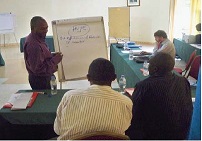 Atelier sur le Pacte d’Intégrité →
Peut-on lutter contre la corruption ?
203
12. Combattre la corruption (suite)
Les principales actions entreprises pour lutter contre la corruption au Maroc :

1- Consolidation de la transparence et du sens de la responsabilité à travers :
l’instauration des normes de gestion transparente du domaine privé de l’Etat à travers, notamment, l’obligation d’appel à concurrence pour les cessions et le recours aux enchères publiques dans les opérations de location des terrains domaniaux ;
l’adoption de la loi n° 61.79, relative à la responsabilité des ordonnateurs, des contrôleurs et des comptables publics;
 l’adoption de la loi n° 03.01 sur la motivation des décisions administratives ;
Le renforcement de la légalité, la moralité, la transparence et la protection de l’intérêt public à travers les dispositions de la loi 78.00 relative à l’organisation communale et la loi 79.00 relative à l’organisation des préfectures et provinces, notamment :
 L'interdiction pour les élus locaux d'entretenir des intérêts privés avec la collectivité, soit à titre personnel, ou comme mandataire, soit au bénéfice de son conjoint, ses ascendants et descendants directs, sous peine de révocation et sans préjudices des poursuites judiciaires, 
 L'annulation de la délibération à laquelle a pris part un conseiller intéressé, soit à titre personnel, soit comme mandataire ou comme conjoint, ascendant ou descendant  direct, à l'affaire qui a fait l'objet de la délibération,
 La généralisation de la motivation des actes de tutelle,
 L'instauration des règles de transparence des opération d'élection des membres des bureaux des collectivités locales (isoloir, une transparente, bulletins de votes et enveloppes opaques portant le cachet de l'autorité administrative locale),
 L'amélioration de la procédure de consultation des P.V par les électeurs de la commune,
 La publication des extraits des délibérations au siège de la commune, et dans le bulletin officiel des collectivités locales,
 La saisine des cours régionales des comptes sur les comptes administratifs litigieux.

Source : Causes de la dépravation de la vie publique au Maroc (extraits), in La Moralisation de la Vie Publique au Maroc, Aida LAARICHI, Abdelhak BOLGOT, www.maitrebolgot.com/doccs/expo%20moralisation.ppt
Peut-on lutter contre la corruption ?
204
12. Combattre la corruption (suite)
Les principales actions entreprises pour lutter contre la corruption au Maroc :

1- Consolidation de la transparence et du sens de la responsabilité à travers :

Le renforcement de la transparence dans la gestion des marchés publics (décret n° :2-06-388 du 5 février 2007);
l’actualisation du code pénal (article 256.1) en vue de supprimer toute poursuite pénale, dans certaines conditions, à l’encontre du dénonciateur d’un acte de corruption (loi n°79-03 modifiant et complétant le code pénal. B.O n° 5248 du 16/9/2004);
l’adoption de la loi n° 79.03 renforçant les mesures permettant la récupération des fonds détournés ; (loi n°79-03 modifiant et complétant le code pénal. B.O n° 5248 du 16/9/2004);
l’adoption de la loi n° 06-99 sur La liberté des prix et de la concurrence ( B.O n° 4800 du 1er juin 2000);
l’adoption de la loi n° 15-97 formant Code de recouvrement des créances publiques ;
la rénovation du système fiscal en 2000 (renforcement du régime déclaratif, réforme du Code des douanes et impôts indirects) ;
l’adoption d’une nouvelle approche budgétaire, axée sur les résultats et la reddition des comptes, ainsi que la simplification des procédures budgétaires ;
la dynamisation des travaux de contrôle et d’audit.

2- Amélioration des conditions d’accès aux prestations publiques :
Des initiatives importantes ont été entreprises en vue de promouvoir une démarche-qualité dans les relations de l’administration avec les citoyens, à travers les mesures suivantes :
 la mise en place d’un système interactif de détermination du tarif douanier;

Source : Causes de la dépravation de la vie publique au Maroc (extraits), in La Moralisation de la Vie Publique au Maroc, Aida LAARICHI, Abdelhak BOLGOT, www.maitrebolgot.com/doccs/expo%20moralisation.ppt
Peut-on lutter contre la corruption ?
205
12. Combattre la corruption (suite)
Les principales actions entreprises pour lutter contre la corruption au Maroc :

2- Amélioration des conditions d’accès aux prestations publiques (suite) :
la mise en place d’applications informatiques de gestion fiscale, permettant une automatisation du suivi des déclarations, des recouvrements et du contrôle ;
la création des guichets uniques régionaux (Centres Régionaux d’Investissement) qui contribuent à réduire les intervenants et les délais dans le processus de création d’entreprises (Lettre Royale adressée au Premier Ministre le 9 janvier 2002) ;
 l’élaboration et la diffusion d’un répertoire des procédures administratives les plus usitées ;
 Simplification des procédures administratives a travers la promulgation de la loi n° 35-06 instituant la carte nationale d’identité électronique (B.O N° 5584 du 6/12/2007) ;
 le développement des nouvelles technologies de l’information et de la communication au sein des administrations publiques (création du Comité e-gouvernement et démarrage effectif des projets de services publics en ligne).

3- Renforcement du cadre institutionnel de prévention de la corruption par le biais de :
l’institution d’une Haute Cour de Justice chargée de statuer sur les affaires impliquant les ministres (Dahir n° 1-77-278 du 8/10/1977 portant loi organique de la Haute Cour. B.O n° 3388 bis du 10/10/1977)
 la suppression de la Cour Spéciale de Justice (loi n° 79.03) et la dévolution de ses compétences à des cours d’appel de droit commun en vue de renforcer les conditions du procès équitable, tout en continuant à adopter la même fermeté dans le traitement des affaires de détournement et de dilapidation des deniers publics (B.O n° 5248 du 16/9/2004) ;
 la création du « Diwan al Madhalim » (dahir du 9 décembre 2001) pour renforcer le dispositif institutionnel de sauvegarde des intérêts du citoyen et de protection de ses droits, tout en contribuant à diffuser l’éthique et la culture du service public ;

Source : Causes de la dépravation de la vie publique au Maroc (extraits), in La Moralisation de la Vie Publique au Maroc, Aida LAARICHI, Abdelhak BOLGOT, www.maitrebolgot.com/doccs/expo%20moralisation.ppt
Peut-on lutter contre la corruption ?
206
12. Combattre la corruption (suite)
Les principales actions entreprises pour lutter contre la corruption au Maroc :

3- Renforcement du cadre institutionnel de prévention de la corruption par le biais de (suite) :
le renforcement du rôle de l’Agence Judiciaire du Royaume en matière de suivi de certaines affaires de détournement ou de dilapidation des deniers publics ;
 la mise en place des Cours Régionales des Comptes (Loi n° 62.99 portant Code des Juridictions Financières. B.O. n° 5030 du 15/8/2002) ;
 l'engagement d’actions en justice, en saisissant les tribunaux compétents chaque fois que des preuves suffisantes laissent présumer qu’un délit de corruption a été commis.

Conclusion :
Une politique de moralisation de la vie publique restera toujours menacée d’une régression tant qu’elle apparaîtra comme une concession momentanée du pouvoir et qu’elle ne sera pas garantie par une exigence citoyenne accompagnée d’une progression significative de l’action des institutions. 
Ainsi, toute stratégie crédible devrait reposer sur  trois piliers : la transparence, la réforme institutionnelle et la conscience citoyenne. Ces trois grands objectifs ne se conjuguent pas au même temps, ils relèvent réciproquement du court, moyen et long terme. Cependant, ceci ne doit empêcher la mise en œuvre des actions réalisables dans l’immédiat sous prétexte d’attendre un hypothétique changement social. 

Source : Causes de la dépravation de la vie publique au Maroc (extraits), in La Moralisation de la Vie Publique au Maroc, Aida LAARICHI, Abdelhak BOLGOT, www.maitrebolgot.com/doccs/expo%20moralisation.ppt
Peut-on lutter contre la corruption ?
207
12. Combattre la corruption (suite)
Les solutions contre la corruption : 
 Cette lutte est complexe, multiforme mais souvent efficace sur le long terme. 
 Il n’y a pas une solution unique, mais, le plus souvent, de multiples solutions adaptées aux lieux et circonstances. Elles peuvent sembler naïves mais elles existent malgré tout.
 Elle nécessite souvent des moyens (en hommes, en moyens techniques …).
 Elle nécessite aussi de l’imagination, une volonté (politique) forte, car les corrompus et corrupteurs ne manquent ni d’imagination, ni de volonté.
 On peut s’attaquer à la corruption, de l’extérieur (ONG, journalistes …) ou de l’intérieur de l’institution corrompue (par la police, la justice ou/et des organismes anti-corruption etc.).
Voici une liste de solutions (voir pages suivantes) 
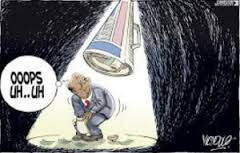 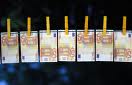 Peut-on lutter contre la corruption ?
208
12. Combattre la corruption (suite)
Les solutions contre la corruption (suite) : 

 Pour lutter contre la corruption, vous devez lutter contre les inégalités économiques. 
 La meilleure façon de réduire les inégalités l'est par des programmes de protection sociale universelle, plutôt que par les programmes d'aide sociale [comme aux USA, les "welfare programs"].
 Il est souvent difficile d'obtenir le soutien du public pour les programmes de protection sociale universelle, dans les sociétés très inégalitaires en raison de: 
Des envies et de la jalousie. 
La perception que les programmes ne distribueront [fourniront] pas les bienfaits promis [ne tiendront pas leurs promesse], à cause de la corruption.
 Ces difficultés sont une des raisons pour lesquelles des pays inégaux restent inégaux et corrompus, pourquoi les inégalités constituent souvent un « piège ». 
 Sans changement de politique, il y a peu d'espoir de lutter contre la corruption.
 Il faut créer des commissions anti-corruption énergiques (voir l’exemple de Singapour, de Hong Kong [est-ce que pour Hong-Kong cela va durer ?] et du Botswana). 
 Les pays démocratiques sont beaucoup moins corrompus que les pays non démocratiques. 
 Les pays ayant de solides pratiques démocratiques, en particulier dans le traitement à égalité de tout le monde, sont beaucoup moins susceptibles d'être corrompus.

Source : The Roots of Corruption. Eric M. Uslaner. Department of Government and Politics. University of Maryland--College Park. College Park, MD 20742 USA, http://www.gvpt.umd.edu/uslaner/uslanercorruptionrev.ppt
Peut-on lutter contre la corruption ?
209
12. Combattre la corruption (suite)
Les solutions contre la corruption (suite) : 

 Les réformes structurelles n'ont pas toujours nécessairement l’effet escompté sur la corruption.  Toutefois, les démocraties (°) ont globalement moins de corruption: 
 Sur l'Indice de perception de la corruption, allant de  1-10, où des scores plus élevés indiquent moins de corruption: 
 Les pays libres ont une moyenne de 5,9, pays partiellement libres une moyenne de 3,2, et les pays non libres une moyenne de 3.0
 Le seul facteur institutionnel qui compte pour lutter contre la corruption est l'équité du système juridique, et non l '« efficacité » du système juridique. 
 Le fonctionnement politique du pays a aussi son importance : l'étouffement de la loi [de la réglementation] conduit à des niveaux élevés de corruption.
 L'accès aux médias, la centralisation, le fédéralisme, la nature du système électoral, le niveau des salaires versés aux fonctionnaires n'aurait pas autant d'influence qu'on le souhaite. 
Source : The Roots of Corruption. Eric M. Uslaner. Department of Government and Politics. University of Maryland--College Park. College Park, MD 20742 USA, http://www.gvpt.umd.edu/uslaner/uslanercorruptionrev.ppt 

(°) L’exercice de la démocratie (multi-parties) nécessite un certain niveau d’éducation et de responsabilité : Pas de liberté sans responsabilité.
Peut-on lutter contre la corruption ?
210
12. Combattre la corruption (suite)
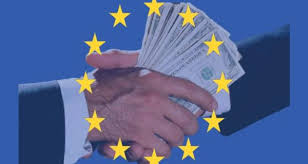 Les solutions contre la corruption (suite) : 
a) Au niveau européen : 
Le conseils de l’Europe a définit des outils de lutte contre la corruption décrits dans les documents suivants élaborés par le Groupe d'Etats contre la Corruption (GRECO)  et d’autres organismes européens :  
 la Résolution (97) 24 portant les vingt principes directeurs pour la lutte contre la corruption : ce texte recense de manière synthétique les éléments de base de toute politique anti-corruption ambitieuse et efficace ; 
 la Convention pénale sur la corruption (STE N°173) : ce traité fixe notamment des obligations en matière d'incrimination de diverses formes de corruption, qu'il s'agisse du secteur public ou privé ou encore de la corruption nationale ou transnationale; 
 la Convention civile sur la corruption (STE N°174) : cet autre traité impose aux pays de prendre des mesures diverses en matière civile (mécanismes de recours et d'indemnisation ouverts aux victimes de la corruption, nullité des contrats entachés par la corruption), ou encore notamment d'introduire des mécanismes de protection professionnelle et autres des personnes signalant de bonne foi les soupçons de corruption ; 
 la Recommandation N° R (2000) 10 sur les codes de conduite pour les agents publics et Code modèle de conduite pour les agents publics (annexe à la Recommandation) : ce texte invite les pays à adopter de tels codes et il offre un modèle en annexe dont les gouvernements ou administrations individuelles peuvent facilement s'inspirer ; 
 le Protocole additionnel à la Convention pénale sur la corruption (STE N°191) : ce traité étend le champ des incriminations de la corruption dans la Convention pénale aux arbitres (en matière commerciale, civile ou autre) ainsi qu'aux jurés - ces deux catégories de personnes constituant des catégories complémentaires aux magistrats de l'ordre judiciaire ; 
 la Recommandation N° R (2003) 4 sur les règles communes contre la corruption dans le financement des partis politiques et des campagnes électorales : texte unique en son genre au niveau international, de par les thèmes qu'il couvre et la portée des principes énoncés.
Peut-on lutter contre la corruption ?
211
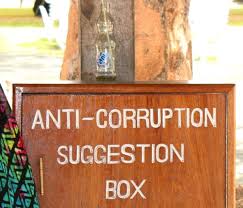 12. Combattre la corruption (suite)
Les solutions contre la corruption (suite) : 

Voici diverses solutions proposées (en Europe et ailleurs) :

 Placer les chambres de compensation et de routing (Clearstream, Euroclear …) _ institutions facilitatrices de blanchiments d’argent _ « sous le contrôle d'une organisation internationale qui pourrait jouer le rôle du tiers de confiance. » (en Europe).
 Favoriser l’entraide judiciaire entre états, la mise en place de cellules de lutte (policières et judiciaires) contre le blanchiment ou la corruption et la cybercriminalité (en Europe).
 Création d’une liste noire des états et des représentants gouvernementaux corrompus, la suspension des prêts afin de prévenir les détournements de fonds publics, l'allocation d'une partie de l’aide au développement des organismes de surveillance, plus de transparence des programmes d’aide de l’Union européenne (qui représentent près de 55% de l’aide publique internationale) (En Europe). Source : Corruption dans les PED : le Parlement pour une liste noire [archive], site du parlement européen, avril 2006.
Peut-on lutter contre la corruption ?
212
12. Combattre la corruption (suite)
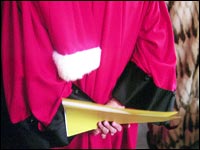 Les solutions contre la corruption (suite) : 

Voici diverses solutions proposées (en Europe et ailleurs) (suite) :

Favoriser des services comme le Service Central de Prévention contre la Corruption (SCPC), qui publie chaque année un rapport sur la corruption en France et émet des propositions (en France).
 Favoriser les ONG (voir leur liste à la fin de ce document), les journalistes d'investigation, les juristes et les philosophes qui luttent contre les diverses formes de corruption à travers leurs ouvrages (voir certains de ces ouvrages à la fin de ce document) _ parfois au risque de leur vie dans certains pays hors de l’Europe.
 En 2006, faire déboucher le projet de résolution d'une proposition de règlement sur la circulation des lobbyistes au sein de l'Assemblée nationale (la même proposition a été faite ultérieurement au sein du parlement européen).
 Renforcer le droit à l’information (dans tous les pays du monde) _ par la transparence _ : car l’accès à une information crédible sur les activités du gouvernement devrait participer à décourager les pratiques de mauvaise gestion, de malversation et de détournement des ressources publiques (a priori (?)).
Peut-on lutter contre la corruption ?
213
12. Combattre la corruption (suite)
Les solutions  contre la corruption (suite) : 

Voici diverses solutions proposées (en Europe et ailleurs) (suite) :

 Lutter pour la bonne conservation des archives publiques et leur mise à disposition des citoyens.
 fournir aux fonctionnaires, magistrats et policiers des salaires décents (dignes) dans les pays pauvres.
Les ONG anti-corruption indépendantes des institutions gouvernementales peuvent avoir un rôle important à jouer pour moraliser les règles du jeu au sein de ces institutions. Elles peuvent par exemple :
 Mener des campagnes de sensibilisation sur le phénomène de la corruption ; 
 Veiller à l’application des textes existants en matière de lutte contre la corruption et faire des codifications dans les domaines non couverts ; 
 Recevoir et instruire les plaintes des citoyens victimes d'actes de corruption ; 
 Donner son avis sur tout dossier relatif à la corruption ;
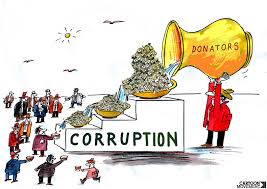 Lors des grands catastrophes naturelles, une bonne partie de l’aide internationale aux sinistrées est le plus souvent détournée (peu d’aide arrive, en finale, aux sinistrés) (cas des sinistrées du tremblement de terre, du 12 janvier 2010, à Haïti, cas des sinistrés du cyclone Giovanna à Madagascar, en février 2012) →
Peut-on lutter contre la corruption ?
214
12. Combattre la corruption (suite)
Les solutions  contre la corruption (suite) : 

Voici diverses solutions proposées (en Europe et ailleurs) (suite) :

 Veiller à la prise par l'Etat de mesures visant à combattre les actes de corruption dans les transactions commerciales nationales et internationales ; 
 œuvrer à l'adoption par l'Etat d'un code de conduite des agents de la fonction publique et veiller à l'efficacité de sa mise en œuvre ; 
 Par exemple l’association burkina be, REN-LAC, a apposé des plaques inamovibles dans des hôpitaux pour expliquer que le montant des soins ne se payent qu’à un certain guichet et non auprès des médecins.
 Favoriser l’instruction civique et l’éducation morale à l’école, dès le plus jeune âge.
 Faire des campagnes répétées anti-corruption, au niveau de la rue, des médias (TV …) (à voir (?)).
 Faire que des organismes comme la cours des comptes soient gérés par des magistrats indépendants.
 Faire que la justice soit totalement indépendante du pouvoir politique (ce qui est un combat difficile à mener).
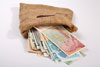 Peut-on lutter contre la corruption ?
215
12. Combattre la corruption (suite)
Les solutions  contre la corruption (suite) : 

 Enquêter sur les signes extérieurs de richesse anormaux des politiques et les sanctionner (mettre en place des lois, des magistrats et policiers indépendants dédiés à cette lutte). Mais le combat pour mettre en place de tels moyens de contrôle sera très dur.
 vœux pieux : augmenter le niveau de vie des habitants des pays pauvres, en incitant les entreprises à investir dans les pays pauvres (car par l’augmentation du niveau de vie, une plus grande partie de la population pauvre peut avoir accès à l’éducation.
 L’ONG Transparency International, en relation avec la société Enablon, a créé une solution logicielle unique facilitant la gestion de programmes anti-corruption dans les entreprises et ONG (à voir (?)).  
Source : http://enablon.fr/produits/developpement-durable-gestion-qhse/gestion-anti-corruption.aspx?gclid=CLyu_fjbiKMCFepc4wodH2Mdeg 
 La première École internationale de lutte anticorruption au monde _ l’International Anti-Corruption Academy _, soutenue par Interpol a été ouverte à Laxenburg, près de Vienne, en Autriche, fin 2009 (on en attend beaucoup (!)). 
Source : http://www.interpol.int/Public/ICPO/PressReleases/PR2010/PR006Fr.asp  & http://www.unodc.org/unodc/en/frontpage/international-anti-corruption-academy-established-in-austria.html 
En France, le Parlement a adopté, le 17/07/13, la loi sur l'indépendance du parquet. Source : http://www.lemonde.fr/societe/article/2013/07/16/le-parlement-adopte-la-loi-sur-l-independance-du-parquet_3448585_3224.html 
Un accord d’échange automatiques d’informations sur les comptes bancaires a été ratifié entre 50 nations … Mais pour les comptes contenant plus de 250.000 $. (Note : dans le futur, il faudrait que ce montant baisse à 100.000 $).
Peut-on lutter contre la corruption ?
216
12. Combattre la corruption (suite)
Les solutions  contre la corruption (suite) : 

Au début de décembre 2014, l’ONG Transparency International vient de lancer une plate-forme pour inciter les citoyens français à agir contre ce problème. Sur le site Internet de l'opération, à l'ergonomie très simple, l'ONG propose "6 outils citoyens pour agir". A commencer par une carte interactive qui recense les condamnations d'élus dans des affaires de corruption (détournement de fonds publics, prise illégale d'intérêts, abus de biens sociaux, blanchiment, favoritisme, emplois fictifs...), et qui sera mise à jour en fonction de l'actualité.   Transparency propose un autre outil intéressant, qui permet aux citoyens de signaler un conflit d'intérêts, en se fondant sur les déclarations d'intérêts des parlementaires et des membres du gouvernement, récemment publiées sur le site de la Haute Autorité pour la transparence de la vie publique. L'ONG encourage aussi les citoyens qui détiendraient des informations sensibles à devenir des lanceurs d'alerte, et met à leur disposition un guide pratique. On y trouve une liste d'organisations qui pourraient leur venir en aide, des informations juridiques et des conseils pour leur éviter "de commettre des erreurs qui les priveraient de la protection prévue par la loi", peut-on lire sur le site. Enfin, la plate-forme incite les internautes à interpeller leurs élus, à suivre un cours en ligne sur la lutte contre la corruption et à consulter les positions des groupes d'intérêts, grâce à un outil développé en mai 2014 par le média Contexte.
Des conseils juridiques gratuits pour dénoncer la corruption :L'antenne française de Transparency a publié un guide à destination des futurs témoins d'actes de corruption. Premier conseil : s'informer avant de les dénoncer. L'ONG liste entre autres les lieux où trouver des conseils juridiques gratuits : les "Maisons de la justice et du droit" (près d'une centaine répartie sur tout le territoire), l'association de juristes "Droits d'urgence" ou encore les "cliniques du droit" - des permanences juridiques tenues dans plusieurs universités. Adresse de la plateforme : http://www.agircontrelacorruption.fr/
Peut-on lutter contre la corruption ?
217
12. Combattre la corruption (suite)
Les solutions  contre la corruption (suite) :
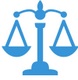 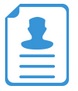 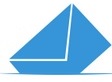 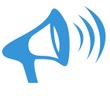 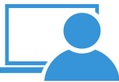 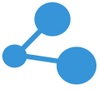 Plate-forme de Transparency International pour aider les citoyens à lutter contre la corruption; Source : http://www.agircontrelacorruption.fr/
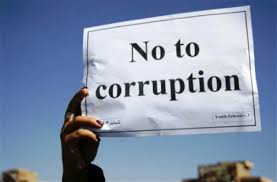 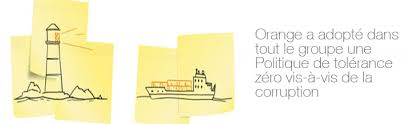 Politique de lutte contre la corruption, annoncé par l’opérateur Orange : vœux pieux ou réalité ? →
Peut-on lutter contre la corruption ?
218
12. Combattre la corruption (suite)
Les solutions  contre la corruption (suite) : 

 Obliger les compagnies pétrolières et minières à publier leurs transactions sur le continent africain pour porter un coup à la corruption, comme l’ont fait les Etats-Unis, dans leur récente loi de finance (proposition de l’ONG ONE). 
 Orienter l’aide publique au développement sur les programmes les plus efficaces et les mieux contrôlés au plan de leurs dépenses (proposition de ONE) (+).
 Un élément du dispositif de lutte contre la corruption est constitué par l’Initiative pour la restitution des avoirs volés (Initiative StAR), que la Banque mondiale a lancée en collaboration avec l’Office des Nations Unies contre la drogue et le crime. Elle tente de faire disparaître les zones d’impunité (paradis fiscaux), pour les fonds frauduleux.

(+) Pour info : Les Etats-Unis ont mis en place depuis le 1er octobre 1996 les dispositions anti-corruption suivantes dans les contrats financés par l'USAID (Agence des États-Unis pour le développement international) pour la fourniture aux pays d'accueil de services techniques et professionnels, d'équipement ou de matériel : Aucune offre ou rémunération, aucun paiement ou avantage d'aucune sorte constituant un acte illicite ou une pratique de corruption ne sera accordé, directement ou indirectement, en vue ou en contrepartie de la conclusion du présent contrat. Tout acte de cette nature est un motif suffisant pour justifier l'annulation du contrat et pour engager les actions appropriées devant des juridictions civiles et/ou pénales, selon le cas (source OCDE).
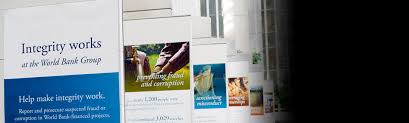 Peut-on lutter contre la corruption ?
219
12. Combattre la corruption (suite)
Les solutions  contre la corruption (suite) : 
L’exemple du REN-LAC, une ONG anti-corruption du Burkina Faso, : 
Le REN-LAC mène des enquêtes et des sondages auprès des usagers et du personnel afin de publier un rapport annuel sur l'Etat de la corruption au Burkina Faso, dans les 10 secteurs suivants :
Le REN-LAC réalise des émissions mensuelles et hebdomadaires dans les radios, publie des articles dans des quotidiens comme « L'Observateur Paalga » (« Corruption dans la Cité ») ou encore sur Internet.
Il met en scène des pièces de théâtre sur la corruption, en provinces. 
Le REN-LAC organise également des conférences et des séminaires sur la lutte contre la corruption.
Il travaille sur la conscientisation et la sensibilisation de la population à travers des activités telles qu'un "théâtre-forum" et des bandes-dessinées pour enfant.
Il lutte pour la dissémination de l’information, car le manque de transparence et la pauvreté engendrent souvent la corruption [1]. [1] Source : http://courantsdefemmes.free.fr/Assoces/Burkina/RENLAC/RENLAC.html 
 Argument de campagne du REN-LAC : « votre silence est complice et vous rend aussi coupable du sous-développement du Burkina ».
Peut-on lutter contre la corruption ?
12. Combattre la corruption (suite et fin)
220
Les solutions  contre la corruption (suite) :
Source : http://www.lynxtogo.info/oeil-du-lynx/afrique/625-ali-bongo-il-sachete-une-maison-a-100-millions-deuros.html ↓
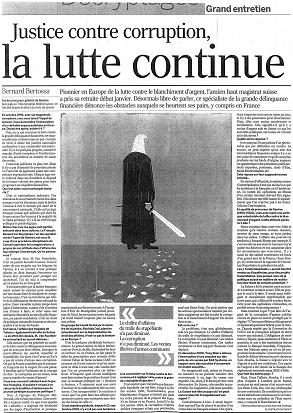 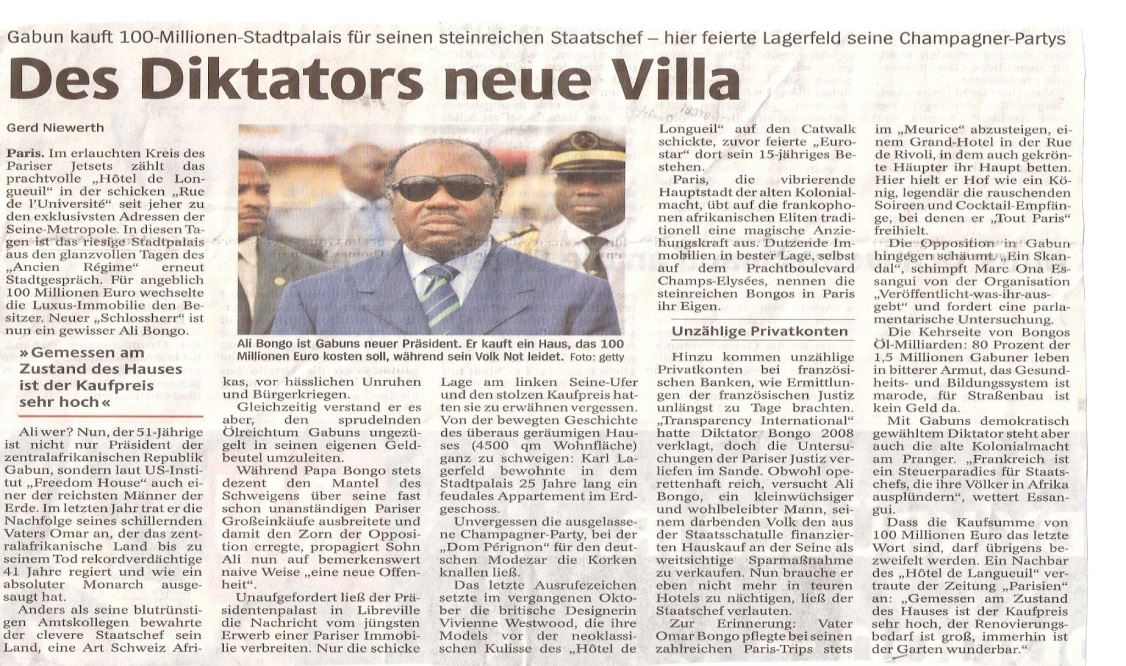  ↑Les journaux et les journalistes d’investigation peuvent jouer un grand rôle dans la lutte contre la corruption (du moins s’ils sont autorisés et non systématiquement censurés, sur place, par le gouvernement local visé par le journal). Ces journaux et journalistes doivent souvent agir avec beaucoup de prudence (s’ils ne veulent pas finir en prison ou mourir assassinés).
↑ Source : www.lemonde.fr/societe/article/2008/01/26/justice-contre-corruption-la-lutte-continue_1004002_3224.html
Peut-on lutter contre la corruption ?
12. Combattre la corruption (suite et fin)
221
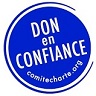 Les solutions  contre la corruption (suite) :
Solutions contre la corruption dans les ONG et associations :

Un employé de Greenpeace [de son unité financière internationale à Amsterdam] a perdu 5,1 millions de $, lors d'un ordre aberrant sur le marché de devises (forex trades).
Source: A Greenpeace Employee Lost $5.1 Million On A Bad Currency Trade, Julia La Roche, 16 Juin 2014,  http://www.businessinsider.com/greenpeace-loses-millions-on-forex-trade-2014-6 
Ce cas est-il est un cas de corruption ? Non, plutôt un accident, un défaillance de passage. Ce cas illustre un problème de gouvernance, surtout une mauvais contrôle des investissements financiers que peut faire une équipe au sein d’un service dans une ONG. Cela peut être évité s’il y a un contrôle rigoureux des comptes et investissements de cette ONG, par exemple, par des experts comptables indépendants et agréés ou un commissaire aux comptes ou la cours des comptes (dans le cas des ONG reconnus d’utilité publique).
Une partie de l’argent donné pour les victimes du Tsunami n’a pas été affecté à ces dernières. Il a été consacré à d’autres causes, par les ONG qui l’avait reçu. Est-ce de la corruption ? Non. Mais les ONG devraient être plus transparente, envers les donateurs, sur l’affectation de leurs fonds et des dons.
Le cas de l’ARC était lui un cas de corruption manifeste (+), découvert en 1991, par Michel Lucas de l’IGASC.
Les donateurs veulent et doivent pouvoir donner en toute confiance, sans que des dérives, comme celles de l’ARC, puissent se reproduire. Normalement, le « label don en confiance » doit garantir cette confiance (°). Le Comité de la Charte, qui le garantit, est un organisme français de contrôle des associations et fondations qui sont agréées comme membres du Comité et qui acceptent de se soumettre à son contrôle, afin d’assurer la transparence de l’usage des dons et legs dont elles sont bénéficiaires, et le respect par chacun de ses membres d’une charte dedéontologie commune. L’essentiel des ressources du Comité de la Charte provient des organisations membres1.
(°) Comité de la Charte du Don en confiance, http://fr.wikipedia.org/wiki/Comit%C3%A9_de_la_Charte 
(+) Son directeur Jacques Crozemarie s’offrait villa avec piscine sur la côte d’Azur, Lamborguini etc. 72% à 80% des dons n’allait pas à la recherche.
Peut-on lutter contre la corruption ?
12. Combattre la corruption (suite et fin)
222
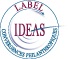 Les solutions  contre la corruption (suite et fin) :
Solutions contre la corruption dans les ONG (suite et fin) :

Il y a aussi le label IDEAS, une certification valable, pour l’ONG, durant 3 ans (Cf. http://www.ideas.asso.fr/).
IDEAS proposer aux organismes éligibles au mécénat, un accompagnement les aidant à optimiser leurs modes de fonctionnement et leur permettant d’être candidats au Label IDEAS. Ce Label, décerné par un comité indépendant est un vecteur de confiance fort entre le monde associatif, signe de compétence et d’efficience, et les donateurs. Une ONG transparente doit préciser les ratios, à quoi votre argent sert : par exemple, 5% de frais de fonctionnement et de frais de collecte …
Un don est irrévocable : « donner c’est donner, reprendre c’est voler ». Une ONG a le droit de boursicoter et de faire des placements financiers, mais elle doit le faire avec rigueur et professionnalisme. 
Peut-on avoir confiance dans ces organismes de contrôle ? Par exemple, on ne pourra avoir confiance dans le « Comité de la Charte » que si elle exclut une ONG, pour manquement … Or le financement de ce Comité  est assuré par les ONG qui le compose. « Tu me tiens par la barbichette ». En France, il y a trop de petites associations (*) (par ex., dans la lutte contre le SIDA …) dont les finances ne sont pas contrôlées ou difficiles à contrôler. Il y a des risques de dérapages ou de mauvaises gestion et « d’associations lucratives sans but ».
(*) 1.300.000 associations en France, 580.000 en Allemagne, 130.000 en Angleterre. 
Sources : a) Associations caritatives : celles qui méritent vos dons et les autres, Étienne Gingembre, Mis à jour le 
23/01/14, http://www.capital.fr/enquetes/revelations/associations-caritatives-celles-qui-meritent-vos-dons-et-les-autres-548319
b) http://www.aquidonner.com/
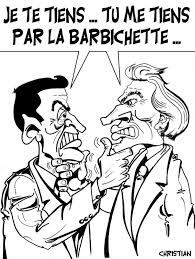 Précautions : Soyez vigilent une fois le don donné.
N’hésitez pas à consulter régulièrement les comptes de l’association sur Internet. 
Ne vous focalisez pas sur l’utilisation précise de vos dons.
je te tiens par la barbichette
Peut-on lutter contre la corruption ?
223
13. Conclusions sur la lutte la corruption : 

Bien des moyens ont été employés pour lutter contre la corruption avec des résultats très inégaux. Car il n’y a pas de solutions miracles (+).

 Mais toutes ces politiques ne peuvent réussir que s’il y a une forte volonté politique de tous les acteurs conscients (ONG …), ensuite de la population, à la longue conscientisée par les acteurs précédents et enfin des politiques (°) pour lutter contre la corruption à tous les niveaux du pays. 
(°) politiques constamment soumis à pression, afin de les inciter à lutter efficacement contre la corruption.
(+) Note : il celles-ci existaient, il y aurait longtemps qu’elles auraient été utilisées.

 Dans cette lutte, il faut se garder d’être naïf : c’est un combat difficile … qui le sera toujours.
 Ce n’est parce, par exemple, qu’on instaurera une « dictature morale » stricte et vertueuse (quelle soit religieuse ou non), exempte de « corruption des mœurs », dans un pays donné ou encore qu’on soumettra les corrompus à des peines lourdes _ à l’exemple de la peine de mort qui a été parfois prononcée contre certains corrompus, comme dans le passé en Chine _, qu’on y éradiquera la corruption (car par exemple en Iran, la plupart des Mollahs dirigeant les sociétés étatiques sont y totalement corrompus, ceux même qui disent lutter contre la « corruptions des mœurs »). Car ce sont souvent les « lampistes de services », les sous-fifres, les coupables idéaux, les boucs émissaires (faciles) qui triquent. Leur punition ne servira alors, le plus souvent, qu’à « enfumer » (abuser), encore une fois de plus, le peuple.
Peut-on lutter contre la corruption ?
224
13. Conclusions sur la lutte la corruption (suite) : 

 Certains organismes anti-corruption créés par des gouvernements corrompus ne sont souvent que des écrans de fumées pour tromper le peuple (servant à le tromper sur vraie volonté sincère du gouvernement à éradiquer la corruption). Donc, il est nécessaire se méfier du double langage et de la langue de bois, concernant les bonnes intentions, a priori sincères, affichées par les gouvernements, surtout quand ces intentions sont affichées ostensiblement.
 Seule la démocratie et l’éducation _ qu’il faut promouvoir à tous les échelons, grâce souvent au concours efficaces des ONG et de l’union d’hommes courageux et intègres _, peuvent faire changer, dans un sens positif, les mentalités et les habitudes favorisant la corruption (sur le long terme).
 Il faut avoir conscience que la corruption touche aussi bien les pays développées et souvent leurs grandes institutions (Commission de la Communauté Européenne …), que les pays pauvres (simplement, dans les pays développés, il existe beaucoup plus de moyens de contrôles et de lutte contre la corruption, que dans les pays pauvres). 
 La corruption fait beaucoup plus dégâts dans les pays en voie de développement, parce que leur tissu économique balbutiant est bien plus fragile, que celui des pays riches.
 Quand on est un puissant, il n’est pas facile d’être constamment vertueux, de ne pas profiter de sa position, des passe-droits, qui s’offrent à vous. Cela demande une très grande discipline intérieure, une grande vigilance à chaque instant, face à toute les « passions ou faiblesses humaines », qui peuvent nous « rendre dépendants », tels le goût de honneurs et de la gloire, le désir d’être reconnu, le désir effrénée de possessions matérielles …
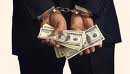 Peut-on lutter contre la corruption ?
225
13. Conclusions sur la lutte la corruption (suite) :

 Elle nécessite beaucoup d’imagination, d’intelligence, beaucoup de psychologique et d’expérience de la vie, de prudence et surtout beaucoup d’humilité. Car les « sauveurs de l’humanités » ou les « chevaliers blancs », les « Fanfan la tulipe » ne font souvent pas de « vieux os » dans cette lutte ou vont le plus souvent à l’échec. 
 Cette lutte ne peut être menée que sur le long terme. Et ses résultats ne se fait souvent sentir qu’à long terme. C’est une lutte sans fin qui sera toujours sans fin.
 la lutte contre la corruption est toujours un sempiternel défi et un combat permanent.
 Cette lutte n’est efficace, que s’il y a a) liberté d’opinion et de la presse et b) surtout, au niveau de l’état, séparations des 3 pouvoirs : législatif, exécutif et judiciaire (voir schéma page suivante). Tant que dans tous les pays où cette séparation n’est pas assurée, l’arbitraire et donc la corruption règneront. 
 Sinon, si l’on croit, comme le neuroscientifique, James Fallon, que la psychopathie serait causée, chez certains individus, par des lésions du lobe orbi-frontal, alors certains comportements asociaux et transgressifs seraient difficiles à résoudre (ce qui amènerait à des conclusions pessimistes, sur la nature réformable de l’être humain).
 C’est un combat sans fin … tel le mythe de Sisyphe.
 Elle est toujours associée au mensonge (même par omission), voire à la 
violence.
 La corruption est souvent partout, toujours dissimulée (les avocats, les 
fonctionnaires européens etc. … peuvent se  faire acheter _ comme d’ailleurs 
l’auteur l’a constaté, à son détriment, en 89 et à la CCE à Bruxelles en 1990).
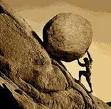 La lutte contre la corruption ressemble au mythe de Sisyphe (la victime pousse un rocher au sujet d’une montagne qui ne cesse de retomber) 
Peut-on lutter contre la corruption ?
226
13. En conclusion sur la lutte la corruption (suite & fin) :
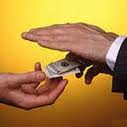 Le comportement et la mentalité « corrompus » d’un individus peut être une sorte d’épiphénomène, cachant, en fait, des motivations plus irrationnelles, plus profondes, voire plus sombres ou dangereuses. La corruption peut être les manifestation extérieure de la folie ou des méandres « tortueux », insoupçonnés, de l’âme humaine.
Schéma de la séparation des pouvoirs, 
Source : http://fr.wikipedia.org/wiki/S%C3%A9paration_des_pouvoirs
227
Peut-on lutter contre la corruption ?
A. Annexes :
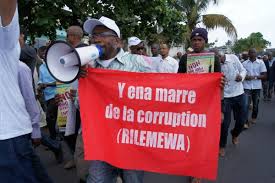 Peut-on lutter contre la corruption ?
228
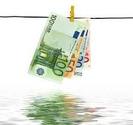 A1. Annexe : Articles de loi contre la corruption
Articles du code pénal français :
Pour l’application de la convention relative à la lutte contre la corruption impliquant des fonctionnaires des Communautés européennes ou des fonctionnaires des États membres de l’Union européenne faite à Bruxelles le 26 mai 1997, est puni de dix ans d’emprisonnement et de 150000 euros d’amende le fait de proposer sans droit, à tout moment, directement ou indirectement, des offres, des promesses, des dons, des présents ou des avantages quelconques, pour obtenir d’un fonctionnaire communautaire ou d’un fonctionnaire national […] qu’il accomplisse ou s’abstienne d’accomplir un acte de sa fonction, de sa mission ou de son mandat ou facilité par sa fonction, sa mission ou son mandat. — (Article 435-2, Code pénal français, 2009).


Article 324-1 Du blanchiment simple et du blanchiment aggravé : 
Le blanchiment est le fait de faciliter, par tout moyen, la justification mensongère de l'origine des biens ou des revenus de l'auteur d'un crime ou d'un délit ayant procuré à celui-ci un profit direct ou indirect.
Constitue également un blanchiment le fait d'apporter un concours à une opération de placement, de dissimulation ou de conversion du produit direct ou indirect d'un crime ou d'un délit.
Le blanchiment est puni de cinq ans d'emprisonnement et de 375000 euros d'amende.
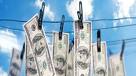 Peut-on lutter contre la corruption ?
229
A1. Annexe : Articles de loi contre la corruption

Articles du code pénal français (suite et fin)

130
Les peines prévues par l'article 1743-1° du CGI pour le délit d'omission d'écritures ou de passation d'écritures inexactes ou fictives sont celles de l'article 1741 du CGI à savoir, en ce qui concerne les peines principales une amende de 37 500 € et un emprisonnement de cinq ans.

140
Les peines accessoires et complémentaires sont également celles prévues pour le délit de fraude fiscale.
Enfin, l'application de l'article 1743-1° du CGI ne met pas obstacle à l'application des peines de droit commun.

Source:  CF - Infractions et sanctions pénales - Poursuites correctionnelles - Infractions assimilées au délit de fraude fiscale et délits spéciaux de fraude fiscale, http://bofip.impots.gouv.fr/bofip/4265-PGP.html
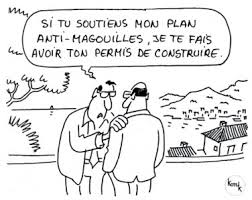 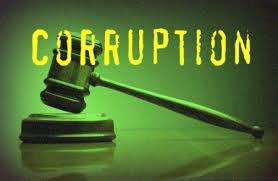 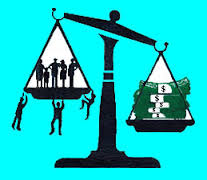 230
Peut-on lutter contre la corruption ?
A2. Annexe : Sur le clientélisme

« le principe des régimes tyranniques, c’est la peur, le principe des régimes aristocratiques, c’est l’honneur et celui des régimes démocratiques, celui qui les fait tenir debout, c’est la vertu [des hommes politiques et des citoyens] », Montesquieu.

Le clientélisme repose sur un échange entre élus et électeurs. Les élus fournissent un certain nombre de biens et de services en échange d’un soutien politique. La honte ressentie pour une condamnation pour une affaire de corruption n’existe pas en politique (Des élus condamnés, comme Patrick Balkany, Alain Carignon, Jean-Noël Guérini, … ont été réélus par leurs administrés). On attribue à l’ancien maire de Toulon, Maurice Arreckx, cette définition du clientélisme : “ La justice pour tous, les faveurs pour mes amis ”. Car certains élus savent accorder des petits avantages, des cadeaux opportuns qui attirent la fidélité des électeurs (même si ces derniers sont pourtant informés de condamnations passées de leurs élus). En effet, ce qui compte pour ces électeurs, c’est la perception de l’efficacité au niveau de leur actions et de leur personnalité forte que donnent ces élus, et non les données sur leur honnêteté ou moralité.  Dans la région PACA, seul un tiers des PV dressés sont effectivement payés... Les subventions aux associations sont par exemple fréquemment utilisées à des fins clientélistes. Alors que la distribution de logements ou d’emplois concerne plutôt les plus pauvres, la distribution de subventions permet d’atteindre d’autres catégories, les classes moyennes, et de suivre l’évolution de la société. A Marseille, les institutions de gauche subventionnent de manières privilégiées les quartiers qui votent à gauche.

Sources : a) “Sarkozy fout le feu à la République pour se sauver des juges”, 15/10/2014, http://www.lesinrocks.com/2014/10/15/actualite/antoine-peillon-fabrice-arfi-corruption-cest-lassassinat-contre-lidee-meme-societe-organisee-11529996/, b) Le clientélisme en questions, http://www.leravi.org/article.php3?id_article=248
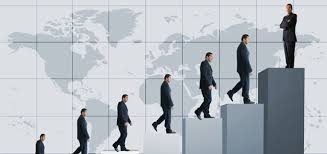 231
Peut-on lutter contre la corruption ?
A3. Annexes : Lexique :

Termes en rapport avec la corruption ou la psychologie des corrompus et corrupteurs : 

Abus : injustice, déni de droit.
Abus de confiance : tromperie, escroquerie.
Abus de biens sociaux : utilisation à des fins personnelles des biens d'une société commerciale. En France, le fait pour tout dirigeant de société commerciale ou civile d'avoir utilisé en connaissance de cause les biens, le crédit, les pouvoirs ou les voix de la société, à des fins personnelles directes ou indirectes. Par exemple, il y a abus de biens sociaux lorsqu’un dirigeant s’octroie une rémunération excessive par rapport aux capacités de trésorerie de la société, quand un dirigeant utilise et détourne pour un usage personnel le fichier clients de la société etc.
Abus de pouvoir : dépassement des limites légales d'une fonction.
Accaparement des terres (land grabbing en anglais) : acquisition controversée de grandes étendues de terre agricole auprès des pays en développement, par des entreprises transnationales et gouvernementales. Le terme fait référence principalement aux investissements à grande échelle (et principalement étrangers) à la suite de la hausse des prix alimentaires mondiaux et des inquiétudes sur la sécurité alimentaire. Des ressources en eau sont généralement cruciales, et par conséquent on observe aussi une tendance associée à l'accaparement de l'eau. Ces grandes compagnies affirment qu’elles contribuent au développement du pays, par les taxes qu’elles payent (impôts …). Mais en fait, ces grandes propriétés n’apportent que peu de retombées positives au pays, car ces compagnies n’embauchent que peu d’ouvriers agricoles, les produits agricoles sont en général intégralement exportés et n’assurent donc pas la sécurité alimentaire du pays. De plus, les revenus (de la vente des terres, des taxes) servent à enrichir les poches de politiciens corrompus. Ces accaparements de terre s’accompagnent souvent de l’expulsion manu-militari des paysans qui exploitaient ces terres depuis des générations. Les paysans dupés ont l’impression d’avoir été spoliés. Affirmer que cet accaparement contribue au développement économique du pays est une escroquerie intellectuelle. L’absence de démocratie et de transparence favorise ce vol de terre. Derrière cet accaparement, sans retombé pour les populations locales, il y a des calculs économiques sans état d’âme.
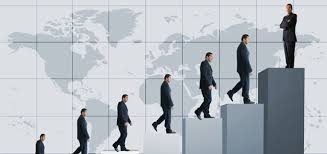 232
Peut-on lutter contre la corruption ?
A3. Annexes : Lexique (suite) :

Addiction : (Anglicisme) Dépendance à une drogue, une activité ou une structure sociale. Certains considèrent la « cupidité » comme une addiction, tout comme la dépendance au jeux d’argent.
Aléa moral : Il  désigne pour l'économiste Adam Smith un effet pervers qui peut apparaître dans certaines situations de risque, dans une relation entre deux agents ou deux parties contractantes : c'est plus précisément la perspective qu'un agent, isolé d'un risque, se comporte différemment que s'il était totalement lui-même exposé au risque. Ainsi l'actionnaire d'une entreprise n'est pas justiciable si l'entreprise qu'il a financée et dont il tire ensuite bénéfice a un comportement non éthique, voire franchement dommageable pour l'économie, la société ou l'environnement1. Ainsi Anne Krueger, première directrice générale adjointe du Fonds monétaire international (FMI) considérait en 2001 que « La question de l’aléa moral demeure préoccupante. Les institutions privées pourraient se trouver encouragées à prêter et à investir imprudemment — ou du moins plus qu’elles ne devraient— dans la croyance que le FMI fera en sorte que leursdébiteurs puissent les rembourser »2,3. On parle aussi de « risque moral », par exemple quand un assureur ne peut pas vérifier les efforts de prévention des risques faits par l'assuré4.
On se repose sur les autres et on fait reposer la responsabilité d’une situation morale ou non sur les autres.
Aliénation : (Psychologie) Situation de quelqu'un qui est dépossédé de sa liberté, de son libre arbitre.
Ambito [romain] : (Italien) Action de solliciter ou pratiques pour obtenir des offices [des charges ou postes] et des honneurs, dans la république de Venise au 16° et 17° siècle. "L'ambito" était légitime lorsqu’une personne offrait ouvertement son service à la patrie, laissant à chacun la liberté de juger ses prétentions. A l’inverse, l’ambito, comprenant l’utilisation de la « force », de la « flatterie malicieuse », du « mensonge », de « l’argent » et d’autres supercheries similaires, était réputé infâme, sévèrement puni par les lois vénitiennes et considéré comme une source de corruption et de mille autres désordres (voir Broglio).
Ambition : a) Recherche d’honneurs, de gloire, d’élévation sociale, de distinction. b) Motivation pour améliorer une situation. Les « corrompus » sont souvent des personnes très ambitieuses.
Apparatchik : (Péjoratif) Dignitaire, cadre, d'une bureaucratie administrative, d'un parti politique.
Apparatchik (syndrome) : Haut fonctionnaire, bénéficiant de privilèges, ayant peur de les perdre, et capable de tout (bassesses, lâchetés …) pour les conserver et au courant des turpitudes du régime.
Peut-on lutter contre la corruption ?
233
A3. Annexes : Lexique (suite) :

Appât du gain : Recherche de l'argent, Cupidité; signifie que l'on agit que par intérêt pour l'argent. Exemple : Ne croyez surtout pas qu'il nous vienne en aide par altruisme; quoi qu'il dise, quoi qu'il fasse, l'appât du gain motive toutes ses décisions.
Argent : (Commerce) Toute valeur monétaire.
Assassinat : action de tuer ou donner la mort intentionnellement. Pour se maintenir, les dictatures utilisent le mensonge, le secret, la violence, la torture, les assassinats, les procès truqués, les emprisonnements abusifs, la terreur, les intimidations, les menaces. 
Aspects culturels de la dépense : Euphémisme parfois utilisé dans le discours officiel au Viêt Nam. 
Arrangement : Accord amiable, transaction entre deux personnes ou deux groupes.
Auto-aveuglement : a) Mauvaise foi, à un niveau presqu’inconscient. b) Refus d’assumer ses possibilités dans ses opinions ou actes. (voir Fanatisme). Source : http://www.polycarpe.fr/doctorat/Chapitre7-3.html 
Avantage compétitif ou concurrentiel 1 : tout ce qui permet à une entreprise de surpasser ses concurrents.
Avarice : Attachement excessif à la possession d’argent, de richesses, sans en faire l’usage. Citation : « Ne faites donc pas comme l'avare, qui perd beaucoup pour ne vouloir rien perdre » (L'Émile, Rousseau). « l'avarice est une épargne excessive ; la radinerie est un manque de prodigalité ». « l'avare se prive de tout pour ne manquer de rien ».
Ayant droit ou ayant cause : Personne ayant des droits à quelque chose. L'ayant droit est la personne détenant un droit du fait de son lien avec l'auteur. L'ayant droit (pl. ayants droit), ou ayant cause, est donc une personne bénéficiant d'un droit en raison de sa situation juridique, fiscale, financière, ou d'un lien familial avec le bénéficiaire direct de ce droit.
Bakshish : dans l'Empire ottoman. On l'utilise aussi pour « pourboire » : voir pots-de-vin. 
Bas instincts : Les corrompus, dictateurs, populistes, démagogues font souvent appels aux plus bas instincts du peuples _ nationalisme, culte de la domination, goût du lucre, excitation de l’esprit de vengeance, recherche ou désignation de boucs émissaires … _, pour « les mettre dans leur poche » et détourner l’attention du peuple des vrais problèmes du pays (la corruption, le manque de démocratie du pays …). Hitler y a eu recourt à un niveau jamais égalé dans l’histoire.
A3. Annexes : Lexique (suite) :
Peut-on lutter contre la corruption ?
234
Beau parleur : Qui profère des paroles séduisantes mais peu fiables. Il est un homme hâbleur, brillant, éloquent séduisant par des discours manipulateurs. Il promet monts et merveilles mais est peu fiable.
Bellicisme : Doctrine ou état d'esprit qui prône la guerre, ou encourage l'esprit guerrier. Voir guerre.
Berlusconienne (stratégie) : retour en politique d'une homme politique, pourtant mis en examen pour corruption et trafic d’influence, afin de se faire passer ses mises en examens pour des complots et des attaques d'une  “justice de gauche” qui veut l’abattre parce qu'il est "l’opposant numéro 1 à cette justice de gauche” (stratégie destinée à mettre en cause la légitimité de ces mises en examen).
Biais de conformation ou biais d’attention : Tendance humaine à privilégier les informations qui confirment notre opinion ou ce qui nous rassure (ou encore faisceau attentionnel). Notre attention est limitée. Un sorte d’aveuglement au changement, aussi. Il serait un des facteurs expliquant les mécanismes du fanatisme.
Bien : a) Possession en argent, en immeuble, ou autrement. b) Probité, vertu. c) Opposé du mal. 
Biens mal acquis : selon le Centre national de coopération au développement (CNCD), en Belgique, « tout bien meuble ou immeuble, tout avoir ou fonds susceptible d’appropriation privative soustrait illégalement du patrimoine public et qui a pour effet d’appauvrir le patrimoine de l’État. ».
Biens publics : Pour Samuelson, un bien public répond aux deux critères suivants : 
- un critère de non-rivalité : cela signifie que la consommation de ce bien par un usager n'entraîne aucune réduction de la consommation des autres usagers ; 
- un critère de non-exclusion : il est impossible d'exclure quiconque de la consommation de ce bien ; il est, par conséquent, impossible de faire payer l'usage de ce bien. 
Les deux exemples de biens publics traditionnellement cités sont les phares et l'éclairage public. L'usage d'un réverbère par un individu ne se fait pas au détriment de l'usage des autres consommateurs (non-rivalité) et il n'est pas possible de soumettre à paiement le bénéfice de l'éclairage public (non-exclusion).
Les biens publics présente un intérêt collectif. Ils appartiennent à  l’état, à la collectivité.
Source : Définition des biens publics, http://www.senat.fr/rap/r03-233/r03-23319.html 
Blanchiment d’argent : action de dissimuler la provenance d'argent acquis de manière illégale (spéculations illégales, activités mafieuses, trafic de drogue, d'armes, extorsion, corruption…) afin de le réinvestir dans des activités légales (par exemple la construction immobilière…). Voir aussi le chapitre « processus du blanchiment », en fin du document.
A3. Annexes : Lexique (suite) :

Blocage mental : forme de résistance ou de refoulement incontrôlable, suspecté comme venant du cerveau. Il s'agit du refus inconscient d'une pensée ou d'une émotion. Le blocage mental apparaît comme un mode de défense du sujet, qui tient éloignée de sa conscience toute représentation susceptible de le perturber. 
Bouc émissaire : Personne sur laquelle on fait retomber les torts des autres, victime expiatoire. Les « corrompus » aiment bien détourner et focalisation l’attention du peuple sur une victime, choisie avec soin, sur laquelle il fait retomber la « faute » ou « l’accusation de corruption », qu’il donne en pâture au peuple [en général, cette victime est une personne honnête qui lutte justement contre la corruption] (voir procès truqué). 
Bouclier fiscal : disposition fiscale qui plafonne l'imposition globale du contribuable. Pour ses défenseurs, la mesure vise à jouer le rôle de « garde-fou » d'un système fiscal dans lequel la superposition de différents impôts peut, dans certains cas particuliers, entraîner des prélèvements obligatoires absorbant une proportion jugée excessive des revenus. Pour ses détracteurs, le bouclier fiscal est une mesure coûteuse pour les finances publiques, qui profite aux plus riches.
Broglio : Fraude ou intrigue, en Italien. Le Broglio est souvent synonyme de corruption politique ou électorale (voir Ambito).
Buzinezman : Même terme, en russe, pour indiquer un homme d’affaire et un mafieux (faisant parti du crime organisé).
Cabale : forme de complot ourdi par un groupe de personnes unies autour d’un projet secret visant à conspirer pour le succès de leurs opinions et de leurs intérêts au sein d’un État ou d’une communauté donnée et contre des personnes ou des groupes de personnes.
Cabinet noir : a) service de renseignement, chargé de l'inquisition postale et de cryptographie. Il interceptait pour le compte des gouvernants de nombreuses correspondances, afin de repérer et censurer les opposants politiques, et s'informer des courriers diplomatiques ou militaires. B) (sens moderne) groupe secret constitué et destiné à éteindre les nombreuses affaires judiciaires susceptibles de menacer le pouvoir, à  allumer les contre-feux nécessaires et à monter des « chantiers » pour abattre les opposants, les rivaux et les gêneurs.
Cahoua : mot arabe qui veut dire "café", euphémisme utilisé pour designer un pot-de-vin dans les pays du Maghreb. 
Caisse noire : a) Fonds clandestins non déclarés (au fisc). b) Réserve d'argent, souvent illicite, opaque ou dissimulé, servant à financer des actions le plus souvent illicites, comme le versement de pots-de-vin, par exemple, pour la conclusion d'une vente, pour obtenir un marché, pour acheter des voix (lors d’élections) etc.
Peut-on lutter contre la corruption ?
235
Peut-on lutter contre la corruption ?
236
A3. Annexes : Lexique (suite) :

Calomnie : critique injustifiée et mensongère, inventée avec le dessein de nuire à la réputation ou à l’honneur ». En ce sens c'est une notion proche de l'injure et de la diffamation (voir aussi Désinformation). Critique injustifiée, inventée avec le dessein de nuire à la réputation ou à l’honneur. Exemple : Ne supportant plus les calomnies, le ministre de l'Intérieur et homme politique français, Roger Salengro, décide de mettre fin à ses jours, le 17 novembre 1936.
Capitalisme : a) Système économique dont les traits essentiels sont l'importance des capitaux techniques et la domination du capital financier. b) Système économique et social, qui est caractérisé par la propriété privée des moyens de production, la recherche du profit, la rémunération du travail par un salaire, etc. c) Dans la terminologie marxiste, régime politique, économique et social dont la loi fondamentale est la recherche systématique de la plus-value, grâce à l'exploitation des travailleurs, par les détenteurs des moyens de production, en vue de la transformation d'une fraction importante de cette plus-value en capital additionnel, source de nouvelle plus-value. Citation : « Le capitalisme est un appel aux plus bas instincts », Pierre Boutang, philosophe et journaliste politique. « Le capitalisme est à l’origine de crises mais aussi d’innovations ».
Capitalisme sauvage : système économique où le pouvoir économique est protégé par le pouvoir politique.
Capitalisme de copinage ou de connivence : Dans le capitalisme de connivence (crony capitalism ou corporatism en anglais) l'État soutient certaines entreprises, soit qu'il cède à leur pression par corruption, soit que ce soit de sa part une volonté délibérée à des fins politiques.  Charles Gave préfère employer le terme de "social-clientélisme", qui pour lui est une "maladie de la démocratie". On parle également de "capitalisme de copinage" (crony = copain) ou de "captation de l’État" (state capture).
Source : http://www.wikiberal.org/wiki/Capitalisme_de_connivence 
« Capture de l’État » : collusion entre des entités du secteur privé et des fonctionnaires ou politiciens pour leur bénéfice personnel et mutuel. Autrement dit, le secteur privé « capture » l’appareil législatif, exécutif et judiciaire d’un État à des fins personnelles.
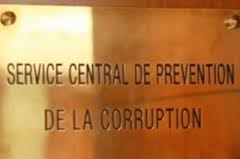 Peut-on lutter contre la corruption ?
237
A3. Annexes : Lexique (suite) :

Cartel : En Colombie et au Mexique, un cartel de la drogue est une organisation criminelle : Cartel de Cali, Cartel de Medellín, etc.
Cavalerie bancaire (Droit) : processus financier où de nouveaux emprunts servent sans cesse à rembourser les emprunts antérieurs. Exemple : une (fausse) entreprise ouvre des comptes dans deux banques. Un premier emprunt est fait dans la première banque et l'argent sert à justifier auprès de la seconde banque la possibilité de faire un nouvel emprunt (plus gros), qui sert à payer le premier emprunt, etc. Le système peut être affiné en multipliant les sociétés écrans et les bailleurs de fonds (voir système de Ponzi).
Chantage : Fait d'obtenir, en menaçant de révéler ou d'imputer des faits de nature à porter atteinte à l'honneur ou à la considération, soit une signature, un engagement ou une renonciation, soit la révélation d'un secret, soit la remise de fonds, de valeurs ou d'un bien quelconque (article 312-10 du Code pénal).
Clandestinité : a) Vie qui se fait en cachette et contre les lois ou la morale. 
b) (Droit) Le vice d’une chose faite en secret et contre la loi.
Censure : limitation arbitraire ou doctrinale de la liberté d'expression de chacun. Elle passe par l'examen du détenteur d'un pouvoir (étatique ou religieux par exemple) sur des livres, journaux, bulletins d'informations, pièces de théâtre et films,etc... avant d'en permettre la diffusion au public. Par extension, la censure désigne différentes formes d'atteintes à la liberté d'expression, avant et/ou après leur diffusion (censure a priori et a posteriori). La censure politique (limitation par le gouvernement de la liberté d'expression) est différente de la censure indirecte, non officielle, mais sous forme de pression, en particulier une forme de censure économique (due notamment à la concentration des médias, etc.) ; les phénomènes d'autocensure peuvent également être ajoutés (Source : Wikipedia).
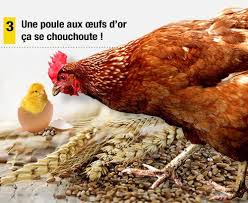 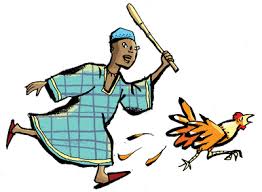 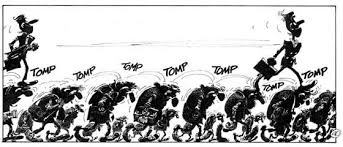 Ambition. Source image : Idées noires de Franquin.
Peut-on lutter contre la corruption ?
238
A3. Annexes : Lexique (suite) :

Clientélisme : a) faveur injustifiée accordée à une personne, souvent en échange de son vote ou de son soutien. Exemples : Sous l'Ancien Régime, Richelieu, Mazarin et autres Colbert ont eux aussi beaucoup utilisé le clientélisme pour asseoir leur pouvoir. Un  juge de commerce rend un jugement favorable, ou une personnalité politique octroie un appartement (affaire des HLM de Paris), en échange d'un soutien futur (vote, soutien de la campagne électorale…). b) Relations d’intérêt entre les hommes politiques et les citoyens, échange de faveurs (commission, appel d’offre attribué préférentiellement contre vote et soutien à la campagne électorale, etc.).
Cloisonnement de l'information : Il est nécessaire à certaines entreprises commerciales, à la Défense militaire, aux Services Secrets, pour protéger des secrets de fabrication ou des informations sensibles. Dans le cas des dictatures, son rôle essentiel est de dissimuler, aux yeux du grand public, des pratiques ou des organisations mafieuses ou illégales, des détournements d’argents, les commanditaires d’assassinats etc. …
Le cloisonnement des services et/ou de l’information peut freiner la prévention ou la lutte contre la corruption. 
«  Le cloisonnement de l'information a permis aux élus de faire n'importe quoi et personne n'ose les remettre au pas » Source : http://www.ipreunion.com/photo-du-jour/reportage/2013/03/01/lutte-contre-la-corruption-politique-anticor-974-est-ne,19411.html .
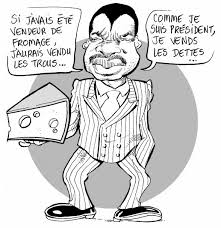 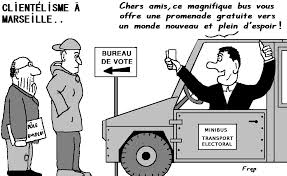 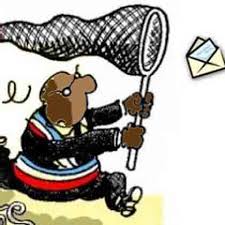 Peut-on lutter contre la corruption ?
A3. Annexes : Lexique (suite) :

Collusion : a) (Terme de droit) Intelligence de deux parties qui plaident, mais qui ne laissent pas de s'entendre, pour tromper un tiers. b) Dans le langage général, entente secrète entre deux ou plusieurs parties, pour faire préjudice ou simplement pour tromper. c) Entente secrète entre deux ou plusieurs personnes pour nuire à un tiers. d) Toute intelligence, tout accord secret entre personnes pour nuire à quelqu'un. Collusion d'intérêts. e) Intelligence secrète entre deux ou plusieurs parties au préjudice d’un tiers.
Exemples : Avec le grand capitalisme commence l’inévitable collusion de la richesse et de la puissance politique (André Maurois, Histoire de l’Angleterre, Fayard & Cie, 1937, p.238). Dès 1989, la caisse populaire de Cissin va connaître un début de détournement avec la collusion du gérant et du président de la caisse. (Alpha Ouedraogo et Dominique Gentil (directeurs), La microfinance en Afrique de l'Ouest: histoires et innovations, Khartala, 2008, p.28).
Commission : voir Pots-de-vin.
Communautarisme : forme d'ethnocentrisme ou de sociocentrisme qui donne à la communauté (ethnique, religieuse, culturelle, sociale, politique, mystique, sportive...) une valeur plus importante qu'à l'individu, avec une tendance au repli sur soi. Ce repli "identitaire", "culturel" ou "communautaire" s'accompagne d'une prétention à contrôler les opinions et les comportements des membres de la communauté contraints à une obligation d'appartenance (source : http://www.toupie.org/Dictionnaire/Communautarisme.htm).
Complot : Entreprise formée secrètement entre deux ou plusieurs 
personnes contre la sûreté de l’état ou contre quelqu’un.
239
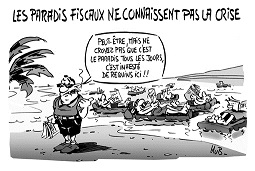 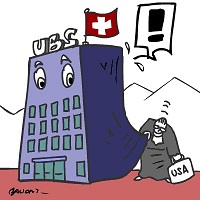 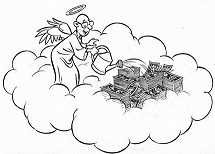 Peut-on lutter contre la corruption ?
A3. Annexes : Lexique (suite) :

Compromettre : a) Exposer quelqu’un à se trouver dans quelque embarras soit en usant de son nom sans son aveu, soit en l’engageant dans des démêlés, dans des affaires. b) Mettre une réputation en péril. Une manœuvre souvent utilisée par les « corrompus » pour « impliquer » d’autres personnes dans leurs « affaires de corruption ».
Concussion : Infraction commise par un représentant de l'autorité publique ou une personne chargée d'une mission de service public qui, sciemment, reçoit, exige ou ordonne de percevoir une somme qui n'est pas due.
Conditionner : Influencer fortement le comportement et l'opinion de quelqu'un, d'un groupe, et le plus souvent sans qu'ils se rendent compte du processus : Les publicitaires conditionnent le public (voir manipuler).
Conflit d'intérêts : il apparaît quand un individu ou une organisation est impliquée dans de multiples intérêts, l'un d'eux pouvant corrompre la motivation à agir sur les autres. Un conflit d'intérêts apparaît ainsi chez une personne physique ayant à accomplir une fonction d'intérêt général et dont les intérêts personnels sont en concurrence avec la mission qui lui est confiée par son administration ou son entreprise1. Le conflit d'intérêts est plus fréquent dans certaines professions réglementées. Ces professions s'organisent généralement autour d'une charte de déontologie car ces intérêts en concurrence compliquent la tâche à accomplir avec neutralité ou impartialité. Le conflit d'intérêts n'est pas, en droit français, un délit civil ou un délit pénal. Ce sont le trafic d'influence et la prise illégale d'intérêt qui peut en découler et qui sont, quant à eux délictueux. Même s'il n'y a aucune preuve d'actes préjudiciables, un conflit d'intérêts peut créer une apparence d'indélicatesse susceptible de miner la confiance en la capacité de cette personne à assumer sa responsabilité. Lorsqu’un intérêt personnel peut venir « influencer » le comportement de la personne exerçant ses fonctions professionnelles. Sources  : a) http://fr.wikipedia.org/wiki/Conflit_d%27int%C3%A9r%C3%AAts, 
b) http://www.transparency-france.org/ewb_pages/l/le_conflit_d_interets.php 
c) http://droit-finances.commentcamarche.net/contents/7208-conflit-d-interets-definition
240
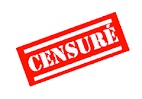 Peut-on lutter contre la corruption ?
A3. Annexes : Lexique (suite) :

Conformité (ou mise en conformité) (Juridique) : « ensemble d'actions visant à rendre les mesures comme les comportements des dirigeants et personnel au sein d'organismes publics ou privés (associations à but non lucratif, entreprises,syndicats, etc.) comme vis-à-vis de tiers conformes à la norme externe et/ou interne applicable au lieu où ils opèrent ». Par norme, on se réfère aux éléments pertinents du droit (normes de droit, directives, lois, et règlements) sans oublier les normes internes à l'organisation de soft law qui peuvent être assimilés à des engagements unilatéraux. (en Anglais : compliance).
Conscience : Éthique, sentiment du bien et du mal. 
Conscience morale : jugement de la raison qui, au moment opportun, enjoint à l’homme d’accomplir le bien et d’éviter le mal. Faculté de porter spontanément des jugements sur la valeur morale des actions humaines. Certaines personnes, douées de cette conscience, sont remarquables par leurs droiture, leurs idées et leur conduite exemplaire. Ce qui n’est souvent pas le cas des personnes « corrompues ». Certaines peuvent se révéler être de vrais psychopathes (voir psychopathe).
Conspiration : Entente secrète entre plusieurs personnes. Voire contre l’État et les pouvoirs publics.
Corporatisme : 1) système favorable à l'existence d'organisations - les corporations - regroupant les acteurs d'une même profession, qu'ils soient salariés ou employeurs. 2) désigne, de manière péjorative, l'attitude consistant à défendre les intérêts de sa corporation, de sa caste ou de son groupe social. 
3) Groupe contrôlant les recrutement et faisant pression sur les pouvoirs économiques, sociaux et politiques et à contrôler leurs décisions au bénéfice de ses adhérents, plutôt qu'à celui de l'intérêt général.
241
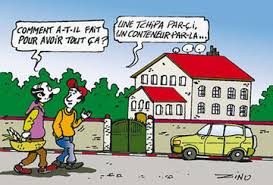 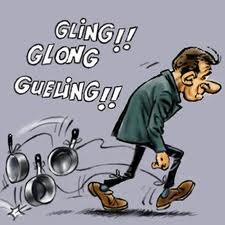 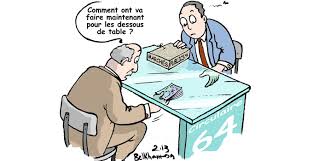 Peut-on lutter contre la corruption ?
A3. Annexes : Lexique (suite) :

Corrompu : a) Qui s'est fait modifié en mal. b) Que l' on peut corrompre, qui s' est laissé corrompre.Synonymes abâtardi, acheté, altéré, avarié, débauché, décomposé, déformé, dénaturé, dépravé, détérioré,détourné, dissolu, gangrené, graissé, perverti, pourri, putréfié, soudoyé, suborné, vénal, vénale, vendu, véreux,vicié.
Corrupteur, corruptrice : a) Celui, celle qui corrompt les mœurs, l’esprit, le langage, le goût, etc. b) Qui pervertit, qui détruit ce qui est sain, honnête. c) Qui corrompt, qui détourne quelqu’un de son devoir par des promesses, des dons, etc. d) Qui cherche à détourner quelqu'un de son devoir en lui offrant de l'argent.
Corruption : (Droit) Action de détourner quelqu’un de son devoir, pour l’engager à faire quelque chose contre l’honneur, moyennant finance.
Corruption des mœurs : Elle réfère à un affaiblissement de la moralité publique. La notion de corruption des mœurs est intégrée dans le système judiciaire de plusieurs pays. Par exemple : Au Canada, la corruption des mœurs est l'objet de l'article 163 du code criminel1,2 (relativement à la publication d’histoires illustrées de crimes ou pornographiques). Dans certains pays [Iran …], la « lutte contre la corruption des mœurs » peut servir de prétexte à restreindre la liberté de la presse et d’opinion et à empêcher l’égalité entre les hommes et femmes. Elle peut détourner l’attention du peuple envers les vrais problèmes du pays (la corruption etc.).
Courage : a) Fermeté, force de caractère qui permet d'affronter le danger, la souffrance, les revers, les circonstances difficiles. b) Caractéristique d'un être vivant qui lui permet de vaincre sa peur, lui fait supporter la souffrance, braver le danger, entreprendre des choses difficiles ou hardies.
Cupidité : Recherche immodérée du gain, des richesses. Syn. Convoitise, appât du gain, avidité.
Cynisme : a) Mépris des convenances et de la morale. b) Mépris effronté des convenances et de l'opinion qui pousse à exprimer sans ménagements des principes contraires à la morale, à la norme sociale. Citation : Le raisonnement des cyniques est que le mal est, par nature, dans l’homme. Il est vrai de vouloir l’extirper. Parce que les salauds gagneront toujours.
242
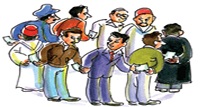 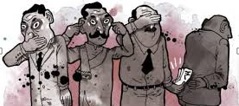 A3. Annexes : Lexique (suite) :

Diamants de conflits : aussi nommés « diamants de sang », sont des diamants issus du continent africain, et qui alimentent les nombreuses guerres livrées par des rebelles aux gouvernements. Extraits de mines localisées dans des zones où la guerre fait rage, ces diamants sont vendus en toute illégalité et en toute clandestinité, afin de fournir en armes et en munitions les groupes armés qui les exploitent (cas de Angola, Libéria et Sierra Leone, Côte d'Ivoire, République centrafricaine, République du Congo, Zimbabwe …).
Délation : Dénonciation faite dans un mauvais dessein (obtenir un avantage quelconque, tel de l’argent).
Délit d'initié : a) délit boursier que commet une personne qui vend ou achète des valeurs mobilières en se basant sur des informations dont ne disposent pas les autres. b) l'utilisation ou la communication d'éléments privilégiés peuvent permettre des gains illicites lors de transactions boursières, qui sont interdits par la règlementation de contrôle des marchés financiers. c) délit en Bourse, consistant à profiter d'informations privilégiées pour faire des bénéfices. d) Délit qui consiste à utiliser ou à transmettre des informations non connues du public qui si elles l'étaient, auraient un impact positif ou négatif sur la valeur de titres cotés en bourse. Par exemple, acheter un titre peu avant le lancement d'une OPA pour le revendre quelques temps après avec une plus-values importante. Il se produit alors une asymétrie de l'information. Les personnes disposant de cette information de par leur fonctions (dirigeants, avocats, associés, créanciers …) sont tenus par la confidentialité et l'interdiction d'émettre des transactions boursières.
Peut-on lutter contre la corruption ?
243
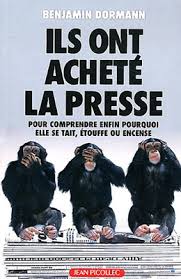 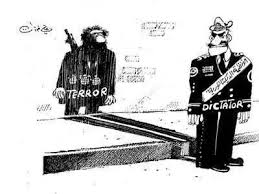 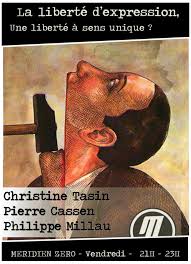 Peut-on lutter contre la corruption ?
244
A3. Annexes : Lexique (suite) :

Démagogie : (Politique) a) Politique qui cherche à exploiter les passions de la multitude. b) Action de flatter les aspirations à la facilité et les passions des masses populaires pour obtenir ou conserver le pouvoir ou pour accroître sa popularité. Méthode politique couramment employées par les hommes politiques corrompus (voir aussi Populisme, Nationalisme, Guerre). Ils n’hésiteront pas à céder aux bas instincts de la foule.
Déni : stratégie de défense [psychologique] qui mène à éviter, sinon à nier une réalité (ex : une adolescente refusant d’admettre la réalité de sa grossesse et dissimulant celle-ci à elle-même). Dans le cas d'une psychose, il y a véritablement négation de cette réalité extérieure à laquelle se substitue une idée subjective fantasmée. Le schizophrène, par exemple, s’invente un monde déréel. C’est le refus de percevoir et le rejet de l'intolérable. L'acte de déni refuse de prendre en charge certaines perceptions : un fragment, éventuellement important, de la réalité, se voit totalement ignoré; la personne qui dénie se comporte comme si cette réalité n'existait simplement pas, alors qu'elle la perçoit pourtant (voir « blocage psychologique »).
Déni historique : Le déni de l'histoire est une partie du révisionnisme et du négationnisme. Certaines personnes et certains États pratiquent un déni de génocides, massacres ou événements de ce type. Le négationnisme est à distinguer d'un déni simple : le déni simple tend à écarter ce qui est considéré comme gênant, à faire comme s'il n'existait pas, tandis que le négationnisme le place au contraire au centre de son discours pour se proposer de prouver, pas toujours de façon très rigoureuse (voir méthode hypercritique), qu'il n'aurait pas existé. Source : http://fr.wikipedia.org/wiki/D%C3%A9ni (voir aussi « réécriture de l’histoire » et « fanatisme »).
Déontologie : a) (Travail) Code de conduite, règles morales, d'une profession. b) Ensemble des règles et des devoirs qui régissent une profession, la conduite de ceux qui l'exercent, les rapports entre ceux-ci et leurs clients et le public. Le mot Déontologie peut se référer à :
L'éthique déontologique, une forme de philosophie morale.
La déontologie professionnelle, qui s'exprime dans un code de déontologie.
Déontologique (système) : Encadré par la loi ou des règles déontologique, il  tend à développer, au sein des services (policiers …), des normes élevées de services et de conscience professionnelle et vise une meilleure protection des citoyens en veillant au respect de leurs droits et libertés.
Peut-on lutter contre la corruption ?
245
A3. Annexes : Lexique (suite) :

Dessous-de-table : versements à des responsables officiels afin qu’ils agissent plus vite, de façon plus souple et plus favorable. Synonyme de Pots-de-vin (voir Pots-de-vin).
Dérégulation : politique qui consiste à réduire ou à supprimer la régulation d'un secteur économique ou d'une profession, ou bien à rendre plus libre la fixation des prix. Elle a pour objectif de favoriser la concurrence et l'innovation en s'appuyant sur le postulat d'une dynamique naturelle des marchés en question et de leur capacité d'autorégulation. La dérégulation se traduit par une réduction des interventions de l'Etat dans l'économie, la privatisation d'entreprises publiques, l'abandon ou l'assouplissement de réglementations… Elle s'oppose à l'interventionnisme de l'Etat. Cette politique est fortement contestée, notamment par les altermondialistes, qui y voient un recul des Etats au profit du marché et au détriment des acquis sociaux (source : http://www.toupie.org/Dictionnaire/Deregulation.htm).
Déréglementation (en anglais deregulation) : démarche entreprise par l'autorité publique (exécutif ou judiciaire) pour faire évoluer les secteurs d'activité concernés au profit de la concurrence1,2. La déréglementation consiste étymologiquement en la suppression de réglementations. Pour les investisseurs qui profitent de cette concurrence, les anciennes réglementations (c'est-à-dire le cadre juridique précédent) sont vues comme des contraintes règlementaires. La déréglementation est en général une composante importante de la mise en œuvre des principes du libéralisme économique. Cependant, lorsque dans une branche d'activité un monopole public est aboli, il est parfois nécessaire d’augmenter la règlementation et la régulation de cette branche.
Désinformer : Communiquer sciemment de l’information fausse.
Détournement : appropriation de biens publics.
Détournement de fonds : a) appropriation frauduleuse de biens par quelqu'un pour son propre intérêt à qui l'on avait fait confiance pour gérer l'argent et les fonds détenus par un autre individu ou par une organisation tiers. Les fonds peuvent être des fonds sociaux ou des fonds publics. b) prise illégale ou l'appropriation de l'argent ou des biens qui a été confiée à une personne, mais détenues par une autre. quand le titulaire d'une charge politique utilise illégalement des fonds publics à des fins personnelles. c) vol de ressources publiques par des fonctionnaires.
246
A3. Annexes : Lexique (suite) :

Dictateur : a) (Politique) Tout chef investi, temporairement ou à perpétuité, d’une autorité souveraine et absolue et de tous les pouvoirs politiques. b) chef d'État exerçant seul un régime politique de dictature. c) Personne autoritaire imposant son point de vue et sa manière de vivre aux autres (synonyme de despote, tyran, autocrate). 
Dictature : a) régime politique dans lequel une personne ou un groupe de personnes exercent tous les pouvoirs de façon absolue, sans qu'aucune loi ou institution ne les limite1 (synonyme de régime autoritaire).
b) régime politique arbitraire et coercitif dans lequel tous les pouvoirs sont concentrés entre les mains d'un seul homme, le dictateur, ou d'un groupe d'hommes (ex : junte militaire). Le pouvoir n'étant ni partagé (pas de séparation des pouvoirs), ni contrôlé (absence d'élections libres, de constitution), les libertés individuelles n'étant pas garanties, la dictature s'oppose à la démocratie. Elle doit donc s'imposer et se maintenir par la force en s'appuyant sur l'armée, sur une milice, sur un parti, sur une caste, sur un groupe religieux ou social. 
Cette absence de garde-fous institutionnels concernant l’exercice du pouvoir du dictateur peut pousser progressivement ce dernier vers la mégalomanie, la folie et à se couper des réalités et du peuple. Par cet exercice, sans contre-pouvoir, rien ne l’empêche de détourner l’argent de l’état.
Peut-on lutter contre la corruption ?
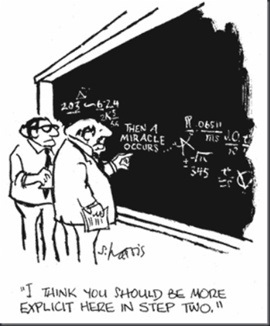 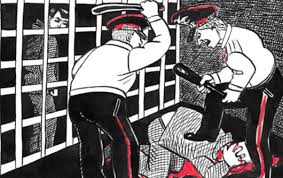 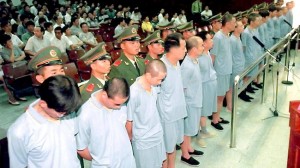 Les tortures sont plus facilement pratiquées dans les dictatures que dans les démocraties pluralistes.
Procès spectaculaire destiner à montrer au peuple que la lutte contre la corruption est sérieusement menée en Chine communiste.
Illustration de ce qu’est l’esprit critique →
Traduction des légendes : Étape 2 = « ici un miracle survient ».
« je pense que vous devriez être plus explicite ici à l’étape 2 ».
Peut-on lutter contre la corruption ?
247
A3. Annexes : Lexique (suite) :

Dignité : (Philosophie) (Politique) (Droit) a) Fait que la personne humaine ne doit jamais être traitée comme un moyen, mais comme une fin en soi. b) Respect que mérite quelqu'un ou quelque chose : Ces sévices sont une atteinte à la dignité d'un être humain.
Dissimulation : Action de rendre moins apparent ou invisible ou de cacher.
Dissimulation d'activité : exercice à but lucratif d'une activité de production, de transformation, de réparation ou de prestation de services ou l'accomplissement d'actes de commerce par toute personne qui, se soustrayant intentionnellement à ses obligations fiscales, administratives (non déclaration …) …
Double billetterie : détournement d'une partie de la recette d'un évènement médiatique, sportif, d'une exposition etc., en vendant au plein tarif des billets édités comme gratuits ou à tarifs réduits, en faisant imprimer clandestinement et en vendant des billets non comptabilisés et non déclarés au fisc. Ou les billets vendus aux visiteurs sont immédiatement récupérés à l'entrée, par un complice, puis revendus à nouveau sans entrer dans la comptabilité. Le système se fait soit avec la complicité des organisateurs de l’évènement soit avec celle des caissiers.
Double comptabilité : Le fait de tenir deux livres comptables ou deux jeux d’écritures comptables, a) l’un officiel, contenant les sommes, soit disant gagnées et déclarés aux administrations (fiscales …), b) l’autre occulte (caché) inventoriant les sommes réellement perçues par l’entreprise, l’activité commerciale ou/et le fraudeur (celle-ci est illégale).
Double-jeu :  a) Fait d’agir simultanément pour deux parties ennemies, trahissant ainsi la confiance de l’une d’elles, voire des deux à la fois. b) Action de trahir quelqu'un, dans l'intérêt d'une autre personne ou de soi-même.
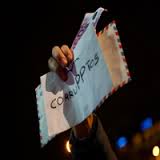 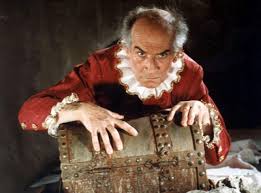 Peut-on lutter contre la corruption ?
248
A3. Annexes : Lexique (suite) :

École de Chicago : groupe informel d'économistes libéraux, symbolisé pour le grand public par la figure de l’économiste Milton Friedman, partisans du  libre marché libertarien, de la dérégulation des marchés, dérégulation qui selon eux les rendraient plus efficients. Il sont opposés au keynésianisme.
Education : a) Action d’élever, de former un enfant, un jeune homme, une jeune fille, de développer ses facultés intellectuelles et morales ; résultat de cette action. b) (Plus largement) Élévation morale, intellectuelle des hommes de tout âge ou d’une collectivité.  Empêcher l’accès à l’éducation et l’esprit critique, permet aux dictatures de se maintenir plus facilement au pouvoir.
Egoïsme : a) Attachement excessif porté à soi-même et à ses intérêts, au mépris des intérêts des autres. b) Considération exclusive de l'intérêt du groupe, chez tous ceux qui en sont membres : Égoïsme familial. Citation : Egoïsme, l’un des visages de la faim.
Egoïste : a) Personne qui ne recherche que son intérêt, son plaisir, sa satisfaction personnelle. Par exemple : Le narcissique est un égoïste trop soucieux de son apparence. b) Individualiste, qui rapporte tout à soi. 
L’égoïste justifie son égoïsme en expliquant que les pauvres ou les opprimés sont toujours responsables de leur sort « Les peuples ont le régimes qu’ils méritent », « Les pauvres n’avaient qu’à travailler. Ceux qui travaillent durs s’en sortent toujours ».
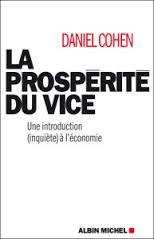 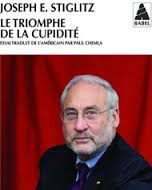 A3. Annexes : Lexique (suite) :
Peut-on lutter contre la corruption ?
249
Empilage ou lavage : voir processus du blanchiment, en fin du document (Source : Larousse).
Emploi fictif : On parle d'emploi fictif lorsqu'une personne perçoit une rémunération pour une activité qu'elle n'exerce pas, par exemple en poursuivant des activités partisanes ou militantes au lieu d'effectuer le travail pour lequel elle est censée être rémunérée, ce qui est un délit. L'emploi fictif a été une source très importante de financement occulte des grands partis politiques en France, leur permettant de financer leurs activités et leurs permanents, entre autres. Parfois il a également été la source d'enrichissement personnel.
Enfumer : (Figuré) et (Populaire) Chercher à tromper, à mystifier, par des paroles ou des actions dilatoires.
Enveloppe brune : Au Québec, le terme enveloppe brune est passé dans le langage courant pour désigner un pot de vin, et ce, à partir de 2012. En effet, les témoins de la Commission Charbonneau ont tellement souvent mentionné le fait de donner des pots de vin sous forme d'argent dans des enveloppes brunes que l'expression s'est popularisée.
Esclavage : État, condition d’un esclave. Les planteurs faisaient le choix d’une main d’œuvre servile parce qu’elle leur paraissait plus rentable économiquement que de le faire le choix d’une main d’œuvre libre. S'agissant des plantations françaises des Antilles à l’apogée du prix du sucre, Paul Butel estime que le taux de profit des planteurs oscille entre 15 et 20 %51.
Esclave : a) Celui ou celle qui par sa naissance n’est pas de condition libre ou que la violence a mis sous la puissance absolue d’un maître. b) (Par hyperbole) Prolétaire opprimé et exploité.
Etat policier : Régime dans lequel les autorités ont une grande liberté de décision concernant les citoyens. L'état policier s'appuie sur la police pour surveiller la population et les éventuels opposants.
État qui, pour maintenir et faire respecter les prérogatives du pouvoir politique, utilise la police, en particulier la police secrète, et de manière générale la surveillance policière grâce notamment aux fichiers policiers allant jusqu’à faire usage de moyens violents et arbitraires si nécessaire. Dans un tel État, la police n’est pas soumise aux règles de l’État de droit. Dérive vers lequel vont les présidents paranoïaques ou corrompus (voir  république bananière, paranoïa).
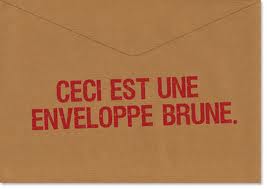 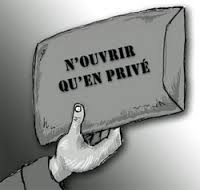 A3. Annexes : Lexique (suite) :
Peut-on lutter contre la corruption ?
250
Esprit critique : a) disposition d'une personne à examiner attentivement une donnée avant d'en établir la validité. b) démarche de remise en question des opinions et de leurs arguments, du vocabulaire utilisé, de la représentation du réel, de la source émettrice (personne, média,institution, expert, organisme, etc.). c) Qui examine attentivement les choses avant de porter un jugement ou faire un choix. On peut développer l’esprit critique du peuple par l’éducation et celui individuel par sa propre expérience. Il nous permet de remettre en cause les arguments d’autorité (religieux ou non, idéologiques ou non etc.),  il nous évite de se abuser par les informations fausses, la désinformation, les beaux discours, les impostures (dont celles diffusées par la propagande des dictatures ou des politiciens populistes habiles) … L’esprit critique nécessite constamment beaucoup d’effort de vérification de toutes les informations reçues, auprès plusieurs sources indépendantes. Il n’admet jamais rien pour argent comptant ou pour parole d’Evangile. Il refuse toute confiance aveugle (toute démarche religieuse et toute croyance non vérifiées) et donc toute paresse intellectuelle. 
Source : http://fr.wikipedia.org/wiki/Esprit_critique
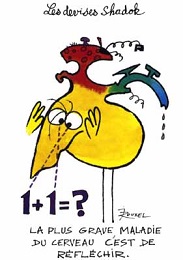 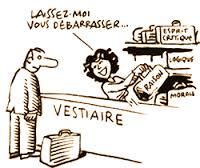 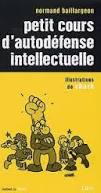 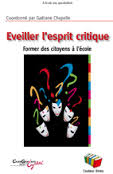 ← Légendes :

Laissez-moi vous débarrasser [de] :

Esprit critique
Logique
Raison
Morale.
Peut-on lutter contre la corruption ?
251
A3. Annexes : Lexique (suite) :
Exaltation : a) (Figuré) État d’âme élevé au-dessus de son degré ordinaire, enthousiasme excessif, sorte de transport auquel on s’abandonne, sensation intense de bonheur. b) Elévation d'un sentiment à un haut degré : L'exaltation du sentiment religieux, patriotique etc.. c) État de surexcitation psychologique habituellement associé à l'euphorie : État d'exaltation d'un malade mental. d) Action de porter quelque chose à un plus haut degré de mérite, de gloire : L'exaltation du travail. e) Vive stimulation de l'esprit.  f) état psychologique d'euphorie. Synonymes : admiration, animation, bouillonnement, chaleur, déchaînement, délire, effervescence, emballement, enivrement, enthousiasme, fanatisme, ferveur, flamme, frénésie, fureur, inspiration, passion, ravissement, surexcitation, transe, transport. Voir fanatisme, hystérie collective.
Exploitation : a) Action de tirer un profit abusif de quelqu'un ou de quelque chose : Exploitation de la main-d'œuvre étrangère. b) Action de tirer de quelque chose un profit illicite ou excessif.
Extorsion : a) menace ou atteinte d'une personne, à sa réputation, ou à ses  biens afin d'obtenir de l'argent injustement, des actes, des services, ou d'autres biens de cette personne. b) argent ou biens obtenus par la coercition ou la force.
Fait du prince : a) Acte du souverain usant de son autorité. b) Acte arbitraire du gouvernement, désigne en droit administratif français, une mesure prise par l'administration qui a un impact sur un contrat auquel elle est partie. c) Un événement ayant un caractère de force majeure causé par une décision arbitraire d’une autorité publique (un embargo par exemple constitue un fait du prince). d) Intervention de l’autorité administrative, rendant totalement impuissant l’employeur et le mettant dans l’impossibilité de remplir ses obligations. Il n’a aucune possibilité d’intervenir sur la situation. La situation s’impose alors à l’employeur comme un cas de force majeure, qui le met dans l’impossibilité de poursuivre l’exécution normale des contrats de travail avec ses salariés (Source : Droit du travail. Editions Tissot).
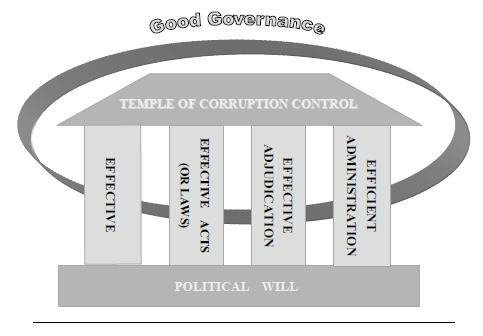 A3. Annexes : Lexique (suite) :
Peut-on lutter contre la corruption ?
252
Fanatisme : a) Dévouement absolu et exclusif à une cause qui pousse à l'intolérance religieuse ou politique et conduit à des actes de violence (Larousse). b) Zèle outré, et souvent cruel, pour une religion, ou, par extension, attachement opiniâtre et violent à un parti, à une opinion, etc. c) doctrine prônant qu'il n'y a aucune limite dans les actions qu'il est légitime d'entreprendre pour la faire triompher1. Plutôt qu’un enthousiasme excessif, le fanatisme peut être considéré comme une véritable déviation mentale en un sens pathologique,  au même titre que celle d’un tueur en série, d’un tortionnaire, ou de celui qui se prend pour la réincarnation d’un personnage historique, religieux … Le caractère de groupe du fanatisme quand il agrège un certain nombre de ses contemporains, n’est pas une garantie de vérité. La dimension numérique (qui va du petit groupe à des pays entiers) lui donne simplement une « légitimité » qui n’est issue que celle du groupe et qui n’est donc qu’une justification (Il peut même se permettre de prendre des libertés par rapport au corpus idéologique, contradictions entre le discours et les actes, cela pour justifier l’idéologie etc.). Ce n’est pas parce que tout le groupe hurle à l’unisson comme les loups (par fanatisme, sentiment rassurant d’appartenance au groupe, par peur de la pression du groupe et de sa persécution, par opportunisme, démission de la raison …) que le groupe détient la vérité scientifique. Etre enfermé dans des certitudes « fanatiques », souvent simplificatrices (« réductionnistes ») est rassurant et augmente sa confiance en soi. On n’a plus à être confronté à une réalité souvent dure, voire insoutenable (y compris sur ses propres faiblesses et défauts). C’est comme un piège mental.
Citations : « Le fanatisme est à la superstition ce que le transport est à la fièvre, ce que la rage est à la colère. Celui qui a des extases, des visions, qui prend ses songes pour des réalités, et ses imaginations pour des prophéties, est un enthousiaste ; celui qui soutient sa folie par le meurtre est un fanatique » (Voltaire, Dictionnaire philosophique). « rien n'égale la puissance de surdité volontaire des fanatismes » (Victor Hugo)2. « Héros qui, pour le triomphe de ses préjugés, est prêt à faire le sacrifice de votre vie » (Albert Brie). « un fanatique est quelqu'un qui ne veut pas changer d'avis et qui ne veut pas changer de sujet » (Churchill). «  Le fanatisme est un comportement extrême qui relève de la passion mais surtout dans lequel le détachement et la pondération n'ont plus de place  ». «  Le fanatisme est une forme d'intolérance extrême qui pousse à la persécution de l'altérité sous toutes ses formes ».
C’est  la conjonction de quatre caractéristiques essentielles,  leur étayage réciproque qui en décuple le caractère dangereux pour la-les société(s) et pas seulement pour la personne qui en est le siège et qui s’autodétruit lentement :
 Clivage : barrière étanche que met l’individu entre ce à quoi il se réfère (par ex. « Au nom du dieu miséricordieux ») et l’acte : tuer. Ou entre ce qu’il déclare « libération-bonheur de l’humanité » et ce qu’il met en œuvre « dictature du prolétariat », goulags, etc. Le clivage ou schize se retrouve pareillement dans les distinctions qu’opère le militant entre lui et l’extérieur, (l’aryen et le non-aryen, le fidèle et l’infidèle, etc.).
Peut-on lutter contre la corruption ?
253
A3. Annexes : Lexique (suite) :
Fanatisme (suite) : Négation : Nier un type d’individus considérés comme « déviants » (par rapport aux normes religieuses, sexuelles, ethniques, du fanatique.), une catégorie sociale (les capitalistes), ou une population (les arméniens, juifs, arabes, noirs, etc.) dote le fanatique d’un ennemi dans une dynamique de bouc émissaire. Ce « être contre » cimente le groupe en désignant un négatif commode. Le clivage allié à la négation permet d’aller facilement jusqu’au génocide comme l’histoire l’a montré abondamment.
 Hyper-référent : le fanatisme se crée un corpus idéologique qui vient légitimer ses négations en actes. On peut faire l’hypothèse que cette propension provient d’une éducation qui a été violente au plan symbolique et souvent au plan physique également (comme l’était l’éducation à la prussienne pour les nazis) ; elle pousse l’ancien enfant ayant subi cette contention mentale, à la justifier (identification à l’agresseur) et à la reproduire en la généralisant à tout membre de la société, afin qu’il n’y ait pas d’en-dehors de cette souffrance. Avec l’espoir que si tout le monde est dans le même cas, elle ne serait plus intolérable puisque tolérée-subie par tout le monde. D’où le côté forcément prosélyte et totalitaire de tout fanatisme. Ce corpus idéologique-moral se cristallise sur la figure d’un personnage historique ou actuel. Celui-ci, par son charisme propre (souvent sa propre pathologie) légitime et génère en écho la dérive fanatique du groupe. Il est magnifié soit par l’Histoire, soit par la simple dévotion du groupe, dévotion d’autant plus automatique que les actes commis rendent impossible tout retour en arrière dans la « normalité » sociale courante dont se sont affranchis les fanatiques par leurs actes. Bien sûr, le-les Dieu(x) sont des cibles de choix à cette fonction d’hyper-référent puisqu’ils sont fort discrets et que l’homme a toujours su trouver les moyens de les faire parler.
 Croyance : la croyance n’est pas une adhésion rationnelle à un corpus d’idées métaphysiques ou idéologiques en tant que telles mais l'exaltation d’une idée, motivation, image ou corpus imaginaire auquel s'identifie l'individu ou s'agrège le groupe. Elle valorise un ego (pas forcément le sien propre) étendu, aux capacités décuplées et reconnues universellement. La croyance colmate l’angoisse de mort et permet de ne plus se poser de questions. L’amour, ou investissement affectif intense, auquel on[Qui ?] se voue (ou se contraint) donne une« existence » quasi réelle ou plus que réelle (religieuse) à l’« image » ainsi constituée : idéologique (« communisme-avenir de l’homme »), ou sportive (OM/PSG, coupe du monde de football, etc.), d’un personnage (X libérateur de l’humanité, Génie des Carpathes, Guide-lumière du monde, etc.), ou extrapolation mythique de soi (Prolétaire-nouveau genre humain), etc.
Source : http://fr.wikipedia.org/wiki/Fanatisme
Peut-on lutter contre la corruption ?
254
A3. Annexes : Lexique (suite) :
Favoritisme : a) le fait de favoriser des proches. b) Tendance à accorder des faveurs injustifiées. Synonymes : copinage, népotisme, partialité, préférence (voir népotisme, collusion).
Fiducie : « opération par laquelle un ou plusieurs constituants transfèrent des biens, des droits ou des sûretés, ou un ensemble de biens, de droits ou de sûretés, présents ou futurs, à un ou plusieurs fiduciaires qui, les tenant séparés de leur patrimoine propre, agissent dans un but déterminé au profit d'un ou plusieurs bénéficiaires » ( Code civil (articles 2011 et suivants) par la loi du 19 février 2007).
« La fiducie résulte d'un acte par lequel une personne, le constituant, transfère de son patrimoine à un autre patrimoine qu'il constitue, des biens qu'il affecte à une fin particulière et qu'un fiduciaire s'oblige, par le fait de son acceptation, à détenir et à administrer. » (article 1260 du Code civil du Québec).
Transfert de propriété soumis à des conditions d'usage ou de durée. Cette notion existe principalement dans le droit anglais sous le nom de « trust », dans le droit allemand (« Treuhand »), ainsi que dans le droit musulman sous le nom de waqf. 
Le trust est une notion fondamentale du droit anglais, par laquelle la propriété d'un bien, détenue par son fondateur (settlor), est confiée à un détenteur (trustee), à charge pour lui de l'administrer pour le compte d'un bénéficiaire. Ces structures juridiques sont très présentes dans les paradis fiscaux (voir Société-écran).
Fisc : Ensemble des administrations chargées de percevoir, de fixer et de répartir les impôts.
Fierté : Caractère de celui qui éprouve une satisfaction d’amour-propre, fondée ou non. La fierté, quand elle est exacerbée, empêche souvent les personnes _ qui sont fières de faire partie de leur communauté _ de se remettre en cause et/ou de remettre en cause les pratiques contestables (corruption …) de leur communauté.
Flatterie : a) Louange fausse ou exagérée, donnée dans le dessein de plaire, de séduire, d’exploiter. 
b) compliment exagéré et intéressé : Être sensible à la flatterie.
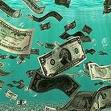 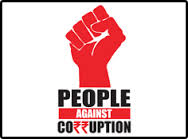 Peut-on lutter contre la corruption ?
255
A3. Annexes : Lexique (suite) :
Frais commerciaux extraordinaires : terme du jargon de l'Union européenne.
Folie : a) Dérangement de l’esprit. b) (Médecine) Lésion plus ou moins complète et ordinairement de longue durée des facultés intellectuelles et affectives. c) (Par hyperbole) Absence de raison, extravagance, manque de jugement. Dans certains cas, une forme de « folie » (un sentiment messianique, un aveuglement, le goût du risque et/ou du jeu …) semble « habiter » certains dictateurs, qu’ils soient corrompus ou non.
Fonds détournés : résultat du détournement de fond (voir ci-avant).
Fraude : a) Falsification de données, de factures etc. b) Action faite de mauvaise foi au préjudice de quelqu’un. c) Action de soustraire des marchandises ou des denrées aux droits de douane, d’octroi, etc. 
Fraude électorale : tous les processus ayant pour objet d'influencer le résultat d'élections, de façon à garantir ou favoriser (augmenter la probabilité) un résultat voulu : bourrage des urnes, endommager des bulletins, procéder à des « échanges des enveloppes de centaines », faire voter les morts ou faire voter plusieurs fois certains électeurs, maintenir défectueuse des machines de vote électronique etc.  Dans les dictatures, les élections sont rarement impartiales et honnêtes.
Fraude fiscale : détournement « illégal » d'un système fiscal afin de ne pas contribuer aux cotisations publiques. Par contraste, l'évasion fiscale est l'utilisation, par des moyens légaux, de failles du système fiscal afin de réduire le montant de l'imposition (voir aussi Optimisation fiscale).
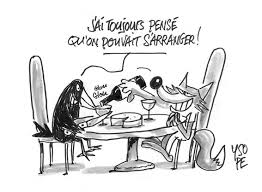 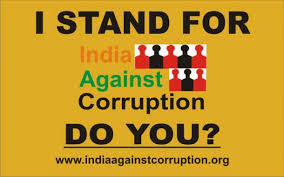 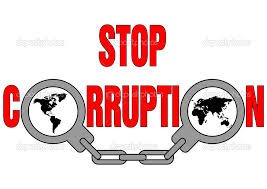 Flatterie ↗, Le Corbeau et le renard. Source : http://ysope.over-blog.net/article-le-corbeau-et-le-renard-120760247.html
A3. Annexes : Lexique (suite) :
Peut-on lutter contre la corruption ?
256
Fraude par tirage à découvert : Le fait de gonfler le solde d’un compte à l’aide de fonds artificiels, généralement en manipulant le système des opérations de compensation et les opérations aux guichets automatiques, pour obtenir un accès non autorisé à des espèces ou à du crédit.
Gombo : terme camerounais pour désigner le fait de monnayer un service normalement gratuit. 
Gourou : a) Homme qui dirige une secte, le manipulateur d'un groupe religieux sectaire, ayant souvent des tendances dominatrices ou ayant un contrôle non démocratique, voire absolu, sur ce groupe. Cette influence négative se fait au moyen de techniques de persuasion et éventuellement de coercition, s'appuyant sur les faiblesses humaines afin à la fois de recruter des adeptes et s'assurer un pouvoir totalitaire sur eux. Les gourous s’arrogent souvent des privilèges exorbitants qu’ils n’accordent pas à leur disciples. b) Maître à penser, directeur de conscience : Les gourous médiatiques. 
Gramophone (syndrome du ou esprit du) (ou syndrome de la voix de son maître ou syndrome du perroquet répétiteur) : Tendance de certains intellectuels, privilégiés ou apparatchiks à se faire le relais de la propagande, des slogans ou des consignes du régime, du parti (souvent unique), sans aucun esprit critique, sans aucun questionnement. Cette tendance est causée soit par une certaine paresse intellectuelle, ou par aveuglement (et malhonnêteté intellectuelle), soit par un certain manque d’intelligence, soit par le sens de l’opportunisme et du carriérisme, soit par lâcheté (manque de courage), alors que ces personnes sont pourtant conscients de la fausseté, des mensonges (du régime), du creux (de la langue de bois), qui se cache derrière les slogans. C’est cette propension des élites des totalitarismes (communisme, nazisme …), dictatures à mentir, à déguiser la vérité, à faire la politique de l’autruche … que dénonçait l’écrivain George Orwell. Une des « voix de son maître » du Parti Communiste Français a été durant longtemps, par exemple, Louis Aragon, poète célèbre, encensé universellement, avant que devant la révélation des crimes des régimes en URSS et en Europe de l'Est, Aragon finit par condamner vivement les pratiques autoritaires du communisme soviétique (il écrit alors « Et voilà qu'une fin de nuit, au transistor, nous avons entendu la condamnation de nos illusions perpétuelles... » après l'intervention des troupes soviétiques qui met fin au Printemps de Prague en août 1968), mais reste membre du Parti Communiste Français (contrairement au journaliste communiste Pierre Daix). 
Groupe d'action financière (GAFI) ou Financial Action Task Force (FATF) : organisme intergouvernemental de lutte contre le blanchiment d'argent et le financement du terrorisme.
Peut-on lutter contre la corruption ?
257
A3. Annexes : Lexique (suite) :
Groupe (esprit de) : faire parti d’un groupe (famille, clan, tribu, réseau social, parti …) est rassurant, structurant. Cette appartenance contribue à donner un sens à sa vie, à donner l’impression d’être utile. Il repose sur les instincts grégaires de l’homme. Il peut pousser à une loyauté, une obéissance, sans faille, et à tout absence de recul et d’esprit critique envers son propre groupe, surtout si le groupe est structurant et prend en charge les moindres détails de votre vie (comme « l’Etat islamique » (DAESH) qui possède sa propre agence matrimoniale, le régime nazi qui structurait la vie de tous les allemands via un réseau de milliers d’associations et organisations contrôlés par le parti nazi et etc.) (voir paranoïa de groupe). 
Guerre : (Politique) Conflit entre deux nations, qui se vide par la voie des armes, action d’un peuple qui en attaque un autre, ou qui résiste à une agression, à une invasion. L’appel aux sentiments bellicistes est très utilisé par les politiciens démagogues (en général, corrompus) pour détourner l’attention du peuple des vrais problèmes du pays.
Hallucination collective : hallucination sensorielle induite par la force de suggestion. Elles arrivent généralement dans des situation hautement émotionnelles, particulièrement parmi les dévots religieux. L'attente et l'espoir d'être témoin d'un miracle, combiné avec de longues heures d'observation d'un objet ou d'un lieu, rend certaines personnes religieuses sensibles aux visions telles que des statues qui pleurent, des icônes qui bougent et des portraits sacrés ou de la Vierge Marie dans les nuages. « Là où l'on croit aux miracles, il y aura toujours des preuves confirmant leur existence. Dans le cas des statues et des peintures qui bougent, la croyance produit l'hallucination et l'hallucination confirme la croyance ». D.H. Rawcliffe.
Sources : a) Parish, Edmund. Hallucinations and illusions; a study of the fallacies of perception (New York: C. Scribner's Sons, 1897). 
b) Nickell, Joe. Looking For A Miracle: Weeping Icons, Relics, Stigmata, Visions and Healing Cures (Prometheus Books: Buffalo, N.Y., 1993). 
c) Rawcliffe, Donovan Hilton. Occult and Supernatural Phenomena(New York: Dover Publications, 1988). 
d) Slade, Peter D. , Richard P. Bentall. Sensory Deception: A Scientific Analysis of Hallucination (Johns Hopkins University Press, 1988).
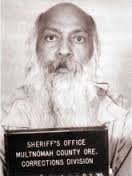 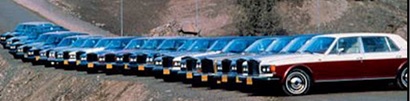 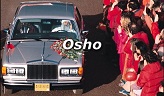 Osho ou Rajneesh, le gourou aux 90 Rolls, http://artofericwayne.com/2013/07/17/osho-and-his-90-roll-royces/
Peut-on lutter contre la corruption ?
258
A3. Annexes : Lexique (suite) :
Hawala ou Hundi : Système traditionnel de paiement informel distribué. Le mot "Hawala" signifie "confiance" ou "échange" en hindi. Le principe de base de tout Hawala est de faire circuler l'argent dans un réseau d'agents de change (les hawaladars) : un client donne une somme d'argent à l'un de ces agents, qui contacte l'agent le plus proche du destinataire de cette somme et lui demande de lui verser cette somme (moins une commission, généralement) en échange de la promesse de la lui rembourser plus tard. Ce système fonctionne sans transmission de moyen de paiement (outil de représentation de valeur, comme la monnaie), en reposant entièrement sur la confiance existant entre les agents du réseau. Comme il ne dépend pas de l'application légale de contrats, ce système fonctionne même en l'absence de cadre juridique et légal commun. Il n'y a pas de registre centralisé, et les transactions passant par ce système ne sont généralement pas consignées  : la seule information requise pour le fonctionnement est de tenir à jour le montant total de la dette courante entre deux agents du réseau, dettes qui peuvent être réglées de n'importe quelle façon choisie par les agents. Cette rémission informelle des dettes permet aux agents d'un Hawala de contourner les taux de change officiels en pratiquant leurs propres taux, ce qui leur fournit une possibilité de revenu supplémentaire tout en offrant une alternative souvent attractive à leurs clients. Ce système de transfert échappe à la taxation, à la régulation de la monnaie et au contrôle des échanges extérieurs par l'État, ce qui explique qu'il soit illégal dans certains pays (notamment dans plusieurs États des États-Unis) (Source : Wikipedia).
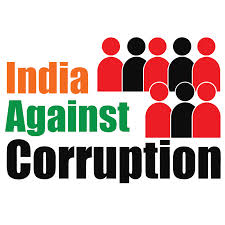 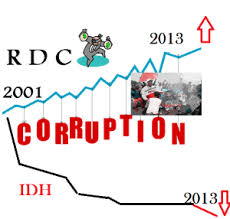 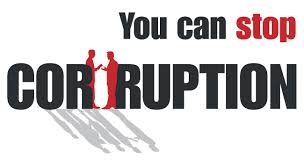 Peut-on lutter contre la corruption ?
259
A3. Annexes : Lexique (suite) :
Hystérie collective (ou hallucination collective): Réaction émotionnelle ou physique disproportionnée par rapport au contexte de la part d'un groupe, résultant de croyances fondées sur la suggestion, la mauvaise compréhension de faits importants, des stimuli imaginaires, le renforcement collectif ou l'obéissance aveugle à une fausse autorité. Source : les sceptiques du Québec, http://www.sceptiques.qc.ca/dictionnaire/masshysteria.html 
Un exemple est le « miracle du Soleil tournoyant de Fatima » : Le 13 octobre 1917, il pleut à torrent à Fatima au Portugal _ lieu d’apparitions mariales _, lorsque le soleil réapparaît au milieu des nuages passant rapidement. Les témoins voient alors le soleil se mettre à tourner sur lui-même, lançant des faisceaux de lumière de différentes couleurs. La foule crie alors : « Miracle ! Miracle !....Merveille ! Merveille ! »21,19. Certains croyants ont été tellement conditionnés à attendre des phénomènes  (religieux, miraculeux …), qu’ils finissent par « voir » ces phénomènes qu’ils espèrent voir … Sous la pression des dangers quotidiens, les personnes simples ont tendance à voir ou croire ce qu’elles souhaitent ou redoutent, à entendre des voix et à avoir des visions, justifiant leurs espoirs ou craintes. Des scientifiques expliquent le « miracle solaire de Fatima » par les phosphènes associées aux persistances rétiniennes. Voir Hallucination collective. Lors des grandes messes nazis, sous l’influence d’un leader charismatique, au sein d’une grande foule unanime, enthousiaste, exaltée, des phénomènes d’hystéries collectives auraient pu se produire (?). Il est très difficile pour un individu seul, même de forte personnalité, de résister à la dynamique collective de la foule.
Sources : a) Gilles Pinon, Fatima, un OVNI pas comme les autres, Editions Osmondes, 2003. b) http://www.phosphenisme.com/z-miracle-de-fatima.html, c) http://ressourcessceptiques.free.fr/dico/collective.html, d)  http://fr.wikipedia.org/wiki/Notre-Dame_de_F%C3%A1tima#Sixi.C3.A8me_apparition.2C_le_.C2.AB_miracle_du_soleil_.C2.BB_:_13_octobre_1917
Honnêteté : a) Qualité d'une personne ou d'un comportement honnête. b) Qualité de quelqu'un qui est de bonne foi, qui est loyal. Synonyme : délicatesse.
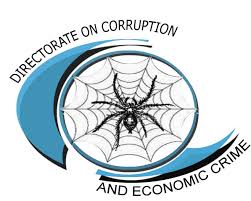 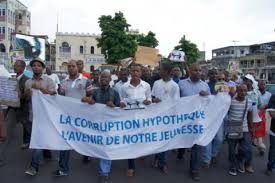 Peut-on lutter contre la corruption ?
260
A3. Annexes : Lexique (suite) :
Honnête : a) Qui agit avec droiture et loyauté, et mène une existence conforme aux règles de la morale sociale et de la probité : Un homme honnête. b) Qui se montre très scrupuleux dans les questions d'argent ou d'intérêts : Un commerçant honnête. c) Qui agit, parle conformément à sa pensée, qui est de bonne foi. d) Intègre, franc. e) Qui est conforme à la vertu, à la probité, à l’honneur.
Honnête homme : outre sa signification principale et ordinaire, exprime aussi l’ensemble des qualités personnelles et sociales que peut avoir un homme joignant à la distinction de la culture et de l’esprit la politesse des manières (pluriel : honnêtes gens).
Igiturire : terme burundais pour désigner le pot de vin. 
Imagination : capacité innée et processus d'inventer un champ personnel, partiel ou complet, à travers l'esprit à partir d'éléments dérivés de perceptions sensorielles de l'existence commune. Citation : L’imagination des corrompus et des corrupteurs est souvent sans limite.
Impôt : (Fiscalité) a) Charge publique, droit imposé sur certaines choses. b) Prélèvement effectué d'autorité et à titre définitif sur les ressources ou sur les biens des individus ou des collectivités, et payé en argent pour subvenir aux dépenses d'intérêt général de l'État ou des collectivités locales.
Inculture : Manque, voire absence, de culture intellectuelle, d'instruction. Ignorance. Citation «  La crédulité de leurs auteurs était - comme il est habituel - directement proportionnelle à leur inculture scientifique. —(René Cavanhie, Les esprits frappeurs de Vailhauquès, dans Le Québec sceptique, n°24, p.28, décembre 1992). Le préjugés (antisémites, racistes …) sont souvent liés  à l’inculture des gens.
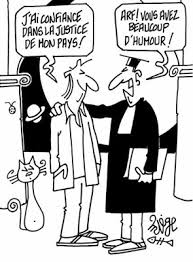 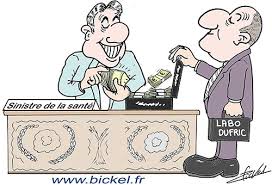 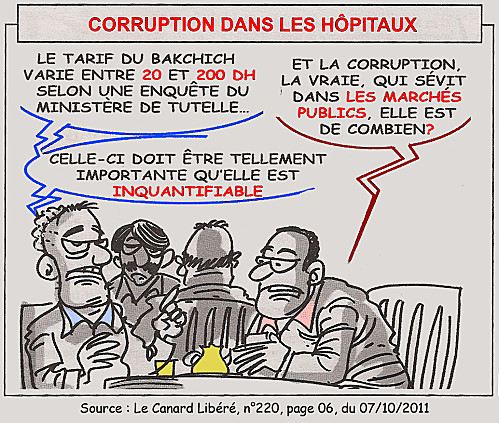 A3. Annexes : Lexique (suite) :
Peut-on lutter contre la corruption ?
261
Impulsivité : trait de personnalité caractérisé par un comportement direct adopté par un individu sans que celui-ci ne pense aux conséquences de ses actes. Eysenck et Eysenck ont lié l'impulsivité à une prise de risque, un manque de planification mentale et une prise de décision rapide1. Certaines personnes volent, achètent impulsivement.
Impunité : a) Manque de punition, fait de n’être pas puni. b) Fait pour quelqu'un de ne pas risquer d'être puni pour ses fautes : Ses relations lui ont assuré l'impunité pour ses escroqueries. L’impunité enhardit au crime.
Indice d'opacité financière : Le FSI (Financial Secrecy Index) combine un critère qualitatif (un score d’opacité mesuré à partir de 15 critères) et un critère quantitatif (mesure du poids de chaque territoire dans la finance offshore internationale, c’est-à-dire le marché international des services financiers aux non-résidents). Cette combinaison permet de révéler le classement des pays qui promeuvent le plus activement et agressivement l’opacité dans la finance mondiale favorisant ainsi les flux illicites de capitaux, l’évasion fiscale, l’instabilité financière et la criminalité économique. 
Source : http://www.stopparadisfiscaux.fr/les-pfj-c-est-quoi/notre-liste/article/indice-d-opacite-financiere-2013 
Influençable : Qu’on peut influencer (impressionner …) ou qui se laisse influencer.
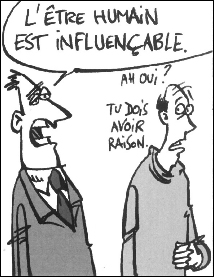 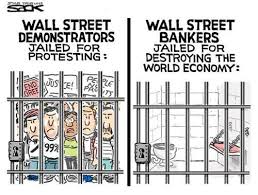 ← Manifestants de Wall Street emprisonnés pour avoir protesté.

← Les banquiers de Wall Street emprisonnés pour la destruction de l'économie mondiale
Illustration de l’impunité.
José Tricot, dessinateur (pour la revue Science et pseudosciences)
Source : http://scrabyon.pagesperso-orange.fr/2014/PAGES/JOSE/JOSE1.html
A3. Annexes : Lexique (suite) :
Peut-on lutter contre la corruption ?
262
Instruction civique : (Pédagogie) Ensemble de leçons sur les droits et les devoirs des citoyens, sur l'organisation de l'État et de la nation. (voir Education).
Instrumentalisation : voir Manipulation.
Intégration ou recyclage : voir processus du blanchiment, en fin du document.
Irrationnel  : a) Qui n’est pas conforme à la raison. b) Ce qui est en dehors du domaine de la raison ou qui s'y oppose. c) qui ne provient pas du raisonnement. d) Qui n'obéit pas, n'est pas conforme au bon sens, à la logique. Certains « corrompus » versent dans l’irrationnel, la superstition, l’astrologie, pour tenter de connaître leur avenir etc.
Irrationalité : Caractère irrationnel de quelque chose; absence de rationalité. Absurdité, incohérence. État d'une personne ou d'un élément contraire à la raison.
Intimidation : action de Troubler quelqu’un en lui causant de la crainte, de l’appréhension (voir menace).
Irresponsable : a) Qui n’assume pas ses responsabilités, qui cause du tort sans s’en inquiéter. b) Qui n’a pas à répondre de ses actes.
Irresponsabilité : a) État de quelqu'un qui n'est pas responsable : Plaider l'irresponsabilité d'un accusé. b) Caractère de quelqu'un qui agit à la légère : Agir avec une totale irresponsabilité. c) Privilège en vertu duquel le chef de l'État échappe à tout contrôle parlementaire ou juridictionnel pour ses actes accomplis dans l'exercice de ses fonctions, hormis cas exceptionnel prévu par la Constitution. Le « corrompu » ne veut pas ou ne « peut » pas répondre de ses actes devant la loi ou la morale.
Keynésianisme (Economie) : courant économique créé par John Maynard Keynes qui estime que l'économie doit être soutenue par le monde politique et notamment en matière de création d'emplois. Le keynésianisme souhaite l'intervention de l'Etat dans le monde économique et la régulation des marchés. 
(voir aussi Ecole de Chicago). Source : http://www.linternaute.com/dictionnaire/fr/definition/keynesianisme
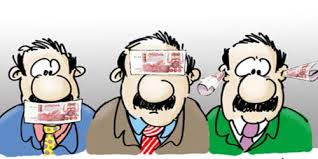 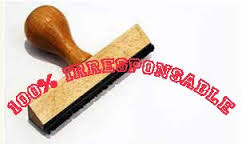 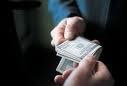 Peut-on lutter contre la corruption ?
263
A3. Annexes : Lexique (suite) :

Kleptocratie : terme péjoratif désignant un système politique où une ou des personnes à la tête d'un pays pratiquant à une très grande échelle la corruption (par exemple, le régime nazi). Généralement, ces personnes pratiquent le blanchiment d'argent, de manière à dissimuler l'origine de leur richesse.
Lâcheté : a) Manque de courage, d'énergie morale, de fermeté : Se taire par lâcheté devant une injustice. d) Manque de courage devant le danger : Fuir par lâcheté devant l'ennemi. c) Disposition d'esprit qui pousse à nuire à quelqu'un qui ne peut se défendre; action indigne : la lâcheté de trahir un ami (source : Larousse). Les dictatures reposent le plus souvent sur la lâcheté des êtres humains vivant dans la dictature.
Laissez-faire : (économie) Concernant les systèmes politiques ou économiques, le laissez-faire est une doctrine de non-ingérence. Les gouvernements, adhérant à cette doctrine, appliquent peu ou pas de restrictions économiques sur le commerce ou les transactions, peu ou pas de taxes et droits de douane et peu de restrictions sur les entreprises. Ils appliquent moins de contrôles sur la production, l'achat, la vente, la négociation et les financements. Il favorise clairement le marché libre. Les gens qui croient en un laisser-faire économique absolu , ou à l’absence de réglementation par le gouvernement, sont parfois appelés « anarchistes économiques ». Ils pensent qu’il ne faut appliquer aucun contrôle. "Le marché va travailler" est leur devise. Ses opposants et même la plupart des gens qui souscrivent au modèle du laissez-faire économique estiment maintenant que certains contrôles ou règlements sont nécessaires, ne serait-ce que pour éviter les monopoles, la corruption et autres abus. Source : http://www.wisegeek.com/what-is-laissez-faire.htm
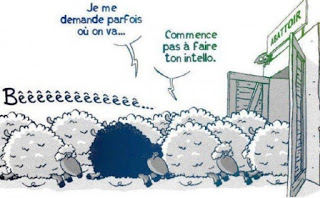 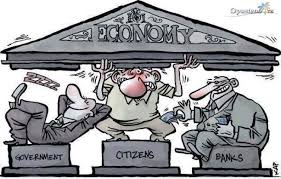 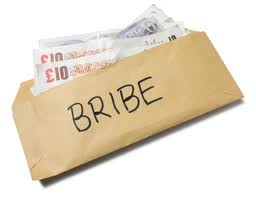 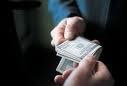 Peut-on lutter contre la corruption ?
264
A3. Annexes : Lexique (suite) :

Lanceur d'alerte : personne ou un groupe estimant avoir découvert des éléments qu'il considère comme menaçants pour l'homme, sa santé, la société, la démocratie, l'économie ou l'environnement … et qui de manière désintéressée décide de les porter à la connaissance d'instances officielles, d'associations ou de médias, parfois contre l'avis de sa hiérarchie ou des autorités. Source : http://fr.wikipedia.org/wiki/Lanceur_d%27alerte 
Langue de bois (°) : Artifice rhétorique, trope (ou figure) s'étendant à tout un énoncé, et qui vise à travestir la réalité, notamment au moyen d’euphémismes. « […] phrases creuses, qui peuvent vouloir dire n’importe quoi et son contraire […] discours flou qui donne préséance à la forme et non au fond […] ».
Lavage de cerveau : a) Mise en œuvre de procédés d’endoctrinement, employant le harcèlement ou la torture morale ou/et physique, afin d’obtenir, de la victime, une « conversion forcée » à des idées, à une religion ou à une doctrine. b) (Figuré) (Péjoratif) Intense propagande, désinformation manipulatrice.
Légal : (Droit) Permis par la loi, conforme à la loi.
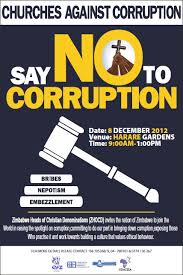 (°) Cette expression est apparue dans ce sens en France au début des années 19701 et s'est répandue dans les années 1980. Elle serait un emprunt au russe par l'intermédiaire du polonais : avant la Révolution russe, les Russes se moquaient de l’administrative bureaucratique tsariste et sa « langue de chêne ». L’administration de la Russie bolchévique continue à utiliser un style très codifié qualifié aussi de « langue de chêne » puis progressivement de « langue de bois »2. La locution transite par la Pologne pendant le mouvement Solidarność qui perçoit la langue russe comme oppressive et est reprise par la presse française3. source : http://fr.wikipedia.org/wiki/Langue_de_bois
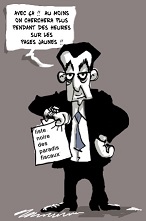 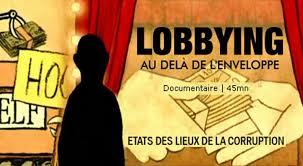 Avec ça ! Au moins on cherchera plus pendant des heures sur les pages jaunes ! : Liste noire des paradis fiscaux →
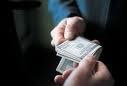 265
Peut-on lutter contre la corruption ?
A3. Annexes : Lexique (suite) :

Légalité : a) Caractère de ce qui est légal. b) La loi, la règle communément admise ou légalement fondée. Les « corrompus » savent souvent une apparence de légalité à leurs agissements.
Libéralisme : a) Doctrine économique qui s’oppose aux théories protectionnistes ou étatistes. b) (Politique) Doctrine civile et politique suivant laquelle il faut donner aux citoyens le plus de libertés possible et le plus de garanties possible contre l’ingérence de l’état ou l’arbitraire du gouvernement. c) Doctrine morale et philosophique qui réclame pour tous la liberté des opinions et la liberté de conscience.
Libre-échange : (Économie politique) Système d’après lequel les transactions commerciales entre les nations doivent être affranchies de prohibitions et de taxes élevées. Citation : Au cœur du modèle néolibéral, le libre-échange sans précaution a accru le phénomène des délocalisations. — (Contribution générale « Réaliser le changement », pour le congrès de 2012 du Parti socialiste). Le libre-échange a souvent été imposé par la politique de la canonnière (Cf. Guerre de l’opium en Chine).
Lobbyiste : Acteur effectuant du Lobbying (voir page suivante). Il peut avoir une action pernicieuse auprès des décideurs politiques. 
Lobby : structure organisée pour représenter et défendre les intérêts d'un groupe donné en exerçant des pressions ou influences sur des personnes ou institutions détentrices de pouvoir (en français, on parle aussi de groupe d'intérêt, groupe de pression ou encore groupe d'influence). Pour ce faire, il exerce une activité, le lobbying.
Lobbying : activité consistant « à procéder à des interventions destinées à influencer directement ou indirectement l'élaboration, l'application ou l'interprétation de mesures législatives, normes, règlements et plus généralement, toute intervention ou décision des pouvoirs publics »1. Ainsi, le rôle d'un lobby est « d'infléchir une norme, d'en créer une nouvelle ou de supprimer des dispositions existantes »2. 
Loyauté : Fidélité à tenir parole, à faire honneur à ses engagements. Les « corrompus » achète certaines loyautés ou font pression sur la « conscience morale » de leur victime, afin de les « compromettre ».
Lucre : a) Profit plus ou moins licite que l'on recherche dans une entreprise. b) Profit, argent, considéré en lui-même et recherché avec avidité : Avoir le goût du lucre.
Mange-mille : policier africain véreux cherchant à verbaliser à tout prix.
266
Peut-on lutter contre la corruption ?
A3. Annexes : Lexique (suite) :

Machiavélisme : Caractère d'une conduite perfide, tortueuse et sans scrupules.
Machination : Intrigue, menée secrète pour faire réussir quelque mauvais dessein, quelque complot, pour nuire à quelqu’un, pour le perdre.
Malhonnête : a) Qui manque d’honnêteté, qui est contraire à l’honneur, à la probité. Sans scrupules. b) Qui enfreint les règles de la probité, de l'honnêteté : Une transaction malhonnête. Synonymes :  aigrefin, déloyal, escroc, indélicat, tricheur, truand, véreux. 
Malhonnêteté : a) Défaut d’honnêteté, de probité. b) Caractère de quelqu'un, de son comportement, qui est malhonnête. La malhonnêteté _ la tendance aux mensonges et aux manipulations _ est souvent une maladie, une addiction, dans laquelle il est enfermé ou s’enferme. L’homme malhonnête doit passer son temps à mentir, à manipuler, pour tenter de contrer sans cesse le risque que ses mensonges soient découvert.
Malhonnêteté intellectuelle : Subjectivité, insincérité, mauvaise foi, dans sa manière de raisonner ou de penser. Mauvaise foi. Les systèmes totalitaires reposent, en général, sur la mauvaise foi et la coercition pour imposer tel ou tel mensonge [une doctrine mensongère] sans qu’elle/il puisse être discuté€ ou remis€ en cause. 
Malédiction des matières premières : Cette source d’argent énorme, « facile » (pétrole, or, diamants, coltan (colombite-tantalite) …) qui semble tomber du ciel corrompt tout et est à l’origine de guerres. Dès que les sommes d’argent en jeu sont énormes, la tentation de la corruption est grande (cas de l’Algérie, Venezuela, Congo, Russie, …) (voir aussi diamants de conflits).
Manipulation : Action de manipuler psychiquement, de rendre quelqu’un le jouet de ses intrigues. B) Action d’exercer une action plus ou moins occulte ou suspecte sur quelque chose pour la diriger à sa guise et/ou d’œuvrer en sous main.
Mauvaise foi : (Au singulier) Hypocrisie dans les paroles, dans les propos. Quasi-synonymes : déloyauté, 
Duplicité, perfidie.
267
Peut-on lutter contre la corruption ?
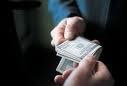 A3. Annexes : Lexique (suite) :
Mégalomanie : surestimation de ses capacités. Elle se traduit par un désir immodéré de puissance et un amour exclusif de soi. Elle peut être le signe d'un manque affectif. En psychologie, la mégalomanie est classée dans la famille des psychoses délirantes chroniques. On la nomme couramment « folie des grandeurs » ou « délire des grandeurs1 » (voir « Prophétique (sentiment) »).
Menace : Parole ou geste pour marquer sa colère, son ressentiment et pour faire craindre le mal qu’on prépare (voir assassinat, intimidation).
Mensonge : a) énoncé délibéré d'un fait contraire à la vérité, ou encore la dissimulation de la  vérité (dans ce dernier cas on parle plus particulièrement de mensonge par omission). b) Action de mentir, de déguiser, d'altérer la vérité. En général, le mensonge s'oppose à la véracité (le fait de dire le vrai), à la sincérité ou à la franchise. Plus précisément, mentir consiste à déguiser sa pensée dans l'intention de tromper.
Messianisme : a) Doctrine des hommes ou de groupes d’hommes qui attendent et annoncent un messie.
b) Croyance en un messie, un sauveur ou rédempteur.
Messianique : Se dit d'une personne au rôle salvateur, attendu (pour sauver les hommes, pour rétablir la justice divine sur Terre etc. …).
Meurtre : Homicide volontaire. Voir assassinat.
Mise au pas / musèlement des médias : Pour pouvoir établir une dictature, avoir les mains libres pour détourner l’argent (public, privé …) à son profit, il faut museler les médias, en terrorisant, emprisonnant ou en tuant les journalistes, en faisant que les médias et l’information soient aux ordres du pouvoir (voir Verrouillage du pouvoir, censure).
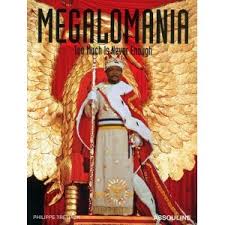 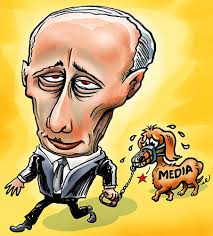 Peut-on lutter contre la corruption ?
A3. Annexes : Lexique (suite) :

Monnaie : (Économie) Unité de mesure de la valeur et d’échange commerciaux (généralement émise par une institution officielle). Quelques symboles représentant des monnaies : $ € £ ¥ zł ₵ ₡
Mouton de Panurge : Personne suivant un mouvement ou une majorité sans réfléchir.
Naïveté : La corruption ou les dictatures reposent souvent aussi sur la naïveté et le manque d’esprit critique du peuple. Selon Adolf Hitler : « Faites un gros mensonge, faites-le simple, continuez à le répéter et, éventuellement, ils le croiront tous. » Selon William Hazlitt (écrivain et critique irlando-britannique, 1778-1830) : « Plus le mensonge est gros, plus il est cru avec enthousiasme et plus il est avalé avec avidité. ».
Narcissisme : a) Admiration ou contemplation de soi, attention exclusive portée à soi-même. b) Importance excessive accordée à l'image de soi. c) confiance excessive en soi. 
d) (Psychologie) Investissement du sujet sur lui-même. Les « corrompus » sont souvent très narcissiques.
Narcotrafic (en Colombie, Mexique …) : 1) Il se réfère à la production, au trafic et à l'exportation de drogues illicites (en Colombie, Mexique …) ayant des effets psychoactifs. 2) Trafic de drogue.
Narcotrafiquant  : Trafiquant de drogue.
Nationalisme : a) Sentiment qui consiste dans l’exaltation de l’idée nationale, doctrine politique basée sur ce sentiment. b) principe politique1 tendant à légitimer l'existence d'un État-nation pour chaque peuple. c) Théorie politique qui affirme la prédominance de l'intérêt national par rapport aux intérêts des classes et des groupes qui constituent la nation ou par rapport aux autres nations de la communauté internationale.
L’appel au sentiment national est très utilisé par les politiciens démagogues (en général, corrompus) pour détourner l’attention du peuple des vrais problèmes.
268
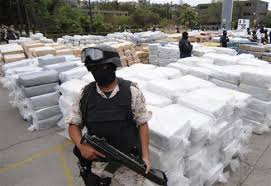 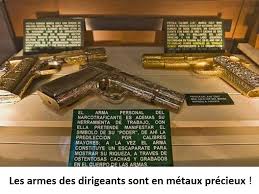 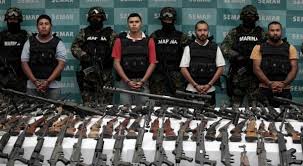 Narcotrafic
Peut-on lutter contre la corruption ?
269
A3. Annexes : Lexique (suite) :

Néolibéralisme : Doctrine prônant la plus grande liberté possible des entreprises et des forces du marché et la réduction au minimum de la taille et des interventions de l’État.
Népotisme : pratique ou envie de favoriser un groupe ou une personne parente, en donnant des promotions, des emplois et d'autres avantages. Cela conduit certains responsables politiques d'accorder des privilèges et des postes d'autorité à la famille fondée sur les relations et indépendamment de leurs compétences réelles.
Niche fiscale : a) dérogation fiscale qui permet - à certaines conditions - de payer moins d'impôts ou d'éviter l'impôt. b) une lacune ou un « vide législatif » permettant d'échapper à l'impôt sans être en infraction.
Opportunisme : a) Attitude qui consiste à tirer le meilleur parti des circonstances en faisant peu de cas des principes. b) Attitude consistant à régler sa conduite selon les circonstances du moment, que l'on cherche à utiliser toujours au mieux de ses intérêts. Les « corrompus » sont souvent des grands opportunistes.
Oppression : a) Accabler par violence, par excès d’autorité. Accabler sous un poids, sous la violence, sous une autorité tyrannique. b) Faire éprouver des chagrins, des souffrances, des embarras.
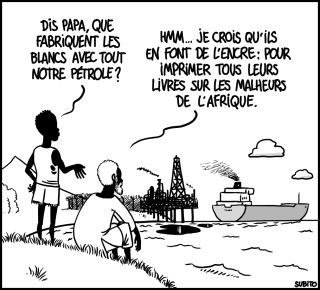 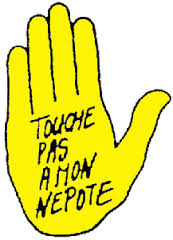 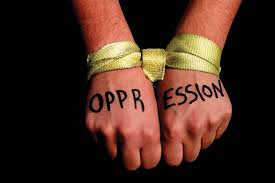 Peut-on lutter contre la corruption ?
270
A3. Annexes : Lexique (suite) :
Optimisation fiscale : le fait pour un contribuable (particulier ou entreprise) d’explorer toutes les possibilités qui lui sont offertes par la loi, afin d’éliminer, sinon de réduire l’imposition en réalisant les investissements adéquates. Ces possibilités légales sont communément appelées des « niches fiscales ». Leur but : encourager certaines dépenses ou certains investissements dans des secteurs biens déterminés en contrepartie de l’octroi, pour le contribuable qui les effectue, d’une économie d’impôts considérable (déductions d’impôts, exonération d’impôts ou crédits d’impôts…). Un exemple : la loi Girardin qui encourage les investissements dans les DOM-TOM. L’investissement Girardin, quel qu’il soit (Girardin société…), permet au contribuable qui l’effectue, d’optimiser sa fiscalité en défiscalisant jusqu’à 70% du montant de l’investissement réalisé, voire plus selon les cas. Cela consiste à créer des filiales dans des pays à la fiscalité avantageuse (Irlande, Luxembourg, …) et à y transférer les bénéfices d’une société données, pour les soustraire à l’impôt dans ce pays (pratique couramment utilisée par Google, Amazon etc.) (voir aussi Fraude fiscale).
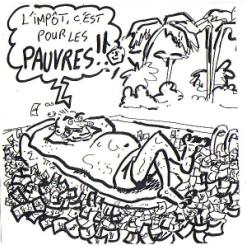 « Les riches c’est fait pour être très riches, et les pauvres, très pauvres », selon Louis de Funès, in « La Folie des grandeurs ».
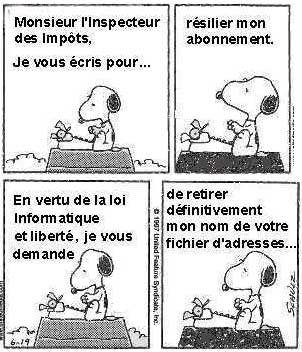 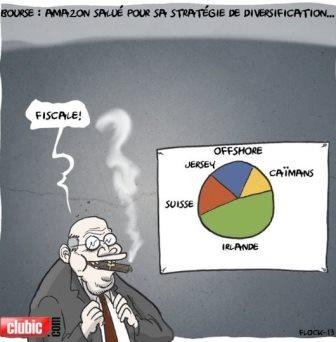 Peut-on lutter contre la corruption ?
271
A3. Annexes : Lexique (suite) :

Pain (du) et des jeux (Panem et circenses) : expression latine utilisée dans la Rome antique pour dénoncer l'usage délibéré fait par les empereurs romains de distributions de pain et d'organisation de jeux dans le but de flatter le peuple afin de s'attirer la bienveillance de l'opinion populaire (politique d'évergétisme)1. L'expression est tirée de la Satire X du poète latin Juvénal, qui lui donne un sens satirique et péjoratif2.
Aujourd'hui, elle est souvent utilisée pour signifier un pouvoir politique qui peut être tenté d'exploiter les tendances « à la vie facile et heureuse » du peuple, par la promotion de discours et de programmes d'action populistes ou court-termistes. Avec cette expression, on veut dénoncer, par exemple, l’utilisation du sport (jeux olympiques, coupes du monde de football …) comme un puissant moyen de dépolitisation et d'aliénation des masses. Sur le thème de la manipulation des peuples, dans le récit de la « parabole du Grand Inquisiteur »., tiré du roman Les Frères Karamazov de Dostoïevski, le « Grand Inquisiteur » défend la thèse que pour faire « efficacement » le bonheur du peuple,  il convient non pas d'assurer la liberté au peuple en espérant qu'il puisse s'en servir, mais au contraire de faire avancer vers le bonheur un troupeau grégaire et passif, sous la houlette de « pasteurs » seuls capables de jugement et sachant conduire les foules par l'emploi intelligent du « mystère », du « miracle » ou de « l'autorité ». D’autres diront qu’il faut satisfaire les « bas instincts » du peuple, par les biens matériels, à défaut de lui offrir le confort.
Pantouflage : a) le fait pour un haut fonctionnaire (généralement un ancien élève de l'École polytechnique ou de l'École nationale d'administration) d'aller travailler dans une entreprise privée. b) prise illégale d’intérêts par un ancien fonctionnaire. Le pantouflage, notamment quand il ne se fait pas dans la plus grande transparence, pose des problèmes éthiques et déontologiques liés au mélange des sphères privées et publiques, et des sphères de l'intérêt général et des intérêts particuliers ou de grandes entreprises. Il est source de situation de conflits d'intérêts (source : http://fr.wikipedia.org/wiki/Pantouflage).
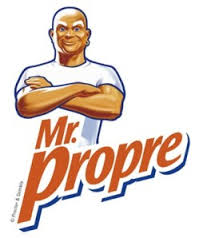 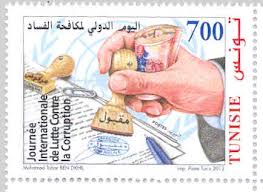 Peut-on lutter contre la corruption ?
272
A3. Annexes : Lexique (suite) :

Parachute doré ou parachute en or : nom donné à une prime de départ prenant la forme d'une clause contractuelle entre un dirigeant d'une société anonyme et l'entreprise qui l'emploie. Elle fixe les indemnités versées lors d'une éviction à la suite d'un licenciement, d'une restructuration, d'une fusion avec une autre société ou même lors d'un départ programmé de l'intéressé. Ces indemnités s'ajoutent aux indemnités légales auxquelles l'intéressé peut par ailleurs éventuellement prétendre. Ces sommes atteignent parfois plusieurs millions, d'où la désignation employée. Elles peuvent éventuellement être additionné à une « retraite-chapeau », complément de la retraite légale dont le versement est étalé pendant toute la durée de la retraite du bénéficiaire.
Paradis fiscal et judiciaire (PFJ) : territoire à la fiscalité très basse comparé aux niveaux d'imposition existant dans les pays développés. En anglais, « tax haven » (« refuge fiscal ») ; en allemand on emploie le terme de « Steueroase » (« oasis fiscale ») ou comme en français pour « Steuerparadies ». Ils sont souvent caractérisés par un secret commercial et bancaire inébranlables et une impunité judiciaire pour le contournement des lois d'autres Etats.       Source : www.toupie.org/Dictionnaire/Paradis_fiscal.htm 
Paradis fiscaux (en 2008)  : voir chapitre 22 «  Paradis fiscaux » en fin de ce document. 
Des sociétés n’hésitent pas à faire la promotion en ligne des paradis fiscaux (par exemple : http://www.paradisfiscaux20.com/).
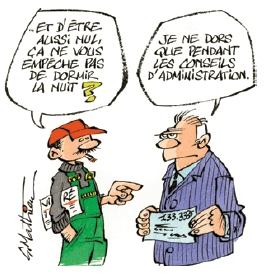 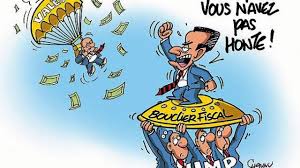 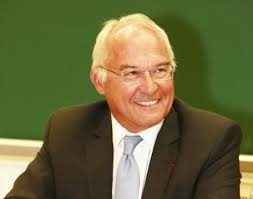 ↑ L'ancien dirigeant de Valeo, Thierry Morin, démissionnaire pour « divergence stratégique », a touché comme indemnités de départ 3,26 millions d'euros, en 2009, malgré la mauvaise posture dans laquelle il a laissé l'équipementier automobile Valeo. 
Source : http://www.ouest-france.fr/le-patron-de-valeo-empetre-dans-son-parachute-dore-video-338691
A3. Annexes : Lexique (suite) :

Paranoïa : a) psychose caractérisée par un délire systématisé, sans affaiblissement des capacités intellectuelles, se manifestant par des difficultés relationnelles, des troubles du comportement et un sentiment de persécution pouvant aller jusqu‘au délire, avec l’idée, non fondée (pathologique et obsessionnelle), que certaines personnes lui veulent du mal, le menacent, le jalousent … Elle implique essentiellement, non pas un sentiment d'angoisse ou de peur, mais des dérèglements de la pensée (jugement faussé, erroné, méfiance pathologique …) dont le malade n'a que rarement conscience (le sujet est convaincu et adhère intégralement à son délire et veut le faire partager aux autres). Le malade fait des associations tendancieuses entre des faits, qui souvent ne sont liés qu’au hasard (il voit des signes ou des faits significatif, là où les autres n’en voient pas. Il est souvent partisan des « théories du complot »).
Cette psychose débute à l'âge moyen de la vie sur un fond de caractère paranoïaque (méfiance, orgueil, hypertrophie du Moi, susceptibilité, jugement faux, rigidité du psychisme) à la suite bien souvent d'un conflit psychoaffectif d'importance variable. Le délire est bien systématisé, interprétatif et les réactions agressives contre autrui sont violentes. Dans le délire d’interprétation, ses déductions sont parfois vraisemblables et le patient peut même présenter des preuves qui provoquent parfois le doute et même l'adhésion de l'entourage. Dans le délire de revendication, le malade veut la réparation d’une injustice vraie ou fausse, dont il s’estime la victime. Son idée de préjudice devient une idée, fixe, obsédante, dominante et peut le pousser à obtenir « réparation », par n’importe quel moyen, y compris par la vengeance ou le crime.
Il sera a) le procédurier ou le chercheur de querelle, b) le fanatique politique ou religieux, élaborant un système délirant de réforme sociale, religieuse ou artistique, et ajoutant souvent à des idées généreusement utopiques la cruauté la plus terrible, c) « l’inventeur ou le Galilée méconnus », injustement persécuté, non reconnu, victime d’un complot intentionnel (du silence …) contre son invention ou sa doctrine géniales … Freud range dans la paranoïa le délire des grandeurs (Claude-Gilbert Dubois, Le baroque: profondeurs de l'apparence, 1993). Les dictateurs, les doctrinaires, les gourous religieux sont souvent de grands paranoïaques. b) Paranoïa de groupe : Comportement, attitude de quelqu'un, d'un groupe qui a continuellement tendance à se croire persécuté et agressé [qui a besoin de « boucs émissaires », d’ennemis, de « traitres » … pour se « légitimer » ou se justifier] (voir « Groupe (esprit de) »). 
Source : http://www.doctissimo.fr/html/sante/encyclopedie/sa_1005_delire_paranoiaque_paranoia.htm
Peut-on lutter contre la corruption ?
273
Peut-on lutter contre la corruption ?
A3. Annexes : Lexique (suite) :

Paresse intellectuelle (l'Opinion commune) : "Ce qu'on qualifie d'opinion commune est, à bien l'examiner, l'opinion de deux ou trois personnes; et c'est de quoi nous pourrions nous convaincre si nous pouvions seulement observer la manière dont naît une pareille opinion commune. Nous découvririons alors que ce sont deux ou trois personnes qui ont commencé à l'admettre ou à l'affirmer, et auxquelles on a fait la politesse de croire qu'ils l'avaient examinée à fond; préjugeant de la compétence de ceux-ci, quelques autres se sont mis à admettre également cette opinion; un grand nombre d'autres gens se sont mis à leur tour à croire ces premiers, car leur paresse intellectuelle les poussait à croire de prime abord, plutôt que de commencer par se donner la peine d'un examen. C'est ainsi que de jour en jour, le nombre de tels partisans paresseux et crédules d'une opinion s'est accru; car une fois que l'opinion avait derrière elle un bon nombre de voix, les générations suivantes ont supposé qu'elle n'avait pu les acquérir que par la justesse de ses arguments. Les derniers douteurs ont désormais été contraints de ne pas mettre en doute ce qui était généralement admis, sous peine de passer pour des esprits inquiets, en révolte contre des opinions universellement admises, et des impertinents qui se croyaient plus malins que tout le monde. Dès lors, l'approbation devenait un devoir. Désormais, le petit nombre de ceux qui sont doués de sens critique sont forcés de se taire; et ceux qui ont droit à la parole sont ceux qui, totalement incapables de se former des opinions propres et un jugement propre, ne sont que l'écho des opinions d'autrui : ils n'en sont que plus ardents et plus intolérants à les défendre. Car ce qu'ils détestent chez celui qui pense autrement, ce n'est pas tant l'opinion différente qu'il affirme, mais l'outrecuidance de vouloir juger par lui-même; ce qu'eux ne risquent jamais, et ils le savent, mais sans l'avouer. Bref : rares sont ceux qui peuvent penser, mais tous veulent avoir des opinions et que leur reste-t-il d'autre que de les emprunter toutes cuites à autrui, au lieu de se les former eux-mêmes ? Puisqu'il en est ainsi, quelle importance faut-il encore attacher à la voix de cent millions d'hommes ? Autant que, par exemple, à un fait de l'histoire que l'on découvre chez cent historiens, au moment où l'on prouve qu'ils se sont tous copiés les uns les autres, raison pour laquelle, en dernière analyse, tout remonte aux dires d'un seul témoin". 
Source : Opinion commune et paresse intellectuelle, Schopenhauer. http://patrick.ows.fr/?page_id=242 & http://www.e-bahut.com/topic/14875-commentaire-de-texte-de-schopenhauer/  
En résumé, bien des totalitarismes ou dictatures n’existeraient pas, si les gens pensaient par eux-mêmes avec courage, lucidité et honnêteté.
274
Peut-on lutter contre la corruption ?
A3. Annexes : Lexique (suite) :

Parti unique : parti politique ayant, généralement sur le plan légal voire constitutionnel, le monopole de l'activité politique au sein d'un État. Par principe, les régimes à parti unique s'opposent à ceux adoptant le multipartisme. Le monopole de la vie politique aboutissant par définition à la concentration du pouvoir dans les mains des seuls cadres du parti et à l'exclusion de l'opposition, ces régimes sont généralement classés comme dictatoriaux, voire totalitaires. Au xxe siècle, les régimes communistes ont fait usage du système de parti ou de coalition unique, ainsi que beaucoup de régimes politiques de l’Afrique subsaharienne dans les décennies ayant suivi la décolonisation. Les dictateurs aiment bien recourir au régime politique du « parti unique ».
Patriotisme : a) sentiment partagé d'appartenance à un même pays, la patrie, sentiment qui en renforce l'unité sur la base de valeurs communes. Il conduit à ressentir de l'amour et de la fierté pour sa patrie. Le patriote est prêt à se dévouer ou à se battre pour elle afin d'en défendre les intérêts. b) dévouement d'un individu envers son pays qu'il reconnait comme étant sa patrie. c) Attachement sentimental à sa patrie se manifestant par la volonté de la défendre, de la promouvoir. d) Amour de la patrie. Synonymes : chauvinisme, nationalisme. Le chauvinisme est une forme excessive voire agressive du patriotisme, tandis que le nationalisme est une idéologie politique. Le patriotisme a trouvé sa consécration pendant la Révolution avec l'idée de nation souveraine lorsqu'elle était menacée par les coalitions étrangères : "La patrie en danger !". L’appel aux sentiments patriotiques ou nationalistes permet aux dictateurs et populistes de détourner l’attention du peuple de ses vrais problèmes et de deux du pays. Ce « noble sentiment » peut être facilement dévoyé pour des causes « peu reluisantes » (tel que cacher la corruption des élites du pays …). Il permet de resserrer les liens du peuples avec son gouvernement. "Le Patriotisme [...] représente un instinct de conservation collectif qui, en cas de péril national, se subsitue immédiatement à l'instinct de conservation individuelle" (Gustave Lebon).Pour le soldat, le patriotisme est le sens moral qui le pousse à combattre pour défendre son pays, plutôt qu'à céder aux attaques de l'ennemi.
Payola (de pay, en anglais payer, et Victrola, marque de platines de disques) : corruption des années 1950 aux États-Unis, dans laquelle les DJ des radios se faisaient payer (des sommes minimes) pour passer des titres nouveaux d'artistes peu connus. 
Perruque : utilisation de matériels publics (à des fins personnelles).
275
A3. Annexes : Lexique (suite) :

Pervers narcissique : (Psychologie) Personnalité se mettant à l'abri des conflits internes en se faisant valoir au détriment d'un objet manipulé comme un ustensile ou un faire-valoir [une victime ou un bouc émissaire].
PFJ : paradis fiscaux et judiciaires.
Phraséologie : a) (Linguistique) Construction de phrases particulière à une langue, ou propre à un écrivain. B) (Péjoratif) Discours creux, vide de sens. Synonymes : langue de bois, xyloglossie. 
Pillage : a) Action d’emporter violemment les biens d’une ville, d’une maison, etc. b) Action de commettre des exactions, des concussions, en parlant de ceux qui le font dans leur charge, dans leur emploi, des gains illicites et scandaleux. Synonymes : Dépouillement, spoliation, « exhaustion » …
Pizzo (extortion) : forme de racket pratiqué par les mafias italiennes envers les commerçants locaux, une « protection » dans le jargon.
Placement ou prélavage : voir processus du blanchiment, en fin du document.
Politique du ventre : expression d'origine camerounaise pour désigner la corruption.
Politique politicienne : (Péjoratif) Attitude des hommes politiques consistant à se préoccuper des questions de pouvoir entre politiciens et partis politiques davantage que de la politique au sens étymologique du terme, c'est-à-dire des affaires de la cité (voir  langue de bois). Citation : Il a également conseillé aux pays africains d'arrêter la politique politicienne et de fonder leurs décisions sur des bases scientifiques (Actu'Casafree, janvier 2009).
Protection : En Russie, jusqu’à 70 % des entreprises sont contraintes de verser des sommes importantes pour leur « protection », auprès de « protecteurs » (des personnalités puissantes et influentes dans le système russe), car les menaces et la force sont couramment utilisées aujourd’hui dans les affaires économiques russes (voir aussi Pizzo).
Peut-on lutter contre la corruption ?
276
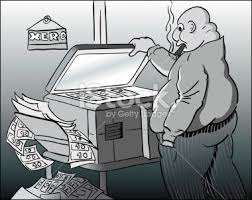 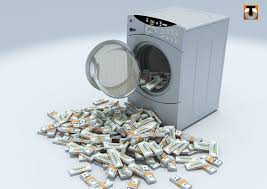 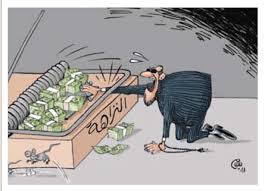 Peut-on lutter contre la corruption ?
277
A3. Annexes : Lexique (suite) :

Populisme : (Politique) a) Discours politique favorable aux classes défavorisées, et souvent hostile aux élites. b) Type de discours et de courants politiques, prenant pour cible de ses critiques « les élites » et prônant le recours au « peuple ». c) Type de discours auxquels ont souvent recourt les hommes politiques démagogues (le plus souvent corrompus) pour mettre le peuple « dans sa poche ».
Pots-de-vin : Somme d'argent donnée illégalement à quelqu'un en échange d'un service rendu. Synonyme dessous-de-table. Anglais : bribe.
Possession : Jouissance, faculté actuelle de disposer ou de jouir d’un bien.
Poule aux œufs d’or (tuer) : Se priver de profits futurs importants pour satisfaire des intérêts immédiats. N'agir que pour le court terme, sans aucune vision à long terme. Cette expression est tirée d'une fable de La Fontaine, elle-même inspirée d'une morale d'Ésope, fabuliste grec de l'Antiquité. Les corrompus, qui croient gagner beaucoup d’argent, par la corruption, tuent souvent la poule aux œufs d’or économique.
Pouvoir : a) Avoir l’autorité, le crédit, le moyen, la faculté, etc., de faire. B) Le pouvoir est l'ascendant, l'emprise, la domination qui sont exercés sur une personne ou un groupe d'individus. Il peut être physique, moral ou psychologique. Il permet à un individu ou à un groupe d'appliquer, de faire exécuter ou d'imposer, éventuellement par la force, des décisions dans des domaines très variés (culture, économie, politique…). c) Le pouvoir désigne la capacité légale de faire une chose, d’agir pour un autre dont on a reçu un mandat.
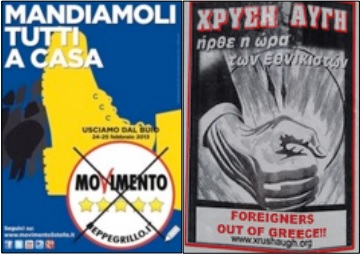 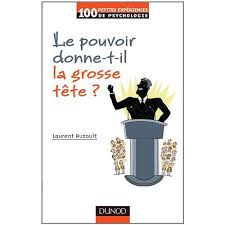 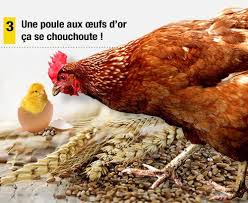 ← Affiches populistes
Peut-on lutter contre la corruption ?
278
A3. Annexes : Lexique (suite) :

Pouvoir discrétionnaire : a) (Droit) Pouvoir qu’a son détenteur de décider par lui-même en dehors du cadre prévu par les textes. b) En droit administratif français, qui s'oppose à la compétence liée, désigne le pouvoir de l'administration d'agir, de s'abstenir ou de décider avec une marge plus ou moins grande de liberté, en fonction d'une appréciation d'opportunité. Ce pouvoir discrétionnaire n'est pas un pouvoir arbitraire dans la mesure où l'administration, même dans son exercice, demeure soumise au principe de légalité, sa marge de manœuvre ne permettant qu'un nombre plus ou moins large de choix entre des mesures et comportements légaux.
Pouvoir politique : type de pouvoir qu'une personne ou un groupe de personnes exerce dans une société. C'est la souveraineté, soit le pouvoir de fixer les règles qui s'appliquent à la population sur un territoire donné. Il existe de nombreuses façons d’exercer un tel pouvoir, la plus évidente étant celle du chef politique officiel d'un État, tel qu'un président, un premier ministre, un roi ou un empereur. Les pouvoirs politiques ne sont pas limités aux chefs d'État ou aux dirigeants, et l'étendue d'un pouvoir se mesure à l'influence sociale que la personne ou le groupe peut avoir, influence pouvant être exercée et utilisée officiellement ou officieusement. Traditionnellement, le pouvoir politique se fonde et se maintient au moyen de la puissance militaire, en accumulant les richesses et en acquérant la connaissance. L'histoire est remplie d'exemples où le pouvoir politique a été utilisé nuisiblement ou d’une manière insensée (abus de pouvoir). Ceci se produit, le plus souvent, quand trop de pouvoir est concentré dans trop peu de mains, sans assez de place pour le débat politique, la critique publique, ou d'autres formes de pressions correctives. Des exemples de tels régimes sont le despotisme, la tyrannie, la dictature, etc. Pour parer à de tels problèmes potentiels, des philosophes (Montesquieu, Locke) ont pensé le principe de la séparation des pouvoirs, permettant de contenir et d'équilibrer le pouvoir législatif, les pouvoirs exécutifs et judiciaires, sans lequel, selon eux, il n’y a pas aucune liberté, ni aucune protection contre l'abus de pouvoir. Citations : Staline a sacrifié sa famille à son propre pouvoir. Le pouvoir isole.
Prébende : a) Revenu rattaché à certains titres ecclésiastiques [Religion][Ancien]. Synonyme de revenu. b) (actuel) : Revenu tiré d'une situation lucrative [Littéraire]. c) Synonyme de bénéfice (légaux ou non légaux).
Peut-on lutter contre la corruption ?
279
A3. Annexes : Lexique (suite) :

Prédateur : (Figuré) Personne qui abuse d’une autre, plus vulnérable qu’elle.
Prédation : Action nuisible à autrui ou à l'environnement, comportement de prédateur.
Prise illégale d'intérêts : En France : « Le fait pour une personne dépositaire de l’autorité publique ou chargée d’une mission de service public ou par une personne investie d’un mandat électif public, de prendre, recevoir et conserver, directement ou indirectement, un intérêt quelconque dans une entreprise ou une opération dont elle a, au moment de l’acte, en tout ou partie, la charge de la surveillance, de l’administration, de la liquidation ou du paiement » (article 432-12 du nouveau code pénal). Elle abuse de son pouvoir.
Procès truqué : dans ces procès, l’accusé est considéré comme coupable d'avance. Il est jugé sans pitié et avec un respect, en apparence, tout « formel » des procédures et une façade juridique d'état de droit. La parodie de procès est préparée minutieusement à l’avance. Elle sert à justifier l’élimination des opposants, mais aussi à faire porter le poids des échecs du gouvernement (économiques …) sur des boucs émissaires. On essayera éventuellement aussi de faire de faire reconnaître à l’accusé son « crime », suite à une préparation psychologique adéquate [lavage de cerveau, torture mentale …] et si nécessaire sous la menace directe ou indirecte visant ses amis ou sa famille (comme dans le cas des procès staliniens).
« Socrate avait critiqué impitoyablement le gouvernement d'Athènes. Son activité politique lui a attiré une condamnation à mort sur la fausse accusation de corrompre la jeunesse ».
Propagande : a) ensemble d'actions psychologiques exercées sur les pensées et les actes d'une population, afin de l'influencer, l'endoctriner ou l'embrigader1,2. Elle se distingue de la publicité par son objet, car elle n'est pas censée faire la promotion de produits de type commercial. 
b) (Politique) Propagation intensive d’une opinion, d’une doctrine. 
c) Organisme ayant pour but de propager certaines opinions publiques ou sociales.
Elle repose souvent sur une système de diffusion mensonges, souvent étendue à l’état tout entier et sur la naïveté du peuple, son manque d’esprit critique, pour lui faire avaler « n’importe quoi ».
Prophète : Personne qui dit ou qu’on dit tenir, d'une inspiration que l'on croit être divine, la connaissance d'événements à venir et qui les annonce par ses paroles ou ses écrits. Certains dictateurs pensent être des prophètes, dont, à leurs yeux et à ceux de leur contempteurs, les annonces se seraient accomplies de point en point (par exemple : Hitler) … du moins temps qu’ils réussissent …
Peut-on lutter contre la corruption ?
280
A3. Annexes : Lexique (suite) :

Prophétisme : Ensemble de ce qui se rapporte aux "prophètes", aux mystiques qui disent recevoir des messages divins ...
Prophétique (sentiment) : Certains scientifiques darwinistes comprennent les mécanismes religieux comme un produit de l'évolution des mécanismes du cerveau humain et à une structure cérébrale. Le sentiment religieux serait un mécanisme de survie, contre le risque de dépression face à une situation défavorable pour la survie (quand sa propre vie est menacée). En fournissant un espoir irrationnel persistant et prégnant, il augmente la combativité et les mécanismes de survie de l’homme (quand il est menacé). Source : The Evolution of God [L'évolution de Dieu], Robert Wright, Little, Brown and Company, 2009. Selon l’auteur, dans certains cas, quand la survie de l’enfant a été gravement menacé (suite à de graves carences affectives ou de graves maltraitances) les mécanismes de protection mentaux (dont le sentiment religieux) peuvent s’exacerber et conduire à être habité par un sentiment prophétique (même « calme », « serein », mais de toute façon délirant, à l’image des sentiments schizophréniques _ avec l’invasion de tout le champ de conscience d’un sentiment de toute puissance, de se sentir possédé par Dieu, d’entendre des Voix divines …). Ce sentiment peut être renforcé suite à des délires d’interprétation, par exemple, quand la vie de l’enfant a été constamment menacée ou précarisée, qu’il avait le sentiment de ne jamais pouvoir s’en sortir (par exemple, du fait d’être sous l’emprise de terreurs pathologiques insurmontables, de psychoses _ schizophrénies, troubles bipolaire, d’une situation familiale insoutenable …) et puis qu’il arrive soudainement à s’en sortir miraculeusement, suite à certaines circonstances improbables, ou suite à des séances de prières délirantes ou excessives, suite au franchissement [avec succès] d’une succession exceptionnelle d’épreuves très dures, que peut de personne pourraient réussir, succès pouvant apporte un grand sentiment de confiance en soi, voire d’invulnérabilité ou de toute puissance  etc. Ces délires d’interprétation peuvent être aussi renforcées par certaines croyances irrationnelles personnelles (croyances en la numérologie, en la providence, à « l’élection divine » de certains « élus » dont il pense « faire parti », l’idée d’être protégé par des anges protecteurs, dont les « visions » ou rêves éveillés, hypnagogiques [dont il est régulièrement l’objet] semblent confirmer l’existence  …).
Protecteur : Personne qui en protège, qui en favorise d’autres.
Protection : Action de prendre soin de la fortune, des intérêts de quelqu’un, de favoriser l’accroissement, le progrès de quelque chose. Certains « corrompus » bénéficient de fortes protection et aiment s’entourer de protecteurs.
A3. Annexes : Lexique (suite) :

Psychopathe : personne souffrant d’un comportement fortement anti-social. Il agit de manière très impulsive, dans le but de « détruire » psychologiquement et/ou physiquement l’individu. Ce comportement destructeur n’entraîne chez le psychopathe aucun sentiment de culpabilité. Elle n’éprouve aucun sentiment, compassion ou empathie pour les autres. Elles sont insensibles (on ne peut les prendre par les sentiments) et indifférentes aux autres. Elles ne se considèrent jamais responsables et cette irresponsabilité est souvent revendiquée, constante, associée à un mépris des règles et des contraintes sociales. La personnalité psychopathe ne supporte pas de ne pas obtenir ce qu'elle veut, et son seuil d'agressivité est très bas en la matière. Il a des facilités à nouer des relations avec autrui, mais a des difficultés à les maintenir. Il souffre d’une absence de culpabilité. Il n'y a aucune remise en question après un passage à l'acte. Même les sanctions ne remettent pas le psychopathe en question. Il a tendance à blâmer autrui et est incapable de se remettre en cause. Il va expliquer de manière très rationnelle ses difficultés avec la société, en accusant les autres d'en être responsable, et de manière très convaincante. Par son impulsivité (passages à l’acte et actions violentes et impulsives) et son irritabilité, associées à son manque de culpabilité et à son irresponsabilité, il va connaître des démêlées avec la justice. Un bon nombre est dans la haine sociale. Source : http://www.doctissimo.fr/html/psychologie/principales_maladies/9825-psychopathie-psychopathe-symptomes.htm 
Pulsion : (Psychologie) Force psychique créant des besoins devant être assouvis.
Peut-on lutter contre la corruption ?
281
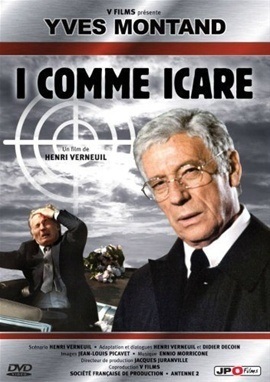 Le film « I comme Icare » présente l’expérience de Milgram, qui explique le mécanisme de soumission à l’autorité. Source : http://www.psychologie-sociale.com/index.php?option=com_content&task=view&id=60&Itemid=2 & http://fr.wikipedia.org/wiki/Exp%C3%A9rience_de_Milgram
Questionnement : a) Fait de poser un ensemble de questions sur un problème. b) Fait d'être interpellé par quelque chose qui pose problème. c) Fait de poser un ensemble de questions ; ensemble de questions. Les grands corrompus, les dicteurs sont incapables d’avoir un questionnement par rapport à leurs propres actes.
Peut-on lutter contre la corruption ?
A3. Annexes : Lexique (suite) :

Racket : Forme de chantage de proximité, avec menaces de violence dans le but d’extorquer de l’argent, des objets ou des renseignements.
Raider : (Finance) Financier, banquier d’affaire qui cherche à prendre le contrôle d'une société cotée avec une offre publique d’achat inamicale.
Raison : a) Faculté intellectuelle par laquelle l’homme connaît, juge et se conduit. b) Faculté de raisonner, d’établir des démonstrations, d’administrer des preuves. c) Le bon sens, le bon usage de la raison, la sagesse, la justesse d’esprit.
Raison d’état : a) Principe en vertu duquel l’intérêt de l’État prime toutes les autres considérations, y compris celles du droit ou de la morale. b) raison d'État le principe au nom duquel un État s'autorise à violer le droit au nom d'un critère supérieur. Au nom de cette raison, on peut étouffer des scandales financiers, militaires …
Réchauffement climatique, réchauffement planétaire ou réchauffement global : phénomène d'augmentation de la température moyenne des océans et de l'atmosphère terrestre, mesuré à l'échelle mondiale sur plusieurs décennies, et qui traduit une augmentation de la quantité de chaleur de la surface terrestre. Dans son acception commune, ce terme est appliqué à une tendance au réchauffement global observé depuis le début du xxe siècle. En 1988, l'ONU crée le groupe d'experts intergouvernemental sur l'évolution du climat (GIEC) chargé de faire une synthèse des études scientifiques sur cette question. Dans son dernier et quatrième rapport, auquel ont participé plus de 2 500 scientifiques de 130 pays1, le GIEC affirme que le réchauffement climatique depuis 1950 est très probablement c 1 dû à l'augmentation des gaz à effet de serre d'origine anthropique [c’est-à-dire humaine]. Citation : « Le changement climatique peut indirectement augmenter les risques de conflits violents comme les guerres civiles ou les affrontements intergroupes, en amplifiant des déterminants biens connus de ces conflits, comme la pauvreté et les chocs économiques. L'appât du gain serait-il plus fort ? »  (Source : ARTE, http://future.arte.tv/fr/climat-comment-faire-descendre-la-fievre). Le changement climatique est fait de la main de l’homme. On peut donc lui trouver des remèdes si on met de côté les égoïsmes et l’appât du gain.
Reconnaissance : Gratitude, souvenir des bienfaits reçus. Les « corrompus » n’ont en général peu de reconnaissance morale pour les bienfaits qu’on leur a accordés. Ce bienfait est souvent perçu, par eux, comme un droit.
282
Peut-on lutter contre la corruption ?
A3. Annexes : Lexique (suite) :

Réécriture de l’histoire ou falsification du passé : Cette falsification de l’histoire est souvent destinée à apporter une caution « scientifique », en apparence irréfutable, à une idéologie, à une opinion spécieuse, aux projets contestables de guerre, de spoliation de terre, à la justification d’une dictature et un régime de terreur.
Réfugiés climatiques ou écologiques ou écoréfugiés : personnes ou groupes qui sont obligées de se déplacer - de façon temporaire ou permanente - à cause de la dégradation de leur environnement local ou biogéographique qui ne leur permet plus de vivre normalement en sécurité et subvenir à leurs besoins primaires. Ce sont souvent des agriculteurs, mais aussi parfois des chasseurs-cueilleurs, des pêcheurs ou des éleveurs2 (cela est ou sera le cas des habitants des îles Tuvalu, de l'atoll de Carteret, des Maldives …).
République bananière : à l'origine, un pays peu développé, dont l'industrie repose typiquement sur la seule production de bananes, et dirigé par une petite ploutocratie autoritaire. Par extension, l'expression est utilisée pour qualifier, de manière polémique ou satirique, toute forme de régime politique considéré comme dictatorial et/ou corrompu, malgré leur apparence de république constitutionnelle. Une république où ne règne pas un état de droit, mais surtout une république très corrompue, criminogène (voir : http://www.expressio.fr/expressions/une-republique-bananiere.php).
283
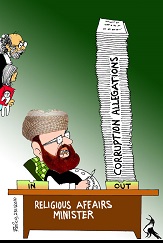 Régime policier : Voir état policier, république bananière, verrouillage de la vie politique.
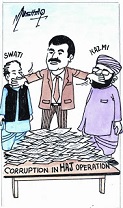 Peut-on lutter contre la corruption ?
A3. Annexes : Lexique (suite) :

Rescrit fiscal (parfois appelé tax ruling) : prise de position formelle de l'administration fiscale, saisie par un contribuable. La procédure du rescrit permet d'obtenir une réponse précise et définitive opposable à l'administration y compris si la solution donnée est contraire à la loi. Le rescrit fiscal fait ainsi prévaloir la sécurité juridique du contribuable sur le principe de légalité et de hiérarchie des normes. L'ICIJ a révélé en 2014 que le rescrit fiscal luxembourgeois était un moyen utilisé par de grandes entreprises américaines pour réduire leur impôt1.
« Réserve parlementaire » : ensemble de subventions d’État votés en loi de finances fléchées par les parlementaires de l'Assemblée nationale et du Sénat, qui sert à financer des associations et des collectivités de leur circonscription1. L’attribution des sommes allouées à ces organismes n’est pas toujours transparente. C’est une zone grise (voir Clientélisme). Source : http://fr.wikipedia.org/wiki/R%C3%A9serve_parlementaire
284
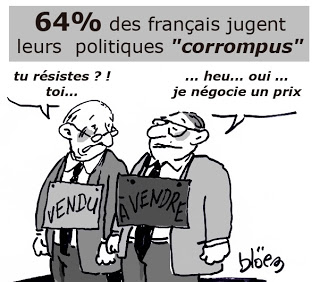 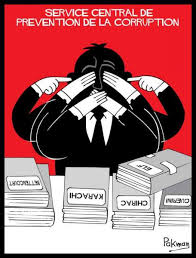 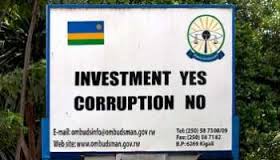 Peut-on lutter contre la corruption ?
A3. Annexes : Lexique (suite) :

Responsabilité : a) l'obligation de répondre de certains de ses actes, d'être garant de quelque chose, d'assumer ses promesses. Elle a pour conséquence le devoir de réparer un préjudice causé à quelqu'un de par son fait ou par le fait de ceux dont on a en charge la surveillance, voire de supporter une sanction.Exemple: Décliner toute responsabilité en cas de vol. b) Fait pour quelque chose d'être la cause, l'origine d'un dommage. c) La responsabilité désigne également la capacité ou le pouvoir de prendre soi-même des décisions. La notion de responsabilité peut se décliner dans différents domaines : La responsabilité administrative, La responsabilité civile, La responsabilité environnementale, La responsabilité ministérielle, La responsabilité morale, La responsabilité pénale (ou délictuelle), La responsabilité politique, La responsabilité sociétale des entreprises, Etc. (Source : http://www.toupie.org/Dictionnaire/Responsabilite.htm). 
Rétrocommission (Commerce international) a) Action pour un intermédiaire de rétrocéder une partie des commissions qu’on lui a payées ; la somme d’argent ainsi retrocédée. b) fait illégal pour un vendeur de verser une commission plus importante que demandée à un intermédiaire pour récupérer ensuite, de façon occulte, la partie de la somme superflue après la transaction initiale1. Lors d'un marché à l'exportation, la commission et la rétrocommission permettent la rémunération des intermédiaires ou courtiers internationaux en liquidité transférable à une banque, généralement dans un paradis fiscal. 
Risque financier systémique : Il est dit systémique, s’ il existe une probabilité non négligeable de dysfonctionnement tout à fait majeur, c'est-à-dire une grave dégradation - sinon paralysie - de l'ensemble du système financier : sur la totalité d'une filière économique, sur une vaste zone géographique, voire à l'échelon planétaire. Par le biais des engagements croisés, des effets-dominos, puis des faillites en chaîne, cela peut conduire à un effondrement du système financier mondial. Source : http://fr.wikipedia.org/wiki/Risque_financier_syst%C3%A9mique
285
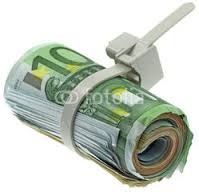 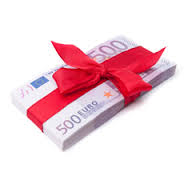 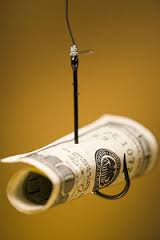 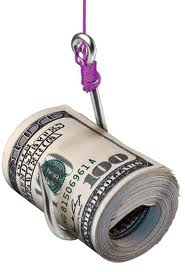 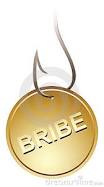 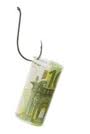 Peut-on lutter contre la corruption ?
A3. Annexes : Lexique (suite) :

Ristourne : taxe douanière (abusive ou légale).
Schtroumpfage : Transfert par petits porteurs et petites coupures.
Secret : a) Qui n’est connu que d’une personne ou de fort peu de gens; que l’on tient caché, dont on dérobe la connaissance aux autres. b) Information, ou un savoir qui se trouve soit caché soit inaccessible. Les personnes corrompues prudentes, les paradis fiscaux, les banques off-shore … aiment s’entourer de secret. 
Secret bancaire : il désigne, dans son acception première, l'obligation qu'ont les banques de ne pas livrer des informations sur leurs clients à des tiers. Il relève du secret professionnel. Par extension, le terme désigne parfois les mécanismes qui permettent à des personnes morales ou physiques de détenir des avoirs bancaires de façon plus ou moins anonyme. Le secret bancaire est devenu, dans certains cas, une philosophie d'État (Suisse, Luxembourg) favorisant parfois l'apparition de paradis fiscaux (îles caïman par exemple). 
Spéculation : Sur un marché quelconque la spéculation est « l'activité consistant à tirer profit par anticipation de l'évolution à court, moyen ou long terme du niveau général des prix ou d'un prix particulier en vue d'en retirer une plus-value ou un bénéfice. La hausse des valeurs notamment sur le marché à terme se prête bien à la spéculation » 1. La spéculation soulève de nombreuses critiques : Elle permet (au moins en apparence) un enrichissement sans cause, et serait foncièrement illégitime du fait de sa déconnexion d'avec « l'économie réelle », voire de sa réalisation faite en l'absence ou au détriment des producteurs et des travailleurs. Ces critiques pointent la répétition des bulles spéculatives et l'exploitation spéculative à des fins d'enrichissement particulier de déséquilibres ponctuels ou systémiques.
Secte : a) Groupe dissident minoritaire, clos sur lui-même et créé en opposition à des pratiques religieuses dominantes. b) Groupe religieux ou autre dont la visée est d’exploiter ses adeptes au profit d’un ou plusieurs gourous. La motivation des « gourous » derrière la création de leur « secte » est souvent l’argent, le pouvoir et le sexe. Certaines sectes font du blanchiment d’argent.
286
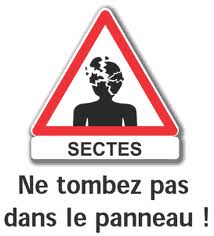 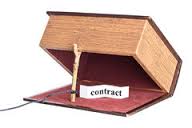 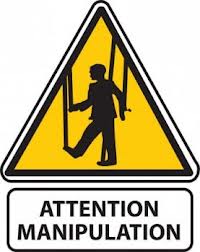 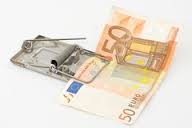 Peut-on lutter contre la corruption ?
A3. Annexes : Lexique (suite et fin) :

Séparation des pouvoirs : a) Principe de droit public, selon lequel les pouvoirs législatif, exécutif et judiciaire sont indépendants les uns des autres. b) Principe, théorie, préconisant que les trois grandes fonctions de l'Etat (le pouvoir exécutif, le pouvoir législatif et le pouvoir judiciaire) soient chacune exercée par un organe ou une instance différente :- le pouvoir législatif, dévolu aux assemblées représentatives (parlement …), édicte les règles,- le pouvoir exécutif, détenu par le gouvernement, exécute les règles, - le pouvoir judiciaire, assuré par les juridictions, règle les litiges.Le contrôle que chacun des trois pouvoirs exerce sur les autres est censé préserver les citoyens des atteintes à ses droits fondamentaux et d’éviter l’arrivée de toute forme de gouvernement dictatorial ou tyrannique. La séparation des pouvoirs est appliquée dans la plupart des états démocratiques modernes. Le principe de séparation des pouvoirs a été énoncé par le philosophe anglais John Locke (1632-1704) dans son "Second traité du Gouvernement Civil" de 1690 et plus tard par Montesquieu (1689-1755) dans "L'esprit des lois" (1748). Sources : a) http://www.larousse.fr/encyclopedie/divers/s%C3%A9paration_des_pouvoirs/82044, 
b) http://www.toupie.org/Dictionnaire/Separation_pouvoirs.htm, c) http://fr.wikipedia.org/wiki/S%C3%A9paration_des_pouvoirs.
Société-écran : Société à l'activité fictive, créée pour masquer les opérations financières d'une ou de plusieurs autres sociétés. Ce sont souvent des sociétés boîte-au-lettres, appelés « trusts » dans les paradis fiscaux, dont il est impossible de connaître les ayant-droits (voir trust et fiducie).
Soumission à l’autorité : L’individu qui entre dans un système d’autorité ne se voit plus comme l’acteur de ses actes contraires à la morale, mais plutôt comme l’agent exécutif des volontés d’autrui. Il va attribuer la responsabilité à l’autorité. Il se sens comme un rouage d’une volonté qui est extérieur à la sienne.
Subjugation : Action de subjuguer. La subjugation de la victime par son ravisseur, aux deux sens du terme, entraine le syndrome de Stockholm. (domination, sujétion. Synonyme : asservissement, assujettissement).
Subjuguer : a) Réduire en sujétion par la force politique ou militaire. b) Figuré) Soumettre à son ascendant. 
Subornation [de témoin] : Le fait de faire pression sur un témoin par le biais de dons, de promesses ou en exerçant des menaces à son encontre afin qu'il modifie sa version des faits dans le cadre d'un procès.
287
Peut-on lutter contre la corruption ?
A3. Annexes : Lexique (suite et fin) :

Suggérer : a) Présenter, proposer à quelqu'un une idée, lui inspirer un acte, une solution. b) Évoquer quelque chose, faire naître une pensée, une image, une idée : Cette phrase suggère une autre interprétation. 
Suggestion : a) Influence d'une idée sur le comportement, la pensée, la perception, le jugement ou la mémoire. b) parole, geste ou information, utilisés dans le but d'influencer l'autre. c) Action de suggérer, d'inspirer une idée, une pensée : Recourir à la suggestion plutôt qu'à l'explication. d) Technique psychique reposant sur la croyance qu'une personne peut influencer, par la parole, un état affectif ou une conduite d'une autre. (L'hypnose repose sur la suggestion et, utilisée dans un but à visée thérapeutique, elle attend de la suggestion qu'elle soit assez puissante pour entraver les manifestations du symptôme.). e) (Médecine) Mentale, elle désigne l’idée d’un acte suggéré à un individu en état d’hypnose. f) Action de suggérer; art de faire naître une idée, un sentiment sans l'exposer ouvertement. g) Moyen de persuasion mis en usage envers le testateur pour le déterminer à disposer en faveur de telle personne (Barr. 1967). h) Fait d'inspirer (ou de se laisser inspirer), par le jeu de phénomènes subconscients, une idée, une pensée, un comportement sans intervention de la volonté ni de la conscience du sujet récepteur (appelé autosuggestion lorsqu'il s'exerce de façon réfléchie). Suggestion provoquée, spontanée, normale; suggestion hypnotique; suggestion mentale. La suggestion est une fonction psychophysiologique normale, elle existe chez tous les individus, mais certains individus (suggestibles) présentent une réceptivité plus grande (Lafon1963).
Les grands manipulateurs peuvent recourt, plus ou moins consciemment, aux méthodes de suggestion (mentale), aux émotions … pour convaincre plus facilement leurs interlocuteurs. Source : http://www.cnrtl.fr/lexicographie/suggestion 
Sujétion : Dépendance, état de celui qui est soumis à un pouvoir, à une domination.
Systèmes de patronage / parrainage : octroi de faveurs, des contrats, ou de nominations à des postes, par un titulaire d’une charge publique locale ou d’un candidat à un poste politique en contrepartie, d'un soutien politique. Souvent, ce « patronage » est utilisé pour obtenir un soutien et des voix aux élections ou pour faire adopter (passer) certaines lois (voir aussi népotisme). 
Système de Ponzi : montage financier frauduleux qui consiste à rémunérer les investissements des clients essentiellement par les fonds procurés par les nouveaux entrants.
288
Peut-on lutter contre la corruption ?
A3. Annexes : Lexique (suite et fin) :

Système de rentes (rent-seeking) : revenus tirés de la captation de la rente pétrolière et de l’exploitation de 
ressources naturelles (enracinées à tous les niveaux de l’Etat, notamment par les cercles les plus proches du pouvoir : Familles régnantes, comme les Trabelsi en Tunisie ou les Moubarak en Egypte, minorités religieuses comme les Sunnites au Bahreïn ou les Alaouites en Syrie ...). Source : Rente, corruption et violence - Université catholique de Louvain, http://sites.uclouvain.be/econ/Regards/Archives/RE092.pdf 
Tchipa ou kahwa : terme algériens pour désigner le pot de vin (bakchich). Il viendrait du mot chiper (voler).
Terrorisme : Violences (attentats, assassinats, enlèvements, sabotages…) menées contre des civils, et destinée à frapper de terreur l’opinion publique ou les gouvernements considérés comme ennemis. Le terrorisme se finance souvent par la corruption, le trafic de drogue, les enlèvements crapuleux, le racket …
Terrorisme d’état : Régime de terreur politique. Exercice par l'État de son monopole de la violence contre toute forme d’opposition. Les régimes stalinien et khomeyniste (en Iran) ont exercé le terrorisme d’état, par exemple en assassinant leurs opposants politiques.
289
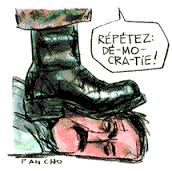 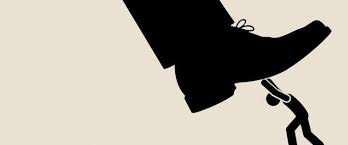 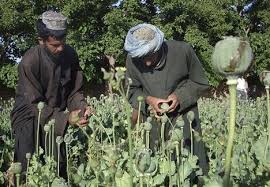 « Si vous désirez une image de l’avenir, imaginez une botte piétinant un visage humain ... éternellement. [...] Et souvenez-vous que c’est pour toujours. Le visage à piétiner sera toujours présent. L’hérétique, l’ennemi de la société, existera toujours pour être défait et humilié toujours. [...] L’espionnage, les trahisons, les arrêts, les tortures, les exécutions, les disparitions, ne cesseront jamais. Autant qu’un monde de triomphe, ce sera un monde de terreur. Plus le parti sera puissant, moins il sera tolérant. Plus faible sera l’opposition, plus étroit sera le despotisme. » George ORWELL, « 1984 »
Le trafic d’opium finance les talibans.
Peut-on lutter contre la corruption ?
A3. Annexes : Lexique (suite et fin) :

Théorie du complot ou conspirationnisme ou théorie conspirationniste : interprétation spéculative d'événements, qui suivraient un plan concerté et orchestré secrètement par un groupe, généralement « secret » et considéré comme malveillant par les tenants de ces théories. Certaines de ces théories relèvent du délire d’interprétation (tel le « complot mondial juif », le « complot des croisés contre l’Islam » etc.). 
Sources : a) http://fr.wikipedia.org/wiki/Th%C3%A9orie_du_complot, b) Conspiracy Watch : Observatoire du conspirationnisme et des théories du complot, http://www.conspiracywatch.info 
Torture : Souffrance cruelle, tourment qu’on fait souffrir (voir assassinat).
Totalitarisme : Système politique dans lequel l'État, au nom d'une idéologie, exerce une mainmise sur la totalité des activités individuelles. Régime à parti unique, n'admettant aucune opposition organisée et dans lequel l'État tend à confisquer la totalité des activités de la société. L'expression vient du fait qu'il ne s'agit pas seulement de contrôler l'activité des personnes, comme le ferait une dictature classique. Le régime totalitaire va au-delà en tentant de s'immiscer jusque dans la sphère intime de la pensée, en imposant à tous les citoyens l'adhésion à une idéologie obligatoire, hors de laquelle ils sont considérés comme ennemis de la communauté. Les caractéristiques habituellement retenues pour définir le totalitarisme sont : un monopole idéologique, c'est-à-dire la conception d'une vérité qui ne supporte aucun doute, qui est imposée à tous et qui est généralement orientée vers la lutte contre les ennemis du régime, un parti unique contrôlant la totalité de l'appareil étatique c'est-à-dire disposant de l'ensemble des moyens de communication de masse qu'il utilise comme des instruments de propagande, qui crée des structures d'embrigadement de chaque catégorie de la société et qui dispose d'une direction centrale de l'économie. Le parti unique est dirigé idéalement par un chef charismatique et autour duquel est formé un « culte du chef », faisant de lui plus qu'un simple dictateur mais plutôt un guide pour son peuple car lui seul en connaissant les véritables aspirations. Un monopole de la force armée, un système à la fois policier qui a recours à la terreur avec par exemple un réseau omniprésent d'agents dormants et de surveillance des individus, basée sur la suspicion, la dénonciation et la délation ; et à la fois concentrationnaire car tout individu est potentiellement suspect. Ainsi ces systèmes ont systématiquement recours à l'emprisonnement, la torture et l'élimination physique des opposants ou personnes soupçonnées comme telles, et ladéportation des groupes de citoyens jugés « suspects », « inutiles » ou « nuisibles »2. Le totalitarisme signifie étymologiquement « système tendant à la totalité1. ».
Source : http://fr.wikipedia.org/wiki/Totalitarisme
290
Peut-on lutter contre la corruption ?
A3. Annexes : Lexique (suite et fin) :

« Tous pourris ! » (« tous nuls », il n’y en a « pas un pour racheter l’autre », etc.) : Il exprime une présomption de culpabilité [concernant les hommes politiques] plus encore qu’il ne procède d’un constat, l’un des arguments majeurs des « populismes ». En fait, 0,1% sont concernés par des pratiques immorales. Ces dernières sont invisibles, minoritaires, mais structurantes. En plus ce qui renforce cette idée est que les représentants de la classe politique française emploient souvent la langue de bois, ont le goût du secret, ne sont pas transparents … sur le financement des partis, sur les salaires et émoluments que touchent les élus (parlementaires …), sur le montant de la « réserve parlementaire » …
Trafic d’influence : délit qui consiste à recevoir des dons (argent, biens) pour favoriser les intérêts d'une personne physique ou morale auprès des pouvoirs publics. Délit qui consiste, pour un dépositaire des pouvoirs publics, à recevoir des dons (argent, biens) de la part d'une personne physique ou morale, en échange de l'octroi ou de la promesse à cette dernière d'avantages divers (décoration, marché, emploi, arbitrage favorable...). C'est une forme de corruption.
291
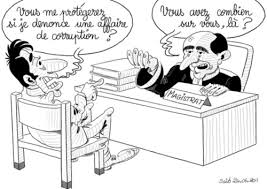 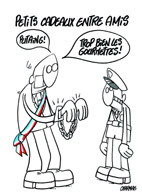 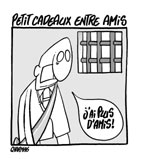 Peut-on lutter contre la corruption ?
292
A3. Annexes : Lexique (suite) :

Transgression : a) action de contrevenir à un ordre, à une loi, de ne pas respecter une obligation, une loi, un ordre, des règles. b) refus de la norme éthique. c) acte de dépasser toutes limites (tabous par lesquels l'humain se distingue de l'inhumain).
Transparence démocratique : La possibilité que toutes les informations circulent sans entrave au sein d’une démocratie, afin d’être potentiellement rendues accessibles à tous1. Glasnost, le mouvement lancé par Mikhaïl Gorbatchev, qui a conduit à la fin du rideau de fer, a été traduit du Russe par « transparence ». En Suède par exemple, le droit d’accès aux informations des pouvoirs publics est garanti dès 1766, grâce aux efforts du philosophe libéral Anders Chydenius. Tout citoyen suédois peut ainsi, par exemple, obtenir sur demande écrite les déclarations d’impôts de son voisin3. Information relevant, presque partout ailleurs, de la vie privée. En France, la diffusion [publicité] de la déclaration d’impôt d’autrui est interdite et punie d'une amende égale au montant des impôts divulgués (article 1768-ter du Code général des impôts). On peut juste la consulter sur place au centre des impôts.
Transparence financière : Elle est révélatrice de la gestion d'une entreprise ou d'un marché. Une mauvaise transparence peut cacher des réticences à communiquer les mauvais résultats d'une entreprise (Enron), ou peut cacher des pratiques illicites (elle s’oppose souvent au « cloisonnement de l’information »).
Travail des enfants : participation de personnes mineures à des activités à finalité économique et s’apparentant plus ou moins fortement à l’exercice d’une profession par un adulte. Parmi les enfants travailleurs, on distingue le travail « acceptable » (léger, s’intégrant dans l’éducation de l’enfant et dans la vie familiale, permettant la scolarisation) et le travail « inacceptable » (trop longtemps, trop jeune, trop dangereux, etc.). C’est ce dernier que recouvre généralement la notion de « travail des enfants ».
Trust : a) (Économie) (Finance) Groupe d’entreprises ou de compagnies industrielles et commerciales qui s’unissent en vue de créer un monopole ou un monopsone. b) voir Fiducie.
Utopie : (Par extension) Idéal social ou politique qui ne tient pas compte de la réalité. Le régime des Khmers rouges s’est révélée être une « utopie meurtrière ».
Vautour : (Figuré) a) Personne dure, avide et motivée par l’appât du gain. b) Homme sans pitié.
Vertueux : Qui est inspiré par des nobles sentiments ou manifeste des qualités morales ou une « grandeur d’âme » (ce qui n’est pas le cas des hommes « corrompus »).
Peut-on lutter contre la corruption ?
293
A3. Annexes : Lexique (suite) :

Vente sous contrainte : Vente obtenue sous la contrainte, suite aux menaces, chantages, intimidations ou violences de l’autre partie, permettant à l’acheteur d’acheter au vendeur [au possesseur], un bien ou une propriété, à un prix beaucoup plus bas que son prix réel (voir aussi l’annexe «  Les raids des « black raiders » contre les entreprises en Russie  »). C’est un moyen de forcer la main au vendeur même s’il n’a pas envie de vendre. Un de ses buts est de donner l’apparence de légalité à cette « transaction ».
« Villages Potemkine » : cette expression désigne un trompe-l'œil à des fins de propagande. Selon une légende historique, de luxueuses façades avaient été érigées à base de carton-pâte1, à la demande du ministre russe Potemkine, afin de masquer la pauvreté des villages lors de la visite de l'impératrice Catherine II en Crimée en 1787. Dans les années 1960, au travers de visites de villages Potemkine, au Tibet, les autorités chinoises conduisaient des visiteurs étrangers dans une ferme, une usine ou un hôpital modèles. D’anciens « serfs » y systématiquement présentés, prêts à conter de terribles histoires sur l’ancien régime féodal tibétain théocratique des Dalaï-lama, celui ayant précédé l’occupation chinoise du Tibet par l’armée chinoise en 1950 3,4. 
Source : http://fr.wikipedia.org/wiki/Village_Potemkine 
Violence : utilisation de force physique ou psychologique pour contraindre, dominer, causer des dommages ou la mort. Elle implique des coups, des blessures, de la souffrance. Selon l'OMS2, la violence est l'utilisation intentionnelle de la force physique, de menaces à l’encontre des autres ou de soi-même, contre un groupe ou une communauté, qui entraîne ou risque fortement d'entraîner un traumatisme, des dommages psychologiques, des problèmes de développement ou un décès. La corruption est une forme de violence envers le peuple. Elle est à l’origine de beaucoup de violences sociales.
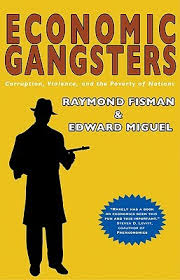 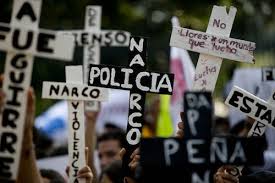 Vote à 99% ou 100% (syndrome du) : dans les dictatures (souvent à parti unique), le candidat unique (!) est toujours élu à 99% ou 100% (le pourcentage d’abstention y étant toujours très faible). Or il n’y a aucun moyen pour des observateurs extérieurs (OSCE …) de pouvoir vérifier et/ou refaire le décompte des voix. Ce vote « unanime » est le plus souvent l’indicateur que cette élection est truquée.
Peut-on lutter contre la corruption ?
294
A3. Annexes : Lexique (suite et fin) :
Verrouillage de la vie politique / verrouillage du pouvoir : Mise en place a) d’un système bureaucratique et sécuritaire, voire d’un partie unique contrôlant la vie politique du pays, b) interdiction ou limitation de toutes organisations (associations étudiantes, syndicats …) exprimant une certaine liberté d’opinion ou opposition au pouvoir en place,  c) mise en place de lois pouvant bloquer « légalement » toute loi votée par le parlement (lois d’exception, décrets …), d) candidats aux élections désignés par le parti, e) commission électorale aux ordre du pouvoir, éliminant, interdisant tout candidat opposant ou déplaisant au pouvoir en place, f) Taux de participation aux élections gonflé, g) Fraudes électorales massives, h) mise en place d’une propagande fustigeant les ennemis de l’intérieurs et de l’extérieur (recours aux théories du complots et à la paranoïa collective) et de médias aux ordres pour relayer cette propagande, i) recourt à l’intimidation, aux emprisonnements pour faire taire toute voix dissidente … Le but de toutes ces mesures ayant pour but, pour le pouvoir en place, d’éviter de perdre les élections et le pouvoir.
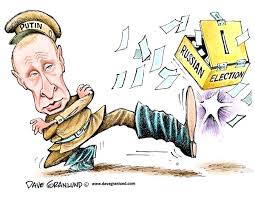 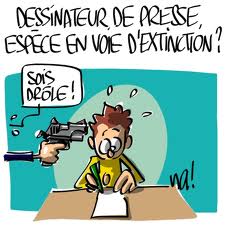 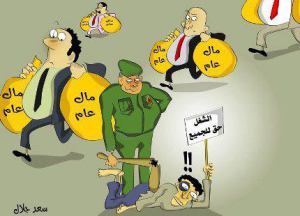 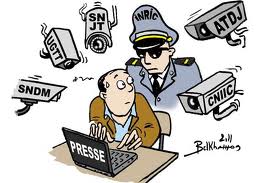 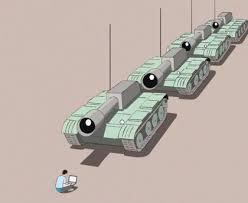 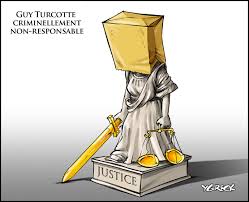 Peut-on lutter contre la corruption ?
295
A4. Annexes : Paradis fiscaux :
Les paradis fiscaux sont un des principaux moyens (la pierre angulaire) facilitant le blanchiment de « l’agent sale » et l’organisation de la fraudes fiscales. S’ils étaient interdits (mais ce n’est qu’un vœux pieux), plus de 90% de l’évasion fiscale ou du blanchiment d’argent se tariraient ou seraient bloqués. Ils ont aussi facilité la crise économique de 2008.
Mais malgré les déclarations de bonnes d’intentions de la plupart des pays dont ceux du G20, peu de choses changent, au fil du temps _ les paradis fiscaux sont toujours là, les enquêtes sur les évasion fiscales toujours aussi difficiles en 2011 (voir cartes des paradis fiscaux en 2005, 2006, 2007, 2008, pages suivantes).
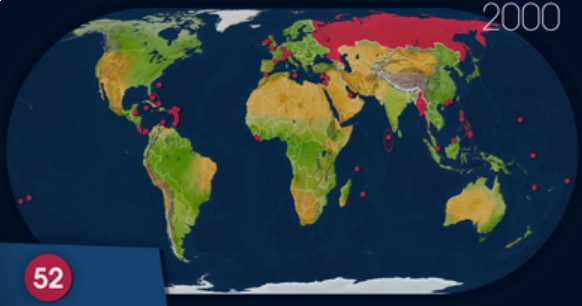 Emplacement des 52 paradis fiscaux dans le monde, selon l’OCDE.
Source : ARTE, émission « Le dessous des cartes », Les Paradis fiscaux, du 29 janvier 2011.
Peut-on lutter contre la corruption ?
296
A4. Annexes : Paradis fiscaux (suite) :
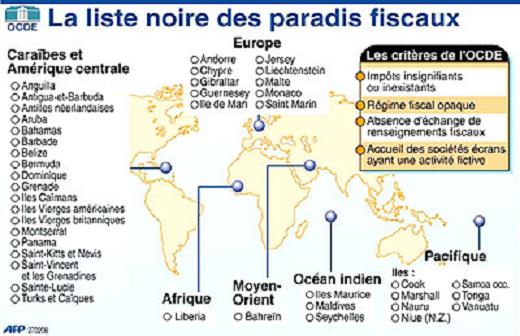 en 2008
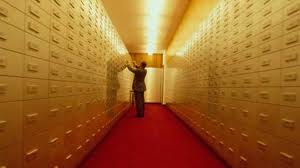 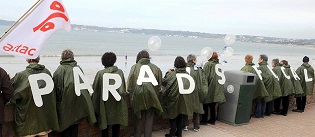 Peut-on lutter contre la corruption ?
297
A4. Annexes : Paradis fiscaux  (suite) :
Carte paradis fiscaux 2005.
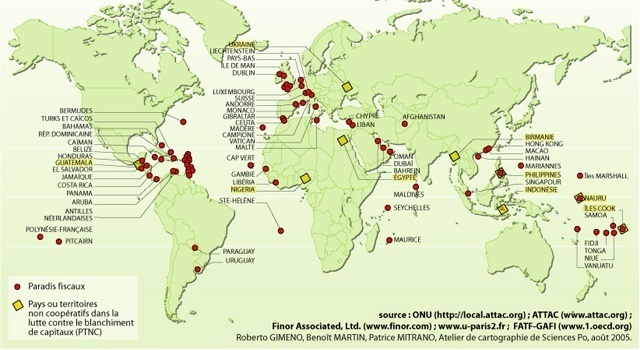 Peut-on lutter contre la corruption ?
298
A4. Annexes : Paradis fiscaux  (suite) :
Carte paradis fiscaux 2006.
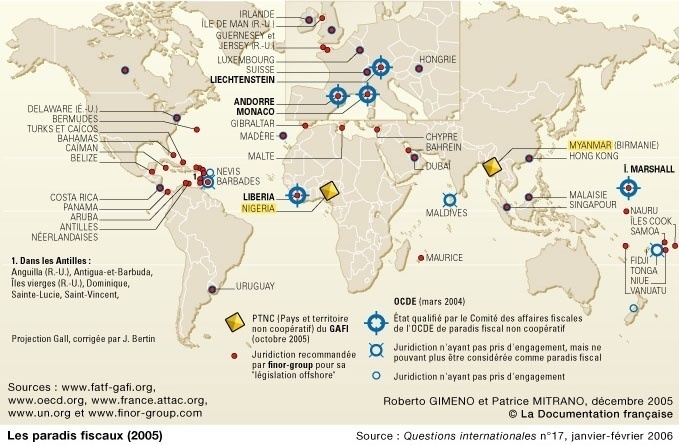 Peut-on lutter contre la corruption ?
299
A4. Annexes : Paradis fiscaux  (suite) :
Carte paradis fiscaux 2007.
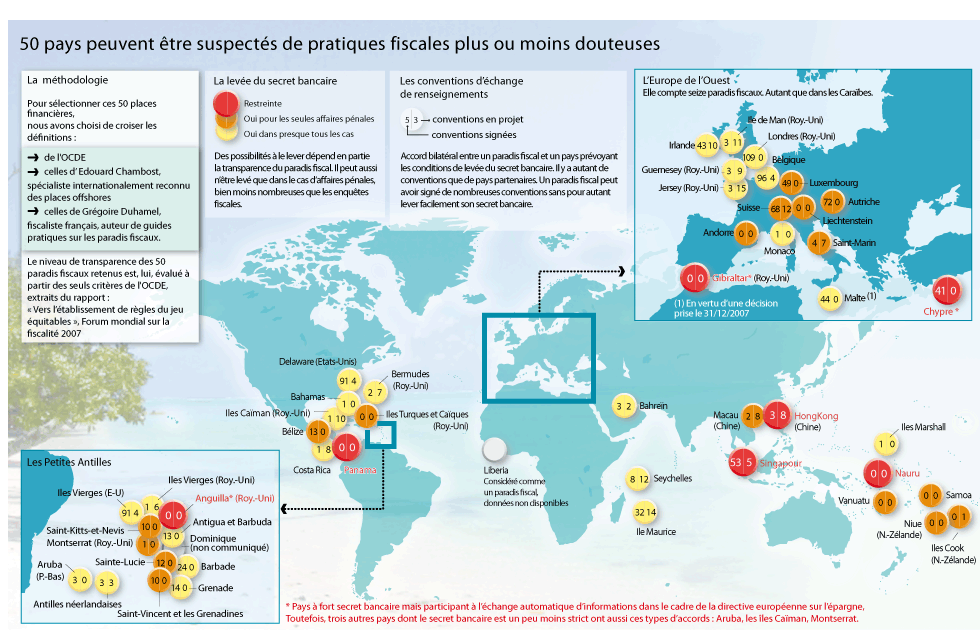 Peut-on lutter contre la corruption ?
300
A4. Annexes : Paradis fiscaux  (suite) :
Carte paradis fiscaux 2008.
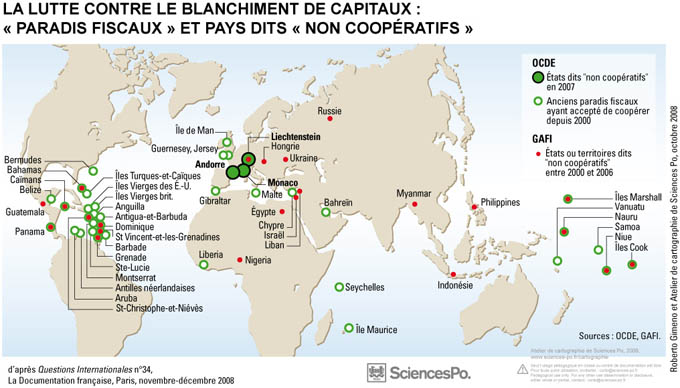 Peut-on lutter contre la corruption ?
Peut-on lutter contre la corruption ?
301
301
A4. Annexes : Paradis fiscaux  (suite) :
A4. Annexes : Paradis fiscaux  (suite) :
Paradis fiscaux et pays corrompus (en 2008) :
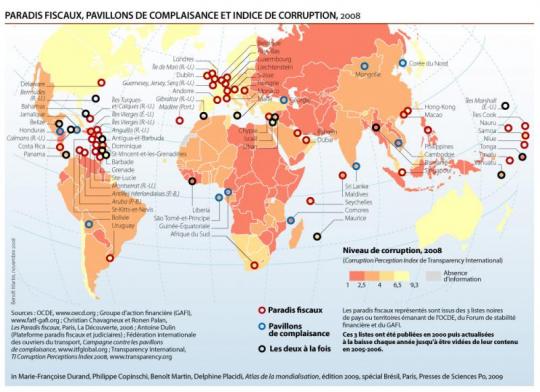 ↑ Le pillage des économies pauvres par les élites émergentes: l’évasion fiscale chiffrée, El poyo azado , 08/03/2011,  http://archives-lepost.huffingtonpost.fr/article/2011/03/08/2427900_le-pillage-des-economies-pauvres-par-les-elites-emergentes-l-evasion-fiscale-chiffree.html
Peut-on lutter contre la corruption ?
302
A4. Annexes : Paradis fiscaux  (suite) :
Carte des paradis fiscaux européens (Source OCDE et Le Monde, en 2009) :
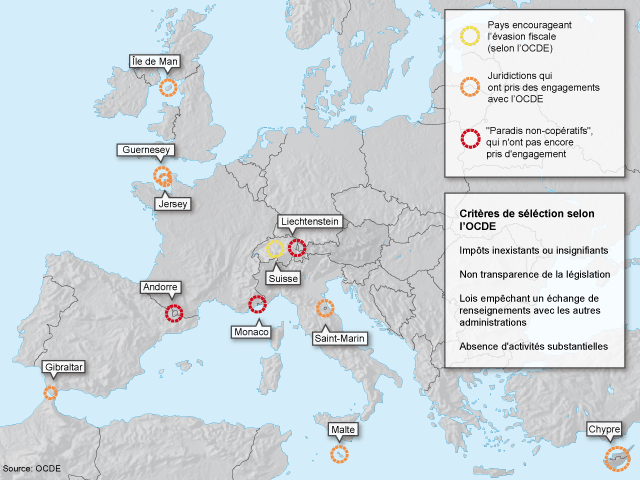 Peut-on lutter contre la corruption ?
303
A4. Annexes : Paradis fiscaux  (suite) :
Avoir bancaire français 2008 (Src.: Banque de Fr).
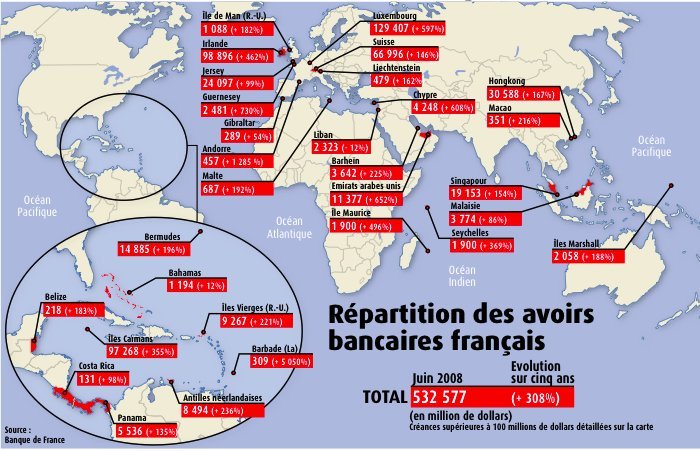 Peut-on lutter contre la corruption ?
304
A4. Annexes : Paradis fiscaux  (suite) :
Avoir bancaire français 2008 (Src.: Banque de Fr).
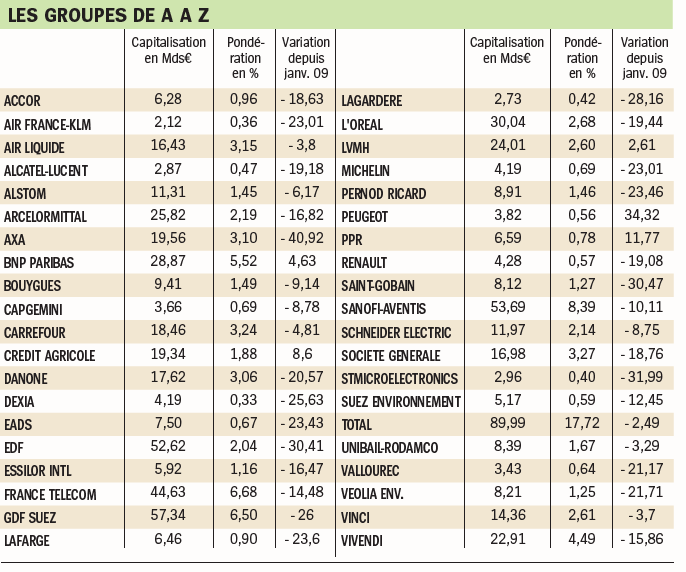 Si les entreprises du CAC 40 payait comme les autres, l’État pourrait encaisser 15 milliards d’euros par an au lieu de 6,5 actuellement. 
Pour 100 euros d’impôts sur les bénéfices payés par une PME, une entreprise du CAC 40 n’en paiera que 43. Ça fait 2,3 fois d’impôts en moins.
Source : Conseil des prélèvements obligatoires  (France), rapport 2009.
 Les grandes entreprises françaises raffolent des paradis fiscaux, Caroline Mignon, Journal des Finances HEBDO, 21.03.2009
http://www.jdf.com/tendance-valeurs/2009/03/21/04010-20090321ARTHBD00065-les-grandes-entreprises-francaises-raffolent-des-paradis-fiscaux.php
Peut-on lutter contre la corruption ?
305
A4. Annexes : Paradis fiscaux  (suite) :
Après un premier essai de définition, à partir de l’année 2000, trois organismes internationaux d’évaluation et de régulation _ l’OCDE, le Forum de stabilité financière, et le Groupe d’action financière _ repérait 52 États et territoires pouvant être qualifiés de « paradis fiscaux ».
Cet inventaire est variable et imprécis. Par exemple, l’organisation indépendante Tax Justice Network arrive à une liste encore différente avec 81 paradis fiscaux (en 2007).

Caractéristiques d’un « paradis fiscal » :

une totale liberté de circulation des capitaux internationaux.
un secret bancaire renforcé, voire total.
un enregistrement facile et rapide des sièges des entreprises.
l’absence de taxation des non-résidents du pays.

Tax Justice Network estime que l’on pourrait même classer les paradis fiscaux en fonction de leur opacité, de la moindre opacité à l’extrême.
Les paradis fiscaux sont souvent des micro-États, souvent peu peuplés, souvent insulaires (la moitié d’entre eux sont sous la juridiction de la Grande-Bretagne).
Peut-on lutter contre la corruption ?
306
A4. Annexes : Paradis fiscaux  (suite) :
Ce qui séduit avant tout, c’est la multitude des produits financiers et des services bancaires que les paradis fiscaux offrent, et qui attirent particuliers, entreprises et organisations criminelles.
Par exemple, les 50 entreprises européennes les plus importantes sont toutes présentes dans les paradis fiscaux en Europe et dans le reste du monde, où elles ont domicilié 21% de leurs filiales.
Les dirigeants du G20 inscrivent la lutte contre les paradis fiscaux à l’ordre du jour du Sommet de Londres d’avril 2009. d’avril 2009. Au terme de cette rencontre, le G20 rend publique une double liste :
- Une grise, qui épingle les territoires qui se sont engagés à adopter des normes fiscales internationales, mais qui en fait ne font rien (38 pays).
- Et une liste noire, désignant les États qui refusent tout engagement, soit 4 pays : Costa Rica, Uruguay, Malaisie, Philippines.
Suite à la protestation de ces quatre derniers pays, et leur promesse de réformer leur réglementation fiscale et financière, la liste noire est abandonnée au profit d’un regroupement des 42 États et territoires à surveiller, sous une même liste grise.
 Fin 2010, cette même liste grise a été vidée de sa substance : de 42 États on est passés à 9 seulement, suite aux accords de transparence signés par plusieurs pays, et aux promesses d’engagement d’autres pays (?!) (Source : ARTE, LDDC).
Peut-on lutter contre la corruption ?
307
A4. Annexes : Paradis fiscaux  (suite) :
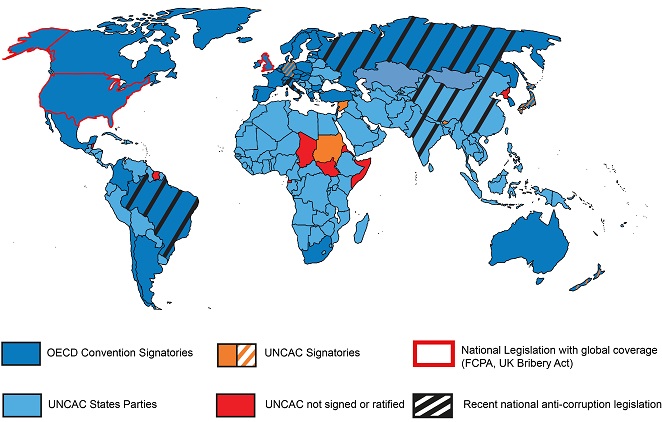 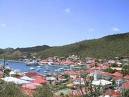 Orientation des législations  anti-corruption Source : http://www.business-anti-corruption.com/
Saint-Martin
Peut-on lutter contre la corruption ?
308
A4. Annexes : Paradis fiscaux  (suite) :
11.500 milliards de dollars transiteraient par ces paradis, chaque année, alors que le PIB mondial est de 71.000 milliards de dollars. D’autres parlent de 10.000 milliards qui y seraient gérés chaque jour, d’autres de 10.000 milliards (toujours en dollars) qui y seraient placés (°) …
Le manque à gagner fiscal est estimé par certains à 100 milliards de dollars par an pour les États-Unis, 30 à 50 pour l’Allemagne, 20 à 50 pour la France et le Royaume-Uni. 
 La commission Européenne a estimé en 2006 qu’en France, la fraude fiscale totale représentait 2 à 2,5% du PIB, donc 36 à 45 milliards d’euros pour l’année 2007.
Selon le FMI, le blanchiment d’argent représente entre 800 et 2.000 milliards de dollars par an.  Un tiers des montants recyclés de l’économie criminelle sert à payer les intermédiaires institutionnels tels que banques, cabinets d’avocats et fiduciaires, soit environ 300 milliards de dollars par an. 
Plus de 50% des avoirs détenus hors frontières se concentrent dans les paradis fiscaux, pour un montant estimé à 5.000 milliards de dollars. 
Les 50 premières banques mondiales sont présentes dans les paradis fiscaux (+).

(+) Les paradis fiscaux, Fondation SQLI, http://fondation.sqli.com/index.php/fre/Les-cons%C3%A9quences/Les-paradis-fiscaux 
(°) Source : "Londres ou New York sont aussi des paradis fiscaux", John Christensen, directeur du Tax Justice Network (Réseau mondial pour la justice fiscale), Le Monde, 24.03.09.
Peut-on lutter contre la corruption ?
309
A4. Annexes : Paradis fiscaux  (suite) :
En conclusion : 

Il n’est pas très facile de définir de façon nette et précise qui sont les paradis fiscaux.
Les efforts de transparence que l’on repère ici et là, semblent plus correspondre à des stratégies de communication qu’à une réelle volonté de changer les choses.
Pourtant, il ne serait pas très difficile de façon pratique et réglementaire d’interdire les paradis fiscaux.
Il suffirait que les grandes places financières internationales comme Tokyo, New York, Londres, Shanghai décident d’interdire toutes transactions à destination ou en provenance des paradis fiscaux.
Sauf que les choses évidemment, sont plus compliquées que cela, d’abord il faut rappeler que beaucoup de paradis fiscaux sont des Etats souverains, or la fiscalité relève de la souveraineté de l’Etat.
Deuxièmement, le manque de transparence rend difficile l’identification justement du paradis fiscal.
Et puis troisièmement, il y a un très grand nombre d’acteurs qui tirent profit de ces mécanismes et qui n’ont pas forcément envie qu’ils disparaissent.
Source : ARTE, Le dessous des cartes, Emission Les paradis fiscaux, 29 jan 2011.
Peut-on lutter contre la corruption ?
310
A4. Annexes : Paradis fiscaux  (suite) :
Tableau de la liste des paradis fiscaux et des principales places financières offshore 
Source : IDENTIFYING TAX HAVENS AND OFFSHORE FINANCE CENTRES, TJN, 2007.
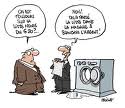 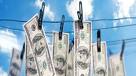 Peut-on lutter contre la corruption ?
311
A4. Annexes : Paradis fiscaux  (suite) :
Tableau de la liste des paradis fiscaux et des principales places financières offshore (suite) 
Source : IDENTIFYING TAX HAVENS AND OFFSHORE FINANCE CENTRES, TJN, 2007, www.taxjustice.net/cms/upload/pdf/Identifying_Tax_Havens_Jul_07.pdf
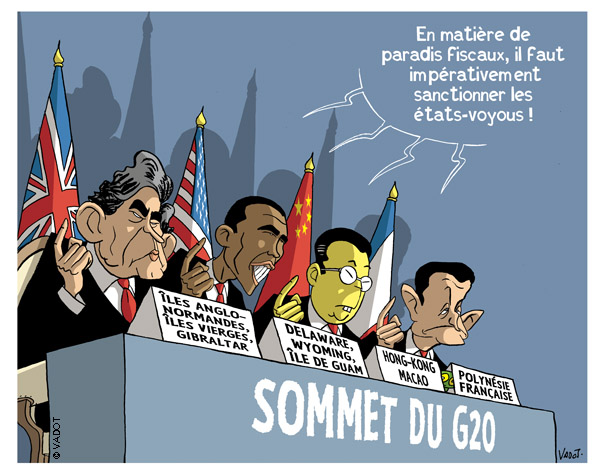 Peut-on lutter contre la corruption ?
312
A4. Annexes : Paradis fiscaux  (suite) :
Signification des carrés employés dans le tableau précédent  :
Tableau de la liste des paradis fiscaux et des principales places financières offshore (suite et fin).
Source : IDENTIFYING TAX HAVENS AND OFFSHORE FINANCE CENTRES, TJN, 2007, www.taxjustice.net/cms/upload/pdf/Identifying_Tax_Havens_Jul_07.pdf
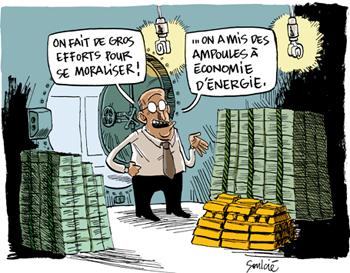 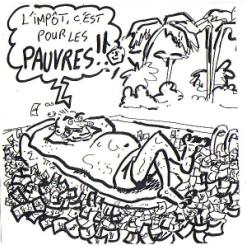 Peut-on lutter contre la corruption ?
313
A4. Annexes : Paradis fiscaux (suite) :
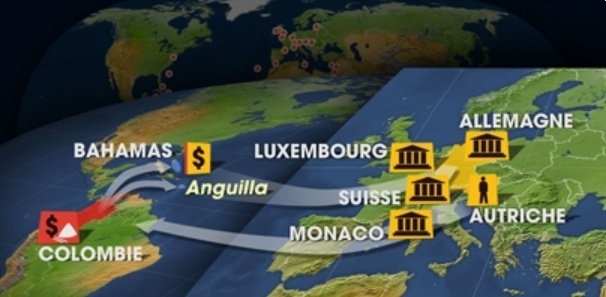 Le circuit de l’argent issu du trafic de cocaïne
L’argent issu du trafic de cocaïne colombienne est placé dans les banques des paradis fiscaux, d’où il sort « blanchi », et prêt à être réinjecté dans l’économie légale, notamment via les banques européennes, avant d’être viré vers des comptes de sociétés en Suisse et au Luxembourg. L'argent atterrit ensuite sur un compte à pseudonyme en Autriche. Et, pour finir, il est réinvesti en Colombie par des sociétés de droit européen contrôlées par les cartels.
Source : ARTE, émission « Le dessous des cartes », Les Paradis fiscaux, le 29 janvier 2010,
http://www.arte.tv/fr/Comprendre-le-monde/le-dessous-des-cartes/392,CmC=396,view=maps.html
Peut-on lutter contre la corruption ?
314
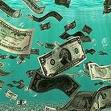 A4. Annexes : Paradis fiscaux  (suite) :
Le processus du blanchiment : 
Il se déroule en trois étapes: le placement, l’empilage et l’intégration :
-Le placement (ou prélavage): l’opération consiste à placer les importantes sommes d’argent recueillies de manière illicite dans le maillon faible du dispositif: l’économie de détail (achat de devises auprès d’agent de change, casinos de jeu, maison de retraite), le transfert par petits porteurs et petites coupures (« schtroumpfage »).
-L’empilage (ou lavage): l’opération consiste à gommer toute trace des origines criminelles de l’argent, en multipliant les transferts de compte à compte ou les transactions financières, notamment par le biais du « prêt apparent ». Ce procédé consiste à obtenir un prêt pour un investissement garanti par le montant du compte numéroté détenu dans la même banque par l’emprunteur. Le montant du prêt correspond à celui du dépôt et les intérêts à payer identiques à ceux perçus sur le compte numéroté.
-L’intégration (ou recyclage), terme ultime, confère une apparence de légalité à des revenus d’origine criminelle, qui sont investis dans des circuits économiques officiels: immobilier, tourisme, finance. Ainsi le capital illicite part de New York par petits porteurs, fait d’abord une halte dans un des paradis fiscaux des micro-états de la région Pacifique-Caraibes, se transfère sur des grandes places financières asiatiques pour reprendre un début de respectabilité (Hongkong, Singapour) et termine dans les grandes places financières occidentales (Suisse, Luxembourg).
Source : Paradis Fiscaux, la face hideuse de la mondialisation, René Naba, 01/06/2006, http://www.renenaba.com/?p=635
Peut-on lutter contre la corruption ?
315
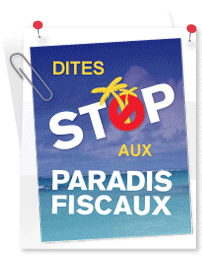 A4. Annexes : Paradis fiscaux  (suite) :
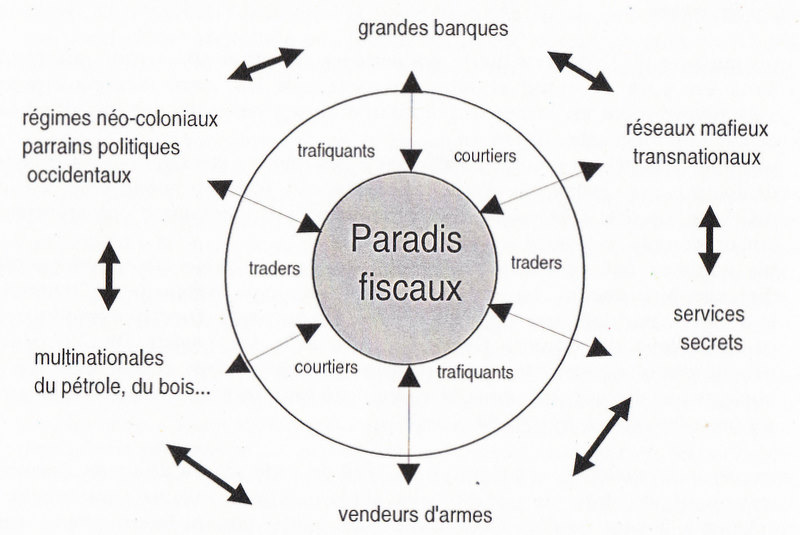 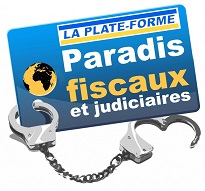 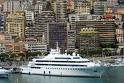  Les acteurs et leurs intermédiaires utilisant les paradis fiscaux. Source : Les paradis fiscaux, Fondation SQLI, http://fondation.sqli.com/index.php/fre/Les-cons%C3%A9quences/Les-paradis-fiscaux
Monaco
Peut-on lutter contre la corruption ?
316
A4. Annexes : Paradis fiscaux  (suite et fin) :
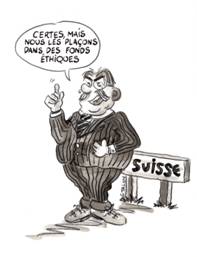 Indice de l’opacité financière : Les 20 premiers pays (classement entier).
L'organisation The « The Tax Justice Network »  (réseau mondial pour la justice fiscale) a publié le "palmarès" des pays les plus financièrement opaques. Les Etats-Unis et Allemagne figurent dans le top 10.
Source : http://www.latribune.fr/entreprises-finance/banques-finance/industrie-financiere/20111010trib000655373/les-10-pays-les-plus-opaques-au-monde-ne-sont-pas-ceux-que-l-on-croit.html
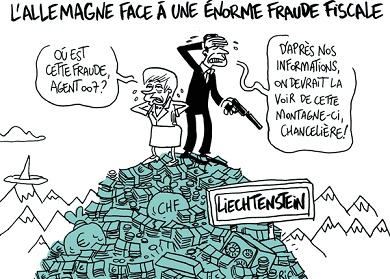 Peut-on lutter contre la corruption ?
317
A5. Annexes : La Fraude fiscale en France :
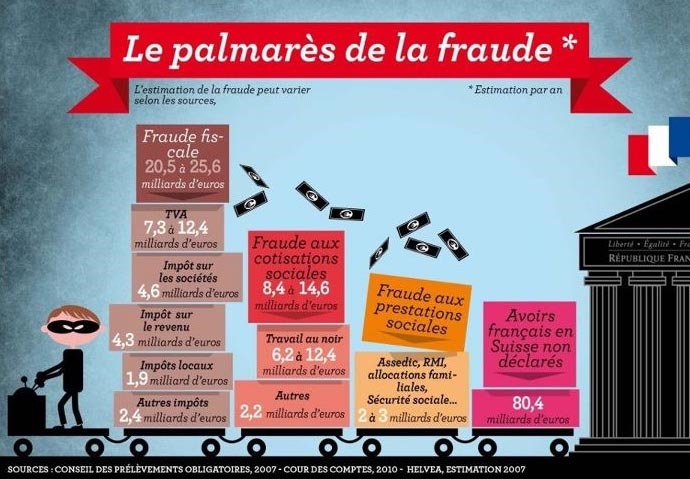 Source  La Fraude fiscale en France : https://casimira31.wordpress.com/2013/04/04/fraude-fiscale-ce-crime-mondialis-des-cols-blancs-se-terre-lombre-des-cocotiers/
317
Peut-on lutter contre la corruption ?
318
A6. Annexe : Les raids des « black raiders » contre les entreprises en Russie :

Ces raids, des attaques financières menées par des gangs, semblant au-dessus des lois, mettent les entreprises qui réussissent en faillite, les vendent, en licenciant leur personnel.
En 2008, à Moscou, des Raiders, avec la complicité de responsables locaux, ont récemment mis en faillite le planétarium de Moscou et avaient menacé deux maisons historiques appartenant à des artistes et sculpteurs. A Kazan, ces voleurs ont attaqué une entreprise fabriquant des jambes orthopédiques. Et dans la ville sibérienne d'Omsk, un gang criminel a tenté de reprendre une fabrique de réservoir. Arbat Prestige, la plus grande chaîne de cosmétiques de la Russie, une usine d'ammoniac et l'aéroport Domodedovo de Moscou, des ports fluviaux et des instituts de sciences nucléaires sont parmi les victimes.
L'objectif principal des Raiders est de saisir les biens, car la location d'espaces de bureaux dans le centre de Moscou rapporte 2000 $ le mètre carré par an.
Les experts estiment qu'il ya 70 000 cas de raids en Russie, chaque année, la plupart d'entre eux à l'instigation de hauts fonctionnaires corrompus. La méthode standard consiste à frapper avec une grosse facture du fisc inventée l’entreprise visée. Le propriétaire est alors arrêté. Alors que le propriétaire est en prison, des voleurs à l'aide de faux documents et des protocoles d'actionnaires vendent l'entreprise en faillite à une autre entreprise. Au moment où le propriétaire a été libérée, l'entreprise a déjà été revendue à plusieurs reprises. Dans les cas extrêmes, la police a été appelée pour arrêter les propriétaires et les libérer seulement après qu'ils ont signé la vente de leur propriété aux pillards.
Selon les chercheurs, seulement une poignée de plaignant osent se rendre au tribunal _ un fait suggérant la complicité généralisée des services de police et du FSB  _ une agence censée lutter contre la criminalité économique.
Dans l'ère Poutine, le Kremlin utilise à merveille les tribunaux pour punir ses ennemis politiques. Les juges prononcent toujours les verdicts voulus par l’état. Il n’y a pas d’indépendance de la justice relativement au pouvoir. Grâce à des accusations fallacieuses, a loi est appliquée avec la plus extrême vigueur contre les personnes (opposants ...) qui ont déplu au Kremlin.
Or certains africains, qui se plaigne de la corruption, sont pourtant des admirateurs de Poutine, car selon eux, il serait le modèle de l’homme fort [celui qui supprime les palabres politiques].

Source : Raiders of the Russian billions, http://www.theguardian.com/world/2008/jun/24/russia.internationalcrime
318
Peut-on lutter contre la corruption ?
319
A6. Annexe : Financement des actions terroristes (exemples)
Le rapport officiel de la commission nationale sur les attaques terroristes contre les États-Unis a conclu que l'essentiel des fonds utilisés pour organiser ces attaques avait transité par le réseau de virement de la SunTrust Banks de Floride. Source : http://fr.wikipedia.org/wiki/Hawala .
Dans une attaque coordonnée, à Bombay [Mumbai], le 11 Juillet 2006, des attentats à la bombe dans les trains ont tué plus de 200 personnes. Les 10,000 $ utilisés pour effectuer les attaques venaient de l'Arabie saoudite à l'Inde via les réseaux Halawa. Le matériel récupéré à Abbottabad montre qu’Oussama Ben Laden a passé beaucoup de temps en passant par les « sociétés livres de comptes », suivi de la production d'argent (souvent par des moyens décidément non spirituels tels que le trafic de drogue) et les flux de trésorerie. Source : http://www.huffingtonpost.com/cleo-paskal/indian-corruption_b_931981.html 
• 92% de l'opium mondial vient de l'Afghanistan.
• 50% des agriculteurs de l'Afghanistan sont impliqués.
• 80 milliards de dollars, par an.
• $ 1 milliard pour agriculteurs afghans
• $ 1,3 milliards pour les trafiquants afghans.
• Ce qui est plus de 50% du revenu national.
Source : http://www.ascertainthetruth.com/att/index.php/al-islam-a-terrorism/intl-qwar-on-terrorq/352-who-benefits-from-the-afghan-opium-trade
Pour que les fonctionnaires (en particulier les policiers) ferment les yeux sur ce trafic, il est nécessaires de soudoyer beaucoup de personnes.
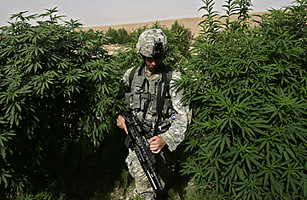 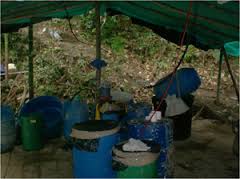 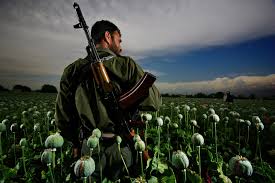 Atelier clandestin de transformation de coca en cocaïne des FARC en Colombie
Culture de cannabis et d’opium en Afghanistan
Peut-on lutter contre la corruption ?
320
A7. Annexe : Sources de la corruption dans les pays en voie de développement
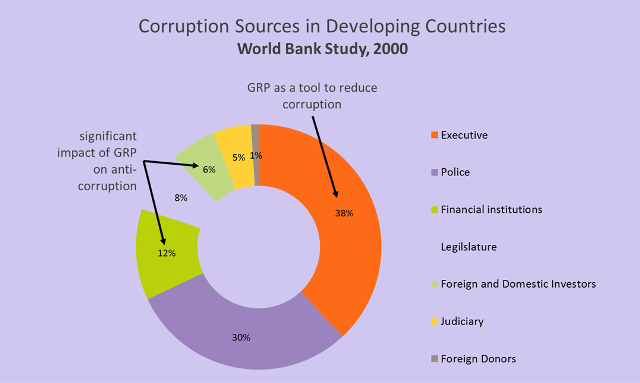 GRP, un outil pour réduire la corruption
Significatif impact du GRP sur la lutte anti-corruption
exécutif
police
institutions financières
corps législatif
Investisseurs étrangers et nationaux
judiciaire
donateurs étrangers
GRP : Government Resource Planning and Anti-Corruption [Planning des ressources gouvernementales et lutte contre la corruption]

Sources de la corruption dans les pays en voie de développement (Etude de la banque mondiale 2000)
Source : Sustainable public financial Management, http://www.freebalance.com/blog/?p=3473
Peut-on lutter contre la corruption ?
321
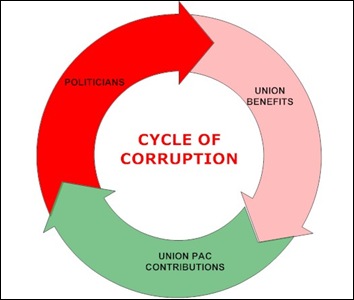 A7. Annexe : Cycles de la corruption
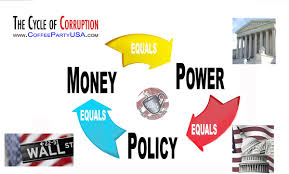 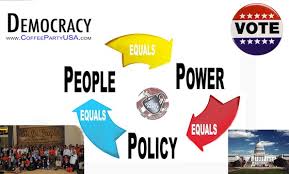 ↑ Cycle de la corruption en opposition à celui de la démocratie ↑
« L'économie de Wall Street a déjà récupéré de l'effondrement financier de 2008, qui remercie les sauvetages financés par les contribuables, les principaux acteurs de Wall Street ont été généreusement récompensés pour avoir causé la Grande Récession, et ils renouent de nouveau avec des bénéfices record et des bonus record. Trop d'entre nous [américains de base] sont au chômage ou sous-employés. Nos revenus ont stagné. Un enfant sur quatre vit en dessous du seuil de pauvreté [aux USA]. […] Des sociétés multi-nationales et quelques riches peuvent se permettre d'embaucher des lobbyistes et faire de grandes contributions aux campagnes. […]
Nous avons un problème circulaire, auto-renforcement [des Sociétés de Wall Street et des quelques riches politiques du Congrès qui profitent financièrement de celles-ci]. L'argent est converti en pouvoir politique. Le pouvoir politique est converti en politique. La politique est convertie en plus d'argent. Cet argent est transformé en plus de pouvoir politique. Et ainsi de suite … »
Source : Information Activism: How We Break the Cycle of Corruption, http://www.coffeepartyusa.com/information-activism
↑ Un supposé cycle de la corruption des politiciens, aux USA : Il  serait alimenté par les syndicats de la construction finançant les politiciens favorisant les grands travaux gouvernementaux : Des cotisations seraient prélevées auprès des employés de la construction qui travaillent sur des projets fédéraux (les PLA) qui iraient retourner au coffre du syndicat [union] de la construction (PAC) et qui, à leur tour, soutiendrait les candidats fédéraux qui favorisent PLA. ↑

PLA : project labor agreements [Projet de contrat de travail]

Congressmen Fuel Cycle of PLA Corruption
Source : http://thetruthaboutplas.com/2010/09/24/congressmen-fuel-cycle-of-pla-corruption/
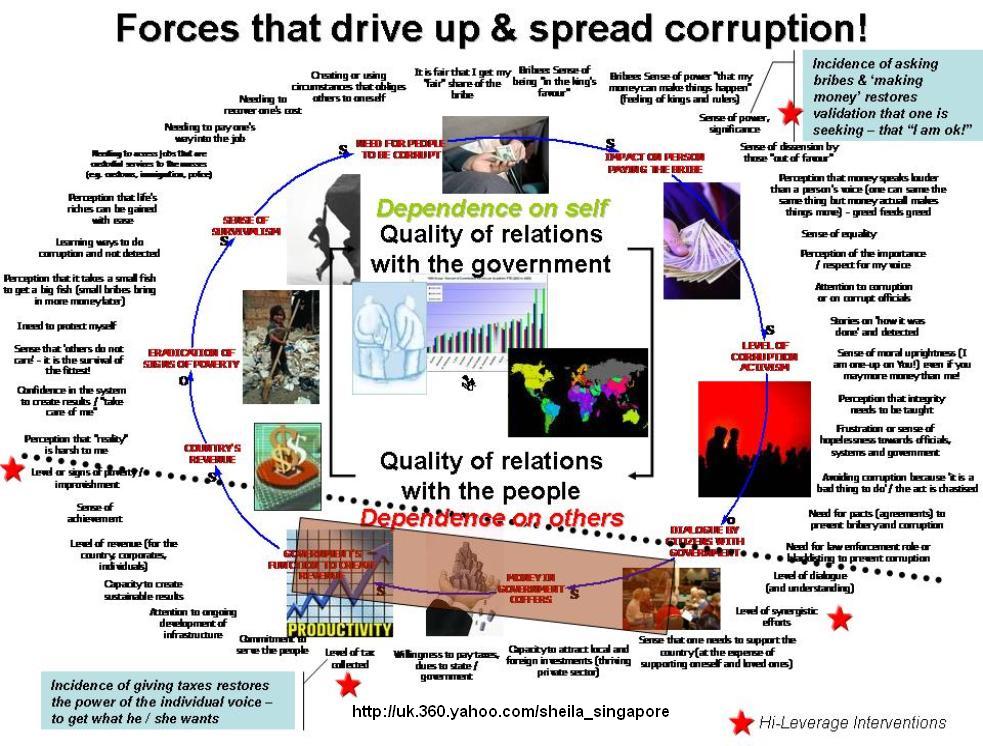 A7. Annexe : Cycles de la corruption (suite)
Source : http://eliminate-all-corruption.pbworks.com/w/page/18759648/Corruption%20Cycle
Peut-on lutter contre la corruption ?
323
A8. Annexes : Le point de vue des « mis en cause » :

En mars 2007, dépôt, à Paris, d’une première plainte pour détournement de fonds public contre des chefs d’Etat africains, Omar Bongo (Gabon), Denis Sassou-Nguesso (Congo Brazaville), Obiang (Guinée équatoriale), Blaise Compaoré (Burkina Fasso) et José Eduardo Dos Santos (Angola). Les poursuites émanant de trois associations: la Fédération des Congolais de la diaspora, Survie et Sherpa, un groupement de juristes. 
Une autre plainte, assortie d’une constitution de partie civile, est déposée le 2 décembre 2008 devant le doyen des juges d’instruction de Paris contre Bongo, Sassou et Obiang. Cette plainte émane d’un citoyen gabonais, Gregory Ngbwa Mintsa, et d’une prestigieuse association de lutte contre la corruption et le blanchiment: Transparency International (TI). 
Réponses des intéressés mis en accusations (via leurs avocats) :
Omar Bongo : Il n’a pas 17 propriétés à son nom, mais cinq, et quatre d’entre elles auraient été acquises entre 1967 et 1974, à une époque où le coût de l’immobilier était “très bas”. 
Selon l’avocat de la famille Bongo, Me Meyer : « Ce patrimoine est compatible avec ses revenus de président depuis quarante ans. Des revenus supérieurs aux 15000 euros mensuels évoqués par certains médias. Rappelons aussi que les chefs d’Etat du monde entier ont à disposition des fonds souverains permettant d’acquérir des biens au nom de leur pays. Quant aux personnes de l’entourage du président, elles travaillent et ont les moyens d’être propriétaires à Paris. Pour eux, il est logique qu’il dispose de logements à Paris. Il lui faut bien des endroits où se reposer ! ».
Denis Sassou-Nguesso, monte au front pour qualifier de “bourgeois de Neuilly” les dirigeants des ONG Sherpa et TI France: “Si on regarde bien, déclarait-il en décembre [2008], ce sont des descendants de l’esclavagisme et du colonialisme qui veulent se donner bonne conscience en parlant aux Africains, en ayant pitié.” (Autre argument : un chef d’état doit « tenir son rang »).

Sources : http://www.bdpgabon.org/articles/2009/02/13/bongo-sassou-nguesso-obiang-laffaire-bma-secoue-la-francafrique & http://www.lynxtogo.info/oeil-du-lynx/afrique/625-ali-bongo-il-sachete-une-maison-a-100-millions-deuros.html
Peut-on lutter contre la corruption ?
324
A8. Annexes : Le point de vue des « mis en cause » (suite et fin):

Suite au fait d’avoir donné la parole (dans son article intitulé « Multiplication des gardes à vue abusives : Les suspects obligés de payer pour être libérés » diffusé en octobre dernier par jade et repris par plusieurs journaux et sites d’information camerounais) à des victimes de gardes à vue abusives _ qui reconnaissent avoir été obligé de corrompre les gendarmes pour être libérés _, le journaliste Christian Locka et sa famille a été menacé de mort par un adjudant de gendarmerie : «Monsieur, sachez que ça ne va pas finir comme ça. J’ai déjà saisi mon ministre de tutelle pour qu’il me donne un avocat. Moi-même, j’ai un avocat et un huissier. Cherchez un avocat », crie le commandant au téléphone. « Comme tu as décidé de me nuire, je peux t’éliminer, toi, ta femme et tes enfants. Je suis un militaire, va demander à la garnison militaire qui je suis…Dans le commandement, on nous a appris à nettoyer, à éliminer les brebis galeuses, et toi, tu es une brebis galeuse », ajoute l’adjudant. Pendant quinze minutes, le commandant multiplie des menaces, vante son parcours professionnel, ses revenus, son épouse… 
Source : http://acpdh.wordpress.com/2012/12/03/cameroun-un-journaliste-menace-de-mort-par-un-gendarme-accuse-de-corruption-le-journaliste-christian-locka-menace-de-mort/
Peut-on lutter contre la corruption ?
A9. Annexe : La corruption à travers l’Histoire
325
En Inde : 

Les textes sacrés indiens, Sama Veda 179 et 913, décrit la corruption comme une hydre à neuf têtes. Le Ramayana décrit ce mal sous la forme de neuf chefs corrompus. le Rig Veda 1-104-3 dit que la prise d'un pot de vin, pour de l'argent appartenant à l'Etat, est un détournement de fonds publics. Tous les preneurs de pots de vin sont des voleurs de Dieu et ils obtiennent une renaissance dans le plus infâme de l'utérus (confirmé aussi dans la Bhagavad Gita, un texte sacré indien). 
RV 3-34-6 et Yajurveda 30-22, les personnes corrompues ne devraient pas être autorisés par le souverain à se mélanger avec les gens qui suivent les chatvar varnasharam (les quatre professions divines). YV 30-19 et RV 5-61-8 mentionnent qu’il faut se tenir éloigné des personnes qui prient et se justifient, alors qu’elles sont corrompues. RV 1-42-4 mentionne même d’éloigner les gourous (précepteurs) qui reçoivent des dons / charité. 
Le Rig Veda dit que quand un être humain meurt de faim, c’est un signal que la corruption s’est glissée dans la société et que les avarnas (disciples de professions non divines), qui veulent des honneurs, de la puissance et de la richesse, pour eux-mêmes, ont commencé à se multiplier. RV 10-34-13 dit aussi que tout type de jeu en particulier le jeu de dés est également une source de corruption.

Source : Seekers of Vedic Knowledge and those who are keen to end corrupt practices in the world, http://www.karmayog.org/anticorruption/anticorruption_17784.htm
Peut-on lutter contre la corruption ?
326
A9. Annexe : La corruption à travers l’Histoire (suite)
En Inde : 

« Les produits importés ne peuvent être vendus dans autant d'endroits que possible ... [et] les commerçants locaux qui apportent des biens étrangers par caravane ou par des voies d'eau jouiront exonération d'impôts, afin qu'ils puissent faire un profit. Le Roi protège les routes commerciales, du harcèlement des courtisans, fonctionnaires de l'Etat, des voleurs et des gardes frontière ... [et] les agents frontaliers sont tenus de réparer ce qui est perdu ... Tout comme il est impossible de ne pas goûter le miel ou le poison que l'on peut trouver à la pointe de sa langue, il est donc impossible pour un fonctionnaire du gouvernement de ne pas manger au moins un peu du chiffre d'affaires du roi ... et il y a environ quarante façons de détourner des fonds par l'agent du gouvernement ... » [~ 2300 avant JC] (Source : Kautilya. 1991. The Arthashastra. New Delhi: Penguin Books, at page 281. For more on corruption in ancient India, see also Upendra Thakur’s book Corruption in Ancient India. Delhi: Abhinav Publications, 1979).
Peut-on lutter contre la corruption ?
327
A9. Annexe : La corruption à travers l’Histoire (suite)
Dans la Bible : 

« 1 Jésus dit aussi à ses disciples: Un homme riche avait un économe, qui lui fut dénoncé comme dissipant ses biens. 2 Il l'appela, et lui dit: Qu'est-ce que j'entends dire de toi? Rends compte de ton administration, car tu ne pourras plus administrer mes biens. 3 L'économe dit en lui-même: Que ferai-je, puisque mon maître m'ôte l'administration de ses biens? Travailler à la terre? je ne le puis. Mendier? j'en ai honte. 4 Je sais ce que je ferai, pour qu'il y ait des gens qui me reçoivent dans leurs maisons quand je serai destitué de mon emploi. 5 Et, faisant venir chacun des débiteurs de son maître, il dit au premier: Combien dois-tu à mon maître? 6 Cent mesures d'huile, répondit-il. Et il lui dit: Prends ton billet, assieds-toi vite, et écris cinquante. 7 Il dit ensuite à un autre: Et toi, combien dois-tu? Cent mesures de blé, répondit-il. Et il lui dit: Prends ton billet, et écris quatre-vingts. 8 Le maître loua l'économe infidèle de ce qu'il avait agi prudemment. Car les enfants de ce siècle sont plus prudents à l'égard de leurs semblables que ne le sont les enfants de lumière. 9 Et moi, je vous dis: Faites-vous des amis avec les richesses injustes, pour qu'ils vous reçoivent dans les tabernacles éternels, quand elles viendront à vous manquer. 10 Celui qui est fidèle dans les moindres choses l'est aussi dans les grandes, et celui qui est injuste dans les moindres choses l'est aussi dans les grandes. 11 Si donc vous n'avez pas été fidèles dans les richesses injustes, qui vous confiera les véritables ? 12 Et si vous n'avez pas été fidèles dans ce qui est à autrui, qui vous donnera ce qui est à vous? 13 Nul serviteur ne peut servir deux maîtres. Car, ou il haïra l'un et aimera l'autre; ou il s'attachera à l'un et méprisera l'autre. Vous ne pouvez servir Dieu et Mammon (°) » Luc 16:1-31.
(°) Mammon, dans le Nouveau Testament de la Bible, est la richesse matérielle ou l'avarice, souvent personnifiée en divinité, et parfois incluse dans les sept princes de l'Enfer. Dans le Talmud, ainsi que dans le Nouveau Testament, le mot « Mammon » signifie « possession » (matérielle). Mammon serait un mot d'origine araméenne, signifiant « riche ».
Peut-on lutter contre la corruption ?
A9. Annexe:  La corruption à travers l’Histoire (suite)
Dans la Bible  (suite) :  

33 « Écoutez une autre parabole. Il y avait un propriétaire qui planta une vigne, l’entoura d’une clôture, y creusa un pressoir et bâtit une tour ; puis il la donna en fermage à des vignerons et partit en voyage. 34 Quand le temps des fruits approcha, il envoya ses serviteurs aux vignerons pour recevoir les fruits qui lui revenaient. 35 Mais les vignerons saisirent ces serviteurs ; l’un, ils le rouèrent de coups ; un autre, ils le tuèrent ; un autre, ils le lapidèrent. 36 Il envoya encore d’autres serviteurs, plus nombreux que les premiers ; ils les traitèrent de même. 37 Finalement, il leur envoya son fils, en se disant : Ils respecteront mon fils. 38 Mais les vignerons, voyant le fils, se dirent entre eux : C’est l’héritier. Venez ! Tuons–le et emparons–nous de l’héritage. 39 Ils se saisirent de lui, le jetèrent hors de la vigne et le tuèrent. 40 Eh bien ! lorsque viendra le maître de la vigne, que fera–t–il à ces vignerons–là ? » 41 Ils lui répondirent : « Il fera périr misérablement ces misérables, et il donnera la vigne en fermage à d’autres vignerons, qui lui remettront les fruits en temps voulu. » 42 Jésus leur dit : « N’avez–vous jamais lu dans les Écritures : La pierre qu’ont rejetée les bâtisseurs, c’est elle qui est devenue la pierre angulaire ; c’est là l’œuvre du Seigneur : Quelle merveille à nos yeux. 43 Aussi je vous le déclare : le Royaume de Dieu vous sera enlevé, et il sera donné à un peuple qui en produira les fruits. 44 Celui qui tombera sur cette pierre sera brisé, et celui sur qui elle tombera, elle l’écrasera. » (Matthieu 21:33-46, d'après la Traduction Œcuménique de la Bible).
« [… Il faut fuir] la corruption qui existe dans le monde à cause de désir coupable » 2 Pierre 1:4.
« Tu n'exploiteras pas ton prochain et ne le spolieras pas ». Bible Lévitique 19:13.
"Ne nous laissez pas succomber à la tentation et délivrer du mal". Extrait du Notre Père.
328
Peut-on lutter contre la corruption ?
329
A9. Annexe : La corruption à travers l’Histoire (suite)
Dans la Bible, le veau (ou le taureau) d’or évoque toutefois la notion d'avidité et de cupidité. C'est pourquoi l'adoration du Veau d'or est demeurée symboliquement le signe du culte rendu aux biens terrestres et matériels, par opposition aux bien célestes et spirituels.

Au huitième siècle avant J.-C., le prophète Michée disait déjà aux élites qu’en saignant le peuple, ils allaient faire s’écrouler Jérusalem. 

Tocqueville, Cicéron, Aristote, Machiavel… il y a toute une tradition philosophique qui explique que lorsqu’il y a une montée de la corruption, il y a montée de la tyrannie.
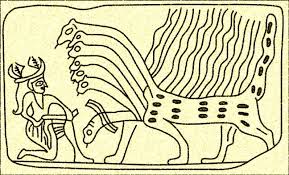 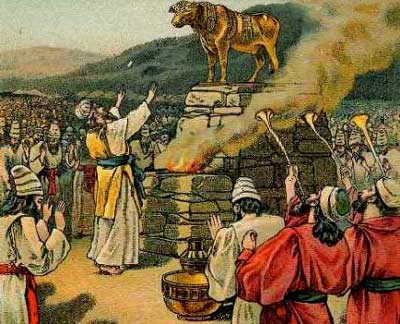 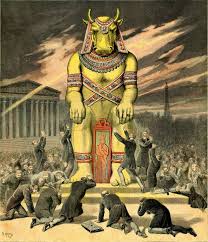 Le dieu Ningirsu ou Ninurta tue le serpent Mušḫuššu, monstre à sept têtes. Détail d'une coquille gravée de l'époque des dynasties archaïques. Source : Gods, Demons and Symbols of Ancient Mesopotamia, Jeremy Black, Anthony Green & Tessa Rickards, THE BRITISH MUSEUM PRESS, 1992, page 165.
Le symbole du veau d'or. Source : http://mystere-et-insolite.lo.gs/veau-d-or-a49773320
330
Peut-on lutter contre la corruption ?
A9. Annexe :  La corruption à travers l’Histoire (suite)
Dans l'ancienne Chine, on donnait aux responsables une allocation appelée yang-lien, c'est-à-dire destinée à éviter qu’ils se fassent corrompre. Mais l semble que cet aliment ait souvent raté son but. 

Une fièvre de spéculation s'empara des Romains. Les causes qui faisaient varier les cours étaient diverses comme les opérations auxquelles on se livrait. Mais c'était les accidents de la politique extérieure, une banqueroute royale, une guerre venant à tarir les revenus d'une ou plusieurs provinces, qui déterminaient les grandes crises […] [Le tribun du peuple Q. Claudius] fut le promoteur de la loi [ou Lex] Claudia [en 218], destinée à contenir chez les sénateurs l'esprit de lucre dont ils se laissaient envahir : Plébiscite interdisant aux sénateurs et à leurs fils de posséder des navires de plus de 300 amphores (80 hectolitres), leur interdisant ainsi le grand commerce et les spéculations mercantiles (G. Bloch, La République romaine,1913).
L’historien et philosophe arabe Ibn Khaldun (1332-1406) disait qu'à la racine de la corruption se trouve la passion du luxe au sein des élites dirigeantes.

La couronne d'Espagne, par sa part de l'or et de l'argent, une partie des recettes provient de ses colonies à partir du moment de leur premier établissement. Il était un revenu, aussi, de nature à exciter de l'avidité humaine les attentes les plus extravagantes de toujours plus de richesses (Richesse des nations, Adam Smith, 1764).

Cette âpreté de gain, ce prurit de lucre, s'étaient aussi répercutés (...) dans le clergé (...). Les monastères s'étaient métamorphosés en des usines d'apothicaires et de liquoristes (Huysmans, À rebours,1884, p. 286).
331
Peut-on lutter contre la corruption ?
A9. Annexe:  La corruption à travers l’Histoire (suite)
Favorisez donc la libre circulation des grains, en empêchant tous les engorgements funestes. Quel est le moyen de remplir cet objet ? Ôter à la cupidité l’intérêt et la facilité de les opérer. Or trois causes les favorisent, le secret, la liberté sans frein, et la certitude de l’impunité […] 
J’ai dit que les autres causes des opérations désastreuses du monopole étaient la liberté indéfinie et l’impunité. Quel moyen plus sûr d’encourager la cupidité et de la dégager de toute espèce de frein, que de poser en principe que la loi n’a pas même le droit de la surveiller, de lui imposer les plus légères entraves ? […] Toute spéculation mercantile que je fais aux dépens de la vie de mon semblable n'est point un trafic, c'est un brigandage, un fratricide. La liberté du commerce est nécessaire jusqu'au point où la cupidité homicide commence à en abuser. 
(Maximilien Robespierre, Sur les subsistances, séance de la Convention du 2 décembre 1792. Robespierre, Pour le bonheur et pour la liberté, textes choisis, La Fabrique, 2004, p. 179). http://www.xn--lecanardrpublicain-jwb.net/spip.php?article646 

Le scandale de Panama1 est une affaire de corruption liée au percement du canal de Panama, qui éclaboussa plusieurs hommes politiques et industriels français durant la Troisième République (les entrepreneur français Ferdinand de Lesseps, Gustave Eiffel et leurs associés accusés d'avoir versé des pots de vin, le baron de Reinach qui fut retrouvé mort, le ministre de l'Intérieur, Émile Loubet, qui démissionna, le ministre des Finances, Maurice Rouvier, qui fut mis en cause, ainsi entre autres que l'ancien ministre de Gambetta Antonin Proust et Georges Clemenceau. Ce douloureux épisode inspira à Clémenceau le célèbre « Calomniez, calomniez, il en restera toujours quelque chose. A cause de l'implication de plusieurs financiers israélites, ce scandale relancera l'antisémitisme en France.
332
Peut-on lutter contre la corruption ?
A9. Annexe:  La corruption à travers l’Histoire (suite)
En effet, l’histoire du Nouveau Monde n’est qu’un lamentable martyrologe, dans lequel le fanatisme et la cupidité marchent continuellement côte à côte. […] les deux Comanches qui ont été traîtreusement assassinés ici, au mépris du droit des gens, étaient des guerriers renommés dans leur tribu (Gustave Aimard, Les Trappeurs de l’Arkansas, 1858).

Mais ce n'est pas seulement par goût de la tyrannie que les policiers agissaient ainsi, c'est aussi par goût du lucre. Les tracasseries, le « chantage » qu'ils exerçaient sur les juifs apeurés avaient pour but de leur extorquer de fréquentes « étrennes » (Léon Berman, Histoire des Juifs de France des origines à nos jours, 1937).

Devrait être (...) qualifié de charlatan celui qui, usurpant ou non la qualité de médecin, recourt (...) à des procédés trompeurs dans lesquels l'intérêt du malade disparaît devant l'ignorance inavouée, l'esprit de lucre ou le désir de se faire valoir (Bariéty, Coury, Hist. méd.,1963, p. 813).

Le don est à bon droit suspect dans le capitalisme contemporain. Ce système a diffusé et intensifié à un degré jamais atteint le culte des vertus acquisitives et la passion du lucre; par son seul fonctionnement il adultère et méprise l'esprit de don (Perroux, Écon. XXes.,1964, p. 393).
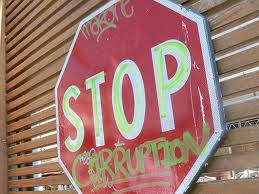 A10. Annexe : Bibliographie
Peut-on lutter contre la corruption ?
333
Livres et articles :
Determinants of Customs Fraud and Corruption: Evidence from Two African Countries, Stasavage, David et Daubrée, Cécile, Document Technique n°138 du Centre de développement, Août 1998.
 La lutte contre la corruption, Frédérique Farouz-Chopin, Presse Universitaire de Perpignan, 2005.
 Lutte contre la corruption (la), Alt/Luc E./I., PUF, Que sais-je ?, 1998.
 Les cercles vicieux de la corruption en Algérie. Cécile Jolly. La Revue internationale et stratégique. 2001/3 - n° 43.
 Djillali Hadjadj, Corruption et démocratie en Algérie, Paris, La Dispute, 2001 (rééd.).
 OCDE, « Dossier spécial corruption », L’Observateur de l’OCDE, no 220, avril 2000.
 Corruption: Glossaire Des Normes Penales Internationales, OECD Publishing, 2008.
 Aux origines de la corruption, de Carine Doganis, PUF.
 Les discrètes vertus de la corruption, Gaspard Koenig, Grasset.
 Transforming the culture of corruption, e-journal USA, Issues of democracy, december 2006, US department of state, Bureau of international information programs.
 Hallak, J. et M. Poisson. 2009. [1] [archive] Ecoles corrompues, universités corrompues: que faire?. Paris: IIEP-UNESCO. 
 La Corruption : Problématique et Solutions - Claude Jamati, WBI (Atelier Régional sur la Réforme du Secteur de l’Eau et de l’Assainissement en Afrique Francophone).
 Abdou Diouf: biographie politique et style de gouvernement, Lamine Tirera, L'Harmattan, 2006.
 Le prince, Machiavel, 1532, Ed. Librio (un traité politique, montrant comment devenir prince et le rester … Ce traité a été accusé d’être un traité du cynisme ou du machiavélisme).
 Le Sens des affaires, Fabrice Arfi, Calmann-Lévy, 2014.
 La République des mallettes, Pierre Péan, Fayard, 2011.
 Le sens des affaire : voyage au bout de la corruption, Fabrice Arfi, Calman-Levy, Calmann-Lévy, 2014.
 Favoritisme et corruption à la française : Petits arrangements avec la probité, Pierre Lascoumes, Les Presses de Sciences Po, 2010.
 Une démocratie corruptible : Arrangements, favoritisme et conflits d'intérêts, Pierre Lascoumes, Seuil, 2011.
Peut-on lutter contre la corruption ?
334
A10. Annexe : Bibliographie (suite)
Livres et articles :
La corruption dans tous ses États, M. Arseneault, L'Actualité, 1 juin 1998. pp 18-20.
 Combattre la corruption, Robert Klitgaard, Paris, Nouveaux Horizons, 1995, 228 p. (éd. originale : Controlling corruption, University of California Press, 1988).
 Les effets de la corruption sur le développement, Dieter Frisch, le Courrier ACP-UE no. 158, juillet-août 1996: pages 68 – 70.
 Haïti : économie politique de la corruption : L'ensauvagement macoute et ses conséquences (1957-1990), Leslie-J-R Péan, 2007.
 Gomorra, Roberto Saviano, Gallimard, 2007.
 La justice, les affaires, la corruption, Bernard Bertossa, Conversations avec Agathe Duparc, Fayard, 2009.
 Corruption : Nous sommes tous responsables, Antoine Peillon, Seuil, 2014.
 600 milliards qui manquent à la France. Enquête au coeur de l'évasion fiscale, Antoine Peillon Le Seuil, 2012.
 Syndicats, corruption, dérives, trahisons, Roger Lenglet, Jean-Luc Touly, Essai, Ed. First, 2013.
Entreprise, protection et violence en Russie à la fin des années 1990, Le crime organisé en Russie : nouvelles approches, Vadim Radaev, http://conflits.revues.org/562
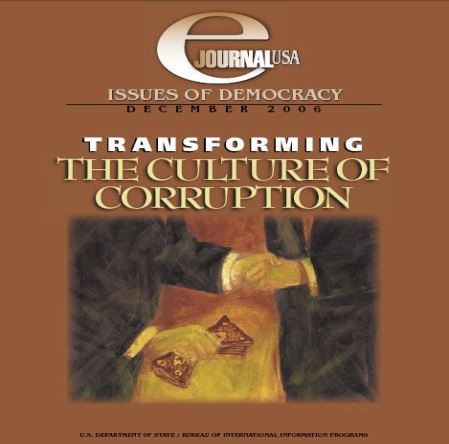 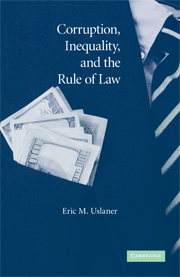 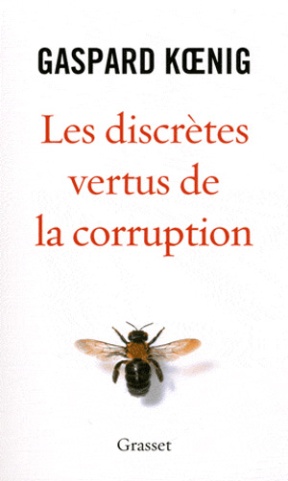 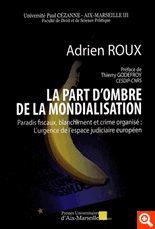 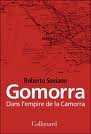 Peut-on lutter contre la corruption ?
335
A10. Annexe : Bibliographie (suite)
Livres et articles :
Démocratie et corruption en Europe, Découverte, Donatella Della Porta et Yves Mény, 1995. 
 Lobbying et santé - Comment certains industriels font pression contre l'intérêt général, Roger Lenglet, Editions Pascal/Mutualité Française, 2009.
 Corruption, inequality and the rule of law, Eric M. Uslaner, Cambridge University Press, 2008.
 Les paradis fiscaux, Christian Chavagneux et Ronan Palan, Ed. La découverte & Poche, 2007.
  Sociologie des élites délinquantes - De la criminalité en col blanc à la corruption politique, Pierre Lascoumes et Carla Nagels, Armand Colin, 2014.
 Corruption et impunité sont les maitres mots dans le secteur forestier au Cameroun, 20/08/2014, http://www.greenpeace.org/africa/fr/Presse/communiques-de-presse/Corruption-et-impunite-sont-les-maitres-mots-dans-le-secteur-forestier-au-Cameroun/
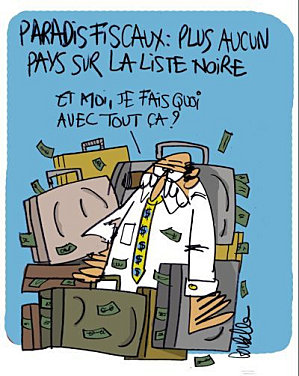 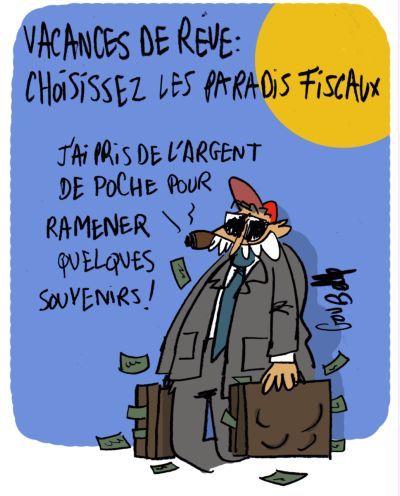 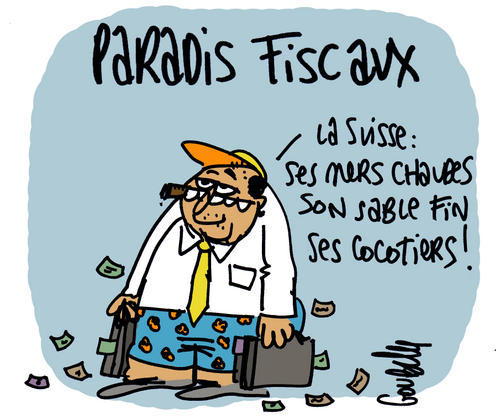 © Goubelle, illustrateur, www.goubelle.net
Peut-on lutter contre la corruption ?
336
A10. Annexe : Bibliographie (suite)
Livres et articles :
- ASSEMBLEE NATIONALE Rapport de la mission parlementaire d'information sur les obstacles au contrôle et à la répression de la délinquance financière et du blanchiment des capitaux en Europe, Président Vincent Peillon et rapporteur Arnaud Montebourg, éd. de l'Assemblée Nationale, 2000. 
- ATTAC Les paradis fiscaux, éd. Mille et une nuits, 2000. 
- ECO U. Comment voyager avec un saumon `Comment visiter les marigots de demain', éd. Folio 1998
- CHAMBOST E. Guide Chambost des Paradis Fiscaux, éd. Favre, 1999, 735 p.
- DUHAMEL G. Les paradis fiscaux, palmarès comparé ed. Grencher, 2001
- MAILLARD J. de, Un monde sans loi, éd. Stock 1998
- PALAN R., Tax Havens and the Commercialization of State Sovereignty, in International Organization, 56, 1-2002
- Le Monde Diplomatique, dossier `Dans l'archipel du crime organisé', avril 2000
- Les Dossiers et Documents du Monde Le monde trouble de l'offshore, février 2001 
- L'économie Politique, `les Paradis Fiscaux', 1999-4 n°4 (articles de F. CHESNAIS sur la mondialisation financière, et de B. BADIE sur le dépassement du principe de souveraineté)
- Rapport 2000-2001 du GAFI : http://www1.oecd.org/fatf/pdf/PR-20010622_fr.pdf
- Rapport 1998 OCDE « Harmful Tax Competition »
- Rapport 199? ONU - Office pour le Contrôle des drogues et la prévention du crime ODCCP `Paradis fiscaux : secret bancaire et blanchiment d'argent'
 La Suisse lave plus blanc, Jean Ziegler, Le Seuil, Paris, 1990.
 La part d'ombre de la mondialisation, Adrien Roux, Presses Universitaires d'Aix-Marseille, 2010.
 Guide des nouveaux paradis fiscaux, Warren de Rajewicz, Ed. Favre, édition 2010.
 Paradis fiscaux et opérations internationales : Mesures anti évasion, lutte contre le blanchiment, pays et zones à fiscalité privilégiée, Editions Francis Lefebvre, 2005.
Peut-on lutter contre la corruption ?
337
A10. Annexe : Bibliographie (suite)
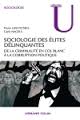 Livres et articles :
An Intellectual History of Political Corruption, Bruce Buchan, Lisa Hill, Palgrave Macmillan, 2014.
Corruption cycle, Christina Bicchieri & John Duffy, Polical studies (1997), XLV, 477-495, http://www.pitt.edu/~jduffy/papers/bicchieriduffy1997.pdf 
 What is Corruption? A History of Corruption Studies and the Great Definitions Debate, Mark Jorgensen Farrales, University of California, San Diego, http://papers.ssrn.com/sol3/Delivery.cfm/SSRN_ID1739962_code1600948.pdf?abstractid=1739962&mirid=3 
 “Sarkozy fout le feu à la République pour se sauver des juges”, 15/10/2014, http://www.lesinrocks.com/2014/10/15/actualite/antoine-peillon-fabrice-arfi-corruption-cest-lassassinat-contre-lidee-meme-societe-organisee-11529996/
  Business Anti-Corruption Portal, http://www.business-anti-corruption.com/
 La corruption en Chine, http://chine.unblog.fr/category/corruption-en-chine/
 http://www.newerapolitics.org/corruption.html   
 Le triomphe de la cupidité. Joseph E. Stiglitz, 2010.
 La stratégie du choc : La montée d'un capitalisme du désastre, Naomi Klein, 
Acte Sud, 2013 & Livre de Poche.
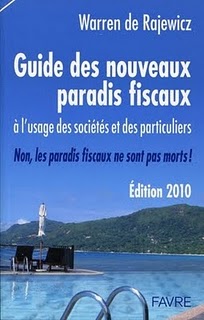 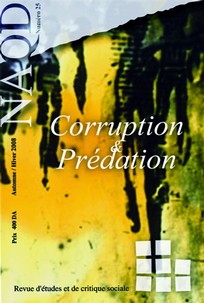 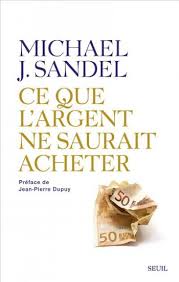 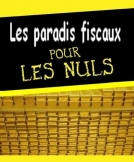 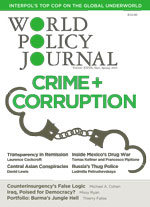 Peut-on lutter contre la corruption ?
338
A10. Annexe : Bibliographie (suite)
Livres et articles :
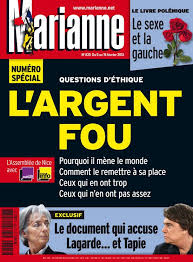 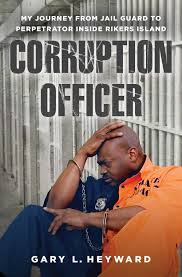 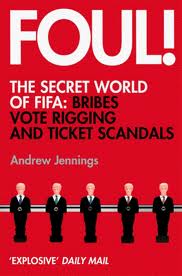 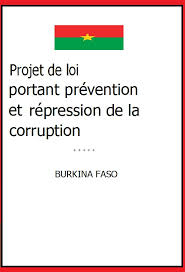 …
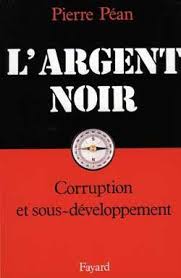 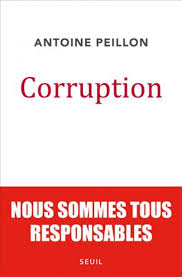 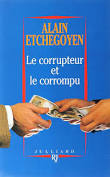 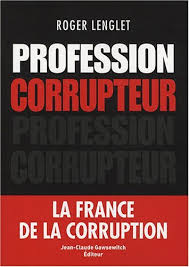 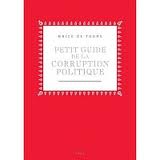 Peut-on lutter contre la corruption ?
339
A10. Annexe : Bibliographie (suite)
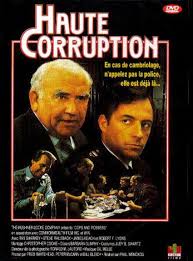 Internet :
http://www.argentsale.org 
 http://www.argentsale.org/la-fuite-des-capitaux-des-pays-du-sud.php
 www.stopcorruption.eu  
 Un lieu sécurisé et anonyme pour signaler la corruption : www.BRIBEline.org
 NGO Corruption Fighters Resource Book, http://www.impactalliance.org/ev_en.php?ID=12430_201&ID2=DO_TOPIC 
 http://www.karmayog.org/anticorruption
 http://www.memo.fr/article.asp?ID=THE_EDU_004  
 http://www.karmayog.org/anticorruption un recueil d’article en anglais sur la corruption.
 http://www.oecd.org/document/63/0,3343,fr_2649_33745_31237439_1_1_1_1,00&&en-USS_01DBC.html Critères des paradis fiscaux (OCDE).
 http://www.fsa.ulaval.ca/personnel/vernag/eh/f/ethique/corrupt.pays.html 
 http://www.fsa.ulaval.ca/personnel/vernag/EH/F/ethique/corruption.html 
 http://www.fsa.ulaval.ca/personnel/vernag/EH/F/ethique/corrupt.principes.html 
 http://en.wikipedia.org/wiki/Corruption 
 Lutter contre la corruption dans les pays en développement, Irène Hors, http://www.observateurocde.org/news/archivestory.php/aid/195/Lutter_contre_la_corruption_dans_les_pays_en_d_E9veloppement.html
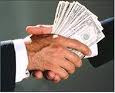 Articles de réflexions morales :

Bouddhisme et violence, par IEB, le lundi 01/02/2010, http://www.bouddhismes.net/node/187
Est-ce ainsi que les hommes vivent ?, Claude Halmos, Fayard, 2014.
Peut-on lutter contre la corruption ?
340
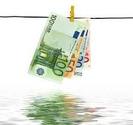 A10. Annexe : Bibliographie (suite et fin)
Internet :
http://www.diploweb.com/UE-27-La-corruption-reste-un-defi.html 
 http://wapedia.mobi/fr/Corruption 
 http://www.coe.int/t/dghl/cooperation/economiccrime/corruption/default_en.asp 
 http://anticor.org 
 Recommandation sur les propositions de clauses anti-corruption à intégrer dans les contrats relatifs aux marchés financés par l'aide : Rapport sur les mesures prises par les membres du Comité d'Aide au développement, OCDE (mai 1997). Source : http://www.oecd.org/document/39/0,3746,fr_2649_34855_2394535_1_1_1_1,00.html 
 http://niarunblog.unblog.fr/fortunes-mal-acquises-et-secret-bancaire/lutte-contre-la-corruption 
 Les paradis fiscaux, pierre angulaire du système, http://fortune.fdesouche.com/11974-les-paradis-fiscaux-pierre-angulaire-du-systeme (un article intéressant pour les chiffres qu’il fournit).
 - Les paradis fiscaux - Lecture croisée du rapport d'ATTAC et du Rapport Parlementaire de Vincent Peillon et Arnaud de Montebourg, Aude Rousselot et Samuel, Sciences Po, 13/06/2002, http://www.memoireonline.com/12/05/14/paradis-fiscaux.html 
 La gouvernance mondiale de la lutte contre la corruption, César Garzon, Taïeb Hafsi, http://www.cairn.info/resume.php?ID_ARTICLE=RIGES_321_0091  (article payant 5 €). 
 10 politiciens Who Stole Fortunes, http://www.businesspundit.com/10-politicians-who-stole-fortunes/ 
 Journée mondiale contre la corruption : la France est-elle si mauvaise élève que cela ? – metronews, http://www.metronews.fr/info/journee-mondiale-contre-la-corruption-la-france-est-elle-si-mauvaise-eleve-que-cela/mnlh!ym12AnZHg55E/ 
 http://bigbrowser.blog.lemonde.fr/2014/12/09/six-outils-pour-pousser-les-francais-a-agir-contre-la-corruption/
 Corruption et développement, Cheryl W. Gray et Daniel Kaufmann, http://siteresources.worldbank.org/INTWBIGOVANTCOR/Resources/gray_french.pdf
Peut-on lutter contre la corruption ?
341
A10. Annexe : Bibliographie (suite et fin)
Vidéos trouvées sur Internet :
La France est au 22e rang mondial en matière de corruption - 10-10-2014, https://www.youtube.com/watch?v=8RdEcqWgipA 
Arrangement et Corruption à La Francaise (1/2), http://www.dailymotion.com/video/x2aoln4_arrangement-et-corruption-a-la-francaise-1-2_people 
Arrangement et Corruption à La Francaise (2/2), http://www.dailymotion.com/video/x2aoln4_arrangement-et-corruption-a-la-francaise-2-2_people 
Arrangement et Corruption à La Francaise (3/5), http://www.dailymotion.com/video/x2aozz4_arrangement-et-corruption-a-la-francaise-3-5_people 
Arrangement et Corruption à La Francaise (4/5), http://www.dailymotion.com/video/x2aozz4_arrangement-et-corruption-a-la-francaise-4-5_people 
Arrangement et Corruption à La Francaise (5/5), http://www.dailymotion.com/video/x2ap0a6_arrangement-et-corruption-a-la-francaise-5-5_people 
C'est dans l'air, Arrangements et corruption à la Française (partie des questions et réponses), 20/11/2014, http://www.france5.fr/emissions/c-dans-l-air/videos/NI_31459?onglet=tous&page=2
Peut-on lutter contre la corruption ?
342
A11. Annexe : ONG luttant contre la corruption :
TRANSPARENCY INTERNATIONAL (TI) : organisation de la société civile menant la lutte contre la corruption pour mettre fin à son impact dévastateur sur les hommes, les femmes et les enfants du monde entier. La mission de TI est de créer le changement nécessaire conduisant à un monde exempt de corruption.
http://www.transparency.org http://fr.wikipedia.org/wiki/Transparency_International 
 REN-LAC, Réseau National de Lutte Anti-Corruption, 01 BP 2056, Ouagadougou 01, BURKINA FASO, Tel : (226) 50 33 04 73 , Num vert : 8000 11 22, Mail : renlac@renlac.org, Site : www.renlac.org 
SURVIE : association spécialisée dans la dénonciation des turpitudes de la « Françafrique ». http://survie.org (voir une de ses actions :  http://fr.allafrica.com/stories/200806130533.html?page=2 ).
SHERPA : groupement de juristes spécialisés dans la défense des droits de l'homme. www.asso-sherpa.org
ANTICOR : association française créée en 2002 sous l'égide de Séverine Tessier et parrainée notamment par Éric Halphen, regroupe des élus de toutes tendances politiques qui ont décidé de s'unir contre la corruption. Des juristes et des personnalités engagées soutiennent cette association à travers son comité de parrainage. Anticor décerne chaque année un prix de la casserole à un élu condamné pour des faits de corruption et un prix d'Éthique à une personne ayant fait preuve de courage pour dénoncer la corruption ou ayant montré une intégrité remarquable. http://anticor.org
Peut-on lutter contre la corruption ?
343
A11. Annexe : ONG luttant contre la corruption (suite) :
Organisation mondiale des parlementaires contre la corruption : www.gopacnetwork.org 
ONE, organisation non gouvernementale, cofondée par Bono, pour lutter contre l’extrême pauvreté et les inégalités Nord-Sud, particulièrement en Afrique. Plus d’infos sur : www.one.org/fr 
Tax Justice Network : Le Réseau pour la Justice Fiscale (TJN) rassemble des organisations, des mouvements sociaux et des individus qui œuvrent pour la coopération fiscale internationale, contre la fraude fiscale ou la concurrence fiscale entre états, faisant la promotion de la transparence dans la finance internationale, en s'opposant au secret bancaire. www.taxjustice.net
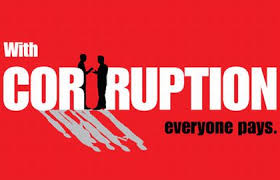 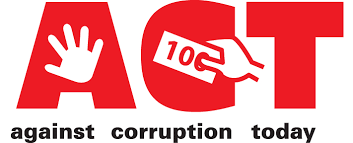 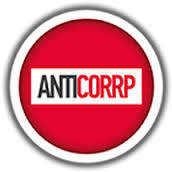 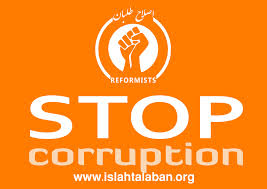 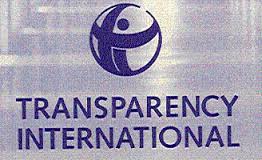 Peut-on lutter contre la corruption ?
344
A11. Annexe : ONG luttant contre la corruption (suite et fin) :
www.gopacnetwork.org 
www.transparency.org 
www.ICGG.org
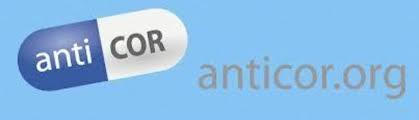 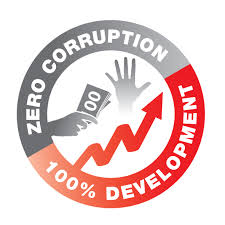 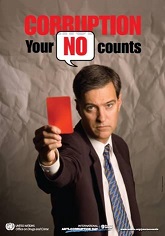 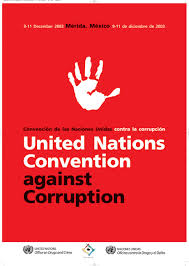 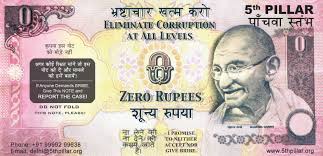 Peut-on lutter contre la corruption ?
345
A11. Annexe : Organismes luttant contre la corruption :
Liens
France
www.minefi.gouv.fr 
www.justice.gouv.fr
www.conseil-concurrence.fr
www.amf-france.org
www.tracfin.minefi.gouv.fr 

UE
OLAF http://europa.eu.int/comm/anti_fraud 
EUROPOL www.europol.eu.int 
www.fiu.net 

Organisations internationales
www.fatf-gafi.org 
www.oecd.org 
www.oas.org 
www.un.org 
www.wto.org (transparence marchés publics)
www.wcoomd.org (éthique)
www.apec.org 
www.adb.org 
www.greco.coe.int 
www.worldbank.org 
www.egmontgroup.org
Peut-on lutter contre la corruption ?
346
A12. Annexe : Jeu présentant la corruption :
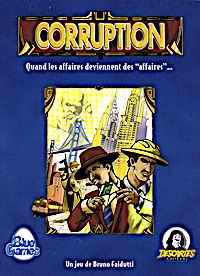 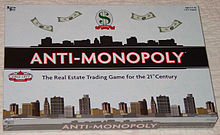 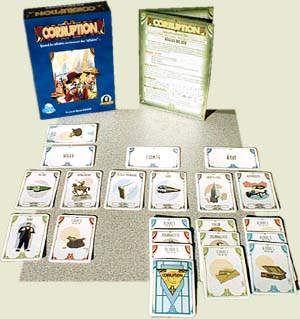 Ralph Anspach, professeur d'économie de l’Université d'État de San Francisco, a créé le jeu Anti-Monopoly en partie comme une réponse aux «leçons» enseignées par le jeu grand public Monopoly qui, selon lui donnait l'impression que les monopoles étaient quelque chose de désirable. Son intention était de montrer comment les monopoles pourraient être nuisibles à un système de libre entreprise, et comment les lois antitrust travaillent à les réduire, dans le monde réel.
Source : http://en.wikipedia.org/wiki/Anti-Monopoly
Jeu de la corruption, présentant les règles de la corruption dans les marchés publics (Editeur: Jeux Descartes) 
Sources : http://jeuxstrategie.free.fr/Corruption_presentation.php et www.descartes-editeur.com
Peut-on lutter contre la corruption ?
347
A13. Annexe: exemples d’affiches pour des campagnes contre la corruption :
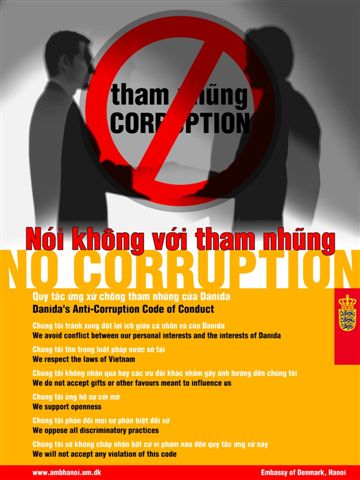 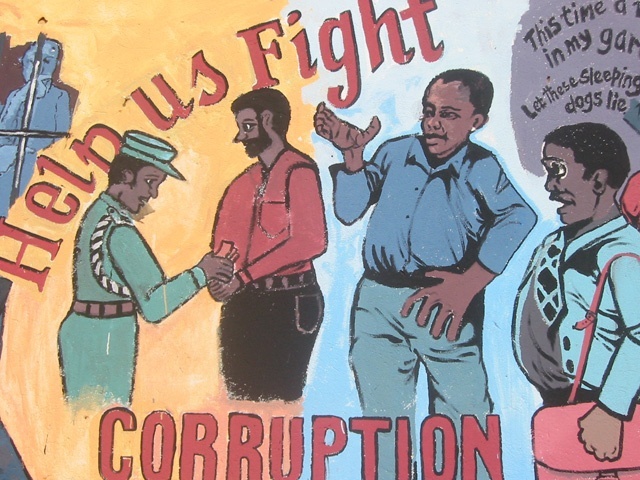 Affiches d’une campagne anti-corruption en Colombie.
Source : http://wikis.lib.ncsu.edu/index.php/Corruption_in_Colombia
Affiches d’une campagne anti-corruption visible à l’ambassade du Danemark à Hanoï (Vietnam). Source : http://www.ambhanoi.um.dk/en/menu/Developmentpolicy/Danidas+Anti+corruption+policy
Peut-on lutter contre la corruption ?
348
A13. Annexe: exemples d’affiches pour des campagnes contre la corruption :
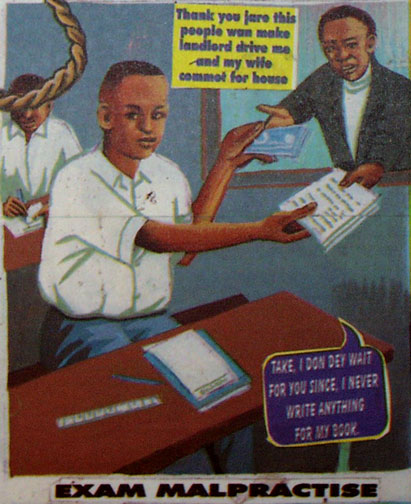 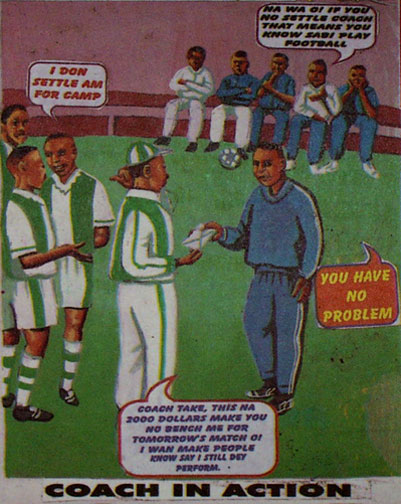 Affiches d’une campagne anti-corruption au Nigéria.
Source : http://www.interet-general.info/article.php3?id_article=11542
Peut-on lutter contre la corruption ?
349
A13. Annexe: exemples d’affiches pour des campagnes contre la corruption (suite) :
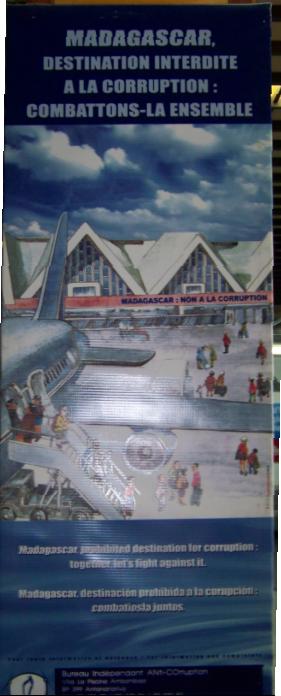 Affiche anti-corruption visible dans la salle d’arrivée de l’aéroport d’Antananarivo (Madagascar) (Photos de l’auteur) →
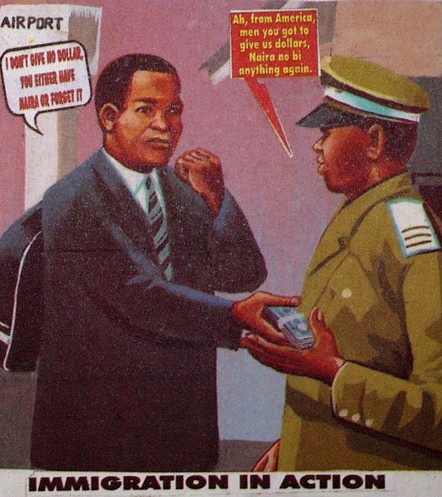 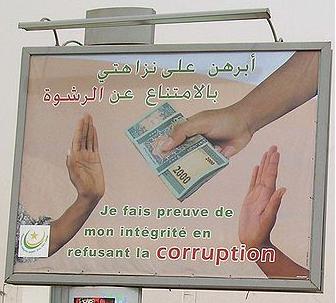 ↑ Affiche d’une campagne anti-corruption à Nouakchott (Mauritanie) _ source  Wikipedia.
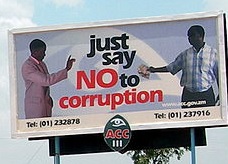 Affiche d’une campagne anti-corruption au Nigéria.
Un panneau d'affichage de la campagne visant à prévenir la corruption en Zambie (Photo par Lars Plougmann) →
Source : http://freespeechdebate.com/fr/discutez/how-brown-envelope-journalism-holds-back-sub-saharan-africa/
Peut-on lutter contre la corruption ?
350
A13. Annexe: exemples d’affiches pour des campagnes contre la corruption (suite) :
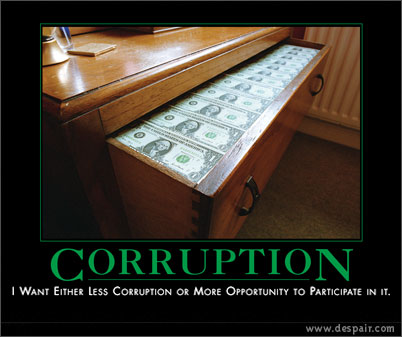 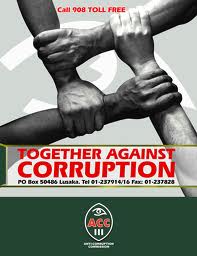 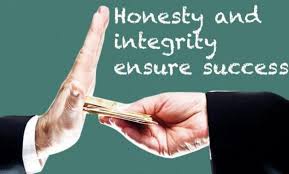 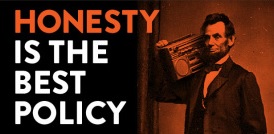 Peut-on lutter contre la corruption ?
351
A13. Annexe: exemples d’affiches pour des campagnes contre la corruption (suite & fin) :
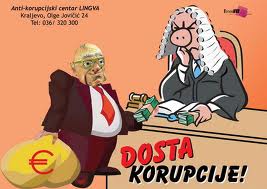 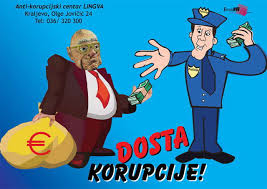 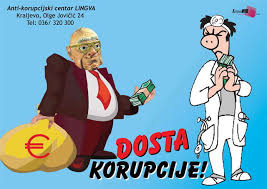 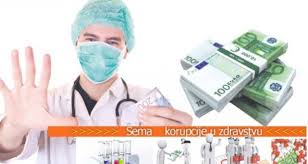 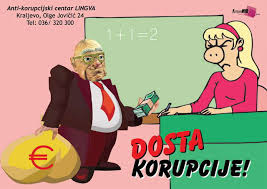 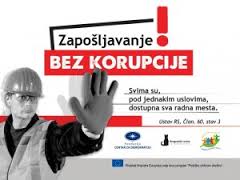 Affiches d’une campagne anticorruption en Serbie et Monténégro
Peut-on lutter contre la corruption ?
352
A14. Annexe: caricatures :
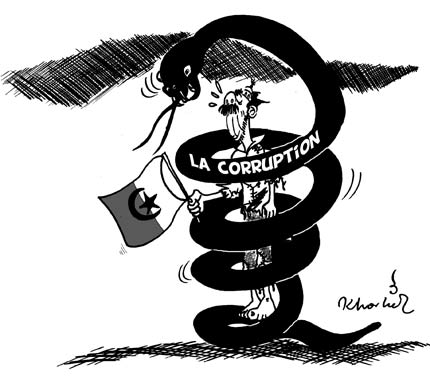 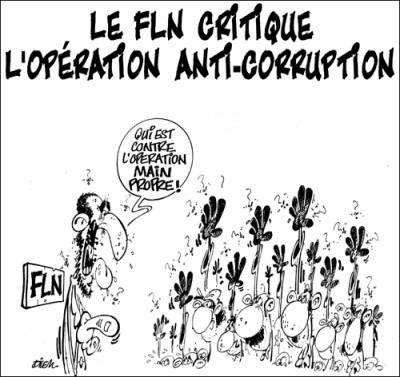 Les caricatures peuvent avoir leur petite contribution positive à la lutte contre la corruption, à condition que le dessinateur sache la limite à ne pas dépasser (ce qui n’est pas toujours facile à appréhender)..
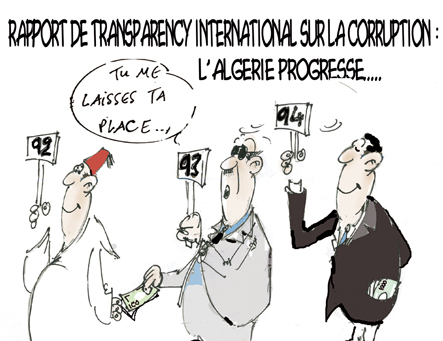 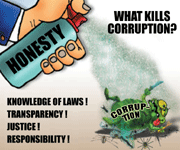 Qu’est ce qui tue la corruption  ?

 l’honnêteté.
 la connaissance des lois !
 la transparence !
 la justice !
 la responsabilité !
Peut-on lutter contre la corruption ?
353
A14. Annexe: caricatures  (suite) :
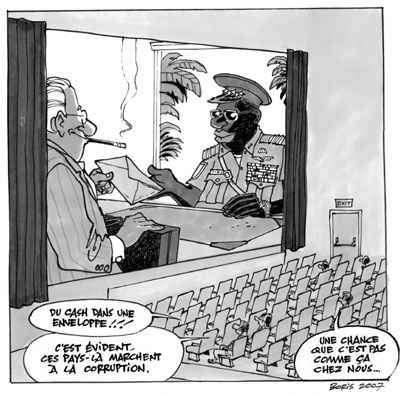 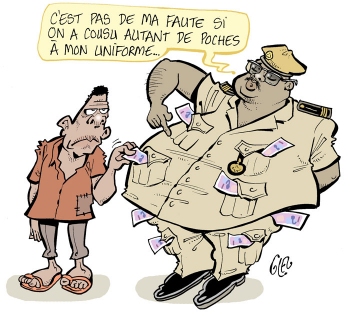 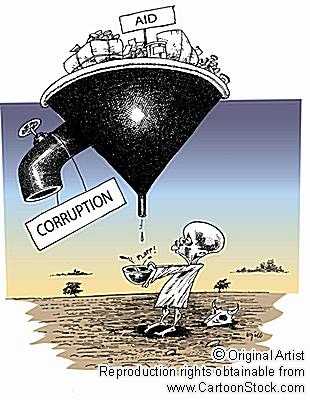 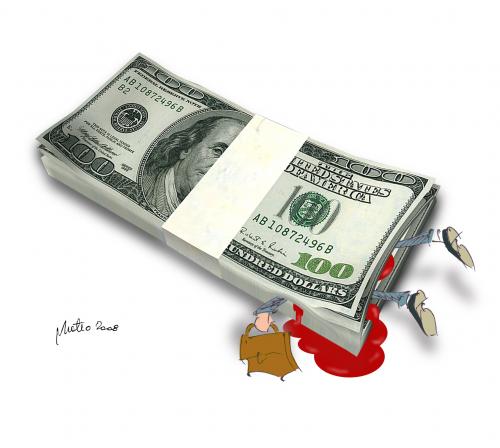 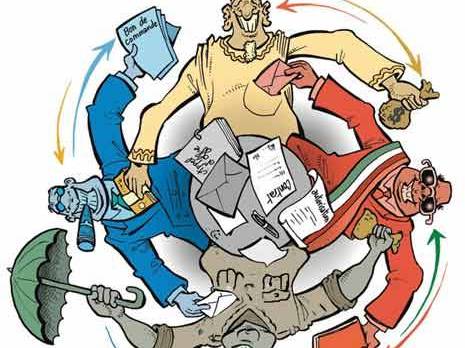 Peut-on lutter contre la corruption ?
A14. Annexe: caricatures  (suite et fin) :
354
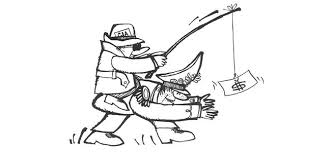 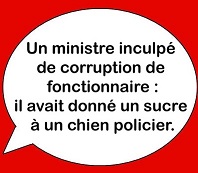 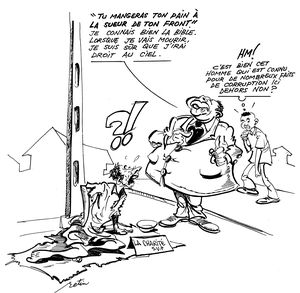 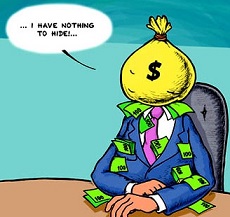 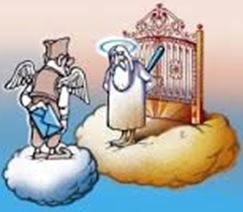 Je n’ai rien à cacher
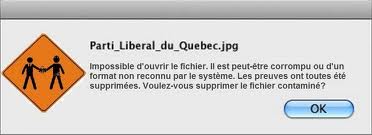 Peut-on lutter contre la corruption ?
355
A15. Annexe: Indice de la corruption dans le monde :
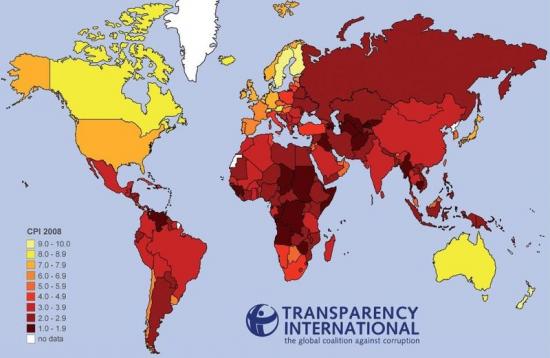  Carte de l’indice de la corruption dans le monde (selon l’ONG Transparency International, en 2007).
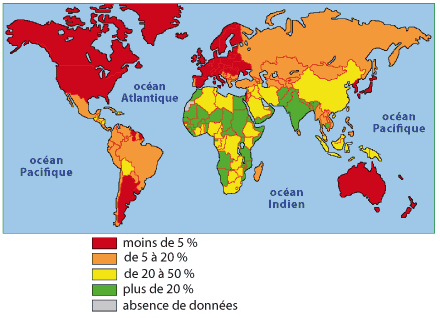 Par comparaison, carte du taux d’alphabétisation dans le monde. On constate que les 2 cartes ne se recouvrent pas systématiquement.
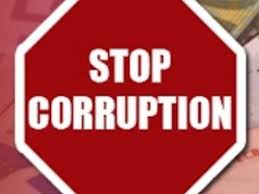 Peut-on lutter contre la corruption ?
356
A15. Annexe: Indice de la corruption dans le monde en 2007 (suite) :
 Les pays en tête du classement.
Notes explicatives :

Le CPI score a trait à la perception du degré de corruption vu par les gens d'affaires et analystes pays. Il varie entre 10 (très propre) à 0 (très corrompu). 
"Confidence range" (Intervalle de confiance) fournit une gamme de valeurs possibles pour le CPI score. Cela reflète la note d'un pays peut varier, en fonction de la précision des mesures. Nominalement, avec 5 pour cent de probabilité la note est au-dessus de cette fourchette et avec un autre de 5 pour cent, il est ci-dessous. Cependant, surtout lorsque seulement peu de sources sont disponibles, une estimation non biaisée de la probabilité de couverture moyenne est inférieure à la valeur nominale de 90%. 
"Surveys used" (Sources utilisées) se réfère au nombre d'enquêtes pour évaluer la performance d'un pays. 14 enquêtes et analyses d'experts ont été utilisés et au moins 3 ont été nécessaires pour qu'un pays soit inclus dans l'IPC.
Peut-on lutter contre la corruption ?
357
A15. Annexe: Indice de la corruption dans le monde en 2007 (suite) :
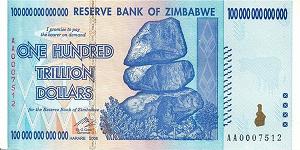 Les pays en bas du classement →
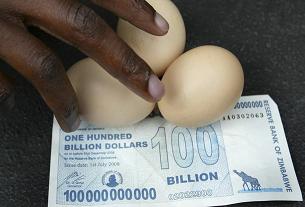 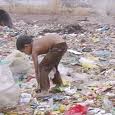 ↑ 1) Un billet d’1 trillion de $ Zimbabwéen en 2009 (100 mille milliard de $ Zimbabwe).
2) Dans un des pays les plus corrompus au monde _ le Zimbabwe, où le taux d’inflation annuel (entre juillet 2007 et juillet 2008) atteint environ 231 000 000 % _, 100 milliard de dollars zimbabwéen vaut 3 œufs.
Ce taux est tellement énorme, que Les autorités zimbabwéennes avaient déjà dévalué le dollar zimbabwéen de 93% en 2003. Source: http://www.afrik.com/article5736.html
↑ La corruption contribue à augmenter la pauvreté des pays pauvres.
 Sources : http://fr.wikipedia.org/wiki/Indice_de_perception_de_la_corruption 
http://www.transparency.org/policy_research/surveys_indices/cpi/2007 ↑
Peut-on lutter contre la corruption ?
358
A15. Annexe: Indice de la corruption dans le monde en 2007 (suite et fin) :
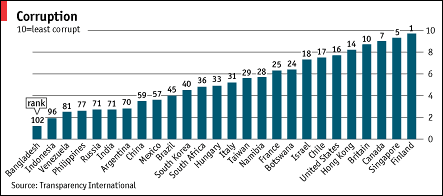 147 des 184 pays membres des Nations Unies ont adhéré à la Convention des Nations Unies contre la corruption. 
 Plus de 23 pays _ représentant une proportion de plus de un pour sept parmi les signataires de la Convention des Nations Unies contre la corruption _ ont en effet demandé une aide pour lutter contre la corruption, sous une forme ou une autre. 
 Et des progrès ont été faits pour ce qui est d’aider les pays à renforcer leurs capacités et à collaborer aux processus de restitution des avoirs volés.
(Source : El Watan, 22.11.2010).
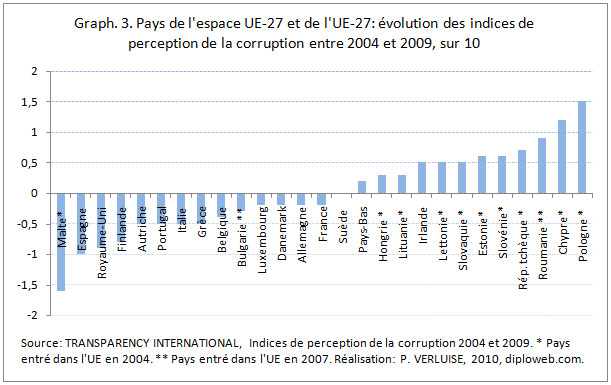 Peut-on lutter contre la corruption ?
359
A16. Annexe: Le travail des enfants :
Le travail des enfants est souvent forcé. Ils sont forcés de travailler contre leur volonté.
 On estime en 2000 que plus de 210 millions d’enfants de 5 à 14 ans et de 140 millions d'adolescents de 15 à 17 ans exerceraient une activité économique2 sont concernés dans le monde ; plus de 8 millions se trouvent dans une des « pires formes de travail des enfants » : enfants soldats, prostitution, pornographie, travail forcé, trafics et activités illicites.
 Les enfants-esclaves ne forment qu’une minorité.
 Ce travail empêche le développement physique et moral des enfants.
 Selon le point de vue des parents _ souvent illettrés _ « L’éducation, l’école, ça ne nourrit pas ». 
 L’analphabétisme encore fréquent dans les pays en développement peut amener les parents à croire des personnes peu scrupuleuses53. 
 Les systèmes inégalitaires rendent plus facile l’exploitation d’enfants.
 Selon le point de vue des employeurs qui utilisent des enfants, voire des parents : « il permet l’apprentissage alors que le système éducatif ne mène pas forcément à un bon emploi », « le travail des mineurs, c’est récréatif »  ou «  l’emploi d’enfants leur évite de devenir des vagabonds ».
 Une façon de lutter contre ce fléau est de fournir une allocation [familiale] aux parents quand leurs enfants sont scolarisés (25 $ au Mexique et au Brésil), d’accueiller les enfants des rues dans des abris et centres d'hébergement, la construction et la maintenance d'écoles tout comme la mise en place d'activités éducatives ou de formations professionnelles.
 Les mères éduquées ont une préférence plus grande pour l’éducation de leurs enfants.
 Les faibles taux de scolarisation obligatoire des pays en développement et notamment de l'Afrique sub-saharienne empêchent ce phénomène de reculer.
Source : http://fr.wikipedia.org/wiki/Travail_des_enfants
Le rôle des ONG :
« Save the Children »
Peut-on lutter contre la corruption ?
360
A17. Annexe: Le cas de la police nationale aux Philippines (PNP) :

La culture de l’impunité est profondément ancrée dans le pays : les tueurs et les délinquants sont rarement appréhendés ou poursuivis. Beaucoup de bandes organisées  seraient en cheville avec des policiers corrompus.
Le gouvernement philippin a du mal à réagir à l’augmentation de la criminalité de haut vol. Selon les policiers, cette dégradation est due aux défaillances du processus de recrutement – au cours duquel les candidats ne font pas l’objet d’un examen sérieux – et à un grave manque de ressources. 
Le clientélisme pratiqué au sein de la PNP fait que nombre de personnes sont admises dans la police malgré un passé criminel. Une fois recrutés, certains personnages douteux obtiennent des promotions fulgurantes. 
De plus, l’absence de formation et le manque de moyens nécessaires à des enquêtes scientifiques pointues poussent les agents à violer les droits des suspects pour leur extorquer des aveux. 
A en croire les dossiers de la PNP, sur dix agents chargés de conduire des enquêtes criminelles, huit n’ont eu aucune véritable formation.
Peut-on lutter contre la corruption ?
361
A17. Annexe: Le cas de la police nationale aux Philippines (PNP) (suite et fin):

Le National Bureau of Investigation compte des millions de documents de police et de justice mal classés et ne dispose toujours pas de base de données informatique.
Un agent de base ne gagne que 12 500 pesos par mois [environ 208 euros] et on estime à 60 % le nombre de policiers qui vivent en dessous du seuil de pauvreté. Beaucoup habitent des bidonvilles et n’ont pas les moyens d’envoyer leurs enfants à l’école.
Le cabinet de consultants international Pacific Strategies and Assessment  conclut qu’en raison de leurs maigres ressources, «les membres des forces de police sont vulnérables à la corruption, aux pots-de-vin et aux activités délictueuses ».

Source : Une police minée par la corruption, Joel D’Adriano, Asia Times, Bangkok, Direct Matin et Courrier International, 2 novembre 2011 (N° 836), page 16
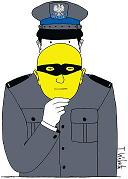 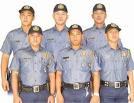 Peut-on lutter contre la corruption ?
A18. Annexe : Le système FLN (Algérie)
362
« Indirectement ou directement, l’Etat algérien subventionne le FLN, l’ENTV, l’UGTA et de nombreux appareils satellites, les villas des dirigeants, l’évasion fiscale, l’impunité, les féodalités locales et les pouvoirs  parallèles, la corruption institutionnelle, l’autocratie à tous les étages, le droit des juges à punir qui ils veulent et la police à ramasser qui leur déplaît ». Source : El Watan. Point Zéro, Chawki Amari.

Le lobby des importateurs en Algérie, qui aurait bénéficié de fortes exonérations de taxes à l’importation du sucre blanc raffiné notamment, au détriment des producteurs locaux, ce qui a en outre contribué à l’envolée du prix de cette denrée, à l’origine des émeutes de janvier 2011 dans ce pays. 
Source : R. Boucekkine, Algérie, Maladie hollandaise ou arabe ?, http://www.lesechos.fr/, avril 2011. 

La « malédiction des ressources naturelles » (resource curse) peut expliquer la désindustrialisation massive de l’Algérie, la part de la production  industrielle dans le PIB ayant dangereusement glissé de 20% dans les années 80 à seulement 6% actuellement.  
Source : R. Boucekkine, Algérie, Maladie hollandaise ou arabe ?, http://www.lesechos.fr/, avril 2011.
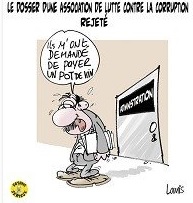 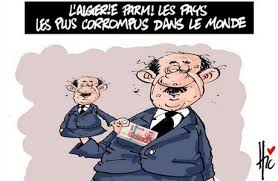 Le dossier d’une association de lutte contre la corruption rejeté :

Inscription sur la porte «  Administration » →

« Ils m’ont demandé de payer un pot de vin » →
Peut-on lutter contre la corruption ?
363
A18. Annexe : Le système FLN (Algérie)
Le système qui aurait été mis en place, selon le Mouvement Algérien des Officiers libres (MAOL) (source à vérifier) : 

a) par le poste de secrétaire à la présidence et en ayant la responsabilité du budget de cette institution (ex. Général Larbi Belkheir …), 
b) en tant que ministre de la défense ou généraux de régions militaires, et en touchant des pots-de-vin sur les contrats d’armement (ex. Général Khaled Nezar …), 
c) en contrôlant une part importante du marché d'importation (ex. Général Mohamed Betchine …), 
d) en contrôlant directement ou indirectement l’industrie pétrolière et minière (ex. Général Mohamed Touati …)., 
e) en tant que directeur de l'hôpital central de l'armée à Alger (ex. Général Mohamed Hartani …), 
f) en tant que responsable de la Gendarmerie nationale ou de ses approvisionnements (ex. Général Ben Abbes Gheziel …), 
g) en que responsable de la Garde républicaine, via des commissions lors de sa restructuration (ex. Général Mohamed Dib …) …

Source : http://www.anp.org/fr/affairesdesgeneraux.html & http://www.anp.org/fr/cancerDZ.html
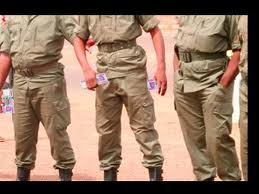 Peut-on lutter contre la corruption ?
364
A18. Annexe : Le système FLN (Algérie)
Assassinats d’hommes politiques algériens :

1) Mohamed Khider, chef « historiques » de la guerre d'indépendance, abattu dans sa voiture, en avril 1963 (possible raison : son intention de former un gouvernement en exil). 2) Saïd Abid, commandant de la 1ière région militaire, « suicidé » de trois balles dans le corps, le 14 décembre 1967, 3) Ahmed Boudjenane, héros de la révolution algérienne connu sous le nom de Colonel Abbass ou Abbès, trouvant la mort dans un « accident de voiture » sur la route Cherchell-Alger, le 8 janvier 1968 (tous auraient été victimes d’une « purge » suite à l’échec du coup d'état du colonel Tahar Zbiri contre le président et Colonel Houari Boumédiène fin 67). 4) Abdelkader Chabou, secrétaire général du ministère de la Défense nationale, ayant péri dans un accident d'hélicoptère Puma, en 1971 (°), 5) Ahmed Medeghri, ministre de l'intérieur, retrouvé mort le 10 décembre 1974 chez lui à Alger avec trois balles dans la tête, 6) Ali André Mécili, avocat au barreau de Paris et dirigeant de l'opposition algérienne en France, assassiné dans l'entrée de son immeuble du 74, boulevard Saint-Michel, de trois balles dans la tête, le 7 avril 1987 …, 7) Mohamed Boudiaf, homme d'État algérien, assassiné par balles dans un attentat, le 29 juin 1992 (voir page suivante), 8) Kasdi Merbah, ancien chef du gouvernement de l'Algérie du 5 novembre 1988 au 9 septembre 1989 avant d'être limogé, de fonder son propre parti, le Mouvement Algérien pour la Justice et le Développement (MAJD), assassiné le 21 août 1993, 8) Lounès Matoub, chanteur, militant de la cause identitaire Amazigh en Algérie, la démocratie et la laïcité en Algérie, assassiné le 25 juin 1998. 

Liste des militaires algérien victimes d’assassinats par balle ou sous la torture, entre 1992 et 1998 (commis par d’autres militaires)  : http://www.anp.org/fr/martyrs.html 
(°) Les inspecteurs militaires chargés de l'enquête auraient découvert des traces d'explosifs dans les débris du Puma.
Sources : a) http://fr.wikipedia.org/wiki/Ahmed_Boudjenane, b) http://www.anp.org/fr/index.html, 
c) http://fr.wikipedia.org/wiki/Mohamed_Boudiaf, d) http://fr.wikipedia.org/wiki/Kasdi_Merbah, 
e) http://www.anp.org/fr/kasdimerbah.html,  f) http://fr.wikipedia.org/wiki/Loun%C3%A8s_Matoub, g)  http://fr.wikipedia.org/wiki/S%C3%A9curit%C3%A9_militaire_(Alg%C3%A9rie)#Liquidation_des_opposants_par_la_S.C3.A9curit.C3.A9_militaire, h) http://www.anp.org/fr/affairematoublounes.html 
i) Françalgérie, crimes et mensonges d'États, Lounis AGGOUN et Jean-Baptiste RIVOIRE, La Découverte, 2004.
Peut-on lutter contre la corruption ?
365
A18. Annexe : Le système FLN (Algérie) (suite)
L’assassinat du président Mohamed Boudiaf : « Mohamed Boudiaf avait été choisi par le FLN et les généraux pour son passé révolutionnaire irréprochable pour présider l'Algérie. Mais loin d'être docile, avait décidé de lancer une opération "main propre" et de charger le colonel Mourad de faire des investigations, en Suisse et en France, sur les détournements d'argent de la mafia "politico-financière" (environ 65 milliards de dollars, évaporés en 12 ans, avec les prêts bancaires ajoutés) et voir la possibilité de récupérer au moins une partie de cette argent. Le but du voyage était d'avoir des détails sur les comptes bancaires de certains hauts fonctionnaires Algériens comme: Larbi Belkheir, Nourdine Benkourtbi, Mohamed Atailia, Cherif Ouadani, Khaled Nezar, Moustapha Belloucif et bien d'autres. A Alger, Larbi Belkheir et d'autres mis en cause par les démarches de Boudiaf décidèrent d'opter pour la solution radicale lorsqu'ils apprirent le déclenchement de cette opération de purification. Une semaine après son retour à Alger, le colonel Mourad est abattu de trois balles dans le cou à Bachdjarah. Les trois autres militaires qui l'avaient accompagné à Paris (deux capitaines et un lieutenant) furent tous aussi abattus. Au début du mois de juin 92, lors d'une réunion nocturne des généraux Khaled Nezar, Toufik et Larbi Belkheir a sidi Fredj (centre familial militaire), l'option de la liquidation physique du président se posa comme la seule solution au problème Boudiaf. C'est avec la collaboration du général Smain Lamari (colonel a l'époque): sous directeur de la DRS et chef de la sécurité intérieure que Toufik mit les premières ébauches de la liquidation du président. L'escadron de la mort sous tutelle de Smain Lamari (cellule fantôme crée par Belkheir et Toufik, dirigée par Smain et composée d'éléments du service opérationnel triés sur le volet) eut la tache facile pour liquider tous les témoins et les éléments gênants du réseau Boudiaf. Smain Lamari choisi le sous-lieutenant Boumaarafi pour abattre Boudiaf » (suite du récit sur le site du Mouvement Algérien des Officiers libres (MAOL) de l’Armée National Populaire (ANP), au niveau de la page « L’affaire Mohamed Boudiaf », http://www.anp.org/fr/MohamedBoudiaf/boudiaf.html).
Peut-on lutter contre la corruption ?
A19. Annexe : Chansons
366
Sur les grands hommes on conte des blagues puresOn dit qu'y n'parlent que de littérature (+)Dans des greniers remplis de rats immondes (°)Tout ça c'est des bobards pour duper l'mondeOn bourre le crâne au pauvre couillonMoi j'en ai marre de vivre sans pognonTous les oiseaux d'ici en BabyloneNe trouveraient pas cette pâture bonneVous pouvez m'croire, ne vous en déplaiseMais il n'est trésor que de vivre à son aise
On nous cite les coureurs à l'aventureQui pour la vertu se font la vie durePour l'idéal ils souffrent le martyreAfin qu'leur concierge ait des trucs à lireOn s'les r'présente se couchant le soirAvec leur femme qui est un vrai repoussoirEt dont l'ambition tout juste ose prétendreA vivre avec cinq mille francs par anQuels pauvres bougres, ne vous en déplaiseIl n'est trésor que de vivre à son aise
Source : La ballade de la vie agréable (1931), musique de Kurt Weill, paroles de André Mauprey, adaptation française d'après le texte de Bertold Brecht Ballade von dem angenehmen Leben, tirée de L'opéra de Quat'sous(Dreigroschenoper), http://mediamus.blogspot.fr/2010/07/la-ballade-de-la-vie-agreable-chanson.html
They tell you that the best in life is mental--
Just to starve yourself and do a lot of reading
Up in some garret where the rats are breeding.
Should you survive it’s purely accidental....
Now once I used to think it would be worthy
To be a brave and sacrificing person.
I soon found out it wasn’t reimbursing
Decided to continue being earthy .....
Where’s the percentage? asks Mack the Knife.
The bulging pocket makes the easy life.
From “The Ballad of the Easy Life,” Berthold Brecht and Kurt Weill, The Threepenny Opera.
Ils vous disent que le meilleur dans la vie est spirituel  [intellectuel],
Juste pour vous affamer, en ne parlant que de littérature [de discours]
Dans certains grenier où les rats se reproduisent,
Si vous survivez, c’est purement accidentel ....
Maintenant, une fois,  j’avais l’habitude de penser qu'il serait digne
D’être une personne courageuse, qui se sacrifie.
Je me suis vite rendu compte qu'on n'a pas été remboursé
J’ai décidé de continuer à être direct .....
Où est le pourcentage? demande Mack the Knife.
La poche gonflée rend la vie facile.
Peut-on lutter contre la corruption ?
A19. Annexe : Chansons (suite)
367
Jamais je n’ai reçu Aucun dessous-de-tableJamais, d’aucune manièreÇa, je le jure !Mensonge ! Calomnie !Il n’y a aucune preuve.Je garde mon calme,Je n’ai pas peur de la Vérité

C’est faux ! C’est faux !
Ni compte ! Ni salaire !
Mensonge ! Calomnie !
Ça, je le jure !
Il n’y a aucune preuve
Je garde mon calme
Je n’ai pas peur de la Vérité
Je n’ai pas peur
C’est faux !

Refrain :
C’est pas moi, non c’est pas moiQui ai tiré la queue du chatVoilà ce que dit la chansonDe la corruptionC’est pas moi, c’est pas moiQui ai tiré la queue du chatUn peu partout en EuropeC’est la même langue qui est parlée
LA CHANSON DE LA CORRUPTIONParoles et Musique : la Parisienne Libérée

C’est faux ! C’est faux ! Je ne fraude pas le fiscJamais je n’ai été payé En argent liquideNi compte ! Ni salaire !Dans un pays étrangerJe n’ai pas un seul euroÀ la banque suisse

L’ombre des enveloppesSur les dirigeantsEst une manipulation Et une pure diffamationJe n’ai rien à voirAvec ces histoiresEt je ne vais pas me laisser distrairePar quelques protestations
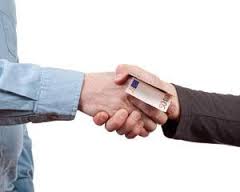 Source : LA CHANSON DE LA CORRUPTION [la cancion de la corrupcion], http://www.laparisienneliberee.com/la-chanson-de-la-corruption/
Peut-on lutter contre la corruption ?
368
A20. Annexe : Exemples de stratégies d’hommes corrompus
Pour détourner l’attention, accuser le chien de la rage (accuser ses adversaires de corruption), monter des cabales contre eux (faire des procès d’intention, voire monter des procès bien réels truqués …).
Diffamer, lancer des rumeurs clandestines et diffamatoires contre les adversaires, les intimider, trouver leurs points faibles et exercer un possible chantage en profitant de ces points faibles.
« Enfumer »  : se poser en défenseur ferme de l’ordre moral,  participer aux campagnes de lutte contre la corruption, en affichant une forte volonté et une forte conviction.
Se lancer dans la politique, pour pouvoir bénéficier de l’impunité parlementaire, d’une position puissante ou/et bénéficier de pots de vin liés à cette position.
Etre démagogique et populiste, en donnant l’impression d’écouter voire de se soumettre, en apparence, à la voix ou à l’opinion de la foule ou du peuple. Brosser la foule dans le sens du poil, aller dans le sens du vent.
Truquer la démocratie, par des élections truquées (par bourrage d’urnes, achats de voix …), par l’élimination des adversaires (par l’intimidation, par des procès de truqués accusant les adversaires de corruption, de fraudes fiscales, comme dans les procès pour fraudes fiscales lancés contre les opposants de Poutine tels que Alexei Navalny …).
Choisir les juges et policiers corrompus, qui protégeront, avaliseront le système de corruption. 
Adopter une attitude mimétique avec les interlocuteurs que l’on cherche à abuser : s’ils sont écologistes, faire croire que l’on est soit même écologiste, s’ils sont de gauches, adopter une attitude de gauche …
Etre humble et serviable avec plus forts que soi, être impitoyable ou dominateur avec moins fort que soi « si tu es loup, je serais agneau, si tu es agneau, je serais loup ».

Quand l’homme corrompu est en cause :
Etre toujours très sûr de soi, confiant, ne jamais se démonter, regarder toujours les gens droit dans les yeux.
Se poser en victime innocente avec conviction.
Réagir très rapidement et durement, menacer, porter plainte pour diffamation.
Peut-on lutter contre la corruption ?
369
A21. Annexe : Les ventes d’armes et rétrocommissions
Le Monde révélait ainsi que 45 hélicoptères ont été vendus au Kazakhstan en 2010 moyennant 2 milliards d’euros… et 300 000 euros de rétro-commissions. L’ex-président Nicolas Sarkozy est soupçonné d’avoir fait pression en 2011 sur le Sénat belge à la demande du président kazakh pour “adoucir le sort judiciaire de trois hommes d’affaires” du pays. A la clé, de juteux contrats.  Mediapart a mis le doigt sur des affaires – le financement de la campagne de 2007 par Kadhafi notamment – qui touchent aux marchés d’armes internationaux, et même aux questions diplomatiques et géopolitiques.
Source : “Sarkozy fout le feu à la République pour se sauver des juges”, 15/10/2014, http://www.lesinrocks.com/2014/10/15/actualite/antoine-peillon-fabrice-arfi-corruption-cest-lassassinat-contre-lidee-meme-societe-organisee-11529996/
Dans les ventes et trafics d’armes, beaucoup d’argent est consacrée à la corruption : a) arrosage des décideurs haut placés dans la hiérarchie décisionnaire, b) arrosage des fonctionnaires, pour contourner les embargos, pour truquer les documents administratifs, pour fournir de faux renseignements aux fonctionnaires de police, lors des enquêtes officielles anti-corruption, c) paiement des intermédiaires, des commissions … (voir le film « Lord of war » qui décrit très bien ces mécanismes).
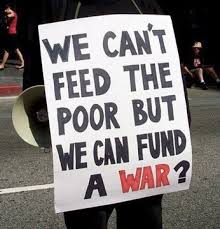 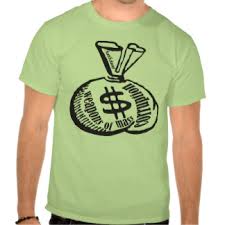 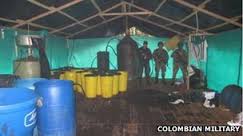 Nous ne pouvons nourrir les pauvres mais nous pouvons financer une guerre ? We can't feed the poor but we can fund a war ?
Le trafic de cocaïne finance les FARC et sa guérilla en Colombie.
Peut-on lutter contre la corruption ?
A22. Annexe : La corruption dans le football
370
Principales affaires de corruption dans la football belge : 

Principaux dossiers de corruption dans le football belge2.1 1963 – Waterschei-Tilleur
2.2 1963 – Dossier Hasseltse VV
2.3 1964 – Turnhout-Beringen
2.4 1964 – RC Lokeren/SK Deinze
2.5 1965 – Charleroi SC/Eendracht Alost
2.6 1966 – CS Brugeois-Lierse SK
2.7 1976 – AA Louviéroise-Berchem Sport
2.8 1977 - Affaire Polleunis
2.9 1981 - Beerschot AC-Beringen FC
2.10 1982 - FC Élougeois-Marchiennoise des Sports
2.11 1984 - Affaire Bellemans
2.12 1990 - RWD Molenbeek-FC Zwarte Leeuw
2.13 1996 - Affaire Polleunis (bis)
2.14 1997 - RSC Anderlecht-Nottingham Forest
2.15 1997 - Eendracht Alost-Antwerp/Charleroi/RWDM
2.16 1998 - Affaire Cooreman
2.17 1999 - VC Westerlo-KV Kortrijk
2.18 2002 - Schoten SK-TSV Lyra
2.19 2005 - Verbr. Geel-Red Star Waasland
2.20 2006 - Affaire Zheyun Yé
 2 avril 1984 - Affaire Standard-Waterschei ou affaire Bellemans.
 …
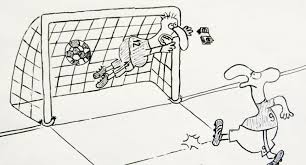 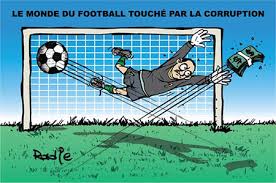 Peut-on lutter contre la corruption ?
371
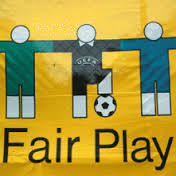 A22. Annexe : La corruption dans le football (suite)
Principales affaires de corruption dans la football français :

PSG, 1978 : double billetterie.
Saint-Etienne, 1982, caisse noire et faux passeports.
Marseille, 1993, affaire VA-OM, Bernard Tapi et affaire Rolland Courbis (entraineur).
Bordeaux, 1994, abus de biens sociaux ayant servi à financer le train de vie du club et de son président Claude Bez.
2014, Soupçons d’ententes illicites entre clubs de 2ème division etc.

En Italie :

Le scandale du football italien 2006 (appelé en italien Calciopoli [1]) impliquant les meilleurs professionnels de football des ligues Serie A et Serie B.

En Angleterre :

Enquêtes 2006 sur la corruption dans le football anglais.

En Allemagne :

L'Arbitre allemand Robert Hoyzer est au centre d'un scandale de matches truqués, lors de la rencontre SC Paderborn 07-Hamburger SV, du 21 août 2004. 
Le 13 mars 2014, le parquet de Munich condamne le président du  Bayern Munich, depuis 2009, Ulrich Hoeneß dit Uli Hoeneß, à 3 ans et demi de prison pour avoir fraudé le fisc de plus de 28 millions d'euros. Il ne fera par la suite pas appel de la décision3 Il a été incarcéré le 2 juin 2014.
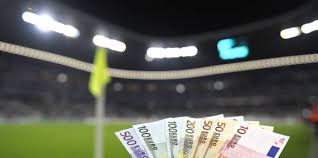 Peut-on lutter contre la corruption ?
372
A22. Annexe : La corruption dans le football (suite et fin)
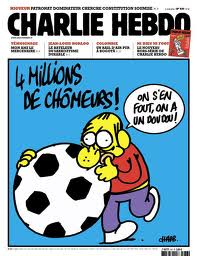 Dans le monde :

 Le scandale de corruption de « l’Union Caribéenne de Football » 2011.
Le scandale de corruption du sport turc en 2011 est une enquête sur les matchs truqués, prime d'encouragement, corruption, l'établissement d'une organisation criminelle, crime organisé et intimidation en Turquie, dans deux associations de football de la Süper Lig et de la Premier League.
L’affaire Apito Dourado (du Sifflet doré) est un scandale corruption dans le football portugais, révélé en 2004.
L’affaire des 380 matches truqués de Football, impliquant 425 arbitres, dirigeants de clubs et joueurs, notamment, 15 pays dans le monde (2013).
Le 13 novembre 2014, La FIFA blanchit le Qatar des accusations de corruption, mais laisse entrevoir une part obscure dans les négociations (Source : https://www.facebook.com/lemonde.fr/posts/10152874262177590).
…
Régulièrement, la FIFA (la Fédération Internationale du Football) affirme vouloir faire le ménage, comme déjà en 2006.

Quand il y a de grosses sommes d’argent en jeu, la tentation de corruption est grande. Or le monde du football brasse souvent des sommes énormes.

Citations : « Je savais que le foot rendait con, mais en plus, il rend malhonnête » (Charb, dessinateur à Libération).
« Le foot, c’est deux équipes de onze joueurs, qui jouent pendant 90 mn et à la fin c’est l’argent qui gagne ».
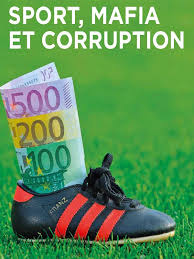 Peut-on lutter contre la corruption ?
373
A22. Annexe : La corruption dans le football (suite et fin)
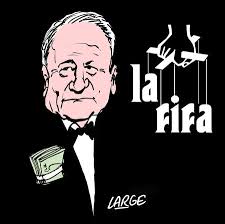 .
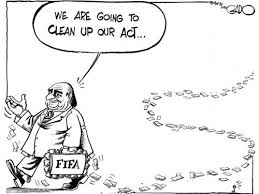 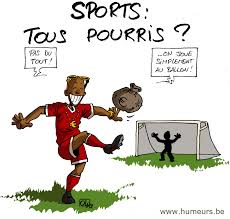 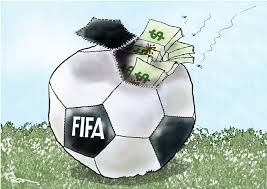 FIFA : « Nous allons nettoyer nos actes ». 
“We are going to clean up our acts”.
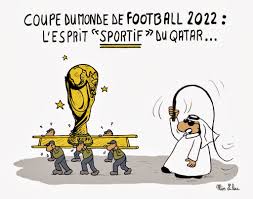 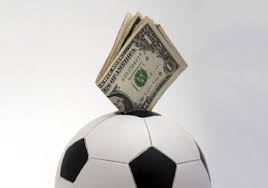 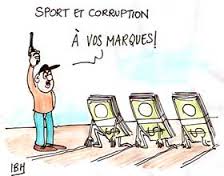 Peut-on lutter contre la corruption ?
374
A23. Annexe : La corruption dans l’église catholique
Durant des années, elle a préféré cacher la vérité, éviter le scandale (par orgueil), étouffer l’affaire des prêtres pédophiles, protéger les prêtres fautifs et les soustraire à la punition et à la justice, que de les livrer à la justice.
Mgr Paul Marcinkus était un archevêque catholique américain et président de la banque du Vatican, l'IOR et accessoirement Interprète de Jean XXIII et garde du corps de Paul VI1. Il a été établi que l'IOR, à l'époque dirigé par Marcinkus, avait eu un rôle déterminant dans le krach du Banco Ambrosiano de Roberto Calvi, dans une intrigue bancaire compliquée concernant entre autres Michele Sindona et le "Maître Vénérable" de la loge P2 Licio Gelli. Roberto Calvi (pendu sous un pont à Londres) et Michele Sindona (empoisonné au cyanure) furent retrouvés morts. 
Le New York Times l’avait décrit comme un « ecclésiastique franc-tireur, sans-gêne et brusque »2.
En 1987, Marcinkus et d'autres dirigeants de l'IOR font l'objet d'une enquête pour banqueroute frauduleuse et un mandat d'arrêt est émis par la magistrature italienne en rapport au krach du Banco Ambrosiano. Après quelques mois, la Cour de cassation et la cour constitutionnelle annulent le mandat sur la base de l'article 11 des accords du Latran qui dispose que : « Les organismes centraux de l'Église catholique sont affranchis de toute ingérence de la part de l'État italien… » (Marcinkus avait un passeport du Vatican). Il quitte néanmoins la présidence de la banque vaticane. Revenu à l'archidiocèse de Chicago en 1990, il s'établit plus tard dans l'Arizona, où il meurt à Sun City à l'âge de quatre-vingt-quatre ans3. Source : http://fr.wikipedia.org/wiki/Paul_Casimir_Marcinkus
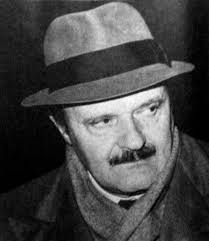 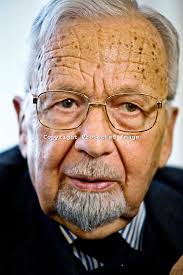 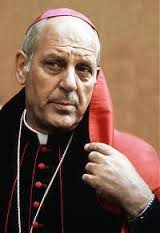 « A force de tout voir on en vient à tout supporter, à force de tout supporter, on en vient à tout accepter. » Saint Augustin
Licio Gelli
Roberto Calvi
Mgr Paul Marcinkus
Peut-on lutter contre la corruption ?
375
A23. Annexe : La corruption dans l’église catholique (suite et fin)
Le scandale VatiLeaks : Il porte sur une série de documents communiqués (lettres adressées personnellement au pape Benoît XVI par l'archevêque Carlo Maria Vigano …) à des médias italiens en janvier et février 2012, faisant état de corruption et de mauvaise gestion au Vatican. Alors chargé de gérer les infrastructures du petit Etat pontifical (immeubles, jardins, rues et musées), Carlo Maria Vigano, ancien numéro deux des services administratifs du Vatican, se plaignait de voir les contrats toujours attribués aux mêmes entreprises à des prix selon lui exagérés. 
D'autres pièces évoquent des conflits internes concernant l'Institut des œuvres religieuses (IOR, la Banque du Vatican), dont le président Ettore Gotti Tedeschi, a été évincé, le 24 mai 2012, au motif « de l'échec à accomplir les fonctions principales de sa mission ». L’IOR est sous les projecteurs depuis que 23 millions d'euros de ses avoirs dans les banques italiennes avaient été gelés en 2010 dans le cadre d'une enquête italienne pour blanchiment d'argent. Le 1er juillet 2013, le directeur général de la banque du Vatican, Paolo Cipriani, et son adjoint Massimo Tulli démissionnent suite à l'arrestation de Mgr Nunzio Scarano, comptable lié à cette banque, ce dernier étant accusé d'avoir tenté de transférer illégalement 20 millions d'euros de la Suisse vers l'Italie. Ces documents font par ailleurs état de la situation fiscale de l’Église, des finances des instituts catholiques, de scandales sexuels chez les Légionnaires du Christ, en particulier d’abus sexuels commis par son fondateur, le Père Marcial Maciel, ou encore de négociations avec les intégristes6. 
Sources : a) Sa Sainteté : Scandale au Vatican, Gianluigi Nuzzi, Éditions Privé,‎ 2012. 
b) Vatican S.A. : Les archives secrètes du Vatican, Hugo et Compagnie,‎ 2011.
c) http://www.20minutes.fr/monde/942895-20120529-fuites-vatican-tout-comprendre-vatileaks,
d) http://fr.wikipedia.org/wiki/Affaire_des_fuites_au_Vatican, c) http://www.vaticanbankclaims.com/home.html,  
e) http://fr.wikipedia.org/wiki/Institut_pour_les_%C5%93uvres_de_religion, 
f) http://fr.wikipedia.org/wiki/Marcial_Maciel_Degollado,
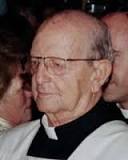 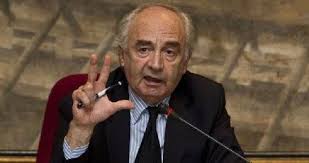 Note : La série TV d’ARTE « Ainsi soient-ils » évoque les problèmes actuels de l’église catholique, au travers du parcours de cinq jeunes séminaristes. 
Sources : a) http://www.ainsisoientils.com/,
b) http://fr.wikipedia.org/wiki/Ainsi_soient-ils
Ettore Gotti Tedeschi
Le père Marcial Maciel
Peut-on lutter contre la corruption ?
A24. Annexe : La corruption en Afghanistan
376
Le Représentant spécial des Nations Unies pour l'Afghanistan M. Kai Eide a mis en évidence le 28 Août 2008, que: « La corruption est endémique en Afghanistan, il fait mal aux personnes les plus pauvres de façon disproportionnée, il pousse les gens à s’éloigner de l'état et il sape nos efforts communs pour construire la paix, de la stabilité et de progrès pour les peuples de l'Afghanistan ».
Elle est favorisé par le trafic de drogue (opium) et le terrorisme (ce dernier se finançant, lui-même, grâce au trafic de drogue). Le 12 septembre 2003, Miloon Kothari, nommé par la Commission des Nations Unies sur les droits de l'homme a enquêté sur les violations en Afghanistan, a annoncé que divers ministres du gouvernement y compris Fahim et ministre de l'Éducation Younis Qanooni occupaient illégalement des terres et devaient être démis de leurs fonctions. 
Sources : a) http://www.rawa.org/temp/runews/2008/11/27/corruption-and-warlordism-a-critical-review-of-corruption-situation-in-afghanistan.html, b) http://www.rawa.org/temp/runews/2008/11/27/corruption-and-warlordism-a-critical-review-of-corruption-situation-in-afghanistan.html
Le business de l’opium
Corruption
Les fonctionnaires corrompus
Les trafiquants de drogue
Les chefs de factions
Terrorisme
Les Seigneurs de guerre
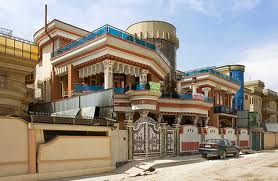 Les Insurgés
Instabilité / imprévisibilité
pauvreté chômage
↑ Sherpur, le quartier chic de Kaboul, signifie « enfant d'un lion ». Les Afghans l’appellent maintenant "Shirchoor", signifiant « pillés par des lions ». Style d'architecture appelé «narco-tecture ».
The complex triad of Corruption, Terrorism and Opium Industry
La triade complexe de la corruption, du terrorisme et de l’Industrie l'opium.
Source : Corruption and Warlordism: A critical review of Corruption situation in Afghanistan, Abdul Basir Stanikzai, http://www.rawa.org/temp/runews/2008/11/27/corruption-and-warlordism-a-critical-review-of-corruption-situation-in-afghanistan.html#ixzz3Ld7PTLT0
Peut-on lutter contre la corruption ?
A24. Annexe : La corruption en Afghanistan
377
Patronage criminel et système de protection
+/- 25 à 50 trafiquants clé
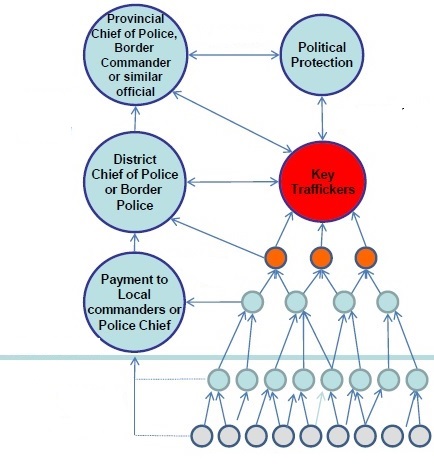 Chef provincial de la police, commandant des frontières ou officiel similaire
protection politique
+/- 200 à 250 trafiquants
+/- 500 à 600 commerçants à l’échelon moyen
Paiement
+/- 10.000 à 15.000 commerçants locaux
+/- 350.000 familles impliquées dans la culture du pavot.
Pression pour le paiement des arrangements
Paiement pour maintenir sa position
Chef de la police de district ou la police des frontières
Les trafi-quants clés
Source : Countering Corruption and Organized Crime to Make Afghanistan Stronger for Transition and a Good Future, (U//FOUO) ISAF CJIATF-Shafafiyat, https://publicintelligence.net/isaf-countering-corruption-organized-crime/
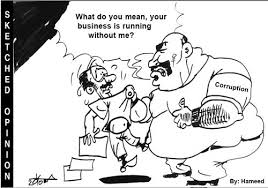 Paiement aux comman-dants ou aux chefs de la police
Frais de protection
LIGNE DE 
CONTRÔLE CRIMINEL
Paiement pour éviter l'élimination
« Qu’est-ce que vous voulez dire, que vous voulez continuer votre affaire sans moi ? »
Agriculteurs / petits commerçants
Peut-on lutter contre la corruption ?
A24. Annexe : La corruption en Afghanistan
378
L’impunité et l’autorité de la loi (Rule of Law)
La corruption en Afghanistan est plus un problème de volonté politique, que de capacité.
. Système de justice inefficace
- Délégitime le gouvernement afghan
- Nuit à la sécurité
. Conseillers (consultants) empêchés
. Lois appliquées sélectivement
. Accès restreint à la justice
. influenceurs négatifs
. Réseaux de protection
. subversion Politique
Permet
Perpétue
Impunité
L'ingérence politique et la corruption
Réseau de patronages criminels
Autorise
Renforce
. Injustice
- Mécontentement de la population
- Combustibles de l'insurrection
. appels inconsistants à une réforme
- Statu Quo
. Poursuites bloquées
. Condamnations vides ou inconsistantes 
. Restitutions illégales
. Libérations anticipées.
. Justice / Sécurité capturées (kidnappées)
. Justice à vendre ($$)
. Aucune motivation pour l'amélioration judiciaire
Source : Countering Corruption and Organized Crime to Make Afghanistan Stronger for Transition and a Good Future, (U//FOUO) ISAF CJIATF-Shafafiyat, Mars 2012, https://publicintelligence.net/isaf-countering-corruption-organized-crime/
379
Peut-on lutter contre la corruption ?
A24. Annexe : La corruption en Afghanistan 
(suite et fin)
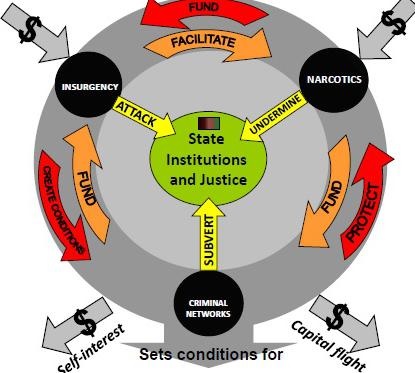 La menace de la corruption et du crime organisé :
Le niveau de corruption en Afghanistan représente aujourd'hui une menace potentiellement fatale à la mission de la FIAS, car il:
• aliène les éléments clés et utiles de la population
• discrédite et affaiblit les forces gouvernementales et de sécurité
• subvertit les fonctions de l'État et de l'État de droit
• prive l'Etat de ses recettes
• crée des obstacles à la croissance économique
• Préserve la capacité régénératrice des talibans.
• Perpétue la dépendance afghane envers l’étranger.
La mission de l’ONU a tenté de faire passer les paysans afghan de la culture de l’opium (très rémunératrice) à celle du safran (plus pénible) … avec des résultats mitigées.
.
Source : a) http://www.unodc.org/unodc/en/frontpage/2010/January/corruption-widespread-in-afghanistan-unodc-survey-says.html, b) http://www.unodc.org/documents/data-and-analysis/Afghanistan/Afghanistan-corruption-survey2010-Eng.pdf, 
c) https://info.publicintelligence.net/UNODC-AfghanCorruption.pdf, 
d) https://info.publicintelligence.net/ISAF-CounteringCorruption.pdf
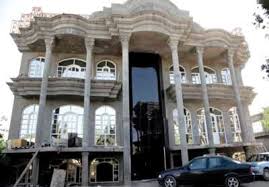 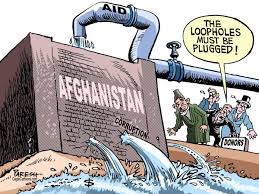 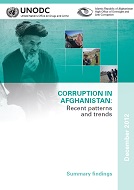 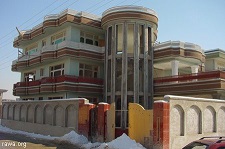 Style d'architecture appelé «narco-tecture ».
Peut-on lutter contre la corruption ?
380
A24bis. Annexe : La corruption en Turquie
Après une campagne fouillée et préparée, Erdoğan est élu en 1994 maire d'Istanbul, grâce à une image efficace de porte-parole de l'anti-corruption. Comme promis dans sa campagne, le maire d'Istanbul s'engage également à réduire la corruption ; il parvient, lors d'une réunion avec des hommes d'affaires corrompus, à révéler un scandale de corruption devant des journalistes, qu'il avait invité de façon secrète.
Le 25 décembre 2013, Recep Tayyip Erdoğan procède à un important remaniement ministériel qui affecte dix postes sur vingt-cinq de son gouvernement, à la suite d'opérations judiciaires et policières ayant mis à jour un possible réseau de corruption concernant des membres éminents de l'AKP et leurs proches14. Même s'il s'en défend et dénonce un complot de l'étranger, le propre fils du Premier ministre est mis en cause dans ces affaires de corruption. Le procureur qui menait l'enquête à son sujet a pourtant été dessaisi du dossier, ce qui a provoqué l'indignation du Conseil supérieur des juges et des procureurs, Erdogan étant accusé de vouloir « étouffer » l'affaire.
Le scandale de corruption du gouvernement en 2013 (100 milliards de dollars détournés) a conduit à l'arrestation de proches alliés d'Erdogan, Erdogan lui-même incriminé après un enregistrement publié sur les médias sociaux. Il a contrattaqué et mis le scandale sur le compte d’une « tentative de coup d'Etat » d’une « structure parallèle » formée des partisans de Gülen, dans les hautes fonctions judiciaires. Erdoğan a alors mis en œuvre des réformes à grande échelle dans les systèmes policiers et judiciaires qui l’avaient critiqués. Il a mis en cause l'indépendance du pouvoir judiciaire (par rapport à lui). Twitter, Facebook et YouTube ont également été bloqué et Erdoğan a depuis été accru la censure des médias. Il est accusé d’avoir augmenté, à grande échelle, la fraude électorale, de commettre des violations constitutionnelles, lancer la construction illégale du plus grand palais de monde sur les terres de forêt protégée pour son propre usage, de lutter contre les libertés civiles, dégradant l' état ​​de droit et a même été accusé de haute trahison pour son rôle dans le scandale des camions MİT  en 2014.
Sources : a) http://fr.wikipedia.org/wiki/Recep_Tayyip_Erdo%C4%9Fan , b) http://en.wikipedia.org/wiki/Recep_Tayyip_Erdoğan,
Peut-on lutter contre la corruption ?
381
A24ter. Annexe : La corruption en Inde
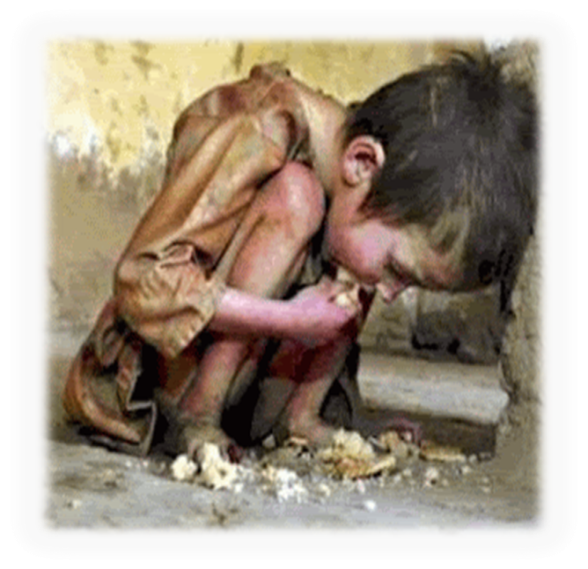 Selon le Dr. P. S. Vijayender, la corruption en Inde serait causée par ces facteurs :
Manque de gestion et d'organisation efficace dans les mécanismes administratifs 
Manque de stabilité économique.
Manque de leadership politique efficace.
Diminution des valeurs [morales] dans la société.
Diminution du patriotisme [du dévouement pour la patrie].
Manque de sensibilisation aux [bonnes] politiques et procédures.
Faible taux d'alphabétisation.

Ses conséquences sont :
Perte de la richesse nationale
Entrave et obstruction dans le développement
état arriéré de l’Inde. 
Pauvreté
Autorité et pouvoir dans de mauvaises mains
Hausse de la criminalité et  du terrorisme
Augmentation des cas de suicide
Troubles psychologiques et sociaux
Top des escroqueries de corruption en Inde:
arnaque Spectrum 2G
scandale des Jeux du Commonwealth
scandale de IPO 
scandale Satyam
arnaque de Bofors 
arnaque de Fodder
scandale de Hawala
escroquerie minière du charbon
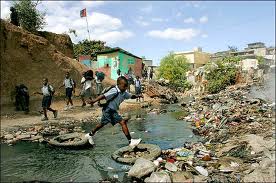 Source : Social Pathology (in India), Dr. P. S. Vijayender, http://fr.slideshare.net/rajeshwar11/social-pathology-in-india
Peut-on lutter contre la corruption ?
382
A24ter. Annexe : La corruption en Inde (suite et fin)
Suggestions de politiques de luttes contre la corruption en Inde :
Mise en œuvre du projet de loi Lokpal.
Mise en place d’une police et les tribunaux anti-corruption efficaces.
Punitions vigoureuses (sévères).
Mise en place de sites anti-corruption.
Mise en place et aides aux organisations anti-corruption.
Se discipliner à ne pas donner de pot de vin.
Campagnes de sensibilisation et à travers les médias, les sites de réseautages sociaux, les spectacles et expositions ambulants (« road shows ») etc.
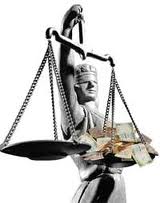 Source : Social Pathology (in India), Dr. P. S. Vijayender, http://fr.slideshare.net/rajeshwar11/social-pathology-in-india
383
Peut-on lutter contre la corruption ?
A24quater. Annexe : La dérive d’un président malgache
Marc R., ancien vice-président et principal financier, depuis 2001, du FJKM, l'église réformée de Madagascar, qui était devenu président de Madagascar, en décembre 2001, avait mis en place des services administratifs dans le but d'instaurer une bonne gouvernance dont le Bianco pour lutter contre la corruption, le SAMIFIN contre le blanchiment d'argent. Ainsi que des réformes dont la réforme foncière pour donner aux paysans un titre.  Mais ensuite, il a géré Madagascar, comme un businessman, comme si elle était sa propre entreprise. De fait, il a faussé la concurrence, en détruisant toute concurrence qui pourraient faire de l’ombre à ses propres entreprises (dont la laiterie en familiale qu’il avait transformé en une entreprise industrielle de dimension nationale, le groupe Tiko S.A., et qui était le symbole de sa réussite). Par exemple, dans la partie portuaire du port de Tamatave, il a construit ses propres silos à grain, avec sa propre chaîne transporteur. Et en parallèle, il contribuait à multiplier les actions administratives contre le silo concurrent, le « Silo rouge » géré par une entreprise américaine Seaboard (qui détenait les Moulins de Madagascar), _ par exemples, par la multiplication de contrôles etc. _ afin de le faire fermer. Et finalement, il y est parvenu. Quand il avait besoin d’importer du matériel pour ses usines, il faisait baisser momentanément les droits de douane, pour ce matériel précis, puis les faisait relever juste après leur importation. Son pouvoir est devenu de plus en plus autocratique. Par exemple, il avait accordé un bail de 99 ans pour location de 1,3 million d'hectares du plateau de l’Horombe à l'entreprise sud-coréenne Daewoo Logistics en novembre 2008 (sans consultation du parlement et des paysans vivant sur ces terres). Puis il avait acquis un jet présidentiel à 60 000 000 $. Il s’est obstiné aussi à maintenir, à tout prix, un coûteux sommet de l’Union Africaine prévu pour 2009 à Antananarivo. Son gouvernement a bloqué les comptes de la capitale, Antananarivo, dont le maire, Andry Rajoelina, était son principal opposant. Il a aussi fait interdire la chaîne de télévision VIVA, celle son principal opposant, à cause de la diffusion d'un entretien avec Didier Ratsiraka, ancien chef d'Etat malgache aujourd'hui exilé en France, appelant à déstabiliser le gouvernement démocratiquement élu, interview jugé, par le pouvoir, susceptible de provoquer des remous. Le maire avait aussitôt parlé de «censure» et de «dictature» de la part du président. Ce qui pousse les opposants, menés par Andry Rajoelina, à organiser des manifestations, à Antananarivo, contre le pouvoir de Marc R. Sa garde présidentielle tire sur la foule, causant la mort de 28 manifestants. L’armée, suite à ce massacre, le contraint à la démission. A la fin sa présidence, Marc R. était devenu l’homme le plus riche de Madagascar.
Peut-on lutter contre la corruption ?
384
A25. Annexe : L’apprentissage de l’esprit critique
Les méthodes de l'esprit critique
On doit apprendre à douter de tout _ à douter même des affirmations les plus admises universellement _, y compris envers soi-même. Cette critique ou ce doute systématiques doivent être constructifs.

Reconnaître les artifices de l'imposture
 L'argument d'autorité : prendre ou présenter quelque chose pour vrai parce que la source fait autorité (croire que tout ce qu’affirme un « prophète de Dieu » ou un livre sacré _ Bible, Coran … _ est vrai (i.e. « vérité d’Evangile »).
 L'effet boule de neige ou syndrome Popeye : principe des rumeurs, des légendes urbaines, des lieux communs et du bouche-à-oreille, où l'on répète bêtement, sans vérification, ce que l'on a entendu
 L'effet petits ruisseaux : les petits oublis et les erreurs fines donnent les grandioses théories.
 L'effet cerceau : cercle vicieux consistant à admettre ou faire admettre au départ ce que l'on entend prouver.
 L'effet impact : utilisation de la connotation, le poids des mots est employé pour induire une idée différente de celle que les mots prétendent représenter (méthode de manipulation).
 L'effet bi-standard : modification des règles en fonction des réponses.
 L'effet bipède (ou syndrome de Pangloss) : raisonnement à rebours vers une cause possible.
 L'effet puits : plus un discours est creux (comme avec la langue de bois), plus les auditeurs peuvent s'y reconnaître.
 L'effet cigogne : confusion de corrélation et causalité.
 Le syndrome du poulpe : tendance à s'accrocher bec, ongles et tentacules à sa théorie.
 Le syndrome de Galilée : toute personne qui adhère à une pseudo-théorie [en général conceptuellement simple] la considère presque toujours comme révolutionnaire, et en outre s'estime persécutée.

Source : http://fr.wikipedia.org/wiki/Esprit_critique
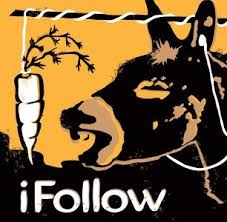 Peut-on lutter contre la corruption ?
385
A25. Annexe : L’apprentissage de l’esprit critique (suite)
Principes critiques de base contre l'affirmation gratuite et superficielle
 L'analogie n'est pas une preuve
 La bonne foi n'est pas un argument
 Accorder toute son importance à l'incertitude d'un résultat
 Une analyse globale ou statistique est souvent concluante
 Une théorie scientifique est vérifiable, vérifiée et réfutable (contrairement aux affirmations religieuses).
 L'origine de l'information, des sources, est fondamentale (si possibles, vérifier un fait à partir de plusieurs sources fiables indépendantes).
 La force d'une croyance [ou du fanatisme] peut être incommensurable
 Prudence dans l'interprétation
 Distinguer ce qui nous paraît vrai de ce qui nous plairait qu'il soit vrai
 Un scénario n'est pas un fait, ni une loi
 Le mode de rejet des données est significatif [la façon dont on accepte ou rejeter une information est importante).

Oublis à ne pas commettre
Éviter le « j'y crois donc c'est vrai »
Au travers du faisceau de preuves, la réunion de plusieurs arguments suspects n'est pas une preuve solide.

Bibliographie :
René Descartes, Le Discours de la méthode (1637).
 Olivier Reboul, Langage et idéologie, PUF, 1980.
 Normand Baillargeon, Petit cours d'autodéfense intellectuelle - instinct de liberté édition lux ,
 Emmanuel Kant, Qu'est-ce que les Lumières ?
Henri Broch, Le paranormal. Ses documents, ses hommes, ses méthodes (1989)
M. Neil Browne, Stuart M. Keeley, Asking the Right Questions (A Guide to Critical Thinking), Pearson, Prentice Hall, 1994-2007 (8e éd.).

Source : http://fr.wikipedia.org/wiki/Esprit_critique
Peut-on lutter contre la corruption ?
386
A25. Annexe : L’apprentissage de l’esprit critique (suite)
L’esprit critique appliqué aux théories des complots

Les explications psychologiques de la persistance de ces théories font intervenir plusieurs biais [erreurs] de raisonnement :

La force des stéréotypes : Le processus de catégorisation sociale est le mécanisme cognitif qui consiste à placer mentalement un individu dans un groupe social, sur base d'une information _ vraie ou fausse _ à propos de cet individu (par exemple, sur les juifs). 
Le biais d'intentionnalité : Les psychologues sociaux D. McClure, D. J. Hilton et R. M. Sutton 49 ont montré que les antécédents d'un évènement sont davantage considérés, par les gens, en tant que causes, s'ils impliquent des comportements intentionnels.
L'erreur de conjonction : C’est l’erreur une conjonction entre deux évènements, là où la science ou les faits, après analyse rigoreuse, démontrent finalement qu’il n’y en a pas.
Le biais de l’exposition régulière à une théorie [en particulier à une théorie du complot] : Cette exposition augmente la probabilité, d’un individu qui y est exposé, d'adhérer à cette théorie (il serait un des facteurs expliquant les mécanismes du fanatisme et de l’auto-entretient d’une conviction, même fausse).
L'hyperphagie assimilatrice : Ce mécanisme cognitif consiste à intégrer dans la justification d'une théorie tout ce qui nous est présenté, que ce soit conforme ou non avec cette théorie. Lors d’une étude sur la croyance non fondée en une relation entre le temps qu'il fait et les rhumatismes illustre ce biais55, Rhedelmeier et Tversky ont présenté à leurs sujets des graphiques montrant l'évolution des rhumatismes d'une personne fictive en fonction du temps qu'il fait. Or, sous l'effet de la popularité de cette croyance, les sujets ont dit voir sur le graphique une relation entre les deux variables, lorsqu'il n'y en avait pourtant aucune.
La persistance des croyances : Ce facteur cognitif concerne le fait que la croyance en une information persiste même lorsque celle-ci s'est avérée fausse.

Source : http://fr.wikipedia.org/wiki/Th%C3%A9orie_du_complot
Peut-on lutter contre la corruption ?
387
A25. Annexe : L’apprentissage de l’esprit critique (suite)
L’esprit critique appliqué aux théories des complots

D'autres biais cognitifs peuvent favoriser les interprétations conspirationniste :

 biais de confirmation d'hypothèse : accorder plus de poids aux preuves qui confirment les croyances de départ57 ;
 effet de récence : tendance à mieux se souvenir des dernières informations auxquelles on a été confronté ;
 biais sur le négatif : tendance à prêter davantage attention aux éléments négatifs ;
 illusion des séries : percevoir à tort des coïncidences dans des données au hasard ;
 dissonance cognitive : réinterpréter et éliminer les faits en contradiction ;
 effet de simple exposition : augmentation de la probabilité d'avoir un sentiment positif envers quelqu'un ou quelque chose par la simple exposition répétée à cette personne ou cet objet ;
 biais de disponibilité : ne pas chercher d'autres informations que celles immédiatement disponibles ;
 grégarisme : acceptation plus facile quand un grand nombre de personnes croient une information ou pratiquent un comportement donné ;
 oubli de la fréquence de base : oublier de considérer la probabilité statistique lorsque survient un événement ;
 effet focus : donner trop d'importance à l'aspect d'un événement modifie les perceptions suivantes ;

En fait, une trentaine de biais cognitifs ont été répertoriés :

Les théories du complot fournissent une logique unificatrice à des éléments apparemment disparates et non liés entre eux, ce qui est intellectuellement satisfaisant.
Les théories du complot donnent accès à une vérité cachée, ce qui est valorisant pour celui qui reçoit le message.
Les théories du complot identifient des coupables en tendant à interpréter tout événement ou conséquence d'un événement comme ayant été voulus ; cette interprétation découle d'une généralisation de l’« imputabilité » du mal, d'une attribution de tout événement malheureux à une volonté. 
Les théories du complot peuvent expliquer d'éventuels échecs personnels. C’est, par exemple, l’explication classique donnée à l'antisémitisme d'Adolf Hitler dans le contexte de son parcours personnel.
Les théories du complot donnent l'espoir de pouvoir changer les choses : il est consolant de croire que ces bouleversements seraient dus à une volonté, plutôt qu'à des facteurs échappant à toute volonté.
Etc.
Source : http://fr.wikipedia.org/wiki/Th%C3%A9orie_du_complot
Peut-on lutter contre la corruption ?
388
A25. Annexe : L’apprentissage de l’esprit critique (suite)
Selon, Jean-Claude Michéa (+), il y a la nécessité, pour certaines société, de toujours se constituer un ennemi juré incarnant le mal (le « communisme » ou « islamisme » pour la société occidentale, les « juifs » pour les nazis, le « capitalisme » pour les communistes, l’occident judéo-chrétiens, assimilés à des « croisés » ou des « infidèles », pour les islamismes, ….).
« Une société qui se présente comme “la moins mauvaise possible” tend logiquement à fonder l’essentiel de sa propagande sur l’idée qu’elle est là pour nous protéger de maux infiniment pires. »
L’ennemi peut tout à fait être fabriqué de toutes pièces, à l’instar des alliances et ruptures cryptiques entre les trois puissances dominantes du monde décrit dans le livre « 1984 », où l’essentiel est que la guerre à la fois constante mais aussi largement absente du quotidien.
Lorsque trois collégiennes de Creil portèrent un foulard, en 1989, pour se rendre  à leur collège, des intellectuels ont évoqué la menace d’un « Munich de la République » [d’une démission de la république] (lettre publiée dans Le Nouvel Observateur du 2 novembre 1989), tandis que d’autres, dans une direction inverse, pointaient le risque d’un « Vichy de l’intégration ». L’esprit critique, c’est d’éviter d’entrer dans une logique manichéenne, où seule la passion guide nos sentiments, nous faisant oublier la raison, et la nécessité d’avoir du recul par rapport à tout évènement (par exemple, dans le conflit idéologique divisant pro-russes et pro-occidentaux en Ukraine). 
Elle nécessite une grande honnêteté intellectuelle, un jugement de l’esprit solide (lui-même fondé sur un socle éducationnel solide). Il a nécessité  de réfléchir avant d’agir (et agir en connaissance de cause). Par exemple, la crise en Ukraine déclenche des passions terribles. 
Par exemple, dans le cas des évènements, d’abord en Géorgie (avec l’indépendance autoproclamée de l’Abkhazie et de l’Ossétie), puis en Ukraine (avec l’indépendance autoproclamée de  la région du Donbass (Donetsk, Lugansk, Odessa etc.  …) et de la Crimée), avons-nous affaire à la répétition d’un schéma d’annexion, prélude à une future guerre européenne, semblable à « la crise des Sudètes » (°) ou bien si nous avons affaire à une configuration géostratégique inédite, neuve ? Le scénario est-il ce scénario populiste opportuniste ? Selon Christine Ockrent «  Poutine se rend compte que quand il se représente pour se faire élire en 2012, il y a des manifestations dans les grandes villes. Car tous ces gens qui vivent mieux veulent maintenant un peu plus de libertés. En parallèle, le coût des matières premières baisse. Donc, il doit inventer autre chose: la grande aventure nationaliste de la fierté slave russe perdue, l’annexion de la Crimée, l’exaltation des valeurs orthodoxes, la dénonciation de la décadence de l’Europe et de l’homosexualité. Par ailleurs, il y a une idéologie russe qui séduit chez nous également, dans les milieux d’extrême droite tels que le FN ou le Vlaams Belang. Ce troisième contrat est donc cette fierté retrouvée, une dimension que nous autres en Europe on a complètement sous-estimée et pas comprise.» (*). Derrière cette crise, y at-il un plan cynique _ la fin justifiant les moyens _ , longuement préparé et ourdi, destiné  à la reconquête, y compris guerrière, de tout l’espace territorial de la défunte URSS, incluant, y compris, les pays baltes, la Pologne, la Tchéquie, la Slovaquie, la Géorgie et ainsi de suite ? Etc.
Source : http://rue89.nouvelobs.com/2010/03/02/la-reecriture-de-lhistoire-francaise-george-orwell-avait-vu-juste-140817 
(°) Comment fut conduite la propagande allemande pour l'annexion des Sudètes, Gabriel Louis-Jaray, Politique étrangère, 1938, Volume 3, Numéro 6, pp. 565-580, http://www.persee.fr/web/revues/home/prescript/article/polit_0032-342x_1938_num_3_6_5691  
(*) http://fr.metrotime.be/2014/11/05/interview/christine-ockrent-evoque-le-systeme-poutine-et-la-crise-ukrainienne/ 
(+) Orwell, anarchiste Tory : Suivi de A propos de 1984, Jean-Claude Michéa, Ed. Climats, 1988.
Peut-on lutter contre la corruption ?
389
A25. Annexe : L’apprentissage de l’esprit critique (suite et fin)
« Quand la guerre est déclarée, la vérité est sa première victime », Lord Arthur Ponsonby.
Principes élémentaires de propagande de guerre :

Principes élémentaires de propagande de guerre, (utilisables en cas de guerre froide, chaude ou tiède...) est un livre de Anne Morelli paru, aux Ed. Labor (Bruxelles), en 2001. Son but est d’illustrer les principes de propagande, unanimement utilisés, et d’en décrire les mécanismes1. Lord Arthur Ponsonby, un travailliste anglais, radicalement opposé à la 1ère mondiale guerre, avait déjà, dans un pamphlet, décrit les mêmes 10 principes de la propagande de guerre : 

 1 Nous ne voulons pas la guerre
 2 Le camp adverse est le seul responsable de la guerre
 3 Le chef du camp adverse a le visage du diable (ou « l'affreux de service »)
 4 C'est une cause noble que nous défendons et non des intérêts particuliers
 5 L'ennemi provoque sciemment des atrocités, et si nous commettons des bavures c'est involontairement
 6 L'ennemi utilise des armes non autorisées
 7 Nous subissons très peu de pertes, les pertes de l'ennemi sont énormes
 8 Les artistes et intellectuels soutiennent notre cause
 9 Notre cause a un caractère sacré
 10 Ceux (et celles) qui mettent en doute notre propagande sont des traîtres

Source : http://fr.wikipedia.org/wiki/Principes_%C3%A9l%C3%A9mentaires_de_propagande_de_guerre 
Morelli, Anne, « L'histoire selon les vainqueurs, l'histoire selon les vaincus. », 8 décembre 2003 in : 
http://www.brusselstribunal.org/8dec_fulltexts.htm
Morelli, Anne, « les 10 commandements de Ponsonby », sur le site de Zaléa TV : [1].
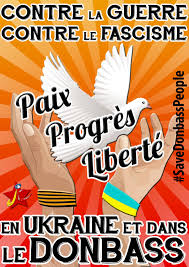 Affiche de propagande « Nous ne voulons pas la guerre ». Source : http://salzenstein.over-blog.com/article-sauvons-le-donbass-l-etat-ukrainien-tue-le-peuple-du-donbass-avec-son-armee-123817755.html
Falsehood in War-time, Containing an Assortment of Lies Circulated Throughout the Nations During the Great War, Garland Publishing Company, Londres, 1928.
http://en.wikipedia.org/wiki/Arthur_Ponsonby,_1st_Baron_Ponsonby_of_Shulbrede 

Il faut lire ces livres ci-avant comme, il faut lire « 1984 » et « La ferme des animaux » de George Orwell peuvent fortifier grandement votre esprit critique (envers les manipulations politiques, permettant de dissimuler les éléments insupportables d’un régime, dont la corruption n’est pas le moindre défaut).
Peut-on lutter contre la corruption ?
390
A25. Annexe : L’apprentissage de l’esprit critique (suite et fin)
"Les faits sur le terrain doivent être établis pour aider à réduire le risque de récits radicalement différents, allant être exploités à des fins politiques. Les gens ont besoin d'un point de vue fiable pour contrer la désinformation répandue et aussi le discours qui vise à inciter à la haine pour des raisons nationales, religieuses ou raciales", a déclaré le Haut Commissaire des Nations Unies pour les Droits de l'Hommes, Navi Pillay, qui dépend du Bureau ( HCDH ) a publié le rapport.

Source : Ukraine: le bureau des droits de l’homme de l'ONU exhorte à l’arrêt de la propagande, de l'incitation à la haine, http://www.un.org/apps/news/story.asp?NewsID=47584#.VIN7GjGG8kM 

"Facts on the ground need to be established to help reduce the risk of radically different narratives being exploited for political ends. People need a reliable point of view to counter what has been widespread misinformation and also speech that aims to incite hatred on national, religious or racial grounds", said UN High Commissioner for Human Rights Navi Pillay, who’s Office (OHCHR) released the report.

Source : Ukraine: UN rights office urges halt to propaganda, incitement to hatred, http://www.un.org/apps/news/story.asp?NewsID=47584#.VIN7GjGG8kM
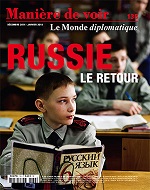 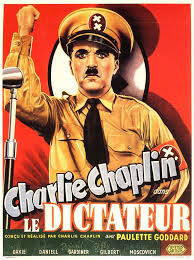 ← Le film "Le Dictateur" de Chaplin est potentiellement un bon outil pour le développement de l'esprit critique du peuple, face aux chants des Sirènes des dictatures, des dictateurs et autres « gourous ».
Peut-on lutter contre la corruption ?
391
A25. Annexe : L’apprentissage de l’esprit critique (suite et fin)
Pour se faire une opinion aussi objective sur des faits, il faut aussi bien lire a) les points de vues neutres, que b) le point de vue que l’on défend, que c) le point de vue de la partie adverse (et lire le maximum de ce qui a été écrit sur le sujet, en toute objectivité, si possible) :

1) Points de vues neutres :

Russie, le retour, « Manière de voir » n° 138, Décembre 2014 - janvier 2015?? 8,5 €, http://www.monde-diplomatique.fr/mav/138/
Ukraine, Terreur et manipulation des esprits, Amnesty International Suisse, Mai 2014, http://www.amnesty.ch/fr/actuel/magazine/ndeg-77-juin-2014-quel-avenir-la-suisse-et-la-convention-europeenne-des-droits-de-lhomme/ukraine-terreur-et-manipulation-des-esprits  
Ukraine : désinformation autour des exécutions sommaires, Amnesty International France, 20/10/2014, http://www.amnesty.fr/Nos-campagnes/Crises-et-conflits-armes/Actualites/Ukraine-desinformation-autour-des-executions-sommaires-12921?prehome=0 
AFP | ImfDiffusion – NEWS, http://www.imageforum-diffusion.afp.com/ImfDiffusion/themes/ShowTheme.aspx?ThemeID=3188026&chgCtx=1&mui=1
Les enfants au cœur de la manipulation des images en Ukraine | Les Observateurs de FRANCE 24, http://observers.france24.com/fr/content/20140709-enfants-coeur-manipulation-images-ukraine-donbass-syrie 
Ukraine : Moscou accuse l’OSCE de partialité | euronews, monde, http://fr.euronews.com/2014/11/14/ukraine-moscou-accuse-l-osce-de-partialite/  
Le non écossais chagrine les séparatistes prorusses ukrainiens – Le Figaro, http://www.lefigaro.fr/international/2014/09/19/01003-20140919ARTFIG00220-le-non-ecossais-chagrine-les-separatistes-prorusses-ukrainiens.php
À Donetsk, les séparatistes dorlotent les médias russes - L'Express, http://www.lexpress.fr/actualite/monde/europe/a-donetsk-les-separatistes-dorlotent-les-medias-russes_1610859.html
Vladimir Poutine avance ses pions en Ukraine | La-Croix.com, http://www.la-croix.com/Actualite/Monde/Vladimir-Poutine-avance-ses-pions-en-Ukraine-2014-09-01-1199727 
AK47, cagoules et propagande : à Donetsk, au coeur de la forteresse des pro-russes - 6 mai 2014 - L'Obs, http://tempsreel.nouvelobs.com/ukraine-la-revolte/20140506.OBS6208/ak47-cagoules-et-propagande-a-donetsk-au-coeur-de-la-forteresse-des-pro-russes.html 
Ukraine: propagande à la soviétique sur la télé publique russe - LExpress.fr, http://lexpansion.lexpress.fr/actualites/1/actualite-economique/ukraine-propagande-a-la-sovietique-sur-la-tele-publique-russe_1498087.html 
Christine Ockrent évoque le système Poutine et la crise ukrainienne | Metro, http://fr.metrotime.be/2014/11/05/interview/christine-ockrent-evoque-le-systeme-poutine-et-la-crise-ukrainienne/
Peut-on lutter contre la corruption ?
392
A25. Annexe : L’apprentissage de l’esprit critique (suite et fin)
Pour se faire une opinion aussi objective sur des faits, il faut aussi bien lire a) les points de vues neutres, que b) le point de vue que l’on défend, que c) le point de vue de la partie adverse (et lire le maximum de ce qui a été écrit sur le sujet, en toute objectivité, si possible) :

1) Points de vues neutres  (suite) :

L'Ukraine vue de Russie: "Propagande et théorie du complot" - L'Express, http://www.lexpress.fr/actualite/la-propagande-russe_1495474.html 
Russia Today, la chaîne conspirationniste du Kremlin, http://www.conspiracywatch.info/Russia-Today-la-chaine-conspirationniste-du-Kremlin_a778.html  
Caroline Fourest sur les réseaux français de Vladimir Poutine (France Culture), http://www.conspiracywatch.info/Caroline-Fourest-sur-les-reseaux-francais-de-Vladimir-Poutine-France-Culture_a1309.html

Sur les demeures de l’ancien président ukrainien Viktor Ianoukovitch et du procureur général Viktor Pshonka : 

Anti-government protesters and journalists walk on the grounds of the Mezhyhirya residence of Ukraine's President Viktor Yanukovich in the village Novi Petrivtsi outside Kiev - EN IMAGES. Visite guidée de la maison de Ianoukovitch avec les opposants - L‘, http://www.lexpress.fr/diaporama/diapo-photo/actualite/monde/europe/en-images-visite-guidee-de-la-maison-de-ianoukovitch-avec-les-opposants_1494487.html?p=8#content_diapo 
REPORTAGE | Dans le domaine secret de Viktor Ianoukovitch | France info, http://www.franceinfo.fr/actu/europe/article/reportage-dans-le-domaine-secret-de-viktor-ianoukovitch-323421 
Une semaine à Kiev - Making-of, http://blogs.afp.com/makingof/?post/2014/02/25/Une-semaine-%C3%A0-Kiev
Ianoukovitch : accusé de «meurtre de masse», l'ex-président ukrainien vivait dans un incroyable palace kitsh - 25/02/2014 - LaDépêche.fr, http://www.ladepeche.fr/article/2014/02/25/1826026-ianoukovitch-accuse-meurtre-masse-vivait-incroyable-palace-kitcsh.html
UKRAINE • Visite guidée chez un président en fuite | Courrier international, http://www.courrierinternational.com/article/2014/02/24/visite-guidee-chez-un-president-en-fuite
▶ Ukraine : la luxueuse maison de campagne de Victor Ianoukovitch - Vidéo Dailymotion, http://www.dailymotion.com/video/x1d2y9f_ukraine-la-luxueuse-maison-de-campagne-de-victor-ianoukovitch_news
Ukraine : la maison délirante de Viktor Ianoukovitch (VIDÉO) - France-Monde - La Voix du Nord, http://www.lavoixdunord.fr/france-monde/ukraine-la-maison-delirante-de-viktor-ianoukovitch-video-ia0b0n1941278 
Après Viktor Ianoukovitch, voici la demeure du procureur général Viktor Pshonka | Metro, http://fr.metrotime.be/2014/02/26/featured/apres-viktor-ianoukovitch-voici-la-demeure-du-procureur-general-viktor-pshonka/
Peut-on lutter contre la corruption ?
393
A25. Annexe : L’apprentissage de l’esprit critique (suite et fin)
Pour se faire une opinion aussi objective sur des faits, il faut aussi bien lire a) les points de vues neutres, que b) le point de vue que l’on défend, que c) le point de vue de la partie adverse (et lire le maximum de ce qui a été écrit sur le sujet, en toute objectivité, si possible) :

1bis) Points de vues de l’ONU :

Ukraine: bureau des droits de l'ONU exhorte à l’arrêt de la propagande et de l'incitation à la haine, http://translate.google.fr/translate?hl=fr&sl=en&u=http://www.un.org/apps/news/story.asp%3FNewsID%3D47584&prev=search
Ukraine : Nation Unis Droits Hommes Ukraine, http://www.ohchr.org/FR/NewsEvents/Pages/DisplayNews.aspx?NewsID=14606&LangID=F
Centre d'actualités de l'ONU - Ukraine : détérioration alarmante de la situation des droits de l'homme dans l'est, selon l'ONU, http://www.un.org/apps/newsFr/storyF.asp?NewsID=32594#.VIKqOTGG8kM
racisme, à la discrimination raciale, à la xénophobie et à l'intolérance Ukraine, http://www.ohchr.org/FR/NewsEvents/Pages/DisplayNews.aspx?NewsID=15091&LangID=F
La Troisième Commission recommande le renvoi de la situation des droits de l’homme en RPDC à la Cour pénale internationale, http://www.un.org/press/fr/2014/agshc4122.doc.htm
Le Sous-Secrétaire général aux droits de l’homme appelle toutes les parties en Ukraine à un « dialogue national, inclusif et durable », http://www.un.org/press/fr/2014/CS11358.doc.htm
Le Conseil de sécurité examine la situation en « République autonome de Crimée », http://www.un.org/press/fr/2014/CS11448.doc.htm
Centre d'actualités de l'ONU - Ukraine : l'ONU appelle à lutter contre l'incitation à la haine, Ban parle avec le Président russe, http://www.un.org/apps/newsFr/storyF.asp?NewsID=32398#.VIKsPjGG8kM
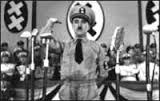 Image du film « Le Dictateur » de Chaplin.

« La dictature peut s'installer sans bruit », 1984, George Orwell.
Peut-on lutter contre la corruption ?
394
A25. Annexe : L’apprentissage de l’esprit critique (suite et fin)
Pour se faire une opinion aussi objective sur des faits, il faut aussi bien lire a) les points de vues neutres, que b) le point de vue que l’on défend, que c) le point de vue de la partie adverse (et lire le maximum de ce qui a été écrit sur le sujet, en toute objectivité, si possible) :

2) Sites ou pages pro-Maydan [Place de l'Indépendance à Kiev] ou anti-Poutine, sites et pages pour le gouvernement de Kiev et leurs relais :

Top 20 des mensonges de la Russie sur l'Ukraine - Los Angeles la Sécurité intérieure | Examiner.com, http://www.examiner.com/list/russia-s-top-20-lies-about-ukraine 
(3) Stopfake.org Ukraine, https://www.facebook.com/pages/Stopfakeorg-Ukraine/1451565381744171
Faux Photos Apparu sur Internet, des enfants qui auraient été assassinés dans l'Est de l'Ukraine, http://www.stopfake.org/en/fake-photos-appeared-on-the-internet-of-children-who-were-supposedly-killed-in-eastern-ukraine/ 
Russia’s top lies about Ukraine. Part 2, http://www.stopfake.org/en/russia-s-top-lies-about-ukraine-part-2/
La Russie, l'Ukraine et nous, Francoise Diehlmann, 08 mars 2014, http://blogs.mediapart.fr/blog/francoise-diehlmann/080314/la-russie-lukraine-et-nous 
Le poutinisme est un fascisme, Bernard Henri-Lévy, Jeudi 29 mai 2014, http://laregledujeu.org/bhl/2014/05/29/le-poutinisme-est-un-fascisme/ 
Ukraine Unspun: Chechnya War Pic Passed Off As Ukraine Atrocity By Hackers, Russian TV, http://www.rferl.org/content/russian-media-propaganda-ukraine-conflict-chechnya/26660126.html (par comparaison : AFP mass grave in Chechnya (Caucase), http://www.imageforum-diffusion.afp.com/ImfDiffusion/Search/Results.aspx?numPage=1&srchMd=8&fsearch=mass+grave+in+Chechnya&ID_Fulcrum=-1287561224_0&mui=1#numPage=1  ).
Note : On constate qu’il y a 5 fois plus de pages pro-russes sur Internet, que de pages pro-occidentales ou pro-Maïdan.
La machine de propagande pro-russe est beaucoup plus efficace que celle de Kiev. Ce qui ne veut pas dire que c’est ceux qui élèvent la voix, qui parlent le plus fort, qui « hurlent avec les loups », qui aient raisons scientifiquement ou moralement. Ce n’est pas parce qu’un milliard de personnes répètent sans cesse la même chose, qu’ils détiennent la vérité.
“Le monde est dangereux, non pas à cause de ceux qui font le mal, mais à cause de ceux qui regardent et laissent faire”, Albert Einstein.
« A une époque de supercherie universelle, dire la vérité est un acte révolutionnaire », 1984, George Orwell.
"Vivre tout simplement, pour que tous puissent simplement vivre." Gandhi.
Peut-on lutter contre la corruption ?
395
A25. Annexe : L’apprentissage de l’esprit critique (suite et fin)
Pour se faire une opinion aussi objective sur des faits, il faut aussi bien lire a) les points de vues neutres, que b) le point de vue que l’on défend, que c) le point de vue de la partie adverse (et lire le maximum de ce qui a été écrit sur le sujet, en toute objectivité, si possible) :

3) Sites ou pages pro-russes, sites pour le rattachement du Donbass et de la Crimée à la Russie ou leurs relais  :

La lutte contre le fascisme Maydan lutte en Ukraine, http://anti-maydan.tumblr.com/ 
France2 découvre la sale guerre de la junte de Kiev au Donbass, http://www.palestine-solidarite.org/actualite.pcn-tv.240814.htm
Les Etats-Unis alimentent la guerre civile en Ukraine avec la désinformation | Réseau International, http://reseauinternational.net/les-etats-unis-alimentent-guerre-civile-en-ukraine-desinformation/ 
La propagande anti-russe et la fabrication d’un nouveau consensus pro-guerre | Réseau International, http://reseauinternational.net/propagande-anti-russe-fabrication-dun-nouveau-consensus-pro-guerre/ 
Que cache la désinformation des grands médias sur la crise ukrainienne ? | Mondialisation, http://www.mondialisation.ca/que-cache-la-desinformation-des-grands-medias-sur-la-crise-ukrainienne/5383645 
L’Occident sur l’Ukraine : après le mensonge, la gueule de bois - Dernières infos - Politique - La Voix de la Russie, http://french.ruvr.ru/2014_08_14/Ukraine-Occident-une-longue-gueule-de-bois-apres-le-mensonge-8800/ 
Karlovka. Donbass Battalion Attacks Block-Post. 23.05.2014 (Donetsk oblast) – YouTube, https://www.youtube.com/watch?v=MS9x1UJQ_eA 
28 mai 2014. # SaveDonbassPeople ... un hashtag Viral | Voix de la Russie, http://02varvara.wordpress.com/2014/05/28/28-may-2014-savedonbasspeople-a-viral-hashtag/ 
Russian TV Airs Old Footage In Fresh Ukraine Atrocity Claim, http://www.rferl.org/content/ukraine-unspun-russian-tv-airs-old-footage/25390153.html 
Désinformation - Ukraine: Porochenko promet la terreur à l’Ukraine de l’Est etc., http://anti-fr2-cdsl-air-etc.over-blog.com/categorie-10463925.html 
DESINFORMATION par "Le Monde" - Le Monde a filmé la marche pour le Donbass pour illustrer la Marche pour la paix. - CAP 2012... et après?, http://blogdejocelyne.canalblog.com/archives/2014/09/30/30682640.html 
Russie/Ukraine : de la désinformation aux sanctions, les 7 péchés capitaux de l'Occident - le Plus, http://leplus.nouvelobs.com/contribution/1236882-russie-ukraine-de-la-desinformation-aux-sanctions-les-7-peches-capitaux-de-l-occident.html 
#ukraine : Les crimes fascistes de Kiev commencent à être découverts dans le Donbass - AgoraVox le média citoyen, http://www.agoravox.fr/actualites/international/article/ukraine-les-crimes-fascistes-de-157404 
http://fr.ria.ru/world/20141001/202573622.html
Peut-on lutter contre la corruption ?
396
A25. Annexe : L’apprentissage de l’esprit critique (suite)
Pour se faire une opinion aussi objective sur des faits, il faut aussi bien lire a) les points de vues neutres, que b) le point de vue que l’on défend, que c) le point de vue de la partie adverse (et lire le maximum de ce qui a été écrit sur le sujet, en toute objectivité, si possible) :

3) Sites ou pages pro-russes, sites pour le rattachement du Donbass et de la Crimée à la Russie ou leurs relais (suite) :

Ukraine: une tombe collective de civils découverte près de Donetsk | Diaporamas | RIA Novosti, http://fr.ria.ru/photolents/20140924/202516201_5.html 
Ukraine: 400 corps découverts dans des charniers près de Donetsk | International | RIA Novosti, Russie politics: Les charniers de Donetsk seront-ils reconnus comme des crimes de guerre?, http://russiepolitics.blogspot.fr/2014/09/les-charniers-de-donetsk-seront-ils.html 
[ Ukraine: Odessa demande, à son tour, son autonomie, tandis que des charniers sont mis à jour dans l’Est, LE 28 SEPTEMBRE 2014, http://www.medias-presse.info/ukraine-odessa-demande-a-son-tour-son-autonomie-tandis-des-charniers-sont-mis-a-jour-dans-lest/15711 ]
[Propagande] L’Ukraine et l’OTAN refont encore le coup de l’invasion russe dans le Donbass. Le rôle nauséabond de la presse française | Les moutons enragés, http://lesmoutonsenrages.fr/2014/11/13/propagande-lukraine-et-lotan-refont-encore-le-coup-de-linvasion-russe-dans-le-donbass-le-role-nauseabond-de-la-presse-francaise/
Petit florilège de contre-vérités anti-russe, où un exemple de propagande à la française | Les moutons enragés, http://lesmoutonsenrages.fr/2014/08/16/petit-florilege-de-contre-verites-anti-russe-ou-un-exemple-de-propagande-a-la-francaise/ 
UKRAINE. Donbass: « Les insurgés blessés du Donbass ne reçoivent guère d’aide médicale… | Allain Jules, http://allainjules.com/2014/08/22/ukraine-donbass-les-insurges-blesses-du-donbass-ne-recoivent-guere-laide-medicale/
PRINTEMPS RUSSE. Ukraine (vidéo): la propagande de guerre bat son plein en Russie | Allain Jules, http://allainjules.com/2014/05/16/printemps-russe-ukraine-video-la-propagande-de-guerre-bat-son-plein-en-russie/ 
» [Reprise] Le conflit ukrainien – propagande et réalité, par Klaus Hornung, http://www.les-crises.fr/reprise-le-conflit-ukrainien-propagande-et-realite/ 
» [Contre-propagande] En Ukraine, Vladimir Poutine joue la carte du chaos {Le Monde}, http://www.les-crises.fr/poutine-chaos-le-mond/ 
La propagande anti-ukrainienne et les mystérieux snipers, http://www.voltairenet.org/article182514.html 
Guerre en Ukraine appel aux Européens - Aout 2014, http://www.dailymotion.com/video/x25dn25_guerre-en-ukraine-appel-aux-europeens-aout-2014_news 
Washington utilise la chute de l’avion de Malaysian Airlines en Ukraine pour menacer la Russie, Alex Lantier du Comité international de la Quatrième Internationale (CIQI), 19 juillet 2014, https://www.wsws.org/fr/articles/2014/jul2014/mala-j19.shtml
Peut-on lutter contre la corruption ?
397
A25. Annexe : L’apprentissage de l’esprit critique (suite)
Pour se faire une opinion aussi objective sur des faits, il faut aussi bien lire a) les points de vues neutres, que b) le point de vue que l’on défend, que c) le point de vue de la partie adverse (et lire le maximum de ce qui a été écrit sur le sujet, en toute objectivité, si possible) :

3) Sites ou pages pro-russes, sites pour le rattachement du Donbass et de la Crimée à la Russie ou leurs relais (suite et fin) :

« Nous avons une occasion historique de construire un état socialiste en Europe », par le PCF, Samedi 6 décembre 2014, http://lepcf.fr/spip.php?page=article&id_article=2627 
http://slavyangrad.es
On constate que les soutiens à la politique de Poutine sont, en général, les « antiaméricanistes » et ceux qui ont une fascination pour l’autoritarisme de Poutine (personnalités d’extrême-droite …).

Le journaliste, Anthony Bellanger, a raconté comme il avait été approché, pour être enrôlé, moyennant finance, pour défendre la ligne du Kremlin. Source : Caroline Fourest sur les réseaux français de Vladimir Poutine (France Culture), http://www.conspiracywatch.info/Caroline-Fourest-sur-les-reseaux-francais-de-Vladimir-Poutine-France-Culture_a1309.html
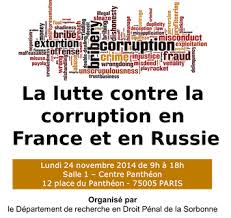 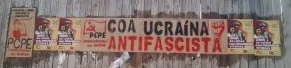 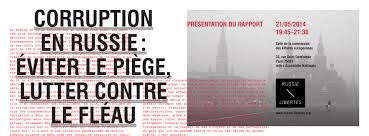 Source image : http://lepcf.fr/spip.php?page=article&id_article=2627
Peut-on lutter contre la corruption ?
398
A25. Annexe : Réflexions personnelles de l’auteur (suite)
Atteintes à la démocratie en Russie :

Concernant Vladimir P., en Russie, et le régime en Russie, on peut se demander si l’on n’a pas affaire à des mascarades d’élections. En effets, tous les opposants ou oppositions d’importance à Vladimir P. ont été neutralisés (voir ci-après) :

3 avril 2001, NTV passe sous le contrôle de proches du Kremlin. La nouvelle direction investit les locaux de la chaîne avec l’aide des troupes d’élite du ministère de l’intérieur [ici en vert toute info sur le contrôle sur les chaînes de télévision russes].
En 2001, suppression de l'émission équivalente des Guignols de l’info russes, qui se moquait de Poutine [Son réalisateur producteur  a été mis en jugement, six ans après, pour avoir insulté Poutine].
11 janvier 2002, la chaîne indépendance TV6, propriété de l’oligarque Boris Berezovsky, est mise en liquidation (Après avoir aidé Vladimir Poutine à accéder au pouvoir en 2000, il prend position contre ce dernier dans le conflit qui oppose les tchétchènes et la Russie7).
17 avril 2003, le député libéral Seguëi Iouchenko, opposé à la politique du gouvernement en Tchétchénie, est assassiné.
25 octobre 2003, Mikhaïl Khodorkovski, Pdg du groupe pétrolier Ioukos, est arrêté. Il sera condamné, en mars 2005, à 9 ans de prison pour escroquerie et fraude fiscale. Ioukos sera mis en liquidation en août 2006. Le 1 juillet 2004, la justice gèle les comptes bancaires de Ioukos et engage une procédure de saisie des actifs du groupe.
23 décembre 2005, le parlement russe adopte une loi renforçant le contrôle administratif sur les ONG locales et étrangères.
Fin 2005, lancement, par l'agence de presse gouvernementale russe RIA Novosti, de la chaîne anglophone d’information en continue, Russia Today (aux thèses souvent conspirationnistes et se faisant le relais des thèses du gouvernement russe) (site : http://rt.com/).
6 mars 2006, Promulgation d’une loi antiterroriste renforçant le pouvoir de l’armée et des forces de l’ordre.
7 octobre 2006, assassinat à Moscou de la journaliste Anna Politkovskaaïa, de la Novaia Gazeta, journal d’opposition en Russie, opposée à la politique du gouvernement en Tchétchénie.  Ainsi que cinq collègues du même journal.
23 novembre 2006, assassinat, à Londres, par empoisonnement au  polonium, d’Alexandre Litvinenko, ancien agent des services secrets russes, ex-lieutenant-colonel du FSB, opposée à la politique du gouvernement en Tchétchénie.
En 2008,le Moskovsky Korrespondent, ayant prêté à Poutine une aventure avec une gymnaste de renom, est contraint de fermer, le 29 Octobre 2008.
4-24 décembre 2011, la victoire de « Russie Unie (le parti de Vladimir P.) déclenche un mouvement de contestation populaire contre les irrégularités du scrutin. 4-27 janvier 2012, importantes manifestation contre le candidat Poutine. 
30 juin 2013, V. P. promulgue 2 lois punissant la « propagande » homosexuelle devant mineur et réprimant les « offenses au sentiments religieux ».
Peut-on lutter contre la corruption ?
399
A25. Annexe : Réflexions personnelles de l’auteur (suite)
Atteintes à la démocratie en Russie (suite) : 

14) 18 juillet 2013, l’opposant Alexeï Navalny, candidat à la mairie de Moscou, est condamné à 5 ans de prison pour détournement de fond (accusation qu’il a contesté). En août, Vladimir Jirinovski, président du Parti libéral-démocrate, a demandé au ministère de l'intérieur l'ouverture d'une enquête sur le financement de la campagne électorale de Navalny. Celui-ci aurait récolté de l'argent de la part de donateurs anonymes étrangers via un système de paiement sur internet, pratique interdite par la loi russe23. En février 2014, il est placé en résidence surveillée pour une durée de 2 mois par un tribunal de Moscou pour avoir quitté la capitale ce qui est en infraction avec un jugement rendu précédemment27. En avril 2014, il est reconnu coupable de diffamation à l'encontre d'un député qu'il aurait qualifié de toxicomane. Il est condamné à une amende de 300 000 roubles28. 
15) 9 décembre 2013, l’agence d’information RIA Novosti et la radio publique Voix de Russie sont remplacés par l’agence internationale « Russie aujourd’hui » (Russia Today ou RT), placée directement sous le contrôle du Kremlin.
16) 24 juillet 2014, le leader du Parti d’extrême gauche « Front de gauche », Sergueï Oudaltsov, a été condamné à 4 ans et demi de camps, pour avoir manifesté sur la place Bolonaïa, le 6 mai 2012, rassemblement qui s’est terminé avec des heurts avec la police. 15 autres manifestants de Bolonaïa ont écopé  de peines fermes (+).
17) Champion du monde d’échecs de 1985 à 2000, Garry Kasparov (°), violemment opposé au système autoritaire russe, a publié régulièrement des textes contre Vladimir P. Aujourd’hui, il risque cinq ans d’internement en camp pour avoir manifesté et s’être défendu contre le policier qui le menaçait (Source : http://fr.wikipedia.org/wiki/Garry_Kasparov).
Source : Russie le retour, Manière de voir, Le Monde diplomatique, décembre 2014 – janvier 2015.

(+) Le 21 août 2012, Oudaltsov est condamné à payer une amende de 30 000 roubles pour avoir participé à une action devant le comité d'enquête à Moscou3. Le 26 octobre 2012, il est inculpé pour "préparation de troubles massifs", accusation qui peut lui valoir jusqu'à dix ans de camp et qu'il dénonce comme montée de toutes pièces : en effet, cette inculpation fait suite à une émission d'une chaîne de télévision nationale qui affirmait sur la foi d'images tournées en caméra cachée et d'origine non précisée que l'opposant prévoyait de renverser le gouvernement par la force4,1.
(+) Kasparov avait été arrêté le 24 novembre 2007 lors d'une manifestation à Moscou contre la tenue en décembre 2007 d'élections législatives russes10, et (RFI, le 25 novembre 2007). condamné en comparution immédiate à cinq jours d'emprisonnement pour manifestation non autorisée et refus d'obéir aux ordres de la police. Son avocate, Me Mikhaïlova, a précisé qu'elle avait déposé plainte contre cette arrestation arbitraire. « Notre but est le démantèlement de ce régime qui couvre le pays de honte et le déteste. […] Nous allons sortir de ce marécage de corruption et de mensonge et nous gagnerons ! », avait lancé à la foule Garry Kasparov peu avant son interpellation46,47. Le 13 décembre 2008, Kasparov annonce la naissance de son nouveau parti politique : Solidarnost. Le 17 août 2012, Kasparov est interpellé puis relâché par la police russe, après des échauffourées devant le tribunal, après le verdict condamnant le groupe punk les Pussy Riot à deux ans de prison55. Depuis son engagement politique en opposition contre le président Poutine, Kasparov se dit inquiet pour sa vie. Il a par exemple en permanence cinq gardes du corps et ne voyage plus avec la compagnie Aeroflot48.
Peut-on lutter contre la corruption ?
400
A25. Annexe : Réflexions personnelles de l’auteur (suite)
Atteintes à la démocratie en Russie (suite) : 

18) Fondée dans les dernières années de la perestroïka par d'anciens dissidents, dont Andreï Sakharov, l'ONG russe Mémorial est devenue un monument de la mémoire russe (en particulier de l’histoire des goulags) et se bat inlassablement pour les droits de l'Homme. Ses collaborateurs l'ont parfois payé le prix du sang: en 2009, la journaliste Natalia Estemirova a été assassinée en Tchétchénie. Elle est régulièrement l’objet de menaces de fermetures ou de condamnations pénales :
Le 15 septembre 2009, Oleg Orlov, président de Memorial, est confronté à R., le président tchèchène, lors du procès tenu à Moscou. Ce dernier réclame en effet 10 millions de roubles (227 000 Euros) à Oleg Orlov, suite à l'affirmation par celui-ci que Kadyrov est « responsable » du meurtre de Natalia Estemirova1, commis le 15 juillet 2009.
 Le 6 octobre 2009 le tribunal civil Tverskoï à Moscou a condamnée Oleg Orlov, de l'ONG Memorial, à verser à Kadyrov 20 000 roubles de dommages et intérêts, soit 450 euros, et à publier un démenti sur son site internet. Memorial a de son côté été condamnée à 50 000 roubles (1 140 euros) de dommages et intérêts18.
 Le 8 octobre 2009, Memorial, ainsi que le quotidien Novaïa Gazeta sont également assignés devant un tribunal civil, par le petit-fils de Staline, Evgueni Djougachvili, qui veut ainsi défendre l'honneur de son grand-père en réclamant à Memorial 227 000 euros1.
 Memorial a été classée comme "agent de l'étranger", en vertu d'une loi de 2012 qui stipule que ces organisations doivent s'enregistrer comme tel si elles reçoivent des fonds de pays étrangers. Depuis l'adoption de la loi en juillet 2012, Memorial n'est pas la seule organisation visée par la justice russe. La très implantée association des mères de soldats de Saint-Pétersbourg a été, elle aussi, classée comme "agent de l'étranger", inspectée et décriée par les médias d'Etat russes. Public Verdict qui lutte contre les violences policières ou Golos, la seule organisation indépendante qui surveille les élections en Russie, sont également menacées. 
 Au printemps 2013, quelque 9000 documents appartenant à l’ONG, ont été saisis par la police, à Moscou, selon Le Monde.
 La Cour suprême de Russie devrait examiner, le 17 décembre, la demande de dissolution de Memorial, à la demande du ministère de la Justice (selon Le Monde).
Sources : a) http://www.lexpress.fr/actualite/monde/europe/l-ong-memorial-archives-de-la-russie-sovietique-condamnee-a-se-taire_1619069.html,
b) http://fr.wikipedia.org/wiki/Memorial, c) http://www.liberation.fr/monde/2012/03/06/le-tsar-systeme-de-vladimir-poutine_800903
d) http://www.lemonde.fr/idees/article/2014/02/07/russie-la-censure-insaisissable_4362130_3232.html  (Selon le journal Le Monde : la télévision Dojd serait menacée (tvrain.ru) (mais bizarrement son site Web continue …). Le site gazeta.ru aurait eu l’interdiction de publier la carte des infractions électorales (Ce site semblerait toujours exister, mais aucun de ses articles ne dépassent 2012). Le site openspace.ru aurait été fermé (or ce site semble exister, mais ne semble désormais consacré à de l’art (?). A moins que cela soit un autre site). Donc toutes ces infos du journal Le Monde sont à vérifier.
Peut-on lutter contre la corruption ?
401
A25. Annexe : Réflexions personnelles de l’auteur (suite)
Atteintes à la démocratie en Russie (suite) : 

18)  Bill Browder1, un homme d'affaires détenant Hermitage Capital Management (en), le plus grand fonds d’investissement étranger en Russie, après 10 ans de soutien à la  politique de Vladimir Poutine, se serait mis à le dénoncer, et dénoncer les oligarques russes et le système politique de kleptocratie. Le 13 novembre 2005, il est refoulé de la Russie, son visa de séjour est refusé, au motif qu’il il représente une menace pour la sécurité nationale russe. En 2007, après une intrusion et la saisie de documents de la société ainsi que des filiales appartenant à Hermitage Capital Managment, Bill Browder mobilise Sergueï Magnitski, un avocat fiscaliste russe, un des juristes d'Hermitage Capital Management, afin de comprendre la raison de cette saisie. Sergueï Magnitski découvre et dénonce, selon lui, alors la plus grande fraude fiscale commise en Russie par des fonctionnaires, aussi bien policiers, juges, que fonctionnaires des impôts comme Artem K., Pavel K., Olga S., Elena A. et Olga T.. Quelque soixante personnes corrompues sont identifiées et connues sous le nom des "Intouchables"2. Grâce aux documents saisis, dont les titres de propriété d'Hermitage Capital Management, on sait que toutes les sociétés ont été transférées à Viktor M., établi au Tatarstan ayant notamment déjà été condamné pour meurtre3. Les nouveaux dirigeants de l'entreprise ont fait en son nom une demande de remboursement au fisc russe et ont obtenu en un délai record une somme de 5,4 milliards de roubles (quelque 135 000 000 euros). Bill Browder et ses associés ont décidé de porter plainte pour récupérer leur société. Cependant, les représentants de la justice ont clairement fait comprendre aux avocats de la société que c'était une mauvaise idée, puisque, comme il s'est avéré par la suite, beaucoup de hauts responsables russes étaient impliqués. Alors que les six autres avocats internationaux travaillant sur cette affaire préfèrent quitter la Russie, Magnitski porte plainte, mais il est arrêté pour fraude fiscale et emprisonné à Boutyrskaïa4. Finalement Magnitski est mort en détention, le 16 novembre 2009 (à 37 ans), après être resté 358 jours en prison dans des conditions très dures (notamment dans la prison de Boutyrskaïa), privé d'aide médicale malgré sa pancréatite (selon plusieurs témoignages) (°).  Le 11 juillet 2013, soit près de quatre ans après sa mort (!), Sergueï Magnitski est reconnu coupable d'« évasion fiscale à grande échelle en bande organisée » par un tribunal moscovite7. 
Sources : a) http://fr.wikipedia.org/wiki/Sergue%C3%AF_Magnitski 
b) Mikhail Khodorkovski, Natalia Gevorkyan, Dans la maison des morts, prisonnier de Poutine, Denoël, janvier 2012.
c)  Justice for Sergeï12,  film documentaire d’investigation néerlandais, Hans Hermans et Martin Maat, 2010.
(°) Le 12 novembre 2010, Magnitski avait reçu pour son intégrité un prix à titre posthume de l'organisation non gouvernementale internationale Transparency International11. Selon le comité, Magnitski croyait en la primauté du droit, ce qui lui a coûté la vie.
Peut-on lutter contre la corruption ?
402
A25. Annexe : Réflexions personnelles de l’auteur (suite)
Atteintes à la démocratie en Russie (suite) : 

19) Arrestation et détention par le FSB, depuis 11 mai 2014, du producteur ukrainien de cinéma, Oleg Sentsov, un activiste du mouvement Euromaïdan, sous l'accusation de préparation d'actes terroristes1.  Durant la crise de Crimée en 2014 il a aidé les militaires ukrainiens assiégés dans leurs bases en leur livrant des provisions1. Il a alors déclaré qu’il ne reconnaissait pas l’annexion russe de la Crimée5.  
Source : http://fr.wikipedia.org/wiki/Oleg_Sentsov 
20) Assassinat de l'opposant politique libéral russe Boris Nemtsov, le 27 février, au pied du Kremlin. Boris Nemtsov avait pris parti dans le conflit de l'Est de l'Ukraine. Organisateur de plusieurs marches pacifiques en soutien à Kiev, il avait récemment réaffirmé sur son compte Facebook, qu'à ses yeux, l'annexion de la Crimée était illégale. Selon Ksenia Sobtchak, autre figure de l'opposition, Boris Nemtsov travaillait à un rapport sur la présence de forces russes en Ukraine, que le Kremlin nie avec acharnement9. Le 8 mars 2015, un ancien policier russe d'origine tchétchène, Zaour Dadaïev, arrêté par la police russe, reconnait sa participation au meurtre de l'opposant, avant de se rétracter les jours suivants16. Quatre autres suspects, dont deux originaires d'Ingouchie, ont été arrêtés17. Avoir avoir rendu visite à Zaour Dadaïev dans sa cellule de prison, le 11 mars 2015, deux membres du Conseil consultatif pour les droits de l'homme auprès du Kremlin laissent entendre que celui-ci a été torturé par les autorités pour qu'il passe aux aveux18. De son coté, Alexeï Navalny déclare croire à une implication de Vladimir Poutine dans cet assassinat19.
Sources : a) http://www.lexpress.fr/actualite/monde/assassinat-de-l-opposant-russe-nemtsov-deux-suspects-arretes_1658884.html , 
b) http://fr.wikipedia.org/wiki/Boris_Nemtsov 

21) Sur la réécriture totale de la « grande guerre patriotique », voir l’article Comment la Russie de Poutine instrumentalise l’Histoire, Gilles HERTZOG, http://laregledujeu.org/hertzog/2015/04/17/4807/comment-la-russie-de-poutine-instrumentalise-lhistoire/
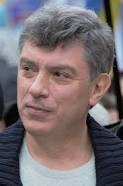 Boris Nemtsov dans une marche pour la paix et la liberté en 2013 →
Peut-on lutter contre la corruption ?
403
A25. Annexe : Réflexions personnelles de l’auteur (suite)
Atteintes à la démocratie en Russie (suite) : 

20) Publication du rapport sur la présence de l'armée russe en Ukraine
Le 12 mai 2015, Ilia Iachine a présenté au siège du parti de l'opposition russe un rapport intitulé « Poutine. La guerre ». Ce texte est donné comme la reconstitution du rapport que Nemtsov, au moment de son assassinat, préparait sur la présence de l'armée russe en Ukraine, présence que Vladimir Poutine et le ministère de la Défense nient catégoriquement. Nemtsov n'ayant pas eu le temps d'écrire ce rapport lui-même, on s'est servi de son plan, de notes qu'il avait écrites à l'intention de son assistante et de témoignages anonymes des proches de certains soldats russes morts dans les opérations. Selon ces témoignages anonymes, les soldats russes, avant d'être envoyés dans le Donbass, étaient obligés de démissionner de l'armée. 
Le ministère de la Défense aurait promis des indemnités financières, pour les soldats en cas de blessure et pour leurs ayants droit en cas de décès, mais le versement de ces indemnités aurait cessé en septembre 2014 (°).(°) Sources : a) http://fr.wikipedia.org/wiki/Boris_Nemtsov, b) Émilie Blachère, avec Tatiana Robic, « Le rapport sur l'Ukraine qui l'a tué rendu public », Paris Match, 1er juin 2015, http://www.parismatch.com/Actu/International/Conflit-en-Ukraine-Le-rapport-de-Boris-Nemtsov-denonce-Vladimir-Poutine-773446 (nous pouvons, a priori, conclure que c’est certainement la préparation de ce rapport qui a été à l’origine de l’assassinat de Boris Nemtsov).
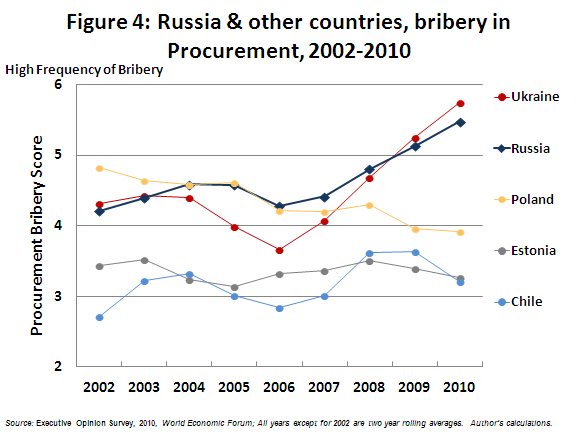 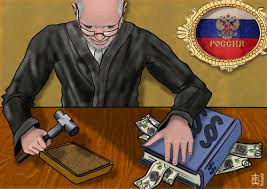 Russie & autres pays, la corruption dans les marchés, 2002-2010 (on y note une nette dégradation). Source : http://www.brookings.edu/blogs/up-front/posts/2012/03/05-putin-kaufmann
La justice est extrêmement corrompue en Russe.
Peut-on lutter contre la corruption ?
404
A25. Annexe : Réflexions personnelles de l’auteur (suite)
Atteintes à la démocratie en Russie (suite et fin) :

Quelle interprétation à toutes ces atteintes à la démocratie ? :

Selon l’opposant Sergueï Oudaltsov « Par trois fois, on nous a sabré cette initiative [du référendum local], sans même la possibilité de la soumettre au vote de la Douma [le parlement russe. Où dois-je aller ? Il me reste la rue », « [Poutine est » aujourd’hui, un président inamovible » (*). Or toutes les manifestations de rue des opposants sont systématiquement interdites et violemment réprimées.
Selon l’opposait Kasparov « Dans la Russie d’aujourd’hui, la justice est entre les mains d’un homme, Vladimir Poutine » (°). Elle est aux ordres. Il n’y a pas de justice indépendante du pouvoir [de Poutine]. Selon Kasparov « Pour donner l’illusion d’être un gouvernement légitime, le Kremlin autorise les procès en appel ; il est même signataire de la Convention européenne des droits de l’homme. Poutine mise sur le fait que la plupart des Russes n’ont pas les moyens de prendre un avocat et d’assurer leur défense. Les tribunaux, à la solde du Kremlin, maintiennent un semblant de justice pour ne pas s’attirer l’opprobre de la communauté internationale et voir la Russie exclue des traités internationaux. Poutine et ses acolytes risqueraient en effet de passer à côté de contrats juteux ; en d’autres termes, ils seraient frappés là où ça fait mal : leur portefeuille. Les oligarques devront bien finir par comprendre qu’il n’est pas dans leur intérêt de persécuter ceux dont le seul crime est d’avoir voulu s’exprimer » (+).
Les procès anti-corruption concernent toujours les opposants à Poutine et jamais les proches du régime (Oligarques, députés …) pourtant connus pour être corrompus voire même impliqués dans les « black raids » (voir annexe « Les raids des « black raiders » contre les entreprises en Russie »). Il y a 8000 à 12.000 « black raids » , en Russie, chaque année, en toute impunité. Ces vols violents empêche toute protection de la propriété privée. Or le pouvoir ne s’y attaque pas sérieusement, comme il ne s’attaque à la corruption des députés du parti « Russie uni », le parti de Poutine [lui-même accumule des propriétés et palais (datchas de Novo-Ogarevo, de Krasnaïa Poliana …), dont l’origine du financement est reste mystérieux]. Poutine a toujours soutenu des régimes peu démocrates ou/et prorusses, tous corrompus (Viktor Ianoukovytch, Noursoultan Nazarbaïev, Alexandre Loukachenko, Ramzan K… président de la Tchétchénie …).
On peut donc supposer que derrière ces procès, il y aurait beaucoup de cynisme et un moyen, pour Poutine, de sauver la face et son régime.

(°) http://www.lemonde.fr/international/article/2014/10/16/garry-kasparov-au-secours-d-un-opposant-kazakh-detenu-en-france_4507721_3210.html 
(+) Poutine échec et mat ! (Cave Canem), Garry Kasparov, Ed. de l'Herne, 2012, http://www.editionsdelherne.com/index.php?option=com_k2&view=item&id=364:poutine-%C3%A9chec-mat&Itemid=59 
(*) Vu à l télévision, pages 22-23, Russie, le retour, Manière de voir, Le Monde diplomatique, 138, décembre 2014-Janvier 2015.
Peut-on lutter contre la corruption ?
405
A25. Annexe : L’apprentissage de l’esprit critique (suite)
Avons-nous affaire en Ukraine à la répétition de la crise des Sudètes ?  (suite) :

L’Ukraine avant 2014 : 

Le 8 décembre 1991, la dislocation de l'URSS est actée par l'Accord de Minsk, signé par les dirigeants russe, ukrainien et biélorusse. 
En juin 1993, les parlementaires ukrainiens ont accordés à la Crimée un statut spécial d’autonomie, adopté (°). Le transfert des compétences de Kiev vers la capitale de la Crimée, Simferopol, est considérable. Une fonction présidentielle autonome est admise  ainsi qu’une citoyenneté locale (dans le cadre de la citoyenneté  ukrainienne). Le statut d’autonomie permet presque tout sans la sécession …
Secoués par les restructurations économiques, les populations ont plus de préoccupations matérielles que civiques.
Des accords de coopérations existaient entre l’Ukraine et la Russie, comme projet russo-ukrainien de l'avion Antonov An-140. 
La crise en Ukraine en 2014 :

La crise ukrainienne de 2013-2014 a débuté le 21 novembre 2013 à la suite de la décision du gouvernement ukrainien de ne pas signer l'accord d'association avec l'Union européenne2. Des manifestations de grande ampleur se déclenchent alors et aboutissent le 22 février 2014 à la fuite puis à la destitution du président Viktor Ianoukovytch, remplacé par Oleksandr Tourtchynov. Un nouveau gouvernement, dirigé par Arseni Iatseniouk, est mis en place. En réaction, la Crimée proclame son indépendance et vote pour son rattachement à la Russie, rattachement reconnu par la Russie, provoquant une crise diplomatique internationale. Plusieurs autres provinces ukrainiennes à forte population russophone, notamment le Donbass, vivent des soulèvements similaires et organisent à leur tour des référendums d'autodétermination afin de se séparer du gouvernement ukrainien en place.

Le mouvement Euromaïdan  a abouti à la destitution du gouvernement pro-russe de Viktor Ianoukovytch (qui s’enfuit le 22 février) et l'arrivée au pouvoir d'un gouvernement pro-occidental intérimaire dirigé par Oleksandr Tourtchynov.
En réaction, des manifestations pro-russes éclatent en février 2014 dans de nombreuses villes de l'Est et du Sud de l'Ukraine.
Le 27 février, la Russie engage des manœuvres militaires27 avec son armée de terre aux zones frontalières avec l'Ukraine, au prétexte de « mettre à l'épreuve sa capacité d'action »28. Ces mouvements de troupe couvrent en fait une mobilisation à l'échelon régional issue de la base russe de Sébastopol en Crimée, comme les événements du week-end qui suit le révèlent. Le 28 février, des hommes en armes dont l'uniforme ne comprend pas de signe permettant leur identification prennent le contrôle de l'aéroport deSimferopol29 ; de plus l'entrée de l'aéroport international de Sébastopol est bloquée par 300 combattants cagoulés30[réf. insuffisante]. Ces deux aéroports desservent la Crimée ; il s'agit d'un pré-positionnement : un communiqué Reuters le lendemain confirme le bouclage des accès aériens sur la péninsule, de district de Kirovskoïe compris31.
Peut-on lutter contre la corruption ?
406
A25. Annexe : L’apprentissage de l’esprit critique (suite)
Avons-nous affaire en Ukraine à la répétition de la crise des Sudètes ?  (suite) :

La crise en Ukraine en 2014 (suite) :

Le ministre de l'intérieur par intérim, Arsen Avakov, dénonce comme une « invasion » l'occupation de deux aéroports de Crimée par des hommes armés qu'il identifie comme soldats russes, ce que le Kremlin ne précise pas. 
À la suite de cet événement, le parlement ukrainien fait voter une résolution appelant la Russie, le Royaume-Uni et les États-Unis à respecter le Mémorandum de Budapest visant à garantir l'indépendance de l'Ukraine en échange de son renoncement aux armes nucléaires32. 
L'État russe annonce engager un processus de normalisation, d'abord en Crimée. Plusieurs témoins attestent de la distribution de passeports russes à des habitants d'Ukraine38,39. La politique de distribution de passeports russes en Crimée rappelle d'ailleurs celle orchestrée en Géorgie, dans les régions d'Abkhazie et d'Ossétie du Sud, peu avant la guerre russo-géorgienne. Le 4 mars, Vladimir Poutine s'exprime dans une conférence de presse57 […] accusant les occidentaux et les États-Unis d'avoir« semé le chaos en Ukraine ». Selon lui, l'armée russe n'est pas présente officiellement en Crimée, il ne s'agit que de « milices d'autodéfense ». 
Le 25 février, le 1er ministre ukrainien Arsen Avakov dissout les forces anti-émeutes (Berkout) par décret ministériel72.
Le 23 février, en abrogeant la loi sur les langues régionales, le parlement ukrainien (la Rada) retire au russe (comme à plusieurs autres langues régionales, comme le roumain) le statut de langue officielle dans 13 des 27 régions (essentiellement au sud et à l'est du pays)73. Cela implique, non seulement que tous les documents officiels doivent être rédigés uniquement en ukrainien, mais aussi que les cours dans les écoles ne doivent être dispensés qu'en ukrainien, que tous les noms de ville et autres noms propres doivent suivre l'orthographe et la prononciation ukrainienne ce qui serait mal vécu par la population russophone d'Ukraine. L'interdiction de la langue russe dans les 13 régions sur les 27 que compte l'Ukraine met en effet le feu aux poudres, même si le président par intérim explique ensuite qu'il ne fera pas entrer cette mesure en vigueur pour le moment. Dans le sud-est, des brigades d'autodéfense sont créées, notamment à Sébastopol26.
Note : la relégation de la langue russe, pendant quelques jours, a été une erreur monumentale, une décision catastrophique, du gouvernement ukrainien, que les ukrainiens paient au prix fort tous les jours …
Le 1er mars, des manifestations pro-russes massives ont lieu dans les régions russophones du pays, notamment à Kharkiv, Donetsk ou Odessa74. 
Début mars 2014, la république autonome de Crimée est de facto détachée de Kiev. 16 mars 2014, à la suite d’un référendum en Crimée (96,7% de « oui », sans présence d’aucun observateurs indépendants (OSCE …)), la péninsule est rattachée à la Russie (les opposants ukrainiens à ce rattachement sont y réprimés).
Peut-on lutter contre la corruption ?
407
A25. Annexe : L’apprentissage de l’esprit critique (suite)
Avons-nous affaire en Ukraine à la répétition de la crise des Sudètes ?  (suite) :

La crise en Ukraine en 2014 (suite) :

Le 16 mars, des démonstrations pro-russes ont eu lieu dans les villes industrielles de l'est de l'Ukraine. À Donetsk, des manifestants ont pénétré dans les sièges du parquet et des services spéciaux, à l'issue d'une manifestation de 2 000 personnes en faveur du rattachement à la Russie. À Kharkiv, ce sont 6 000 manifestants qui ont organisé, et ce malgré l'interdiction de la justice, un meeting-référendum pour plus d'autonomie et pour la « souveraineté » de la langue russe. Des milliers d'entre eux ont ensuite marché vers les bureaux d'organisations nationalistes où ils ont brûlé drapeaux, livres et tracts devant l'entrée. Les partisans de Kiev ont de leur côté décidé d'annuler leur manifestation afin d'éviter des provocations après qu'une personne a été poignardée à mort à Donetsk le 13 mars et que deux personnes ont été tuées dans la nuit du 14 au 15 mars à Kharkiv lors d'une fusillade impliquant nationalistes radicaux et militants pro-russes76,77.
Le 7 avril, à la suite de la saisie du bâtiment gouvernemental de Donetsk par des manifestants pro-russes, la République populaire de Donetsk est proclamée et les séparatistes annoncent la tenue d'un référendum sur le statut de la ville le 11 mai78. Le lendemain, la Russie fait savoir que l'utilisation de la force par les autorités ukrainiennes pour réprimer les protestations dans l'est du pays pourrait mener à une guerre civile79.
Le 12 avril 2014, soulèvement armé dans l’est de Ukraine : à Sloviansk (nord de l'oblast de Donetsk), des hommes masqués en treillis militaire portant des gilets pare-balles et armés de fusils d'assaut Kalachnikov s'emparent du bâtiment du comité exécutif, de celui du service de police et du siège local du Service de sécurité d'Ukraine30. 
Le ministre de l'Intérieur ukrainien Arsen Avakov qualifie ces hommes armés de « terroristes » et promet d'utiliser les forces spéciales ukrainiennes afin de reprendre les bâtiments26,27. Dans la même journée, un saboteur est arrêté par le Service de sécurité d'Ukraine à Kharkiv. Le 13 avril, un agent russe présumé du GRU est arrêté28.
Le samedi 26 avril 2014, mouvements de troupes russes à la frontière ukrainienne. Les autorités de Kiev ont coupé les vannes du canal Nord-Crimée, qui assure jusqu'à 85% des besoins en eau de la péninsule de Crimée. "Des avions militaires russes ont traversé et violé l'espace aérien ukrainien à sept reprises la nuit dernière", assure le 1er ministre ukrainien Arseni Iatseniouk, lors d'une conférence de presse à Rome.Le ministère russe de la Défense nie les accusations selon lesquelles des avions russes ont violé l'espace aérien ukrainien, rapporte l'agence officielle Itar-Tass.
Le 28 avril, des hommes armés prennent d'assaut et s'emparent de la mairie et du commissariat de Kostiantynivka selon un mode opératoire similaire à celui qui a abouti à l'occupation des bâtiments de la ville de Sloviansk. Le même jour, le maire de Kharkiv, Guennadi Kernes (en), est grièvement blessé par des tirs d'origine inconnue.
Peut-on lutter contre la corruption ?
408
A25. Annexe : L’apprentissage de l’esprit critique (suite)
Avons-nous affaire en Ukraine à la répétition de la crise des Sudètes ?  (suite) :

La crise en Ukraine en 2014 (suite) :

Le 29 avril, à Louhansk, alors que le siège des services de sécurité était déjà occupé, des manifestants pro-russes s'emparent de la préfecture régionale et de l'hôtel de police, les policiers quittant ce dernier désarmés62,63.
Selon un bilan donné samedi par la police locale, 42 personnes sont mortes, le vendredi 2 mai 2014, à Odessa, parmi lesquelles des dizaines de militants pro-russes qui ont péri dans un incendie criminel. 
Le lundi 5 mai, la diplomatie russe a de son côté publié un "Livre blanc" dans lequel elle dresse la liste des violations "massives" des droits de l'Homme qu'elle impute aux nationalistes ukrainiens. 
Le mardi 6 mai, le président de la Douma (chambre basse russe) Sergueï Narychkine a affirmé qu'un "génocide" était en cours en Ukraine.
Plusieurs responsables ukrainiens se sont évertués à réduire les partisans des prorusses à quelques poignées de "drogués" ou d'"alcooliques", relève l'agence Reuters. 
Selon l'Otan, « le nombre de militaires russes à la frontière ukrainienne est passé de 12.000 à la mi-juillet à 20.000 créant ainsi une "situation dangereuse " », ce que Moscou a démenti.
17 juillet 2014, un Boeing de la compagnie Malaysia Airlines assurant la liaison entre Amsterdam et Kuala Lumpur avait été abattu par un missile au-dessus du territoire contrôlé par les séparatistes prorusses. Catastrophe faisant 298 morts (+).
13 août, un deuxième convoi humanitaire russe, de près de 300 camions, a livré près de 2 000 tonnes d'aide aux régions séparatistes du sud-est de l'Ukraine.

(°) « […] en huit jours des missiles similaires ont abattu deux avions militaires de l’armée ukrainienne. Les deux batteries de lance missiles aux mains des rebelles, ont été observées la semaine dernière à plusieurs reprises par un de mes correspondants (russe) vivant dans la région de Donetsk ». Selon Claude-Marie Vadrot - 18 juillet 2014, http://www.politis.fr/Ukraine-d-ou-sortent-les-deux,27795.html 
(+) Le vol MH17 a été abattu en empruntant une route survolant la région de Shakhtarsk que plusieurs compagnies évitaient depuis mars mais qu'aucune instance aussi bien internationale que nationale n'avait interdite. En effet, seule la Russie avait interdit la zone de vol à ses avions de ligne: une décision qui concernait donc Aéroflot. Par ailleurs, seules les compagnies coréennes Korean Air et Asiana, la compagnie australienne Qantas et la compagnie taïwanaise China Airlines ont modifié le parcours de leurs avions début mars lorsque les Russes sont arrivés en Crimée. Source  : http://www.lefigaro.fr/international/2014/07/18/01003-20140718ARTFIG00232-survol-de-l-ukraine-une-erreur-d-appreciation-des-autorites.php
Peut-on lutter contre la corruption ?
409
A25. Annexe : L’apprentissage de l’esprit critique (suite)
Avons-nous affaire en Ukraine à la répétition de la crise des Sudètes ?  (suite) :

La crise en Ukraine en 2014 (suite) :

16 août 2014, un représentant de la Croix-Rouge a annoncé samedi que Kiev et Moscou étaient tombés d'accord sur les modalités d'inspection des 300 camions, lors du passage du convoi humanitaire russe en Ukraine.
22 août 2014, entre 70 et 130 véhicules d’un convoi humanitaire russe ont passé de force vendredi la frontière pour se diriger vers Lougansk, alors même que leur inspection n'était pas terminé. 5 septembre 2014, accord de fin des combats signé dans ce sens, qui sera violé à peu près quotidiennement sur le terrain.
19 septembre 2014 : Accord sur un mémorandum de paix dans l'est de l'Ukraine, dit accord de Minsk, convenant d'un cessez-le-feu et de la création d'une zone démilitarisée de 30 kilomètres dans l'est du pays. Une des des dispositions prévues par l'accord de Minsk du 5 septembre « le retrait d'Ukraine des groupes armés illégaux, des équipements militaires, combattants et mercenaires, et de la mise en place d'un contrôle viable de la frontière russo-ukrainienne » ne sera pas respectée par la Russie et les séparatistes. 
28 Septembre 2014, deuxième bataille de l'aéroport de Donetsk, entre les insurgés séparatistes associés à la République populaire de Donetsk (DPR) et les forces du gouvernement ukrainien. Les insurgés affilié au DPR ont lancé une offensive sur l’aéroport le 29 Septembre, prétextant que que l'armée ukrainienne stationnée à l'aéroport avait bombardé Donetsk (l'aéroport était le dernier espace public dans la ville de Donetsk qui est encore sous contrôle ukrainien).
À la fin Octobre, le premier ministre de la région indépendantiste DPR et signataire du Protocole de Minsk Alexandre Zakhartchenko a déclaré que ses forces reprendre le territoire qu‘il avait perdu aux forces ukrainiennes au cours de l'offensive du Juillet 2014, et que les forces de RMR serait disposé à mener des "batailles lourdes" pour y parvenir [4] [11].  Par la suite, Zakharchenko a dit qu'il avait été mal cité, et qu'il avait voulu dire qu’il voulait reconquérir ces zones par le biais "des moyens pacifiques" [12].
Pour le chef séparatiste de Donetsk Alexandre Zakhartchenko, il y a en effet des militaires russes qui combattent en Ukraine, consacrant leur permission à défendre leurs frères slaves »181. Il reconnaît dans un entretien télévisé du jeudi 28 août au matin, que « 3 000 à 4 000 soldats » russes ont servi ou servent dans les rangs des insurgés. « Parmi nous se trouvent des soldats, qui, plutôt que de passer leurs permissions sur les plages, nous ont rejoints, et qui combattent pour la liberté de leurs frères182 ».
30 octobre 2014, selon un le communiqué de l'OTAN «  […] plus de 23 avions militaires russes se sont approchés des zones aériennes de ses États membres en deux jours, ne se sont pas fait connaître des contrôleurs aériens et n'ont pas communiqué de plan de vol ».
Pendant cette période, selon les médias russes, les USA ne recherchent que son intérêt en Ukraine (d’où son soutien au gouvernement Ukrainien). Kiev est en train de procéder à un nettoyage ethnique en Ukraine. La presse occidentale n'est qu'un organe de propagande de l'Otan. Les médias mainstream (Wikipedia …) sont "inféodés" aux pouvoirs occidentaux. Les seuls journalistes qui se font tuer sont les journalistes russes.
Peut-on lutter contre la corruption ?
410
A25. Annexe : L’apprentissage de l’esprit critique (suite)
Avons-nous affaire en Ukraine à la répétition de la crise des Sudètes ?  (suite) :

La crise en Ukraine en 2014 (suite) :

Le 12 décembre, Un neuvième convoi humanitaire de 130 camions russes a passé la frontière russo-ukrainienne. Ce vendredi, 50 sont arrivés à Donetsk et les autres ont rejoint Louhansk. 
Le samedi 13 décembre 2014,  le conflit a fait plus de 4.634 morts, selon l'ONU. Sur le terrain, au cinquième jour de la trêve fragile dans l'Est séparatiste pro-russe, l'armée ukrainienne a fait état de onze attaques rebelles contre ses positions dans l'Est séparatiste prorusse au cours des dernières 24 heures.  
13 décembre 2014, Le Congrès américain a adopté vendredi une loi (texte "Acte de soutien à la liberté de l'Ukraine") autorisant la livraison d'armes y compris létales à l'Ukraine (Jusqu'à présent, le président américain a toujours préféré fournir l'Ukraine en matériel «non létal», comme des radars, des lunettes de vision nocturne ou des gilets pare-balles).  Un drone russe a survolé le port stratégique de Marioupol, la dernière grande ville de l'Est sous contrôle de Kiev. La Russie a menacé de prendre des mesures de rétorsion contre les Etats-Unis, après l'adoption de cette loi.
3 juin 2015  : Kiev a accusé les séparatistes prorusses d'avoir déclenché une offensive majeure avec plus de 10 chars et 1.000 hommes contre leurs positions à Mariinka, à une vingtaine de kilomètres de Donetsk, le mercredi 3 juin 2015, à l'aube. 

Sources : 1) http://fr.wikipedia.org/wiki/Guerre_du_Donbass, 2) http://fr.wikipedia.org/wiki/Crise_ukrainienne_de_2013-2014   
(°) 3) Les conflits de territoires et de frontières dans les Etats de l'ex-U.R.S.S., Romain Yakemtchouk, Annuaire français de droit international, 1993, Vol. 39, n°39, pp. 393-434, http://www.persee.fr/articleAsPDF/afdi_0066-3085_1993_num_39_1_3136/article_afdi_0066-3085_1993_num_39_1_3136.pdf 
4) La guerre de Crimée n’a pas eu lieu [en 1994], Erlends Calabuig, page 9, Russie, le retour, Manière de voir, Le Monde diplomatique, 138, décembre 2014-Janvier 2015.
(°) 5) Les conflits de territoires et de frontières dans les Etats de l'ex-U.R.S.S., Romain Yakemtchouk, Annuaire français de droit international, 1993, Vol. 39, n°39, pp. 393-434, http://www.persee.fr/articleAsPDF/afdi_0066-3085_1993_num_39_1_3136/article_afdi_0066-3085_1993_num_39_1_3136.pdf 
6) La guerre de Crimée n’a pas eu lieu [en 1994], Erlends Calabuig, page 9, Russie, le retour, Manière de voir, Le Monde diplomatique, 138, décembre 2014-Janvier 2015.
7) Gigantesque menace de reprise à grande échelle des attaques des séparatistes en Ukraine, ©AFP / 04 juin 2015 12h20, http://www.romandie.com/news/Gigantesque-menace-de-reprise-a-grande-echelle-des/599665.rom
Peut-on lutter contre la corruption ?
411
A25. Annexe : L’apprentissage de l’esprit critique (suite)
Avons-nous affaire en Ukraine à la répétition de la crise des Sudètes ?  (suite) :

La crise en Ukraine en 2014 (suite) :

Sources (suite) : 7) Ukraine, propagande et guerre des mots, Reuters/Vasily Fedosenko, LEXPRESS.fr, 07/05/2014, http://www.lexpress.fr/actualite/monde/europe/ukraine-propagande-et-guerre-des-mots_1536357.html 
8) http://www.lemonde.fr/europe/article/2014/09/19/ukraine-les-negociations-de-paix-reprennent-a-minsk_4491114_3214.html 
9) http://en.wikipedia.org/wiki/Minsk_Protocol 
10) http://tempsreel.nouvelobs.com/ukraine-la-revolte/20140426.OBS5287/ukraine-nouvelles-sanctions-en-preparation-face-a-la-menace-russe.html 
11) http://french.ruvr.ru/2014_07_29/Russie-Ukraine-le-projet-Antonov-An-140-au-bord-de-la-fermeture-0168/
12) http://www.franceinfo.fr/actu/monde/article/les-russes-et-les-ukrainiens-forment-un-seul-peuple-declare-vladimir-poutine-558095 
13) http://www.lepoint.fr/monde/ukraine-craintes-d-une-intervention-russe-frappe-aerienne-a-donetsk-06-08-2014-1851973_24.php 
14) http://www.levif.be/actualite/international/ukraine-il-existe-theoriquement-une-menace-d-intervention-russe/article-normal-18701.html 
15) http://www.lanouvellerepublique.fr/France-Monde/Actualite/24-Heures/n/Contenus/Articles/2014/12/13/Ukraine-la-Russie-menace-les-Etats-Unis-de-mesures-de-retorsion-2152929 
16) http://www.touteleurope.eu/actualite/revue-de-presse-activite-inquietante-de-l-aviation-russe-en-europe-l-otan-en-alerte.html 
17) http://fr.euronews.com/2014/12/12/ukraine-nouvelles-victimes-un-convoi-humanitaire-russe-accueilli-a-bras-ouvert-/ 
18) http://www.lexpress.fr/actualite/monde/europe/ukraine-une-partie-du-convoi-humanitaire-retourne-en-russie_1569927.html 
19) http://www.lexpress.fr/actualite/monde/europe/ukraine-un-deuxieme-convoi-humanitaire-russe-a-livre-de-l-aide_1575605.html 
20) http://www.liberation.fr/monde/2014/08/16/accord-entre-moscou-et-kiev-sur-le-passage-du-convoi-humanitaire-russe-en-ukraine-croix-rouge_1081774
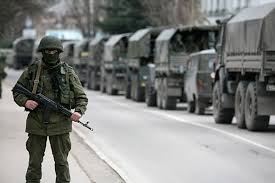 Convoi russe vers la frontière ukrainienne, fin février 2014, 
Source image : http://www.newyorker.com/news/news-desk/putin-goes-to-war
Peut-on lutter contre la corruption ?
412
A25. Annexe : L’apprentissage de l’esprit critique (suite et fin)
Avons-nous affaire en Ukraine à la répétition de la crise des Sudètes ? :

Réflexions sur la crise en Ukraine (2014) :

a) Du droit des peuples à disposer d’eux-mêmes :

Poutine, les activistes prorusses parle du droit des peuples à disposer d’eux-mêmes. Ce qui est légitime. Mais pour y parvenir, plutôt que de choisir la voie légale par le dialogue et la négociation (avec le gouvernement de Kiev), les séparatistes prennent les armes … en acceptant l’aide d’un pays frontalier, la Russie (aide militaire que Poutine reconnaît et justifie). Le choix est la violence. C’est en ce sens que ces coups de forces des indépendantistes reproduisent le schéma de conquête survenu dans les Sudètes en 1938.
Poutine a reconnu avoir déclenché l’annexion de la Crimée [ce qui est contraire à la légalité internationale], mais a nié toute responsabilité dans le déclenchement de l’agitation pro-russe à Donetsk. Selon la récente interview qu’il a donné à une revue nationaliste russe, le colonel Strelkov se vante d’avoir créé, tout seul, le bastion indépendantiste prorusse dans le bassin du Don (région du Donbass) et d’avoir forcé les services de sécurités du Kremlin à le suivre (°). Quoiqu’il en soit Poutine n’a pas désavoué cette intervention militaire et l’a même soutenu. Les observateurs occidentaux interprètent cette occupation militaire et le processus de « normalisation », qui s’en suit, d’abord en Crimée, comme une réitération de l'intervention militaire russe en Géorgie de 2008 qui a mené au séparatisme de l'Ossétie du Sud et de l'Abkhazie, à la différence que le conflit en Géorgie a commencé par une agression géorgienne après plus d'une décennie de blocus économique, ce qui n'est pas le cas du gouvernement ukrainien.

En abrogeant la loi sur les langues régionales et en retirant au russe le statut de langue régionale, le parlement ukrainien  a commis une grosse erreur et a pu pousser les populations russophones dans les bras des séparatistes. Mais, il existait d’autres recours légaux, qui auraient pu éviter l’emploi des armes (d’ailleurs le parlement ukrainien est revenu ensuite sur cette abrogation).

b) Comment expliquer l’erreur de la Rada (parlement ukrainien) sur le statut des langues régionales ?

Sous Staline, tous ceux qui étaient accusés de « nationalisme » payèrent un lourd tribut aux épurations en Ukraine … Après leur indépendance, les anciennes républiques soviétiques ont oscillé entre intégration des russophones et esprit de revanche.  Ils sont perçu comme les agents malgré eux de la politique de soviétisation de Moscou (i.e. « une 5ème colonne »).

(°) Ukraine : la course contre la montre, Renaud Girard, Le Figaro, mardi 9 décembre 2014, page 19.
Peut-on lutter contre la corruption ?
413
A25. Annexe : L’apprentissage de l’esprit critique (suite et fin)
Avons-nous affaire en Ukraine à la répétition de la crise des Sudètes ? :

Réflexions sur la crise en Ukraine (2014) (suite) :

c) Lutte légitime des indépendantistes contre le gouvernement illégitime et fasciste de Kiev ?

La rhétorique de la télévision Russe et des discours de Poutine [ainsi que leur relais] est de présenter les prorusses comme des personnes qui veulent stopper le coup d’état « fasciste » dont est issu le gouvernement de Kiev. Selon elle, les "fascistes" (ou junte fasciste) et "nazis" dirigent désormais l'Ukraine [parce que dans la coalition qui a pris le pouvoir, il y avait tous les partis, … y compris le parti nationaliste d’extrême-droite Svoboda, qui veut l’abandon de la langue russe). Les prorusses en Ukraine sont tout naturellement qualifiés d'antifascistes par la presse pro-Poutine. On y rappelle aussi que le nationaliste ukrainien, Stepan Bandera (1909-1959), coauteur de la Déclaration d'Indépendance de l'Ukraine le 30 juin 1941,  en lutte pour l'indépendance de l'Ukraine contre la Pologne, l'Allemagne nazie et l'Union soviétique, alors qu’il s’est battu à côté des nazis contre la Russie, est perçu comme un patriote, par certains Ukrainiens antirusses. Ou le fait que l’on trouve dans le bataillon nationaliste ukrainien «Azov», qui combat les milices prorusses, quelques néofascistes étrangers.
Pourtant l’Ukraine actuelle est une vraie démocratie parlementaire [et non une dictature fasciste]. Et le pouvoir y est donné aux autorités locales (provinciales). 200 observateur de la mission de l'OSCE de trente-neuf pays de l’organisation (y compris la Russie) étaient présents le jour des élections. Une partie de l’équipe était sur place depuis le 17 septembre afin d’observer aussi la période préélectorale. Le jour des élections, ce sont plus de 3000 bureaux à travers le pays qui ont pu être observés, notamment via des observations directes sur le décompte des voix. Mme de Zulueta a fait état d’une évaluation positive sur 99% des bureaux de vote observés (+). 
En votant massivement en faveur des deux principales forces politiques au pouvoir à Kiev, dimanche 26 octobre lors des élections législatives, l'Ukraine en guerre a exprimé un fort besoin de stabilité et d'unité. Selon les premiers sondages de sortie des urnes, la liste du président Petro Porochenko, qui reste l'homme fort de l'Ukraine, recueille 21,69 % des voix. Celle du premier ministre, Arsenii Iatseniouk, le talonne avec 21,63 % des voix. La participation est toutefois faible (52 %), contre 60,3 % lors de la présidentielle du 25 mai. Mais lorsque le nouveau Parlement se réunira pour la 1ère fois, fin novembre : 27 sièges resteront vacants, le vote ne s'étant pas tenu dans 12 circonscriptions en Crimée annexée par la Russie en avril et dans 15 circonscriptions des régions de l'est dont le contrôle échappe à Kiev (°).
A ces élections, le Parti radical d'Oleh Liachko et le parti Svoboda (nationalistes) n’ont obtenu respectivement que 4,9% et 1,3 % de sièges. 
(°)  Source : a) Ukraine : écrasante victoire des pro-occidentaux aux législatives, Le Monde.fr, Benoît Vitkine (envoyé spécial en Ukraine), 26.10.2014, http://www.lemonde.fr/europe/article/2014/10/26/nette-victoire-des-pro-occidentaux-aux-legislatives-en-ukraine_4512702_3214.html, b) http://fr.wikipedia.org/wiki/%C3%89lections_l%C3%A9gislatives_ukrainiennes_de_2014 
(+) http://europe-liberte-securite-justice.org/2014/11/17/elections-legislatives-en-ukraine-26-octobre-2014-compte-rendu-de-la-reunion-afet-du-parlement-europeen-en-presence-de-tana-zulueta-oscebiddh/
Peut-on lutter contre la corruption ?
414
A25. Annexe : L’apprentissage de l’esprit critique (suite et fin)
Avons-nous affaire en Ukraine à la répétition de la crise des Sudètes ? :

Réflexions sur la crise en Ukraine (2014) (suite) :

La propagande poutinienne ou une énorme entreprise de mensonge à grande échelle :
 
Certains de mes amis me montrent ces vidéos, ci-dessous, comme la preuve que le gouvernement de Kiev est fasciste :
 
1) Documentaire Complet massacre d'Odessa du 02/05/14 VOSTFR. Reportage complet sur la tuerie d'odessa, le 02/05/14. Traduction ACAP. https://www.facebook.fr/ActionCitoyenne  Antipropagande. https://www.youtube.com/watch?v=HOndq1oWjM4#t=42
 
2) UKRAINE : Atrocités commises par la Garde nationale ukrainienne VOSTFR, Sator Rotas, https://www.youtube.com/watch?v=3xcgyXjUoXY 
 
Vidéo accompagné de ce commentaire : « Ajoutée le 7 juil. 2014. ATTENTION IMAGES TRÈS DURES. Ce documentaire est sans appels, un des plus durs que j'ai pu voir, non pas du fait des corps mutilés, mais des pleurs de toutes ces familles et de l'ampleur du génocide qui atteint un niveau jamais vu. Les USA ont formé les bataillons Azov et provoqué la crise, l'Europe est associée avec la junte de Kiev. Nos médias font le blackout et nous manipulent en affligeant la Russie qui n'est pas responsable de la situation et fait tout pour aider les habitants du Donbass. Les populations sont silencieuses. Que se passe t-il? La raison voudrait que nous intervenions militairement pour mettre hors de nuire les criminels de Kiev, au lieu de ça, nous travaillons avec eux pour des ressources, pour laisser aux impérialistes Américains le loisir de déstabiliser la région et de pousser Poutine à intervenir pour provoquer une guerre mondiale, et nous fermons les yeux face aux massacres. Honte aux médias qui ne font plus leur travail. En tant que Français, j'en appel au gouvernement et à tous les citoyens, réveillez-vous, nous ne pouvons pas laisser faire ça aujourd'hui au 21ème siècle, ou je n'ose même pas imaginer ce que sera notre avenir... Humains debout! Maintenant ! ».
Peut-on lutter contre la corruption ?
415
A25. Annexe : L’apprentissage de l’esprit critique (suite et fin)
Avons-nous affaire en Ukraine à la répétition de la crise des Sudètes ? :

Réflexions sur la crise en Ukraine (2014) (suite) :

c) Un coup d’état pro-USA, pour imposer le modèle occidental en Ukraine ?

Selon le discours prorusse, les Européens veulent imposer à l’Ukraine, à la Russie … leur façon de vivre, leur laxisme, incarné par la démocratie libérale (« nous n’aurons plus le droit de donner des fessées aux enfants », « nous devrons accepter la débauche et l’homosexualité » …). Les Européens ne feront rien pour aider les Ukrainiens à développer. Ils ne chercheraient que de nouveaux débouchés pour vendre leurs produits. 
Or le Parlement ukrainien, issu des élections du 26 octobre 2014, est, de toute l'histoire ukrainienne, celui qui affiche la plus nette orientation vers les réformes et l'intégration européenne. L’auteur pense, qu’au travers ce signal fort, les Ukrainiens espèrent moins de corruption [qui est à un niveau très élevé en Ukraine et empêche souvent les salaires des fonctionnaires d’être versé, alors que les hommes du pouvoir prorusse ou pro-Poutine s’enrichissaient honteusement].

(°)  Source : Ukraine : écrasante victoire des pro-occidentaux aux législatives, Le Monde.fr, Benoît Vitkine (envoyé spécial en Ukraine), 26.10.2014, http://www.lemonde.fr/europe/article/2014/10/26/nette-victoire-des-pro-occidentaux-aux-legislatives-en-ukraine_4512702_3214.html 
(+) http://europe-liberte-securite-justice.org/2014/11/17/elections-legislatives-en-ukraine-26-octobre-2014-compte-rendu-de-la-reunion-afet-du-parlement-europeen-en-presence-de-tana-zulueta-oscebiddh/
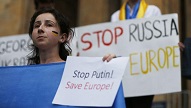 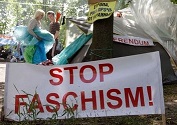 Une manifestation anti-Poutine à Tbilissi en Géorgie © REUTERS/David Mzinarishvili (août 2014). Source : http://www.franceinfo.fr/actu/monde/article/les-russes-et-les-ukrainiens-forment-un-seul-peuple-declare-vladimir-poutine-558095
↑ Des Prorusses à Louhansk, dans l'est de l'Ukraine, le 3 mai.Source : http://www.lexpress.fr/actualite/monde/europe/ukraine-propagande-et-guerre-des-mots_1536357.html
Peut-on lutter contre la corruption ?
416
A25. Annexe : L’apprentissage de l’esprit critique (suite et fin)
Avons-nous affaire en Ukraine à la répétition de la crise des Sudètes ? :

Réflexions sur la crise en Ukraine (2014) (suite) :

d) Quelle évolution pour le régime de Poutine ?

Poutine cherche à restaurer l’empire russe, perdu depuis la chute du communisme. Il n’a jamais caché le choc que fut pour lui l’implosion de l’Union soviétique, qu’il qualifie de « plus grande catastrophe géopolitique du XXe siècle ».  Il veut effacer l’humiliation des années 90, au cours de laquelle le bloc soviétique fut démembré, la Russie amputée d’un quart de ses territoires, mise sous tutelle par l’Occident et pillé par les affairiste.  Il considère qu’elle / il a perdu la guerre froide. Il voit l’occident comme un ennemi, avec qui il veut régler ses comptes. Il veut récupérer les pays perdus. Il voit ou s’invente des ennemis extérieurs (USA, OTAN) et intérieurs qui ont la vertu d’expliquer tout : a) le désir des pays baltes, de la Géorgie, de l’Ukraine de rejoindre l’occident et l’OTAN, b) les 25 millions de pauvres en Russie …
Poutine instaure un régime fort et nationalise l’industrie des matières premières. Pour lui, la restauration de l’empire pas.se aussi par le retour des ex-républiques soviétiques dans le giron de Moscou. le Kremlin s’efforce de reconstituer, pas à pas, son aire d’influence d’avant la chute de l’URSS, par la force s’il le faut, par la diplomatie ou grâce à ses ressources naturelles. Il va utiliser des méthodes musclées : pressions gazières sur l’Ukraine [chantage], contrôle des ressources en Asie centrale [pétrole du Kazakhstan] et intervention militaire en Géorgie, Crimée .. (y compris par les coups fourrés et mensonges ). Dernier projet en date, l’Union eurasienne, censée concurrencer l’Union européenne, pour l’instant l’alliance de 3 régimes autoritaires (Biélorussie, Kazakhstan, Russie).
Après douze années aux mains de Poutine, la Russie est de nouveau sur le devant de la scène internationale. Pourtant, derrière cette façade se cache une réalité moins brillante : le réseau routier est inexistant, l’industrie au point mort (en déclin ou en ruine), la démographie en baisse, la corruption forte, l’absence de protection pour la propriété privée, la stagnation .... L’extrême dépendance de la Russie à ses exportation de matières premières [en misant trop sur l’exportation des énergies fossiles, dont le gaz (la société d’état Gazprom fournit 30% du budget russe), l’acier …] a rendu la nation vulnérable aux fluctuations de prix du marché international. 
Poutine parle de paix vers l’Extérieur, mais adopte un discours guerrier (va-en-guerre) à destination du peuple Russe et de ceux de la CEI (*). Ses obsessions sont les intérêts [dont ceux géostratégiques] de la Russie et sa sécurité internationale (en augmentant les dépenses militaires, en déployant des missiles tournés contre l’occident …).

(*) Anciennes républiques soviétiques.
Sources : Russie, la nostalgie de l'empire, documentaire de France télévision / Illégitime défense, Barbara Necek (Réalisateur), Antoine Vitkine & Barbara Necek (Auteurs), 2012, http://www.france5.fr/et-vous/France-5-et-vous/Les-programmes/LE-MAG-N-9-2012/articles/Programmation-speciale-Russie/p-15292-Russie-la-nostalgie-de-l-empire.htm
Peut-on lutter contre la corruption ?
417
A25. Annexe : L’apprentissage de l’esprit critique (suite et fin)
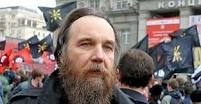 Avons-nous affaire en Ukraine à la répétition de la crise des Sudètes ? :

Réflexions sur la crise en Ukraine (2014) (suite) :

d) Quelle évolution pour le régime de Poutine ? (suite) :

Pour se dégager de l’étrangement des sanctions économiques occidentales, il va tenter de nouer des alliances (économiques et politiques) avec la Chine, la Turquie, l’Iran, les pays non-alignés, l’Inde … (voire, il va tenter de diviser le bloc occidental concernant l’application des sanctions, par exemple, par le chantage sur les énergies (dont le gaz …). Il continuera à financer les partis d’extrême-droite européens.

Poutine est très proches des idées du brillant philosophe ultra-nationaliste, Alexandre Douguine (+), partisan du bloc eurasien, opposé au bloc occidental, dont la clé de voute sera la Russie. Il est aussi partisan d’une idéologie appelée « national-bolchevisme ». Dans son ouvrage, La quatrième théorie politique, 2012, Douguine critique la rationalité et la prétention à l’universalité du modèle occidental (ou selon lui, de la dictature « totalitaire » du libéralisme « global »). Pour lui, la liberté et la vie humaine ne sont pas des valeurs suprêmes. Il refuse le principe démocratique : « C’est la spiritualité qui fait l’élite ». Pour lui l’occident représente la décadence, la dissolution [des valeurs morales] et le déclin. Il  rejette le progrès et justifie un état fort. Il prône le retour aux valeurs traditionnelles (chrétiennes orthodoxes), familiales et patriotiques. Il est pour le paternalisme des autorités, le culte de la personnalité, un grand état social qui protège le peuple. Il prône la priorité des intérêts nationaux [le peuple russe doit être maître chez lui]. Il est pour un monde multipolaire contre l’hégémonie américaine.
Poutine s’est posé aussi, en 2014, en défenseur des valeurs traditionnelles de la famille, des bonnes « mœurs sexuelles » [sous-entendu, il est contre l’homosexualité] et de la morale chrétienne. Autant de positions justement proches des tenants de l’Eurasisme et de Douguine. Peut-être, par cette déclaration, est-il sincère ou bien n’affiche-t-il seulement qu’une « posture morale » populiste ?
Ce n’est donc pas un démocrate (mais un nationaliste, au discours s’affichant plus ou moins « socialiste », comme celui de Douguine).
 
(*) a) Marlène Laruelle et Alexandre Douguine, Esquisse d’un eurasisme d’extrême-droite en Russie post-soviétique, RECEO 32/3, 2001.
b) Conférence d’Alexandre Douguine, à Paris en mai 2013, http://www.voxnr.com/cc/d_douguine/EuElEAZFVuxCStijZV.shtml 
c) http://eurasia.org.ru/  & http://www.eurasianet.org/ 
(+) Douguine est décrit comme un patriote russe passionné, un intellectuel et un fidèle de la religion orthodoxe (dans la branche traditionaliste des « vieux croyants ». Il serait versé dans l’ésotérisme et le mysticisme.  
Source : http://fr.wikipedia.org/wiki/Alexandre_Douguine
Alexandre Douguine →
Le mauvais génie du régime.
Peut-on lutter contre la corruption ?
418
A25. Annexe : L’apprentissage de l’esprit critique (suite et fin)
Avons-nous affaire en Ukraine à la répétition de la crise des Sudètes ? :

Réflexions sur la crise en Ukraine (2014) (suite) :

d) Quelle évolution pour le régime de Poutine ? (suite et fin) :
 
Mais selon Igor Yurgens, ancien conseiller du président Poutine, il est nécessaire de moderniser les institutions russes, en les démocratisant [pour éviter la corruption] et de donner plus la parole aux gens [pour éviter leurs frustrations].

Julien Vercueil analyse dans Le Monde Diplomatique les racines de la crise ukrainienne en ces termes : « Compte tenu de la contagion que provoque leur diffusion, une pénétration des normes européennes en Ukraine risquerait d’emporter l’ensemble postsoviétique par effet domino. La réaction de la Russie relève donc aussi de la lutte pour la survie d’un système sur lequel son complexe militaro-industriel repose toujours largement88" ».
Pour Pascal Boniface, directeur de l'Institut des Relations Internationales et Stratégiques : « La Russie, dont on oublie trop le type d’humiliation – à la fois sociale, économique et politique – qu’elle a subi dans les années 1990, avec un PNB réduit de moitié, une influence largement diminuée sur le plan international, etc, veut retrouver son influence. […] Il s’agit de faire en sorte que la Russie soit respectée, quitte à ce qu’elle soit crainte et non aimée ».
Pour Alexandre Del Valle, professeur en relations internationales à l'université de Metz : « On pourrait aussi s’étonner du fait que les mêmes occidentaux désireux de « sanctionner » Poutine pour la Crimée passent leur temps à absoudre la Turquie qui occupe illégalement depuis 1974 et colonise l’île de Chypre, pourtant membre de l’Union européenne… Mais il est vrai que la Turquie est un membre important de l’OTAN » [bref, la Russie reproche, à ceux qui le prône, le non respect du principe du droit international «d’intangibilité des frontières 90 », comme dans le cas de la Serbie, quant l’Europe et les USA ont favorisé et reconnu l’indépendance d’une de ses provinces, le Kosovo].
"Négocier avec la Russie, d'accord. Le problème c'est que la Russie ne négocie pas. Apparemment, Vladimir Poutine est entré dans une logique de guerre, de fuite en avant" selon Hélène Blanc, en août 2014, spécialiste du monde russe, directrice de rédaction du livre « Good bye Poutine » (édité par l'Association Magna Europa).
« Poutine agit pour garder le pouvoir intérieur. [L’annexion de] la Crimée [va dans ce sens][…] [Poutine se fiche] des sanctions économiques […], car il sait que les Russes ont l'habitude de se serrer la ceinture [… Il y a une volonté] dominatrice de cette puissance en déclin, qui a bien besoin d'une guerre pour se relever » (Un internaute sur le site de http://www.franceinfo.fr/).

(*) a) Marlène Laruelle et Alexandre Douguine, Esquisse d’un eurasisme d’extrême-droite en Russie post-soviétique, RECEO 32/3, 2001.
b) Conférence d’Alexandre Douguine, à Paris en mai 2013, http://www.voxnr.com/cc/d_douguine/EuElEAZFVuxCStijZV.shtml 
c) http://fr.wikipedia.org/wiki/Alexandre_Douguine
Peut-on lutter contre la corruption ?
419
A25. Annexe : L’apprentissage de l’esprit critique (suite et fin)
Avons-nous affaire en Ukraine à la répétition de la crise des Sudètes ? :

Réflexions sur la crise en Ukraine (2014) (suite) :

e) Psychologie de Poutine :
 
La question qui se pose _ et qui est déterminante pour la Paix en Europe et dans le monde _ est : Est-ce que Poutine est « une personnalité totalitaire » (°) (voire « psychopathe  » à l’exemple d’Hitler, Mao ou Staline) ou « seulement » un dirigeant autoritaire « narcissique » (+) ?
Sur le site de la Biographie officielle de Poutine, ce dernier, né le 7 Octobre 1952 à Leningrad, se présente comme venant d’une « famille ordinaire », pas très riche [vivant en appartement communautaire de Saint-Pétersbourg]. En la « décryptant », on perçoit qu’il avait eu une mère, Maria Shelomova, «  bienveillante, très gentille » [qui aimait lui faire de bons gâteaux], mais un père, garde de sécurité puis contremaître, qui ne l’a pas beaucoup soutenu quand il a entrepris de faire des études. Au cours de ses années scolaires, la première et la huitième année, dans les années 60, Vladimir Poutine a étudié à l'école n ° 193 de Leningrad, où il était un petit dur des rues, un fauteur de trouble (*). Sa professeur, Vera Gourevitch [ou Gurevich], l’a pris sous son affection. «   Elle a rencontré son père pour lui demander d'influencer son fils. Il ne l'a pas beaucoup aidé ». Poutine a toujours aimé le sport et s’y est impliqué à fond, en particulier dans le Judo. Selon Poutine «  Je m’affirmais à travers le sport […] j’ai réalisé que j’avais aussi besoin de bien étudier ». Sous l’influence de sa professeur, il a commencé à obtenir enfin de bonnes notes. Il a été autorisé à rejoindre l’organisation Jeunes Pionniers, et presque immédiatement est devenu le chef d'un pionnier détachement dans sa classe. On sent qu’il a toujours été un patriote convaincu, fier de son pays, avec une admiration et forte attraction pour l’Armée. Il a voulu, tout à la fois, être marin, pilote ou officier du renseignement (travailler dans  l'intelligence) (+). II est allé à un bureau d'accueil du public de la Direction du KGB pour savoir comment devenir un officier du renseignement. Là, il a été dit qu’en premier, il devrait soit servir dans l'armée ou soit dans un collège complète, de préférence avec un diplôme en droit. Et donc, il s’est préparé à entrer dans le département de droit de Université d'Etat de Leningrad. 

(°) La personnalité totalitaire : elle veut une totale obéissance du peuple, jusqu’au sacrifice, s’il le faut (pour la gloire du dictateur …) et qui sont totalement fanatiques dans leurs opinions.
Le dirigeant autoritaire  :  Il a une personnalité compétitive, il apprécie la ténacité et la force et ils pensent que le pouvoir est la clé pour à peu près tout dans la vie politique.  Il a généralement une politique conservatrice et il a tendance à être un despote envers ses subordonnés.
(+) Les dirigeants narcissiques estiment qu'ils méritent d'être au pouvoir et en charge des affaires politiques de leur pays, plus que ne importe qui d'autre. Ils ont un fort charisme dont ils font usage pour convaincre tout le monde avec tout ce qu'ils veulent qu'ils croient. 
(+) C’est curieux ce désir de vouloir travailler dans l’ombre (à l’instant d’Hitler, après 1918, qui a servi dans les services secret de l’armée).
(*) L’école de la rue est l’école de l’opportunisme et l’école à la dure (école de la rue qu’a aussi connu Hitler et Staline. Mais contrairement à deux, il a poussé ses études plus loin, même s’il n’est pas un intellectuel).
Peut-on lutter contre la corruption ?
420
A25. Annexe : L’apprentissage de l’esprit critique (suite et fin)
Avons-nous affaire en Ukraine à la répétition de la crise des Sudètes ? :

Réflexions sur la crise en Ukraine (2014) (suite) :

e) Psychologie de Poutine (suite) : 
 
En 1970, Vladimir Poutine a été admis au département de droit à l'Université d'Etat de Leningrad. «  [Je me suis] principalement axée sur mes études et ai commencé à voir le sport comme secondaire [… même si j’ai continué à] m’entraîner régulièrement et à participer à des compétitions à l'échelle nationale ». Il est à noter que le sport, en particulier le judo, ait toujours eu une grande dimension dans sa vie.
Après avoir été diplômé de l'Université d'Etat de Leningrad, Poutine a été affecté à travailler dans le les agences de sécurité de l'État. "Ma perception du KGB a été basé sur les histoires idéalistes que j’ai entendu parler de l'intelligence". Il a été nommé premier secrétaire à la Direction de la division du contre-espionnage. C’est alors qu'il a attiré l'attention des agents de renseignement étrangers. Il bénéficie formation spéciale à Moscou, où il y a passé un an. Il a travaillé pendant environ quatre ans et demi dans la Première Direction principale _ le service de renseignement _ à Leningrad et dans des villes de province. Après avoir terminé ses études à l'Institut Drapeau Rouge Andropov, Vladimir Poutine est parti pour l'Allemagne de l’Est en 1985, où il y a travaillé, pour le contre-espionnage, jusqu'en 1990. Il a servi à l'intelligence locale au bureau de Dresde, où a été promu au rang de lieutenant-colonel et au poste de maître assistant à la tête du département. En 1989, il a reçu la médaille de bronze émis de la République démocratique Allemande, pour le service fidèle rendu à l'Armée nationale populaire. Il se marie, en RDA, avec Lyudmila Shkrebneva, une hôtesse de l'air travaillant sur les compagnies aériennes nationales.
Après son retour à Leningrad de l'Allemagne en 1990, Vladimir Poutine est devenu assistant du recteur de l'Université d'Etat de Leningrad en charge des relations internationales. A partir de Juin 1991, Poutine a commencé à travailler en tant que Président du Comité pour les Relations Internationales, à la mairie de Saint-Pétersbourg.
Le KGB est un corps militaire. Son état d’esprit porté sur la théorie du complot sans cesse ourdi par le camp capitaliste, les coups fourrés qui y sont pratiqués (l’absence d’état d’âme), son esprit militaire (son esprit de corps) ont du former son esprit. Il y reçu eu une formation pour le pouvoir. «  un ami d’enfance de Poutine lui avait posé la question sur la raison [du fait qu’il était toujours] silencieux et que celui-ci [lui] avait répondu : « les meilleurs espions sont toujours silencieux » » (°).
C’est un militariste dans l’âme, qui connaît bien l’occident et ses faiblesses (ayant été lieutenant-colonel du KGB et enseignant (maître assistant) (du contre-espionnage ?) en RDA, puis assistant du recteur de l'Université d'Etat de Leningrad en charge des relations internationales).  Dès qu’il est arrivé à la tête du pouvoir russe, il a augmenté considérablement le budget de tous les corps d’armée, celui du FSB (l’ex KGB) et de ses organes de propagande (depuis 2006, 300 millions de $ sont consacré à la chaîne de TV « Russia Today »).

Sources : a) Biographie officielle de Poutine, http://eng.putin.kremlin.ru/bio  
(°) Le système Poutine. Film documentaire de Jean-Michel Carré et Jill Emery, http://chroniques-rebelles.info/spip.php?article541
Peut-on lutter contre la corruption ?
421
A25. Annexe : L’apprentissage de l’esprit critique (suite et fin)
Avons-nous affaire en Ukraine à la répétition de la crise des Sudètes ? :

Réflexions sur la crise en Ukraine (2014) (suite) :

e) Psychologie de Poutine (suite) :
 
Selon, les témoignages de sa professeure d’allemand et de ses copains de l’époque « Poutine s’est senti investi d’une mission [pour la Russie] et a gardé cette idée de son rôle, ce que très peu d’oligarques ont compris ». (°). « Si je peux faire quelque chose pour empêcher la Russie de tomber en morceaux alors ce serait quelque chose dont je serai fiers » déclare-il.
« Il n’est absolument pas un serviteur des oligarques. Dans les entreprises, partout, il y a des gens du KGB/FSB qui dirigent les conseils d’administration » (°). « Gasparov, Kovalev, ancien dissident et député, des opposants, tous nous ont dit : « Aujourd’hui, on vous parle librement, on critique Poutine et on dénonce son système, mais dans un semaine serons-nous encore en vie ? Ça tombe à l’improviste. […] Les gens ont donc peur. [Un ancien Lieutenant-Colonel du KGB,] Lividenko, [a été] empoisonné au polonium 210, qui n’était plus au KGB depuis des années et a soutenu tardivement le peuple tchétchène. Ce qui a été considéré comme une trahison, il le paie de sa vie des années après » (°) (+). Or seul des agent du KGB peuvent détenir du polonium 210. Et ils ne peuvent agir sans l’aval de Poutine.
Opposant à Vladimir Poutine depuis 2000, date à laquelle il accuse publiquement le président russe de négliger la lutte contre la corruption, Lividenko quitte son pays pour s'établir à Londres où il se lie d'amitié avec le représentant des séparatistes tchétchènes Akhmed Zakaïev ainsi qu'avec Boris Berezovsky, un ancien oligarque russe lui aussi lié avec les djihaddistes tchétchènes comme Chamil Bassaïev. Litvinenko publie deux ans plus tard un livre ($) dans lequel il accuse les services secrets russes d'avoir organisé eux-mêmes la vague d'attentats en Russie en 1999 attribuée aux Tchétchènes puis un autre livre (%) dans lequel il il accuse le FSB d'avoir réactivé le laboratoire de toxicologie n°12 du KGB (en) créé par Lénine3.
« [Avec Poutine,] c'est le musellement des militaires, la censure de la presse, la détention ou l’assassinat de journalistes d’opposition et la remise au pas des oligarques (par leur détention ou leur assassinat) » (°). «  C’est le choix d’une fermeté sans état d’âme, le refus de négocier et de prendre en compte la vie des civils.  » (°).

Sources : a) Biographie officielle de Poutine, http://eng.putin.kremlin.ru/bio  
(°) b) Le système Poutine. Film documentaire de Jean-Michel Carré et Jill Emery, http://chroniques-rebelles.info/spip.php?article541 
c) Koursk, un sous-marin en eaux troubles. Documentaire Jean-Michel Carré (2004).
(+) La veuve d’Alexandre Litvinenko a affirmé dans le Talk-Show de Charlie Rose que son mari n’avait non seulement jamais été un espion russe mais qu’il travaillait en fait pour les services secrets britanniques1.
(%) Blowing Up Russia: The Secret Plot to Bring Back KGB Terror, Alexander Litvinenko, Yuri Felshtinsky. Encounter Books, 2007.
($) LPG : Lubianskaia Prestupnaia Gruppirovka : Ofitser FSB Daet Pokazaniia (« La Bande criminelle de la Loubianka »), Grani, 2002, 255 p.
Peut-on lutter contre la corruption ?
422
A25. Annexe : L’apprentissage de l’esprit critique (suite et fin)
Avons-nous affaire en Ukraine à la répétition de la crise des Sudètes ? :

Réflexions sur la crise en Ukraine (2014) (suite) :

e) Psychologie de Poutine (en Conclusion sur la) (suite et fin) :
 
En conclusion, le « caractère missionné » et le militarisme de Vladimir Poutine sont deux signaux inquiétants.
Si les accusations de Lividenko, ancien du KGB qui semble avoir été assassiné par le FSB, est vérifiée (c’est-à-dire le fait que les services secrets russes d'avoir organisé eux-mêmes la vague d'attentats en Russie en 1999 attribuée aux Tchétchènes, afin de favoriser l’élection  de Poutine (¤)), l’accusation serait alors très grave (°). D’ailleurs, la plupart des opposants à la politique de Poutine en Tchétchénie ou des journalistes qui ont été enquêtés en Tchétchénie ont été assassinés. Et il est peu probable que si tous ces assassinats avait été perpétré par le clan du président tchétchène, sur le sol russe, ils n’aient reçu l’aval du Kremlin (^).
L’auteur pense qu’il ne faut surtout jamais faire confiance en la parole de Poutine. Il est nécessaire de sauver les apparences, tout en faisant jouer des muscles (certains dirigeants ne raisonnant que par les rapports de force). Poutine ne renoncera pas de sitôt à l’Ukraine surtout et tant qu’il se sentira en position de force. Donc, il y aura soit attaque soudaine sans prévenir, soit une longue guerre froide (et de nombreux coups fourrés à prévoir et à anticiper). En tant qu’officier des renseignements extérieur, il sait aussi que l’Occident n’a pas envie de se battre (il peut jouer là-dessus). Autre fait pouvant être inquiétant, son absence de considération pour la vie de civils, lors des prises d’otages à Beslan et au théâtre de Moscou. 
La condamnation de Sergueï Magnitski _ connu pour son honnêteté et sa foi en l'état de droit _ surtout pour « évasion fiscale à grande échelle en bande organisée », 4 ans après sa mort _ bref un acharnement judiciaire contre un mort (!) _, sont d’autres signaux inquiétants.

Sources : a) Biographie officielle de Poutine, http://eng.putin.kremlin.ru/bio, b) Koursk, un sous-marin en eaux troubles. Documentaire Jean-Michel Carré (2004).  
(°) c) Le système Poutine. Film documentaire de Jean-Michel Carré et Jill Emery, http://chroniques-rebelles.info/spip.php?article541 
(+) La veuve d’Alexandre Litvinenko a affirmé dans le Talk-Show de Charlie Rose que son mari n’avait non seulement jamais été un espion russe mais qu’il travaillait en fait pour les services secrets britanniques1.
(%) Blowing Up Russia: The Secret Plot to Bring Back KGB Terror, Alexander Litvinenko, Yuri Felshtinsky. Encounter Books, 2007.
($) LPG : Lubianskaia Prestupnaia Gruppirovka : Ofitser FSB Daet Pokazaniia (« La Bande criminelle de la Loubianka »), Grani, 2002, 255 p.
(¤) Et effectivement, cette vague d’attentat a provoqué le retournement de l’opinion russe.
(^ ) Poutine a été formé par le KGB aux coups tordus. Donc, il n’y a aucune raison qu’il ne soit coutumier des coups tordus. 
On pourrait croire que des analogies de parcourt et de psychologie entre Hitler et poutine soient incroyables voire impensables (a) tous les deux caïds de rue dans leur adolescence, aimant la bagarre, b) nationalistes chauvins, militaristes, c) convaincus d’être « missionnés » pour un grand destin pour leur pays, tous les deux étant passés par les services, d) aventuristes guerriers _ annexions de l’Autriche, des Sudètes, pour l’un, Annexion par la force de l'Abkhazie et l'Ossétie du Sud, de la Crimée, du Bonbass …, e) les JO … Mais l’histoire peut se répéter.
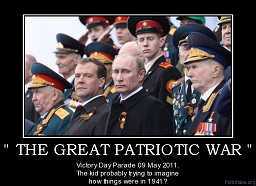 423
Peut-on lutter contre la corruption ?
A25. Annexe : L’apprentissage de l’esprit critique (suite)
Avons-nous affaire en Ukraine à la répétition de la crise des Sudètes ? :

Réflexions sur la crise en Ukraine (2014) (suite) :

e) Que faire ? :
 
Mikhaïl Saakachvili, l’ancien président de la Géorgie, envahie par les russes en 2008, met l’Europe en garde : si elle ne réagit pas, viendra le tour des pays Baltes... et d’autres : « Poutine ne s'arrêtera pas à la Crimée. […] J’aurais deux conseils. Le premier, c’est de demeurer très prudents car les Russes ne vont pas cesser de les provoquer [les Ukrainiens]. On assiste à la réédition du scénario géorgien. Poutine justifie l’invasion de l’Ukraine par la nécessité de protéger les citoyens russes. Comme chez nous en 2008, il a pris soin, au préalable, de distribuer des passeports russes à tous ceux qui en ont fait la demande. Puis viennent les agitateurs, chargés de fomenter les troubles. Et finalement arrivent les soldats de Moscou pour “secourir” ces compatriotes fraîchement intronisés. Ma seconde recommandation aux Ukrainiens, c’est de se préparer au pire. Poutine a un plan concret et le mènera à bien, quel qu’en soit le prix. Lors d’un sommet en 2008, il affirmait déjà que l’Ukraine n’était pas un pays mais un territoire. Ce qui sous-entend qu’on devrait le fractionner. Poutine ne parle jamais pour ne rien dire. Si on ne l’arrête pas, il va continuer. Il veut accéder à la Moldavie [4 millions d’habitants, dont un tiers de russophones] et à la Transnistrie [partie orientale de la Moldavie, à majorité russophone, qui a fait sécession en 1990 et demeure occupée par l’armée russe]. Pour cela il s'emploie à dégager un corridor qui part de l’Abkhazie [amputée par Moscou à la Géorgie en 2008], passe par la Crimée et le littoral sud de l’Ukraine, et finit en Transnistrie. En ce moment même, il envoie des provocateurs dans la région d’Odessa, avec les risques de soulèvement que cela implique. Si Poutine parvient à ses fins, il pourra dire aux Russes : “OK, je n’ai pas récupéré tout l’empire, mais j’ai repris aux Occidentaux tout le sud de la Russie et le littoral de la mer Noire.” Et il s’attaquera ensuite aux pays Baltes. C’est un homme qui s’estime trahi par les Occidentaux lors de la fin de l’URSS. Il veut sa revanche. Ses motivations sont semblables à celles de l’Allemagne d’avant la Seconde Guerre mondiale : il vise à rectifier ce qu’il perçoit comme une injustice doublée d’une humiliation de la part de l’Ouest. Il pense aussi que ses conquêtes territoriales peuvent prolonger son existence politique. Assujettir des territoires l’aide à faire oublier que son pays est aujourd’hui au bord de la récession. […] Il y a un parallèle évident entre ce qui s’est passé dans les Sudètes en 1938 et ce que fait Poutine. Lorsque les nazis ont occupé cette partie de la Tchécoslovaquie, eux aussi prétendaient, comme aujourd’hui les Russes en Crimée, vouloir protéger leur minorité, des Allemands de souche. Et déjà certaines voix s’élevaient pour trouver un compromis avec l’envahisseur. Souvenez-vous du message de Chamberlain aux Britanniques évoquant, à propos de l’annexion de Hitler, “une querelle dans un pays lointain entre des gens dont nous ne savons rien”. […] Si l’Occident accepte ce coup de force, on va droit vers une catastrophe globale, d’une ampleur insoupçonnée.  ».  (Le 14 mars 2014)  (°).

(°) http://www.parismatch.com/Actu/International/Mikhail-Saakachvili-Poutine-ne-s-arretera-pas-a-la-Crimee-553475
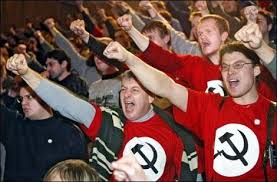 424
Peut-on lutter contre la corruption ?
A25. Annexe : L’apprentissage de l’esprit critique (suite)
Avons-nous affaire en Ukraine à la répétition de la crise des Sudètes ? :

Réflexions sur la crise en Ukraine (2014) (suite) :

e) Que faire ?  (suite) :
 
L’auteur pense qu’il faut renforcer et maintenir en alerte permanente (même si cela doit durer de années) a) la couverture aérienne permanente de l’Europe de l’Ouest, b) les écoutes, le budget des services de renseignement et de contre-espionnage, c) le renforcement et l’unification européenne des armées de métiers des pays européens (avec un commandement unique si possible), d)  renforcer la résilience des systèmes informatiques sensibles contre les risques d’attaques informatiques (gouvernementaux, bancaires etc.), e) traquer tous les drones inconnus volant au-dessus de l’Europe de l’Ouest (y compris au-dessus des centrales nucléaires) (°), f) garder en état alerte permanente tous les systèmes de missiles anti-missiles (voire les renforcer), g) faire des plans stratégiques prévoyant une invasion et prévoir tous les scénarios anticipatifs possibles, h) expliquer constamment la position et la politique de l’Europe, dans ce conflit, aux Europénens, aux pays du tiers-monde et aux non-alignés (Chine, Inde …) (via les missions diplomatiques, les journaux, interviews, conférences de presse …). Il ne faut surtout pas laisser à la partie adverse le monopole de l’information.
Il faut que tout le monde soit conscient du danger que coure l’Europe et se sente mobilisé, via un renforcement de la coopération trilatérale entre la France, l'Allemagne et la Pologne (Triangle de Weimar) et de tous les autres pays européens.
Il faut aussi faire comprendre aux Russes que la fin du bloc soviétique n’est pas un drame _ grâce à l’établissement des relations de respect entre peuples et non de domination (coloniale ou néocoloniale) d’un peuple ou d’une nation sur les autres, seul garant d’une pays durable entre ces peuples _, mais une chance [surtout en terme de paix et de prospérité] contrairement à ce qu’affirme Poutine. Si la Russie était une vraie démocratie, soit la Russie serait membre à part entière de l’OTAN et y tiendrait son range, soit l’OTAN (en tout cas pour la protection militaire de l’Europe contre d’éventuelles poussées hégémoniques de la Russie) n’aurait plus de raison d’être.
Pour l’auteur, il y aura une dérive criminelle, mafieuse, un enfermement dans la fuite en avant et une propagande de plus en plus mensongère et jusqu’au-boutisme, du régime politique de Poutine, en fait un régime policier (ou un état policier) à visage faussement « socialiste » ou « humain ». Ce qui est trompe le peuple et les admirateurs de Poutine est la phraséologie « socialiste » employé par ce régime. Il est alors important d’ouvrir les yeux des militants de gauche sur le caractère fasciste (c’est-à-dire expansionniste, impérialiste du régime qui n’hésite pas à recourir à la force et à la guerre pour parvenir à ses fins). Poutine ne respecte que la force. Il faut donc que l’occident montre sa force (militaire ou autre) et qu’il faut, sans cesse, dénoncer la propagande et la phraséologie mensongère de Poutine. Il faut dénoncer l’idéologie irrationnelle de Douguine, pour qui la guerre serait un état normal et souhaité entre grandes puissances (*).
(°) soit les capturer [ce qui est préférable, en développant de nouvelles armes, par exemple], soit les abattre.
(*) In « La quatrième théorie politique », Alexandre Douguine, éditions Ars Magna, 2012, pages 112 à 113 (voir page suivante).
Mouvement national bolchévique de Douguine
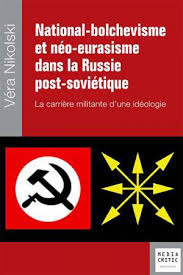 425
Peut-on lutter contre la corruption ?
A25. Annexe : L’apprentissage de l’esprit critique (suite)
Avons-nous affaire en Ukraine à la répétition de la crise des Sudètes ? :

Réflexions sur la crise en Ukraine (2014) (suite) :

e) Que faire ?  (suite et fin) :

« LA VALEUR DE LA GUERRE
[…] Tout autour de nous, vanter la paix et lutter pour cette paix est devenu un lieu commun. Cependant plus on parle de paix, plus le sang coule, plus les innocents souffrent. Le conser­vateur sur ce point ne doit pas mentir, il préfère la guerre à la paix. Nietzsche en son temps n'a pas craint de s'exclamer : « Aimer la guerre plus que la paix et une paix courte plus qu'une  paix longue!» (18).
La guerre, polemos selon Héraclite, apparaît comme le père de toute chose. L'homme fait toujours la guerre. Il est un être guerrier. Cela constitue sa racine ontologique. Il fait la guerre pour la vérité philosophique, pour l'amour, pour la simple vérité, pour le bien. Quelquefois, la guerre le conduit trop loin et il baisse les bras. Mais il ne renonce jamais et recommence. Depuis que l'homme vit, il fait la guerre.
Tout au long de notre histoire nous, Russes, avons toujours fait la guerre. Quand nous ne faisions pas la guerre, en règle générale, nous pourrissions (°). Pourquoi, au juste, faudrait-il arrêter de faire la guerre ? Si autour de nous vivent des enne­mis qui portent atteinte à notre espace, à notre peuple, à notre religion ? S'ils ne portaient pas atteinte à tout cela, la situa­tion serait différente, mais dans ce cas ce ne seraient pas des hommes ...
Une lutte incessante contre le péché se déroule dans le cœur de l'homme. Et la pire issue serait ici le pacifisme, un ac­cord entre le bienfaiteur et le péché ; cela ne signifierait pas la fin des hostilités, ni un compromis, mais la victoire du péché.
L'église terrestre dans la tradition orthodoxe est nommée Église guerrière. […]
Mais nous devons nous connaître et nous penser en tant que guerriers, peuple guerrier, pays guerrier, Église guerrière ».
Source : « La quatrième théorie politique », Alexandre Douguine, éditions Ars Magna, 2012, pages 112 à 113.

(°) Commentaires de l’auteur de ce diaporama :  Dans l’idéal national-socialiste, la guerre raffermit l’homme, alors que la paix le ramollit, le pervertit, le « pourrit ». Or c’est la même rhétorique (mais plus dissimulée) qu’on retrouve chez Douguine. En fait, comme à chaque fois, qu’après une long période de paix, l’on oublie les horreurs de la guerre, la guerre sème toujours le malheur dans les familles, les détruit, appauvrit durablement les peuples, sème la haine entre les peuple. L’état de guerre n’a au contraire rien de souhaitable, sauf pour les esprits malades (mal dans leur peau). L’Europe a été créée justement pour éviter le retour des guerres entre l’Allemagne et la France, et dans toute l’Europe. En rouge, toutes les thèses contestables de Douguine.
Plutôt que de lancer des guerres, il faudrait mieux améliorer le niveau de vie des Russes et le faible taux de natalité de la Russie.
Peut-on lutter contre la corruption ?
426
A25. Annexe : L’apprentissage de l’esprit critique (suite)
Avons-nous affaire en Ukraine à la répétition de la crise des Sudètes ? :

Annexe : Rappels sur la crise des Sudètes (1938) :

La Bohême (les Sudètes) était peuplée d'environ 75 % de Tchèques et de 25 % de populations de langue allemande, dont 10 % peut-être hitlériens. La Constitution tchèque du 29 février 1920 assurait à tous les citoyens les mêmes droits civils et politiques. De plus, le 1er président tchèque Masaryk fit attribuer aux habitants de langue allemande 72 sièges de députés sur 281, une Université sur 4, 2 écoles techniques sur 4, le quart des écoles primaires et l'usage de l'allemand comme langue publique dans toute commune comportant un cinquième de population allemande. M. René Pinon ne craint pas d'écrire : « La vérité est que nulle part les minorités ne jouissaient de plus de droits et d'une plus complète égalité » (°). La population de langue allemande des montagne de Bohême, non seulement elle n'adressa aucune réclamation [sur leur statut], mais elle proclama sa loyauté, malgré l'objet des sollicitations des pangermanistes, depuis une quarantaine d'années. Dans toute la Tchécoslovaquie, le recensement de 1930 a décompté 14.700.000 habitants, dont 3.200.000 Allemands; 400.000 Allemands sont disséminés dans tout le pays; dans les régions du pourtour de la Bohême, on ne trouve que 2.800.000 habitants de langue allemande, formant un cadre discontinu comportant presque partout de fortes minorités tchèques.
La méthode suivie, par Hitler, consistait à transformer des visées stratégiques et politiques en exigences humanitaires; il n'est jamais question de l'importance du quadrilatère de Bohême, mais seulement du droit des populations « allemandes » de disposer d'elles-mêmes. Hitler « camouflait » une action militaire en un acte de libération. Le Reich avait crée une guerre civile factice en Bohême, en apitoyant les esprits sur « le martyre » des Sudètes, les présentait comme des coreligionnaires appartenant à la vieille civilisation allemande, opprimés par une masse inculte et brutale « venue on ne sait d'où » [c’est-à-dire les Tchèques].
Prédisant aux Allemands les pires traitements dans l'avenir s'ils ne se soumettent pas, disposant de fonds que la propagande allemande distribue sans compter, les pangermanistes nazis parviennent à terroriser les Allemands tranquilles et travailleurs et à faire élire aux élections des agitateurs nazis à la place d'un certain nombre de députés allemands chrétiens-sociaux, agrariens et sociaux-démocrates. La vie quotidienne est rendue impossible à un Allemand faisant dans les Sudètes une politique hostile au parti; on lui représente les risques qu'il court; on lui rappelle les exemples donnés par les extrémistes allemands en Rhénanie, à Pirmasens, où des Rhénans sont massacrés même sous l'occupation française ; tout Allemand opposant devient un suspect, son nom est mis sur une liste noire et transmis à la police secrète en vue des représailles futures. Ainsi une petite minorité active, sans scrupules et bien pourvue d'argent, impose sa décision à une majorité passive d'hommes de bonne volonté. Ceux-ci se réfugient dans le silence ou parfois par désespoir dans le suicide.
Aux élections de 1935, les partis allemands modérés s'effacèrent ou reculent devant les méthodes de promesses, de menaces et de terreur des nazis. L'annexion a lieu sous le décor du droit de libre disposition de la population des Sudètes (suite page suivante =>).
(°) Revue des Deux Mondes, 1er octobre 1938, p. 715.
Peut-on lutter contre la corruption ?
427
A25. Annexe : L’apprentissage de l’esprit critique (suite)
Avons-nous affaire en Ukraine à la répétition de la crise des Sudètes ?  (suite) :

Annexe : Rappels sur la crise des Sudètes (1938) (suite et fin) :

Le plan d’Hitler consistait à arracher par la désorganisation de l'État tchécoslovaque et la menace de guerre civile une autonomie complète dans les territoires sudètes.  Hitler profita de cette crise pour séparer la Grande-Bretagne de la France et de la Russie. Le prétendu droit de libre disposition des Sudètes a placé une grande majorité sous le joug ou le contrôle d'une petite minorité. Après l'annexion des Sudètes, les vengeances contre les opposants ont été cruelles : Dès qu'arrive la police secrète allemande, elle traqua dans les Sudètes, comme en Autriche, les familles suspectes d'avoir soutenu les chrétiens-sociaux, les démocrates, les marxistes, les syndicalistes, les communistes et les juifs. Le camp de concentration et les mauvais traitements leur ont été réservés.
Sources : a) Offensive allemande en Europe (7 mars 1936 - 7 mars 1939), Gabriel Louis-Jaray, Sorlot Ed. (ou Nouvelles éditions latines ?), mars 1939. b) Comment fut conduite la propagande allemande pour l'annexion des Sudètes, Gabriel Louis-Jaray, Politique étrangère, 1938, Vol. 3, n°6, pp. 565-580, , http://www.persee.fr/articleAsPDF/polit_0032-342x_1938_num_3_6_5691/article_polit_0032-342x_1938_num_3_6_5691.pdf 
L'expulsion des Sudètes en 1945 : Le président Edvard Beneš émet les décrets Beneš qui, en application de la conférence de Potsdam, expulsent du territoire tchécoslovaque les minorités allemandes et hongroises et confisquent leurs biens - en échange de quoi, l'État tchèque ne réclame pas de dommages de guerre à l'Allemagne vaincue8. L'expulsion des Sudètes s'étalera sur trois ans, de 1945 à 1947.  R.M Douglas dans Les expulsés, livre relate les crimes, violences, viols et tortures commis par milliers contre la minorité allemande : « En temps de paix, l'Europe ne connaitrait plus jamais un aussi vaste complexe arbitraire dans lequel des dizaines de milliers d'individus, dont de nombreux enfants, perdraient la vie. ». Source : http://fr.wikipedia.org/wiki/Allemands_des_Sud%C3%A8tes
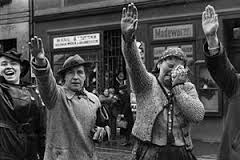 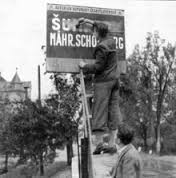 ← Allemand des Sudètes effaçant le panneaux Šumperk en tchèque. Octobre 1938. Source : http://fr.wikipedia.org/wiki/Allemands_des_Sud%C3%A8tes
« Allemands des Sudètes » de la ville de Cheb saluant les troupes allemandes entrant dans leur ville en octobre 1938.
Source : http://fr.wikipedia.org/wiki/Allemands_des_Sud%C3%A8tes
Peut-on lutter contre la corruption ?
428
A25. Annexe : L’apprentissage de l’esprit critique (suite et fin)
Avons-nous affaire en Ukraine à la répétition de la crise des Sudètes ? :

Rappels sur la crise des Sudètes (1938) (suite et fin) :

Discours d’Hitler pour justifier l’annexion des Sudètes : « Parmi la majorité des nationalités qui sont opprimées dans cet Etat, se trouvent aussi trois millions d'Allemands, donc à peu près autant d'êtres humains de notre race qu'il y a, par exemple, d'habitants en Danemark. Or, ces Allemands sont, eux aussi, des créatures de Dieu. Le Tout-Puissant ne les a pas créés pour qu'ils soient livrés, par une construction politique de Versailles, à une puissance étrangère détestée. Et il n'a pas créé les sept millions de Tchèques pour qu'ils surveillent et mettent en tutelle trois millions et demi d'hommes, et encore moins pour qu'ils les violentent et les torturent.
« L'état de choses dans cet Etat est, de notoriété générale, intolérable. Politiquement il y a là-bas plus de sept millions et demi d'êtres humains qui, au nom du droit de libre disposition des peuples d'un certain M. Wilson, sont dépouillés de leur droit à disposer d'eux-mêmes. Economiquement, ces hommes sont méthodiquement conduits à la ruine, et livrés ainsi à une lente destruction.
« Cette détresse des Allemands des Sudètes est une chose sans nom. On veut les détruire. Comme êtres humains, ils sont opprimés d'une manière intolérable, et traités de façon dégradante.
« Quand trois millions et demi de membres d'un peuple qui compte près de quatre-vingts millions d'hommes n'ont pas le droit de chanter un chant qui leur convient, simplement parce qu'il ne plaît pas aux Tchèques, ou quand ils sont frappés jusqu'au sang, uniquement parce qu'ils portent des bas que les Tchèques ne veulent pas voir, ou quand on les terrorise et les maltraite parce qu'ils se servent d'un salut qui est désagréable aux Tchèques, bien que ce salut ne s'adresse pas aux Tchèques, mais soit employé seulement entre eux, quand on les chasse et poursuit comme un gibier sans défense, pour toute manifestation de leur vie nationale, il se peut que de pareilles choses soient indifférentes aux dignes représentants de nos démocraties, qu'elles leur soient même peut-être sympathiques, parce qu'il ne s'agit là que de trois millions et demi d'Allemands.
« Mais je ne puis que déclarer aux représentants de ces démocraties que cela ne nous est pas indifférent, et que si ces créatures torturées ne peuvent pas trouver elles-mêmes leur droit et du secours, elles recevront de nous l'un et l'autre. « II faut que prenne fin leur privation de tout droit. » Ce thème avait été développé Hitler dans son discours au Congrès de Nuremberg. Traduction inédite du Voelkischer Beobachter, éd. de Vienne, du 14 octobre 1938. Note : Le chiffre de 3 millions et demi d'Allemands en Bohême est inexact (ils n’étaient que 2,8 millions).
« L’Histoire est le livre de chevet favori sur la table de nuit des Tyrans » (Georges Orwell)

"J'ai peur de la folie des hommes", Cheela. Source : www.cheela.org/cheela.php?id=6266
Peut-on lutter contre la corruption ?
429
A26. Annexe : Réflexions personnelles de l’auteur
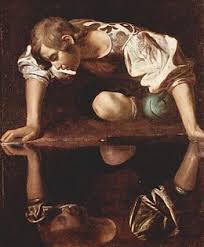 L’auteur s’est souvent poser naïvement des questions comme : 1) Pourquoi les grands corrompus ou les dictateurs sont incapables de questionnement sur leurs propres agissements (°). Pourquoi sont-ils incapable d’entamer leur propre examen de conscience « est-ce que j’agis bien ? ou est-ce que j’agis mal ? ».  Quel l’aveuglement les habitent et quel est la cause de celui-ci (est-il dû à un dérèglement de l’ego, à un narcissisme exacerbé ? Le fait d’avoir la « grosse tête » conduit-il la personne à être incapable de se remettre en cause ? Ce narcissisme exacerbé ou cette mégalomanie sont-ils des maladies mentales (au sens psychose (*)) ou des addictions (la personne est conscience de son mal, de sa dépendance à son « autosatisfaction », mais la minimise et ne fait pas d’effort pour la vaincre). Quand une personne s’engage dans la voie de la « grande corruption », quand il applique une politique cynique « la fin justifie les moyens », « on ne fait pas d’omelette sans casser des œufs », quand il se lance dans l’aventure d’une guerre (+)(%), n-a-t-il pas conscience du mal, des malheurs, des dégâts qu’il va causer ? J’ai du mal à comprendre
Narcisse voit son reflet dans l'eau et en tombe amoureux. Il reste alors de longs jours à se contempler.
des personnages comme Hitler, Goebbels, appelant, de tout leur cœur, à la guerre sans pitié, à la guerre totale ? Sont-ils des fous, des hallucinés, des « possédés », des hommes frénétiques ? Ne réfléchissent-ils pas ? N’ont-ils pas conscience, au minimum, que les guerres ont souvent un coût économique énorme, que souvent elles ne sont pas rentables par rapport aux buts poursuivis ? (conquêtes territoriales _ zones vitales _ ou de nouveaux marchés, recherche de la gloire, recherche d’une revanche ou d’une « réparation morale » éclatante, par la force) … Qu’il est facile de commencer une guerre, mais beaucoup moins facile de l’arrêter …

(°) George Orwell écrivait « Les conséquences d'un acte sont incluses dans l'acte lui-même » (1984).
(*) Ces personnes seraient-elles habitée par une voix intérieure hallucinatoire n’arrêterait pas de leur dire, de les convaincre, de leur susurrer, comme dans une ritournelle sans fin et obsessionnelle :  « tu es le meilleur, tu es le plus beau, le plus grand, le plus intelligent, les gens te doivent tout ! Tu as tous les droits ? … ». Sont-ils enfermés dans la prison ou le piège de la maladie mentale ?
(+) « La guerre est la continuation de la politique par d'autres moyens », De la guerre, Carl von Clausewitz.
(%) Quand Poutine s’engage dans l’aventure de la guerre au Donbass (Ukraine) n-a-t-il pas conscience que la bombe atomique existe, que l’occident a pu tirer des leçons de l’expérience de la « crise des Sudètes », en 1938, afin de ne pas reproduire les erreurs du passé …
Peut-on lutter contre la corruption ?
430
A26. Annexe : Réflexions personnelles de l’auteur (suite)
Comment comprendre qu’une personne, qui affirme que « la fin ne justifie pas toujours les moyens », qu’elle ne puisse comprendre que de mauvais moyens peuvent corrompre les fins ou les belles causes. Comment une personne qui se dit « pas vu, pas pris » ne peut avoir conscience que « la vérité finira toujours par se savoir » (d’une manière ou d‘une autre, même d’une manière détournée, à long terme) ? (°).
Quand on voit, au début de ce document, l’accumulation de richesse gigantesques que les personnes corrompues ont accumulées, on peut se demander, si elles ont vraiment besoin d’autant de richesses matérielles, pour être heureuses ? (même si c’est pour s’assurer une certaine sécurité matérielle, face aux coups durs). Si tout le monde faisait comme elles, la planète serait vite épuisée écologiquement. 
On peut comprendre _et c’est même légitime _ que quand une personne répond à une demande (légitime) ou quand elle fait du bien, qu’elle puisse être récompensée pour ce qu’elle a apporté aux autres, y compris par son enrichissement matériel.  Mais comment ne peut-on ne jamais avoir aucun questionnement sur soi-même et ses agissements ou être heureux, quand on s’est enrichi, en volant autrui, en « roulant les autres » ($), en spoliant l’Etat, c’est-à-dire le peuple ?
Sinon, quelle est la réelle nécessité pour ces « chefs » d’entretenir un culte de la personnalité permanent à leur égard ? Ou de rechercher sans fin la gloire ? (quelle gloire y-a-t-il à abuser les autres ?).
Pourquoi la morale et les scrupules ne sont pas innés chez certains ? Toutes ces réflexions sont certainement naïves.

 (°) Les crimes nazis ou staliniens ont fini par se savoir.  
1) Sur les crimes staliniens : L'Archipel du Goulag, Alexandre Soljenitsyne, Le Seuil, 1974 (3  tomes).
2) Sur les crimes nazis : a)  L'Etat SS, Eugen Kogon, Points Histoire, Seuil, 1993.
b) Les chambres à gaz : secret d'Etat, Eugen Kogon, Hermann Langbein et Adalbert Ruckerl, Points Histoire, Seuil, 2000.
($) Dans certains pays pauvres, le fait de se « rouler », de s’abuser les uns, les autres, de s’escroquer [se truander] mutuellement, est devenu un sport national. Même entre pauvres, il n’y a plus aucune solidarité. Un bon nombre en tire même une certaine gloire, fierté ou autojustification. Les escrocs ivoiriens ou nigérians, qui escroquent les européens sur Internet, sont très fiers de l’imagination astucieuse dont ils font preuve pour abuser leur pauvres victimes.  C’est quand même une terrible inversion ou perversion des valeurs morales !!! 
Sinon, en 2008, en pays Antandroy (une région très pauvre), au Sud de Madagascar, mon ami Maurice avait réussi, plus ou moins, à mettre en file indienne, des jeunes, afin de leur distribuer des affaires scolaires (crayons, cahier …), quand soudainement, un adulte d’une trentaine d’année, remonte la file, saisit le lot de crayons, que Maurice avait dans la main, puis se met à courir autour de la file des jeunes, brandissant, devant eux, le faisceaux de crayons au-dessus de sa tête, très fier de son larcin (!).
Peut-on lutter contre la corruption ?
431
A26. Annexe : Réflexions personnelles de l’auteur (suite)
Or il est certain que dans ce monde où le mensonge règne, il ne faut ni être naïf, ni être angélique.
Derrière un comportement « corrompu » et une philosophie qui légitime la corruption, il peut y avoir des raisons « rationnelle » de survie [lié à l’instant de survie et de s’assurer une sécurité matérielle (+)], surtout dans un état de « non droit », où ce sont les plus « aptes » (c’est-à-dire ceux spolient et volent leur prochain), qui survivent (°)). 
Dans leur combat pour le pouvoir, il y a ceux qui amassent des richesses, afin de pouvoir arroser autour d’’eux, afin de fidéliser des alliés et une clientèle autour d’eux. 
Il y a ceux aux motivations plus « irrationnelles », qui, dans leur mégalomanie, accumule des biens matériels,  parallèlement à leur recherche du pouvoir absolu (*), afin de renforcer leur sentiment de « toute puissance » (%).
L’auteur a eu plusieurs affaire à de tels personnages, enfermés dans leur mentalité de « prophète de Dieu ou de la Classe Ouvrière » et dans leur vision délirante d’eux-mêmes (persuadés d’être « l’Elu », le « personnage clé de l’Histoire » …) et ne considérant, le mensonge comme un moyen légitime de gouverner et les autres que comme des quantités négligeables voire  comme des éléments perturbateurs (voir page suivante →).

(°) Dans leur esprit, il n’y a pas de raisonnement moral tel « Ne fais pas à autrui, ce que tu n’aimerais pas qu’on te fasse » qui tienne.
(+) Ils sont souvent aussi comme des « écureuils » qui amassent « boulimiquement » [souvent de plus en plus, au fil du temps] autant de richesses que possible, … tant que c’est possible. Et puis, ensuite leur comportement « spoliateur », « prédateur » (?), devient comme une addiction ou un jeu (?), chez eux (tant qu’ils ne se font pas prendre).
(*) C’est cette recherche du pouvoir absolu, qui les conduisent à créer des états totalitaires (comme Hitler et Staline). 
(%) Ce sont, en général, des personnes dangereuses, « fanatiques », frénétiques, « possédées » par leur mégalomanie, aux réelles motivations dangereuses souvent dissimulées.
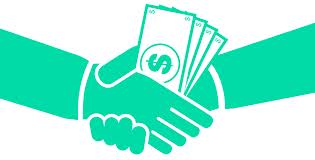 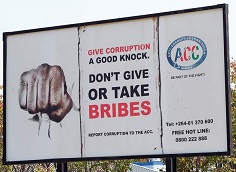 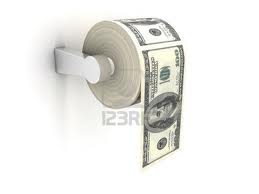 Panneau de lutte contre la corruption en Namibie →
Peut-on lutter contre la corruption ?
432
A26. Annexe : Réflexions personnelles de l’auteur (suite)
Ces sont des personnes imperméables à tout raisonnement rationnel. Certains sont dans une sorte d’exaltation envers leurs propres idées ou idéaux de « lendemains radieux (qui chantent) » qu’ils veulent imposer aux autres. Ils sont comme des « somnambules » ou des « robots à un seul degré de liberté pour y parvenir.
Mais par contre, on peut les mettre devant leurs propres contradictions et mensonges, par l’exposé de faits précis (d’autant qu’ils ne peuvent faire taire tous leurs contradicteurs ou les « lanceurs d’alerte », même si le goût du secret et le caractère répressif de leur régime empêche souvent la manifestation de la vérité et l’administration de la preuve). Par exemple, avec Fidel C., on peut pointer du doigt :
1) l’emprisonnement de ses opposants politiques, certains morts emprisonnés dans les prisons cubaines10 _ comme le poète catholique Pedro Luis Boitel … _ ou persécutés toute leur vie : Reinaldo Arenas (qui parvint à s'enfuir en tant qu'homosexuel mais se suicida aux États-Unis), José Lezama Lima ou Virgilio Piñera. Ou le cas d’Armando Valladares, toturé qui ne sortit de prison que 22 ans plus tard et qui dénonça un procès inique contre lui en décembre 1960 (°) etc.
2) En 2003, le magazine américain Forbes estime la fortune de Fidel Castro à « au moins 110 millions de dollars »73 (+). Même si toute l’étendue de sa fortune, alléguée par Forbes, n’est pas prouvée, ses propriétés (son île secrète de la baie des Cochon, sa maison de maître « à l’ancienne » d’une surface de 500 mètres carrés, entourée de pelouses, flanquée d’une piscine, au milieu du parc arboré de Punto Cero d'une trentaine d'ha, à la Havane et une vingtaine de maison dans le pays, ses yachts luxueux _ Pionera I et II  ..._) peuvent être prouvés. 

Beaucoup de dictateurs sont comme lui : prétendant agir pour le bien du peuple, le flattant, mais tout en le réprimant (et décidant pour lui ce qui est bien pour lui, sans lui demander son avis) et s’enrichissant d’une façon éhontée (prétendant lutter contre la corruption mais en l’étant pourtant tout autant). Ce qui est important, aux yeux de l’auteur, est de dénoncer leur mensonge, surtout quand il est parvenu à un très haut niveau (et leur manque total de scrupule, quand il atteint un niveau extrême).
(°) Le régime castriste affirme que Valladares était un espion de la police secrète du dictateur Fulgencio Batista et qu'il aurait placé des paquets de cigarettes remplis d'explosifs dans des lieux publics de La Havane pour le compte d'une cellule terroriste (au sein de laquelle il aurait rencontré Carlos Alberto Montaner) en 1960. Source : http://fr.wikipedia.org/wiki/Armando_Valladares 
(+) Castro a démenti ces affirmations et annonce qu'il ne gagne que 900 pesos (l'équivalent de 40 $US) par mois, il s'est par ailleurs engagé à quitter ses fonctions si la preuve est apportée qu'il possède une telle fortune77. Mais en 2014, son ancien garde du corps Juan Reinaldo Sánchez décrit dans son livre La vie cachée de Fidel Castro le "sanctuaire" et le "paradis" que constitue la propriété de Fidel Castro à Cayo Piedra. Ce que l'ancien chef d'État a toujours présenté comme une cabane de pêche serait en fait une propriété luxueuse s'étendant sur deux îles reliées par un pont, entourée d'un périmètre délimité ultra-protégé, avec piste d'hélicoptère, restaurant flottant, et zoo marin.
Peut-on lutter contre la corruption ?
433
A26. Annexe : Réflexions personnelles de l’auteur (suite et fin)
11) 9 décembre 2013, l’agence d’information RIA Novosti et la radio publique Voix de Russie sont remplacés par l’agence internationale « Russie aujourd’hui », placée directement sous le contrôle du Kremlin.
12) 24 juillet 2014, le leader du Parti d’extrême gauche « Front de gauche », Sergueï Oudaltsov, a été condamné à 4 ans et demi de camps, pour avoir manifesté sur la place Bolonaïa, le 6 mai 2012, rassemblement qui s’est terminé avec des heurts avec la police. 15 autres manifestants de Bolonaïa ont écopé  de peines fermes (+).
13) Champion du monde d’échecs de 1985 à 2000, Garry Kasparov (°), violemment opposé au système autoritaire russe, a publié régulièrement des textes contre Vladimir P. Aujourd’hui, il risque cinq ans d’internement en camp pour avoir manifesté et s’être défendu contre le policier qui le menaçait.

Source : Russie le retour, Manière de voir, Le Monde diplomatique, décembre 2014 – janvier 2015.

(+) Le 21 août 2012, Oudaltsov est condamné à payer une amende de 30 000 roubles pour avoir participé à une action devant le comité d'enquête à Moscou3. Par dérision, il décide de s'acquitter de cette somme en pièces de 1 kopeck (soit 3 millions de pièces); il demande publiquement que les citoyens volontaires donnent chacun 1 kopeck et transforme ainsi sa condamnation en opération de soutien populaire, des sacs entiers de pièces étant rassemblés dans différentes régions. Le 26 octobre 2012, il est inculpé pour "préparation de troubles massifs", accusation qui peut lui valoir jusqu'à dix ans de camp et qu'il dénonce comme montée de toutes pièces : en effet, cette inculpation fait suite à une émission d'une chaîne de télévision nationale qui affirmait sur la foi d'images tournées en caméra cachée et d'origine non précisée que l'opposant prévoyait de renverser le gouvernement par la force4,1.
(+) Kasparov avait été arrêté une 2nd fois le 24 novembre 2007 lors d'une manifestation à Moscou contre la tenue le 2 décembre 2007 d'élections législatives russes qu'il juge « injustes »10, et condamné en comparution immédiate à cinq jours d'emprisonnement pour manifestation non autorisée et refus d'obéir aux ordres de la police. Son avocate, Me Mikhaïlova, a précisé qu'elle avait déposé plainte contre cette arrestation arbitraire. « Notre but est le démantèlement de ce régime qui couvre le pays de honte et le déteste. […] Nous allons sortir de ce marécage de corruption et de mensonge et nous gagnerons ! », avait lancé à la foule Garry Kasparov peu avant son interpellation46,47. Le 13 décembre 2008, Kasparov annonce la naissance de son nouveau parti politique : Solidarnost. Le 17 août 2012, Kasparov est interpellé puis relâché par la police russe, après des échauffourées devant le tribunal, après le verdict condamnant le groupe punk les Pussy Riot à deux ans de prison55. Depuis son engagement politique en opposition contre le président Poutine, Kasparov se dit inquiet pour sa vie. Il a par exemple en permanence cinq gardes du corps et ne voyage plus avec la compagnie Aeroflot48.
Peut-on lutter contre la corruption ?
434
A27. Annexe : Le comble de l’appât du gain
Il aurait mieux fait de se taire. Professeur à l’Université d’Harvard, Ben E. est devenu l’une des personnes les plus détestées d’Internet.

Tout a commencé la semaine dernière, lorsqu’il a réalisé que le restaurant de Boston dans lequel il avait dîné lui avait fait payer quatre dollars de plus qu’indiqué sur la carte.
Après avoir envoyé un mail pour se plaindre, il a reçu une réponse d’un responsable, le barman vedette Ran Duan. S’excusant, ce dernier lui a proposé de le rembourser de la somme en question.
Mais Ben E. n’a pas voulu en rester là, demandant à être dédommagé de douze dollars et menaçant l’établissement de poursuites. Et l’affaire a pris une autre tournure lorsque le professeur l’a médiatisée. 
Une vague de critiques sur Twitter s’est alors abattue sur lui.
Et certains de ses collègues de Harvard, inquiets pour la réputation de leur établissement, ont même lancé une collecte de fonds incitant chacun à donner quatre dollars en faveur des nécessiteux. Face à cette vague d’indignation, Ben Edelman a fini, mercredi, par s’excuser. 

Source : http://www.directmatin.fr/lol/2014-12-11/un-prof-dharvard-ridiculise-sur-le-net-696291
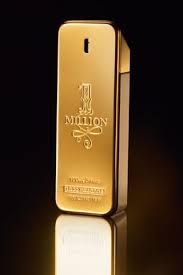 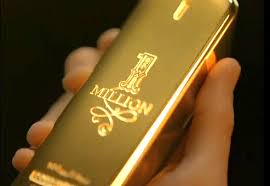 Pub pour le parfum Paco Rabanne « One million ».
Peut-on lutter contre la corruption ?
435
A28. Annexe : Les journalistes aux ordres et les journalistes achetés
Les pouvoirs, qui cherchent à éliminer l’opposition, afin de pour pouvoir réaliser discrètement leurs petits trafics inavouables, aiment bien avoir des journalistes et médias aux ordres, des sortes de voix de leur maître (comme en Russie, en Turquie en 2016 … Et ce que tentent d’avoir les gouvernements populistes des pays d’Europe de l’Est, comme en Croatie, Pologne, Hongrie, etc. en 2016).

En Afrique, le poison des « per diem » ou des journalistes achetés.
La couverture des séminaires, des ateliers, des colloques, des conférences, des symposiums et autres conférences de presse reste un genre journalistique vivace partout en Afrique. Chaque séminaire, chaque conférence de presse se termine par un petit rituel : la distribution dans un coin de la salle d’enveloppes aux journalistes ayant fait le déplacement, des per diem de 5 000 à 10 000 F CFA par personne. Les reporters de la TV nationale reçoivent le double. Des sommes qui, dans les comptes de l’ONG, apparaîtront pudiquement à la rubrique « remboursement de transport ». Les per diem pour les journalistes ont la caractéristique d’être un budget extensible, dont on ne connaît pas le montant à l’avance.
Cette pratique ne contribue pas à « informer juste et vrai ». Source : http://beninwebtv.com/2016/01/presse-africaine-le-poison-des-per-diem/
Peut-on lutter contre la corruption ?
436
Fin du diaporama.

En espérant que cet exposé vous aura intéressé et vous aidera.

Pour toute question à l’auteur de ce diaporama, contacter :

Benjamin LISAN
16 rue de la Fontaine du But, 75018 PARIS, France.
Tél. +(33).6.16.55.09.84
Email : benjamin.lisan2@aliceadsl.fr 

Pouvez retrouver ce document à télécharger sur ce site :
 http://benjamin.lisan.free.fr/developpementdurable/menuDevDurable.htm
Et au niveau de ce lien :
 http://benjamin.lisan.free.fr/developpementdurable/LutteContreLaCorruption.ppt
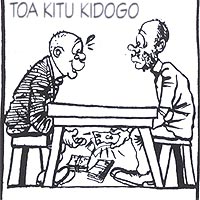